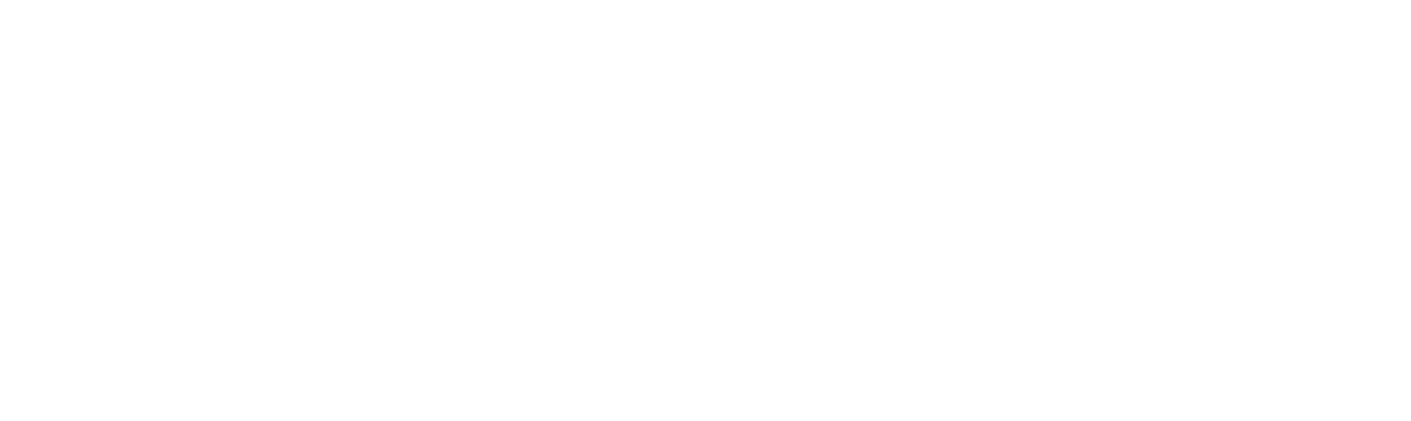 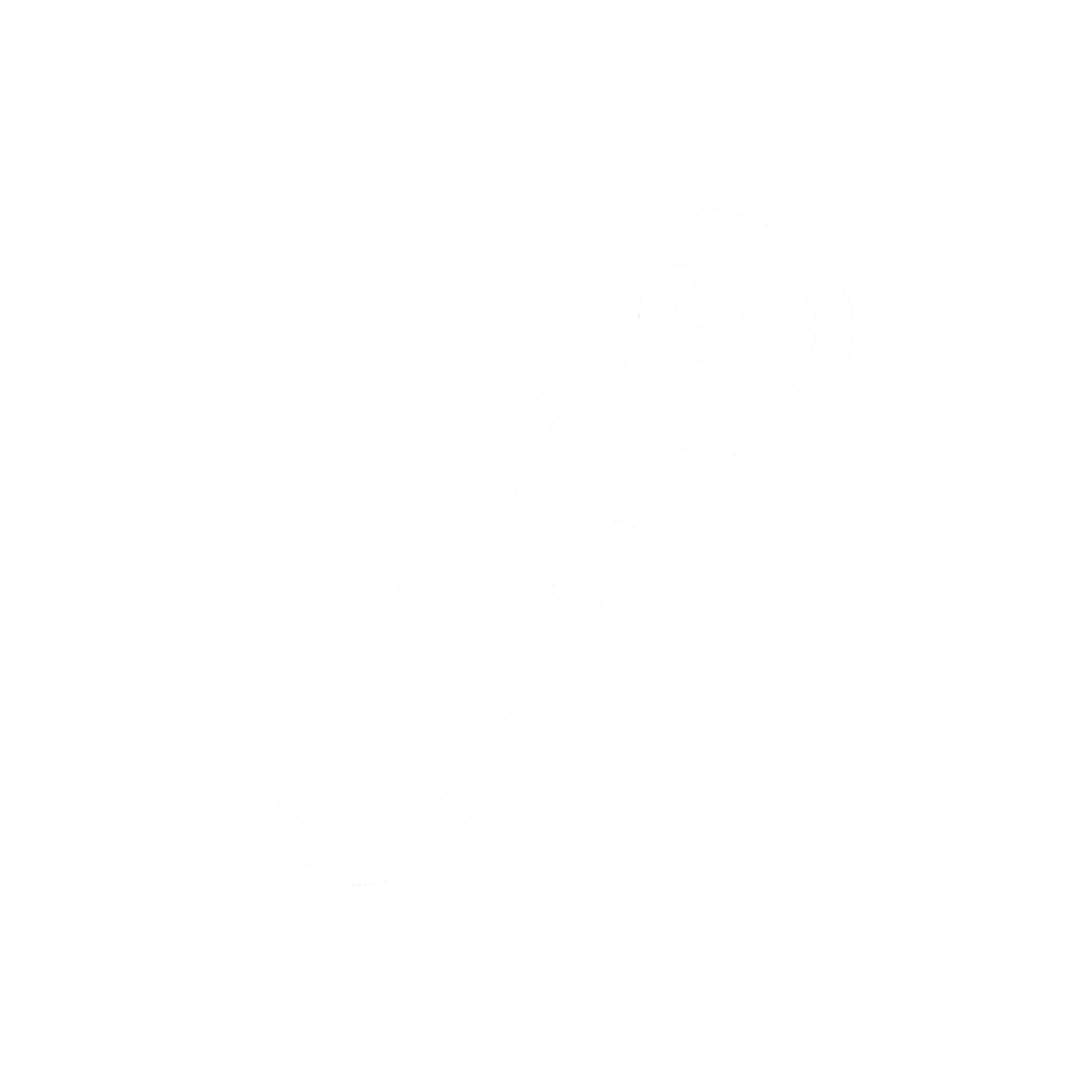 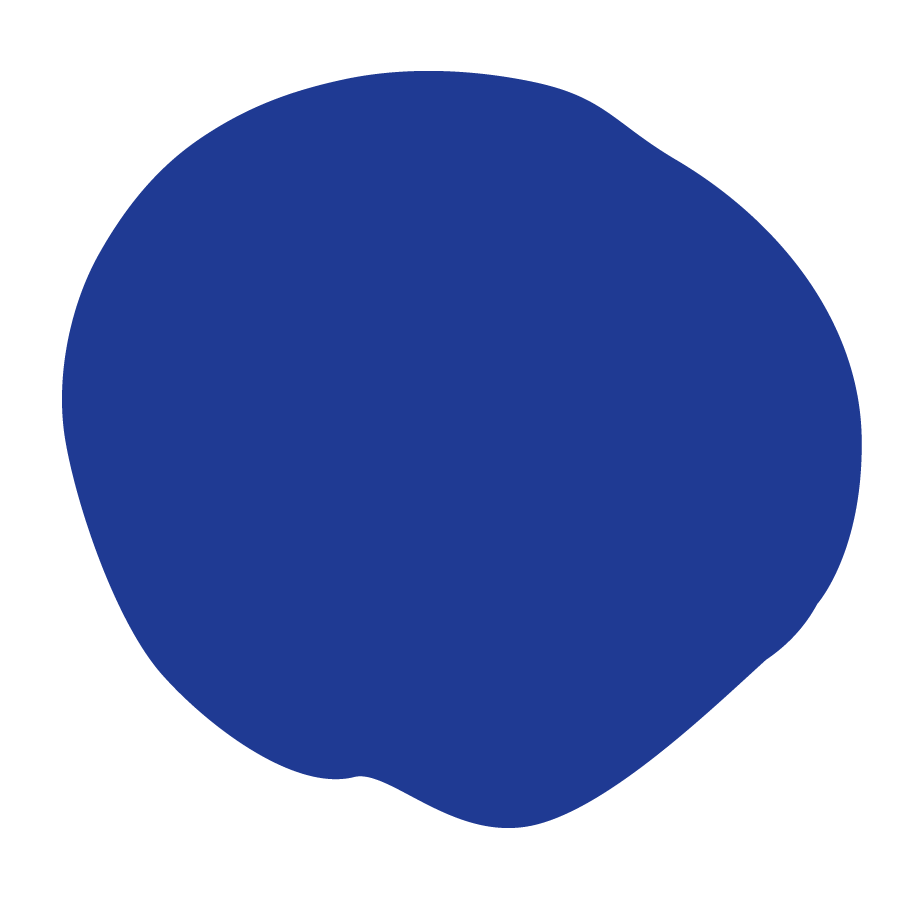 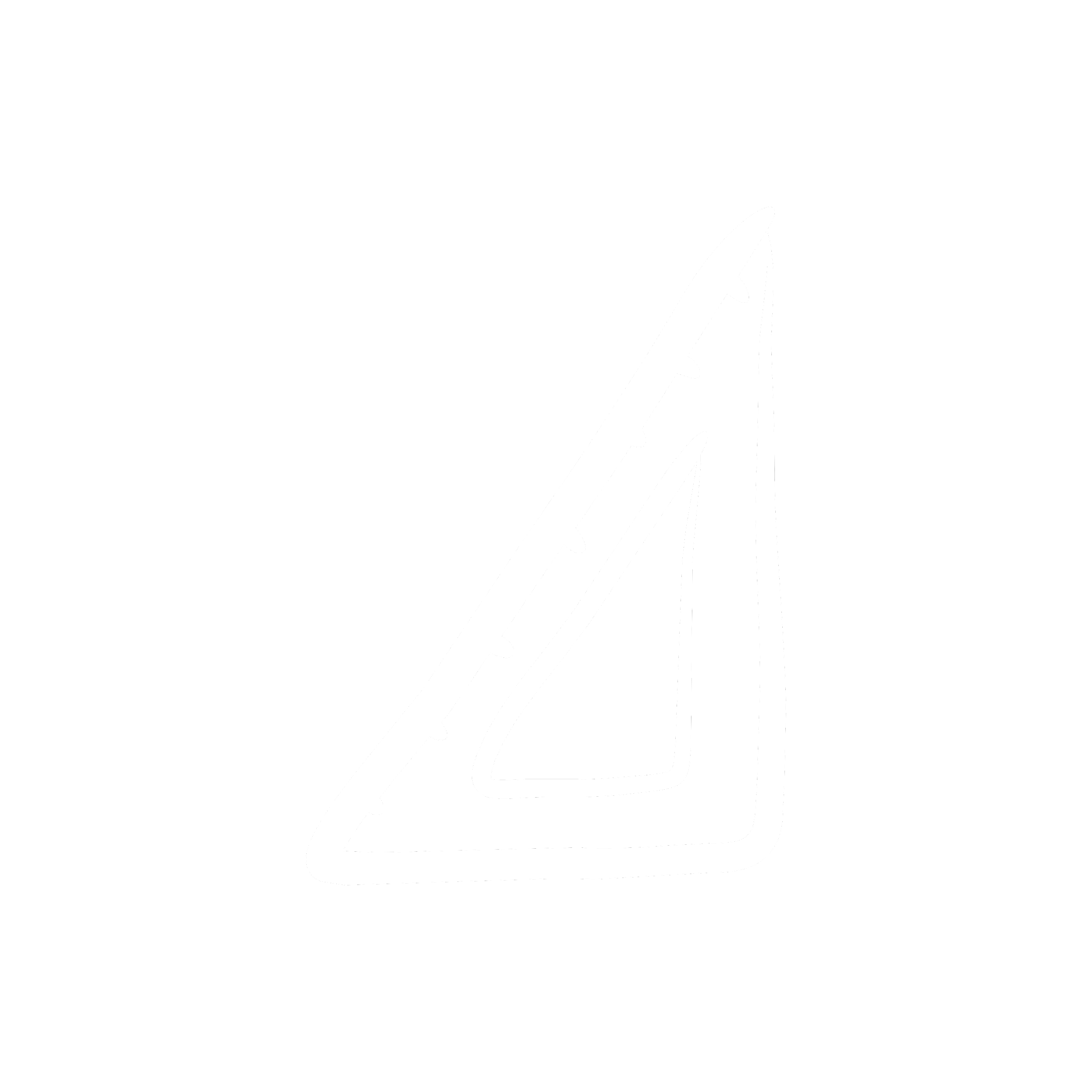 UNCONSTRUCT
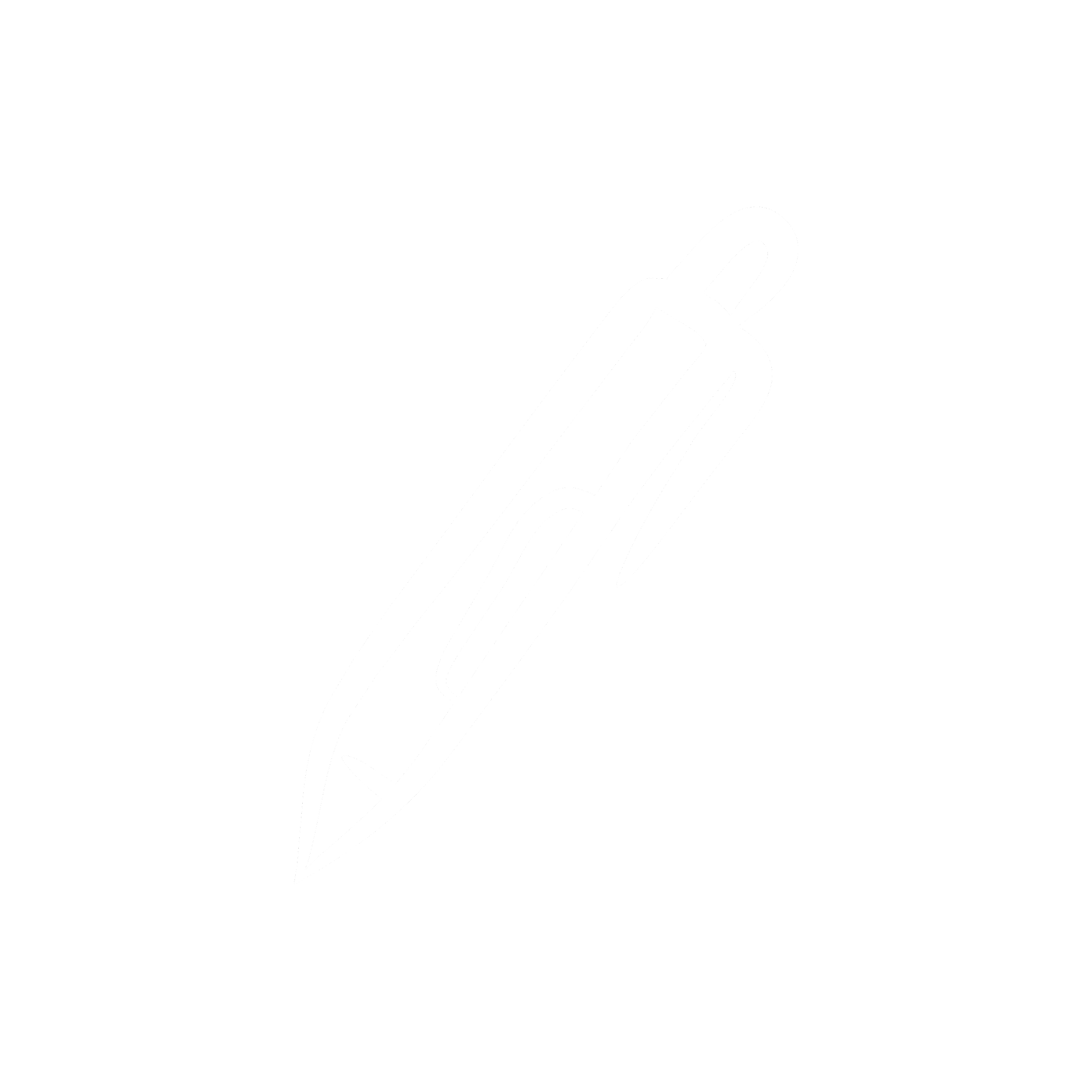 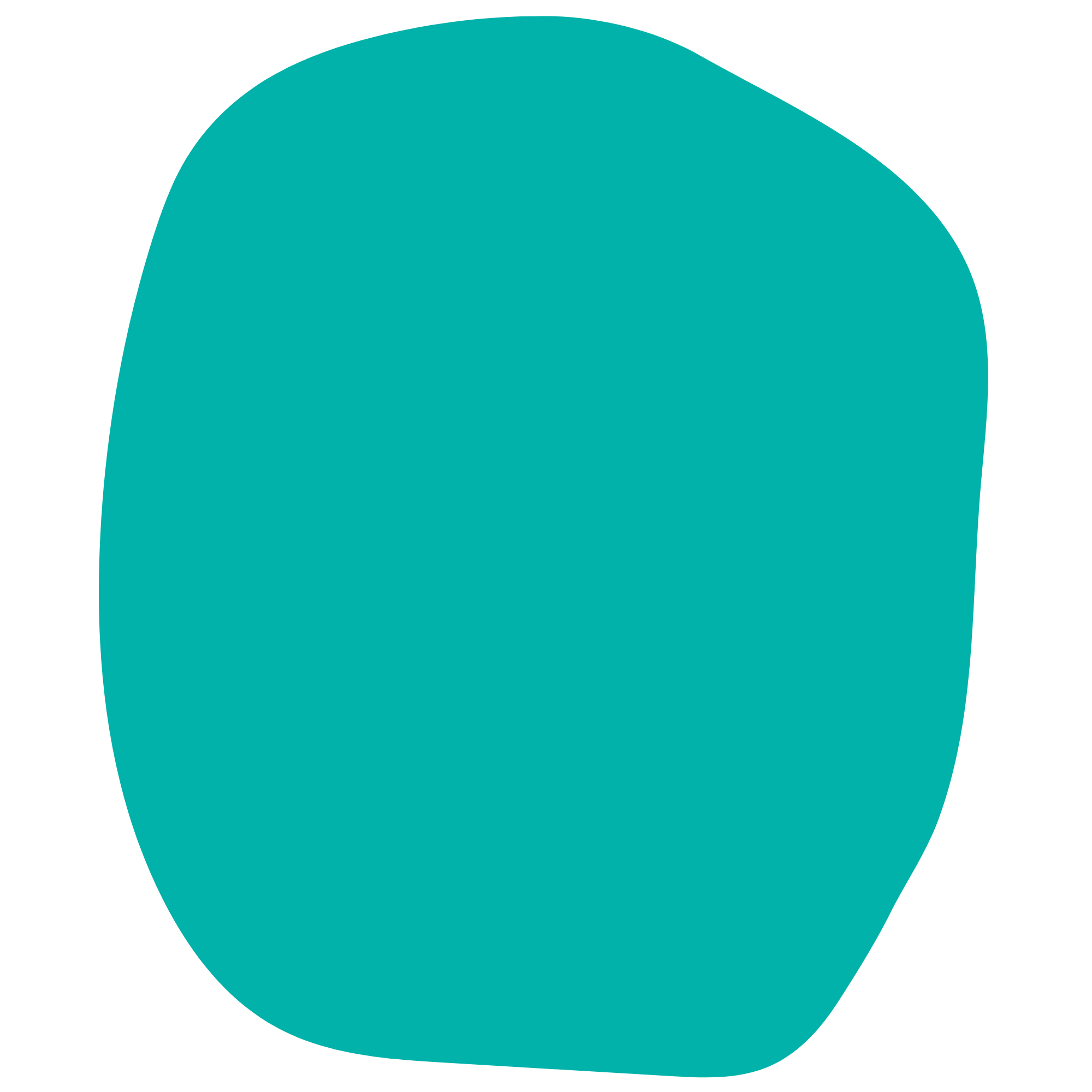 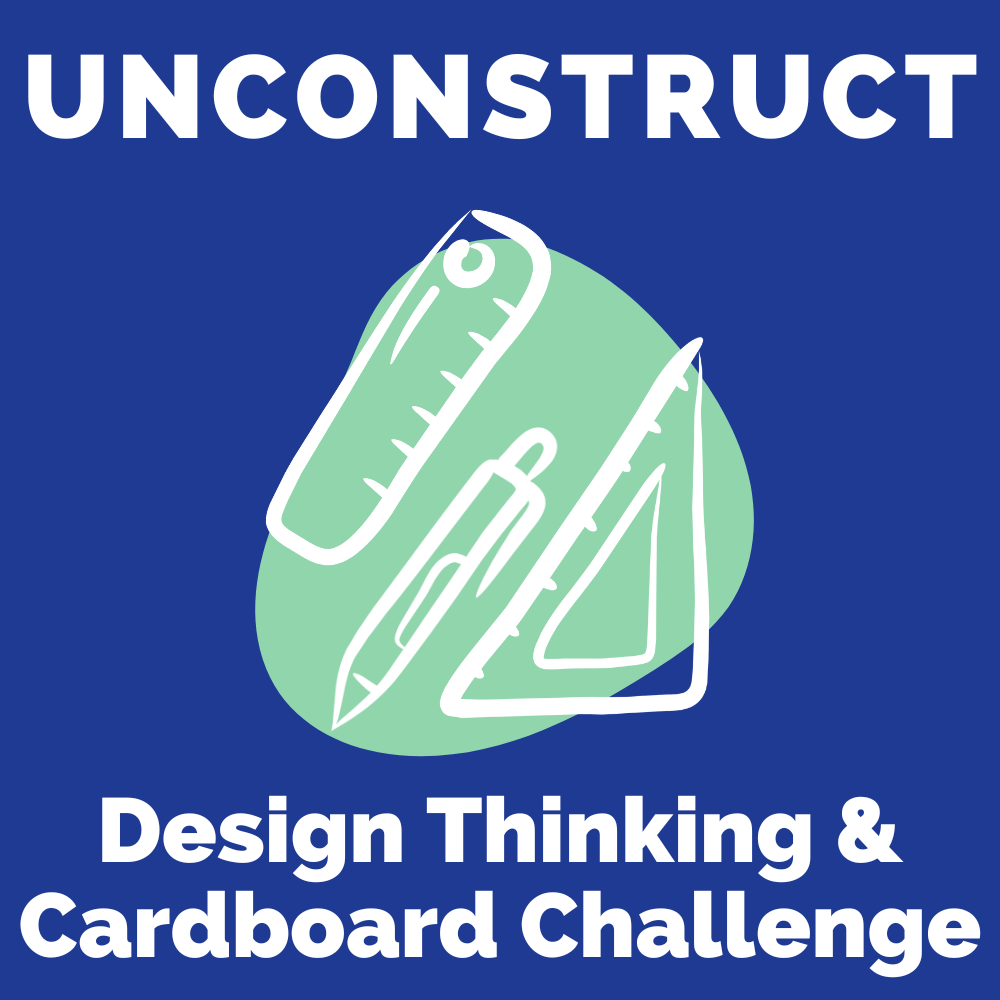 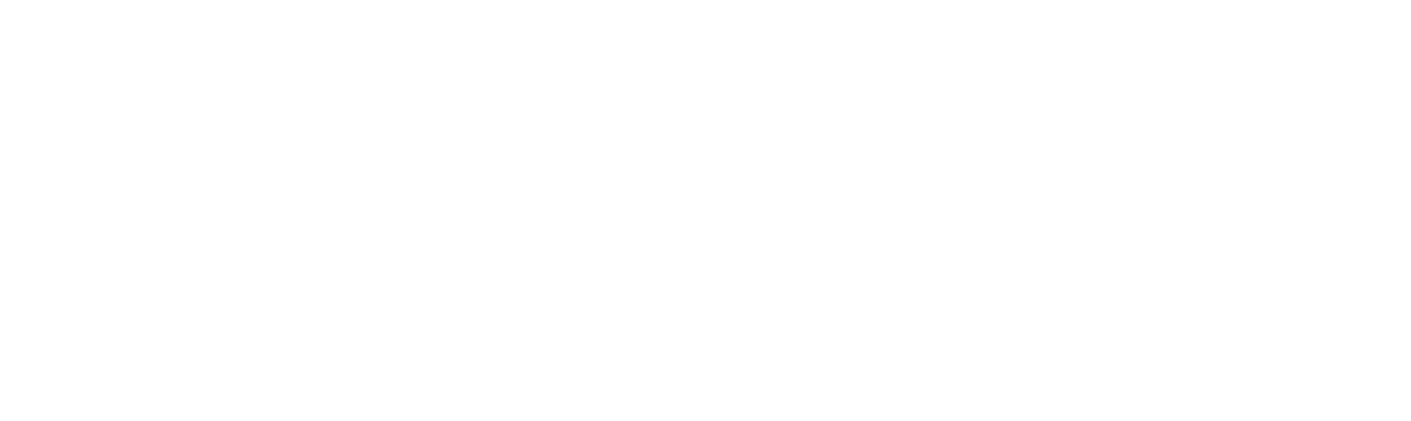 Day 1
People
OBJECTIVE
Students will be able to 
Define empathy 
Apply the steps of the design thinking process
Demonstrate empathy in the design process  by understanding the user’s needs
Analyze the impact of pedestrian safety and associated policies in America
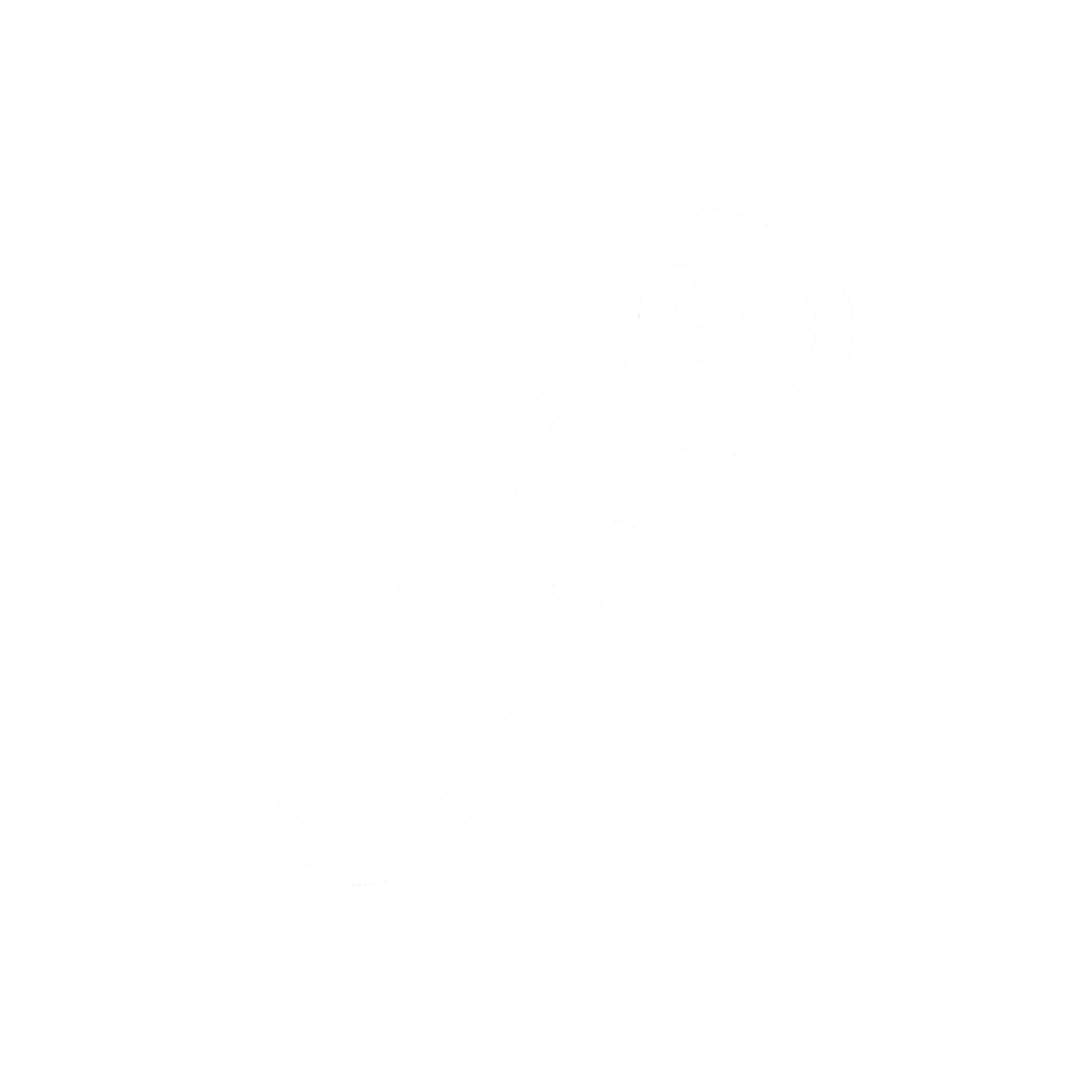 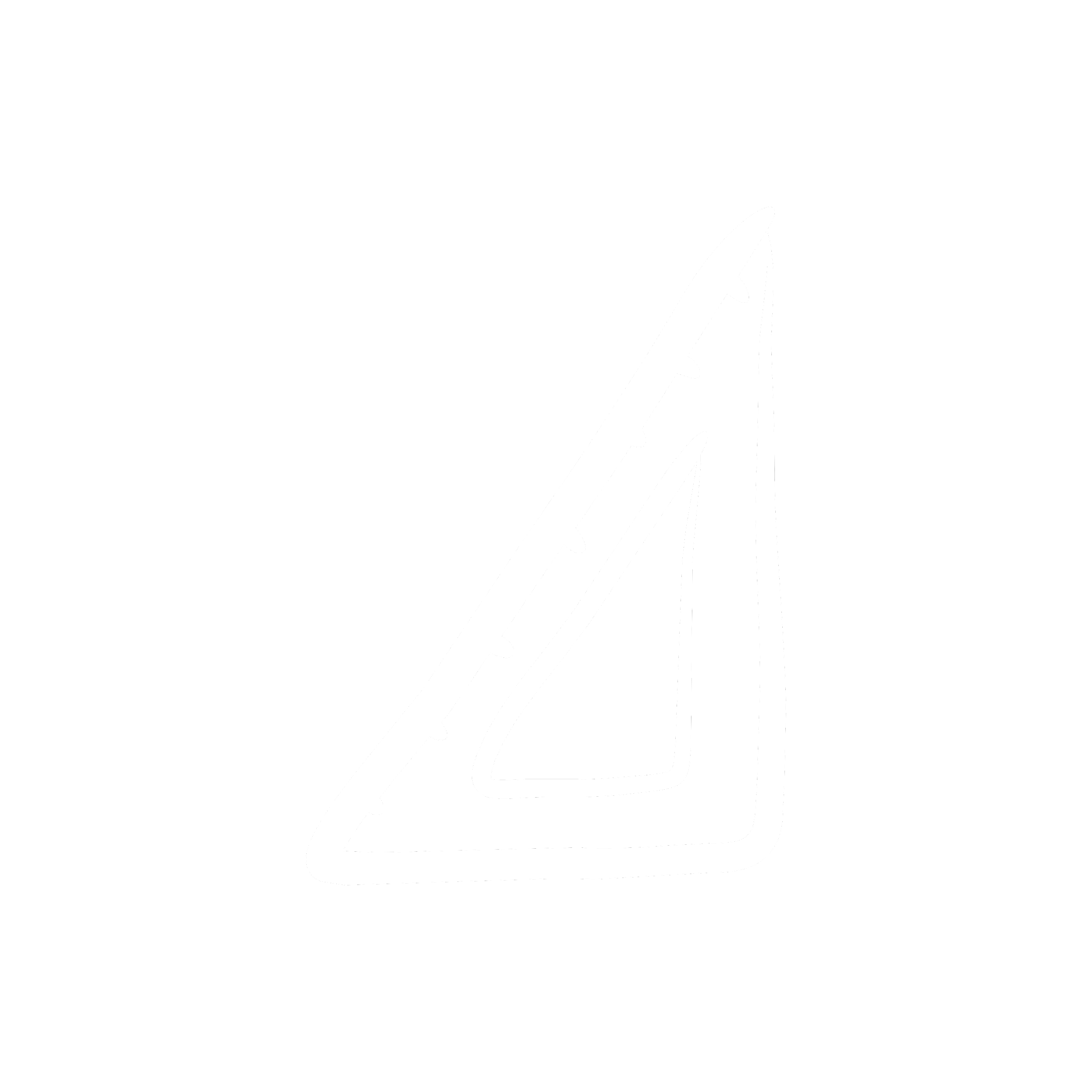 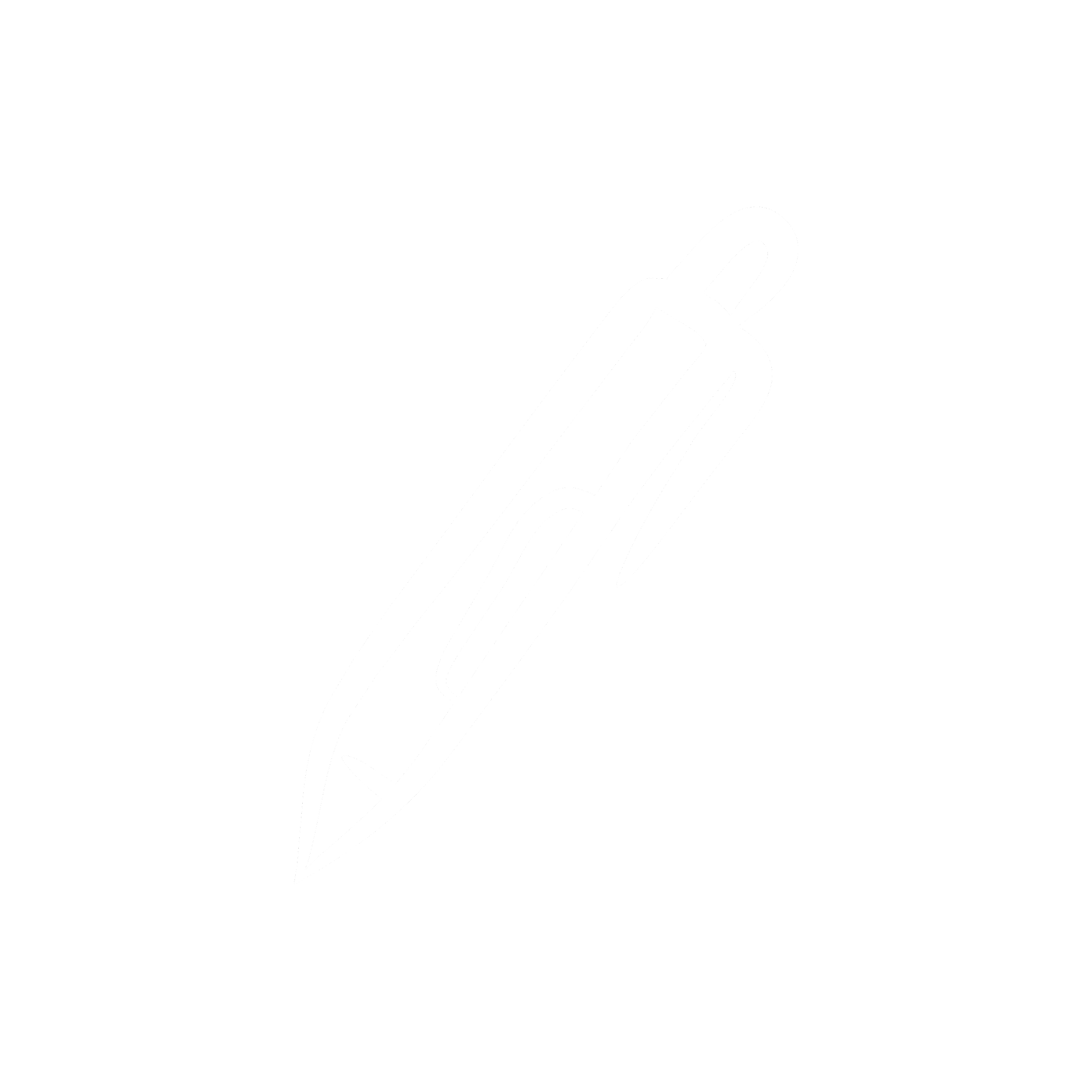 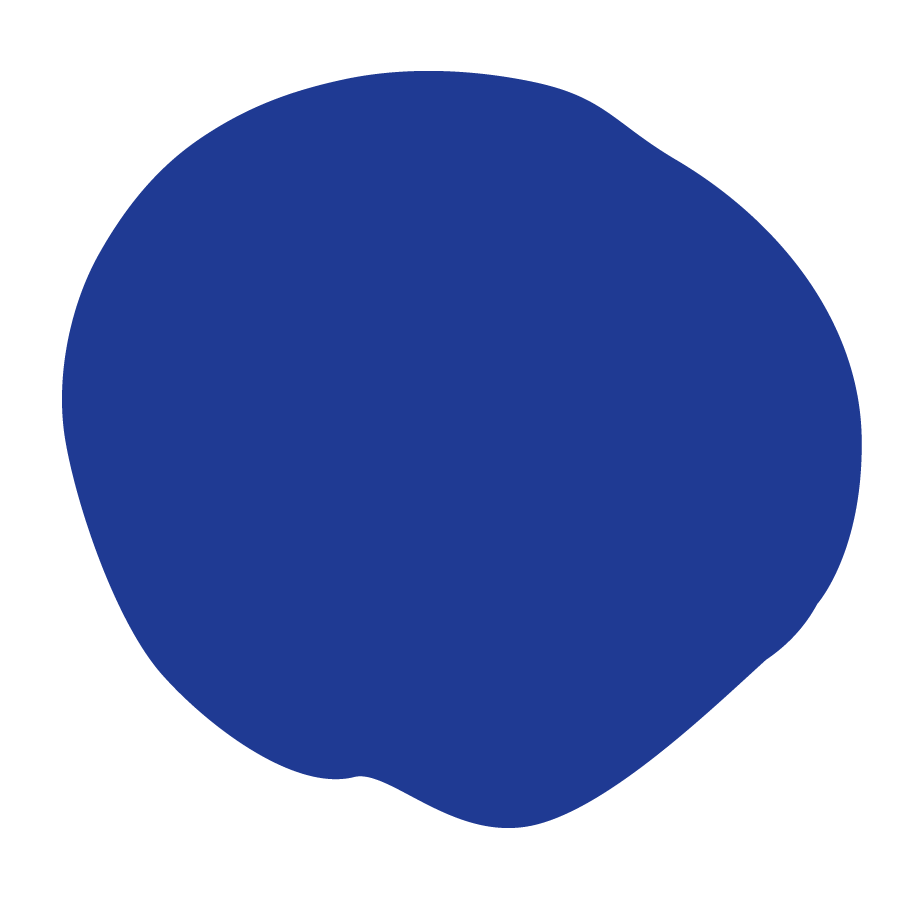 [Speaker Notes: Teacher notes:
Review the objectives for the day, so students know what is expected of their learning]
AGENDA
Introduction of Design Thinking Challenge
Activity: Empathy Map 
Exit Ticket
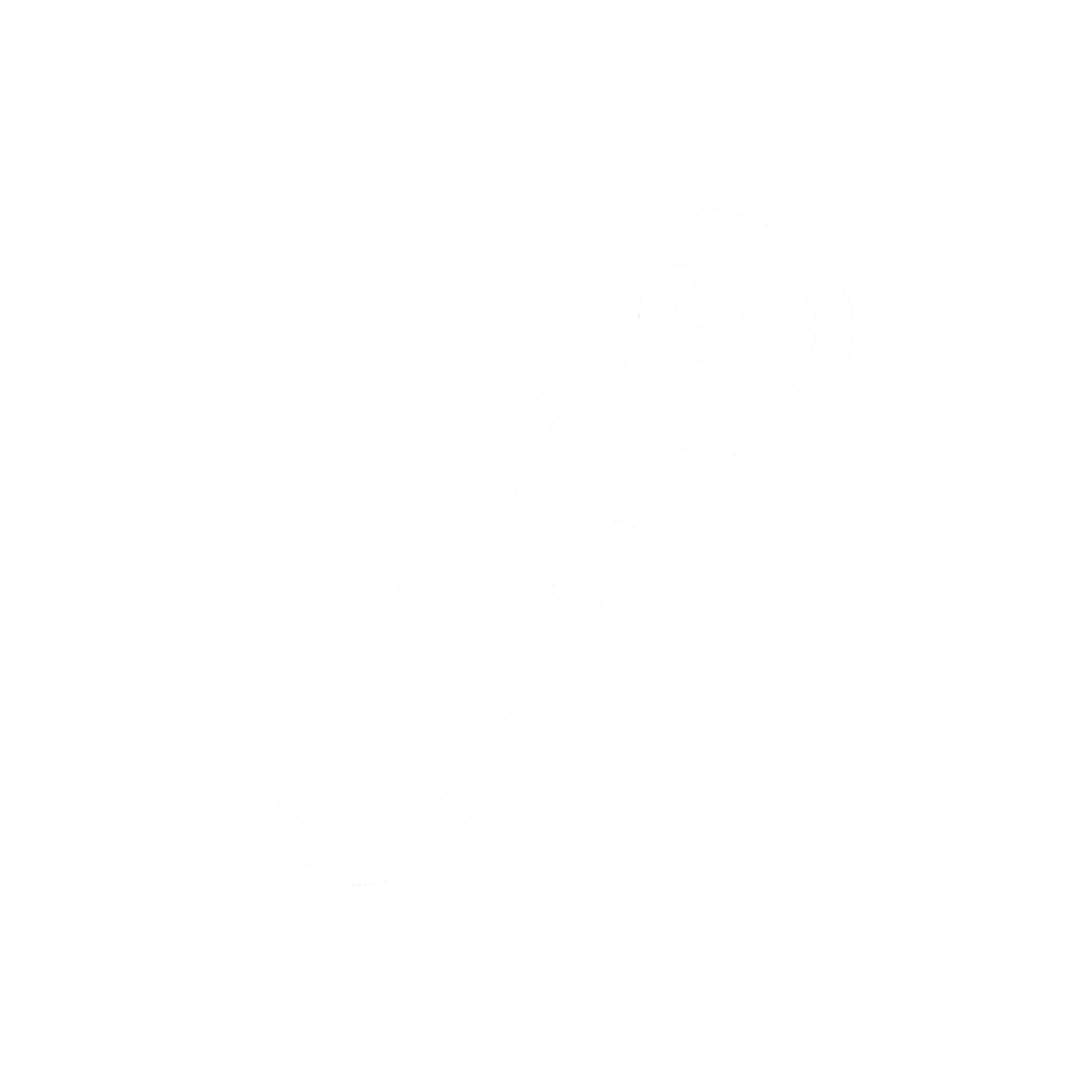 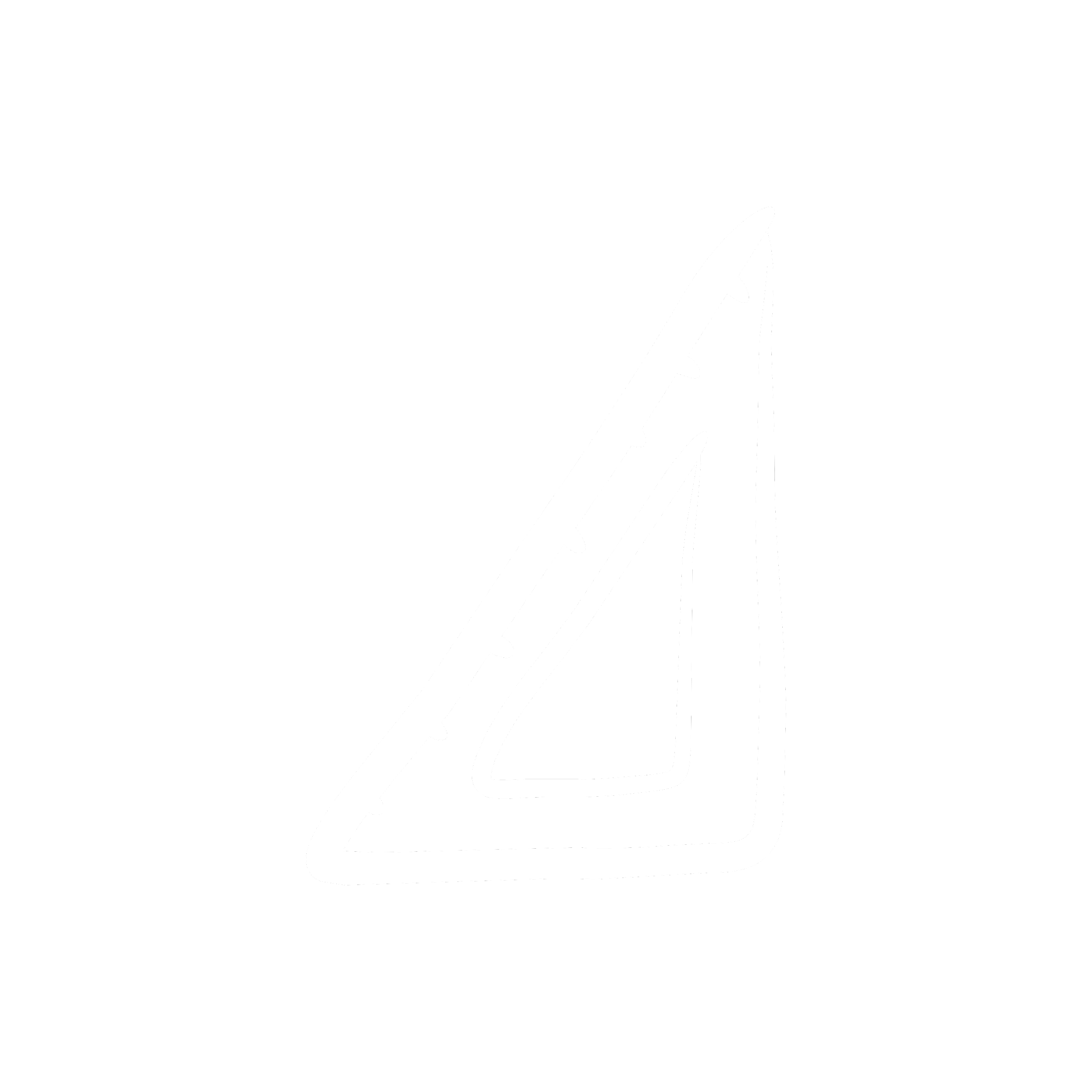 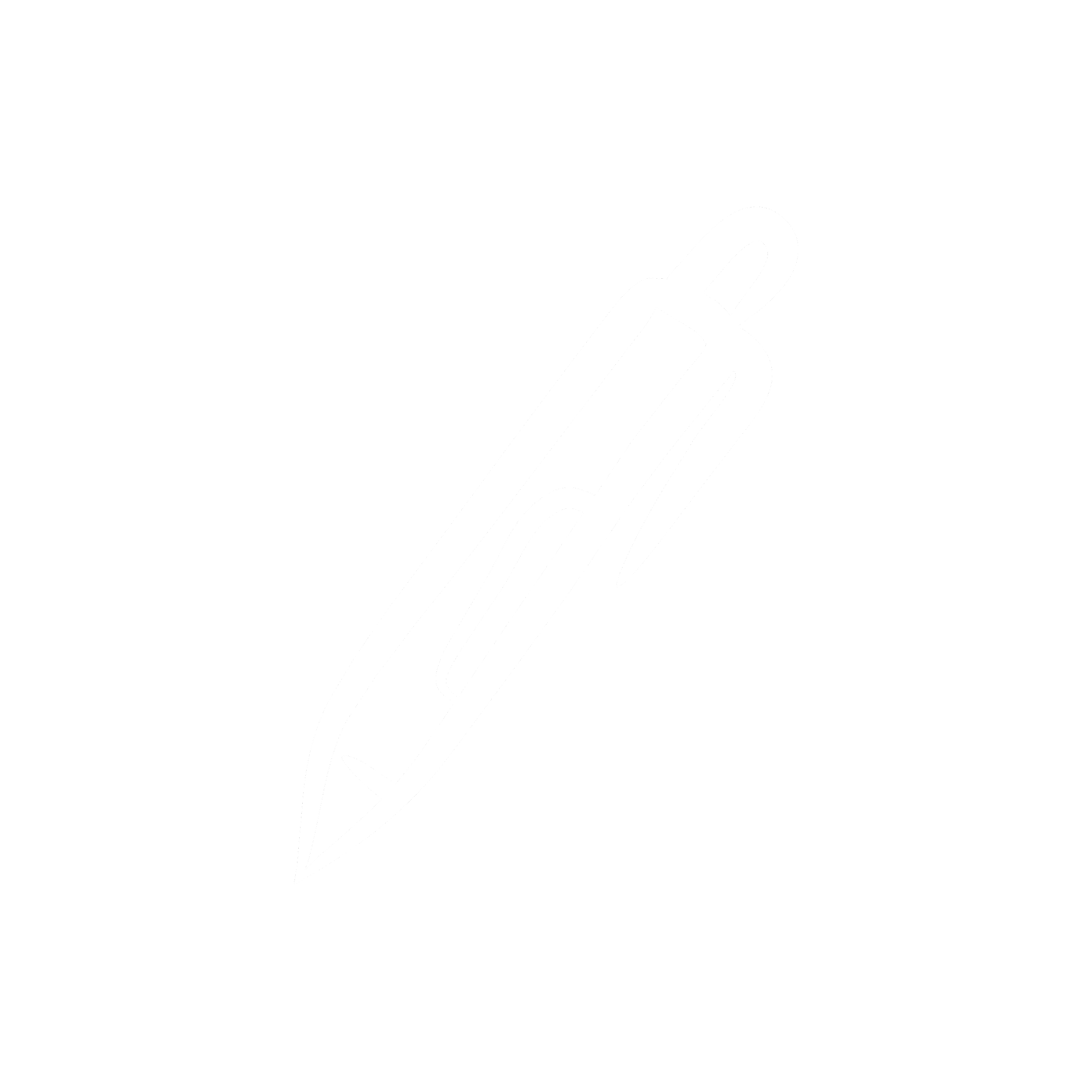 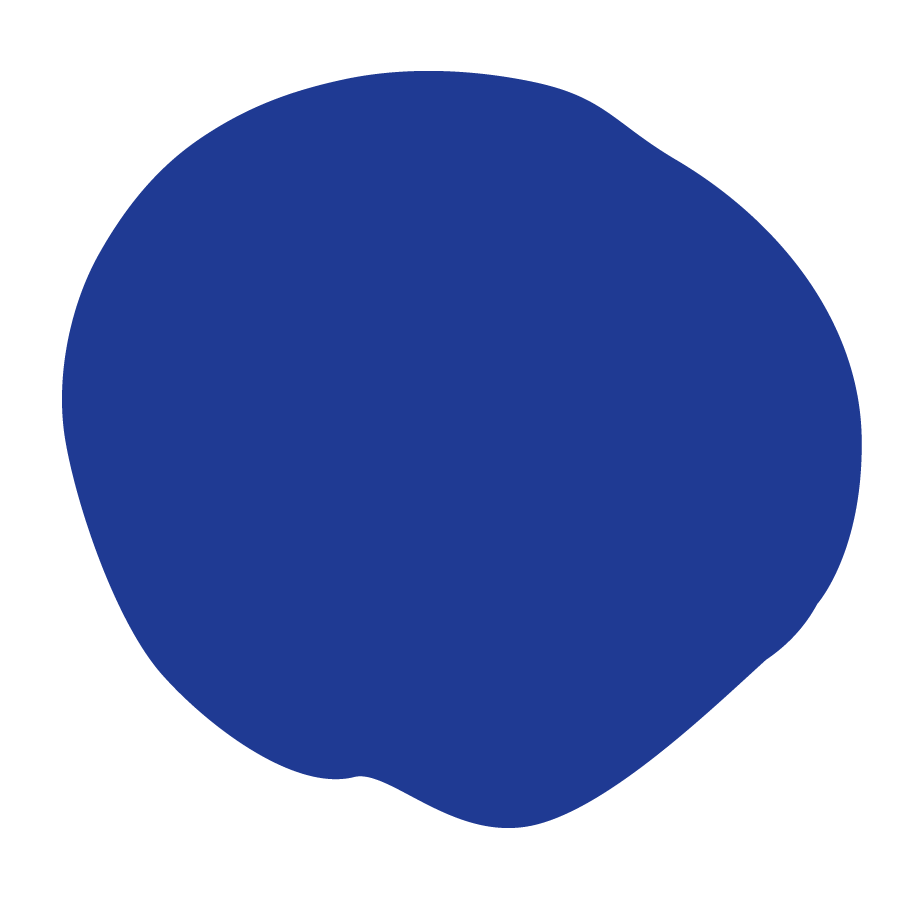 [Speaker Notes: Teacher notes: 
Review the agenda for the day]
Introduction
Through Unconstruct,  students will uncover a problem and use the design thinking process to create a solution to that problem.  Students will identify a user and learn to empathize with them, define a problem, ideate possible solutions, build prototypes of their solutions, and then test their prototypes to perfect them.
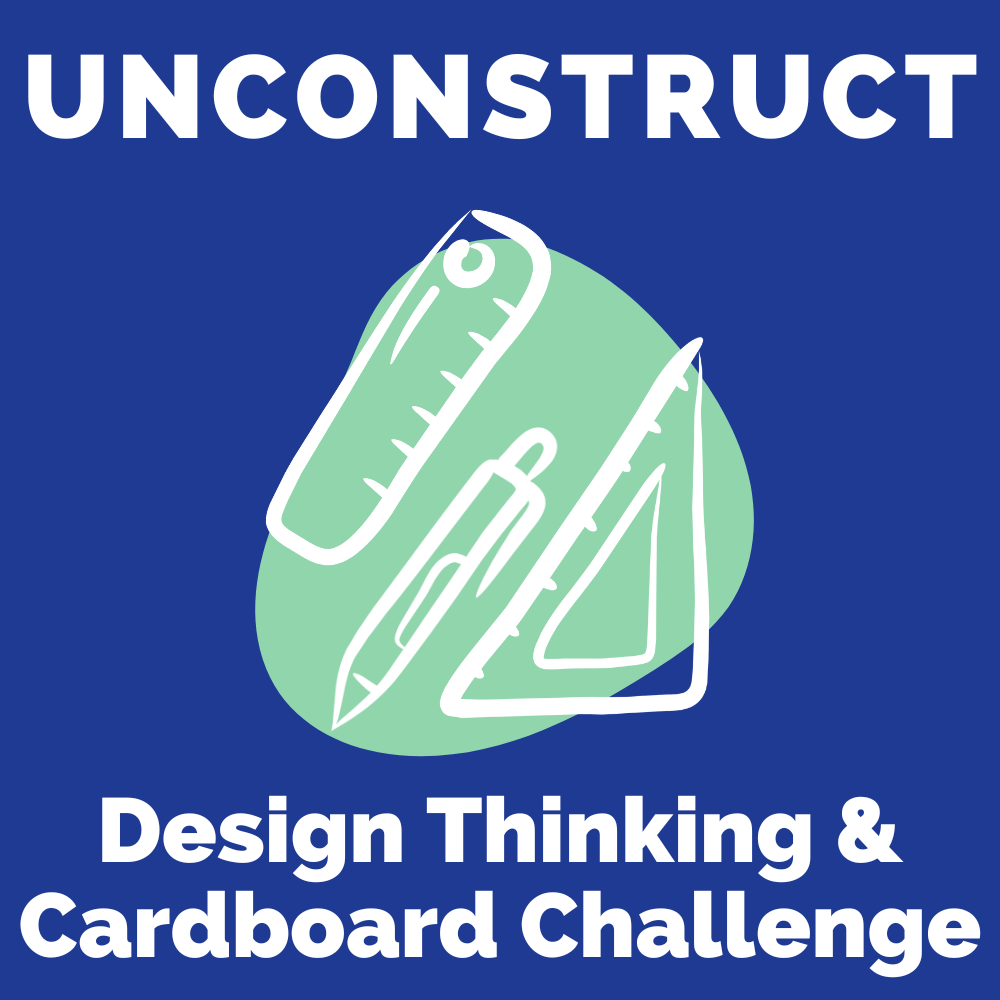 Don’t forget, there’s a competition too!
[Speaker Notes: Explain to students that by the end of this unit, they will be asked to create a prototype for a solution to a real world problem. Anytime something sparks their imagination, they should make a note of it. Explain BreakFree’s monthly contest and pass out the Note to Students.]
What is Design Thinking?
DESIGN THINKING is a process for creative problem solving centered around humans. For this initiative, we are using the process of Innovators Compass.
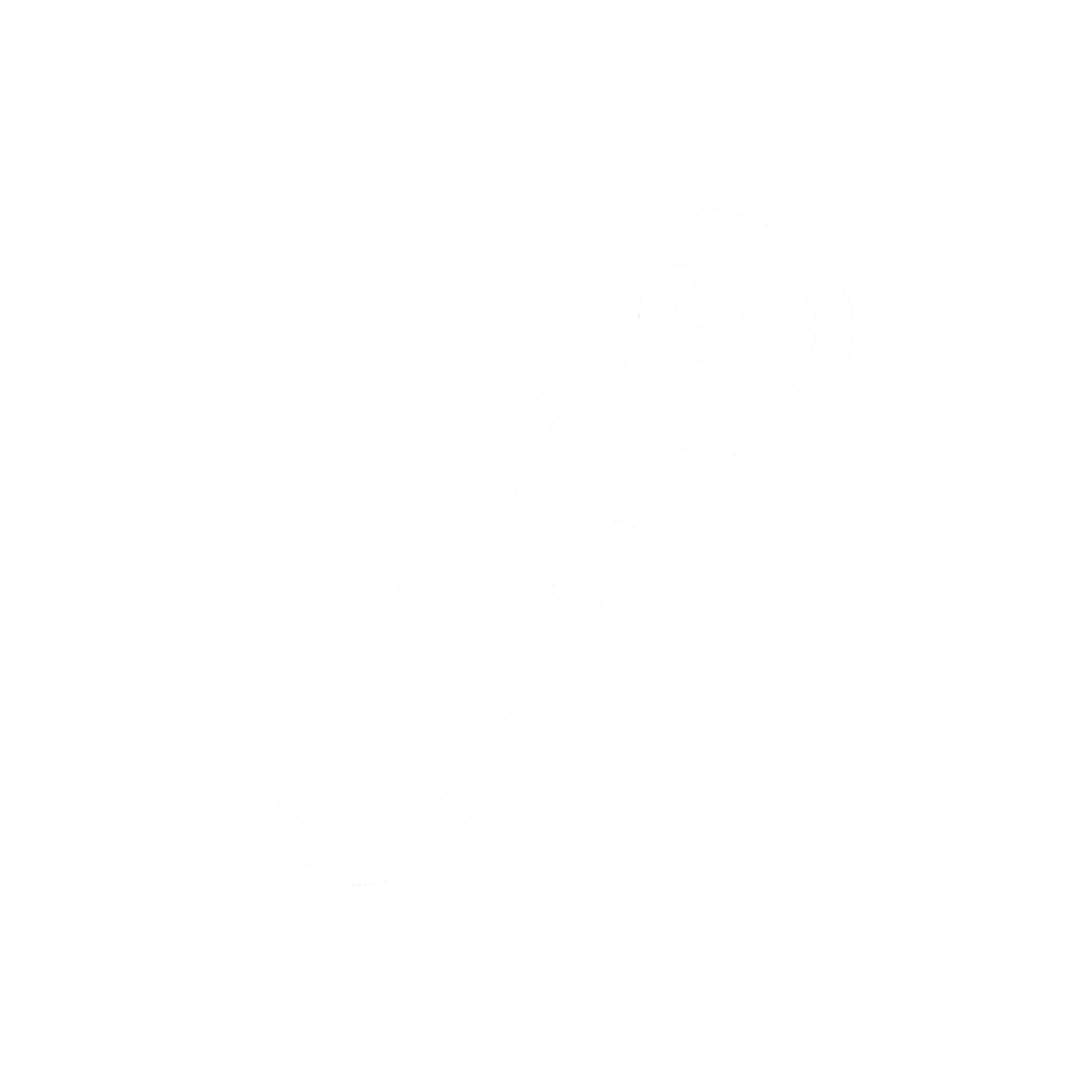 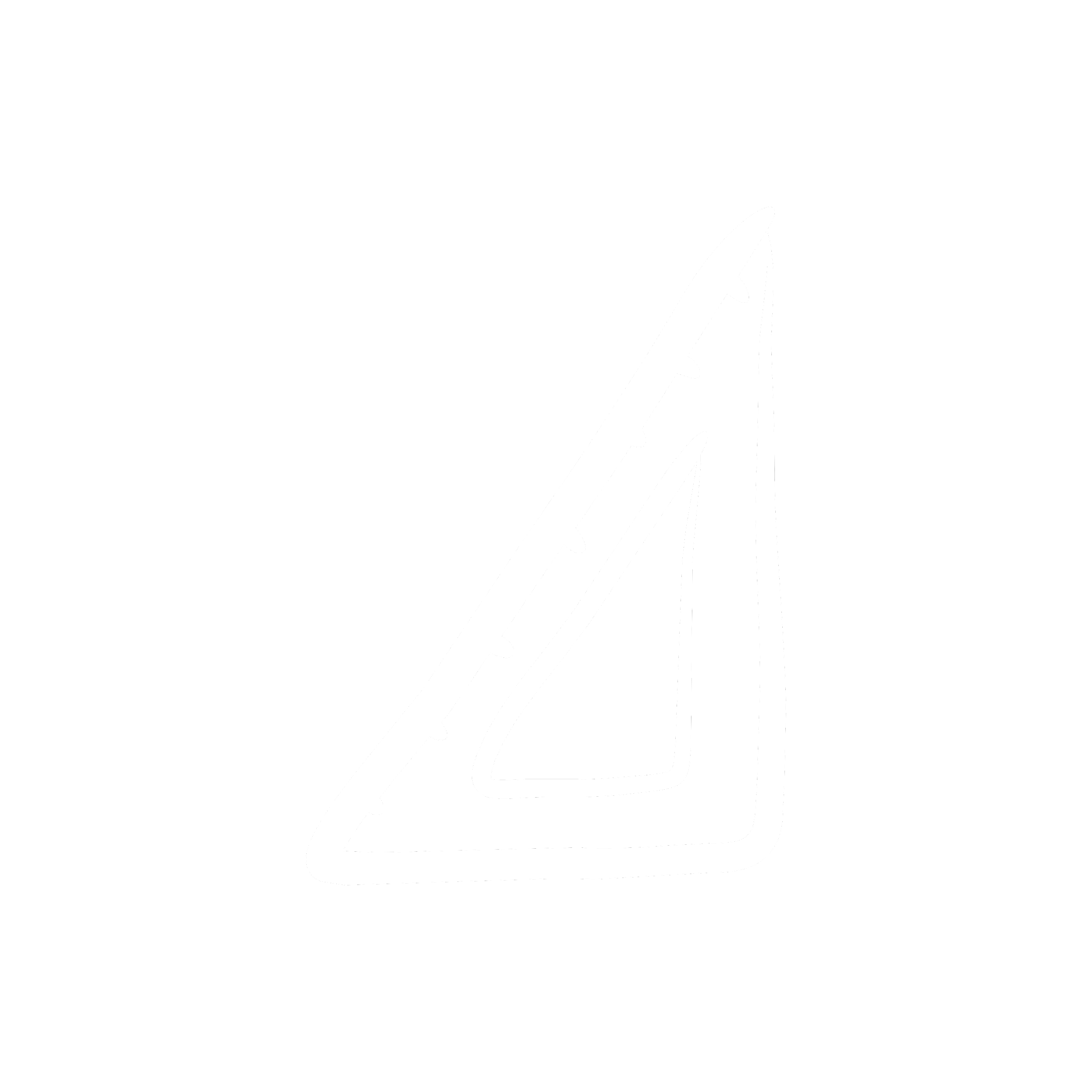 Watch this video to learn more about Design Thinking and the Unconstruct challenge!
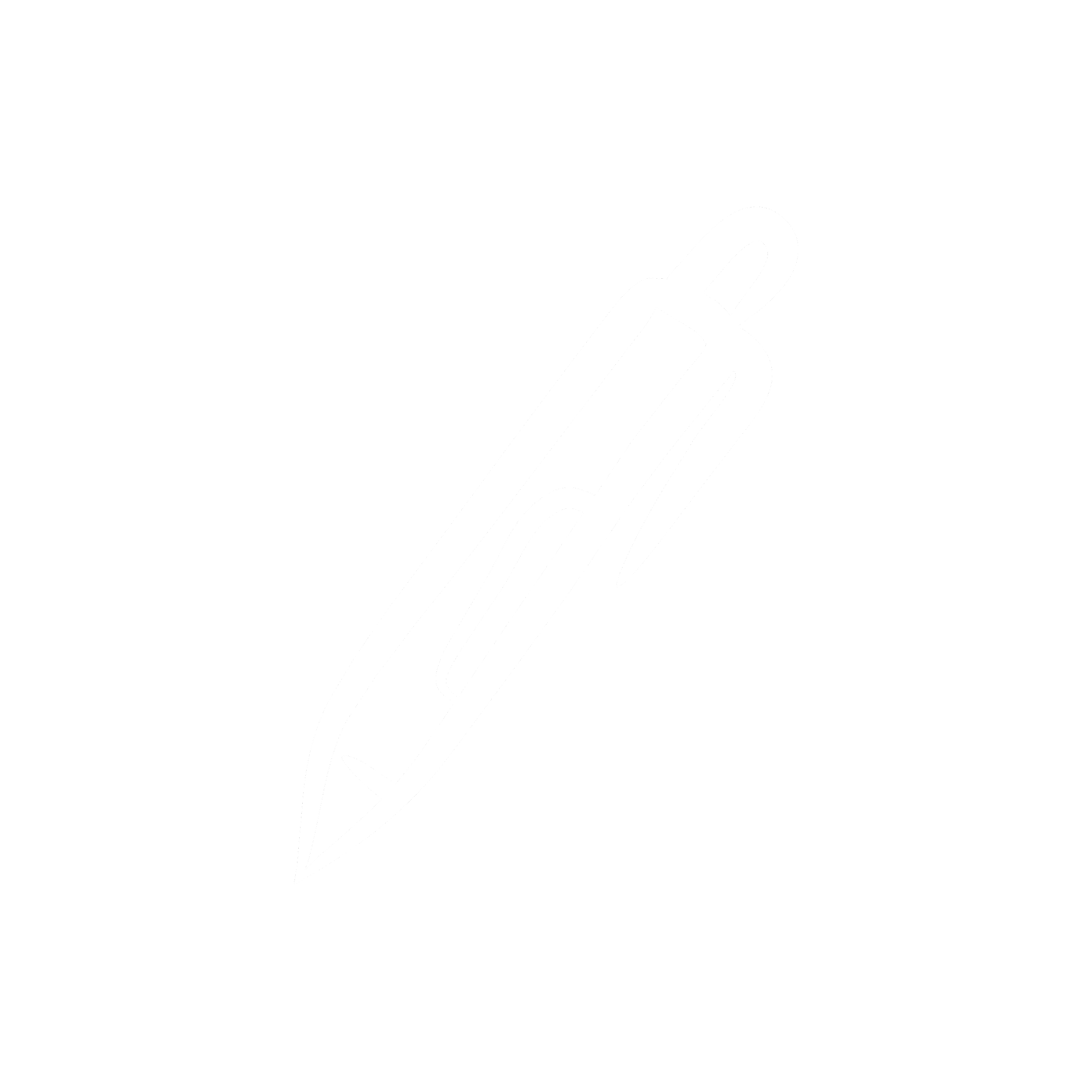 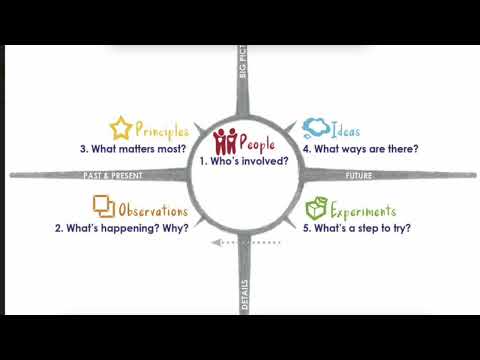 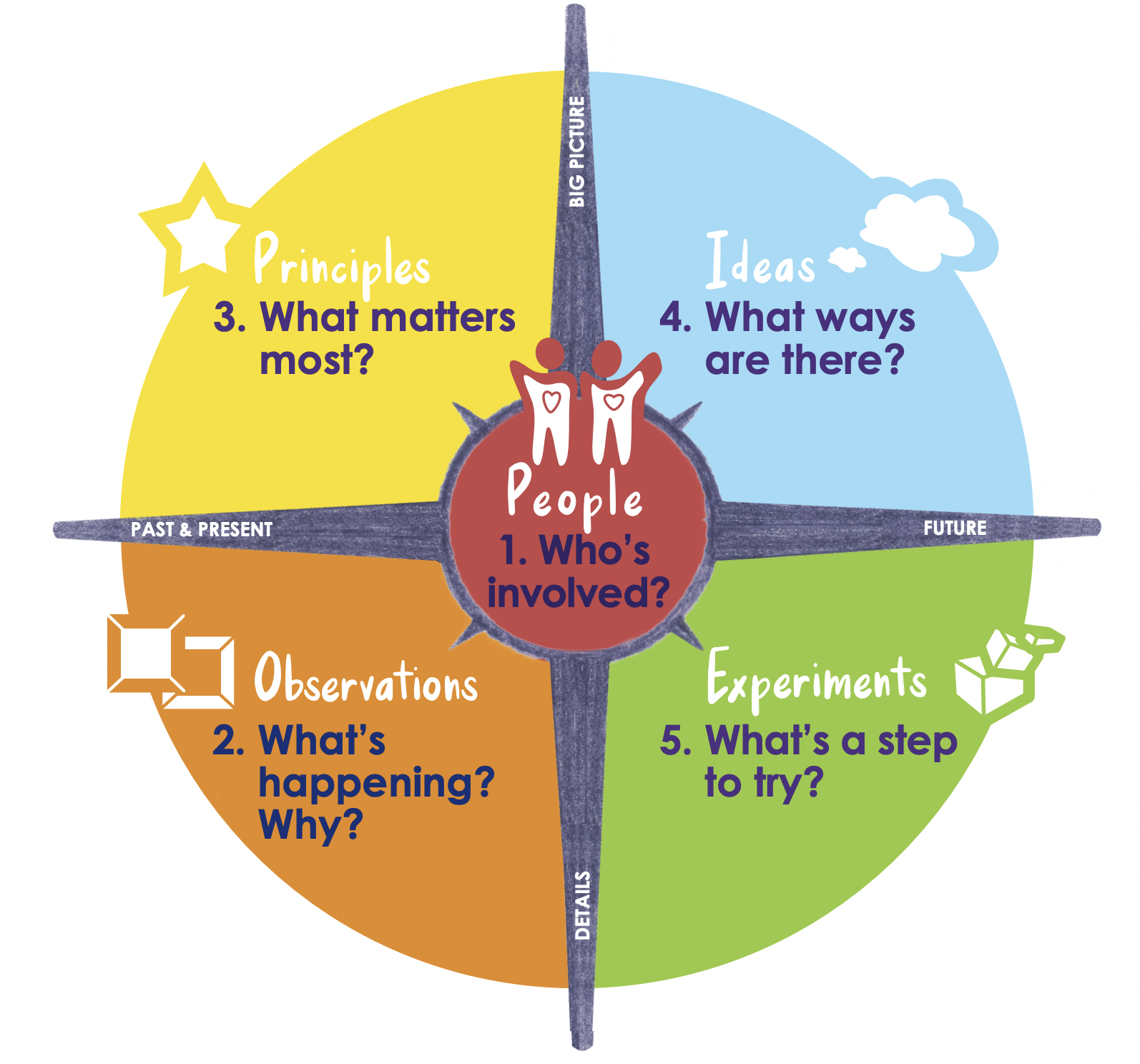 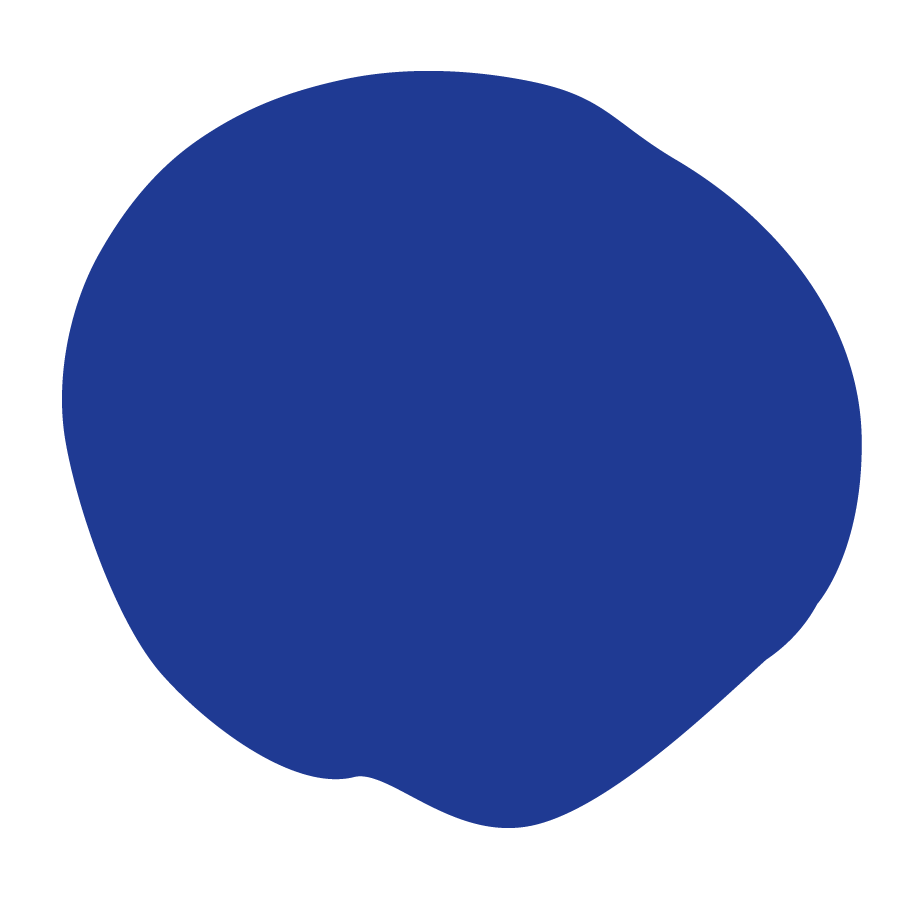 [Speaker Notes: Teacher notes: 
Explain the definition of design thinking and play the video to learn more about the design thinking process. 

The Innovators Compass was created by Ela Ben-Ur. You can learn more at innovatorscompass.org.]
What is Design Thinking?
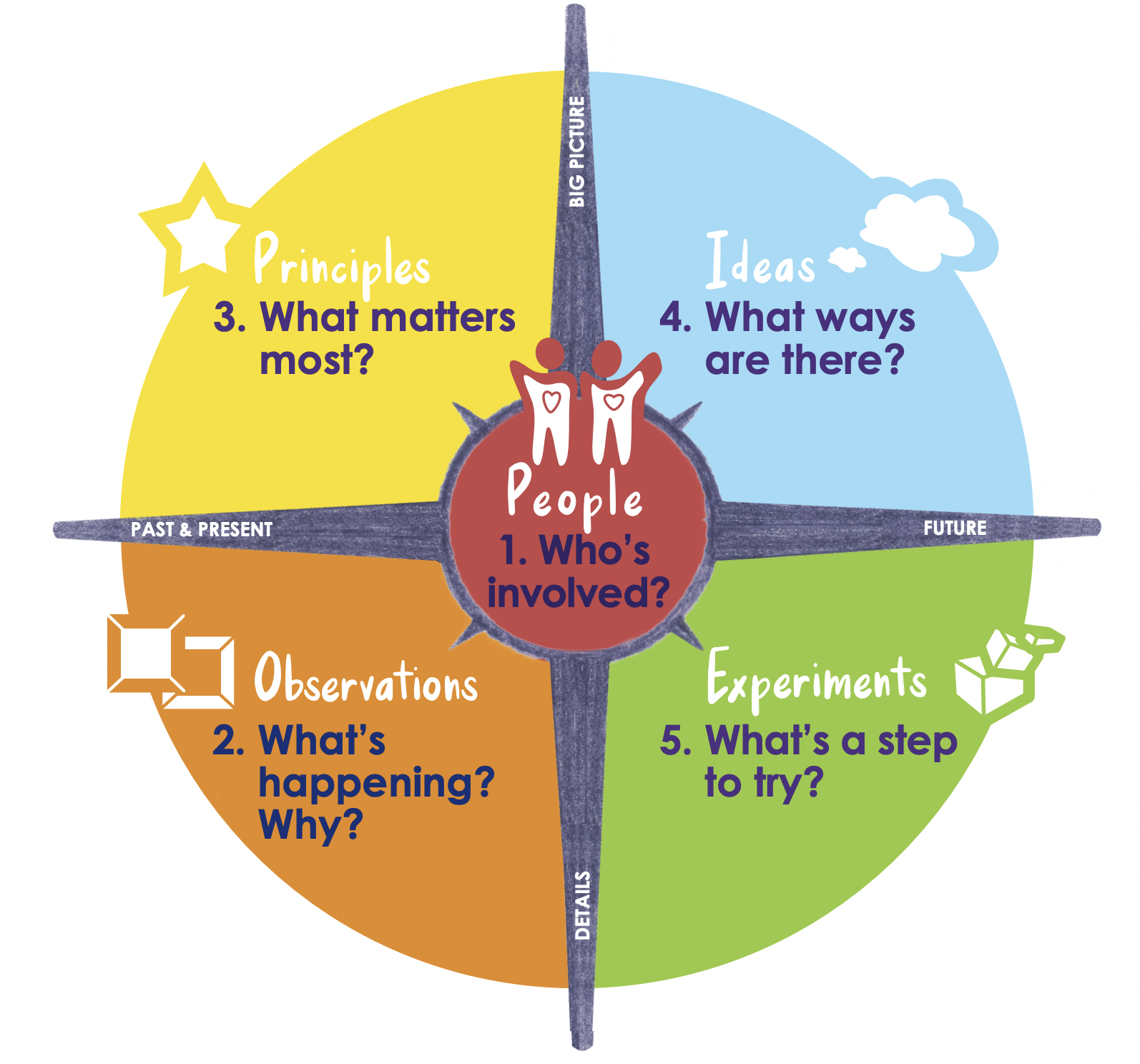 Notice the 5 steps in the Compass!
People
Observations
Principles
Ideas
Experiments
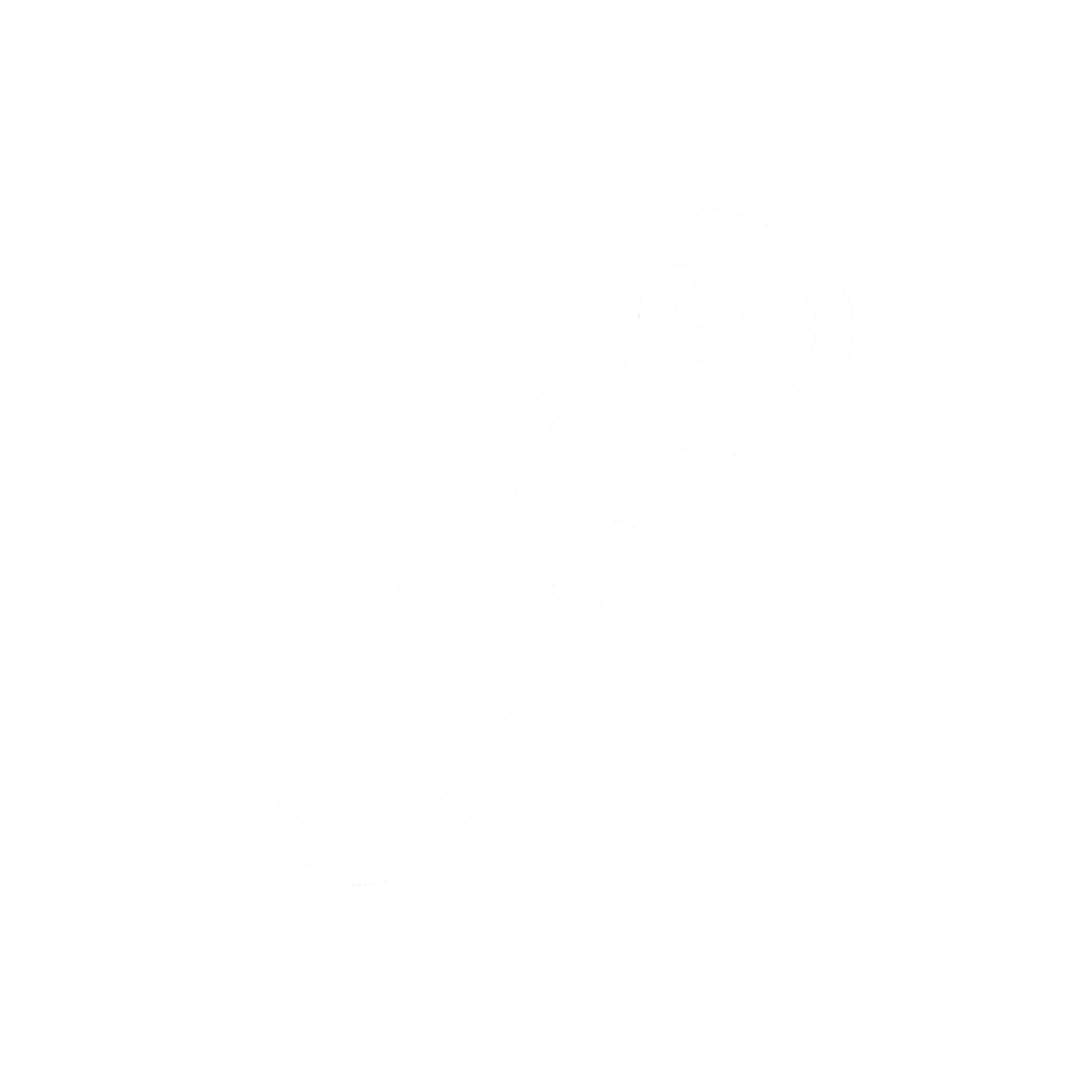 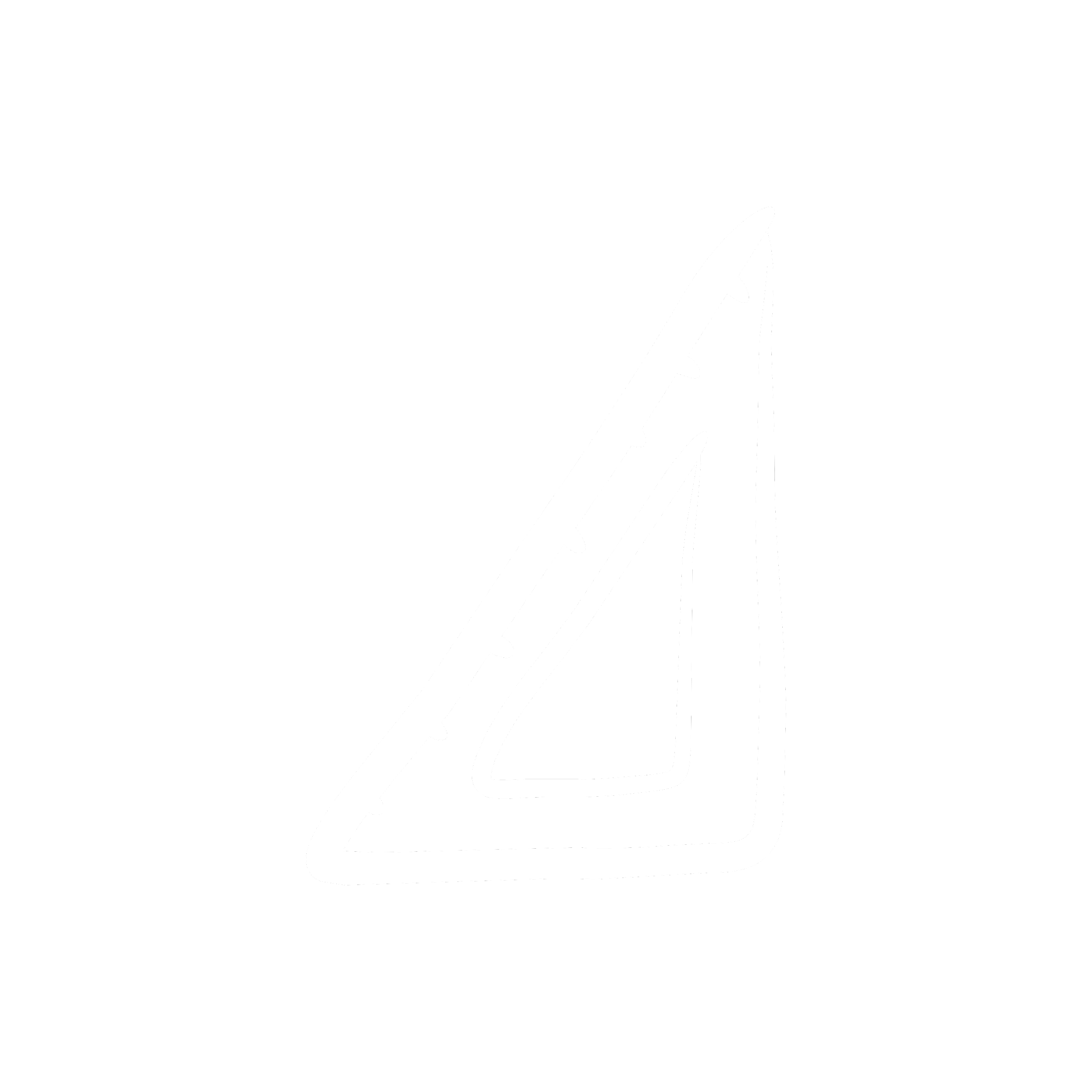 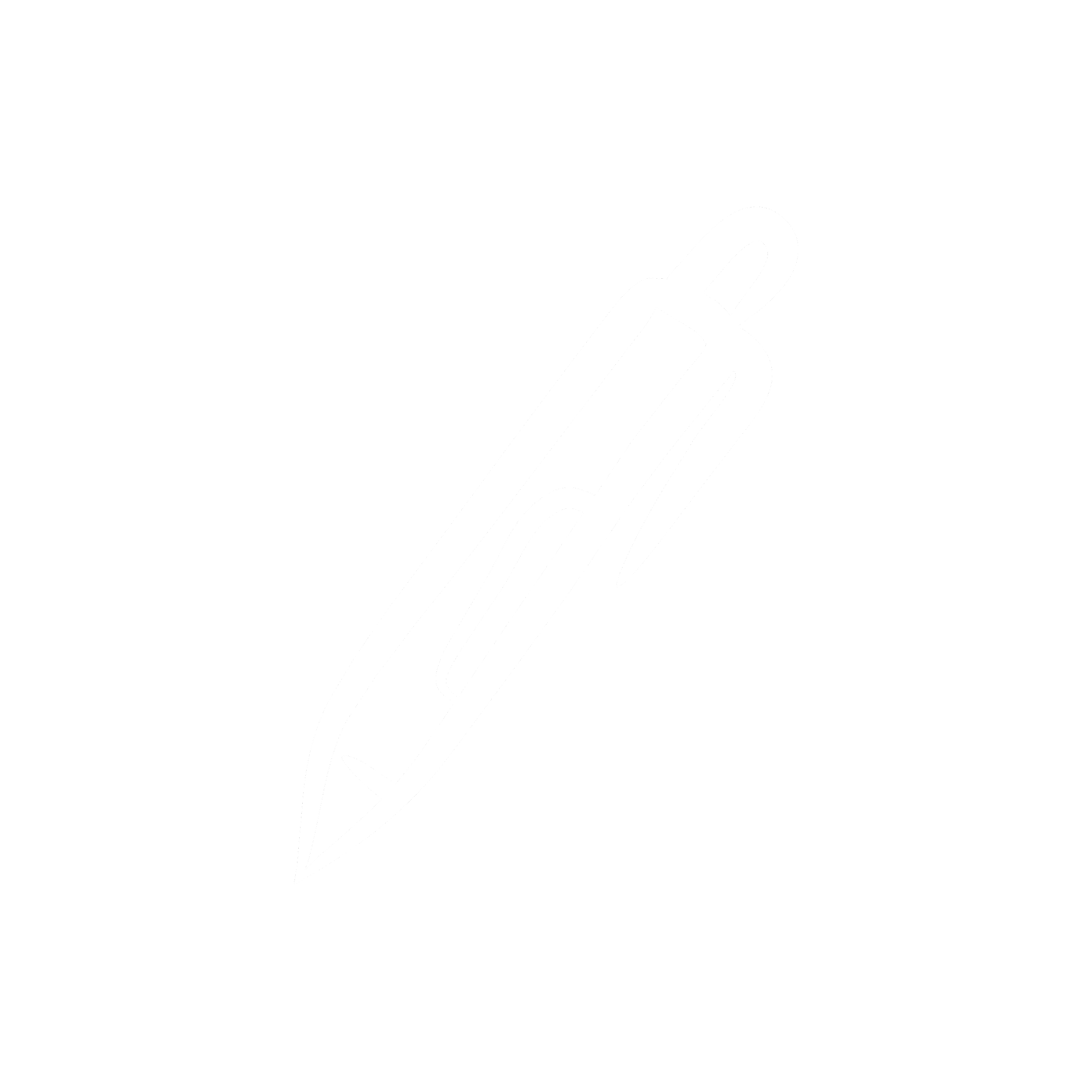 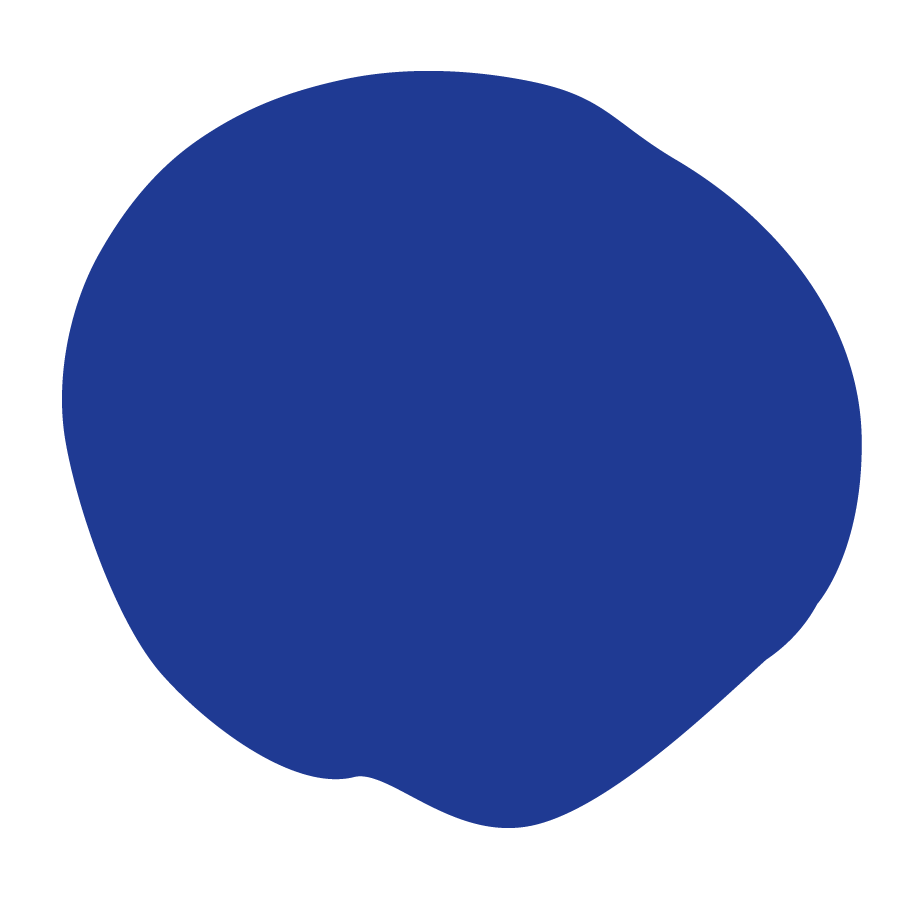 [Speaker Notes: Teacher notes: 
Show students the compass discussed in the previous video.]
What is our challenge?
Pedestrian safety is a huge problem in the United States. “In 2020, 6,516 pedestrians were killed and an estimated 55,000 pedestrians were injured nationwide” (NHTSA).
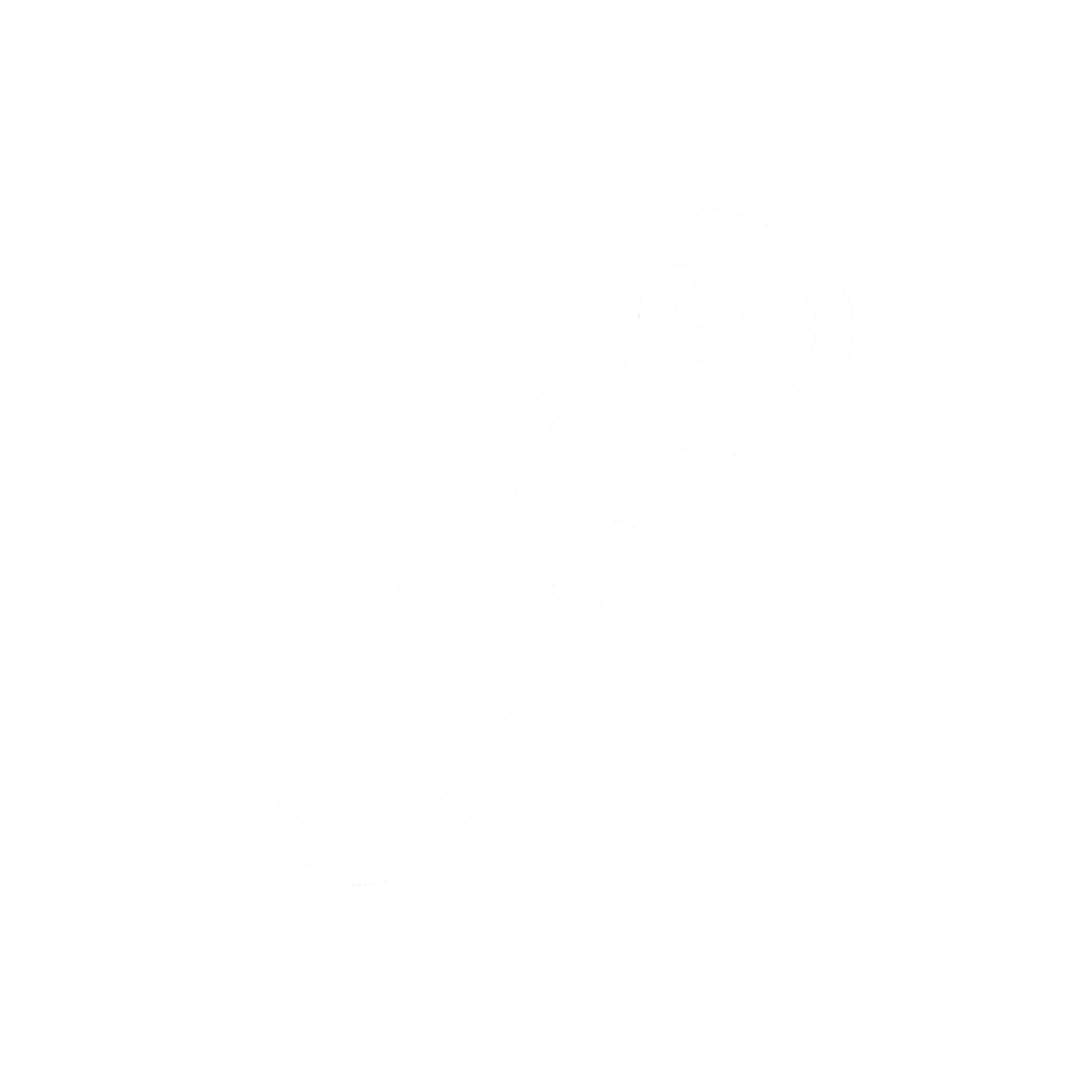 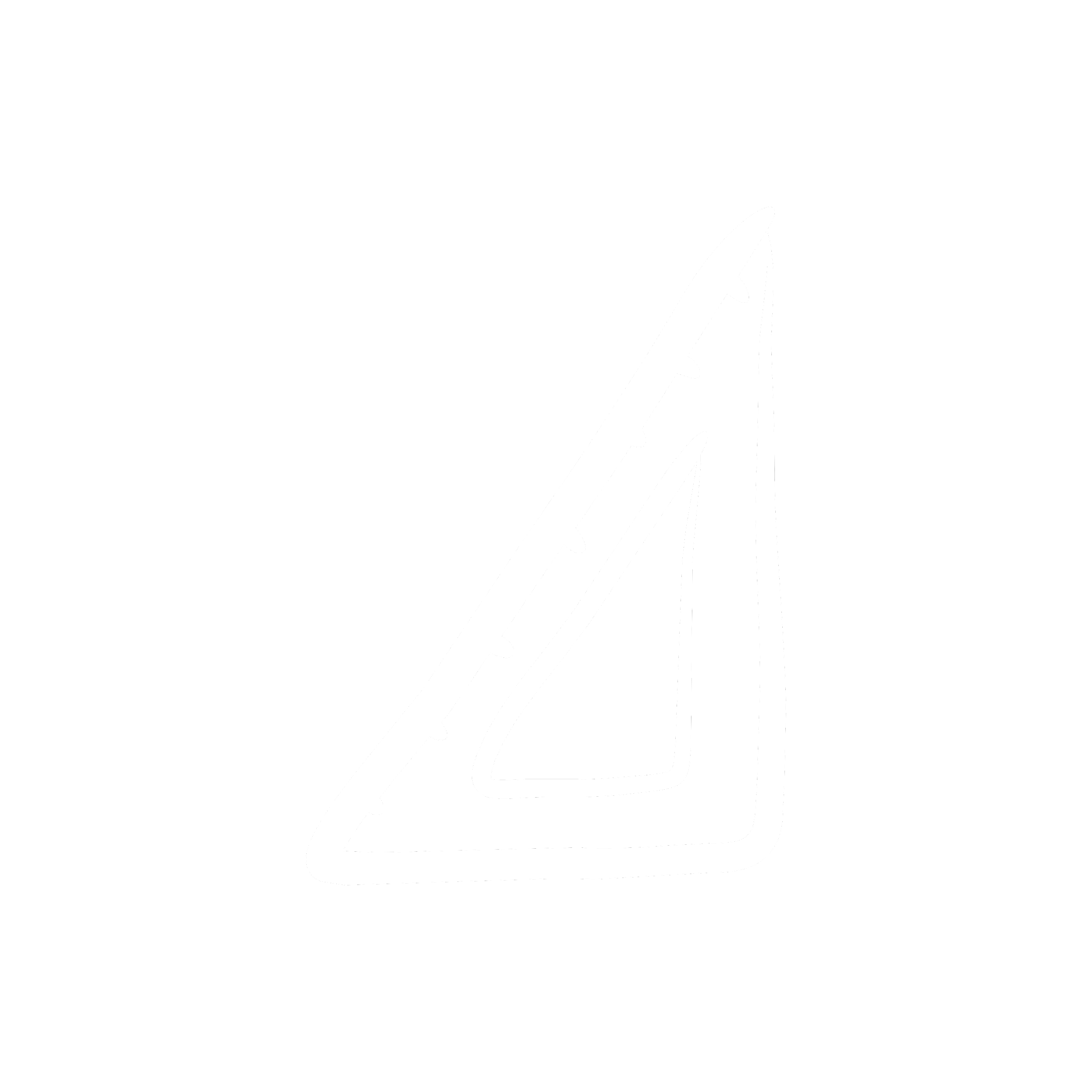 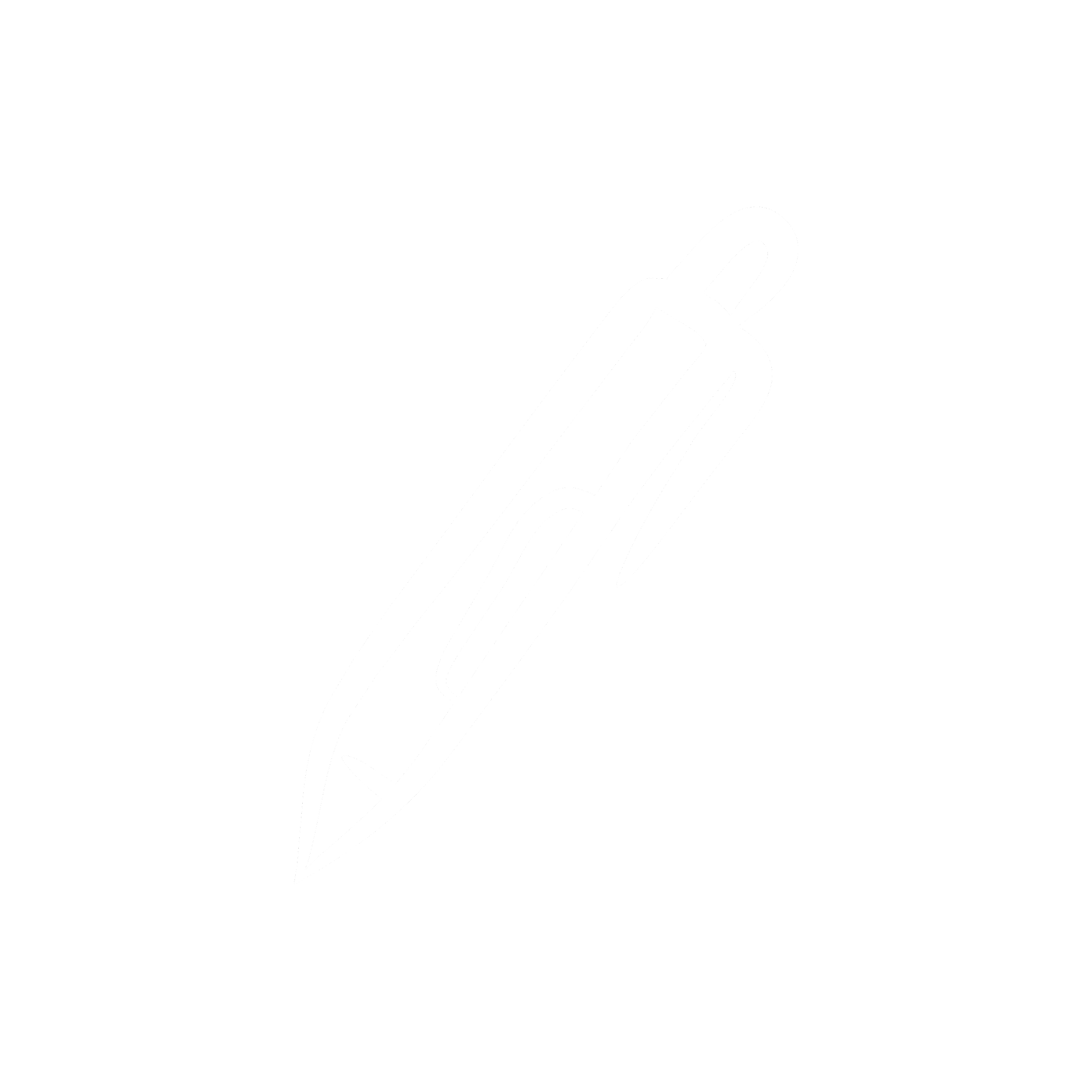 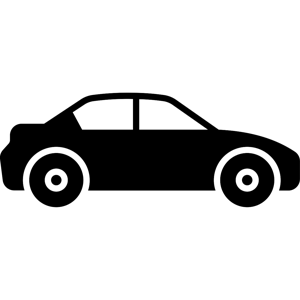 DID YOU KNOW: The average pedestrian, if struck by a car moving at forty miles per hour, has about a fifty-percent chance of survival. If the car is going twenty miles per hour, the pedestrian has more than a ninety-per-cent chance.
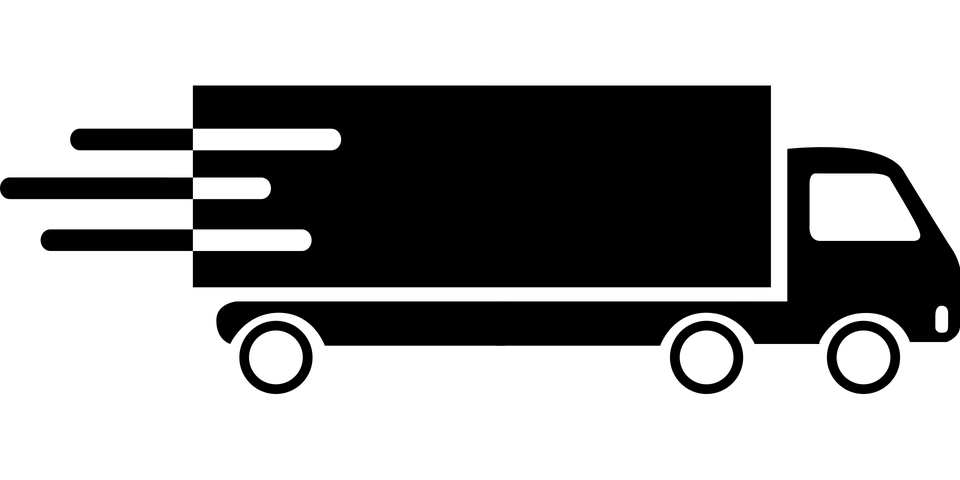 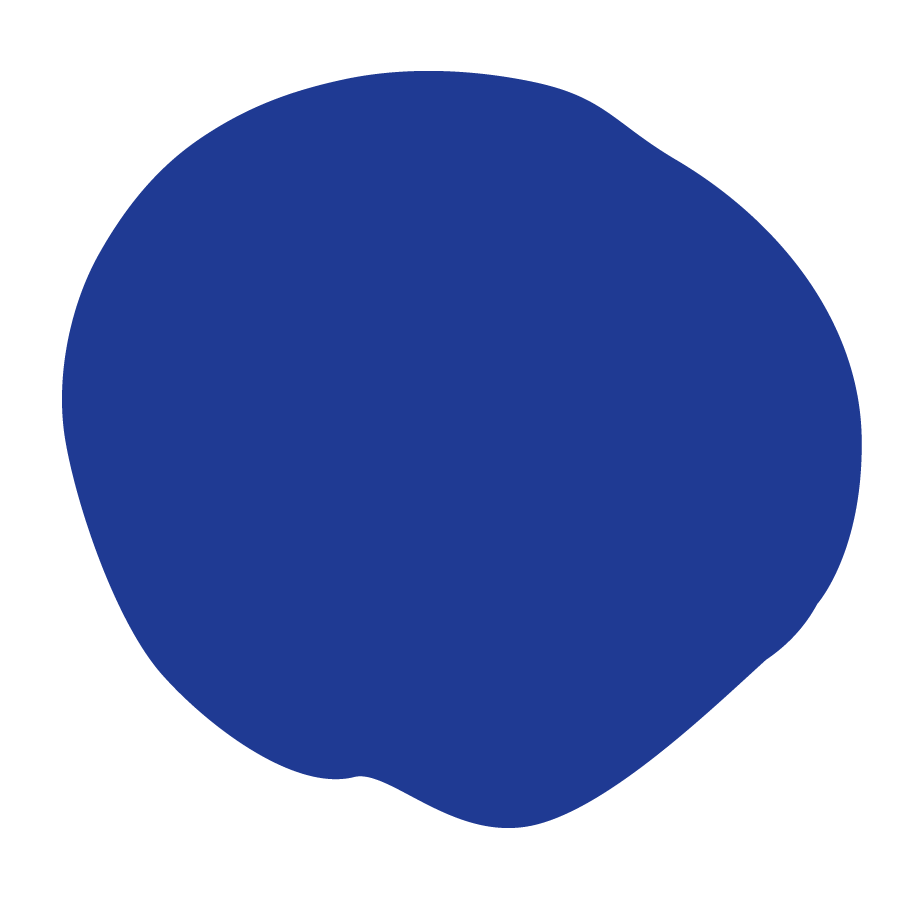 [Speaker Notes: Teacher notes: 
Source from NHTSA.]
ESSENTIAL QUESTION
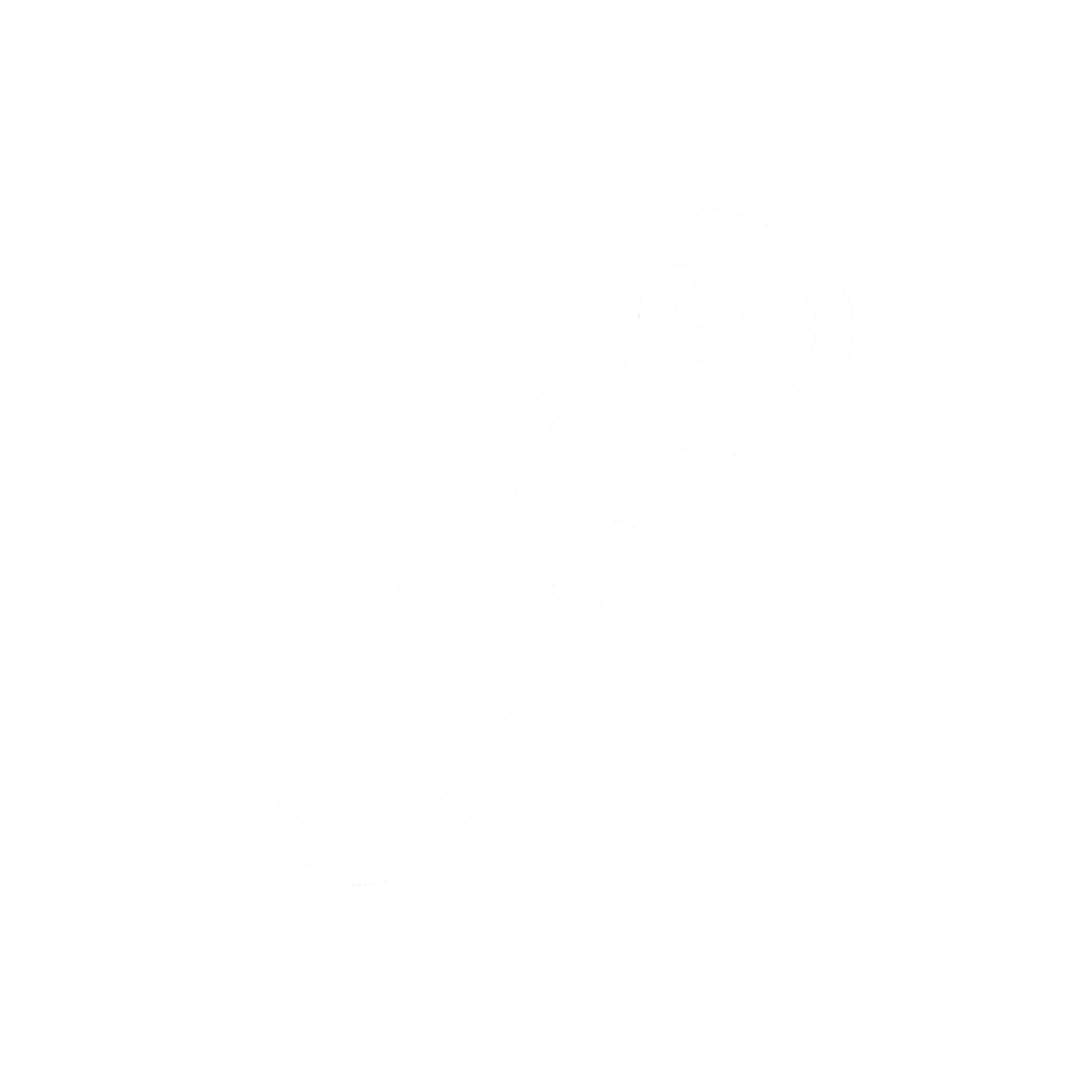 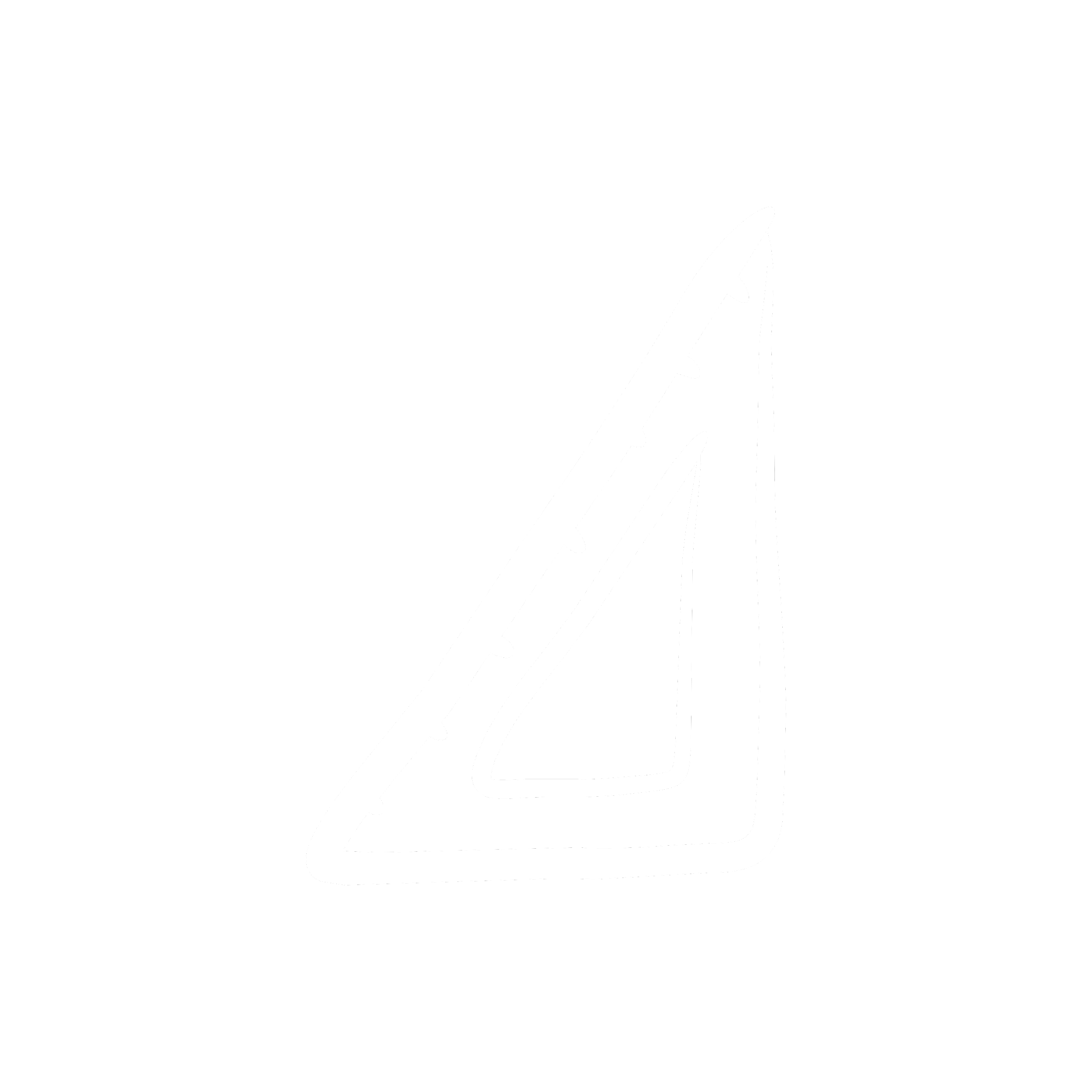 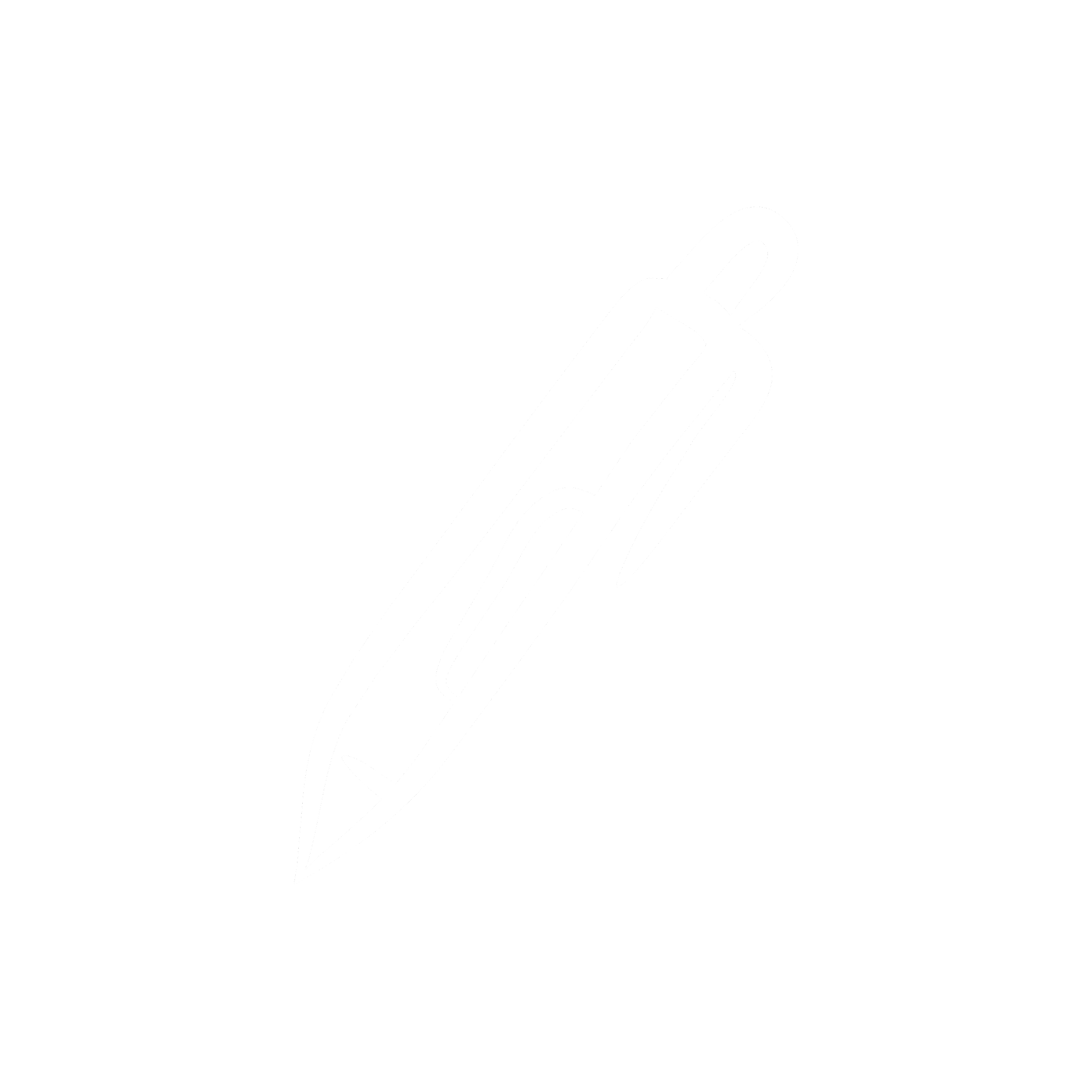 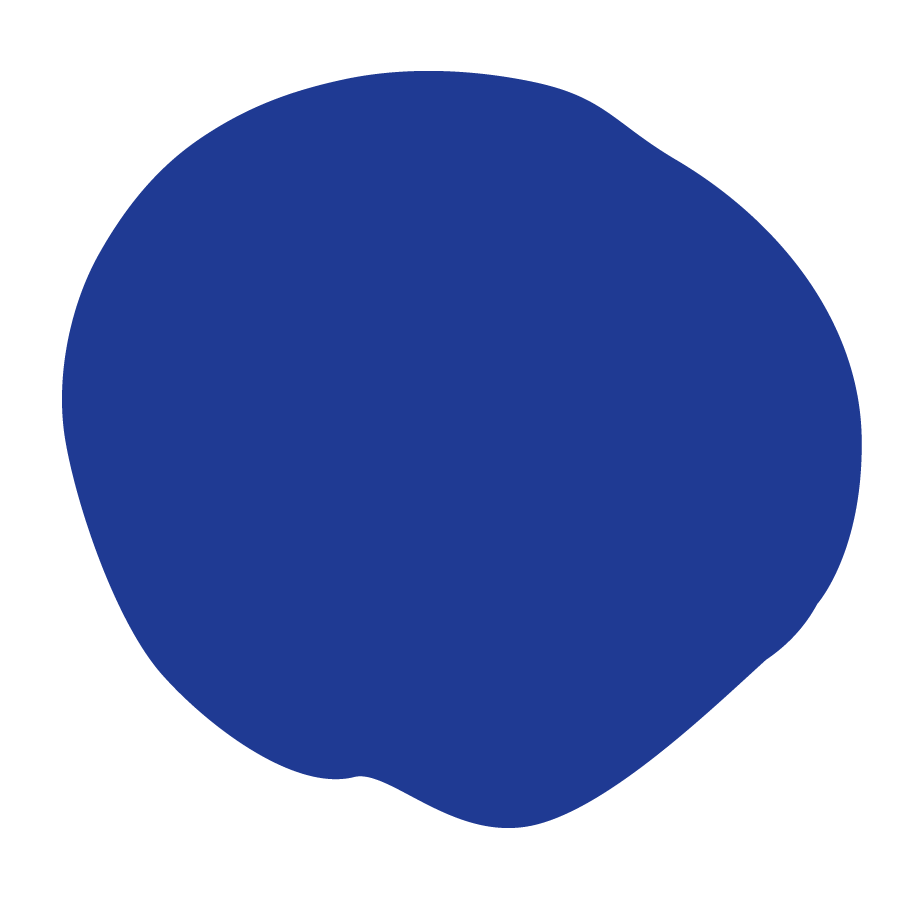 [Speaker Notes: Teacher notes: 
discuss as a class and/or have students keep a learning journal throughout this initiative 
This question acts as an overarching goal for this lesson.]
What are pedestrians?
Pedestrians include people of all abilities and ages, sitting, walking, pausing, and resting within urban streets. Designing for pedestrians means making streets accessible to the most vulnerable users. Design safe spaces with continuous, unobstructed sidewalks. Include visual variety, engage building frontages, design for human scale, and incorporate protection from extreme weather to ensure an enjoyable street experience” (Global Street Design).
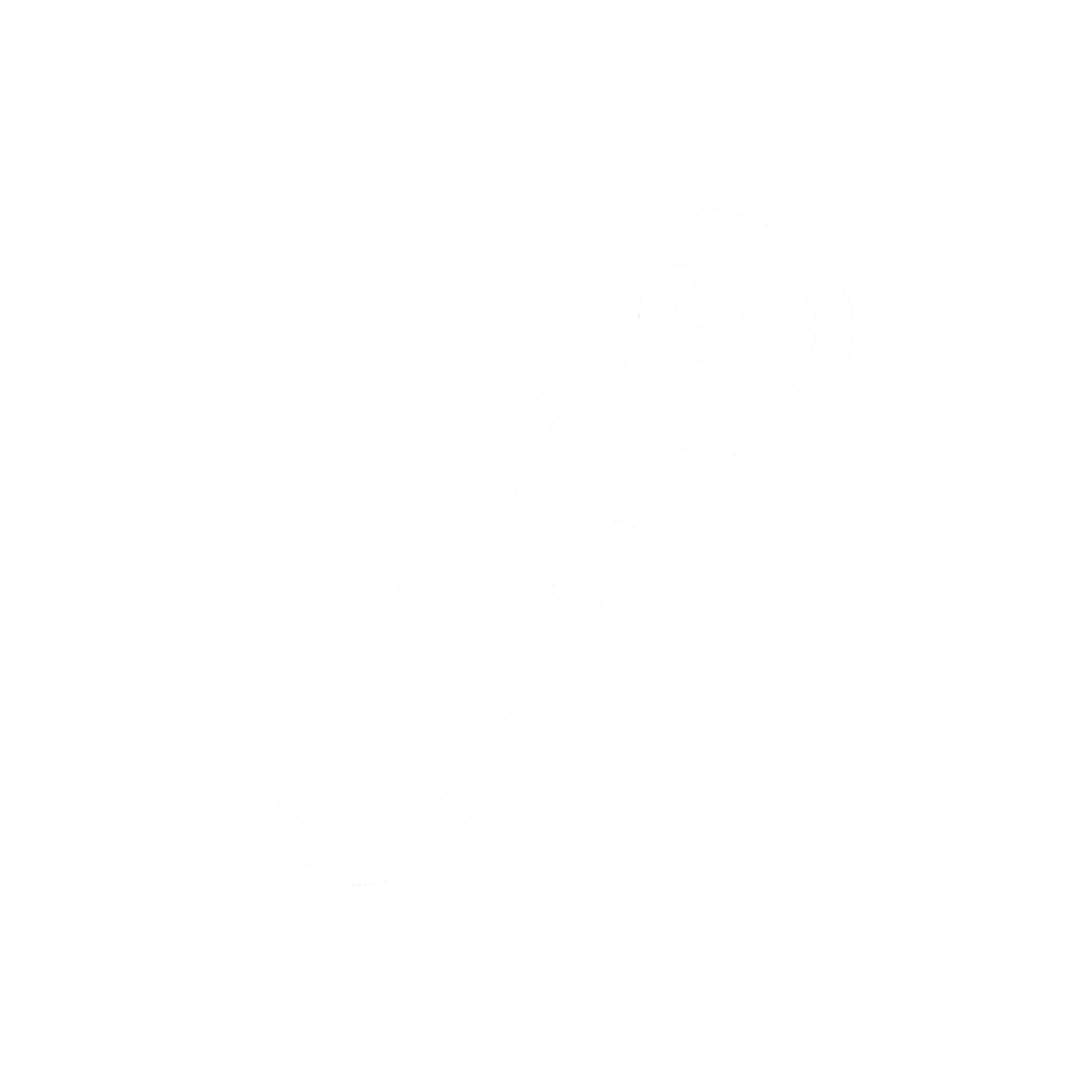 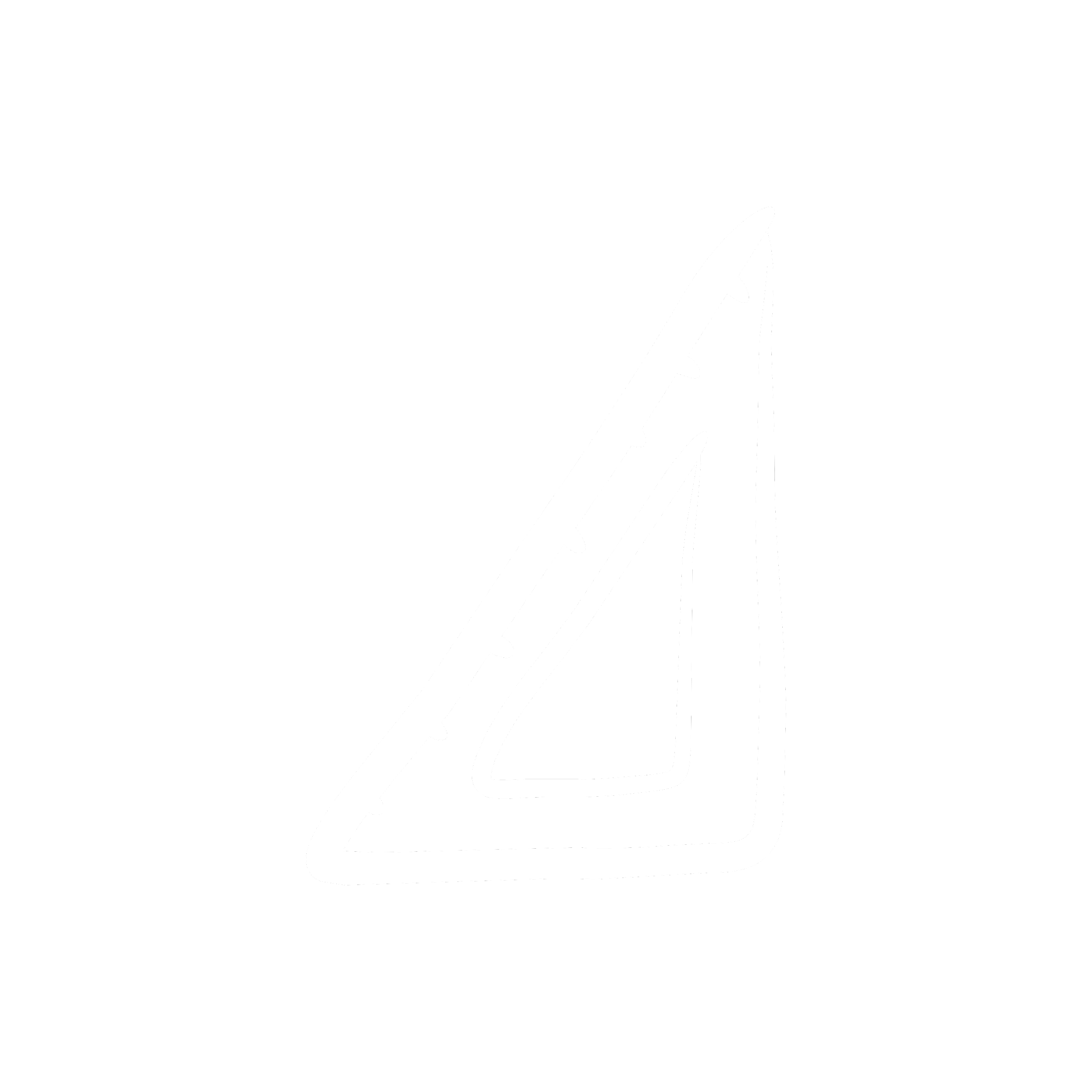 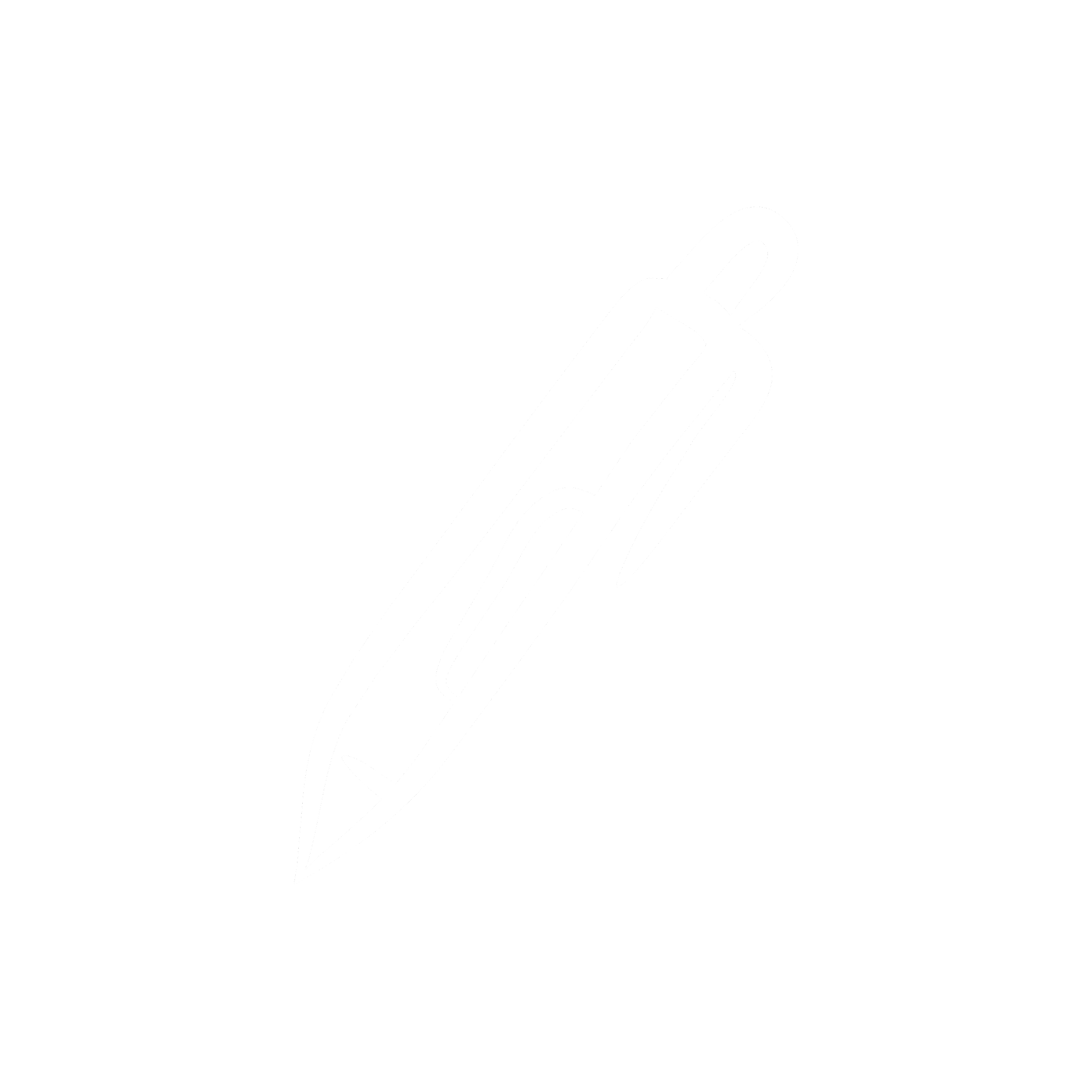 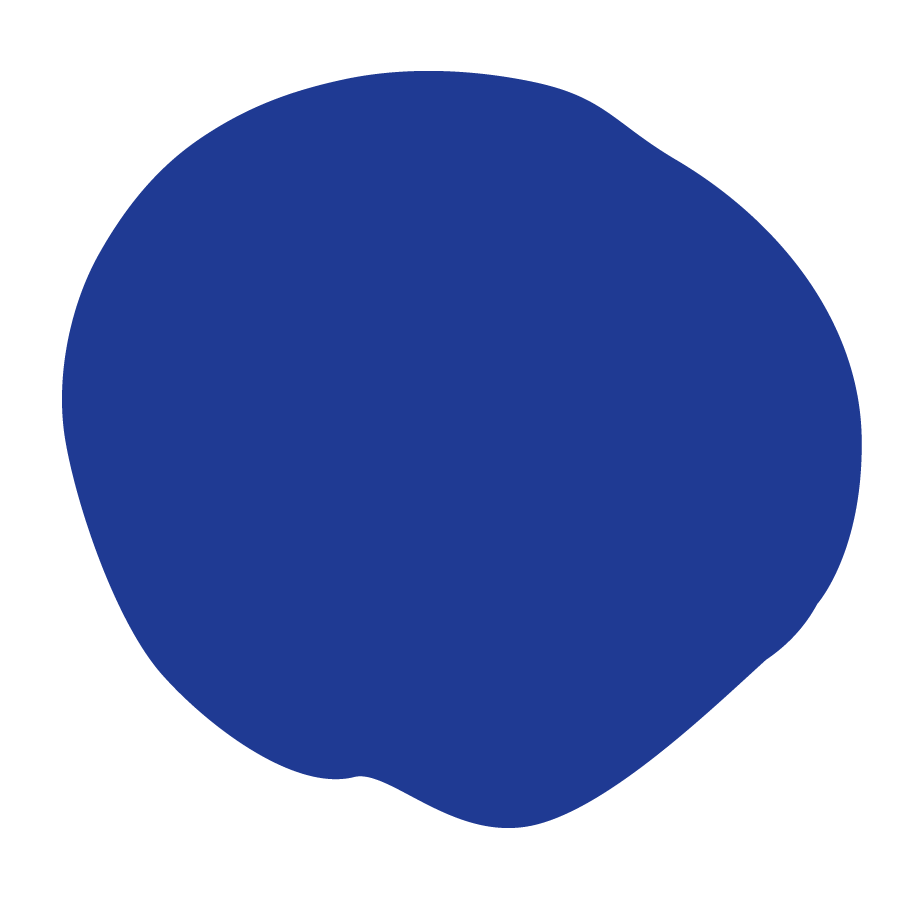 [Speaker Notes: Teacher notes: 
Optional: read the article provided here (as pdf or via the website here). Note: the article is long and the interactive are available in day 2. 
Watch the video on the next slide to hear from families about pedestrian safety. 
Source]
Pedestrian Safety
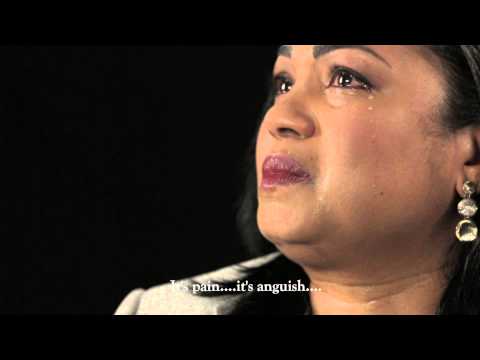 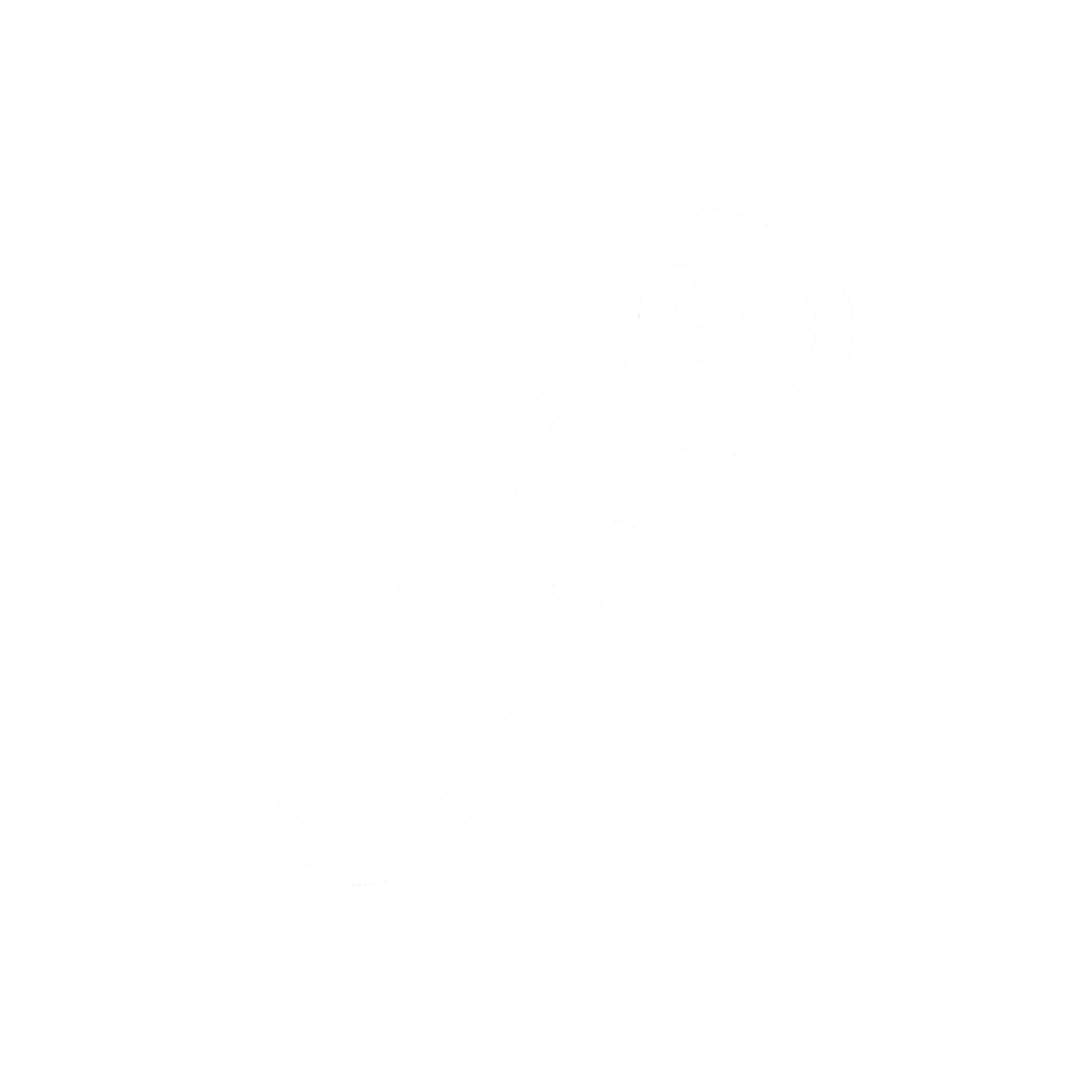 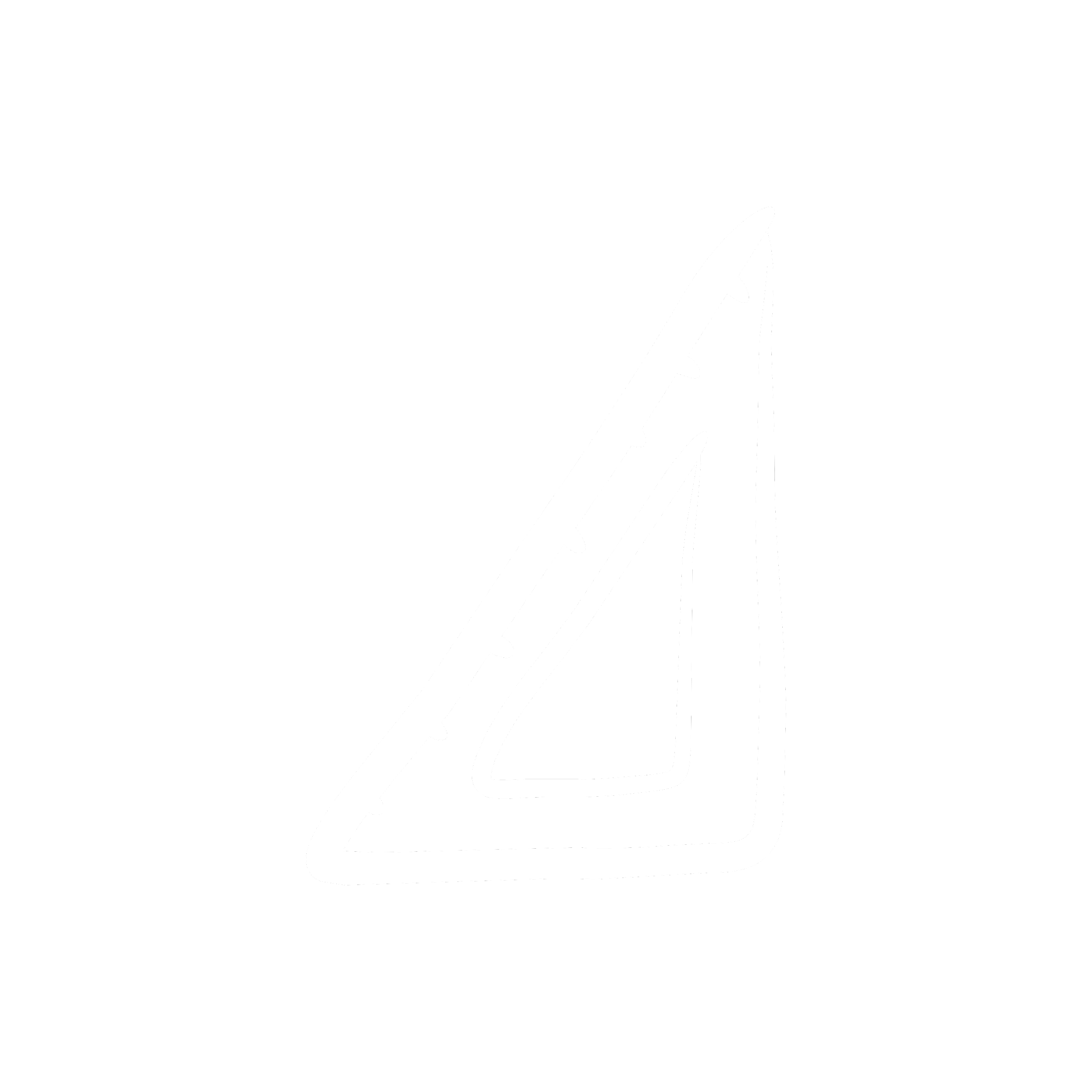 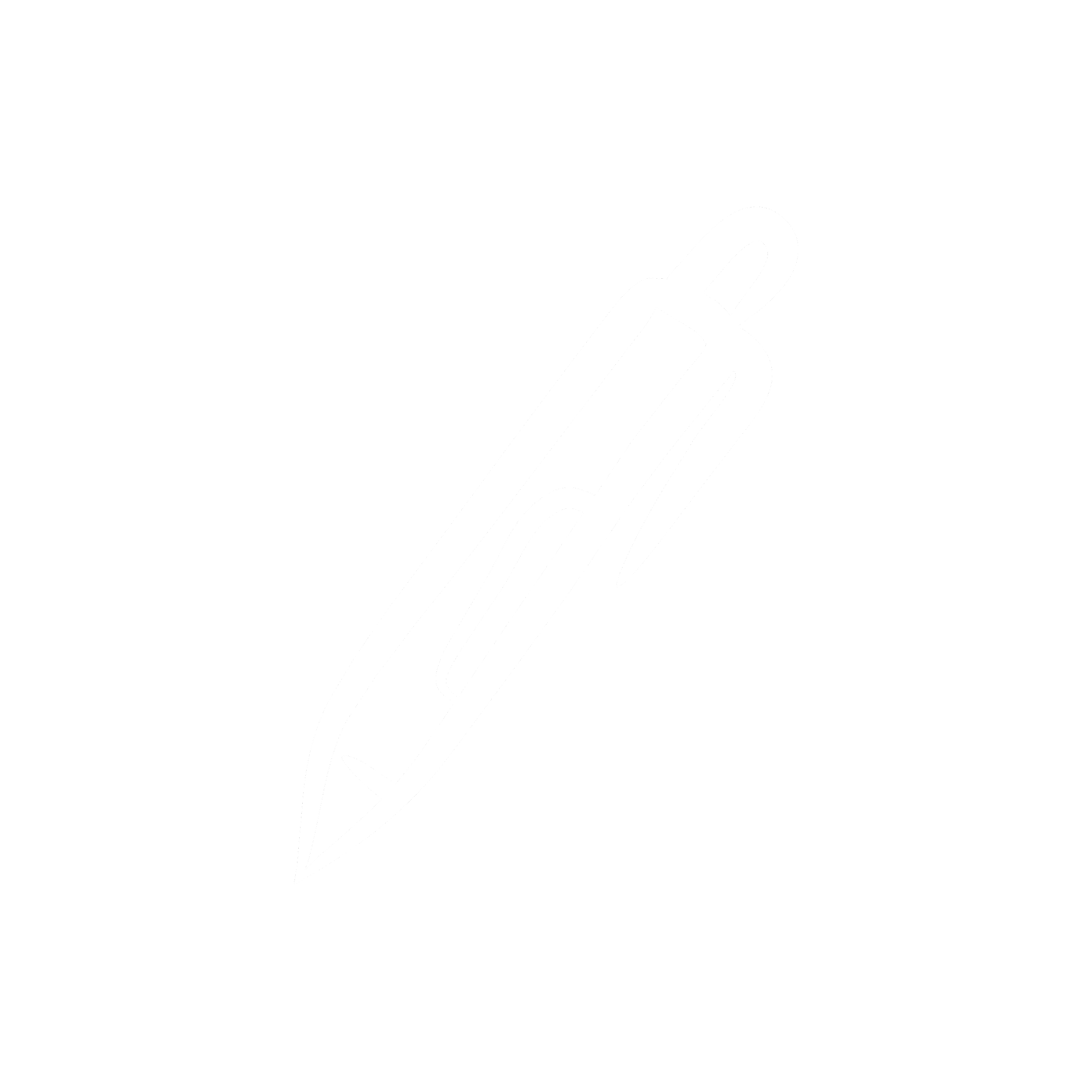 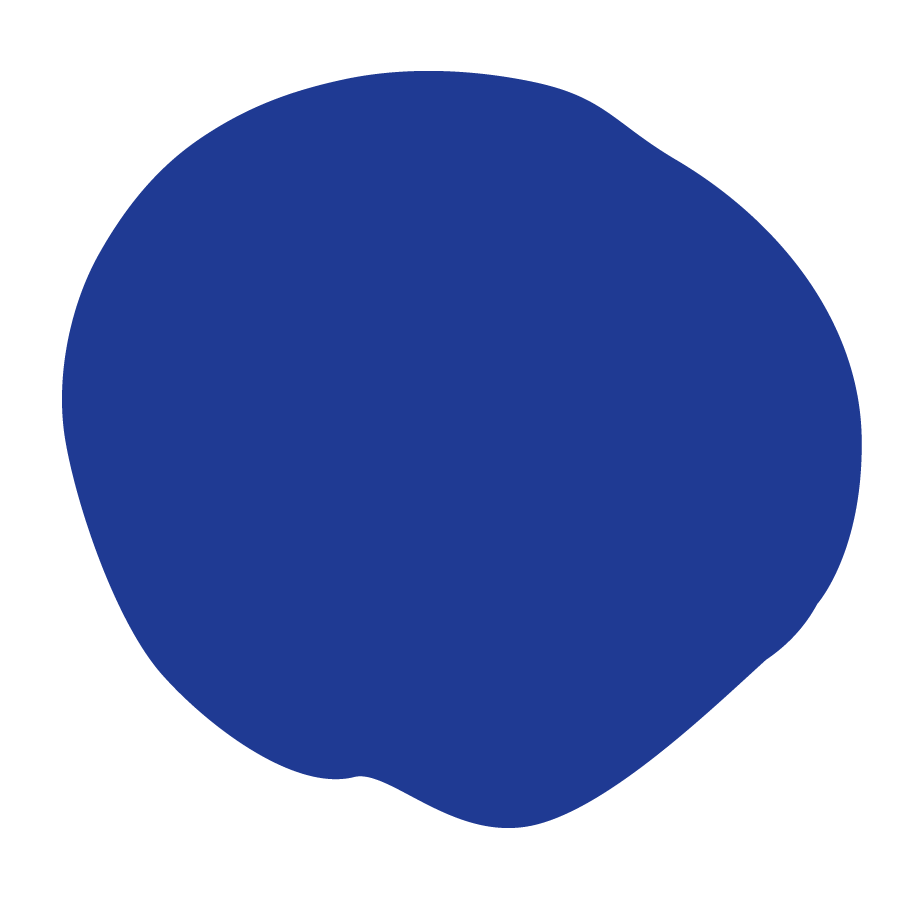 [Speaker Notes: Teacher notes: 
Watch the video to hear several stories of families who have lost family members due to traffic violence - located here.]
What is empathy?
Empathy is defined as:

the ability to understand and share the feelings of another.
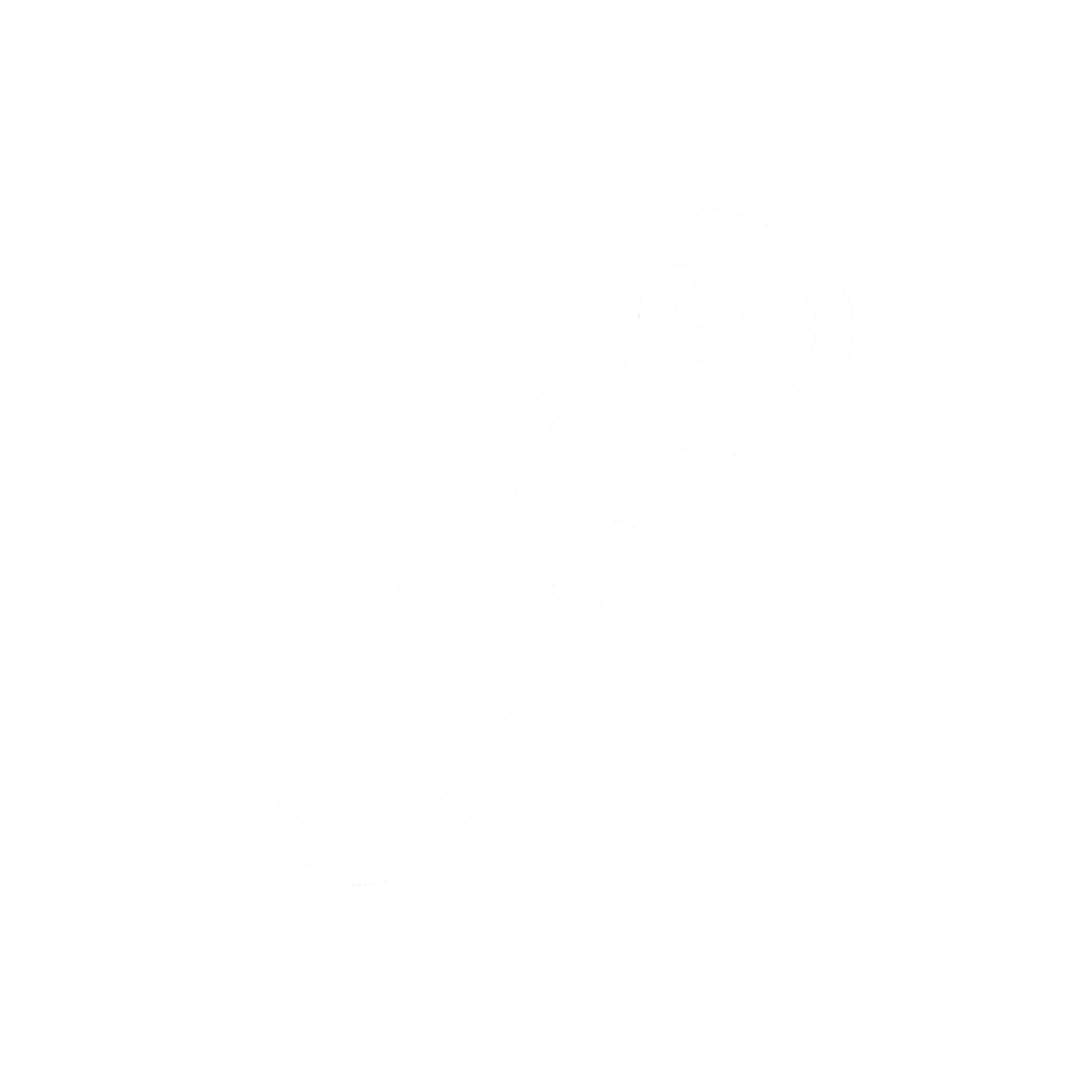 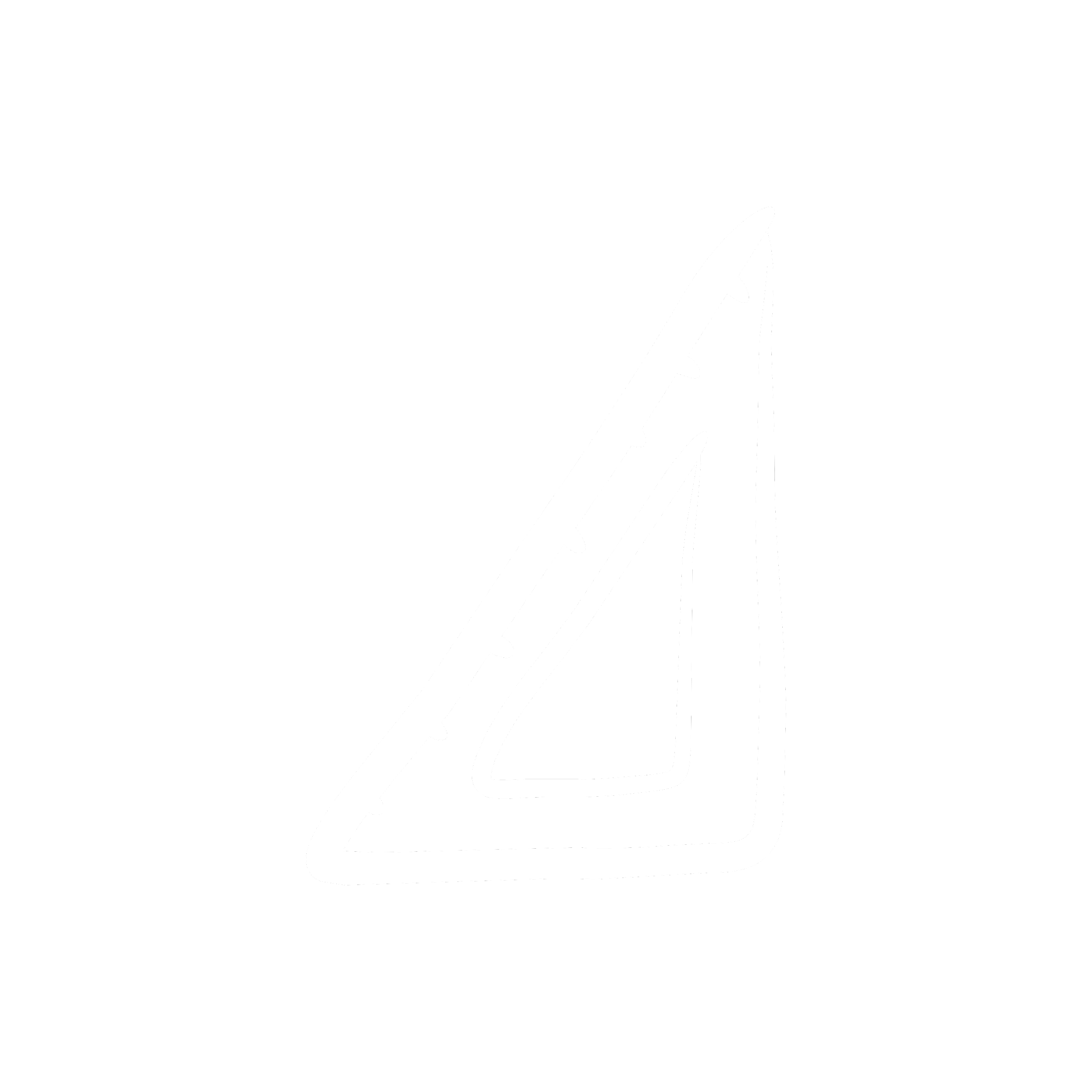 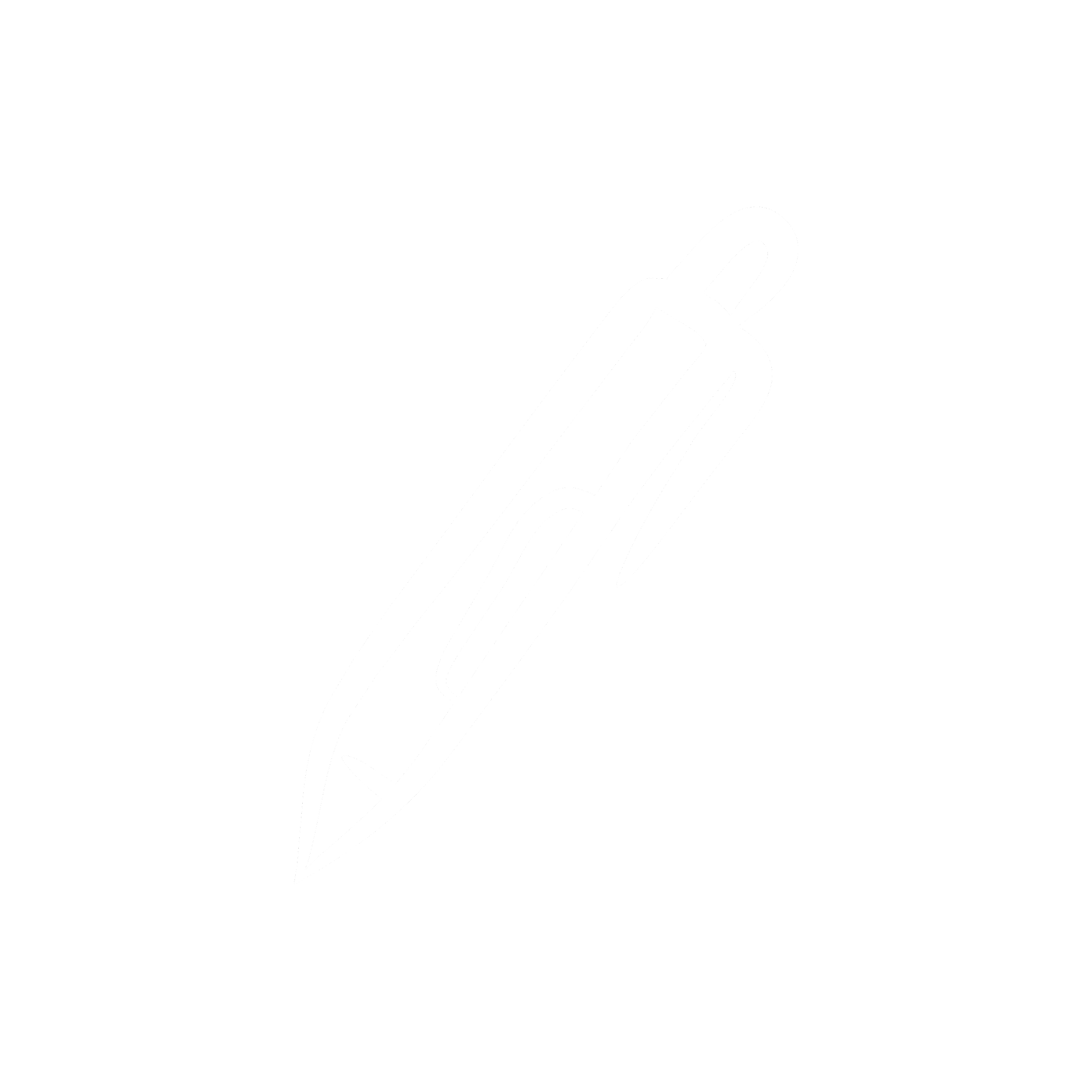 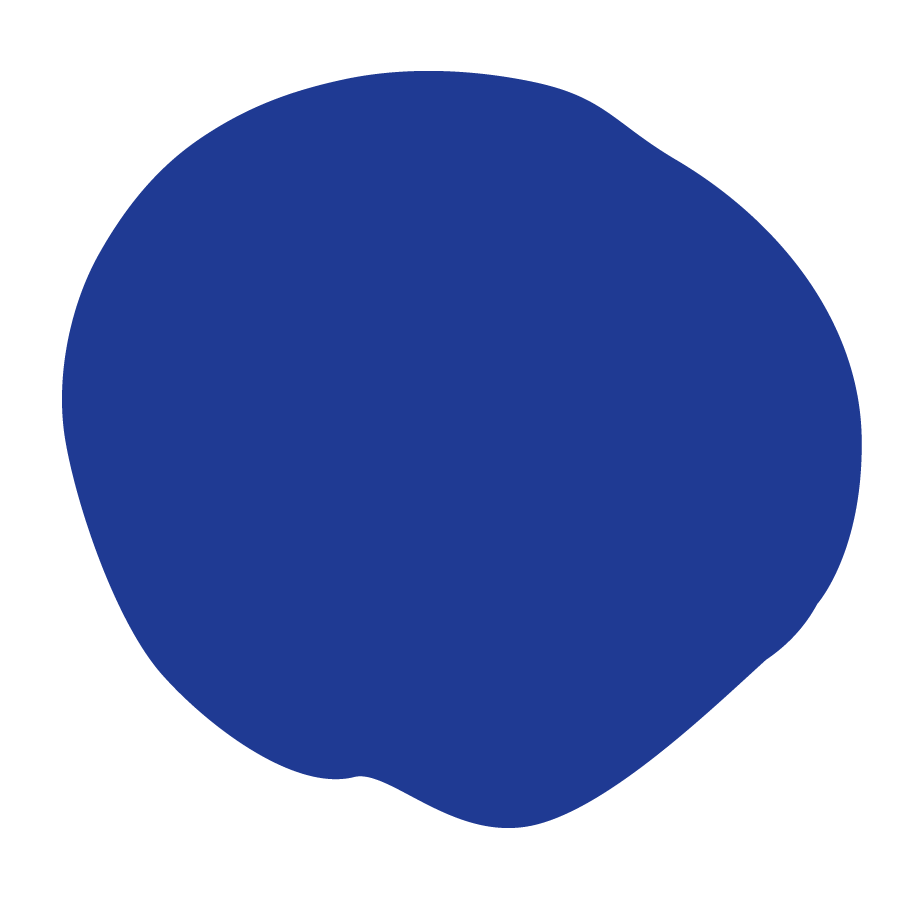 [Speaker Notes: Teacher notes: 
Discuss the definition of empathy before moving on to the activity]
Who are you designing for?
Children going to school
Families on a walk
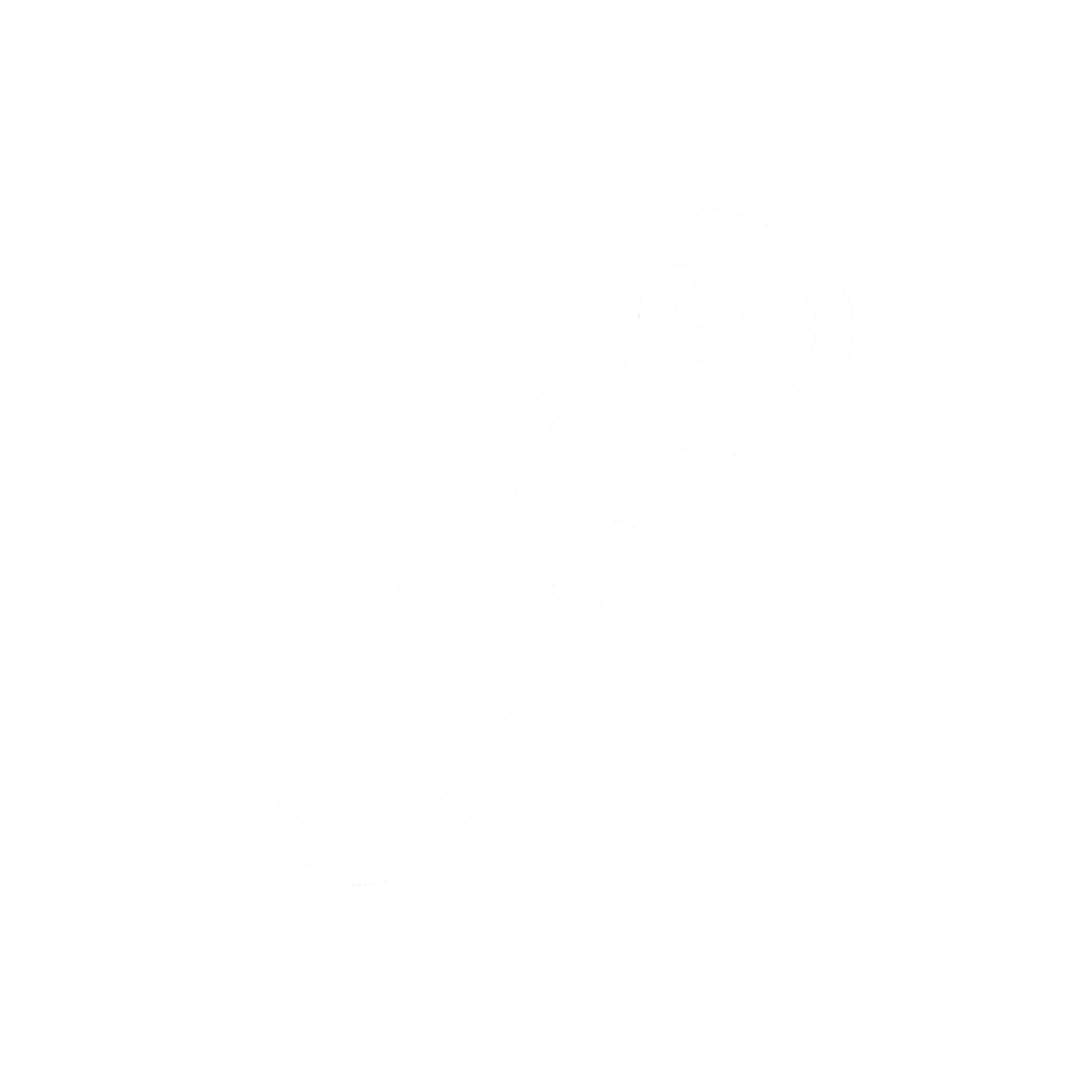 People walking dogs
Homeless people living on the street
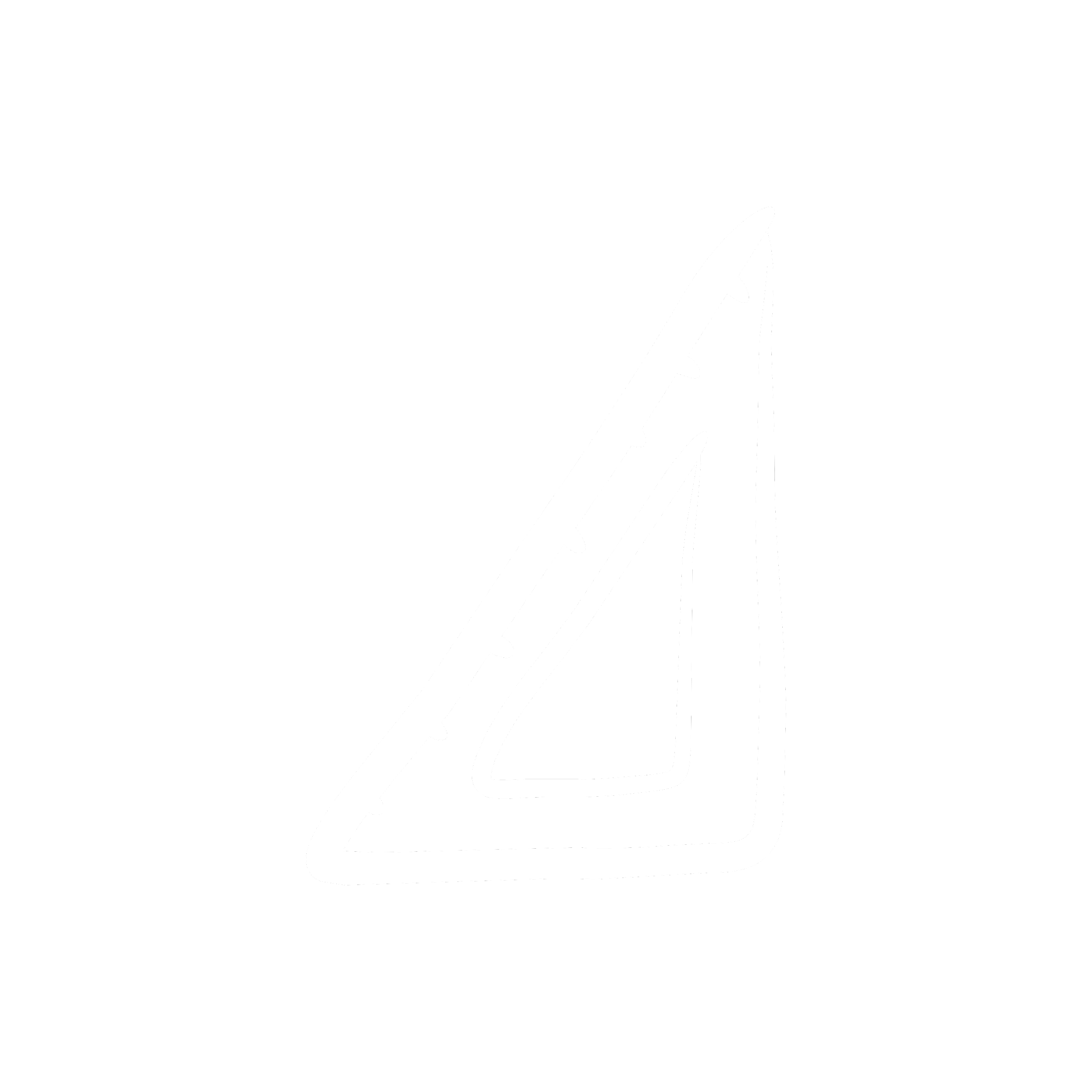 People eating at an outdoor cafe
People delivering food
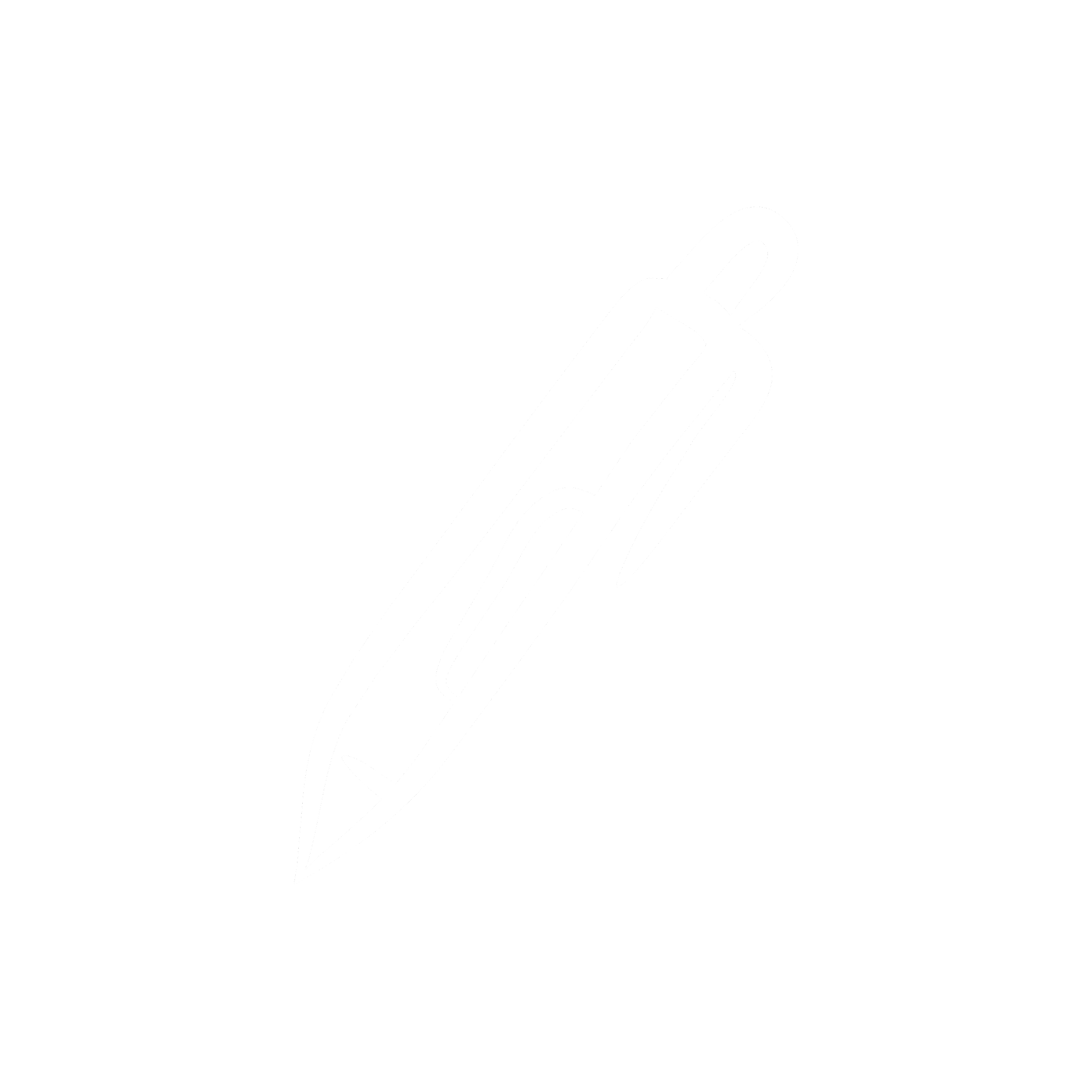 People running or cycling
People running errands or walking to the grocery store
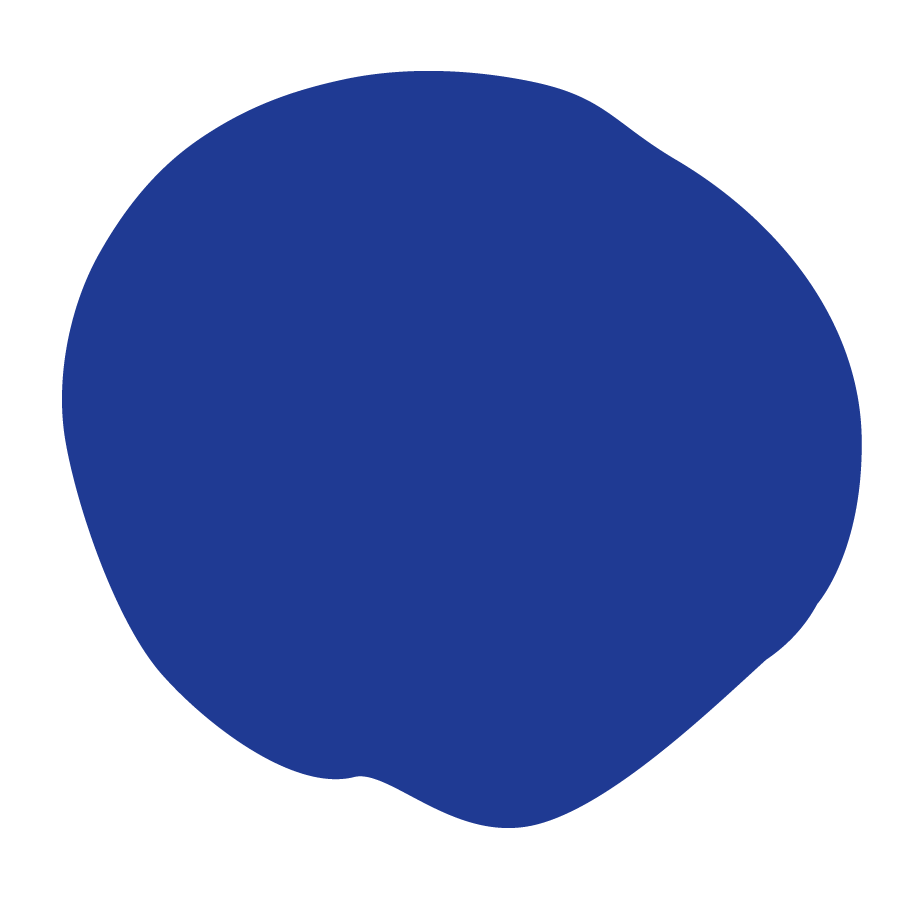 People walking to work
Musicians playing on the street corner
[Speaker Notes: Teacher notes: 
Discuss the different types of pedestrians
Remind students that within the pedestrian population, there are many different types of people, some with additional needs. 
Tell students that as they learn more about the pedestrian population, they should be thinking about specific subcategories of pedestrians for whom they want to design for.
For example, a student may want to focus on someone who delivers food as a job
Or children who walk to and from school each day]
Who are you designing for?
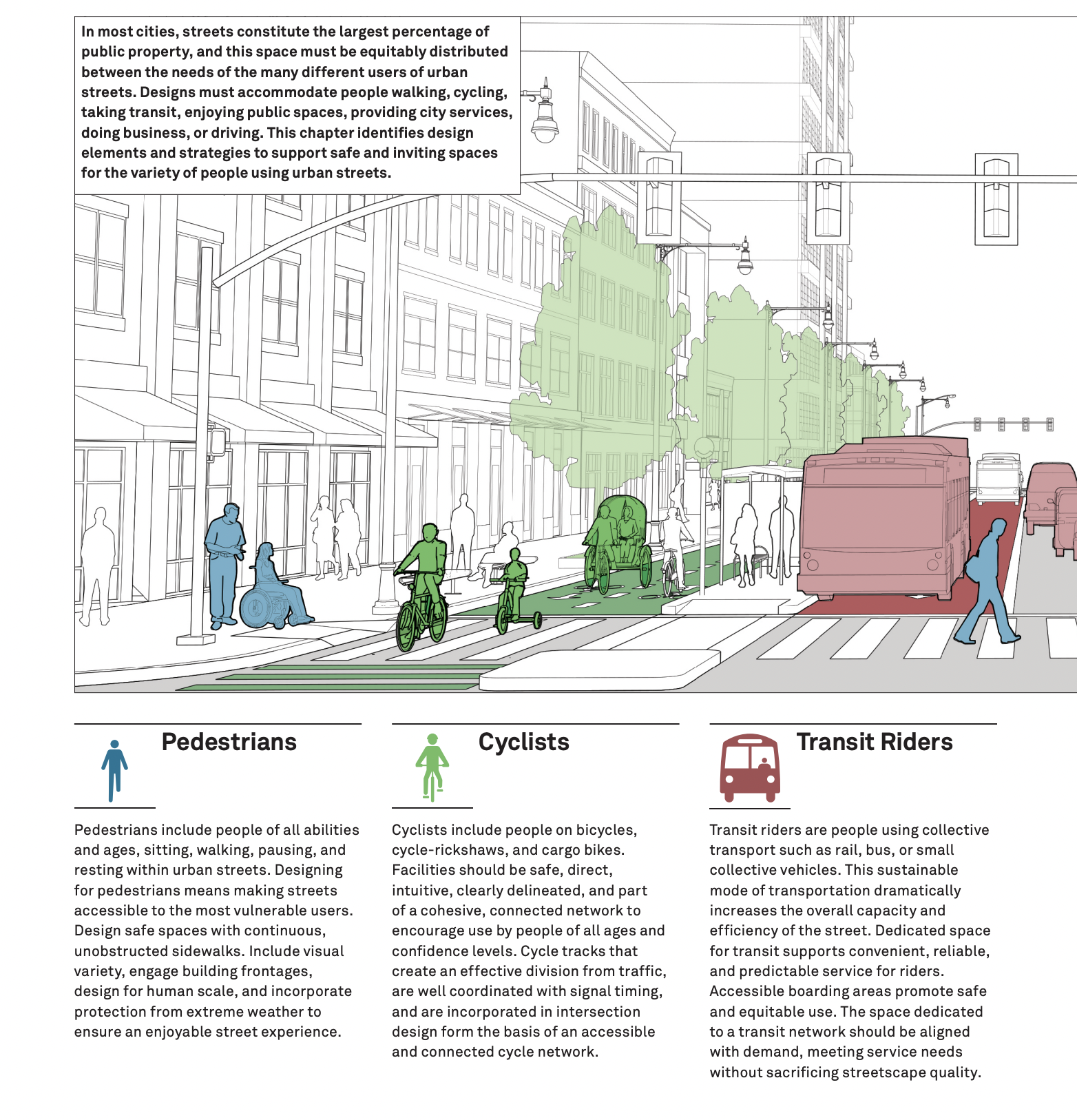 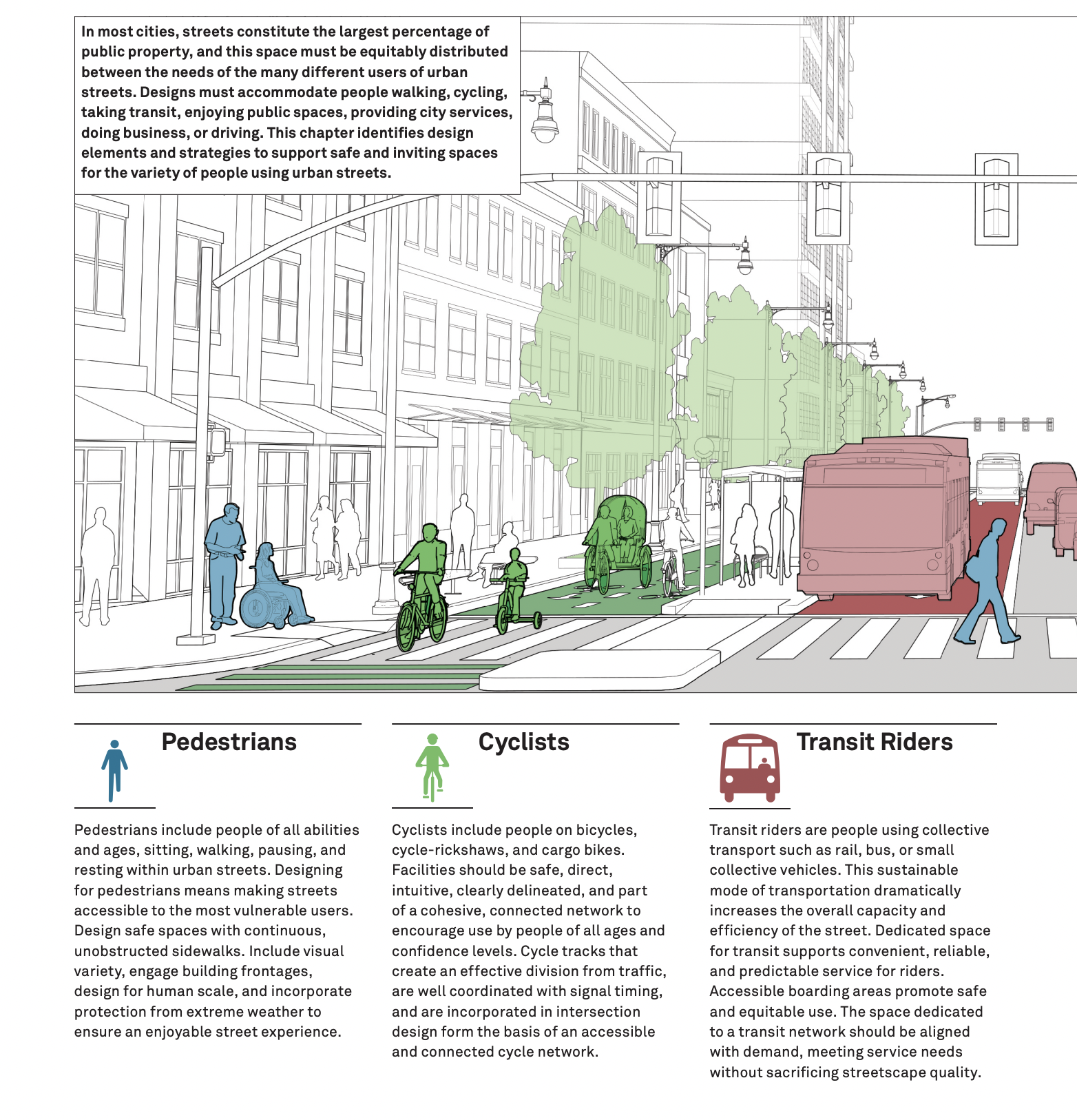 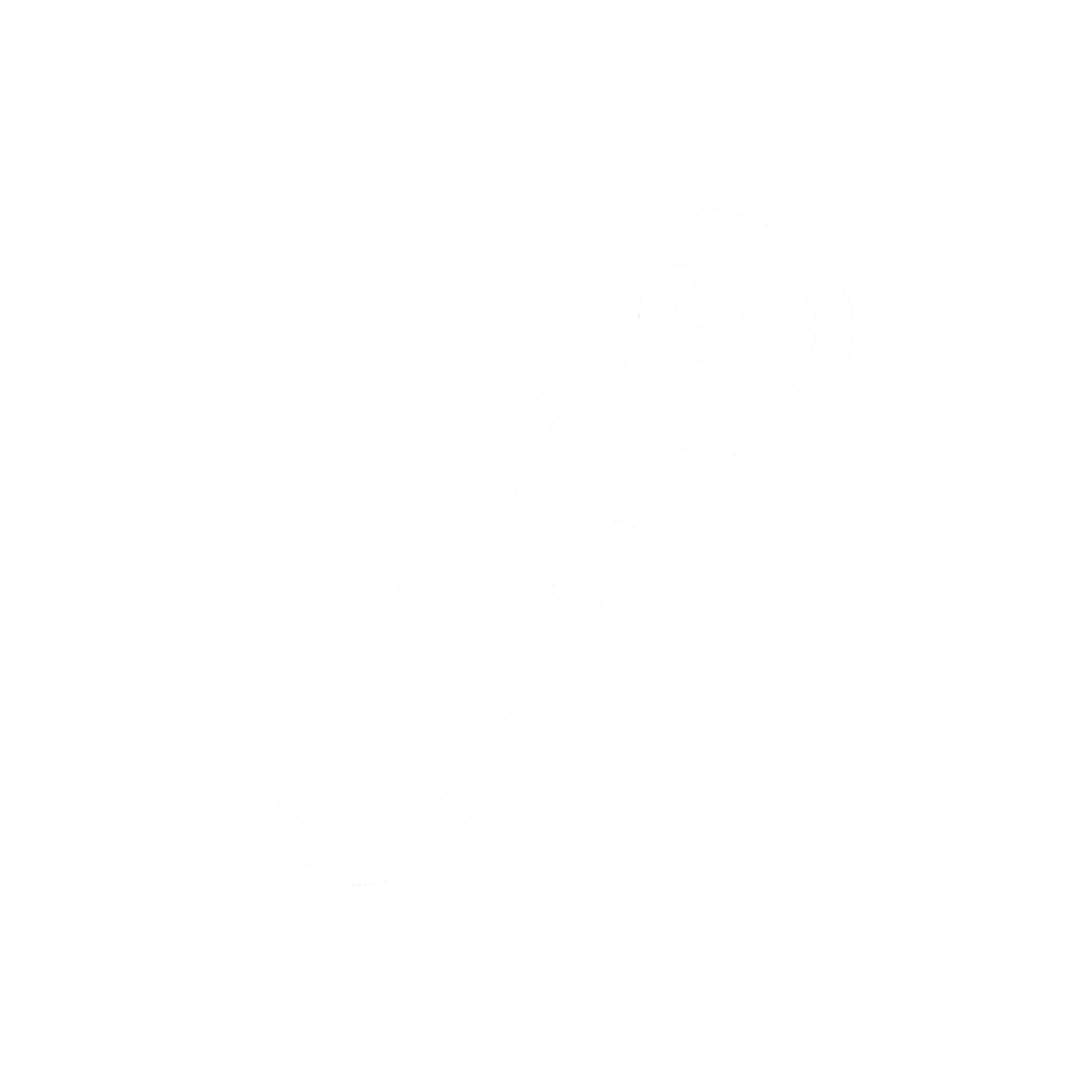 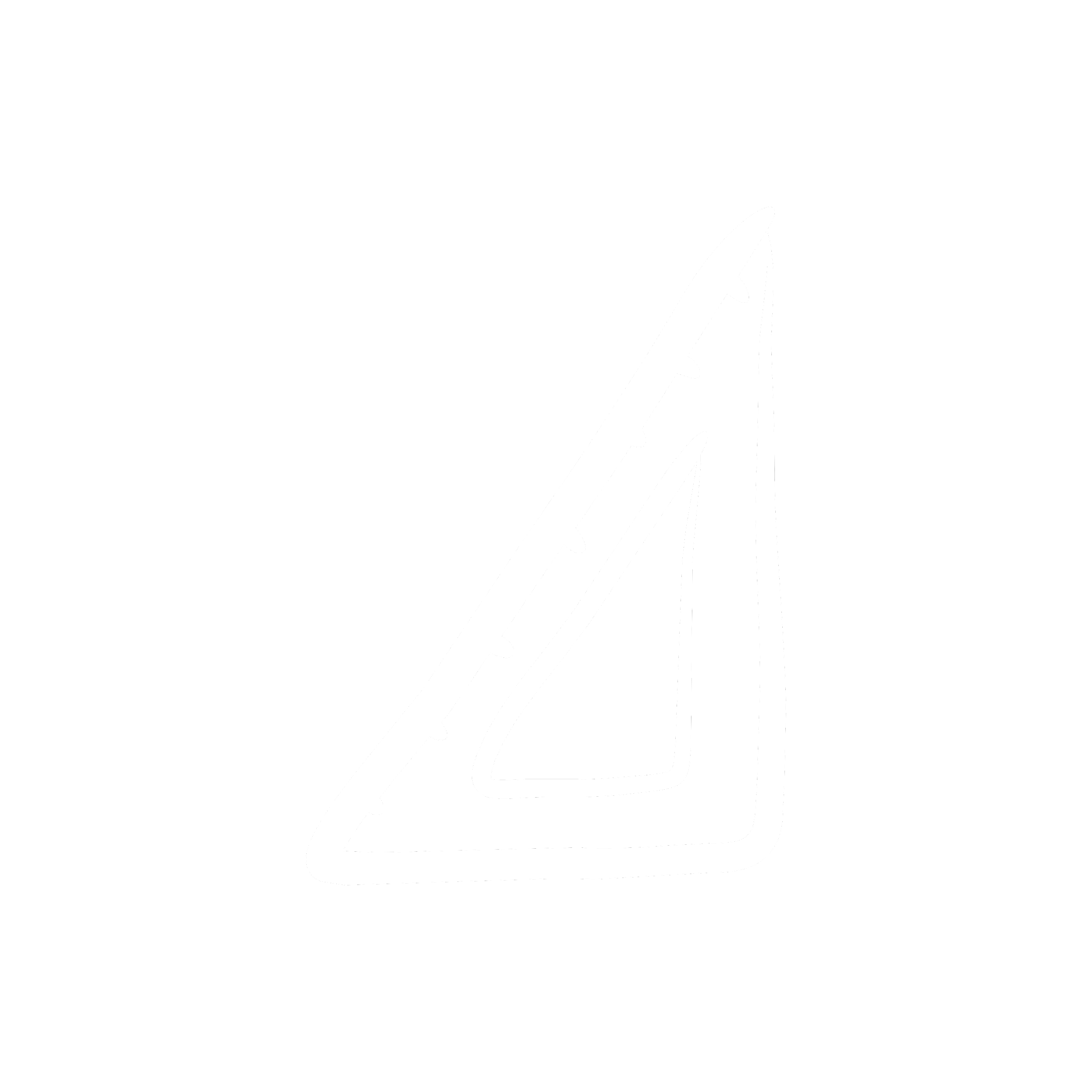 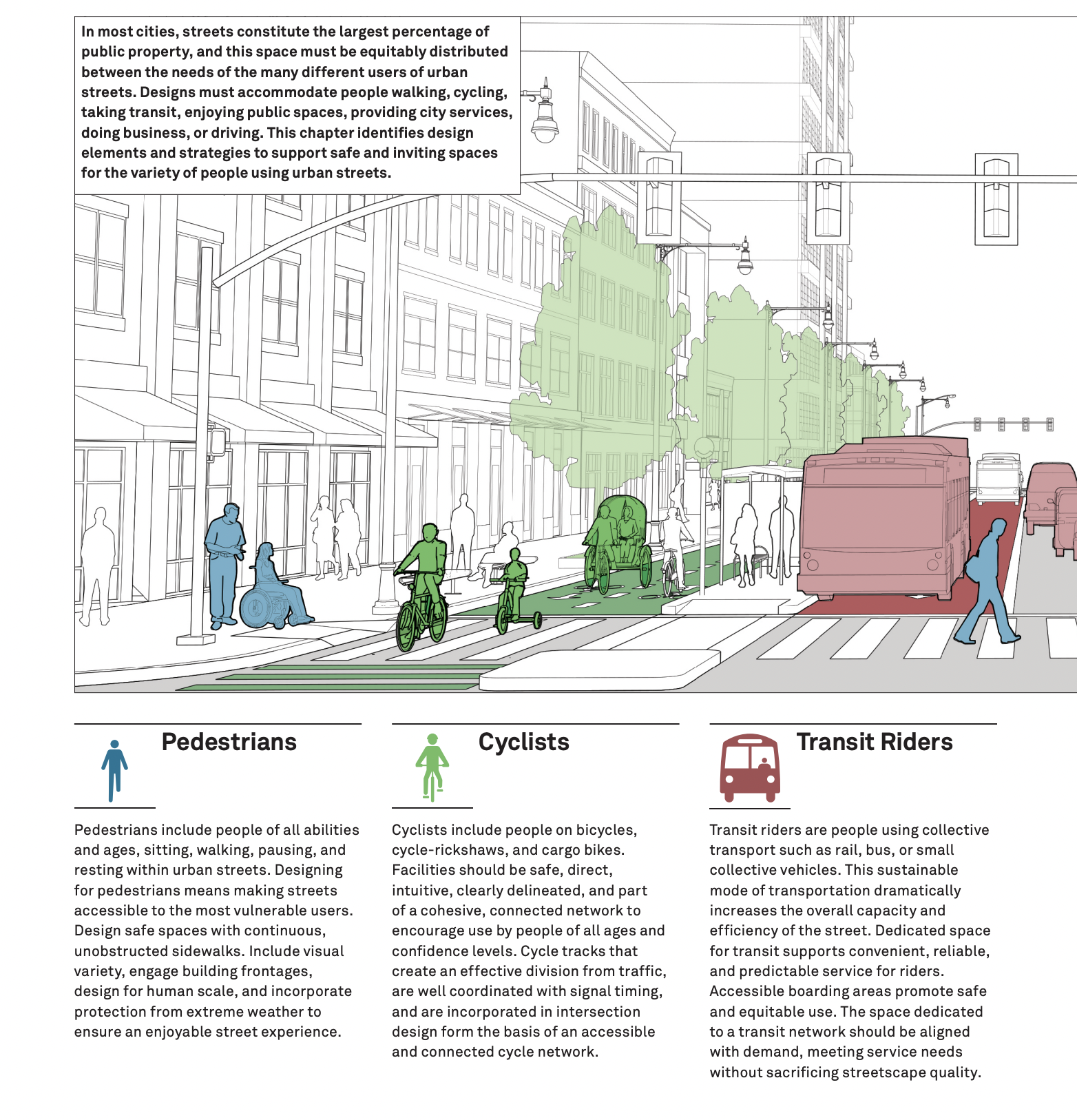 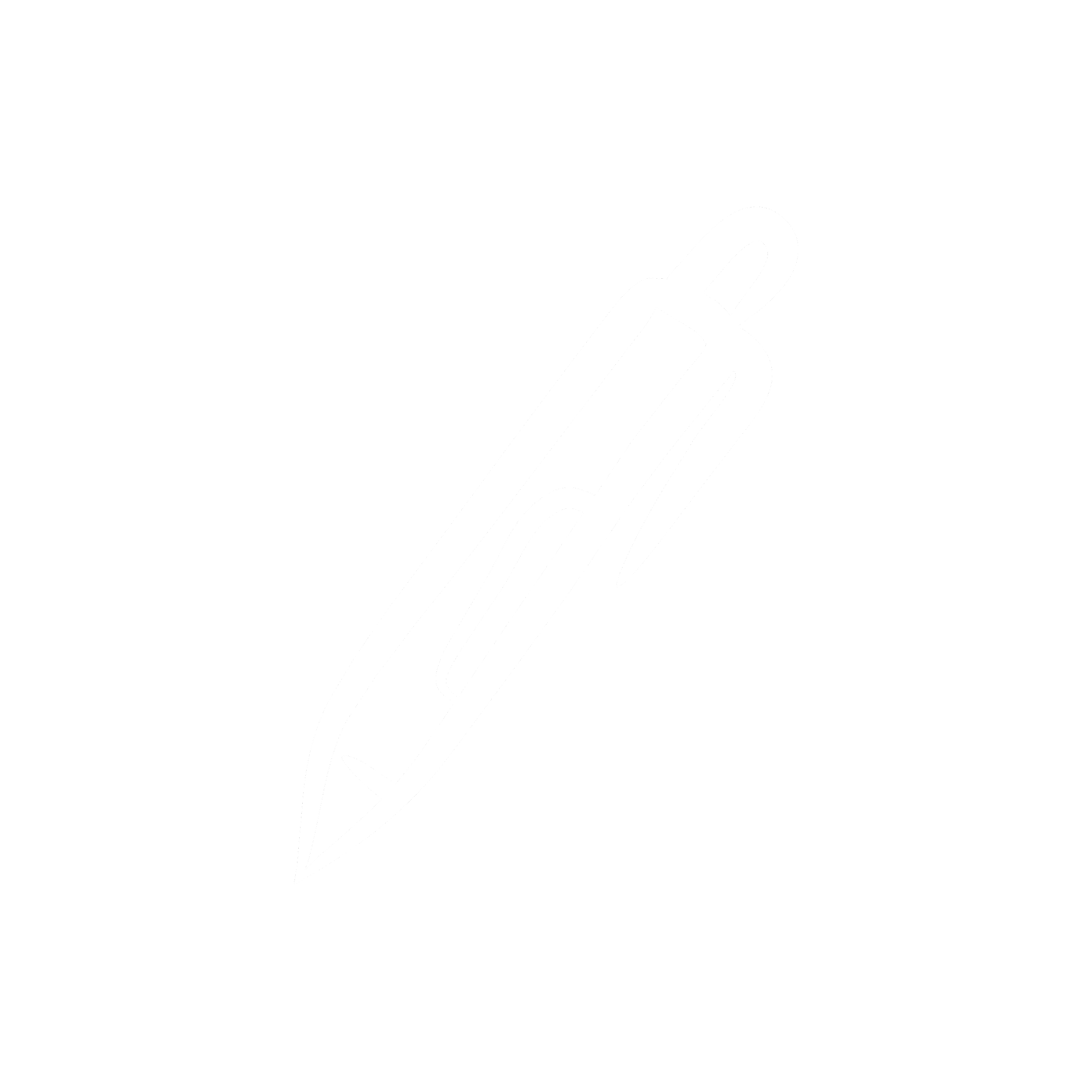 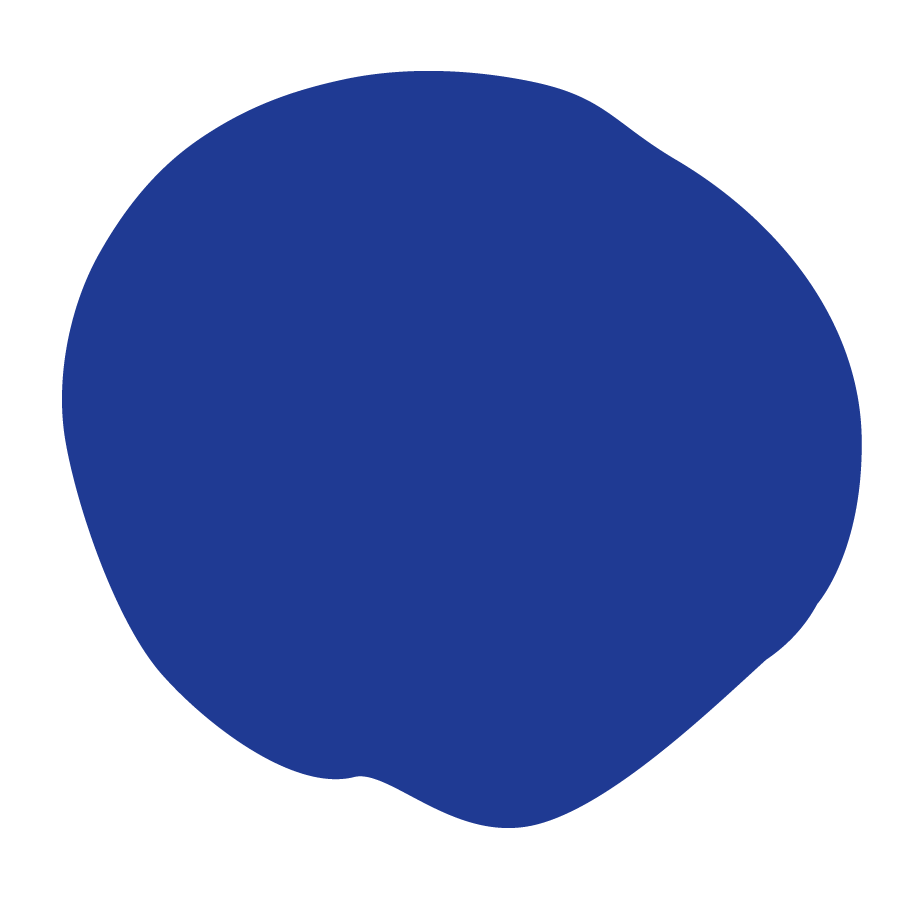 [Speaker Notes: Teacher notes: 
The images & information on this slide are Global Street Design - located here.]
Who are you designing for?
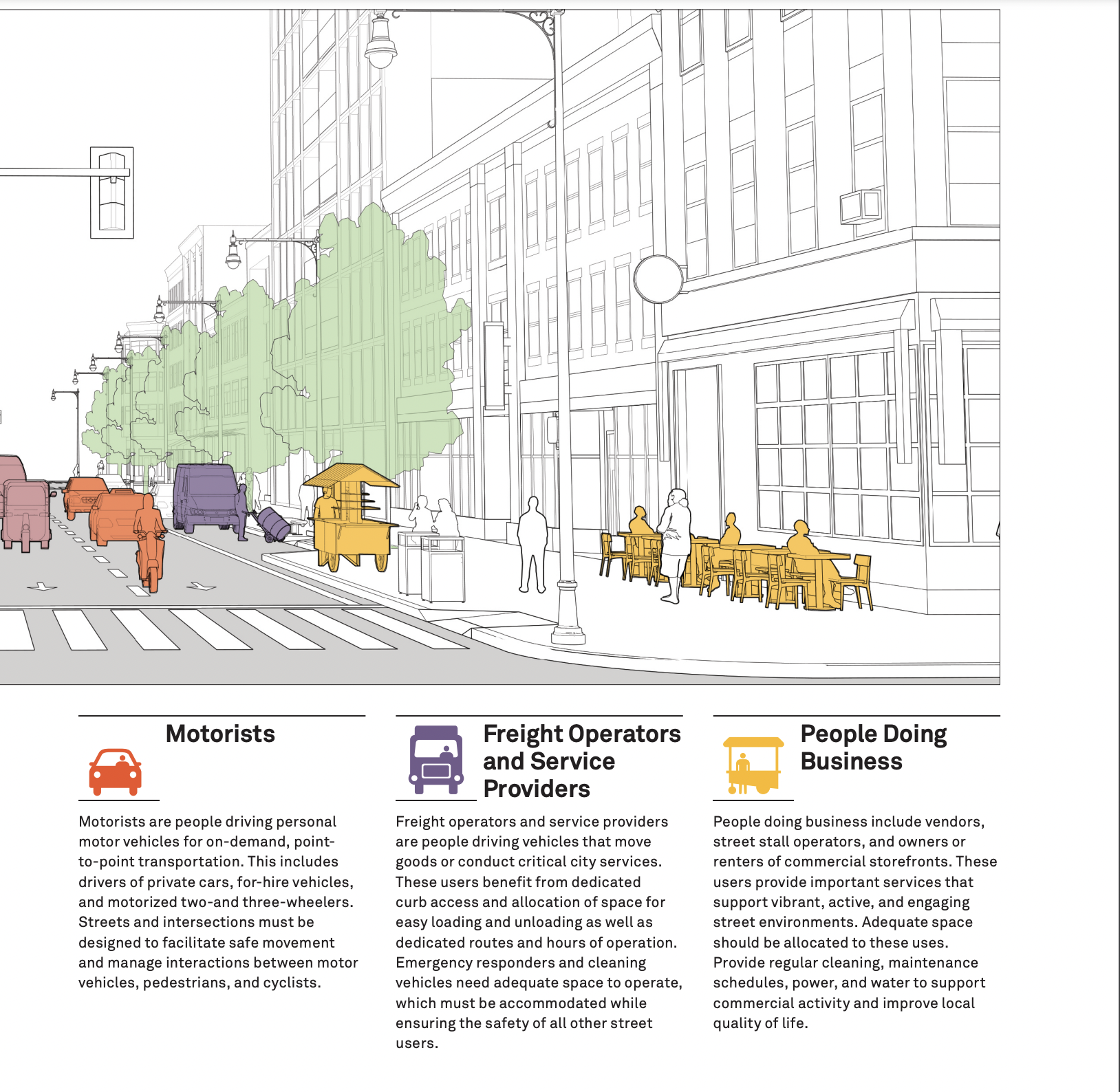 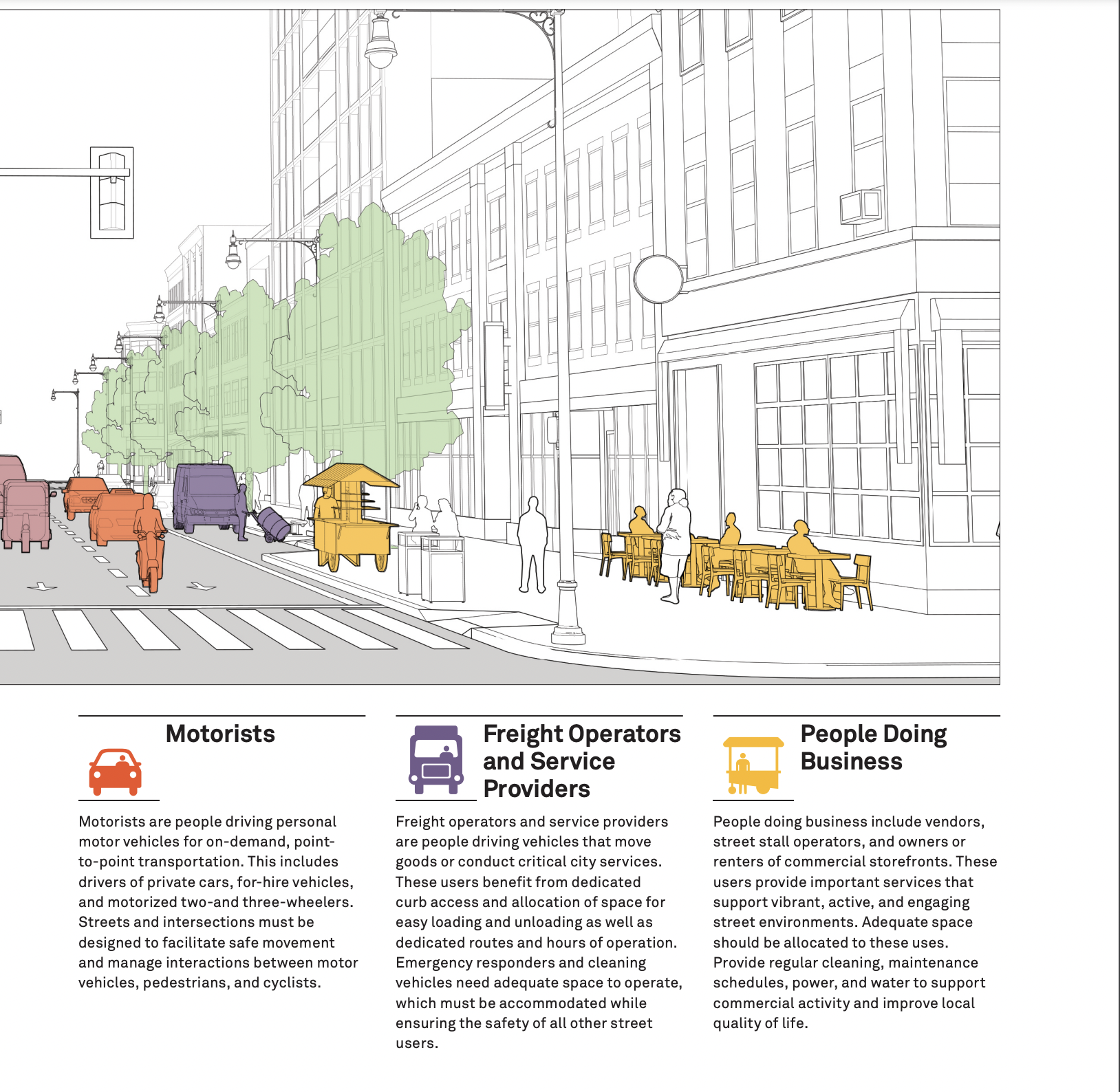 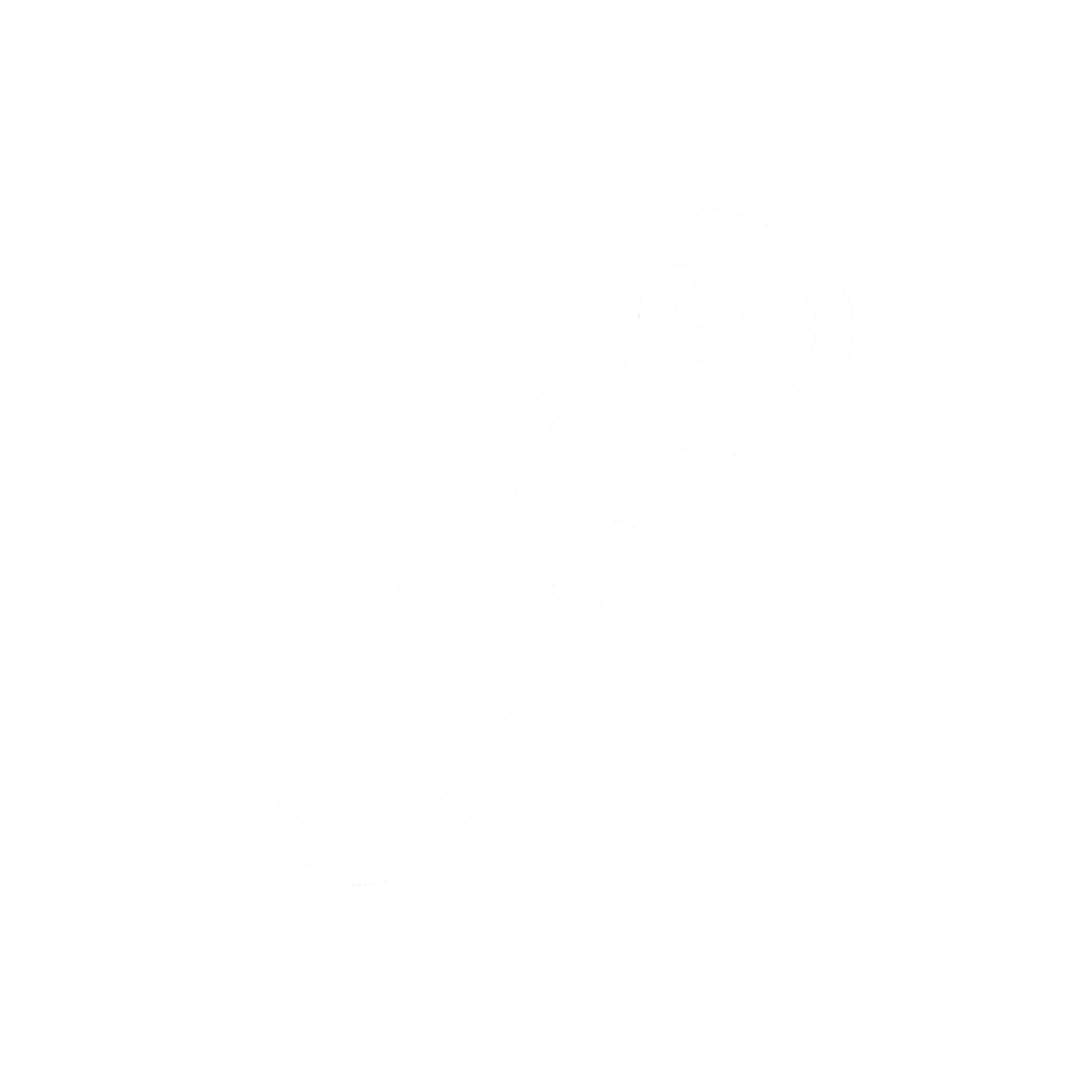 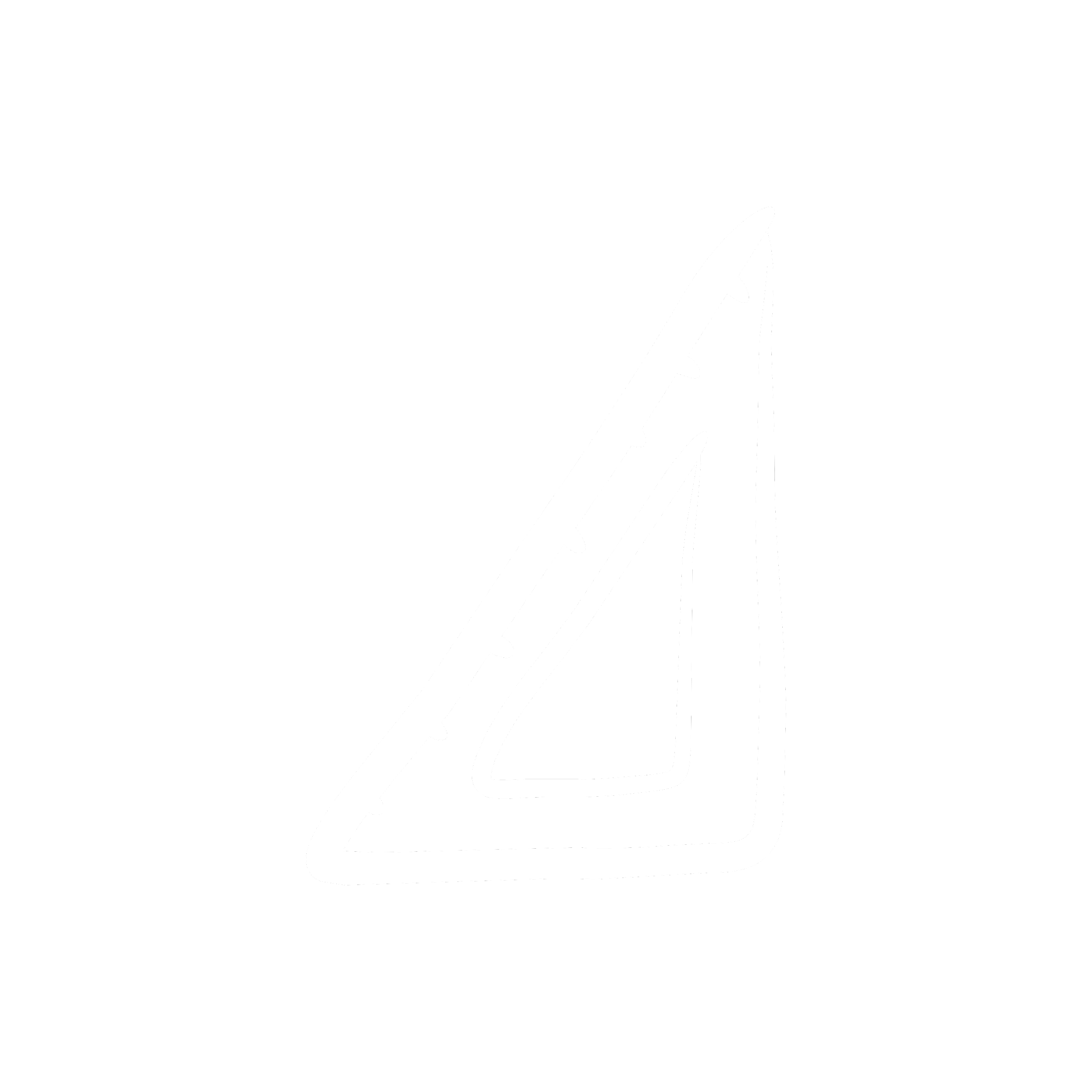 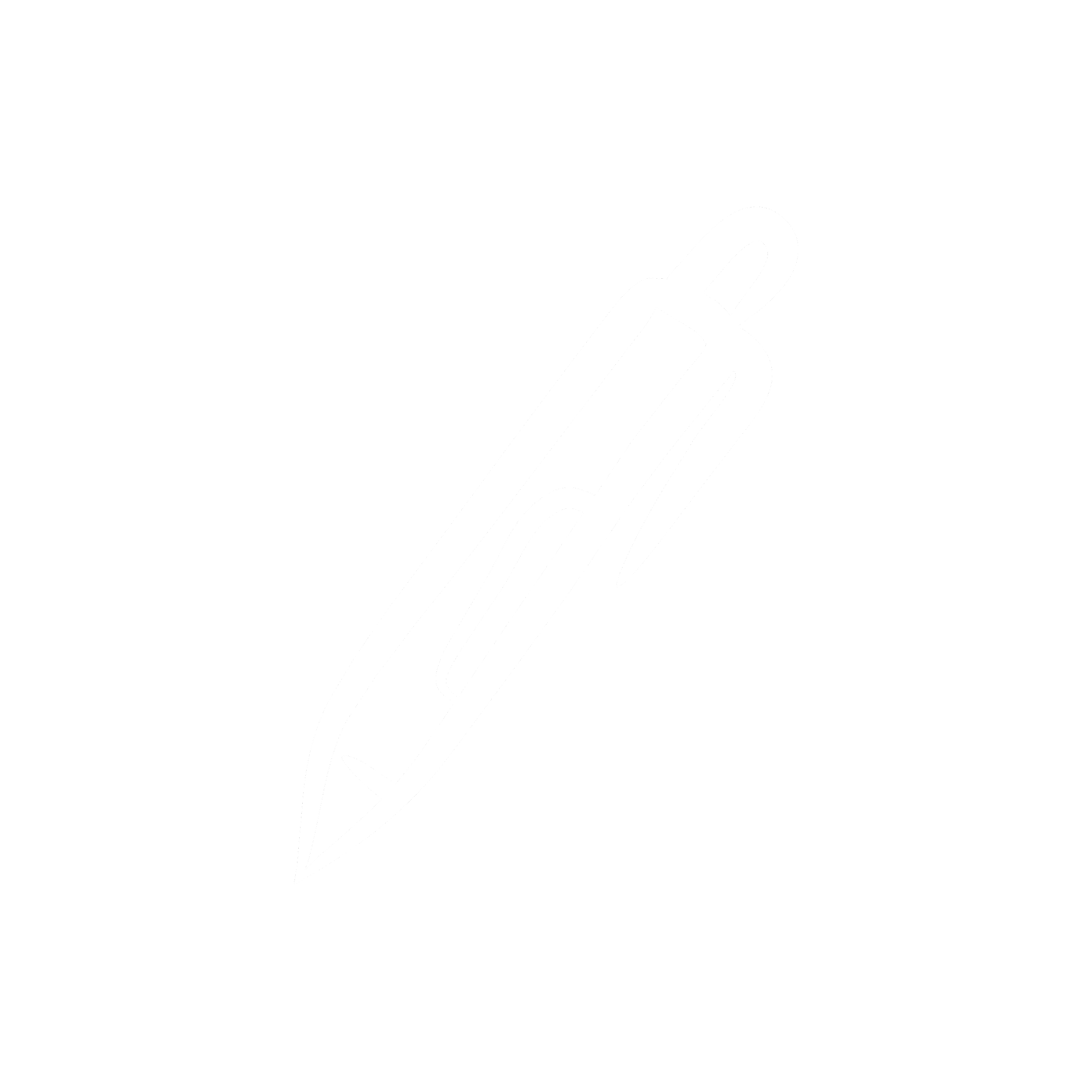 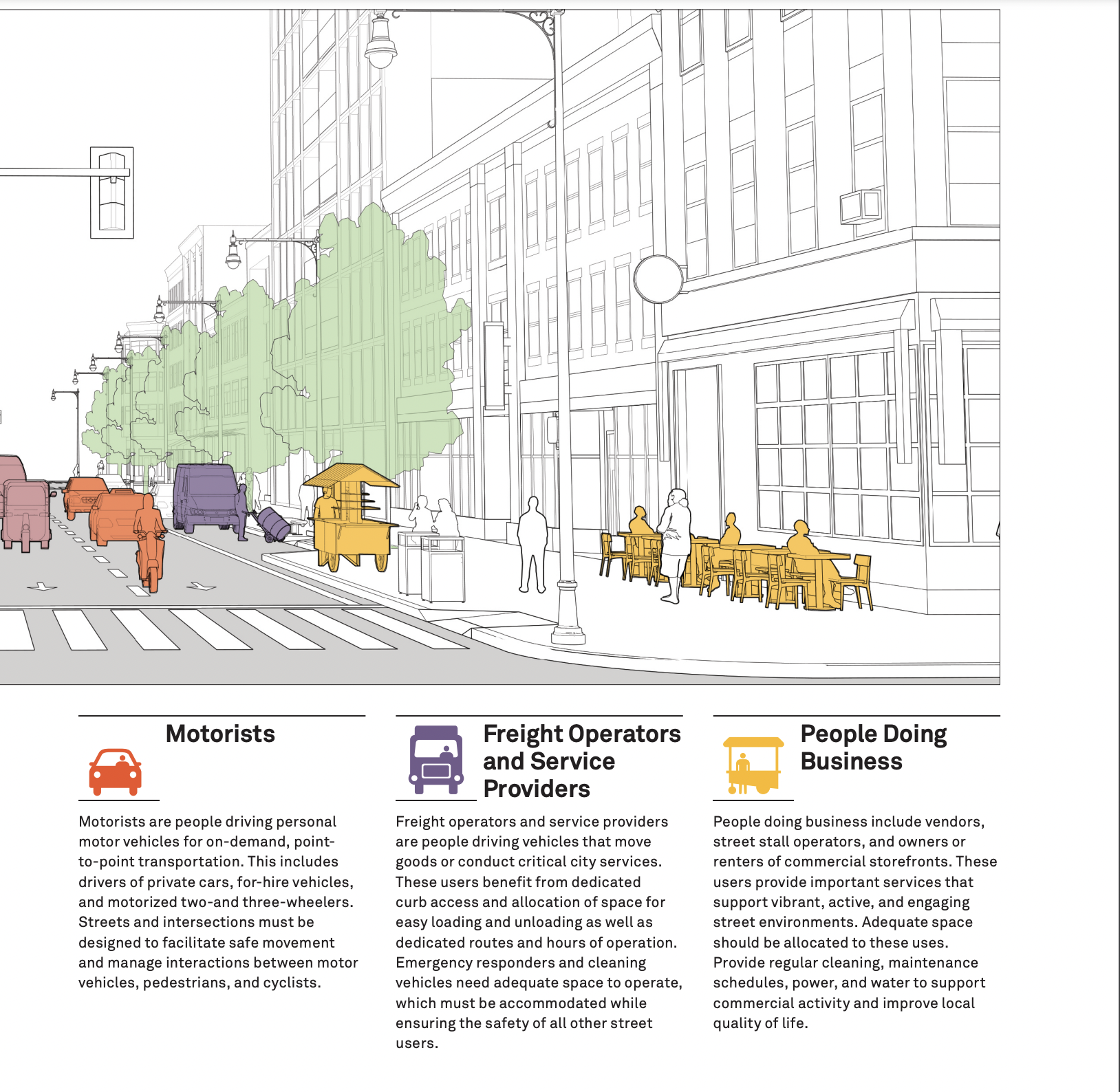 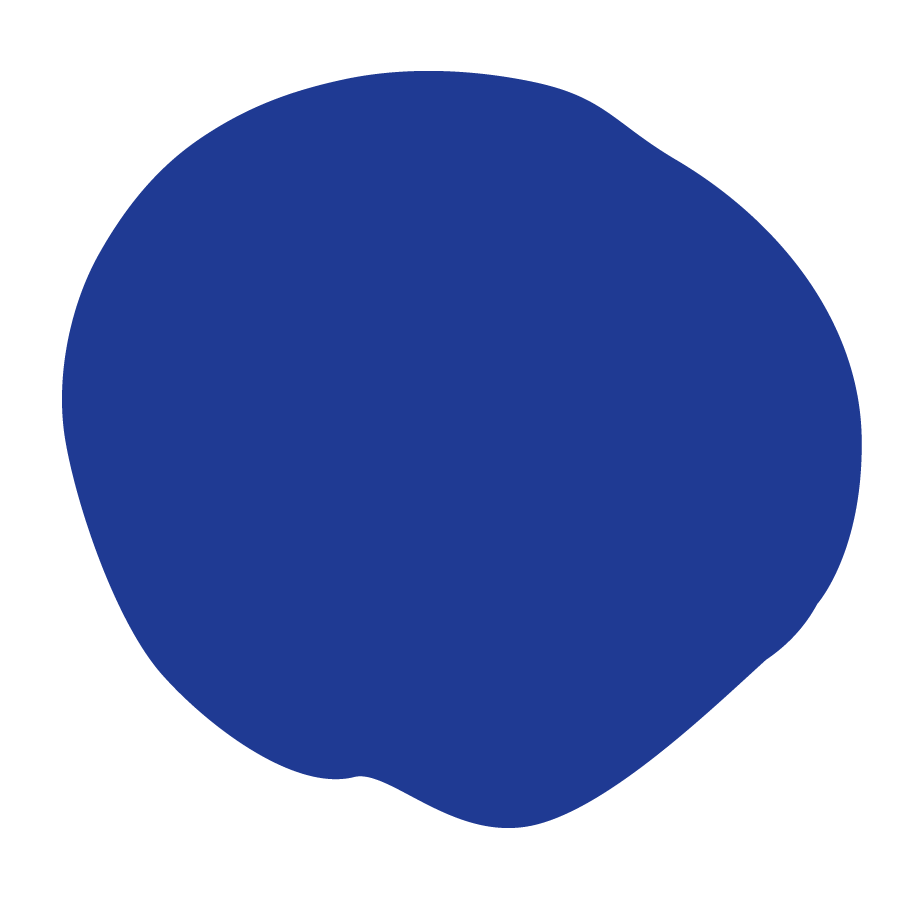 [Speaker Notes: Teacher notes: 
The images & information on this slide are Global Street Design - located here.]
What is empathy?
Why do you think Empathy  is important to the design process?
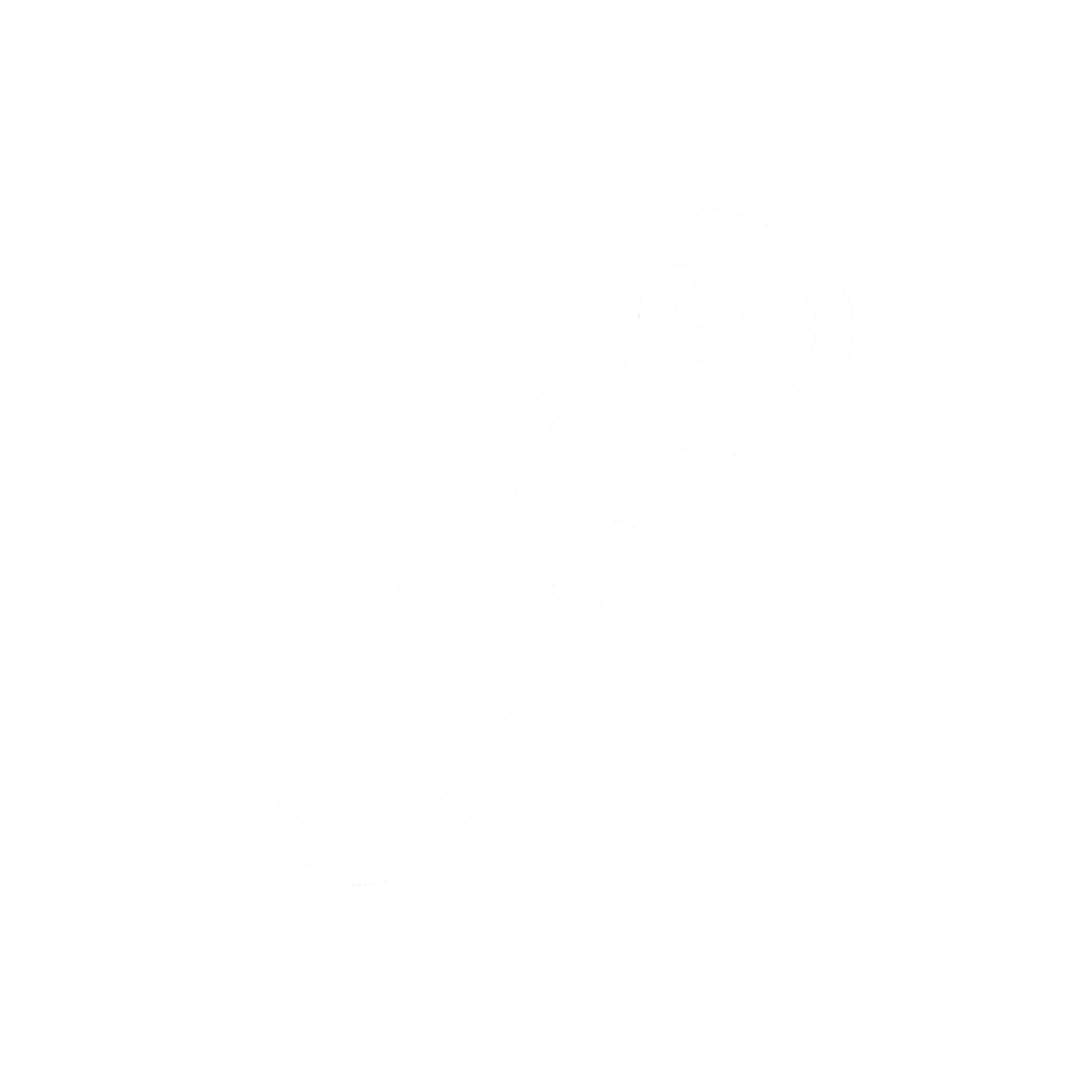 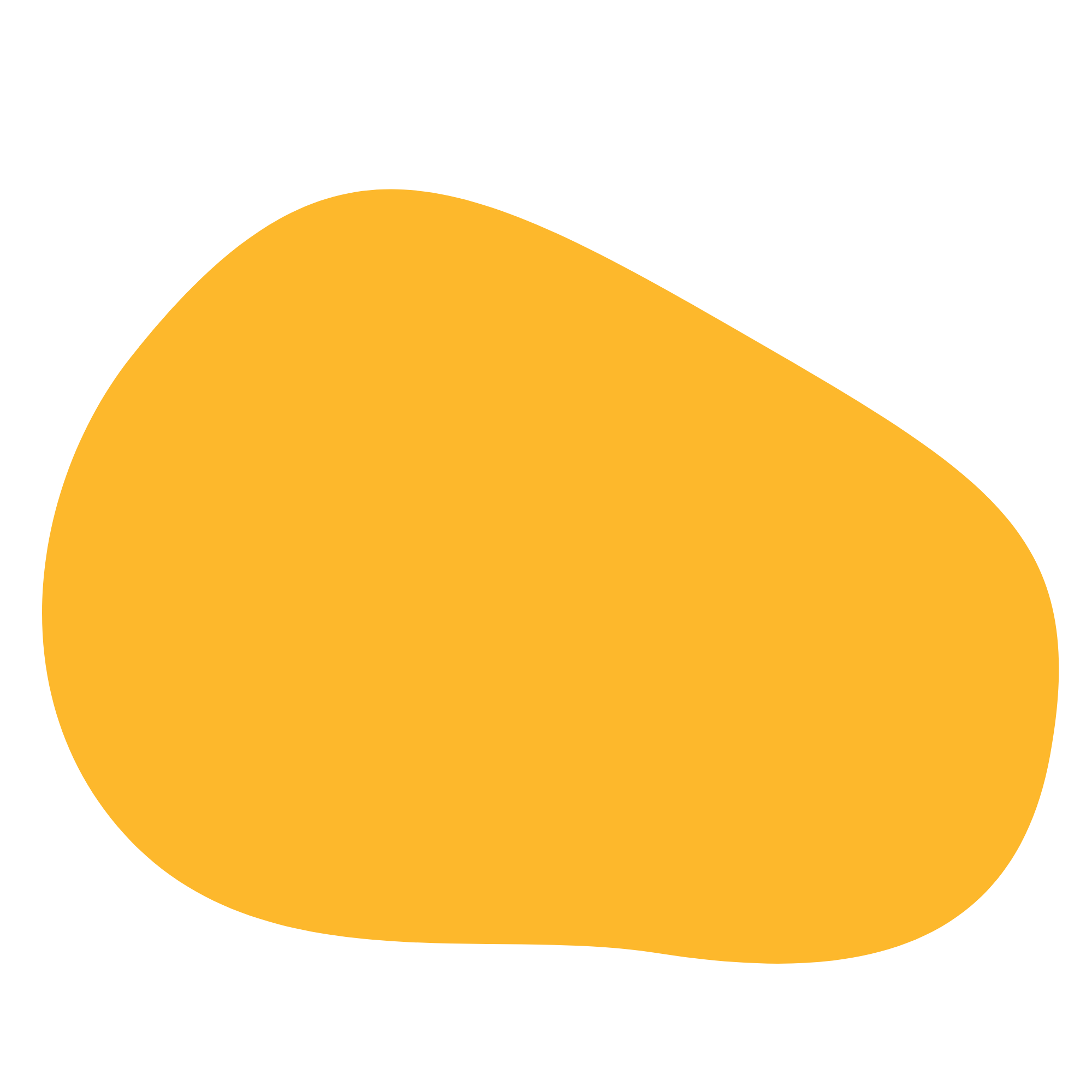 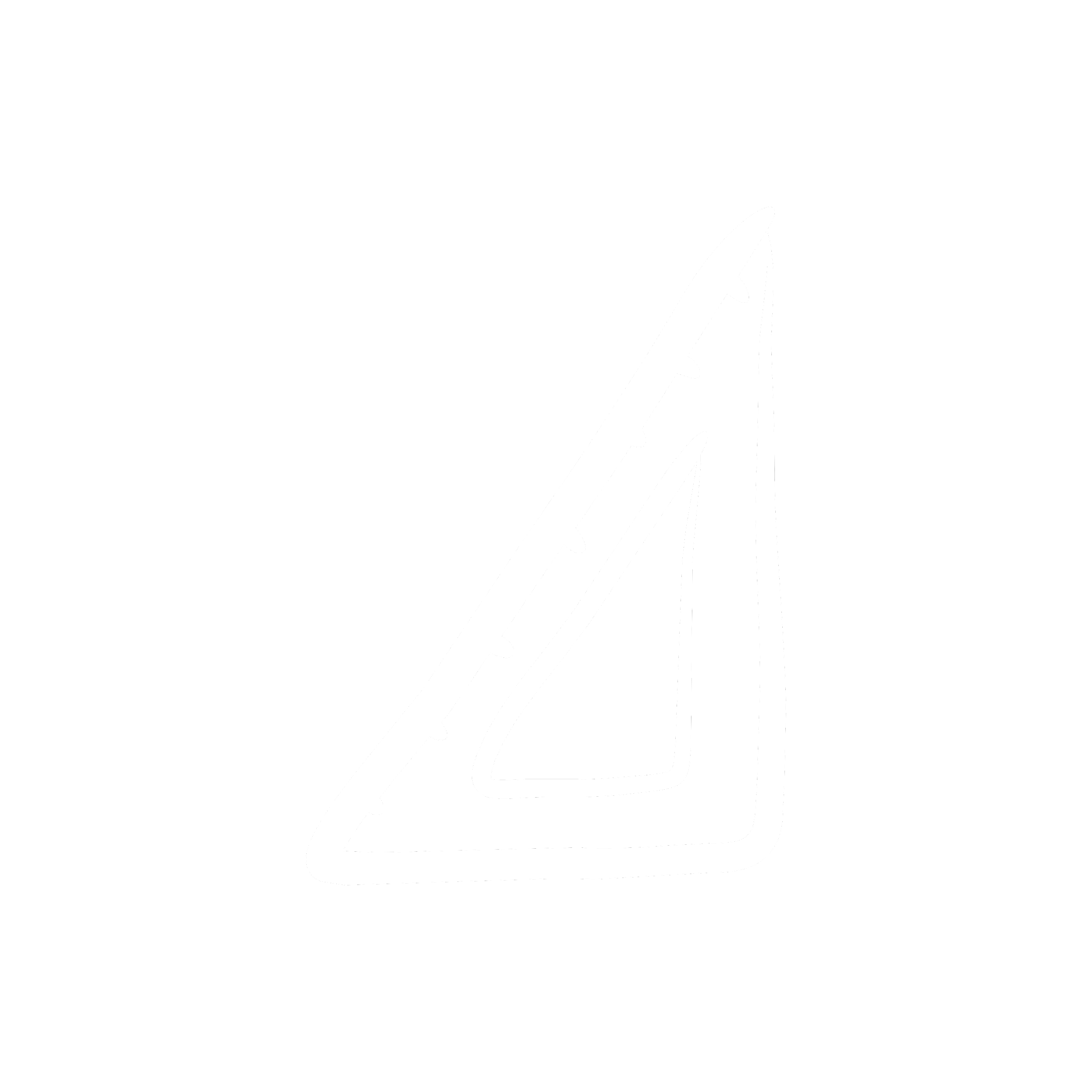 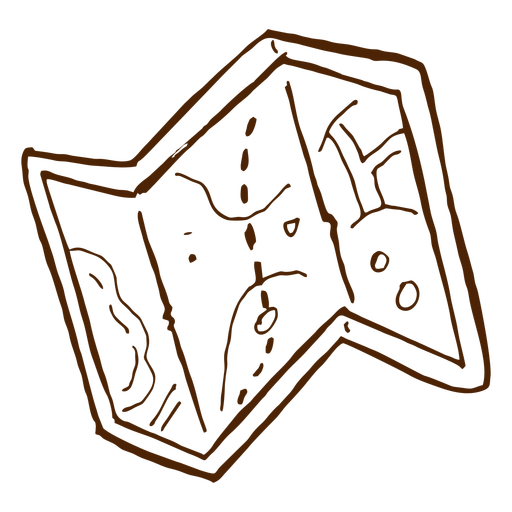 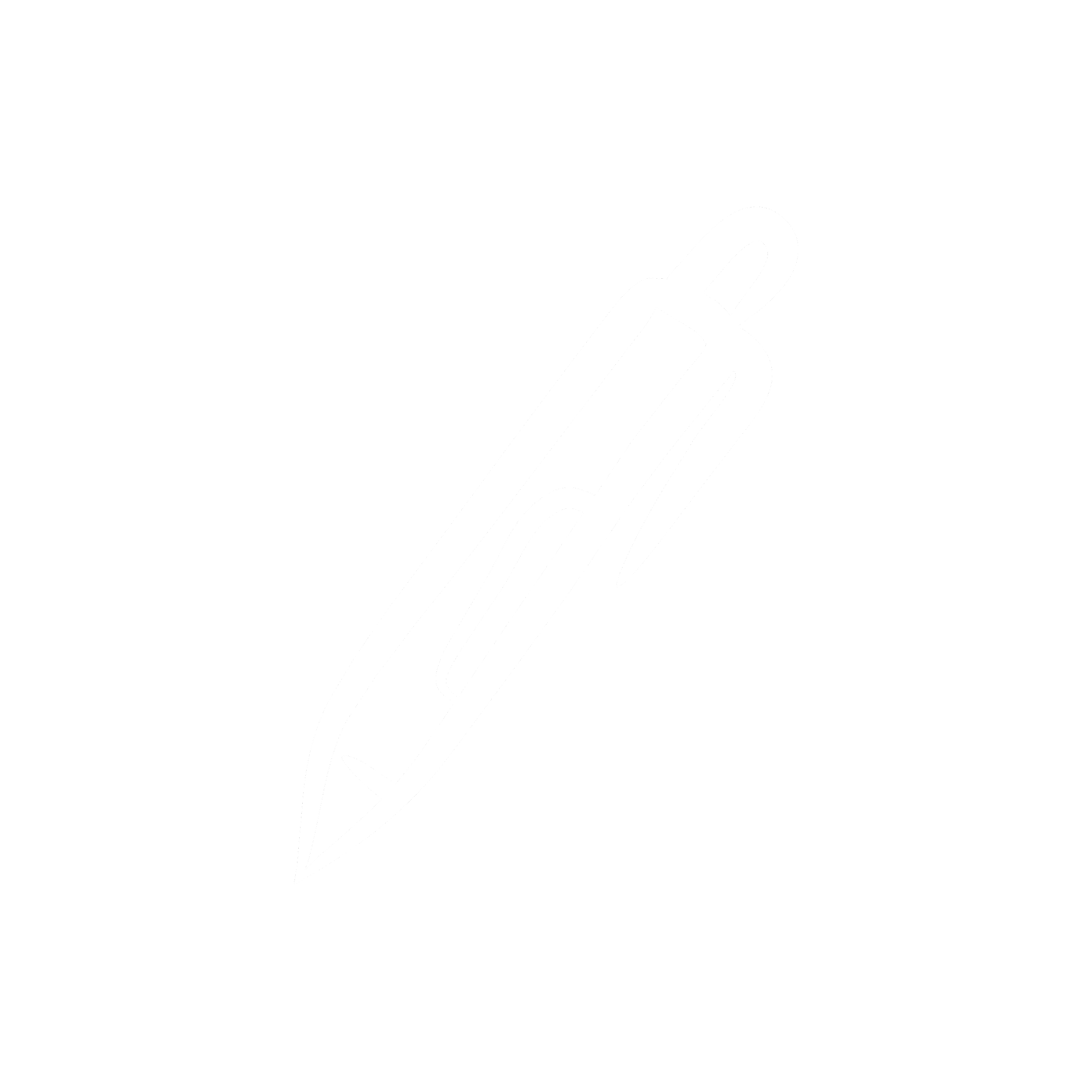 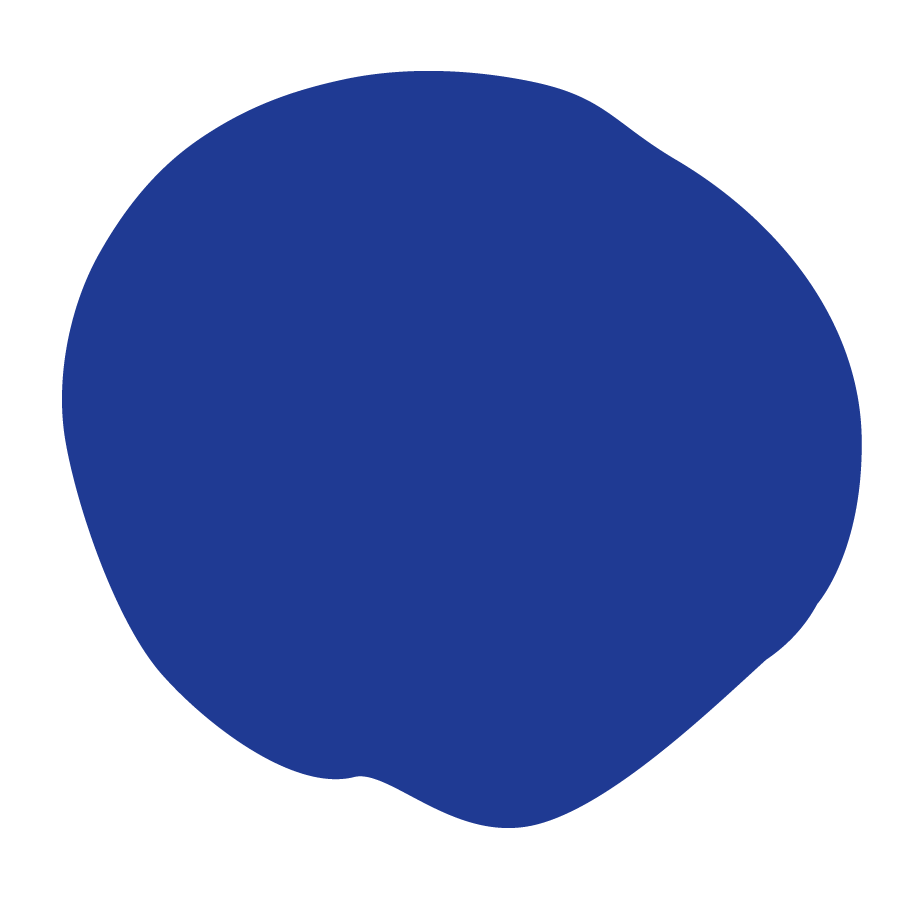 [Speaker Notes: Teacher notes: 
Discuss the definition of empathy before moving on to the activity]
ACTIVITY
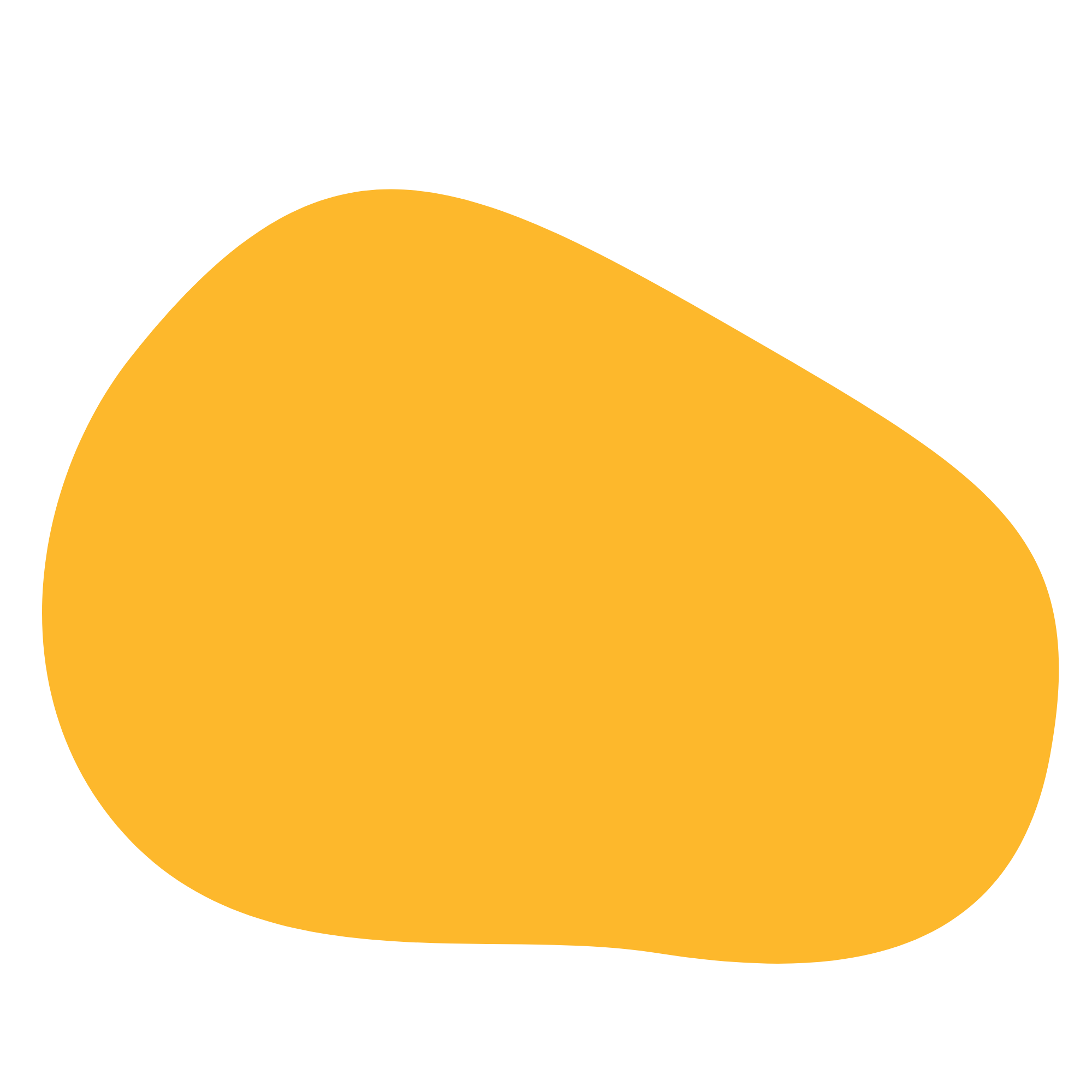 Create an Empathy Map that focuses on the thoughts, needs, motivations, feelings, attitudes, beliefs, and issues of pedestrians. The next few slides will walk you through creating an empathy map. You can use the digital or physical hangout for this activity.
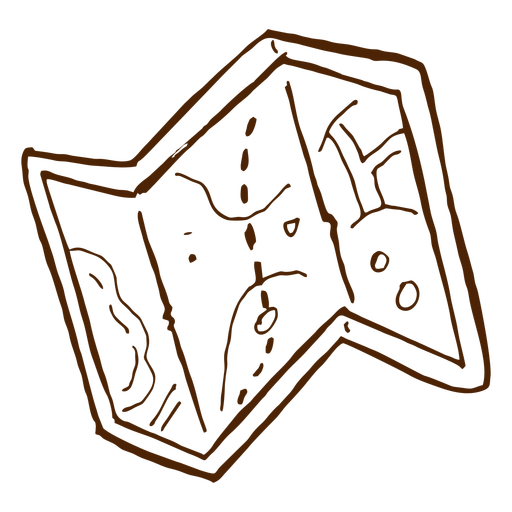 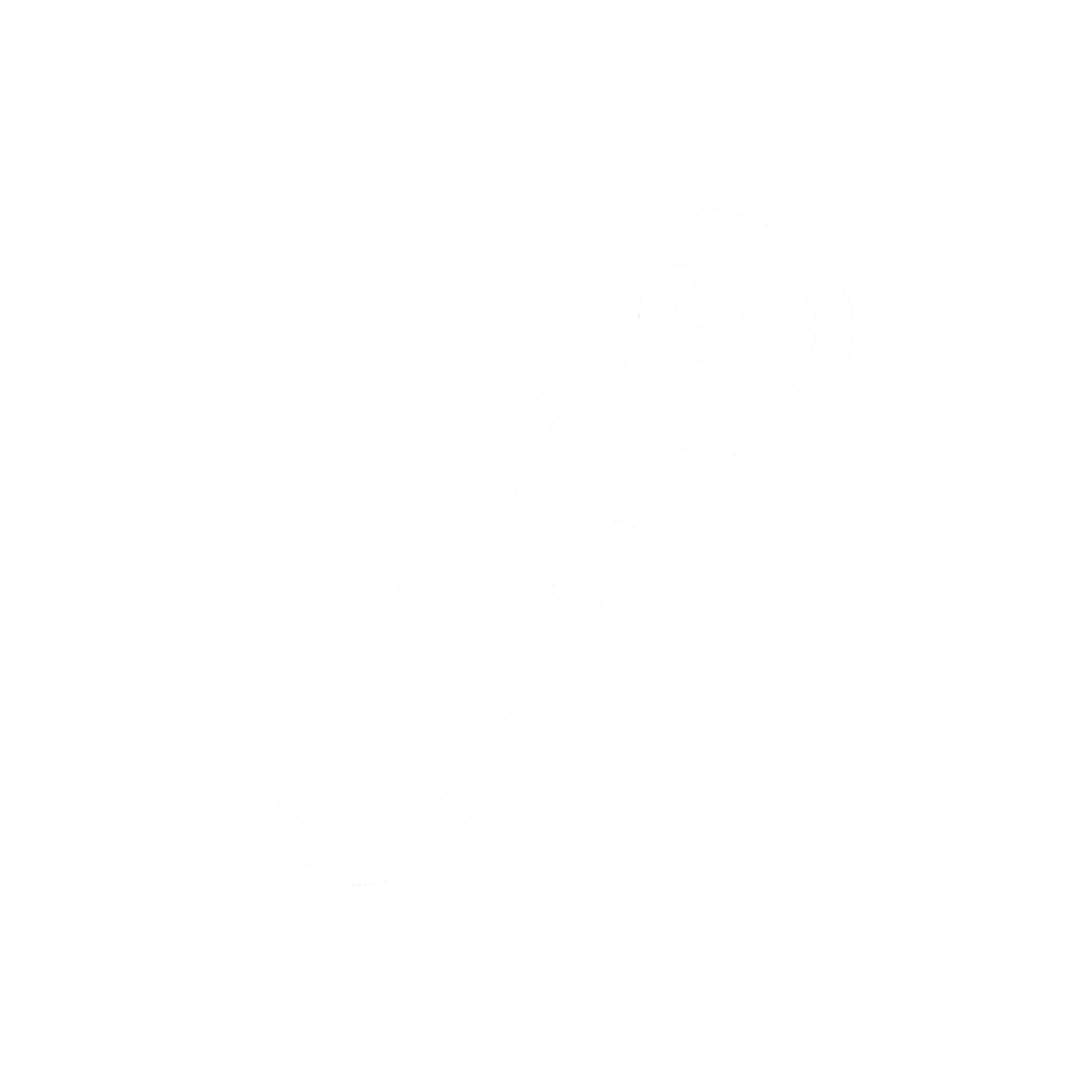 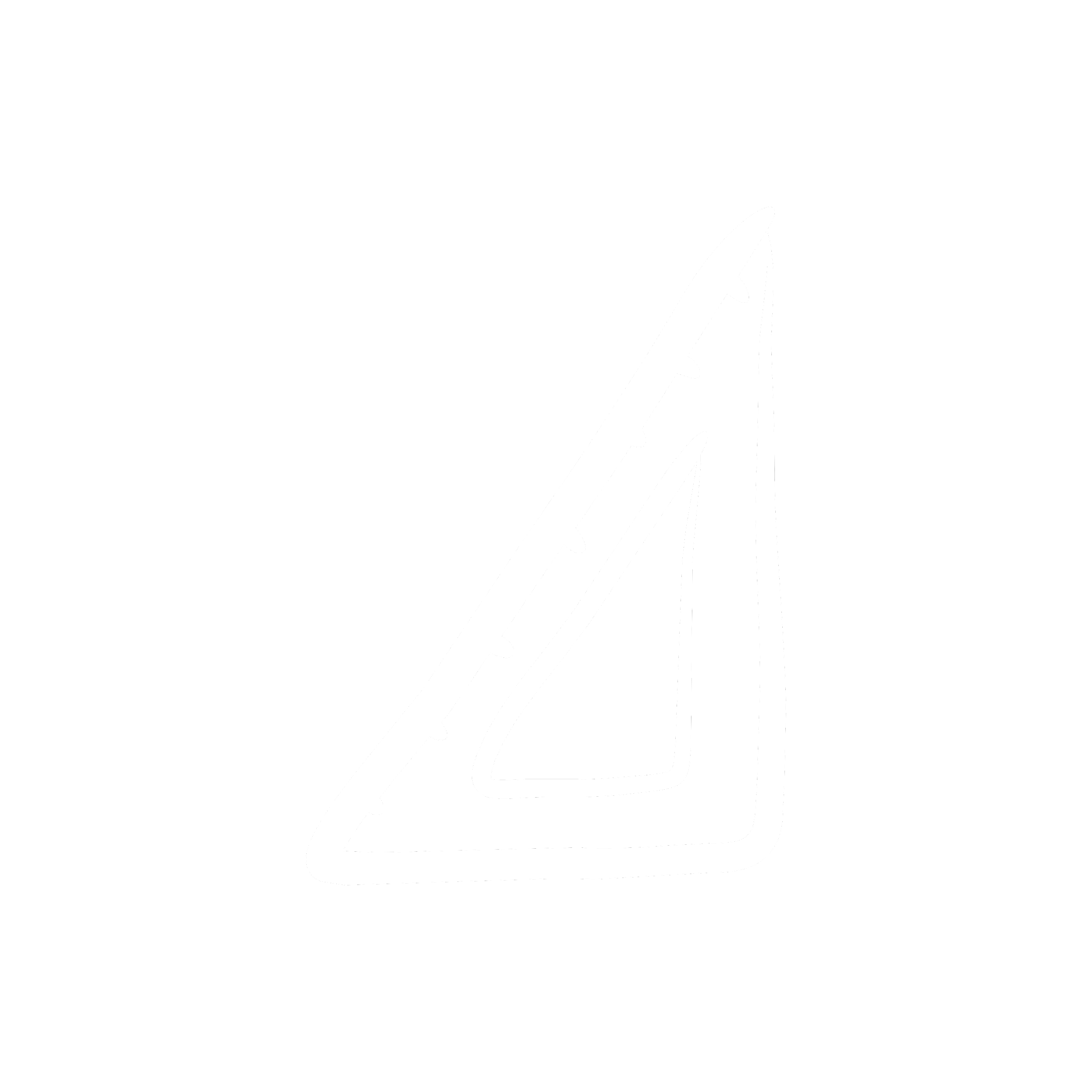 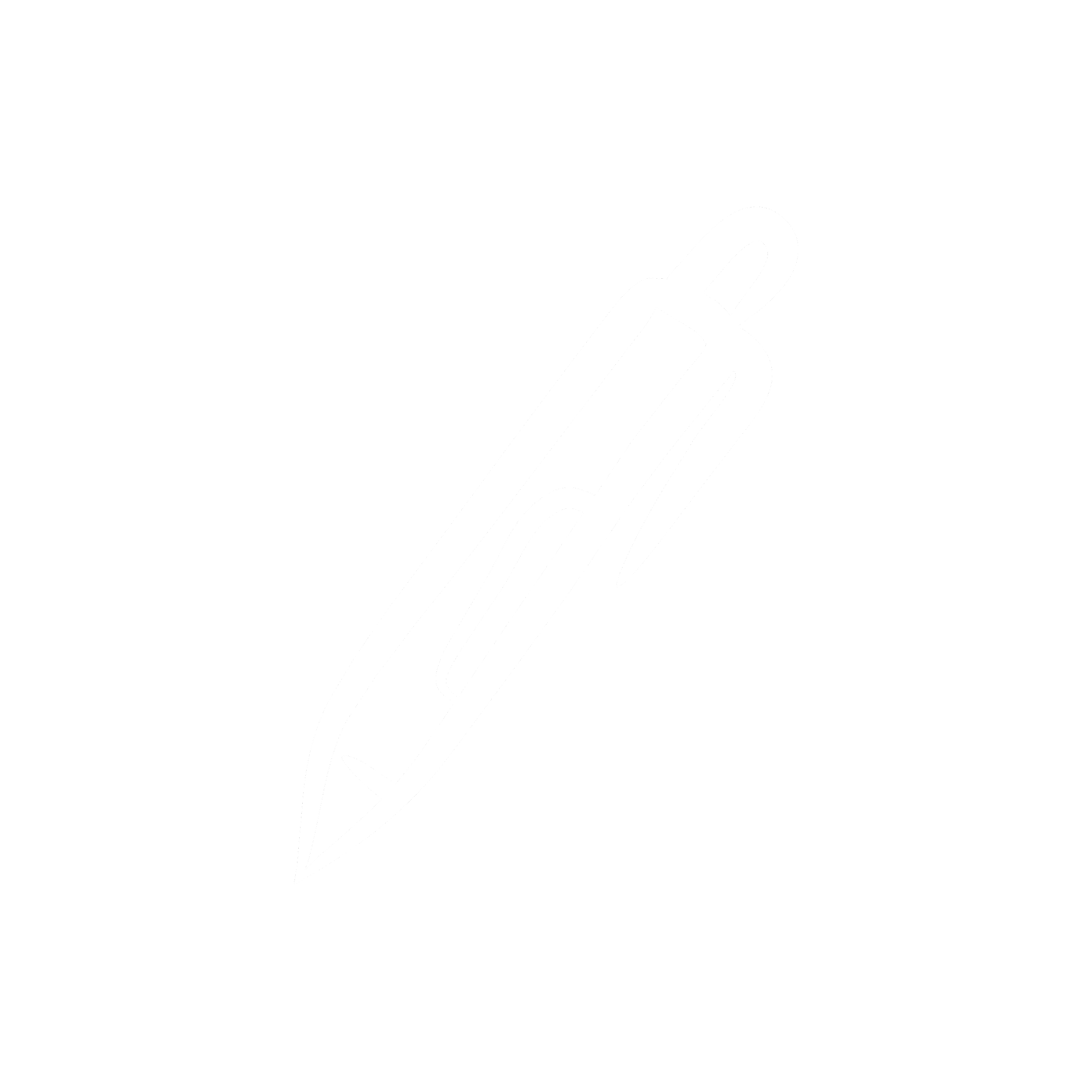 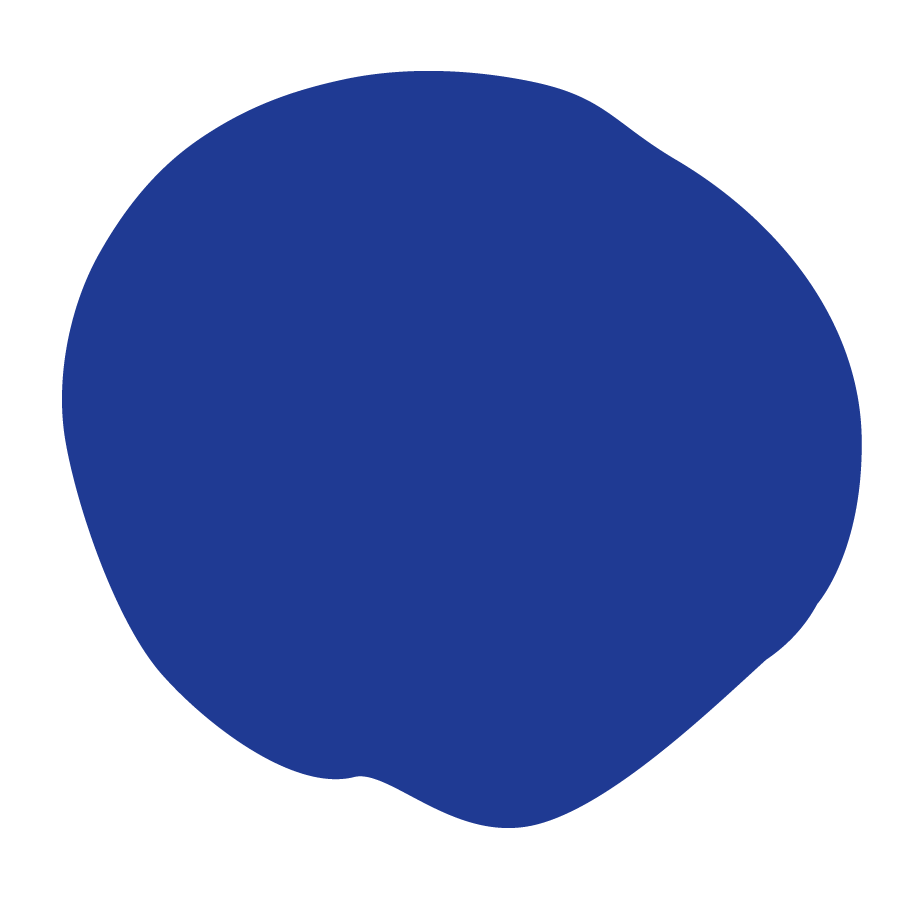 [Speaker Notes: Teacher notes: 
Assign students to complete the top of their empathy map
Maps can be printed at this link:
https://drive.google.com/file/d/19-Rn4BTpJ4hXCCC5tQktdHIWKHKNnYDi/view?usp=sharing
A copy of a google draw version of the map is available at the following link if students are working from computers:
https://docs.google.com/drawings/d/1t9gFb43lF6BSmlqXJzroOY-Ni6UBu2-lWSTv8ujmZxg/copy]
ACTIVITY
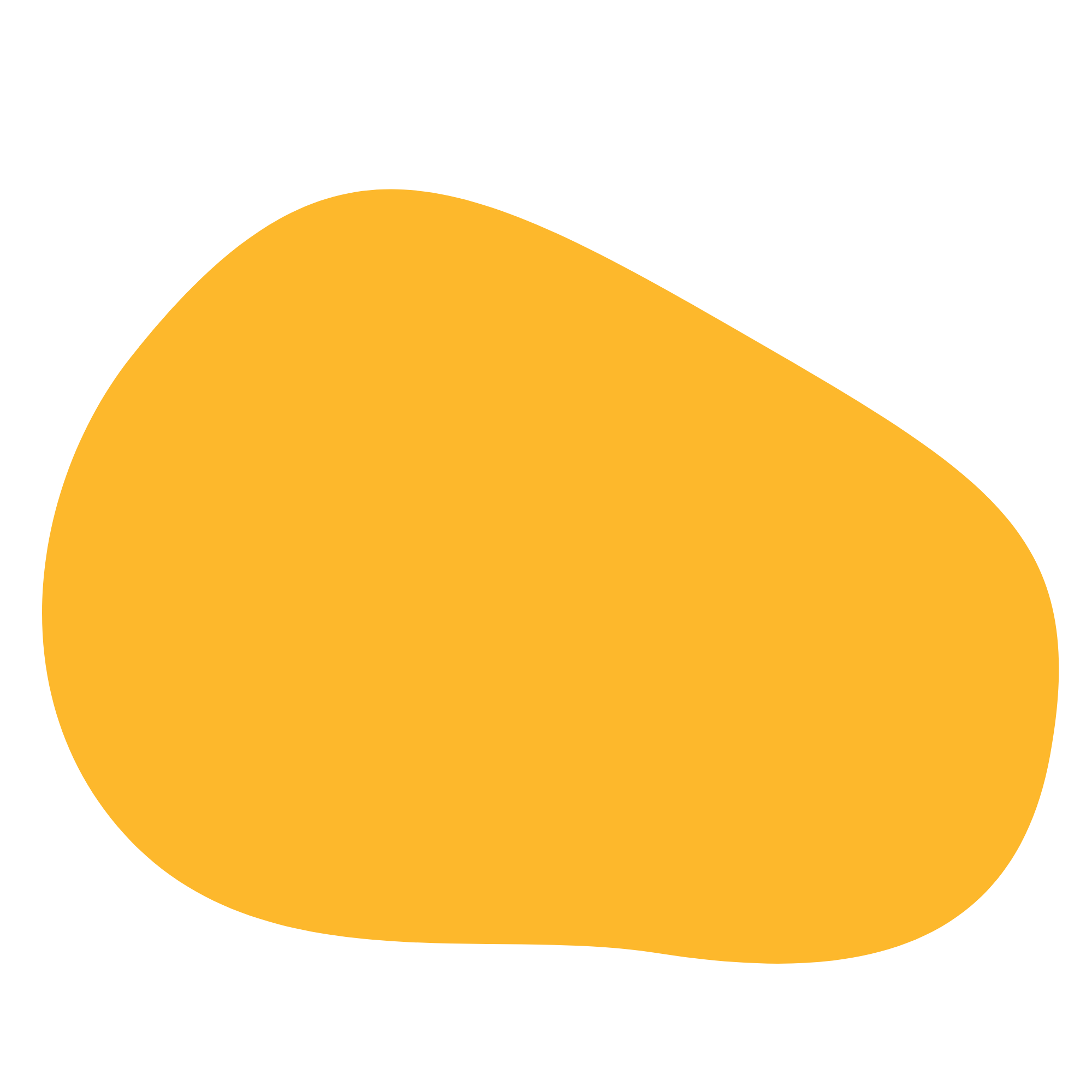 Choose a person. Remember, when we empathize with someone we place ourselves in their “shoes”. Select a person and describe them in the center circle of the handout.
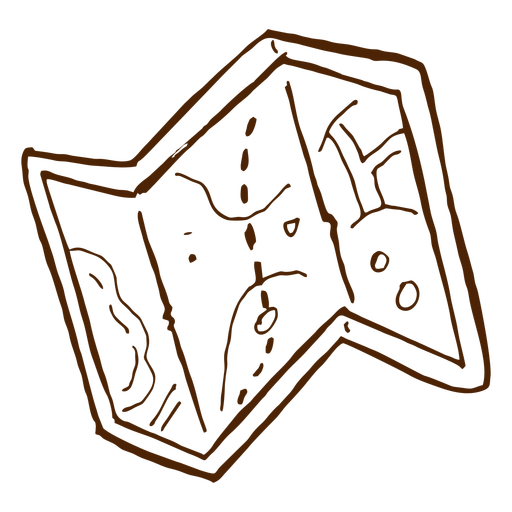 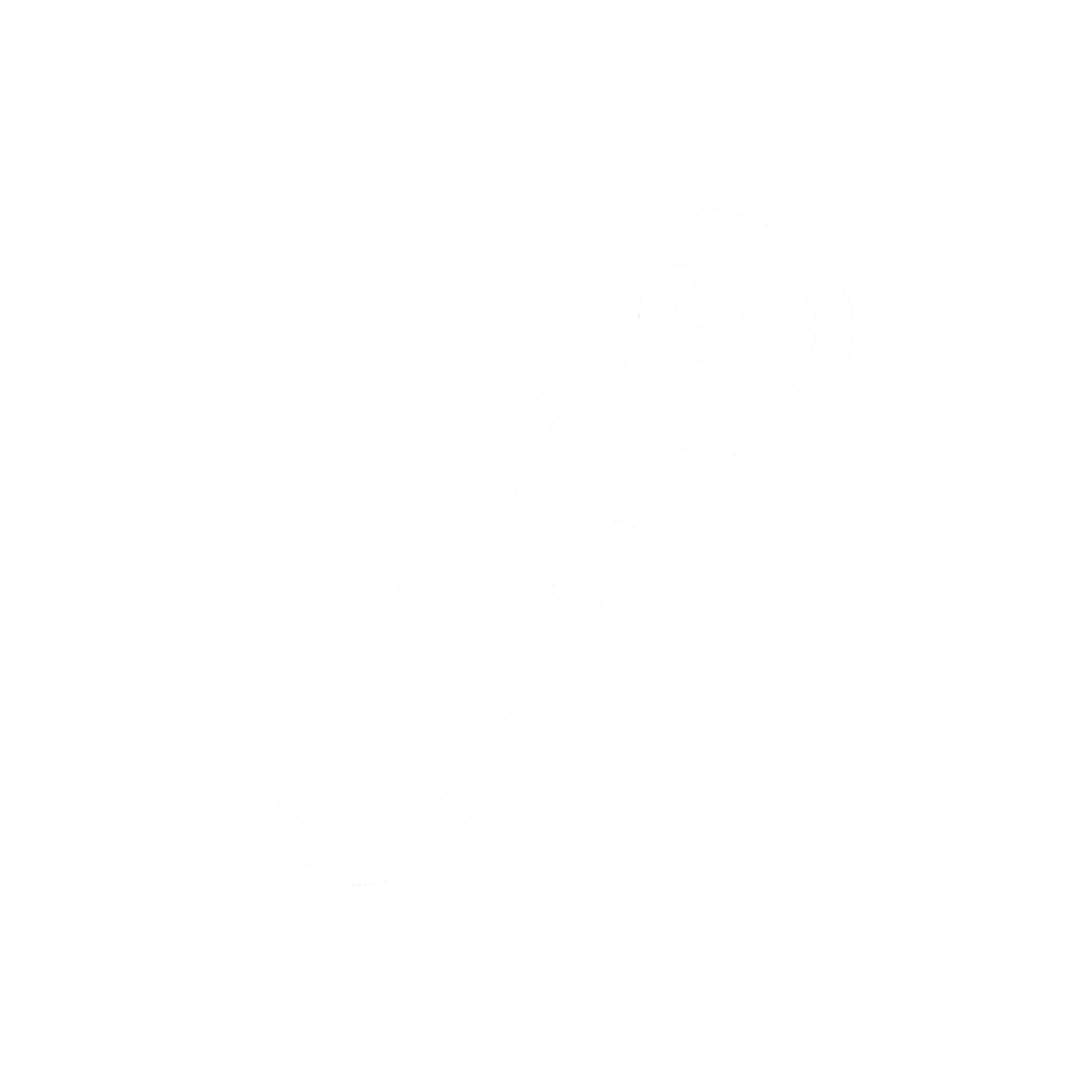 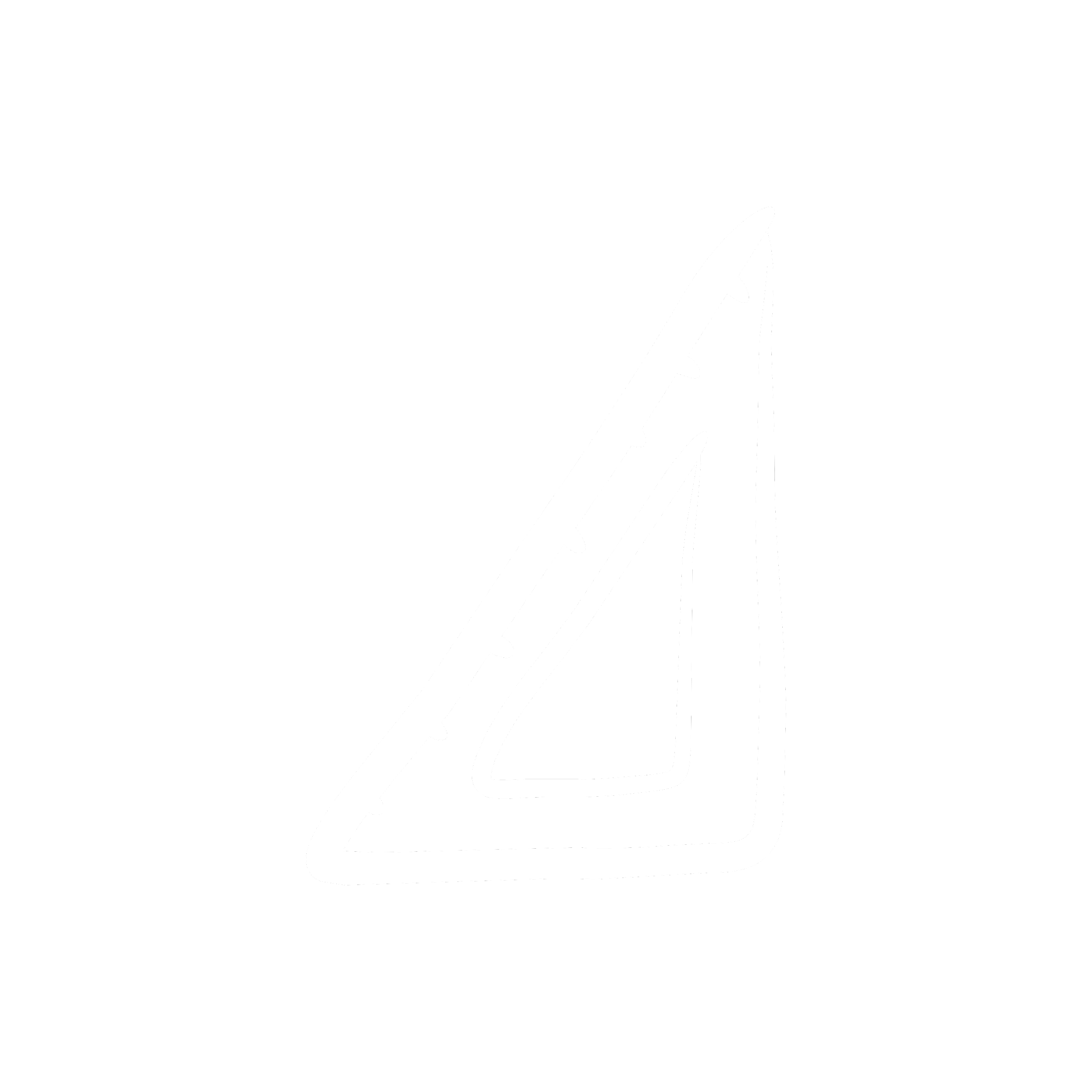 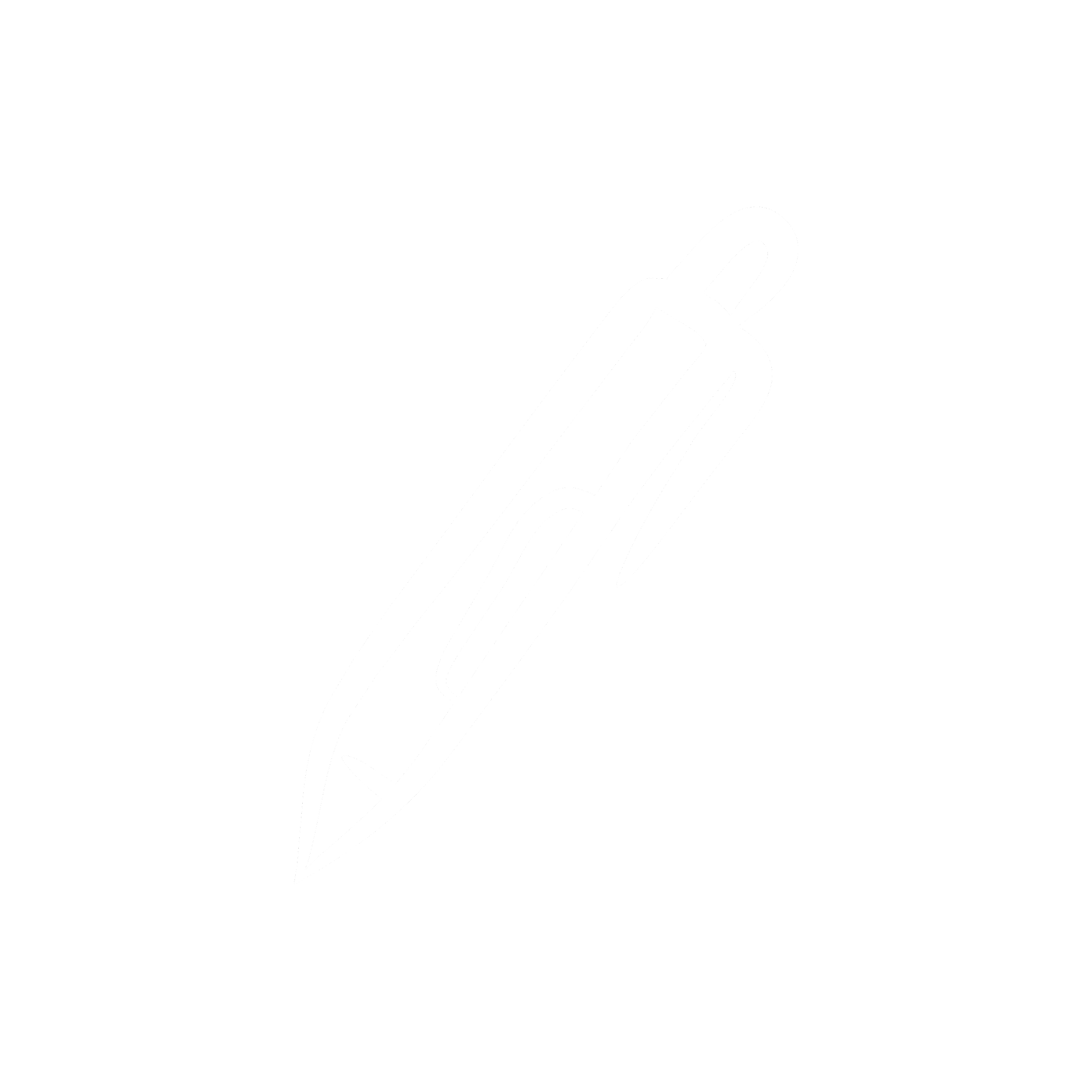 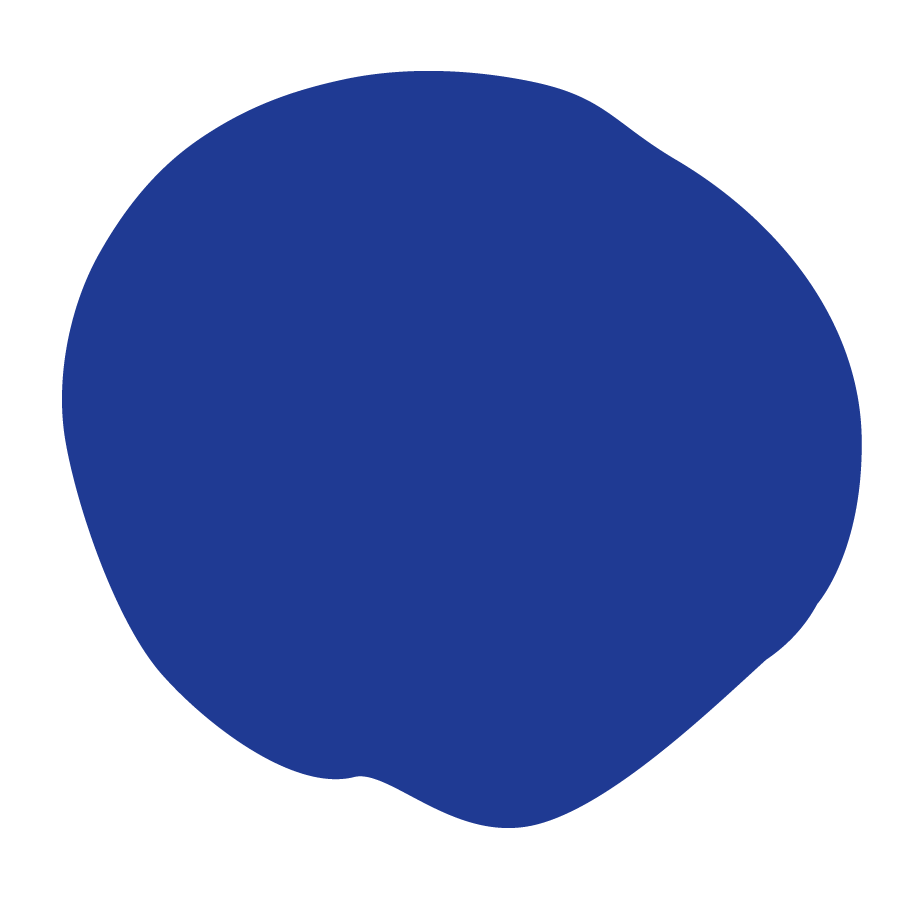 [Speaker Notes: Teacher notes:]
ACTIVITY
What does your person THINK & FEEL about this challenge?
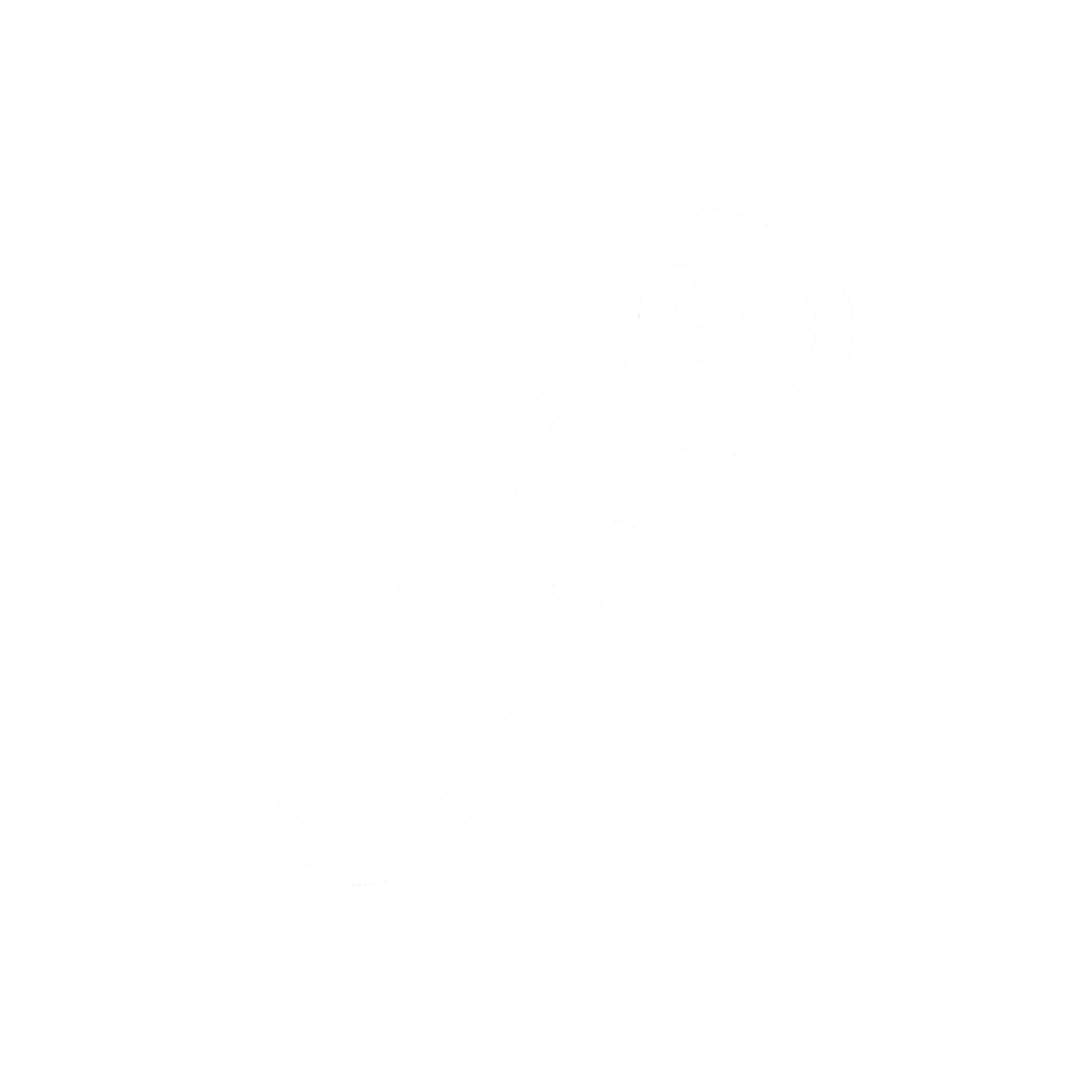 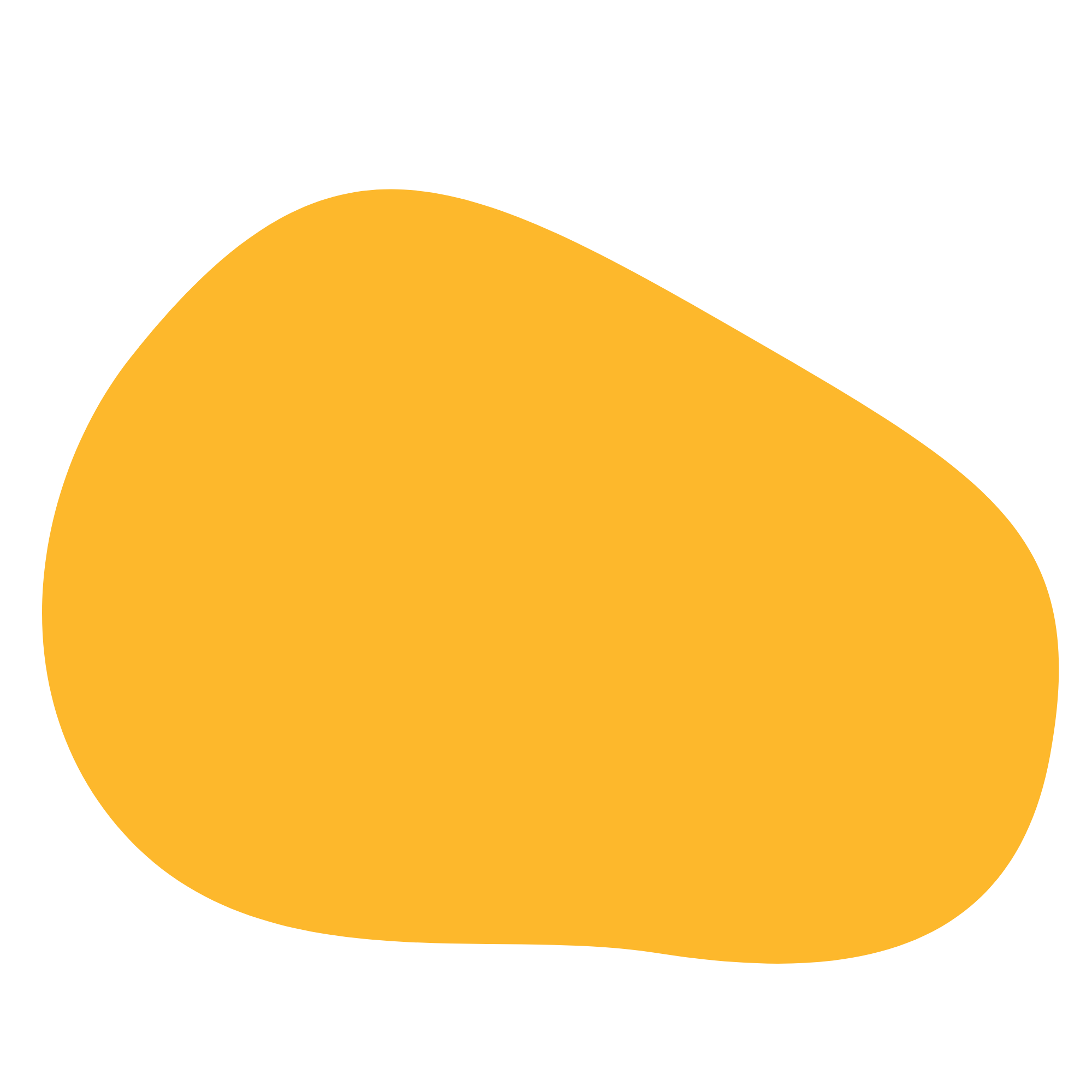 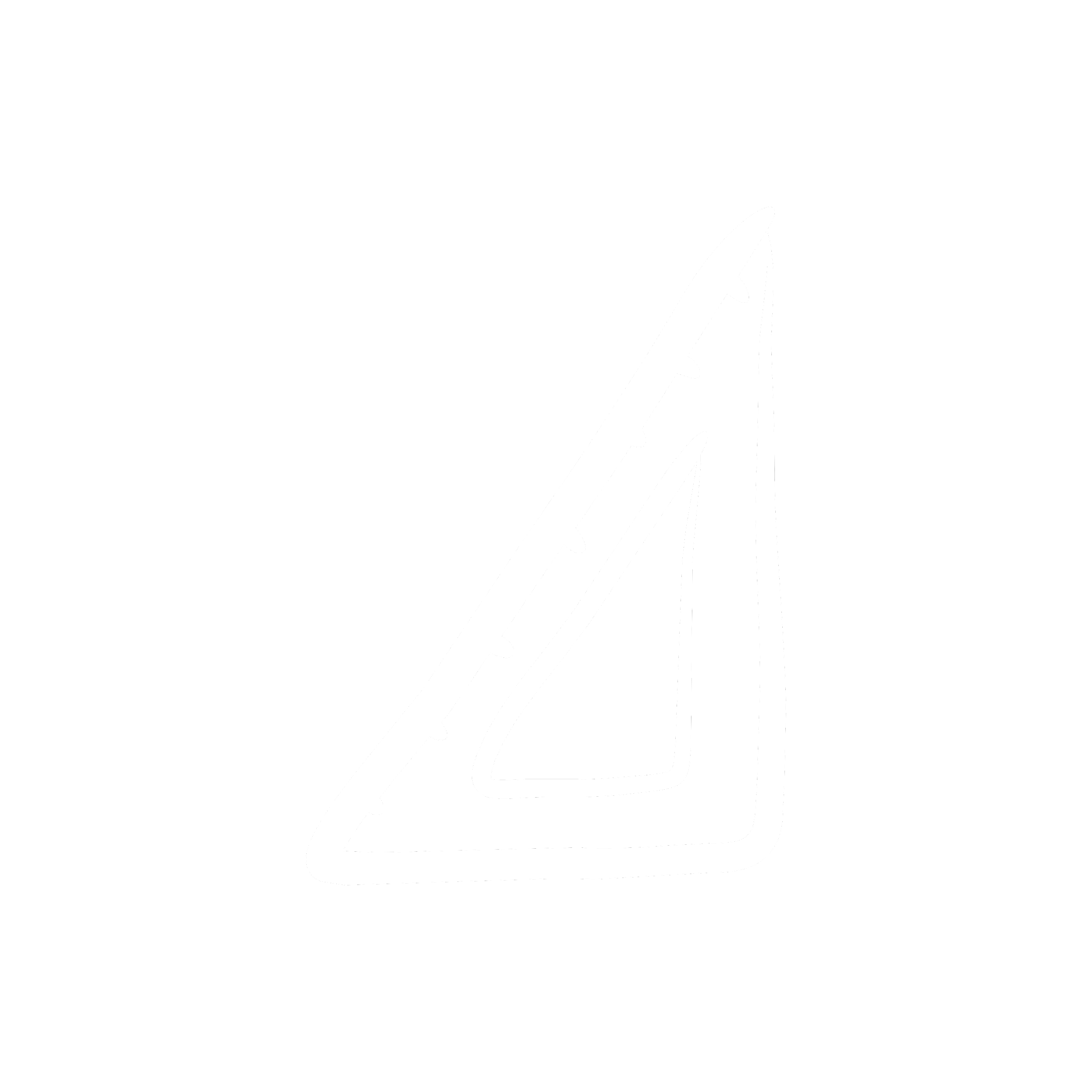 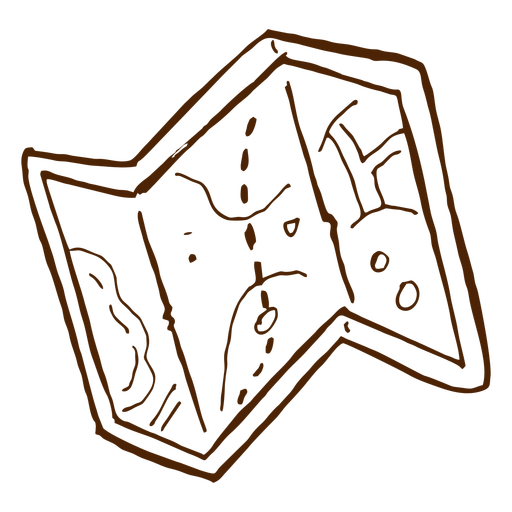 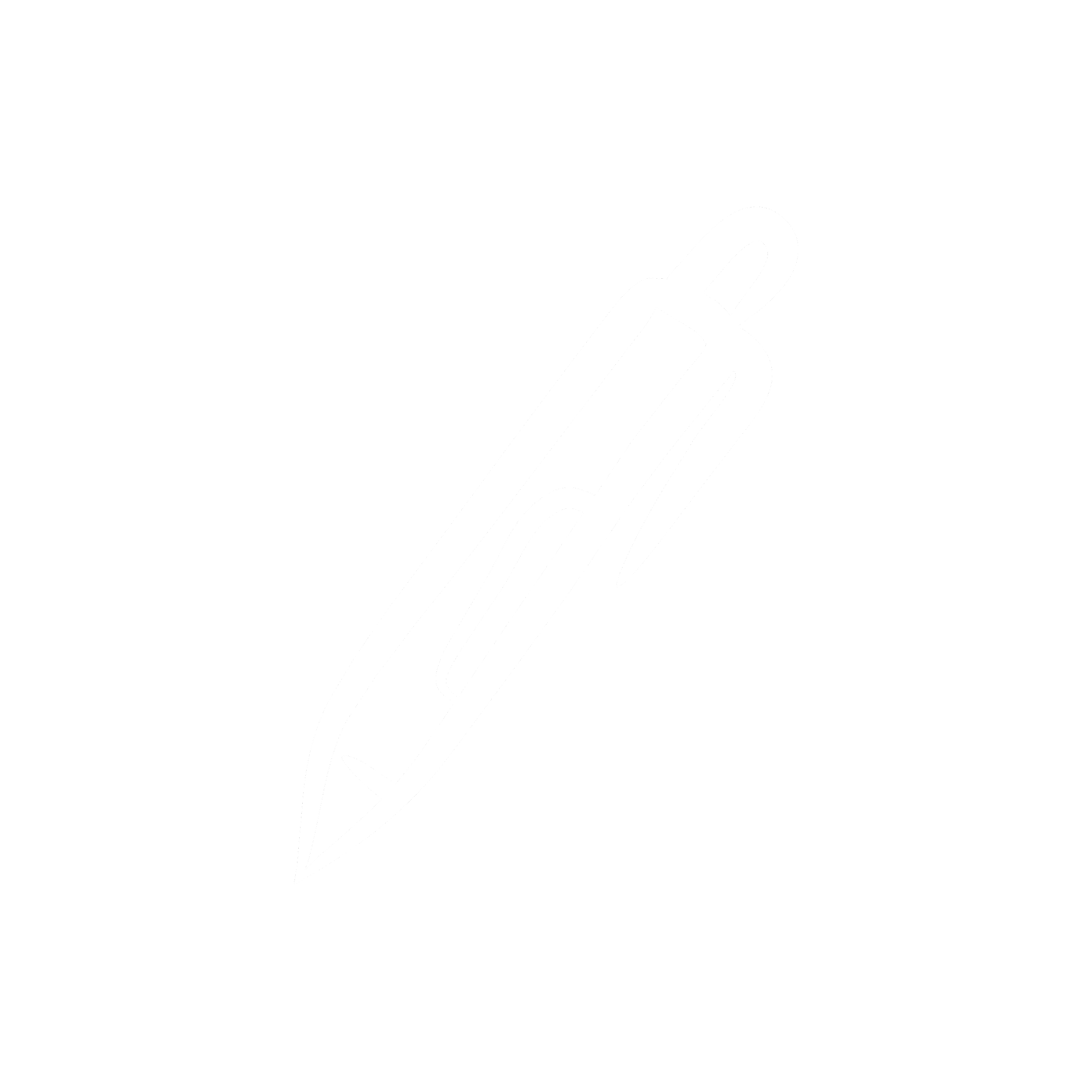 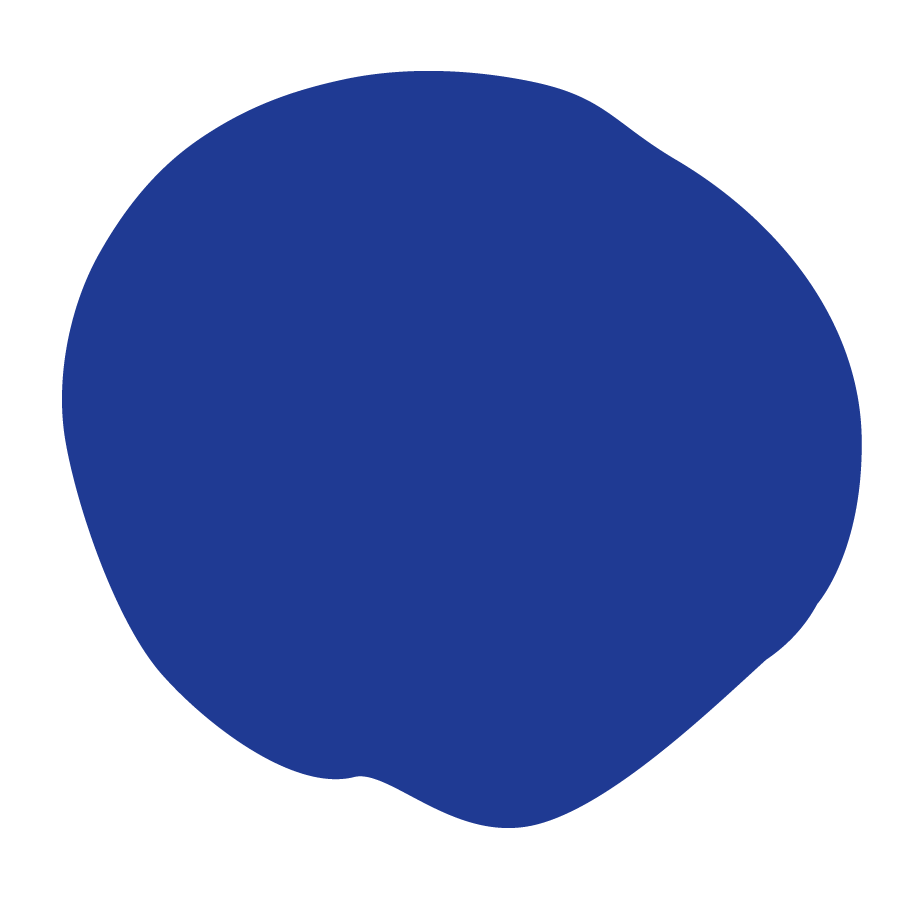 [Speaker Notes: Teacher notes:]
ACTIVITY
What does your person SAY & DO about this challenge?
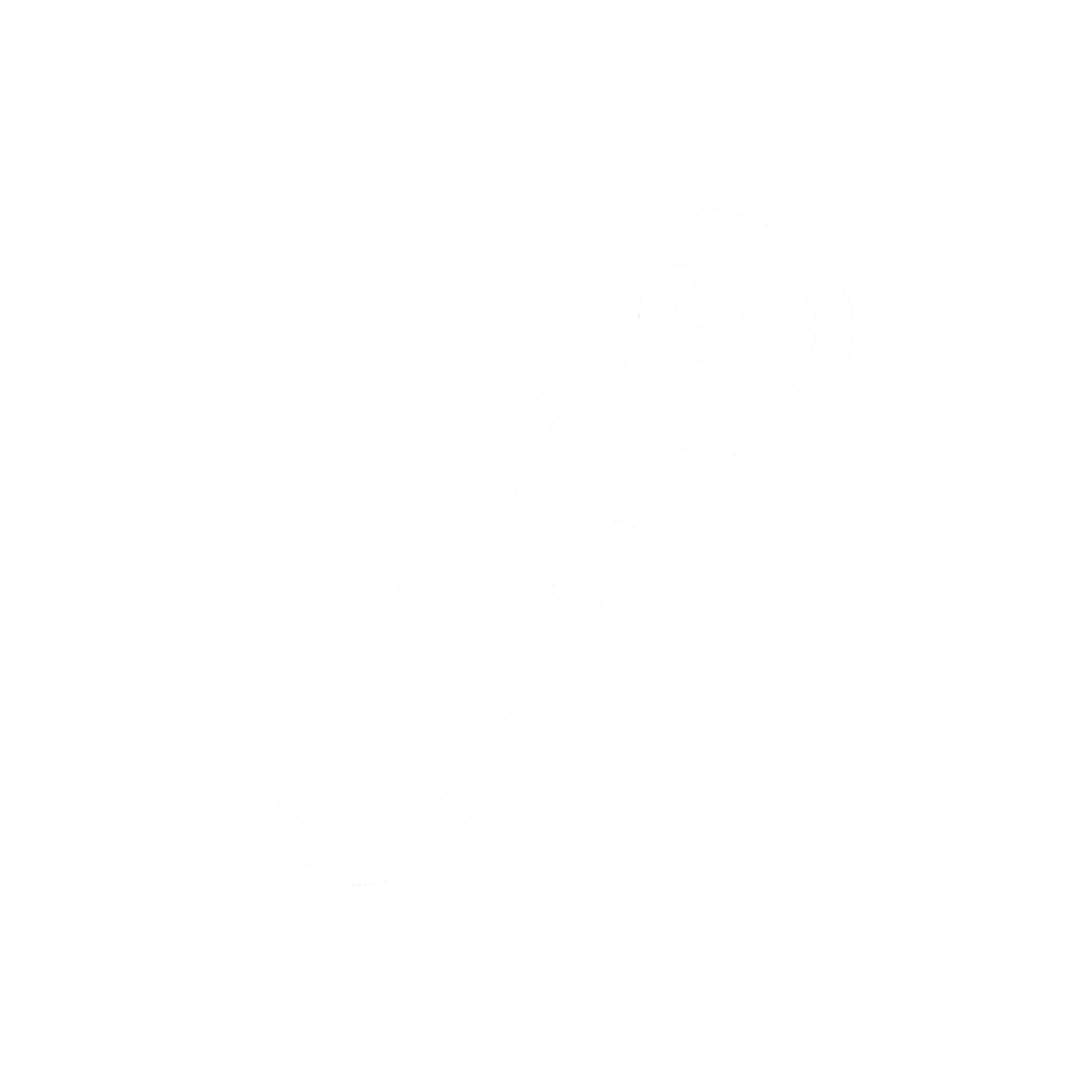 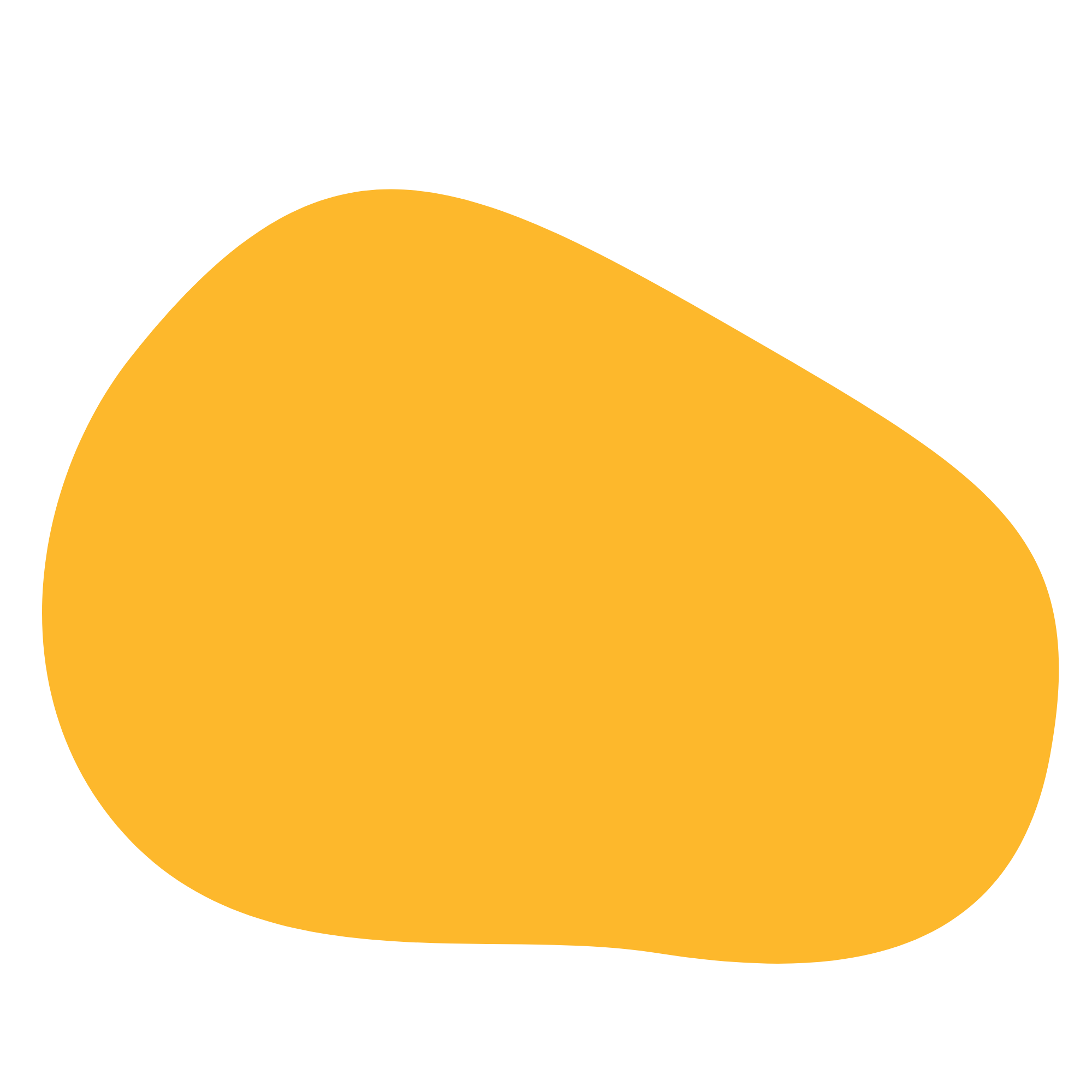 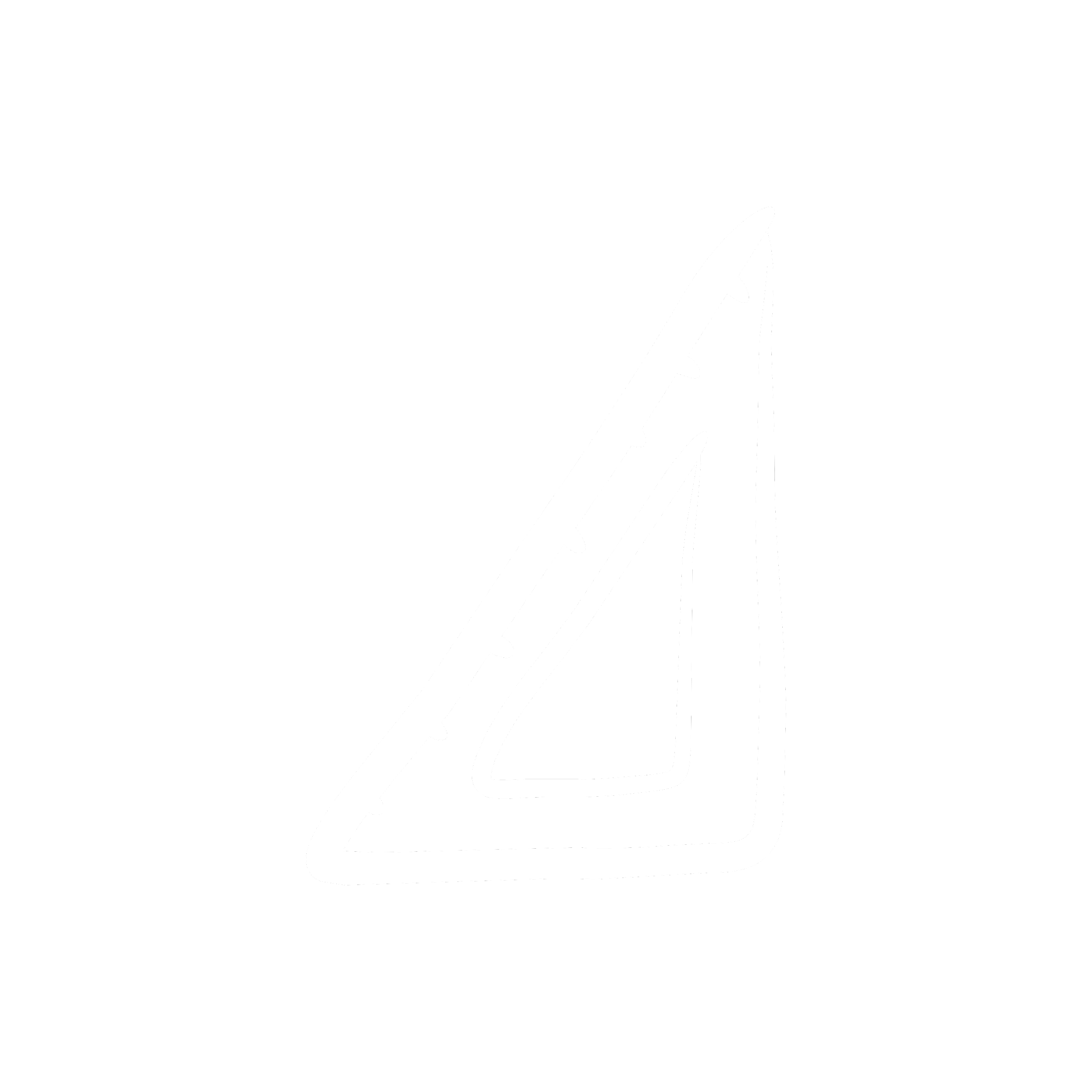 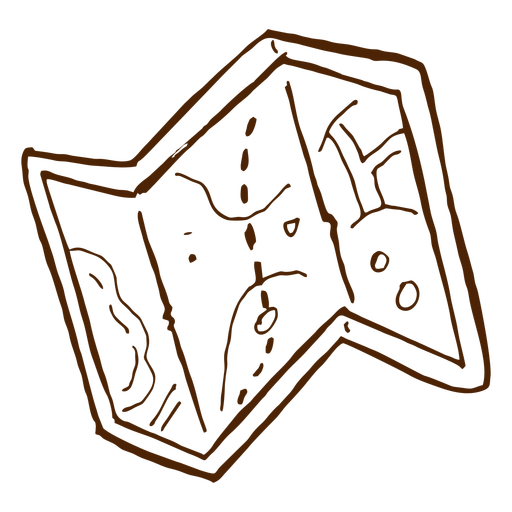 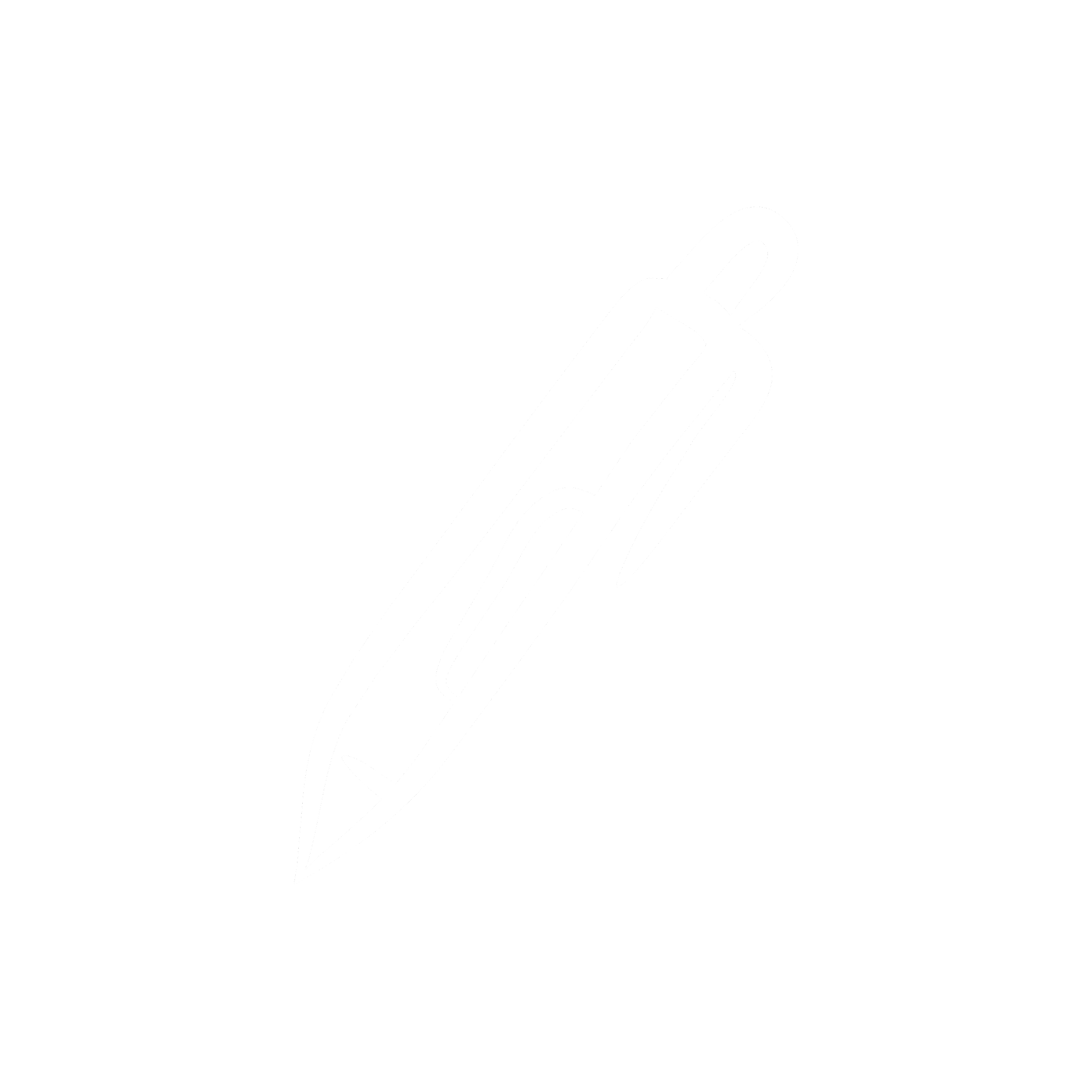 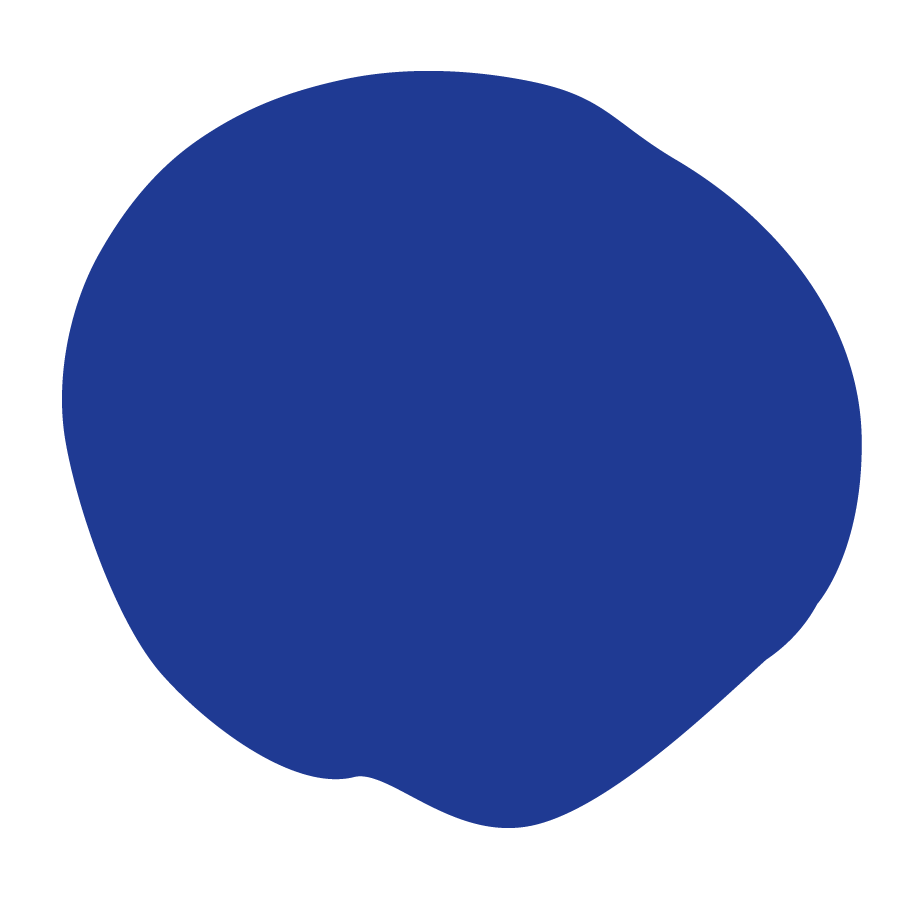 [Speaker Notes: Teacher notes:]
ACTIVITY
What does your person SEE about this challenge?
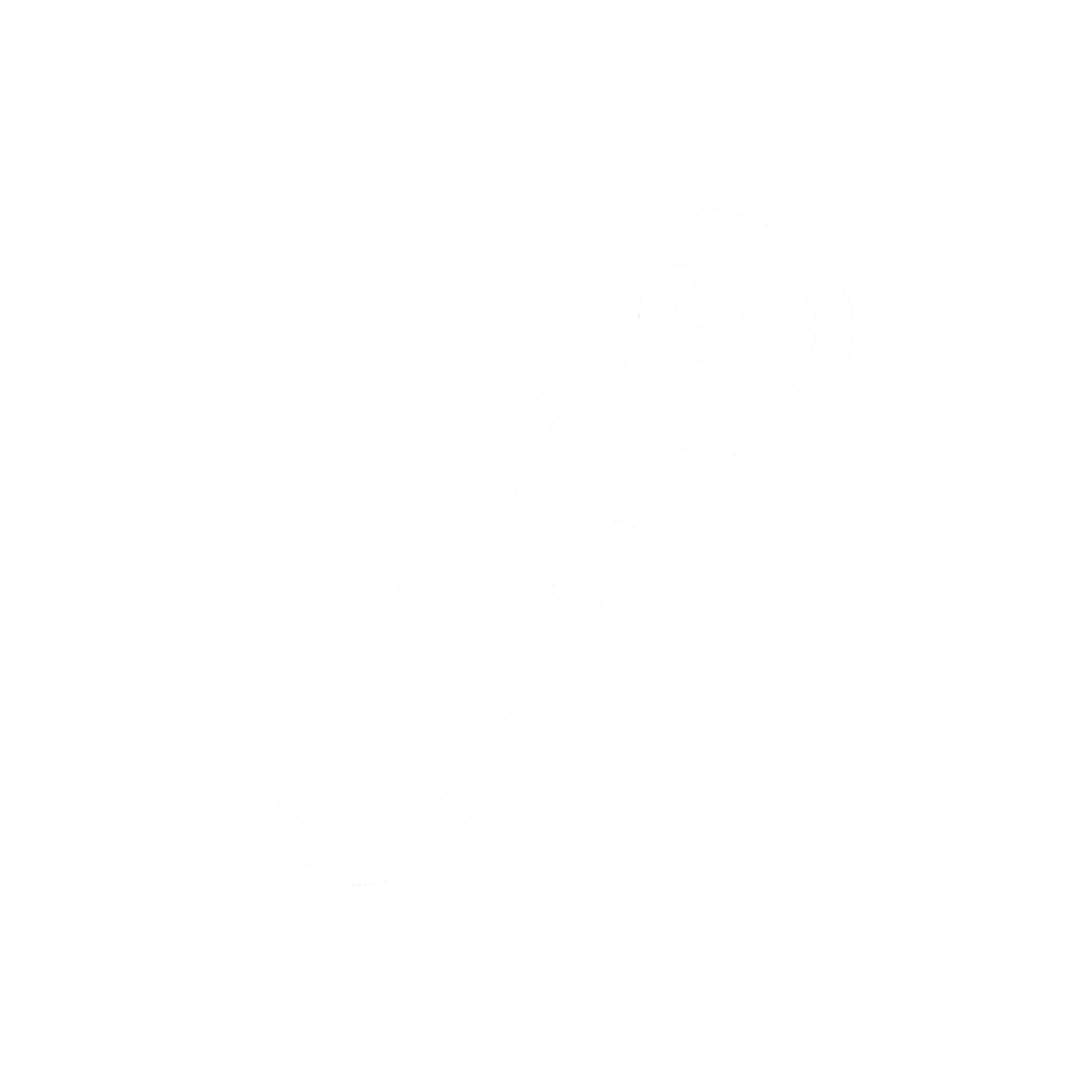 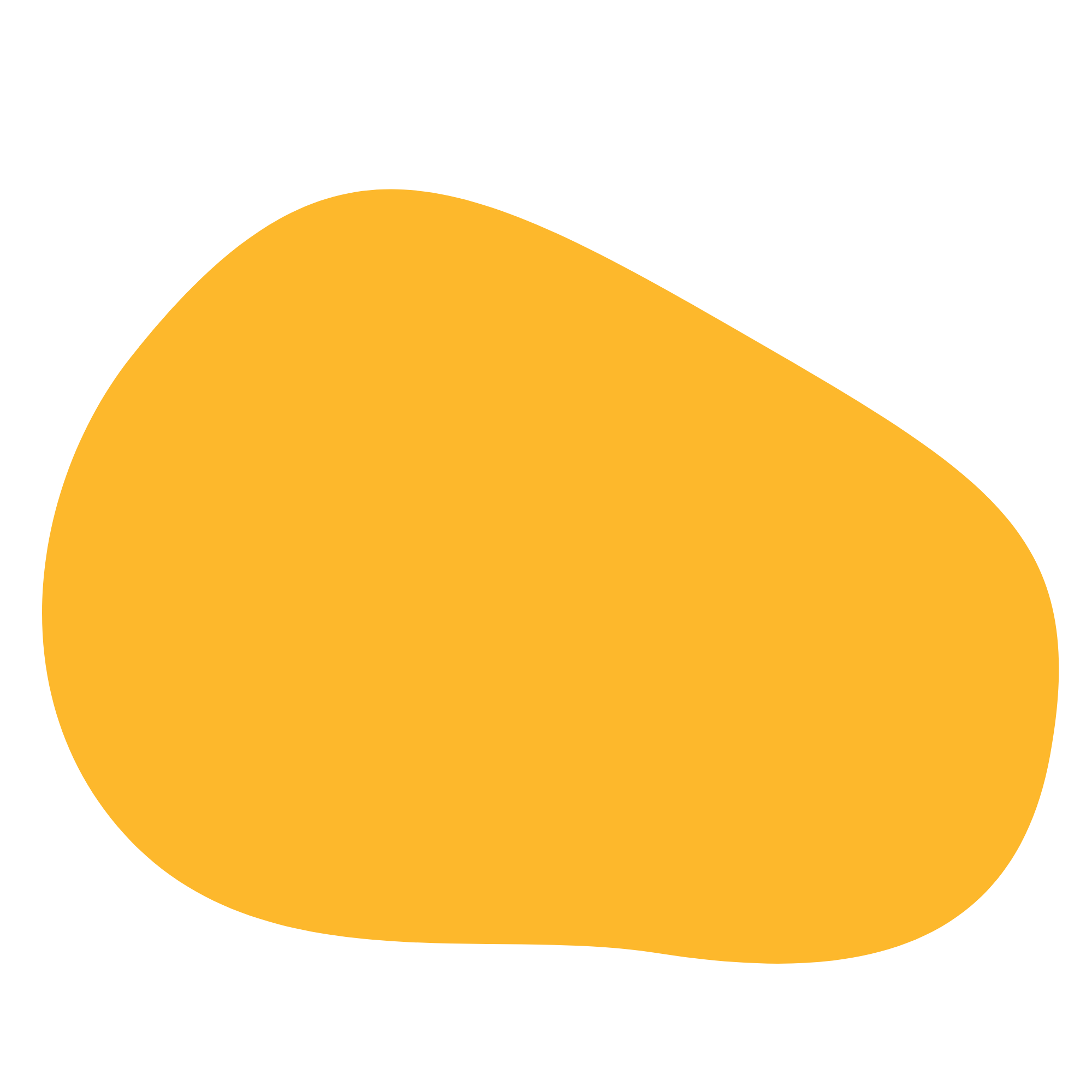 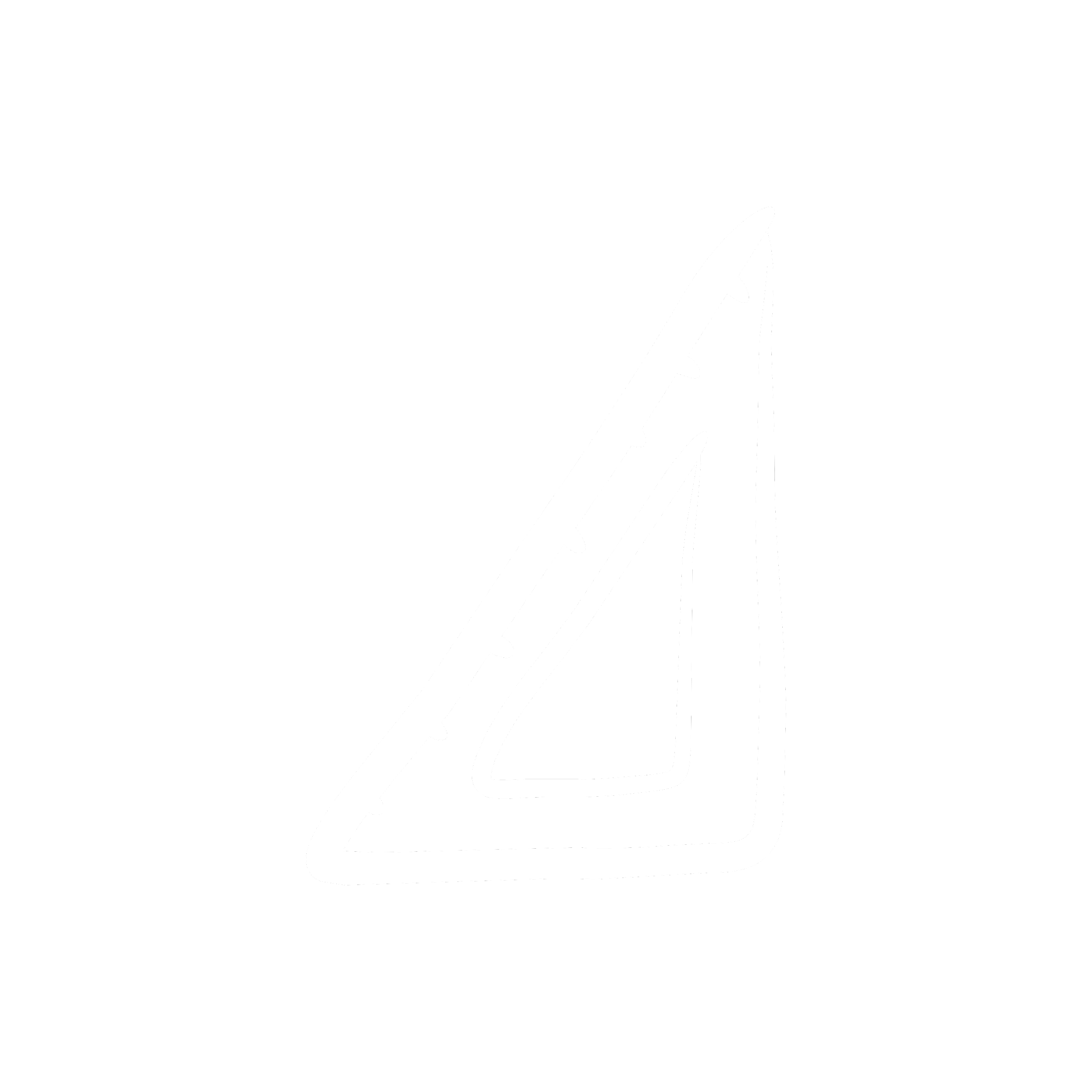 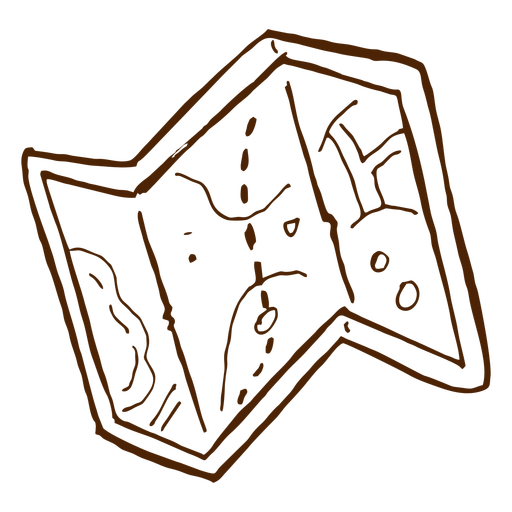 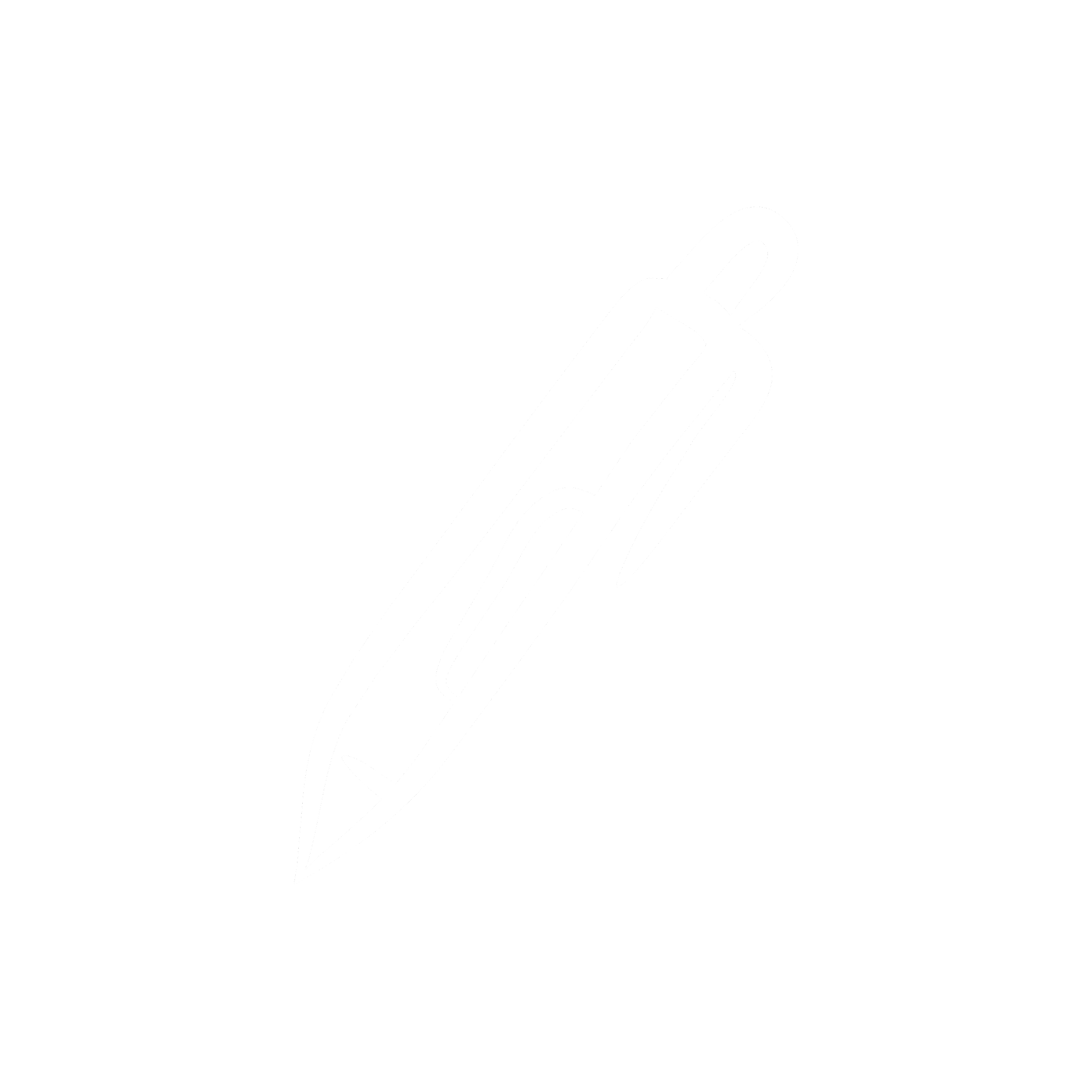 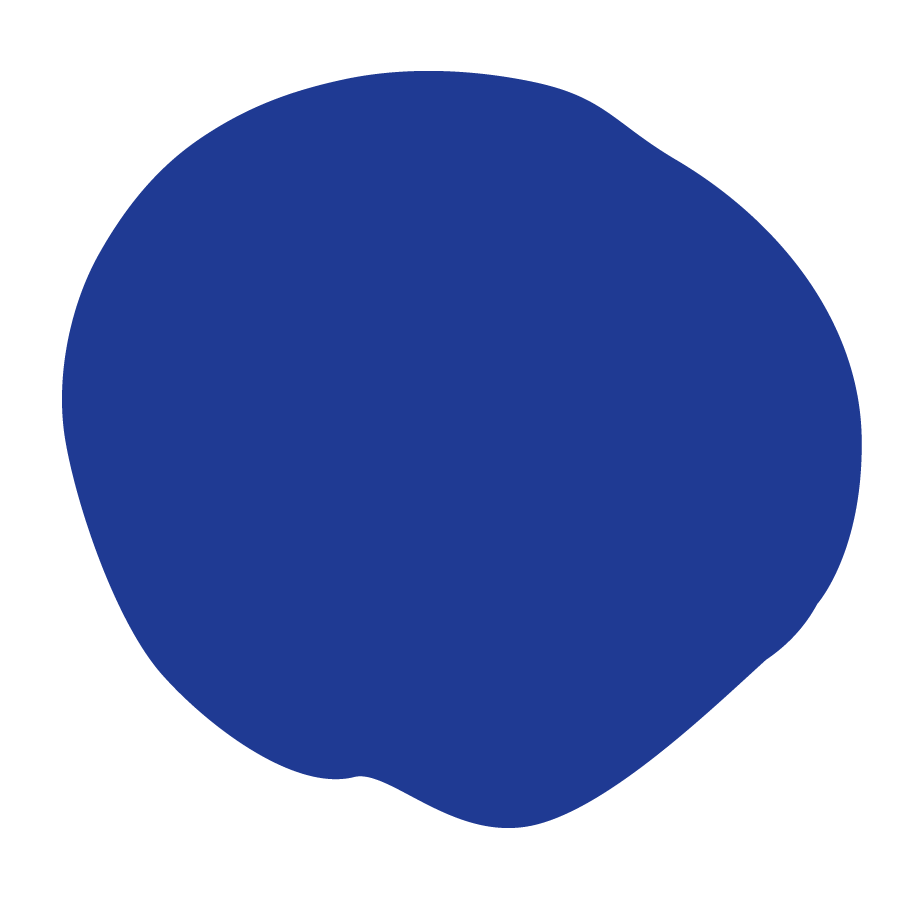 [Speaker Notes: Teacher notes:]
ACTIVITY
What does your person HEAR about this challenge?
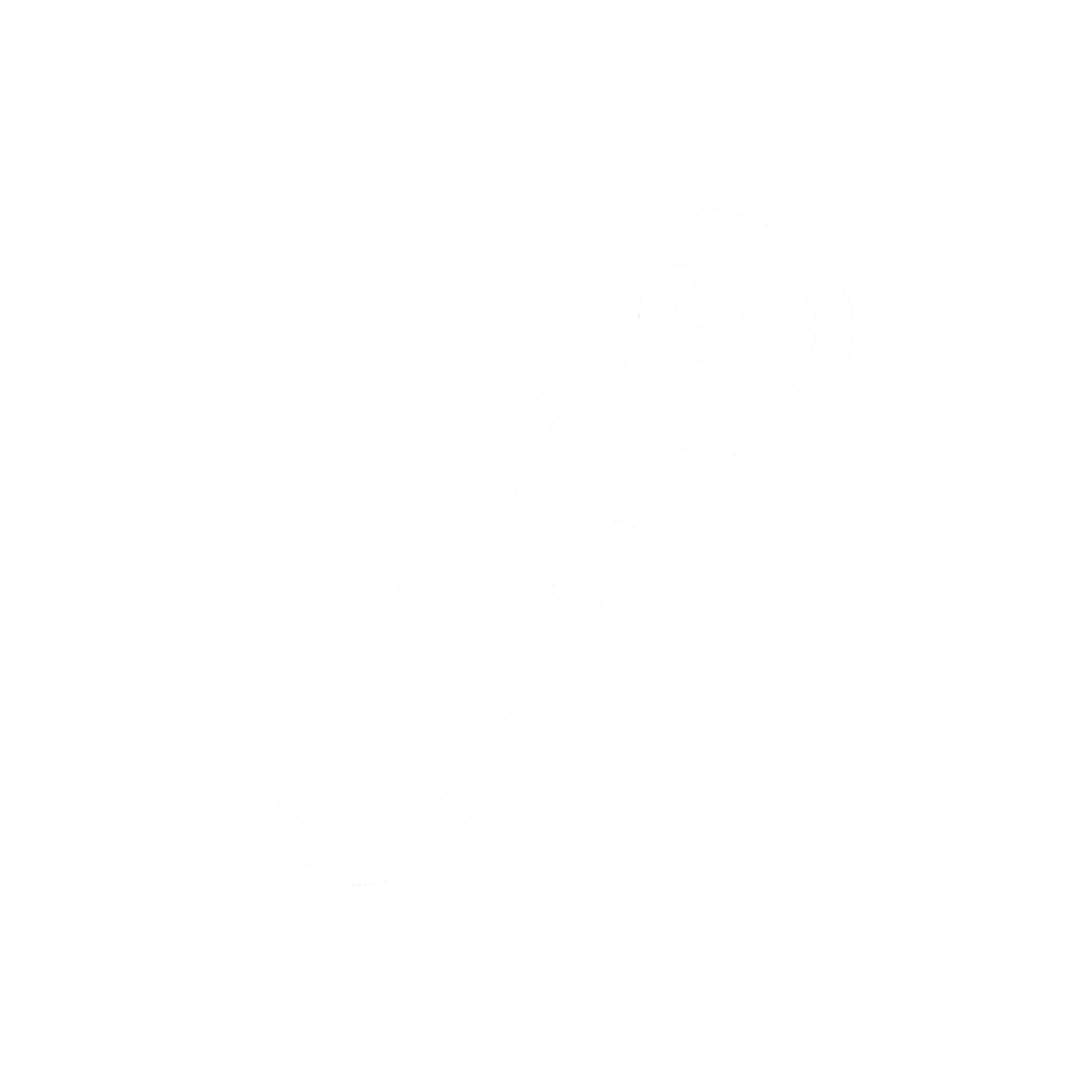 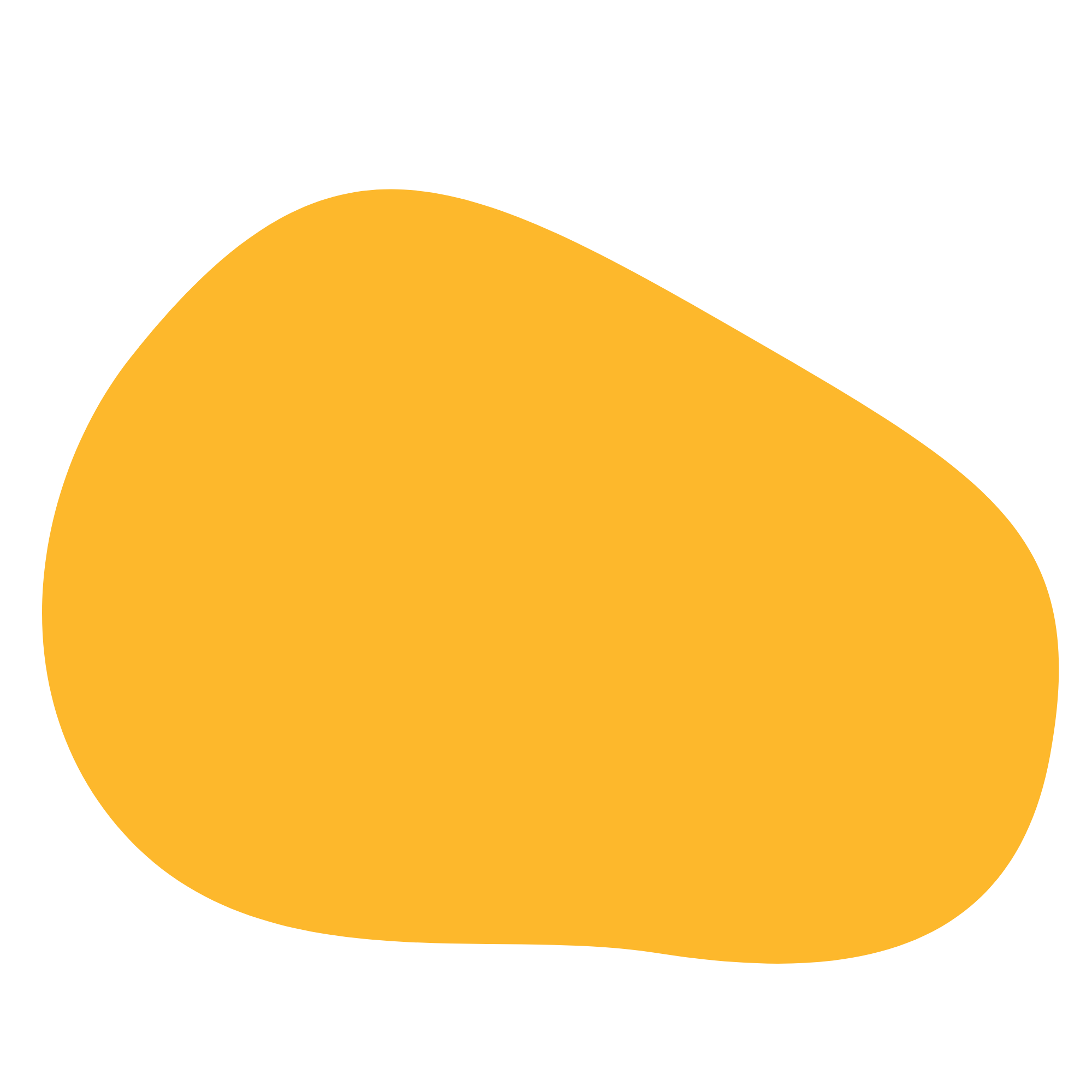 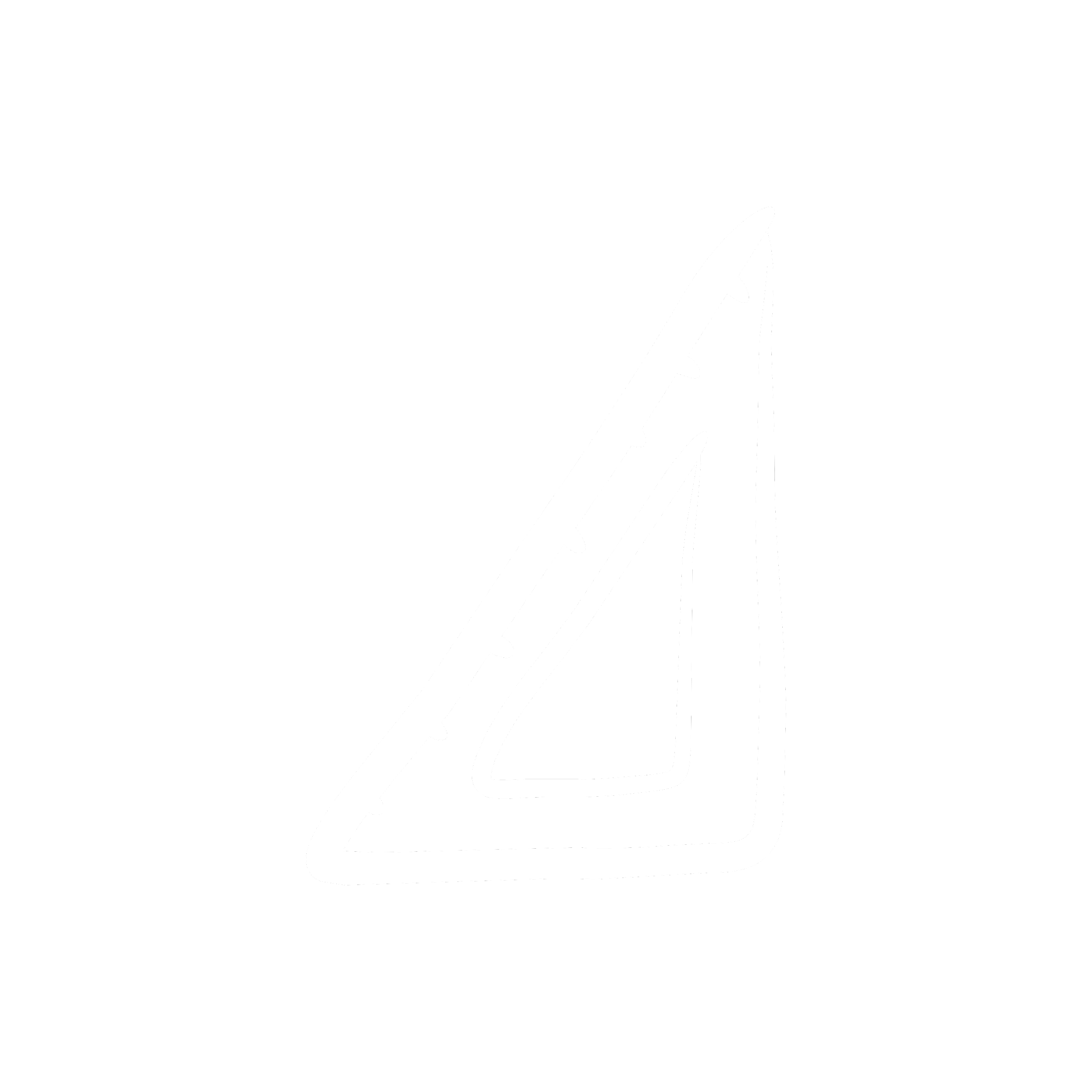 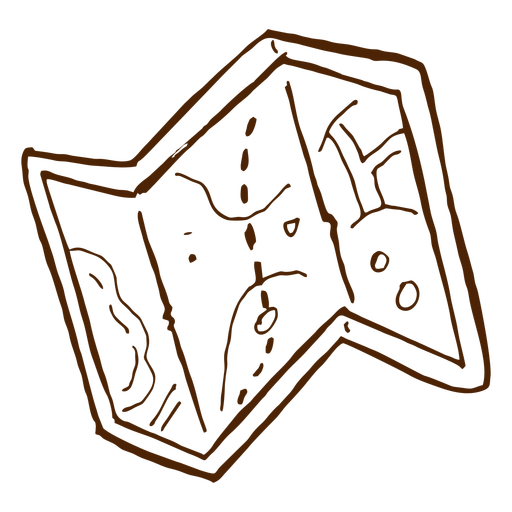 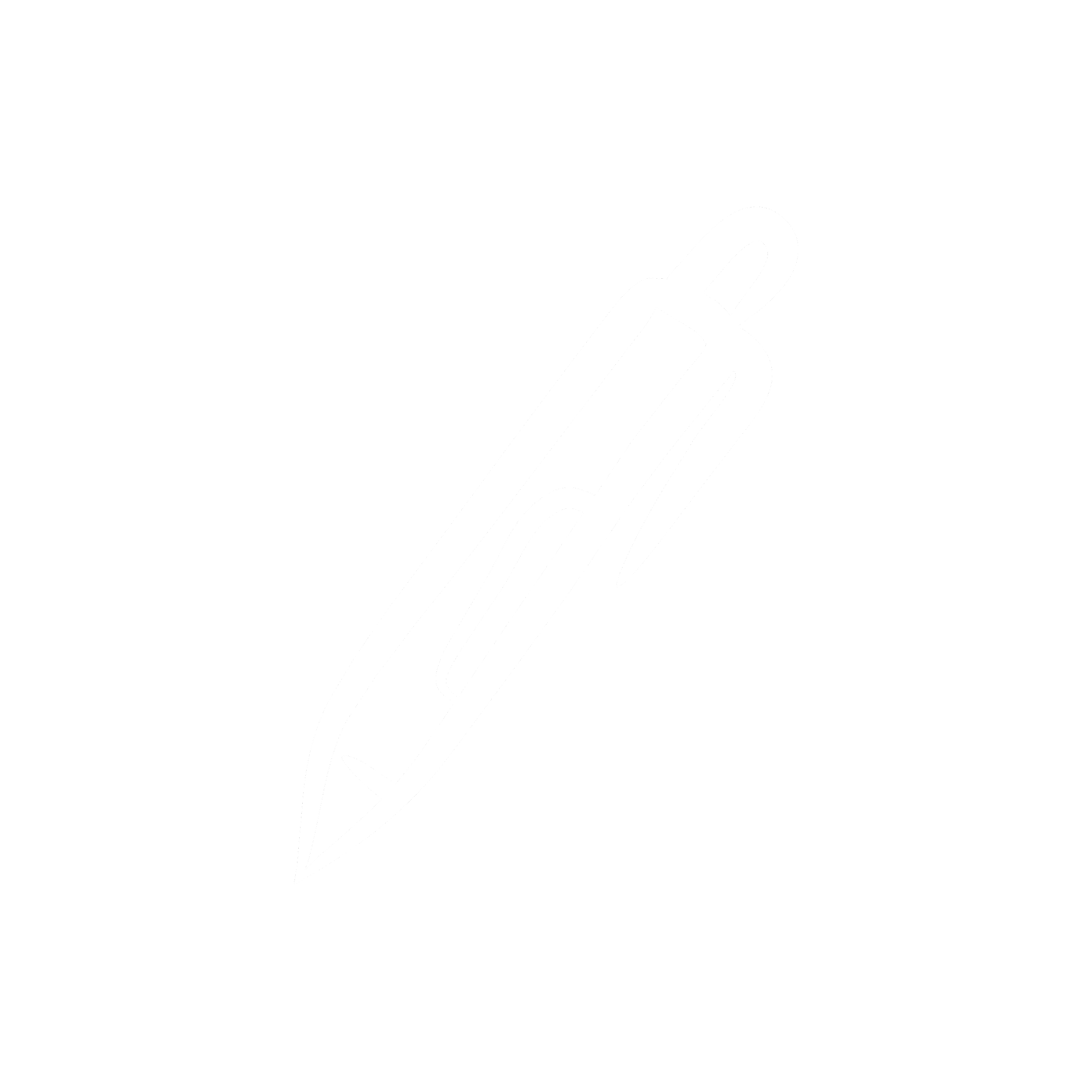 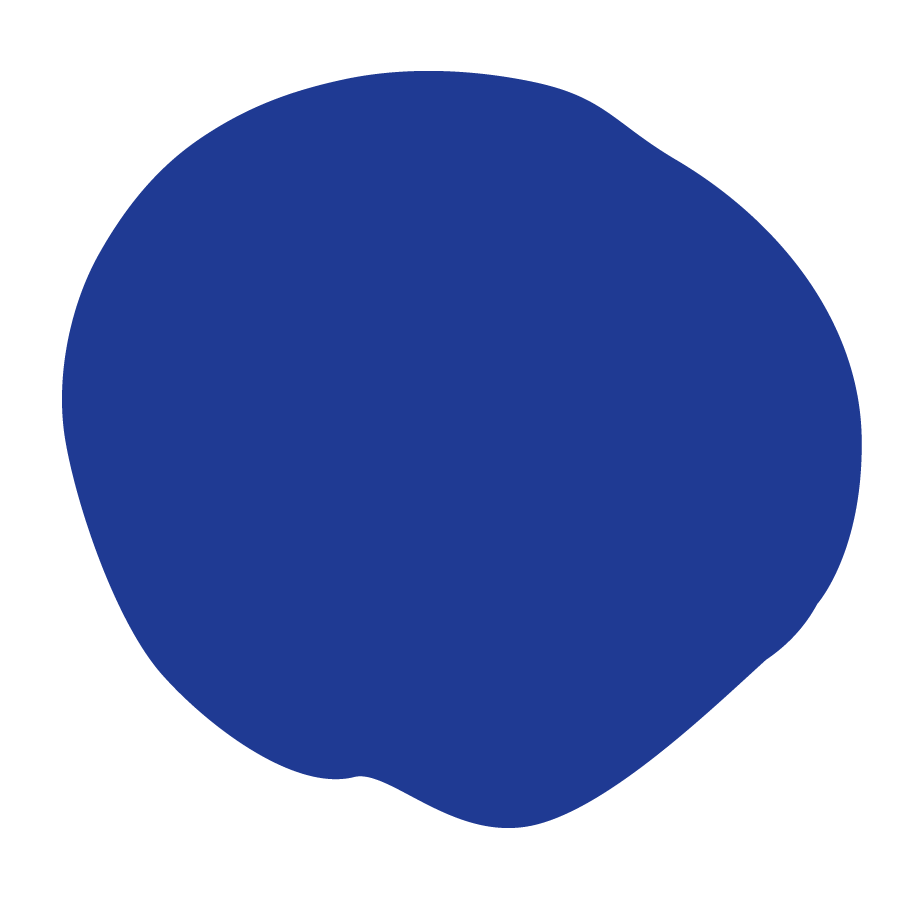 [Speaker Notes: Teacher notes:]
ACTIVITY
What are the PAINS about this challenge?
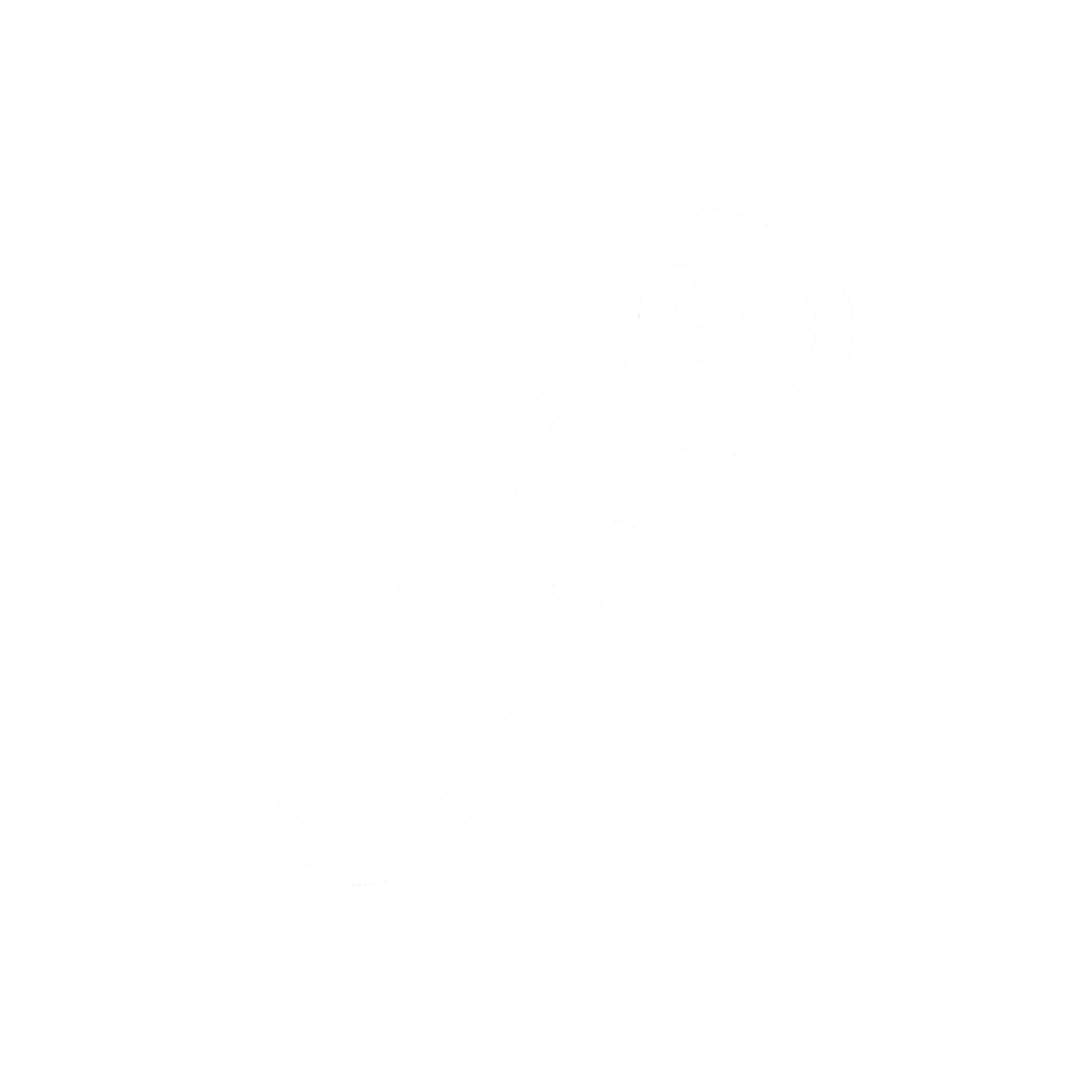 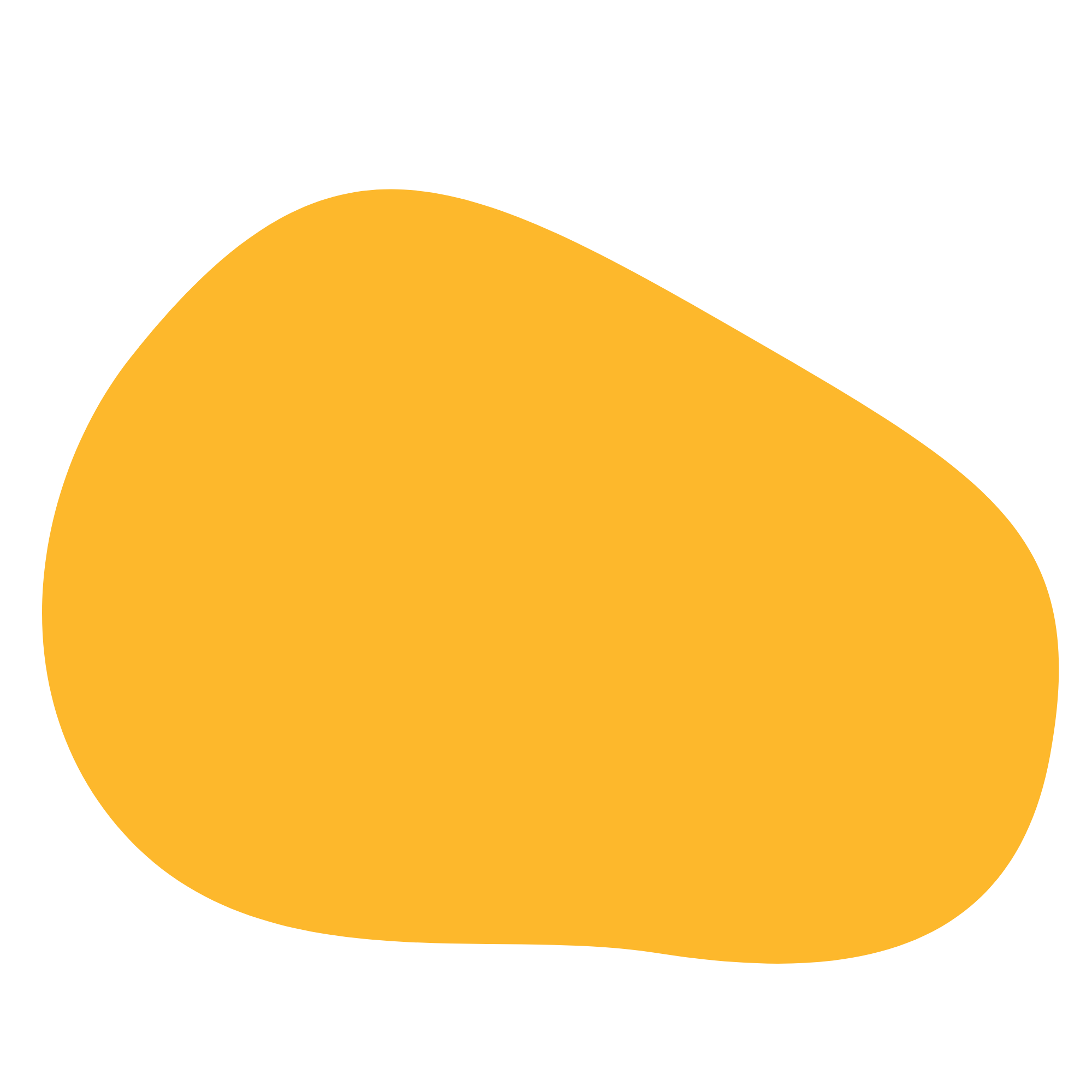 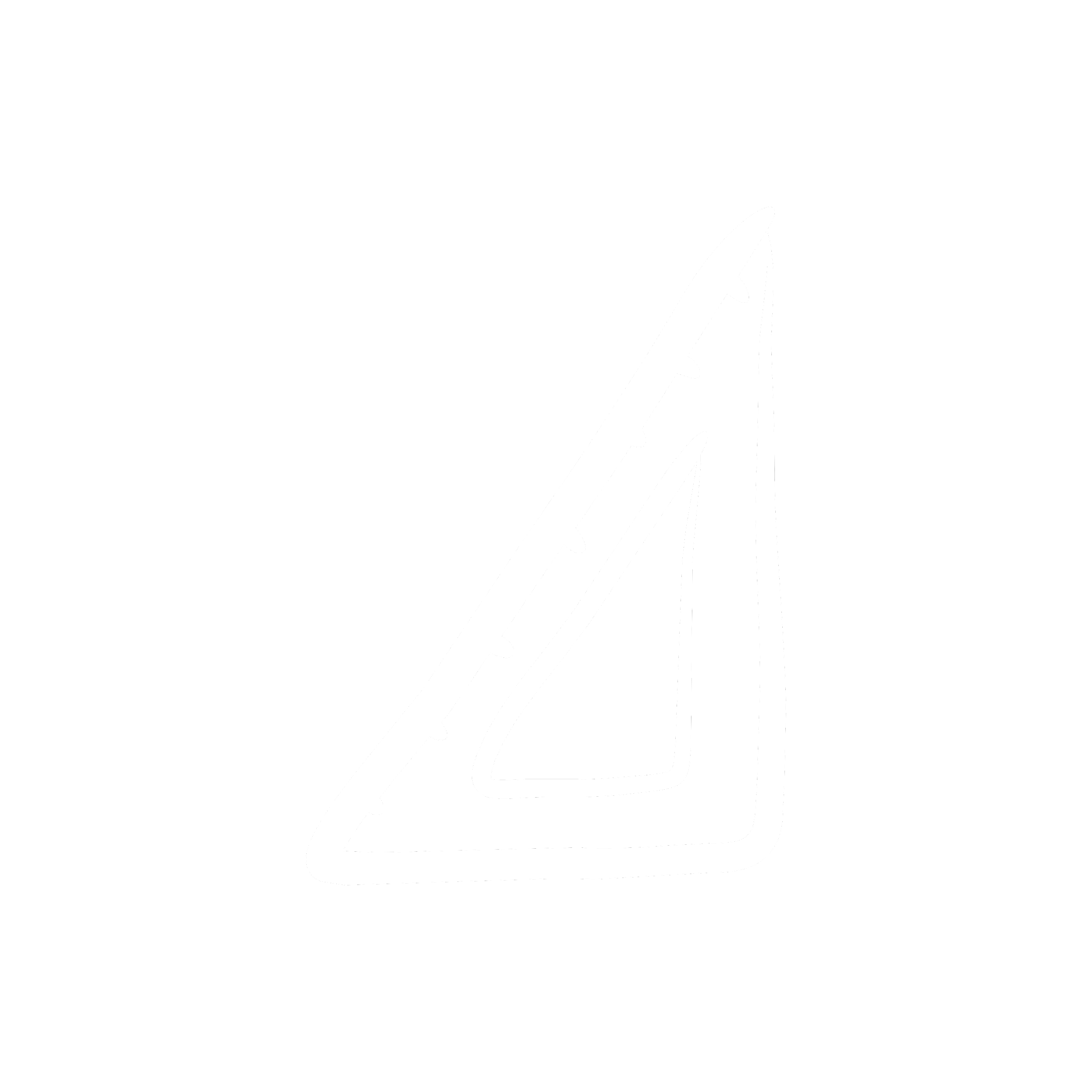 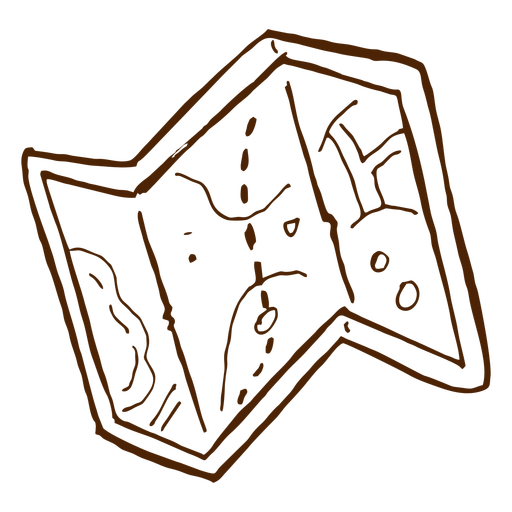 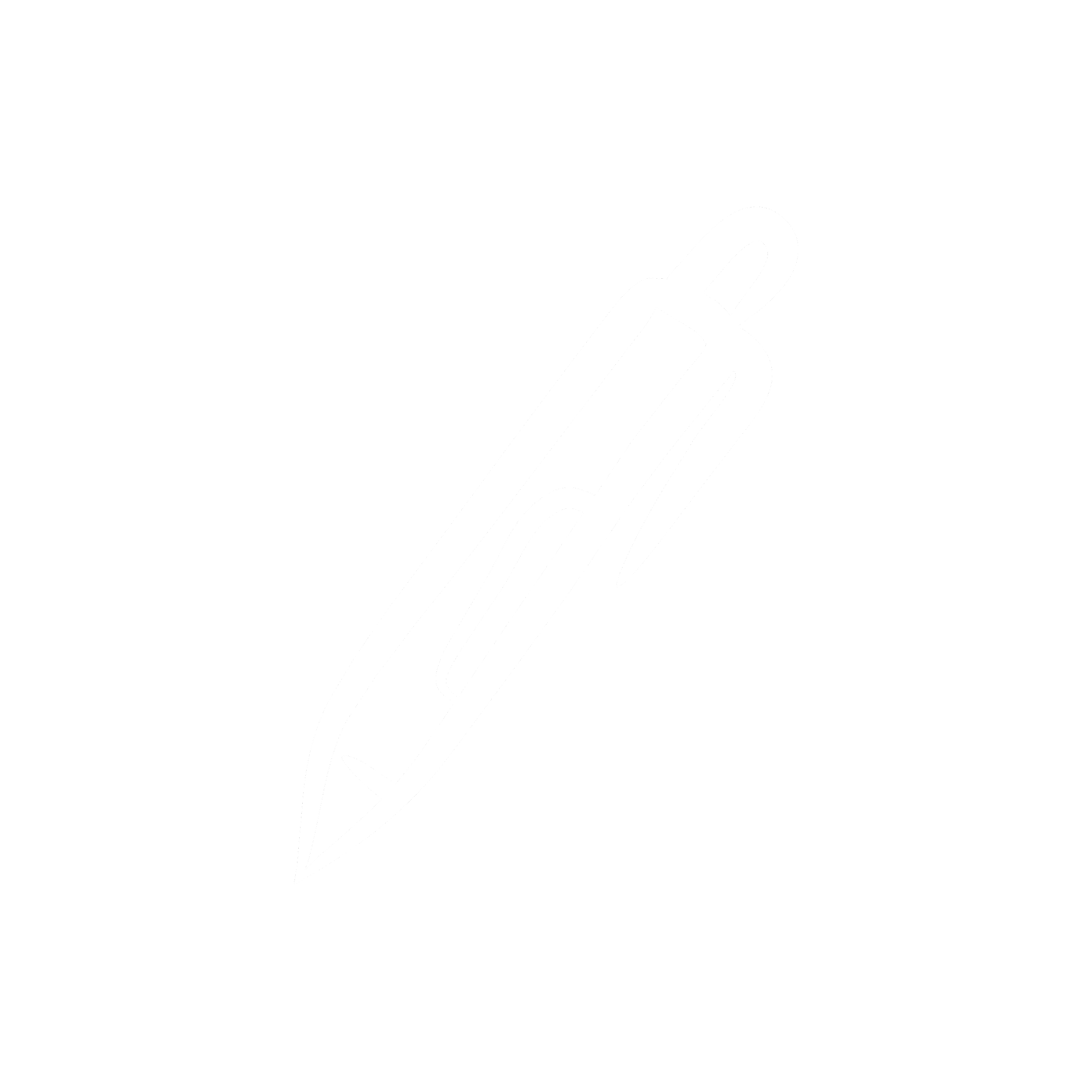 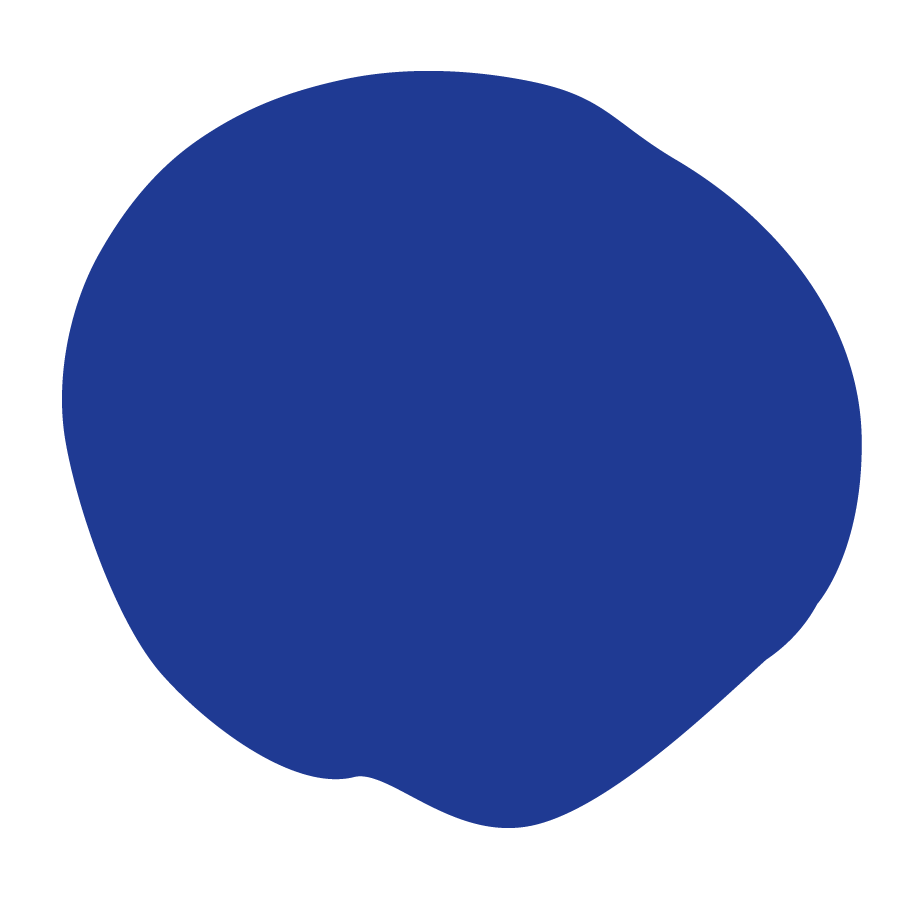 [Speaker Notes: Teacher notes:]
ACTIVITY
What are the GAINS about this challenge?
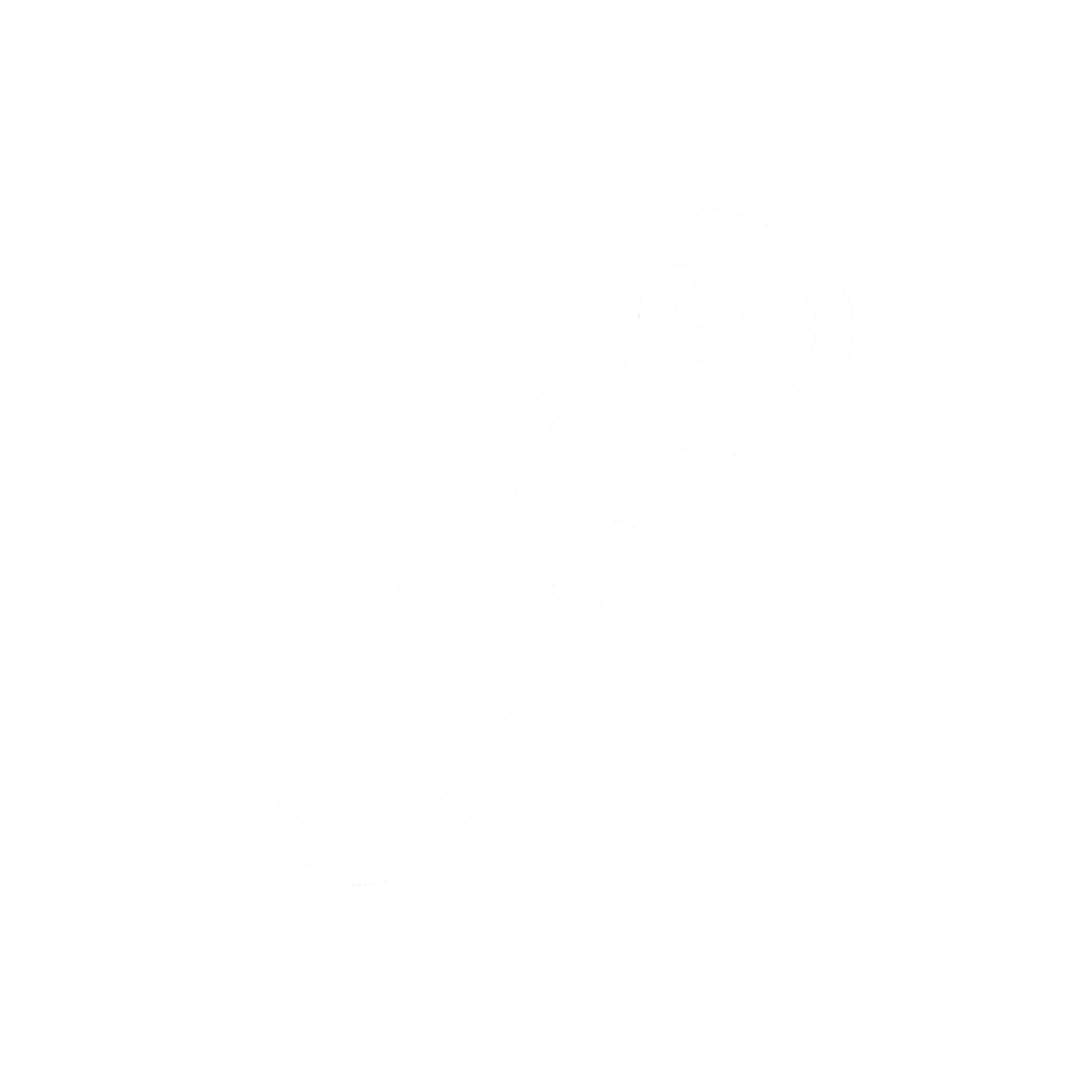 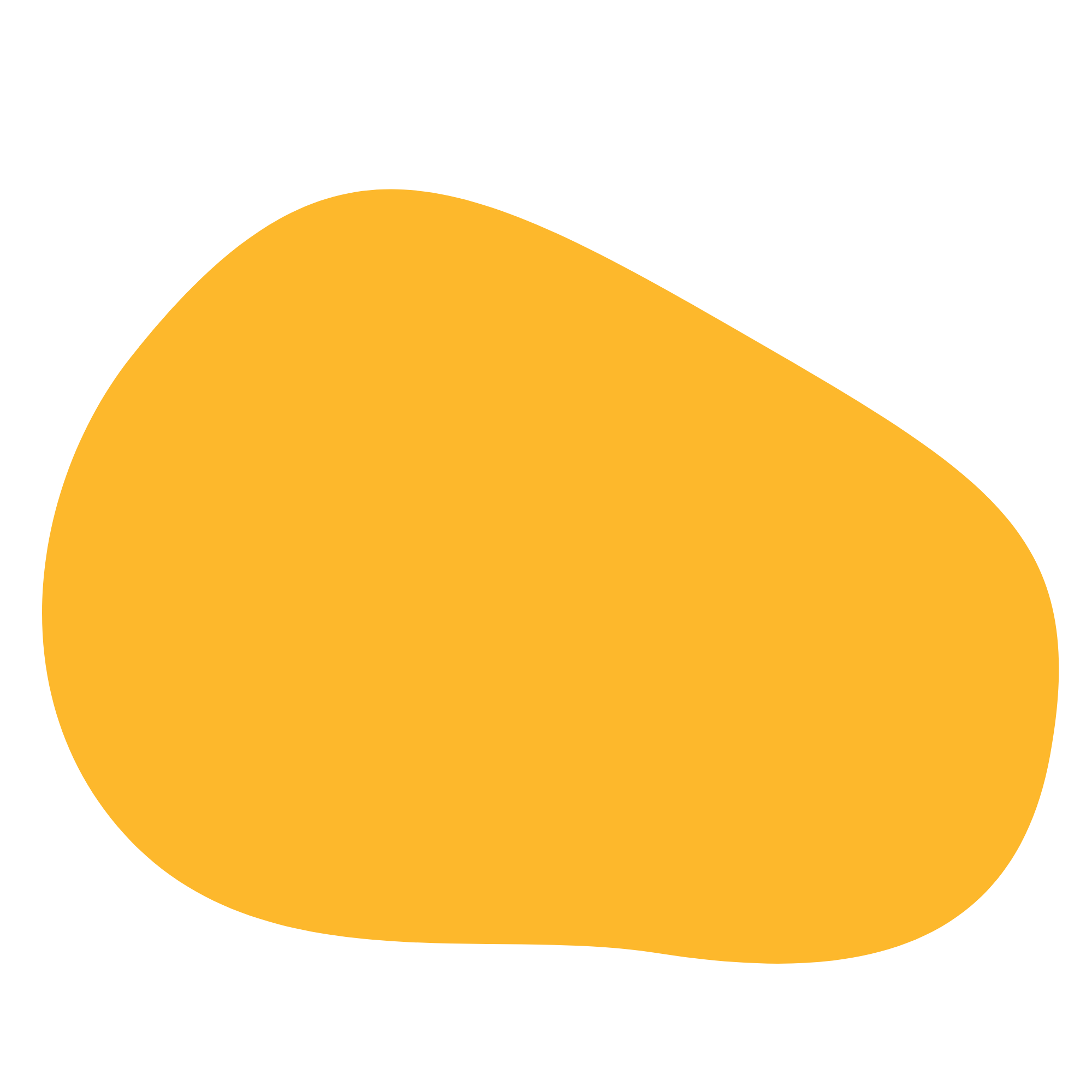 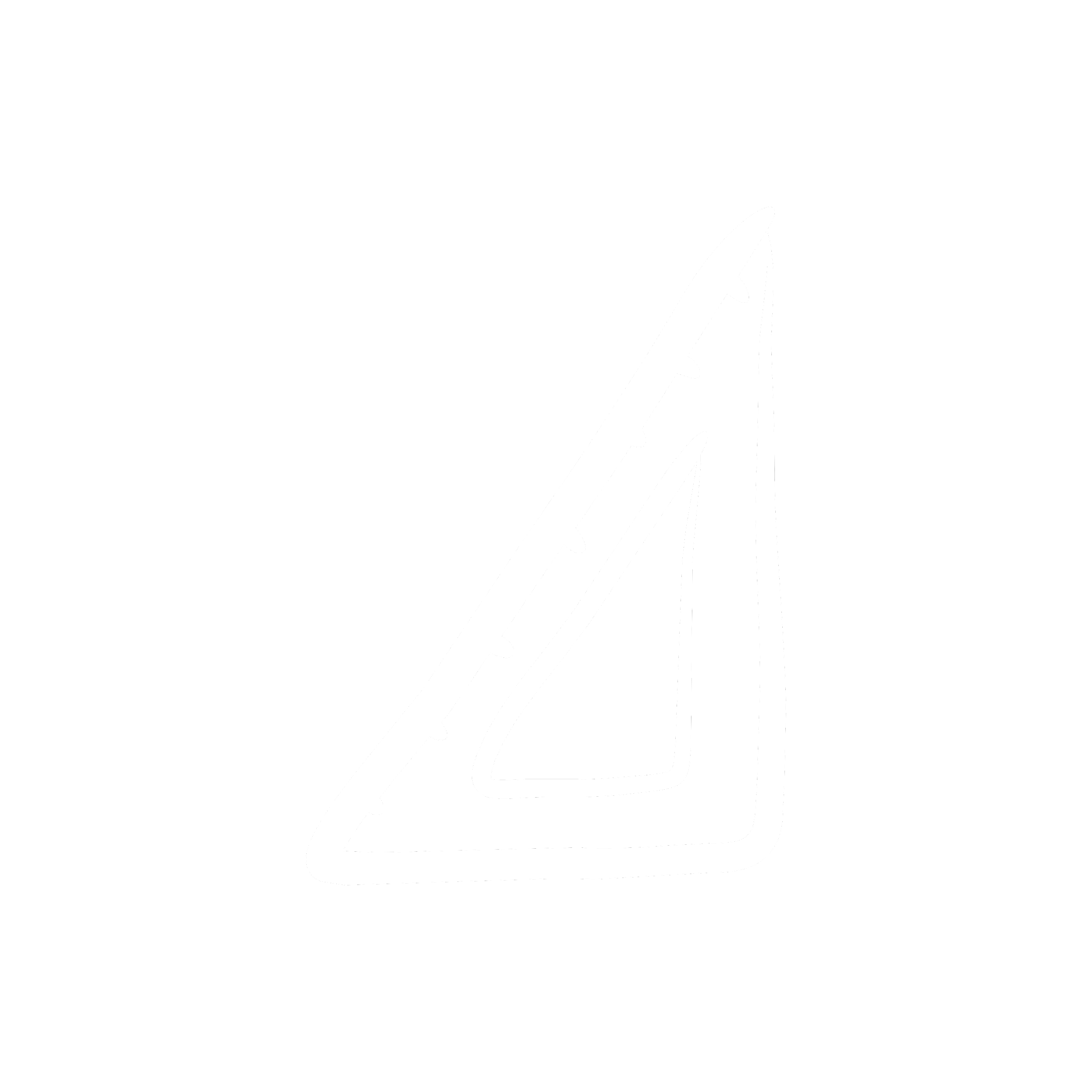 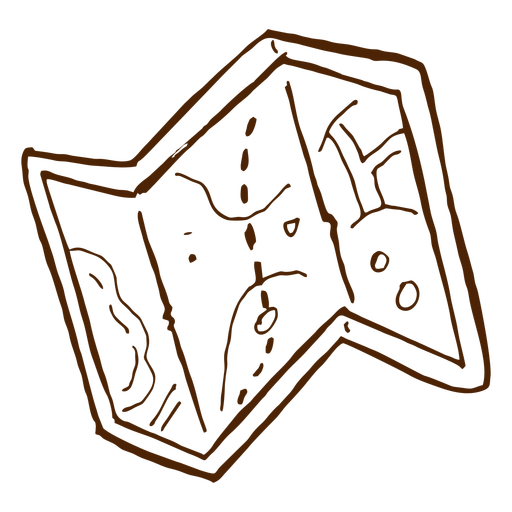 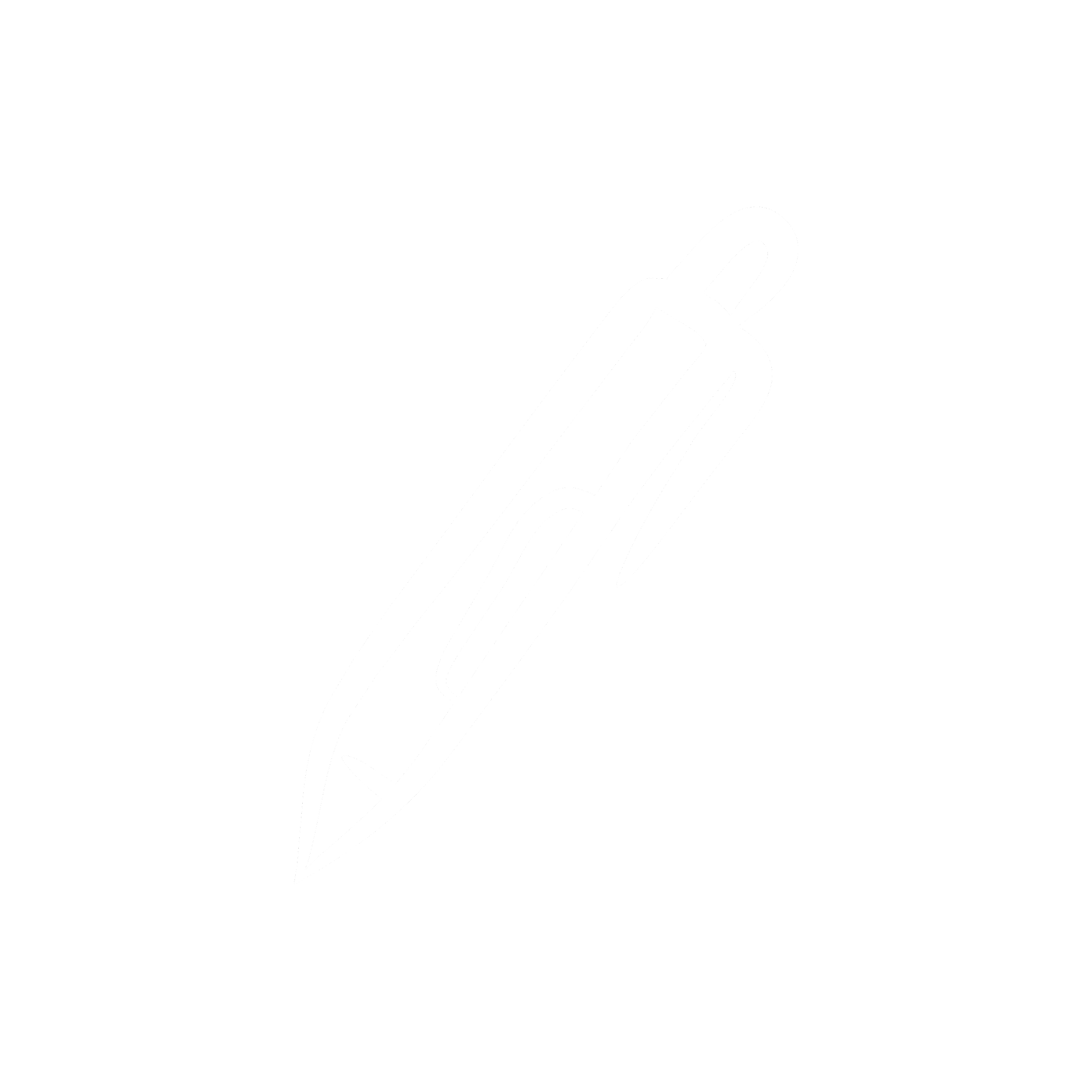 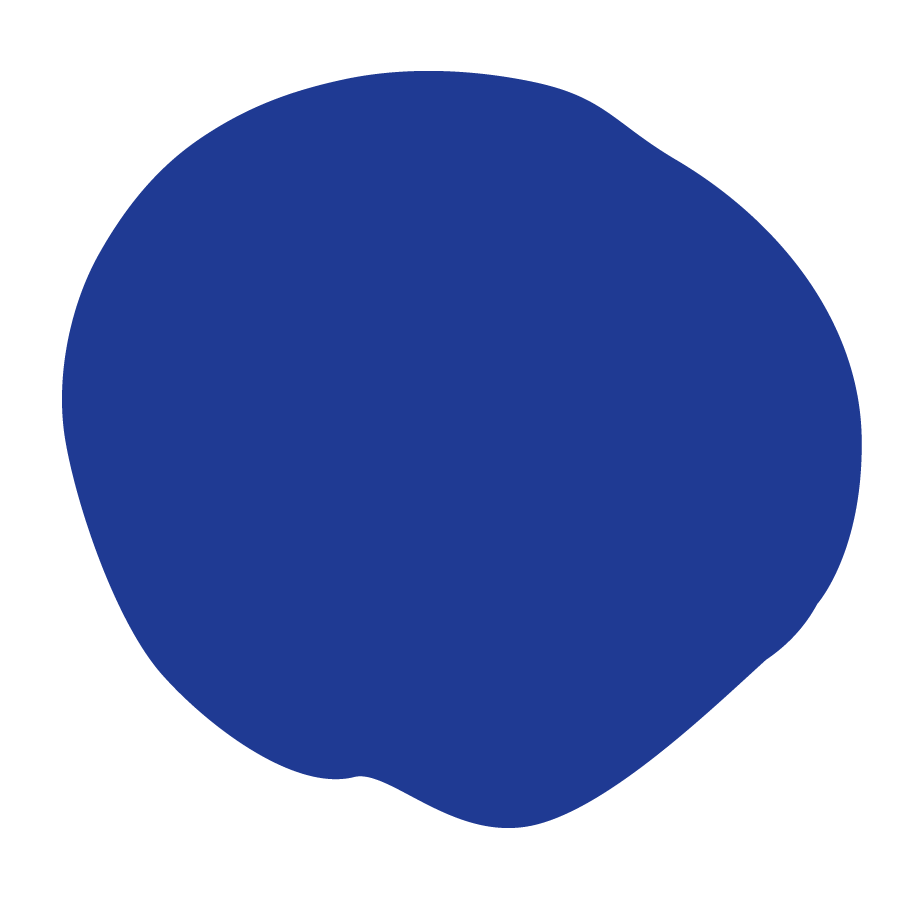 [Speaker Notes: Teacher notes:]
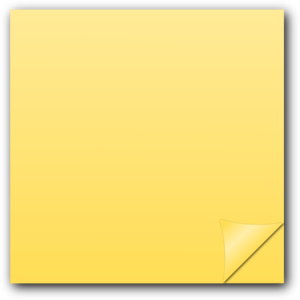 Access to healthcare through college
I don’t have the money for a car
I need quiet to study
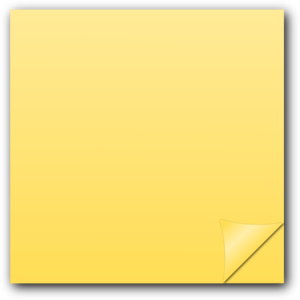 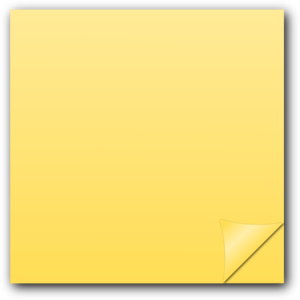 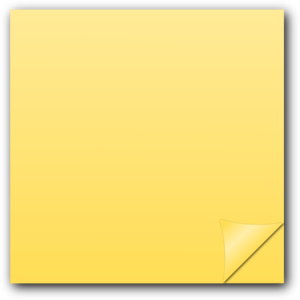 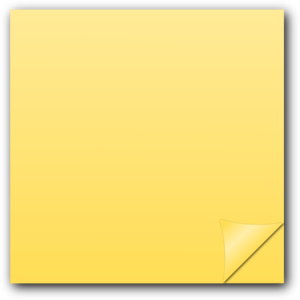 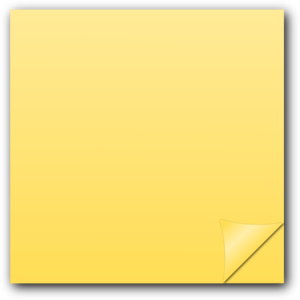 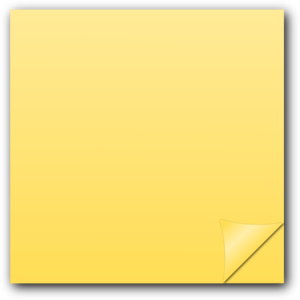 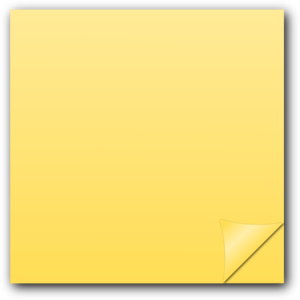 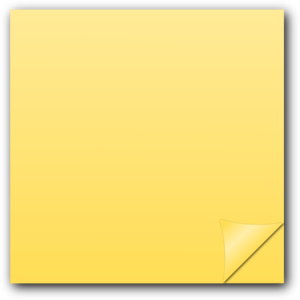 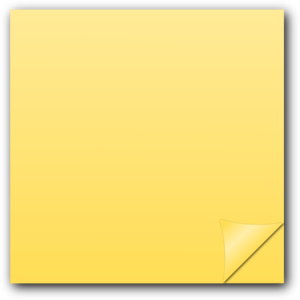 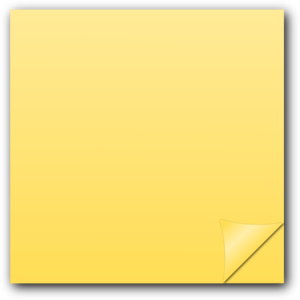 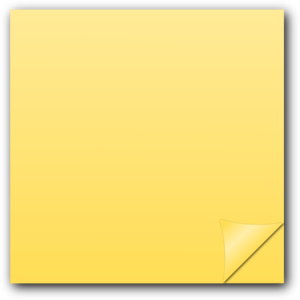 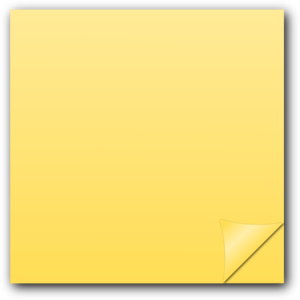 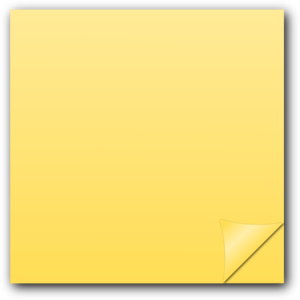 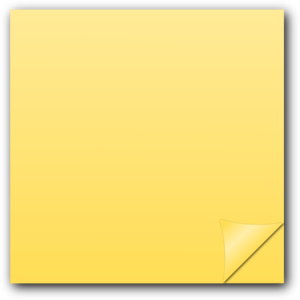 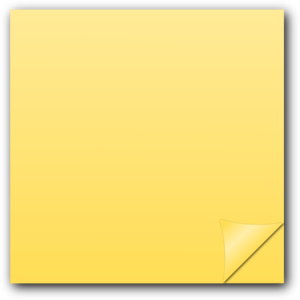 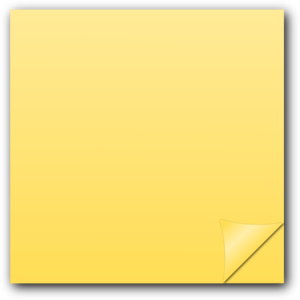 Birds
People talking
Think & Feel?
Cars honking
Bicycles
Overwhelmed
Takes his school stuff with him everywhere he goes.
Waking up for school isn’t fun
Tired
Other people just like him
Learning new things
The Future
Go to class five days a week
Walking everyday is exhausting
Works six days a week
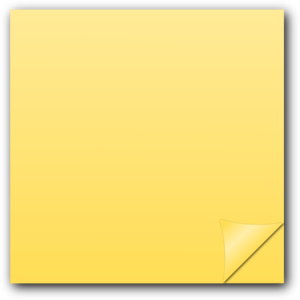 Homework is hard
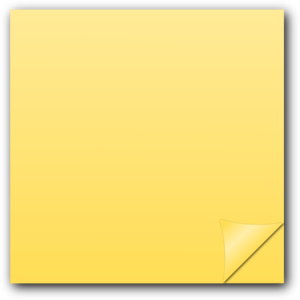 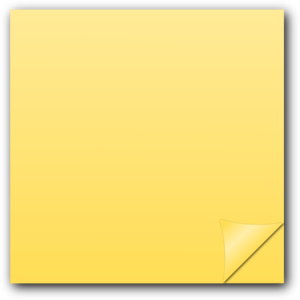 Hates walking in the rain
Physically fit
Meet Jack
Hear?
See?
Jack is 18 and walks to college and to his job at the coffee shop every day
Say & Do?
Pain
Gain
[Speaker Notes: Show students this example empathy map and discuss each of the options]
Don’t forget to complete your daily learning log!!
EXIT TICKET
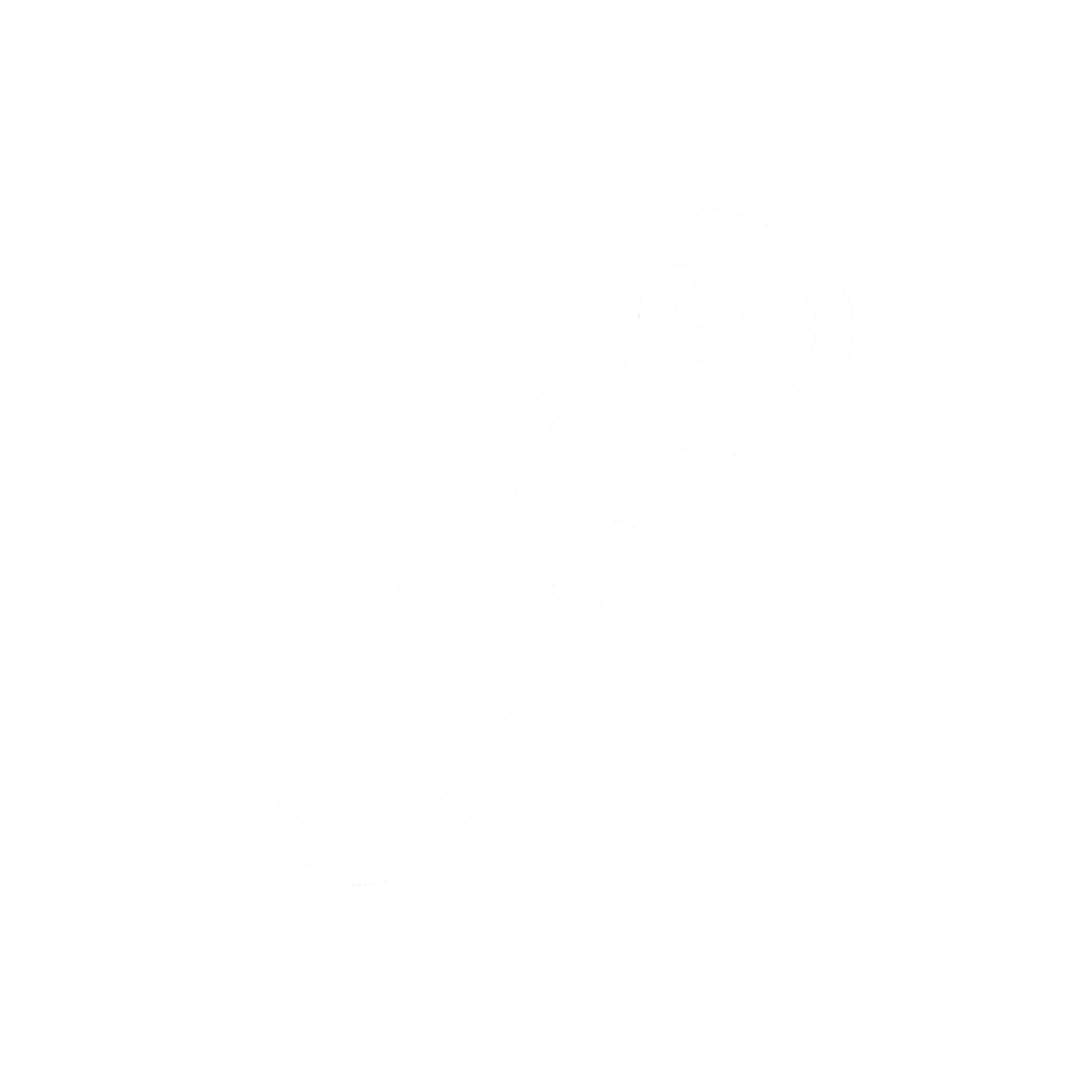 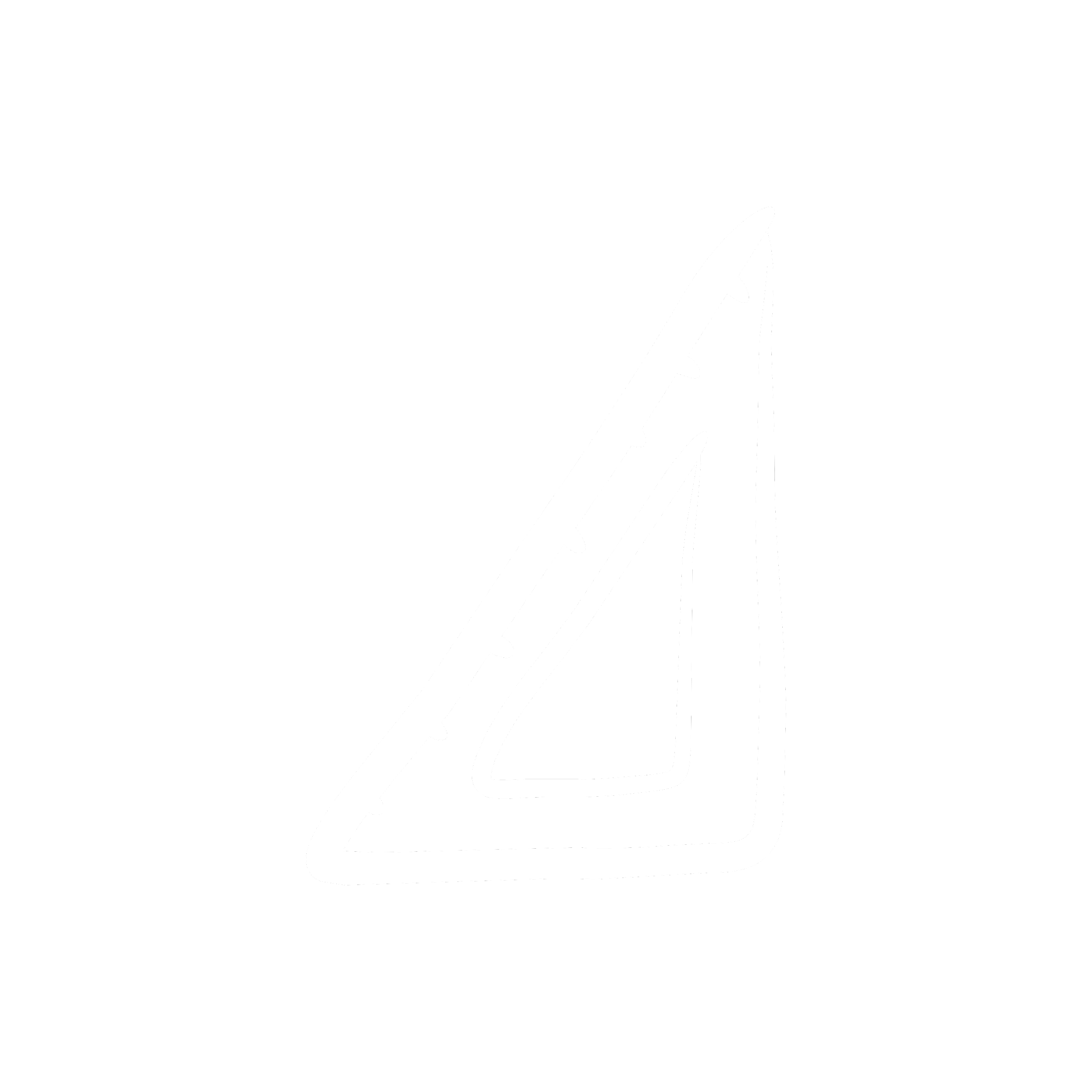 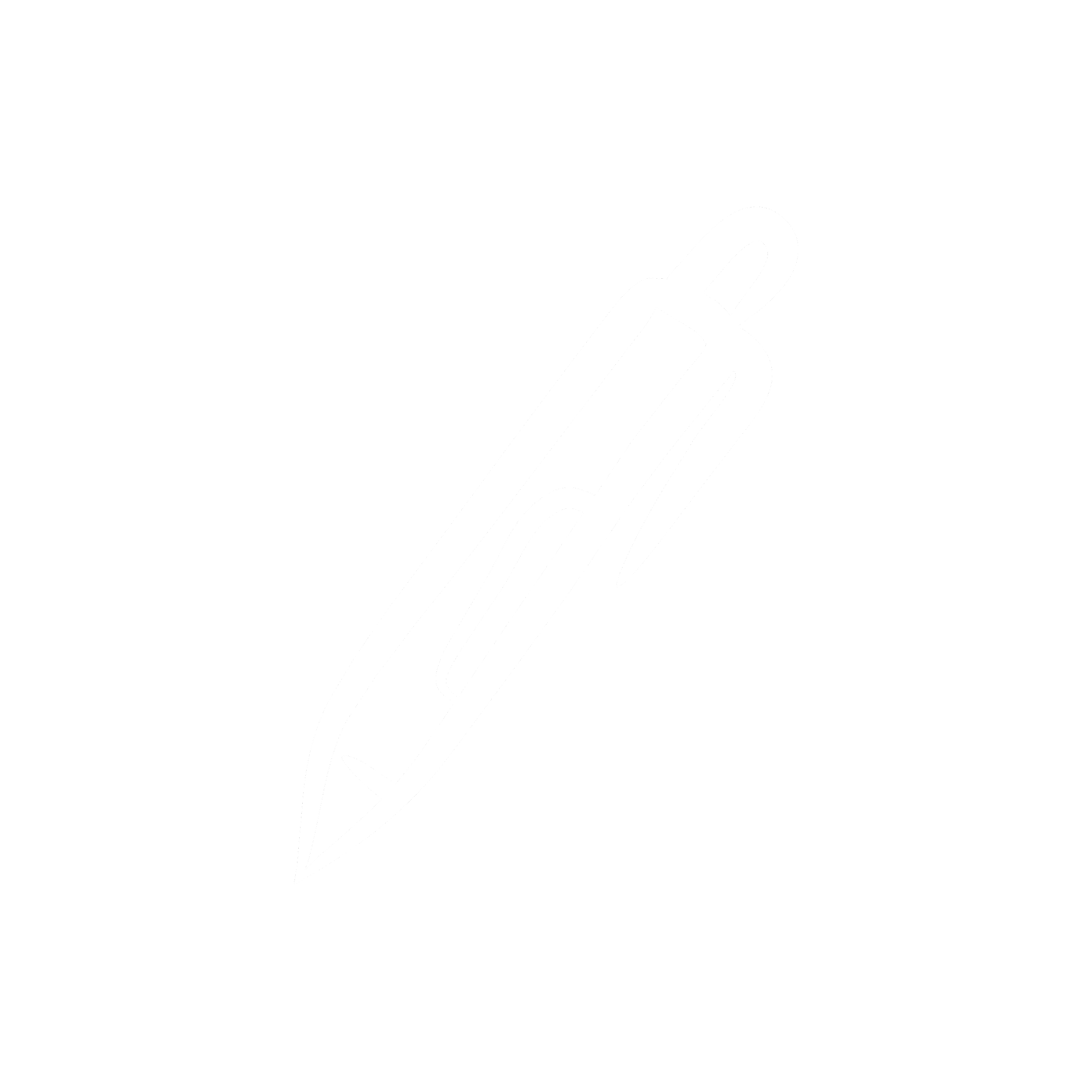 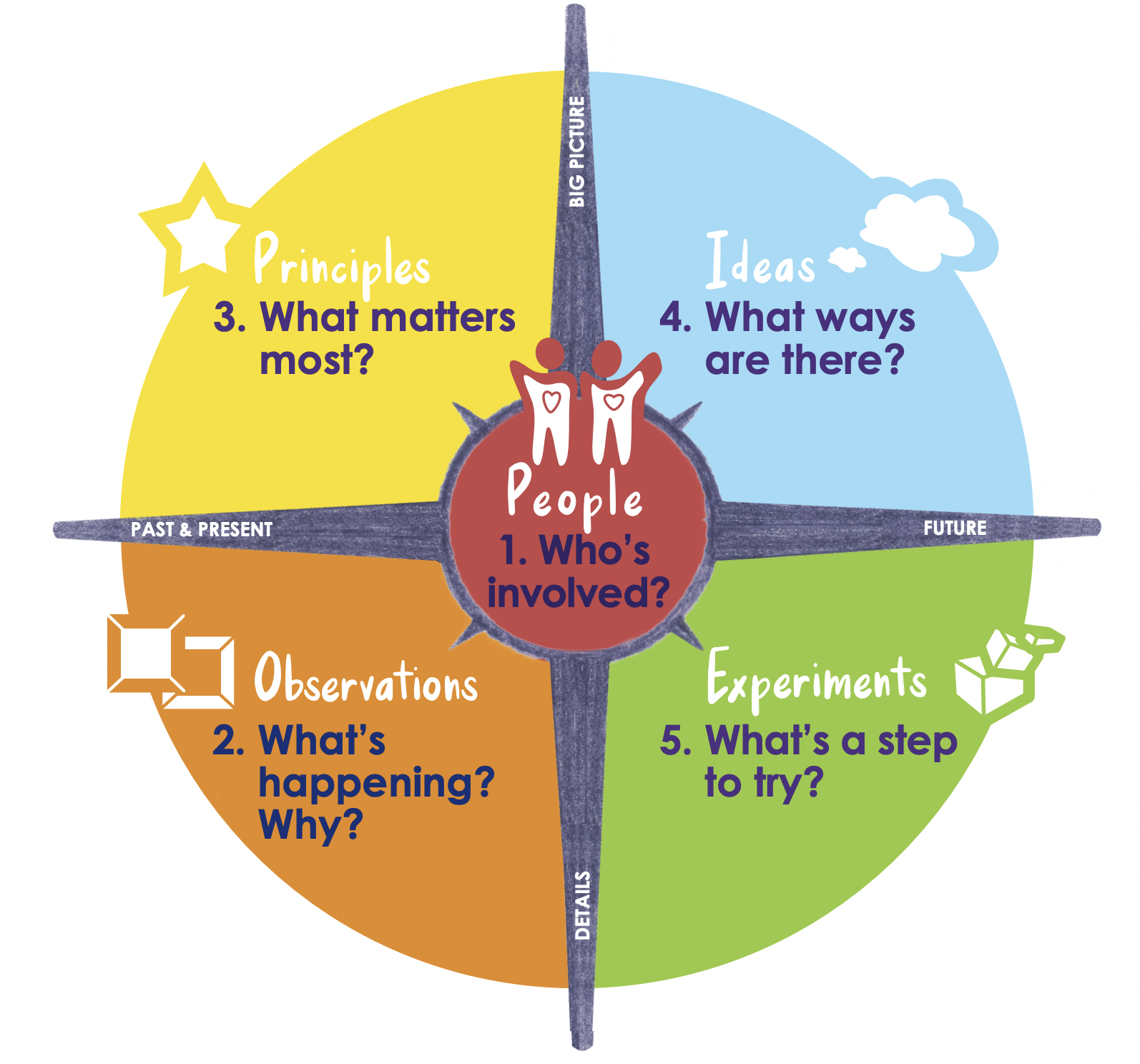 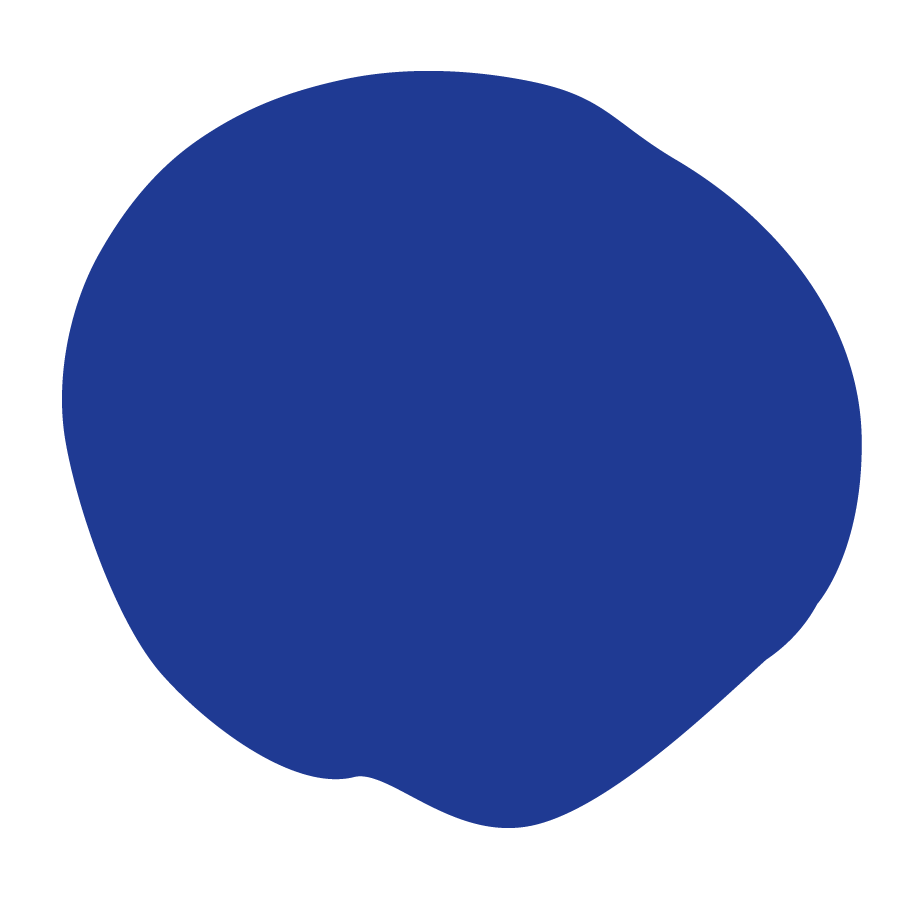 [Speaker Notes: Teacher notes: 
discuss as a class and/or have students keep a learning journal throughout this initiative 
Ask students: who is involved in this challenge? Design thinking is best when people are at the center. Who are the people at the center of this challenge? 
Hae students complete this section of the Innovators Compass handout 
Remind students to complete Daily Learning Log.]
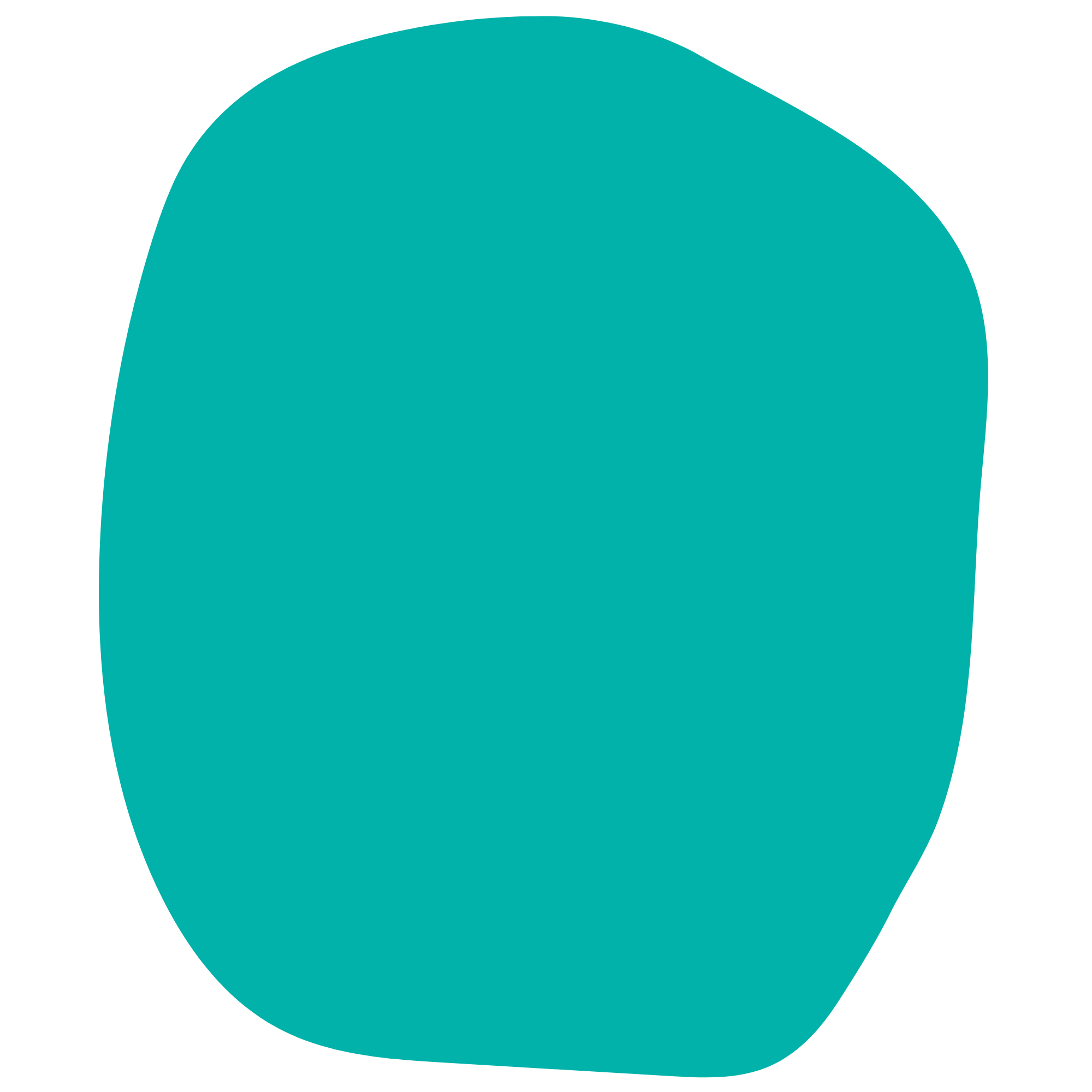 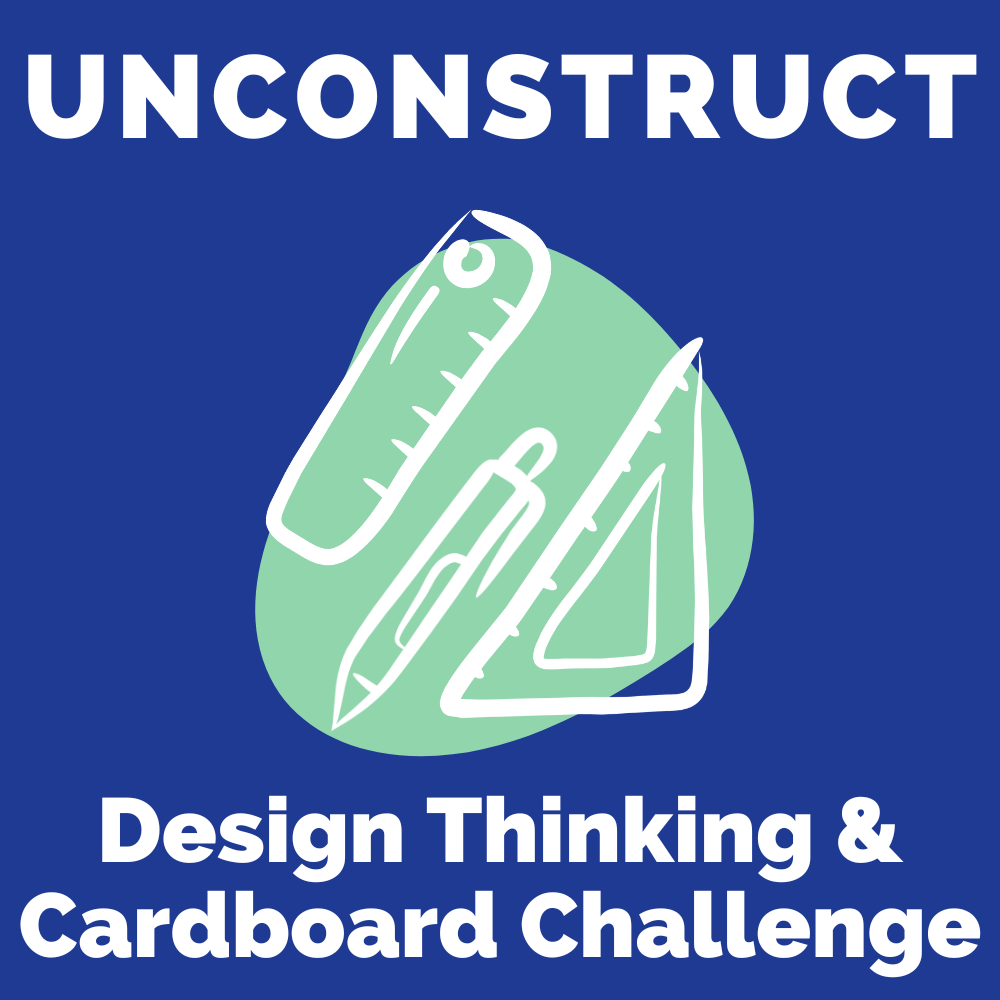 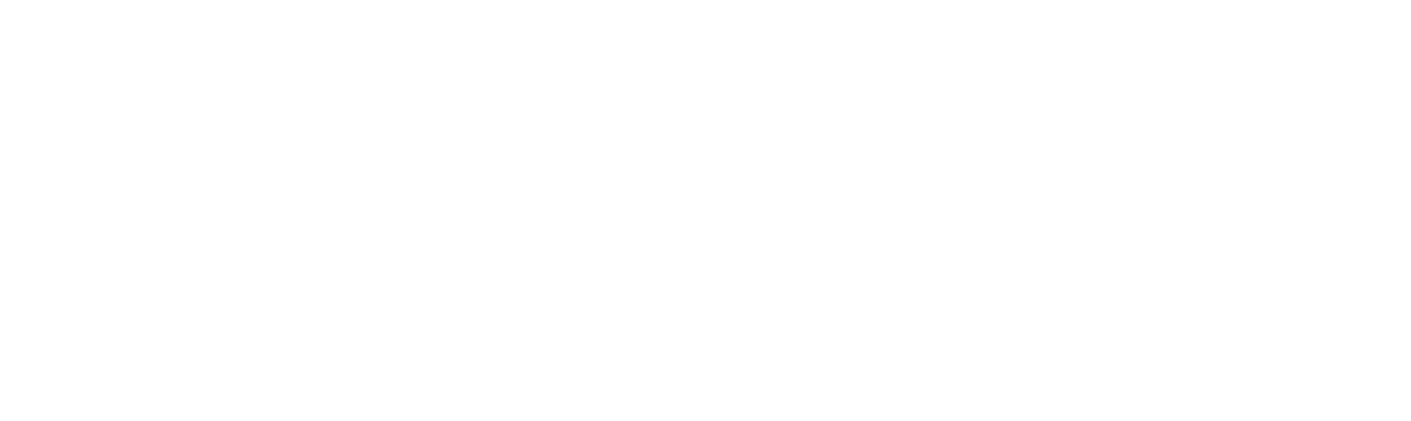 Day 2
Observations
OBJECTIVE
Students will be able to
Discuss what’s happening with our challenge 
Apply the steps of the design thinking process
Collaborate with peers on a 5 whys activity
Create a how might we statement to narrow the direction of the challenge
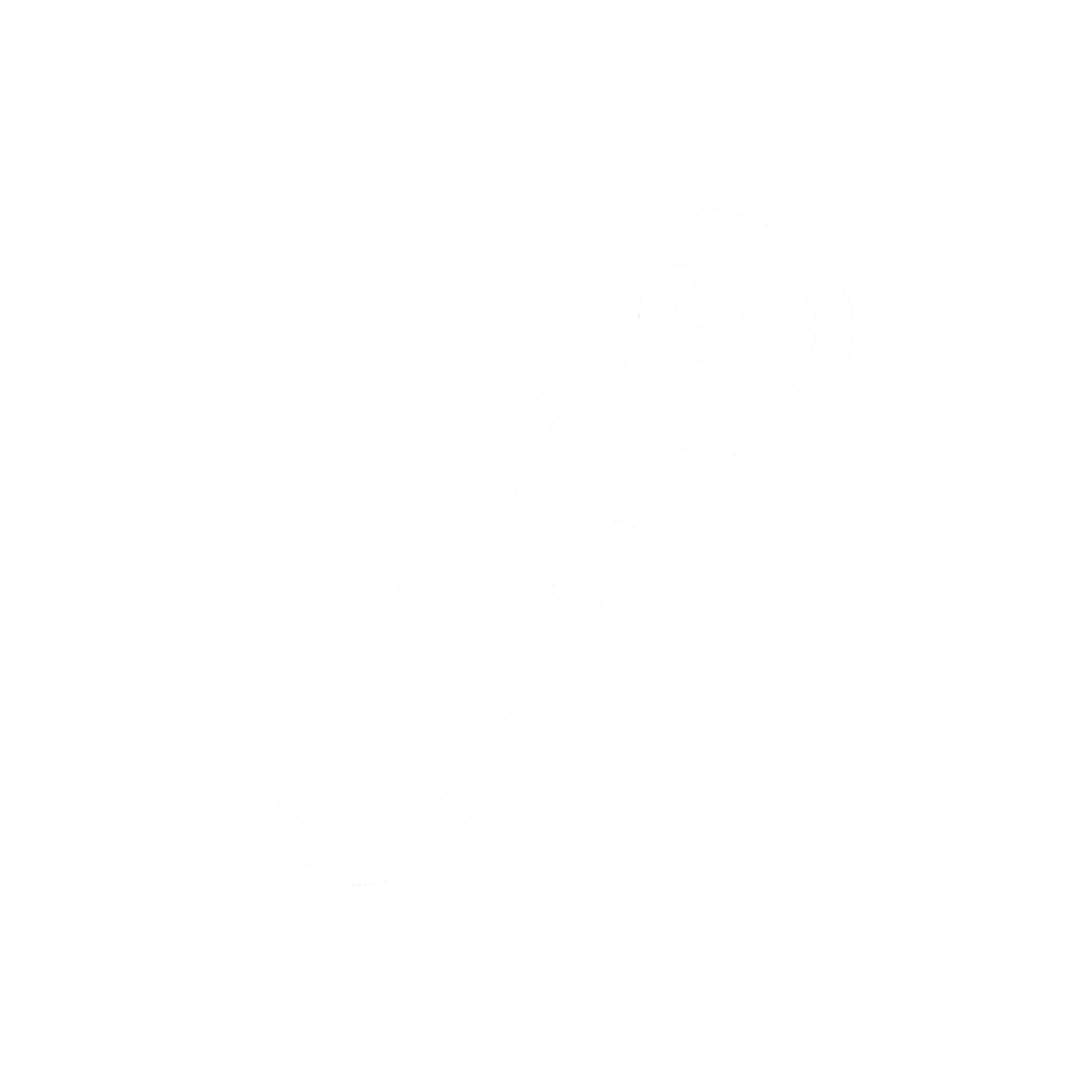 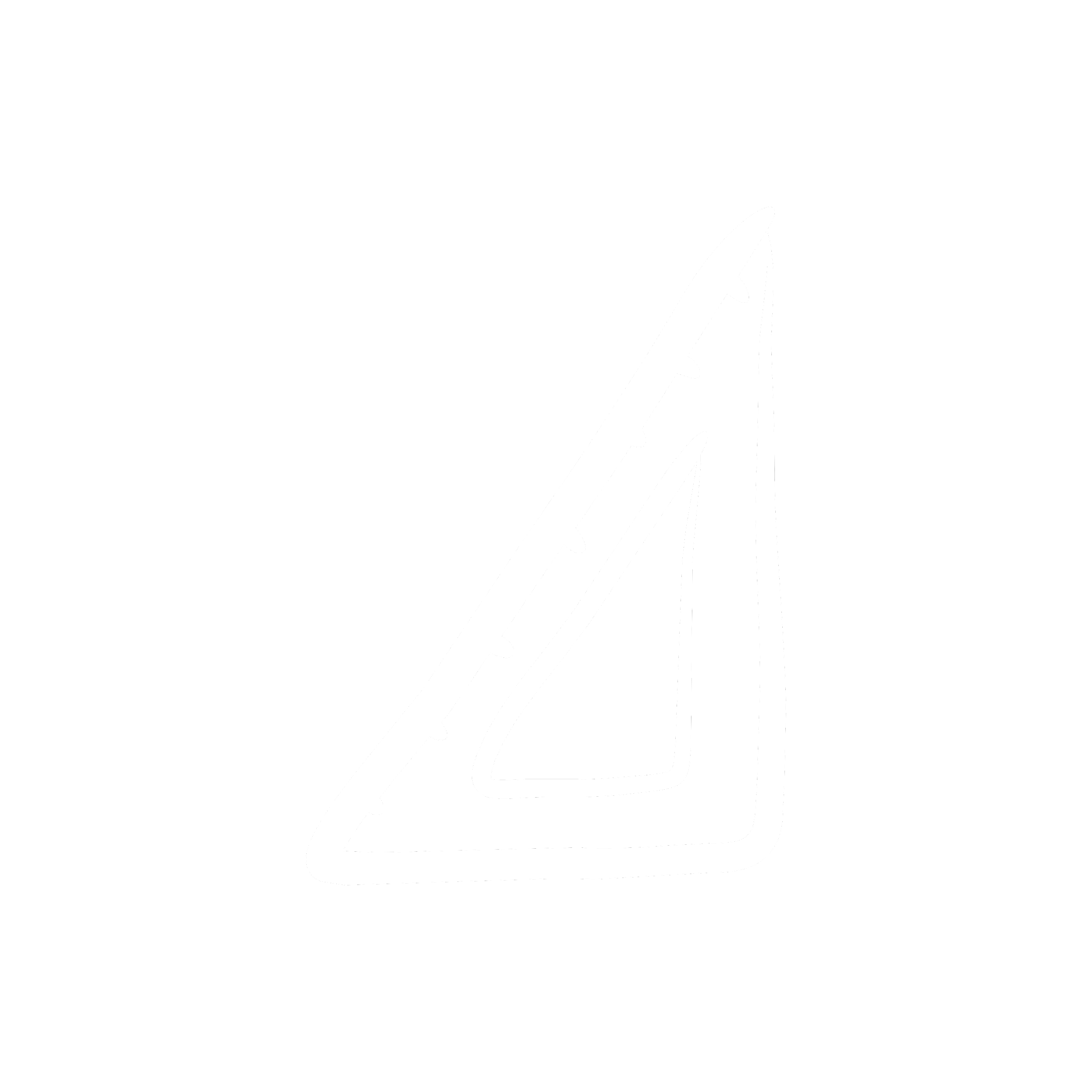 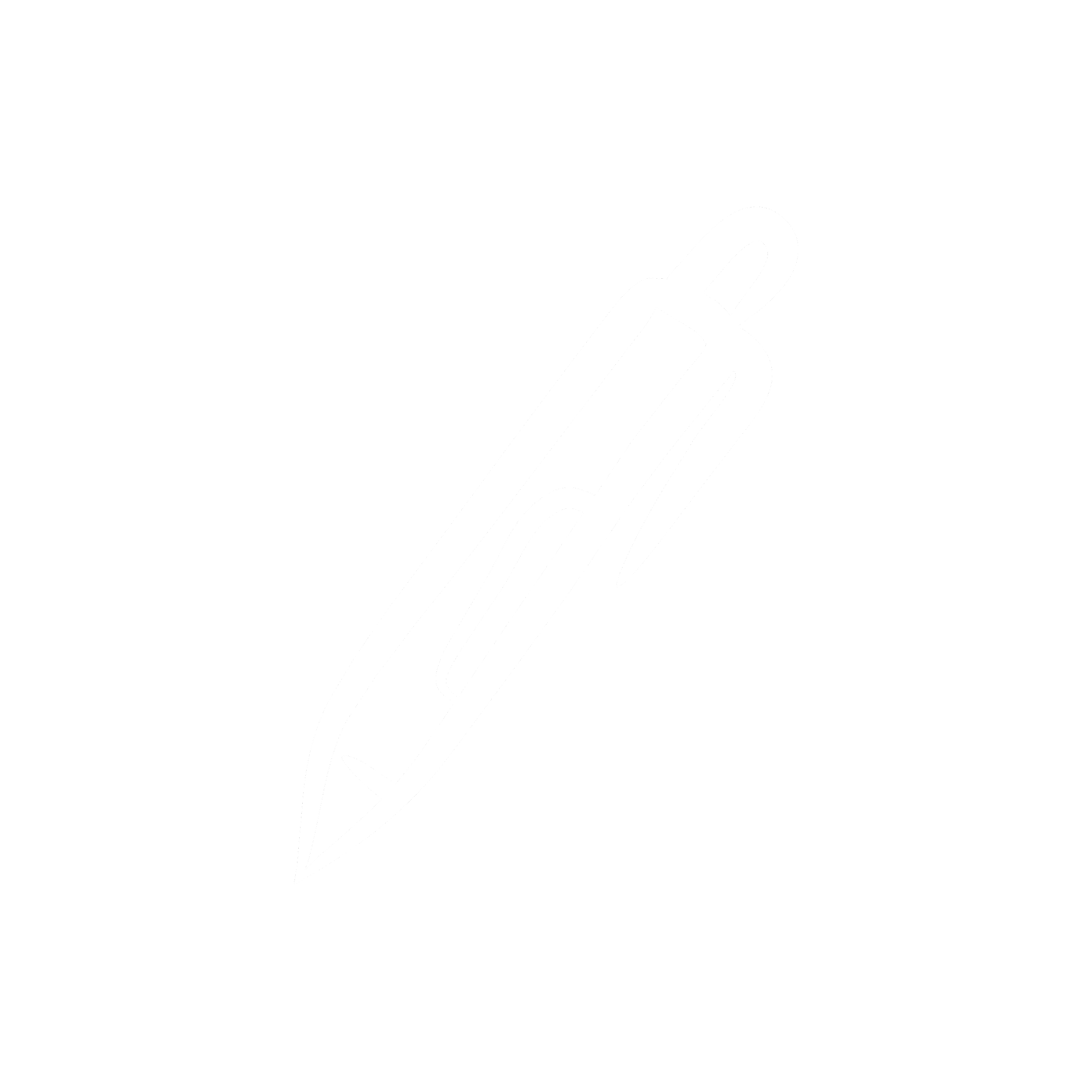 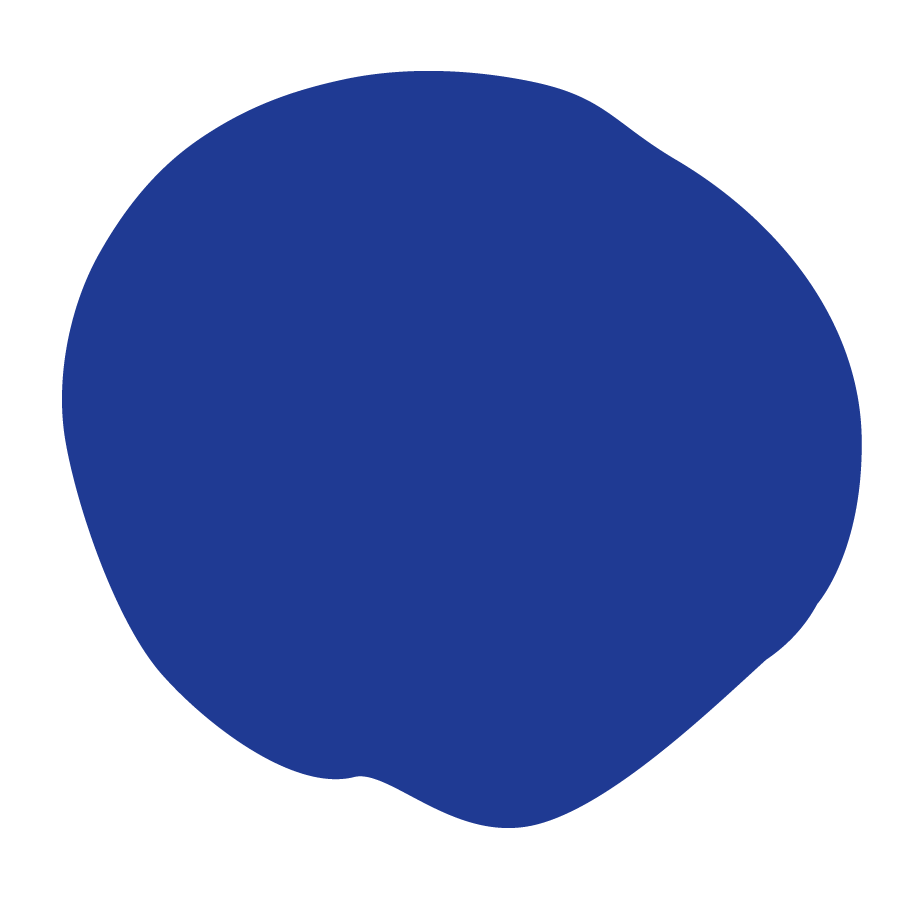 [Speaker Notes: Teacher notes:
Review the objectives for the day, so students know what is expected of their learning]
AGENDA
Introduction of our Challenge
Activity: 5 Whys
Activity: How Might We
Exit Ticket
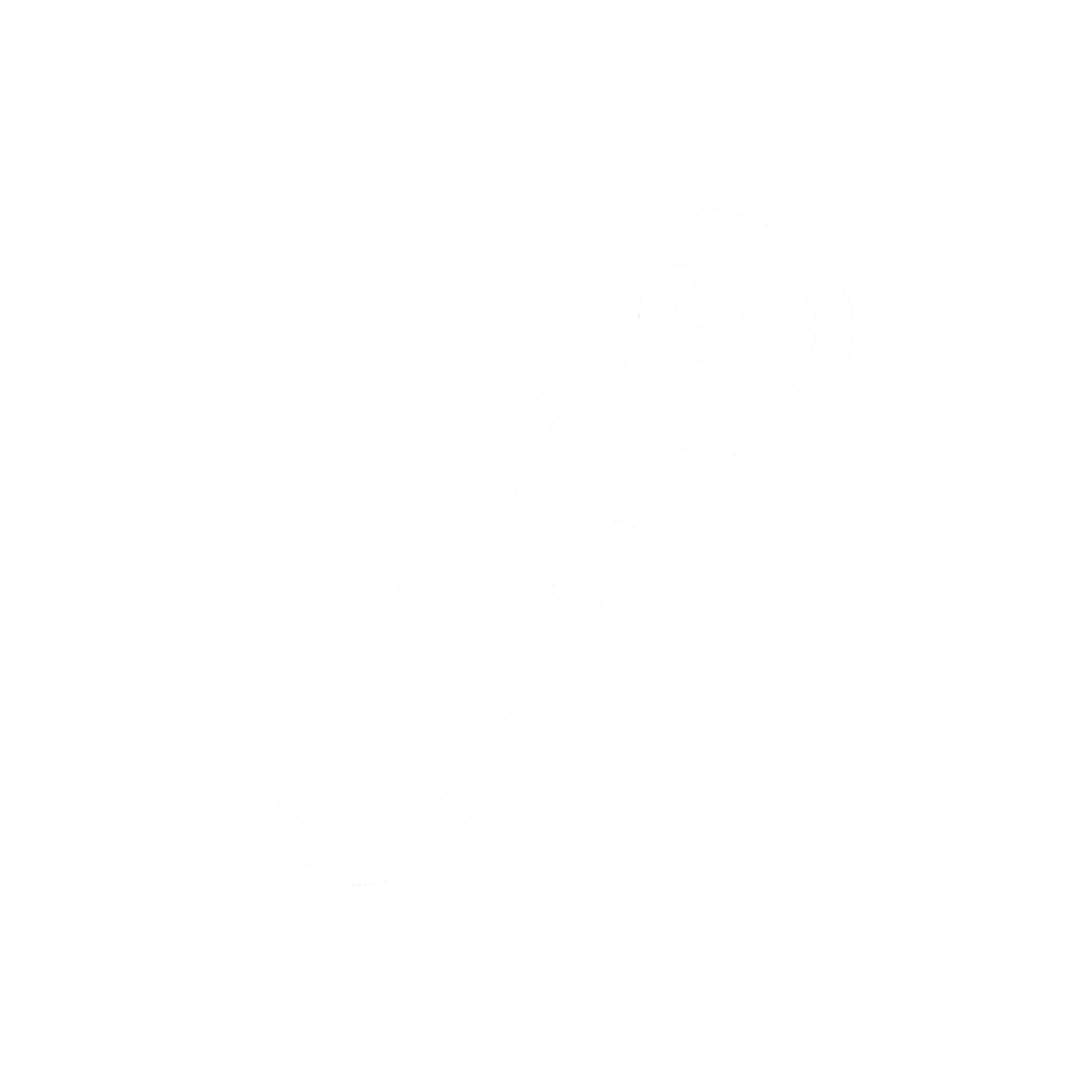 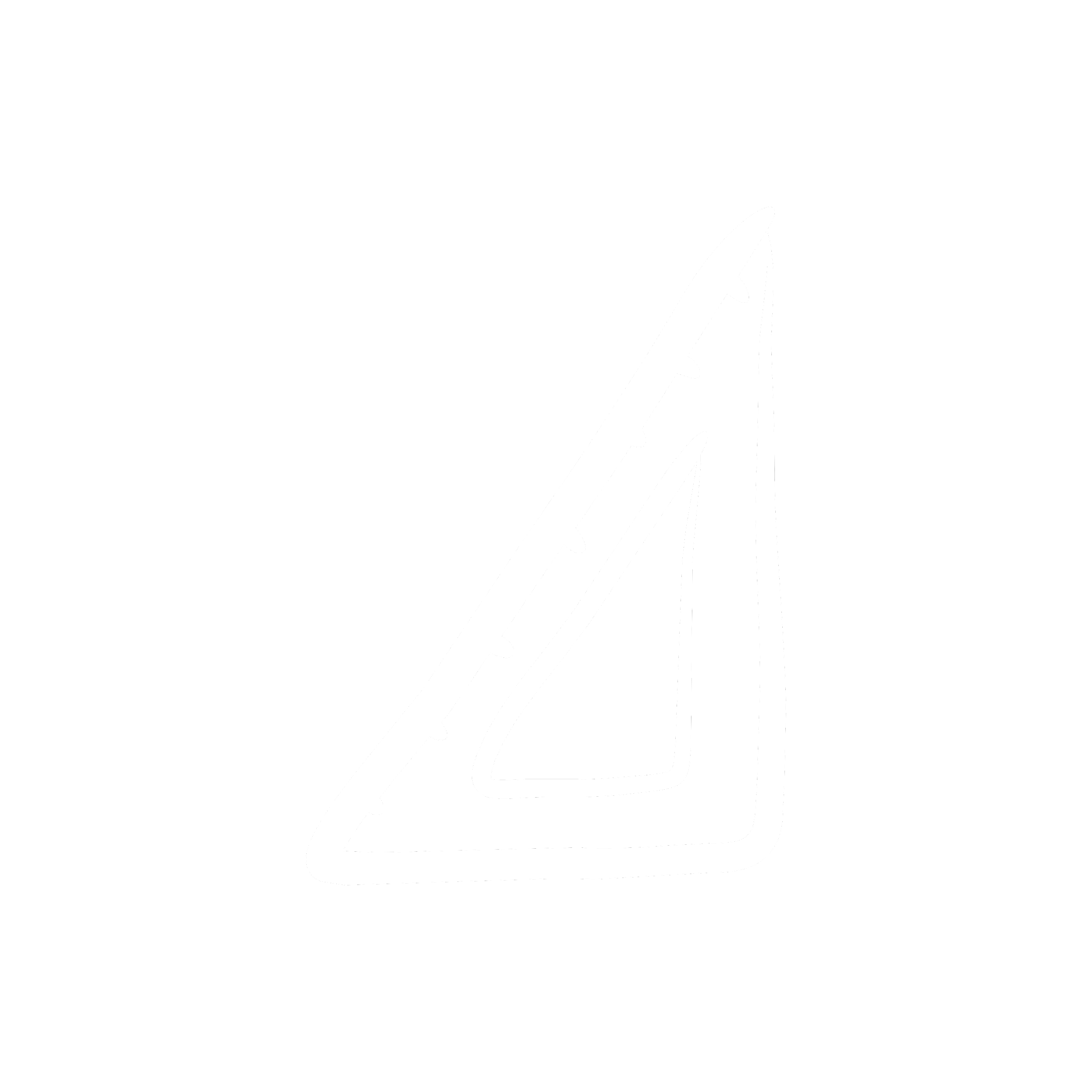 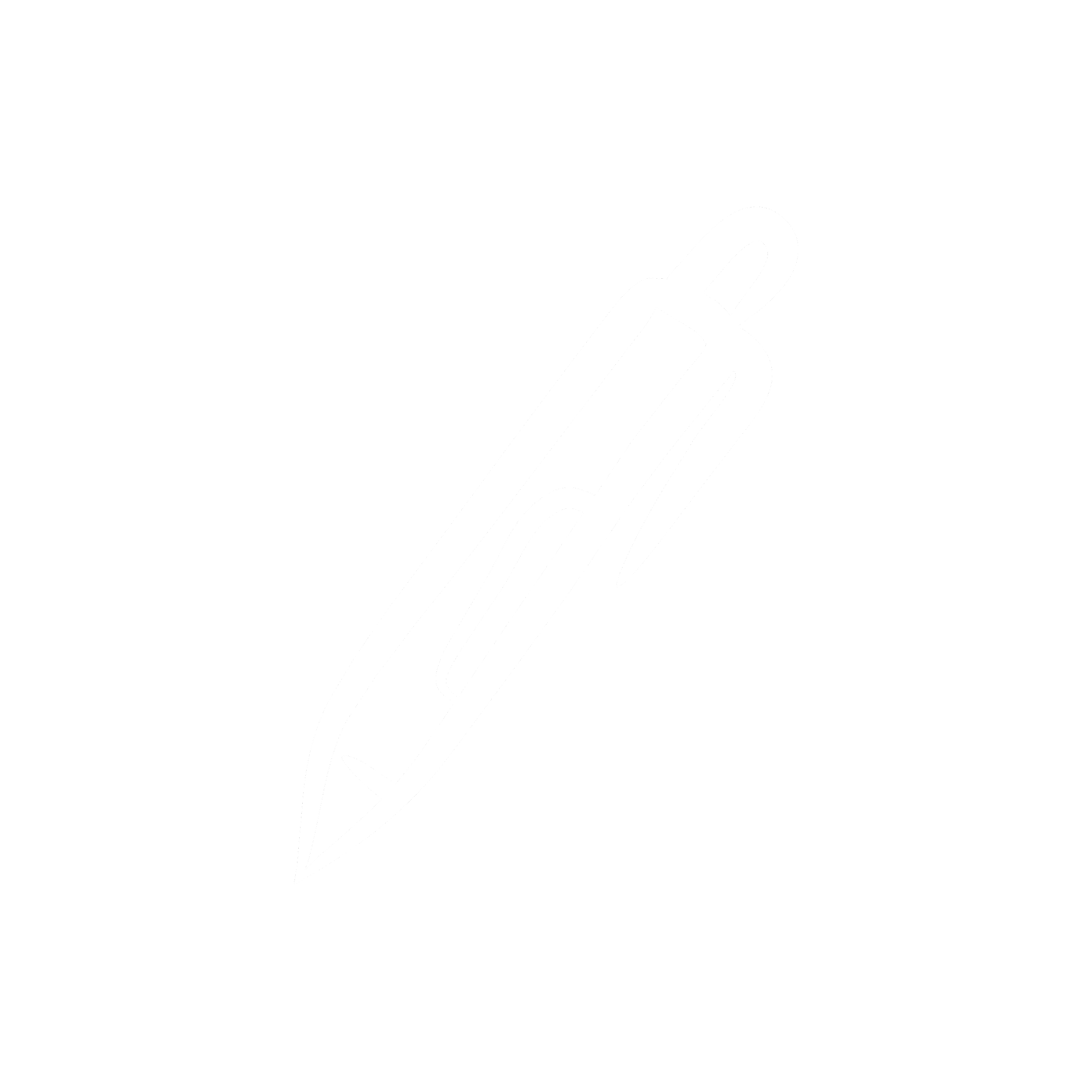 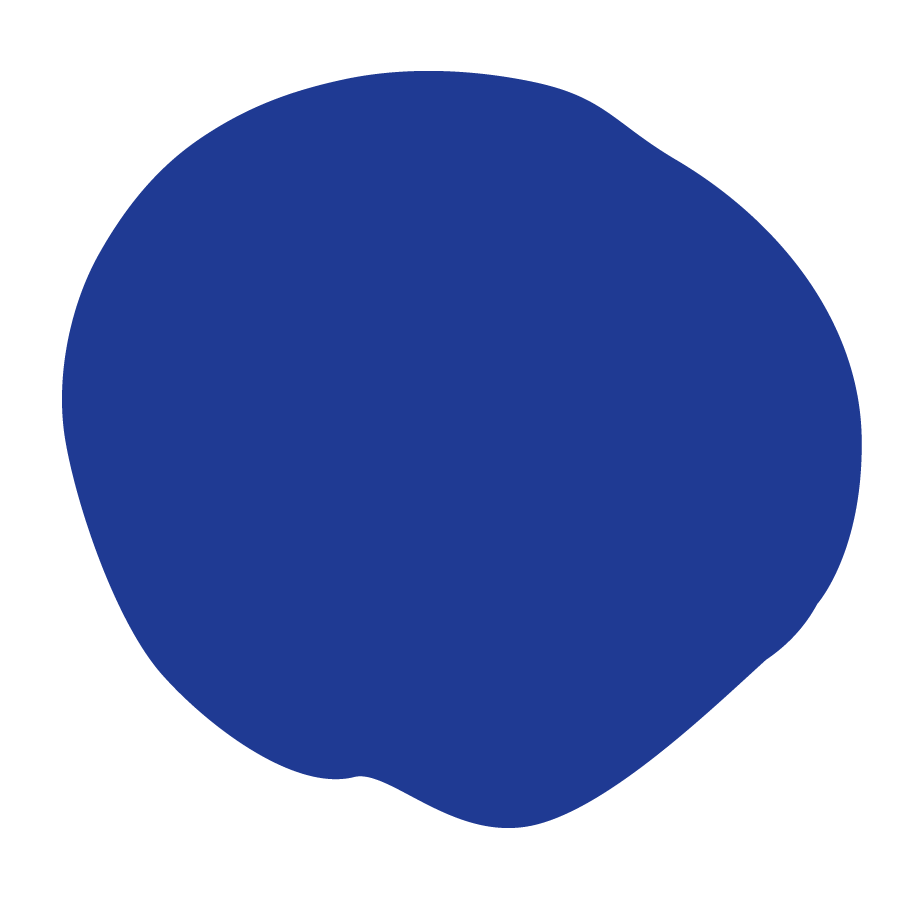 [Speaker Notes: Teacher notes: 
Review the agenda for the day]
ESSENTIAL QUESTION
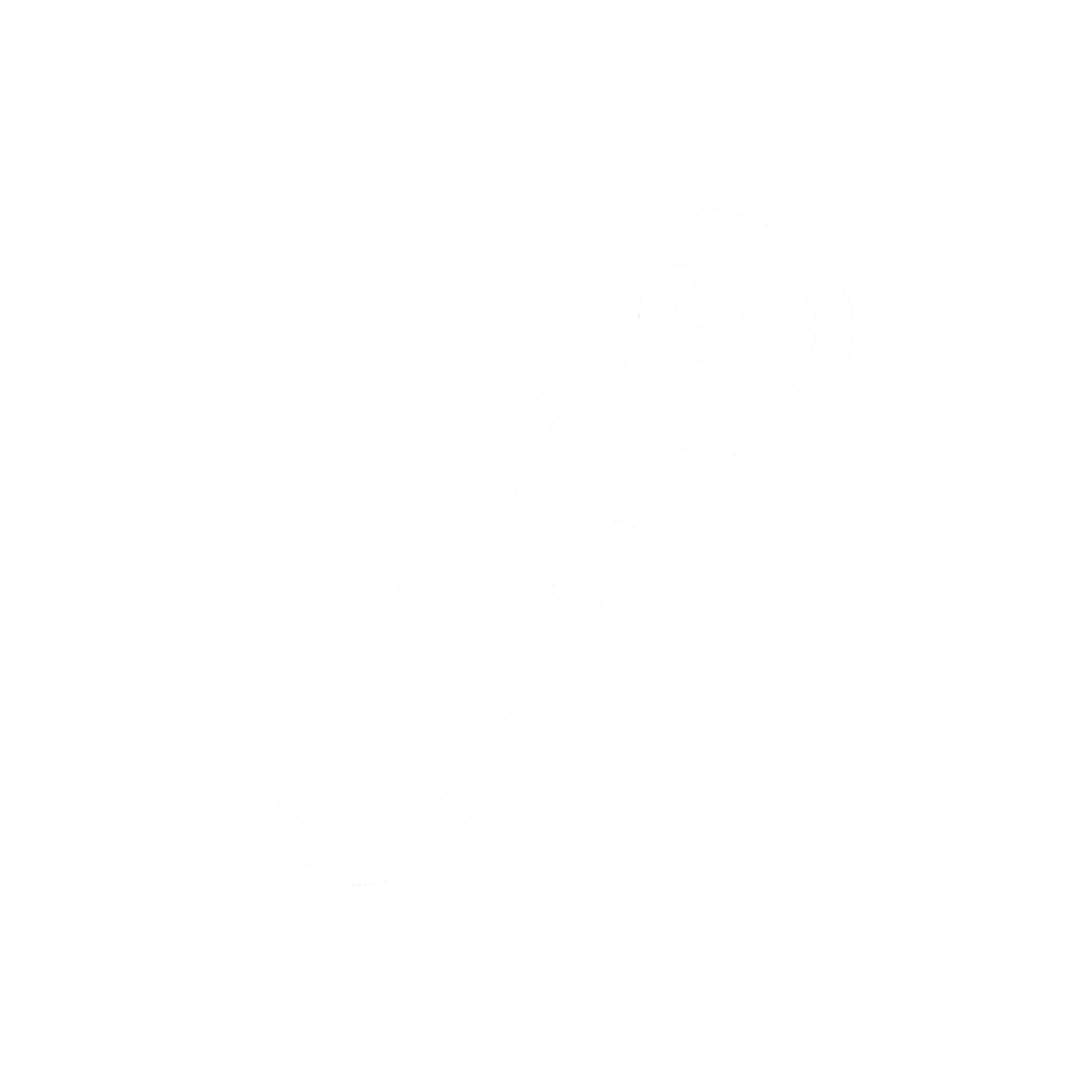 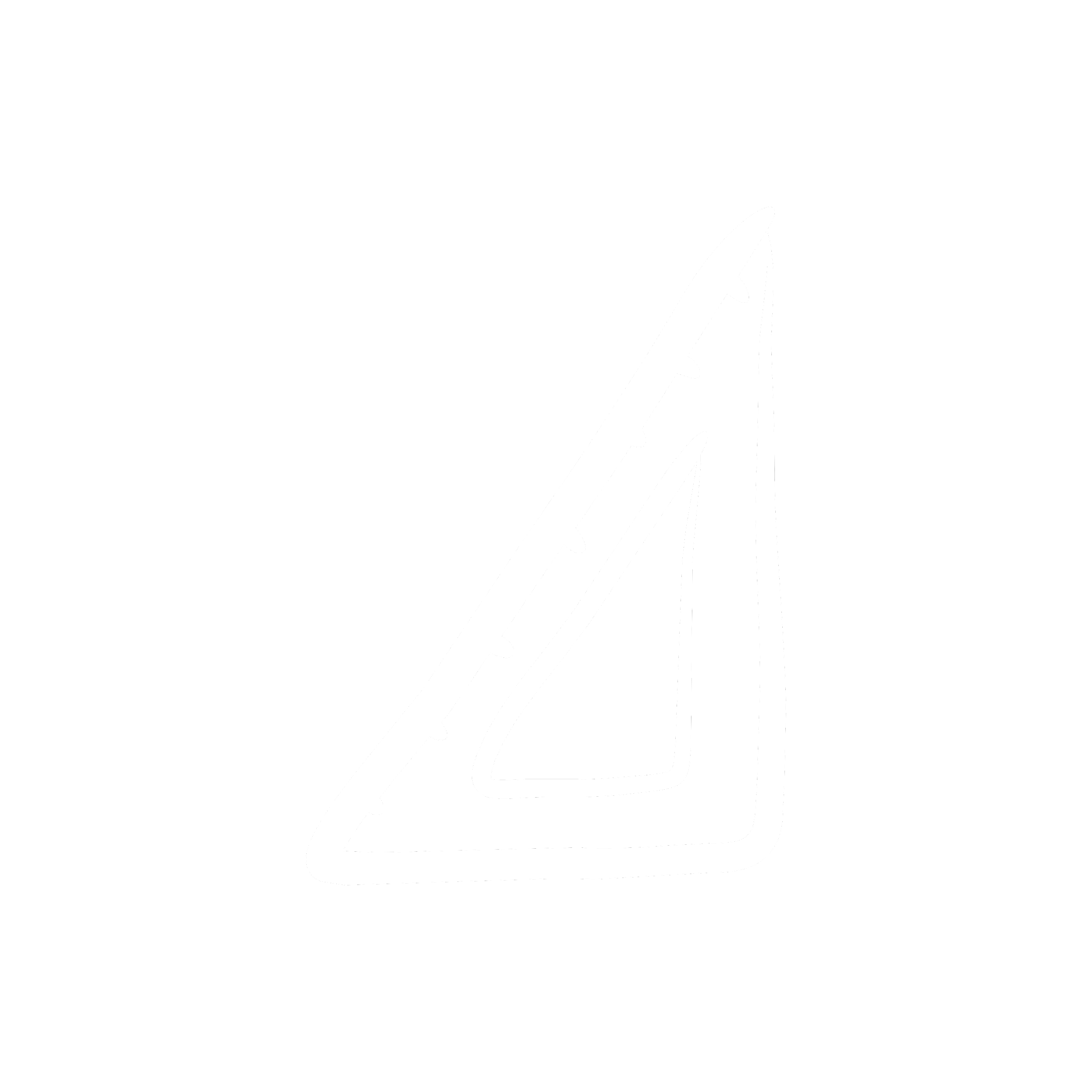 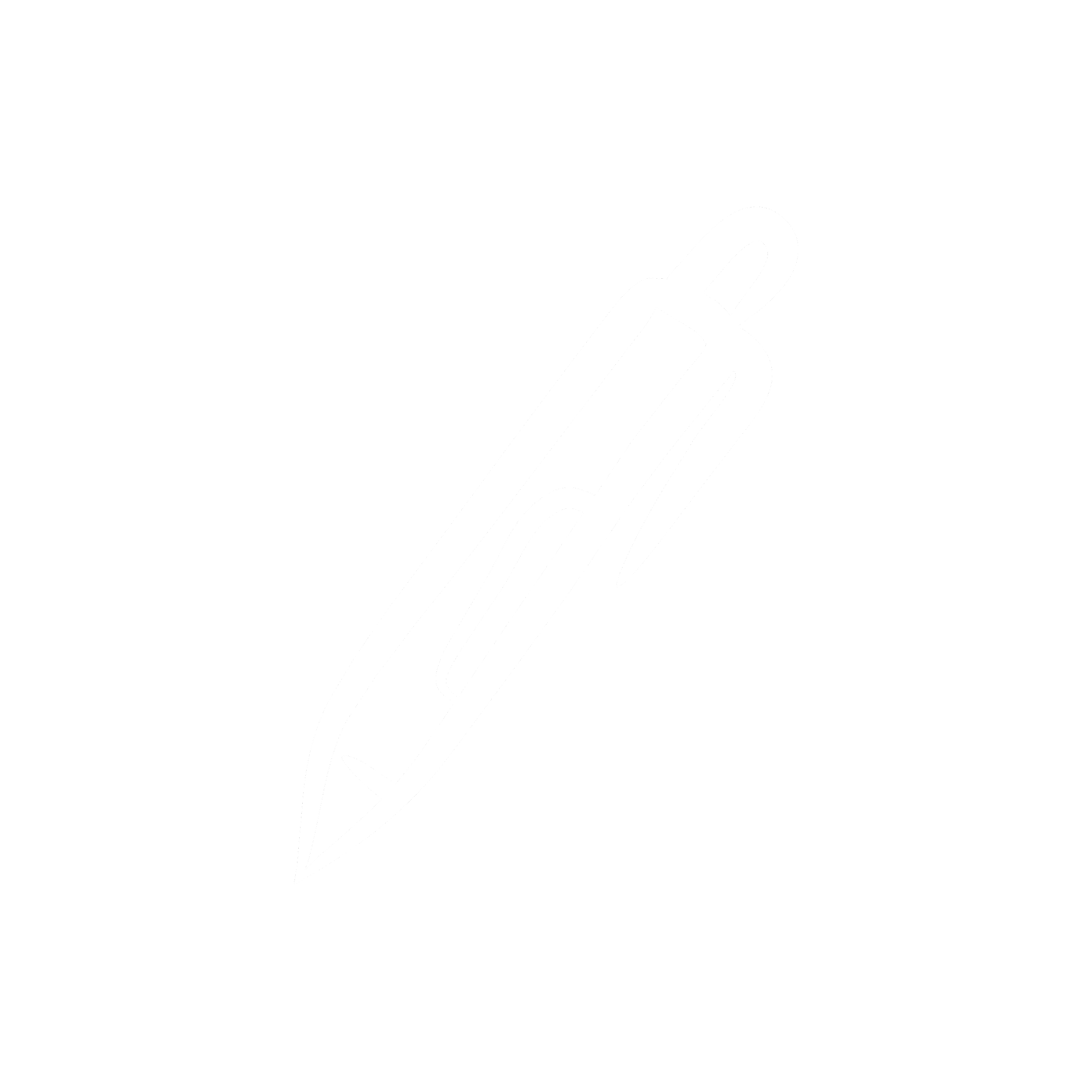 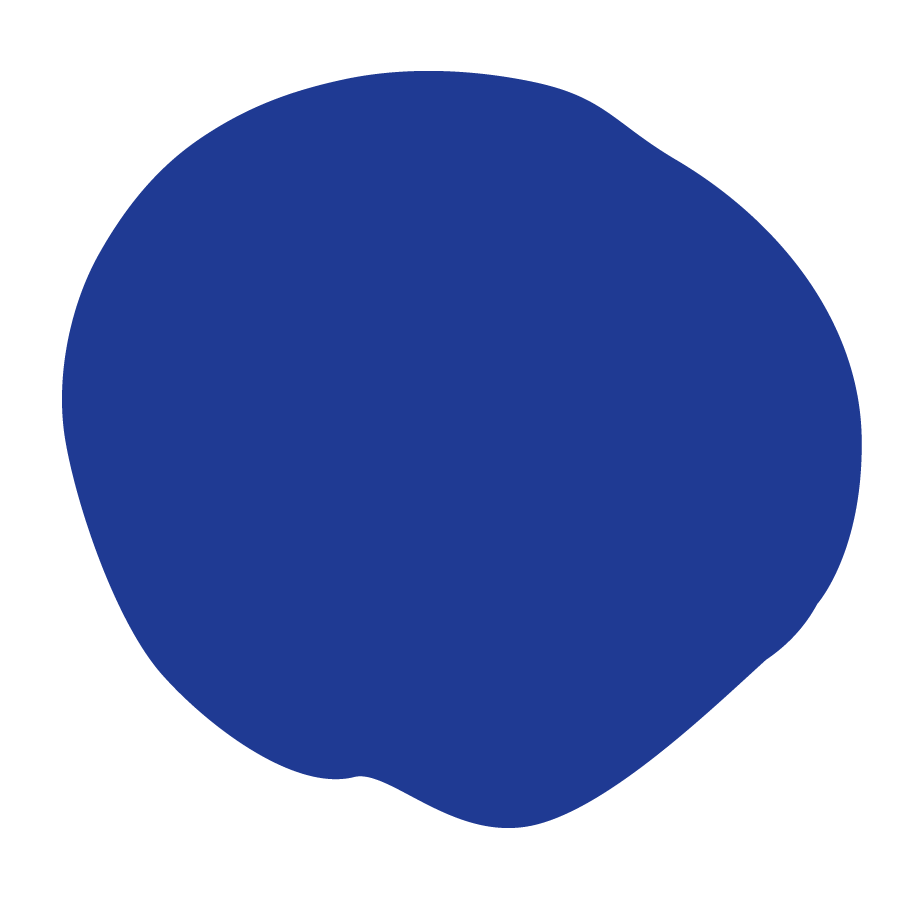 [Speaker Notes: Teacher notes: 
discuss as a class and/or have students keep a learning journal throughout this initiative 
This question acts as an overarching goal for this lesson.]
Pedestrian Safety
Pedestrian safety is our focus challenge. Let’s dive into the issues behind pedestrian safety. Use the next few slides to learn more about pedestrian safety in New York City.
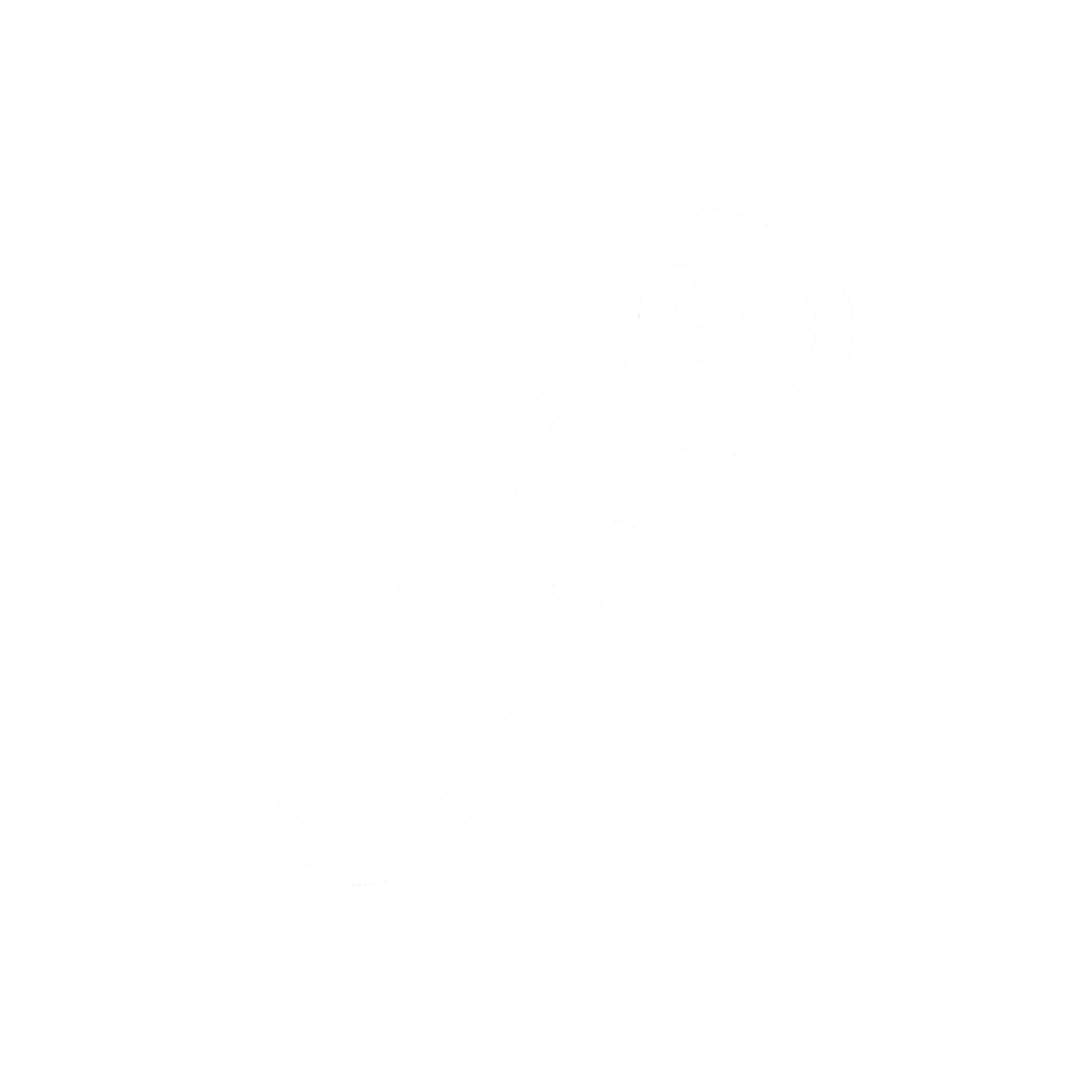 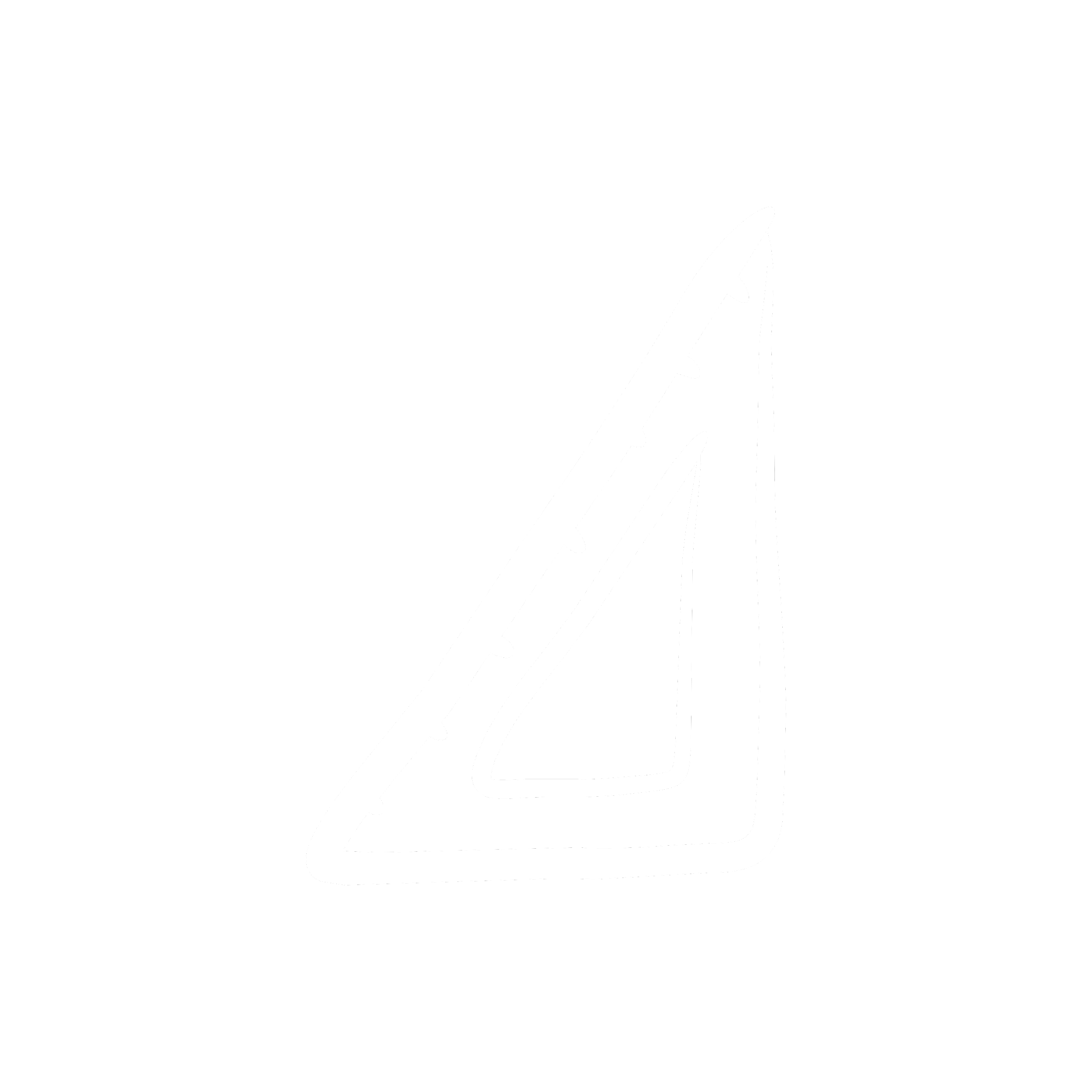 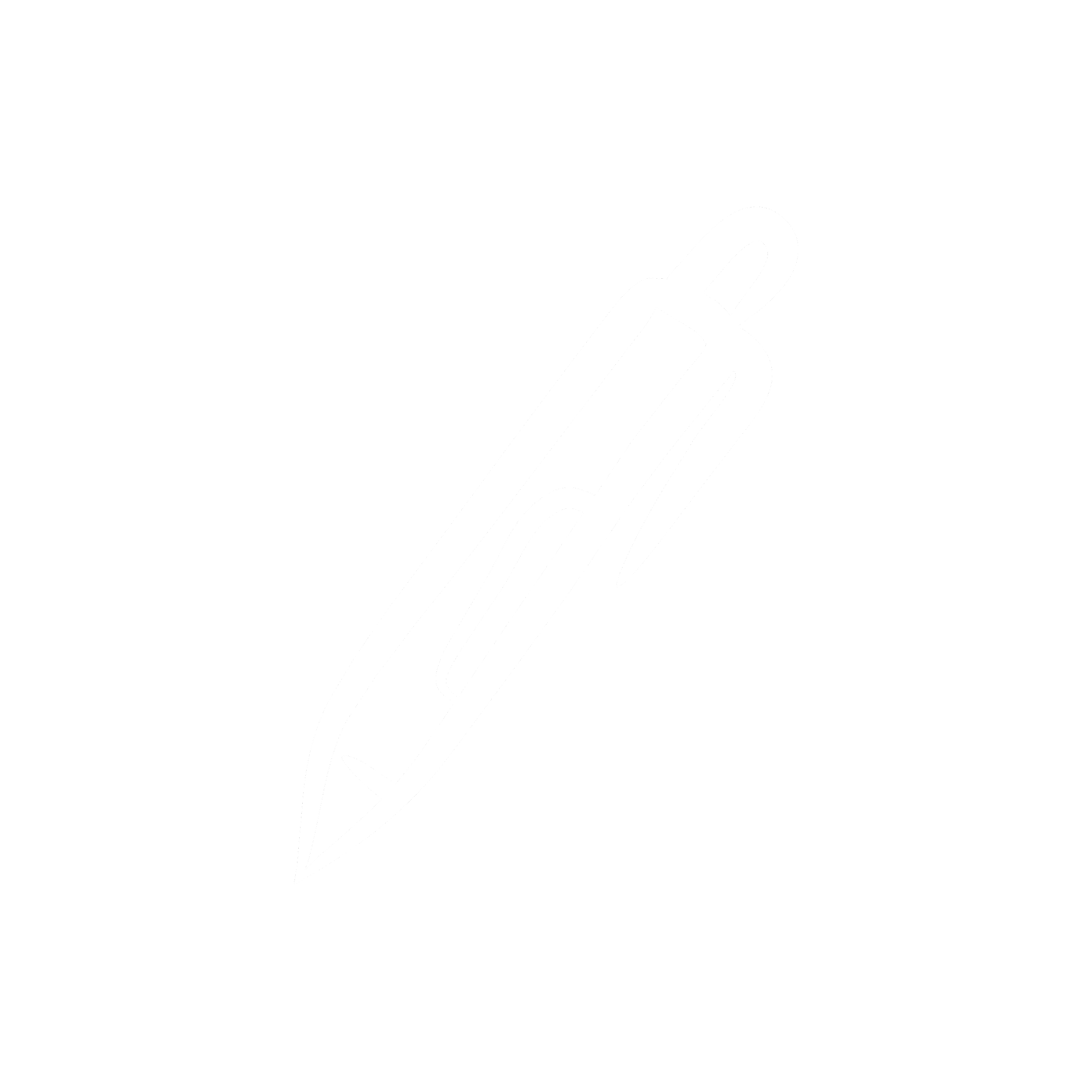 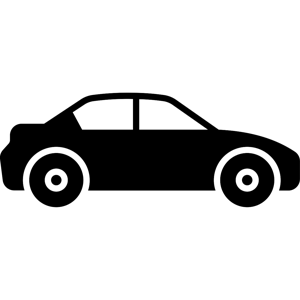 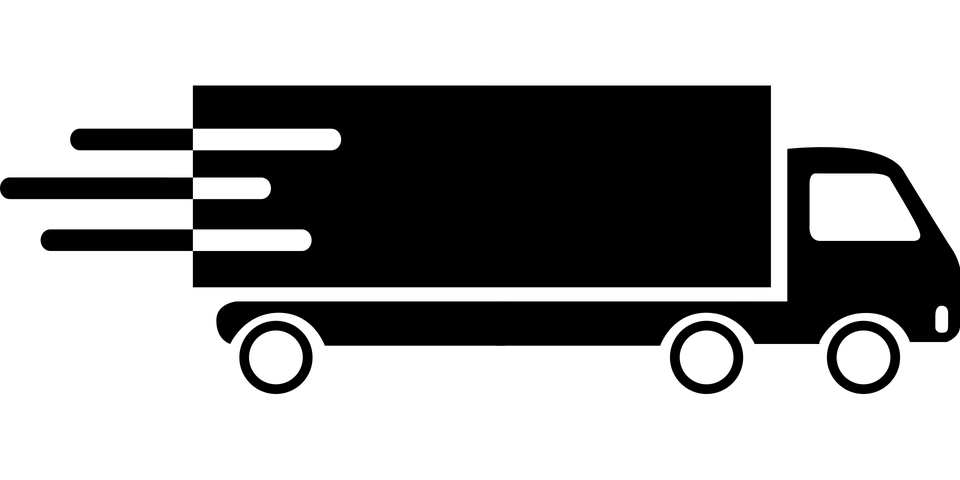 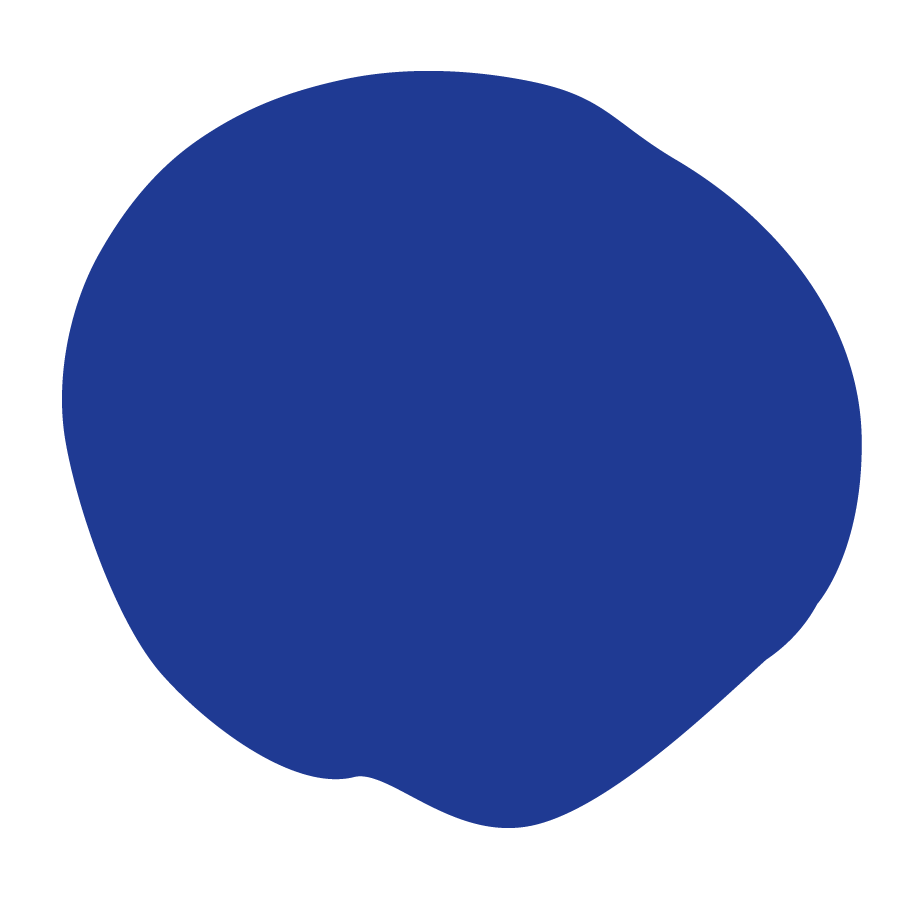 [Speaker Notes: Teacher notes: 
Optional: read the article provided here (as pdf or via the website here) and discuss the information on the following slides. The website has interactive slides that have been reproduced on the following slides.]
Pedestrian Safety
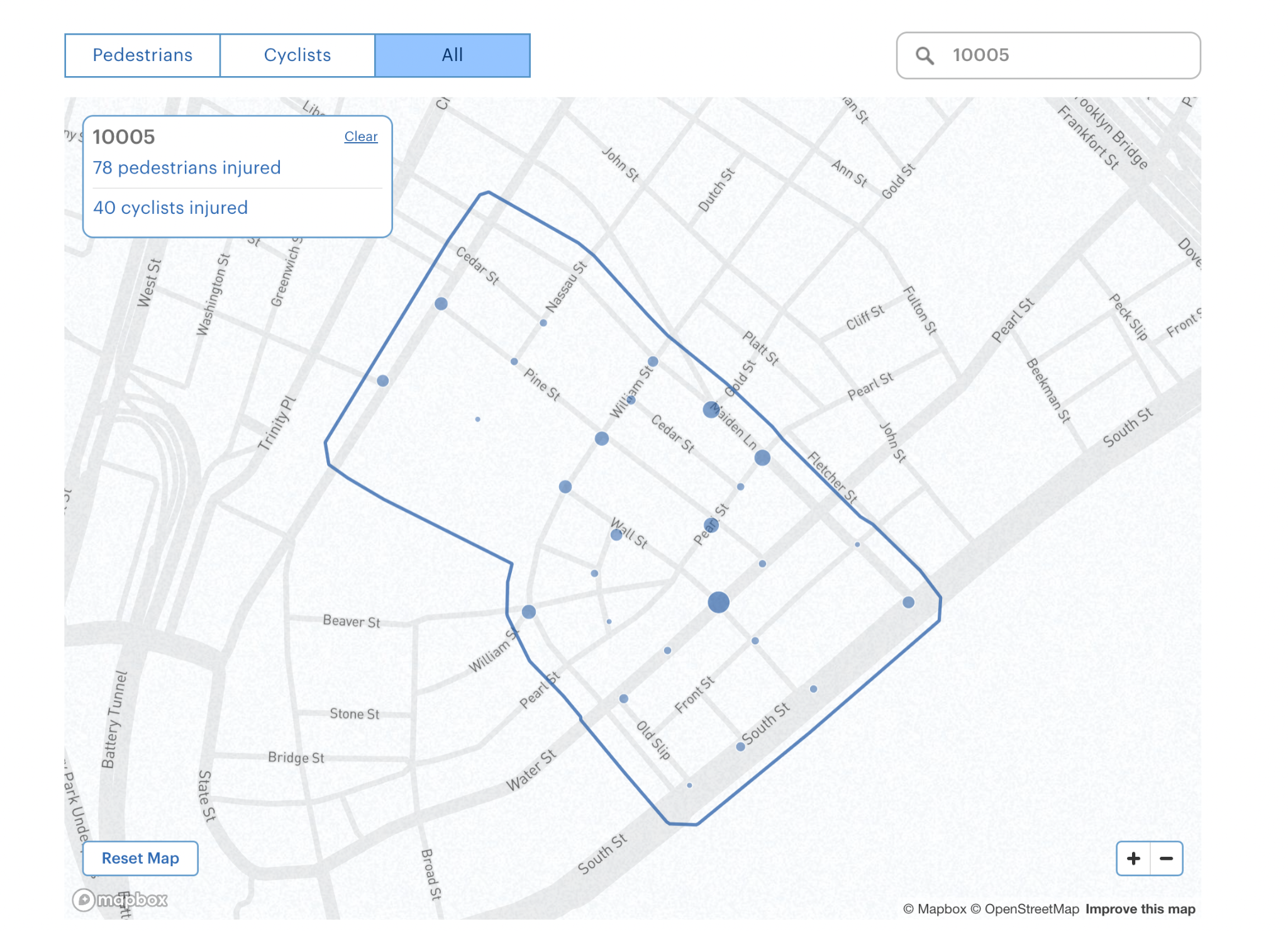 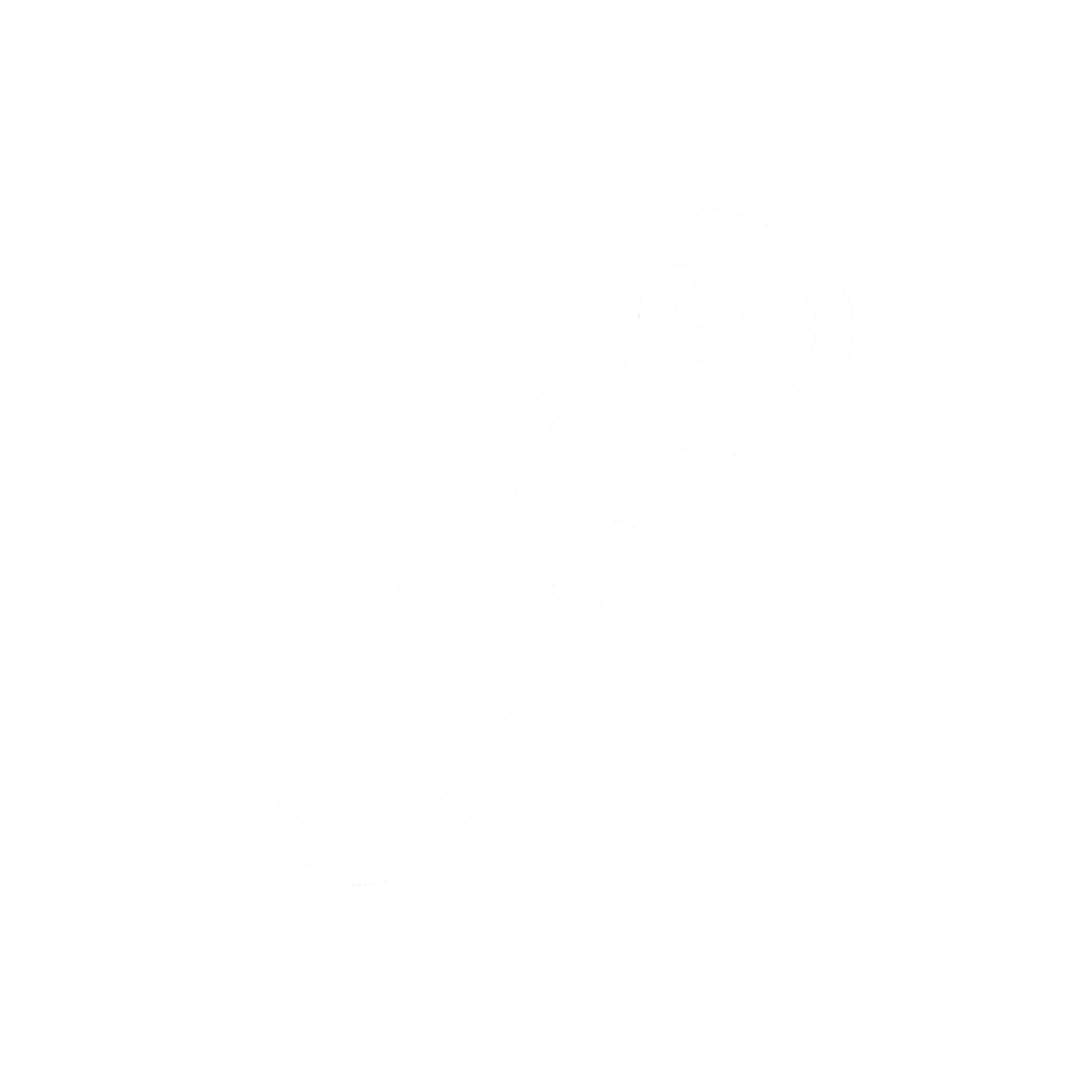 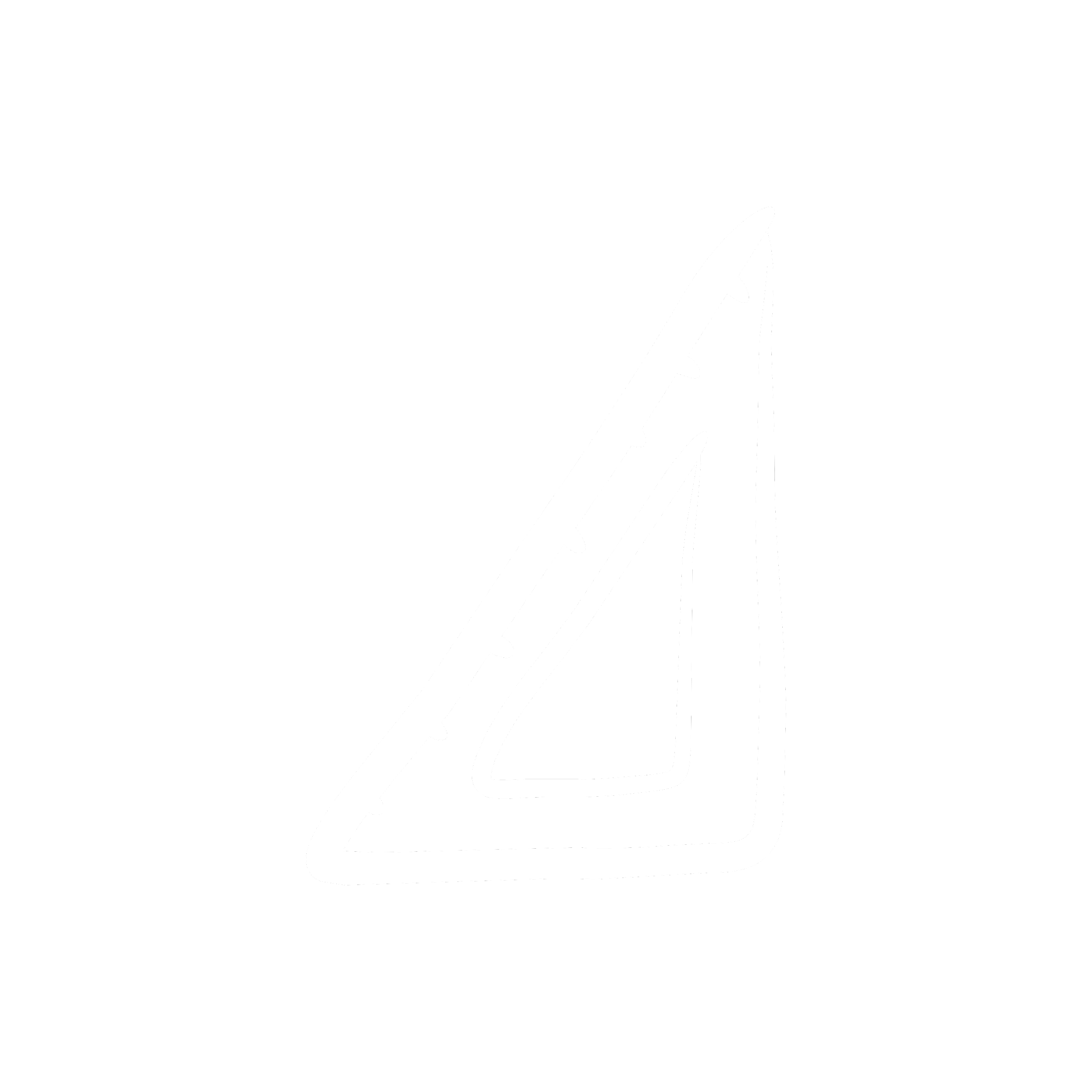 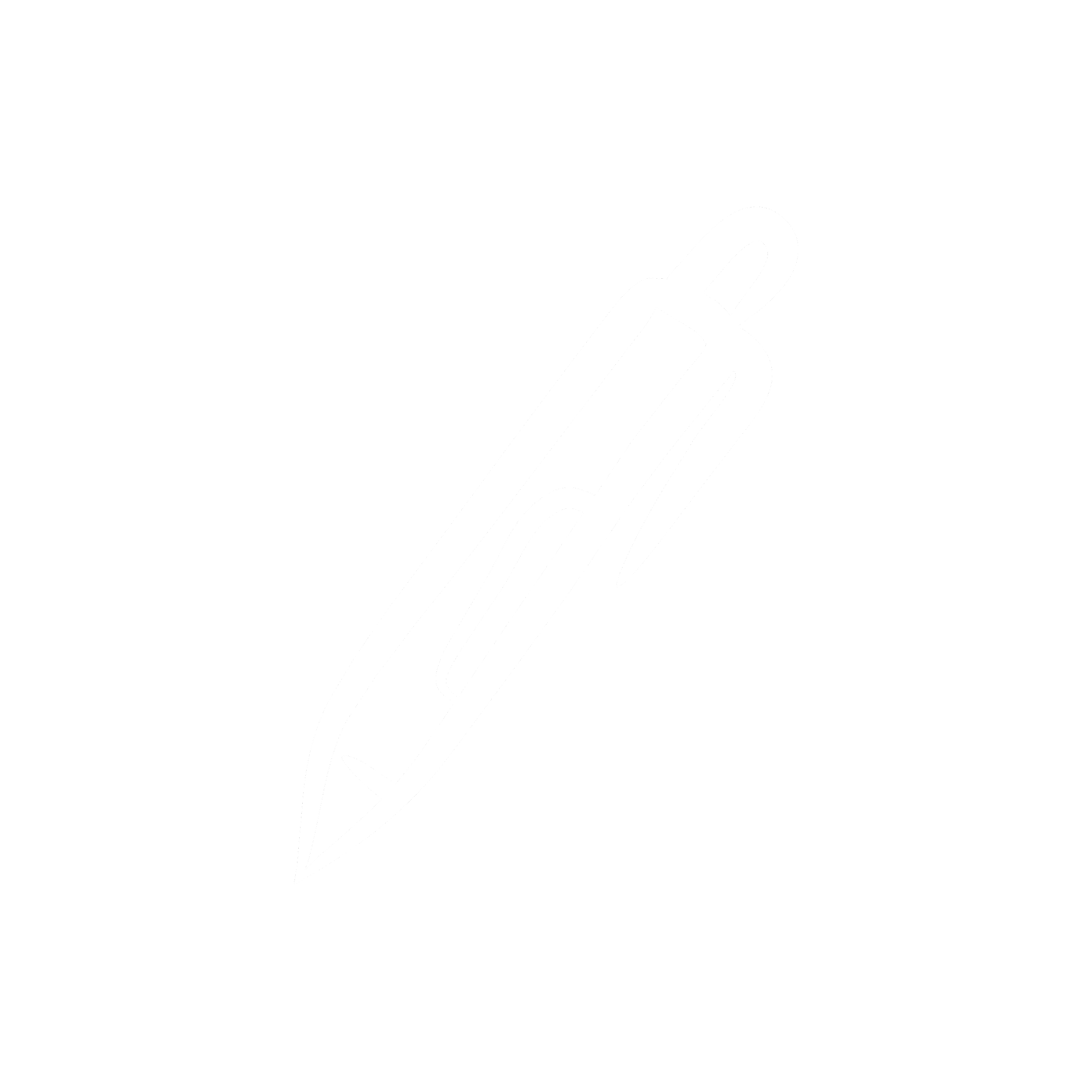 DID YOU KNOW: Use the map linked above to see how many pedestrians have been injured in New York City from 2013-2021.
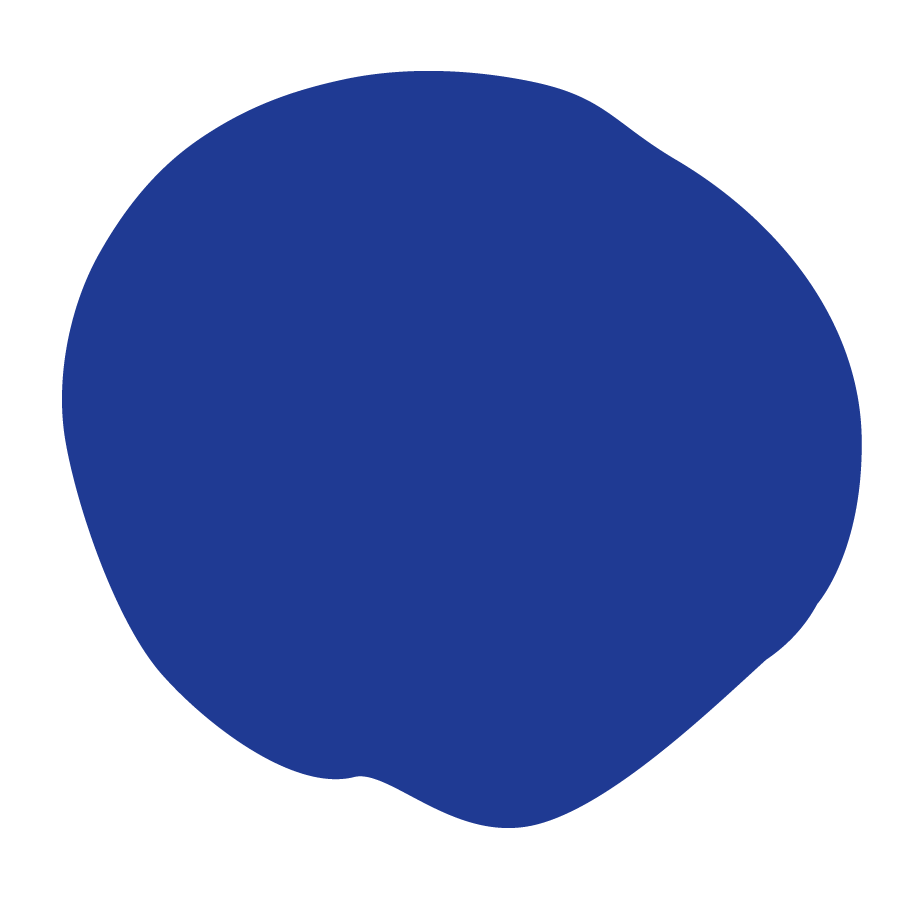 [Speaker Notes: Teacher notes: 
Access the website from the pdf linked on the previous slide to use an interactive map of New York located here.]
Pedestrian Safety
“Every trip begins and ends with walking, and therefore everyone is a pedestrian on a city’s street at some point. Providing continuous and unobstructed clear paths ensures walkable neighborhoods for everyone. Each sidewalk’s clear path should be complemented with active street edges and accessible facilities to make the journey comfortable and engaging. Cities are places for people, and they use streets for not only walking, but also resting, sitting, playing, and waiting. This requires making people the highest priority in street design, with careful consideration for the most vulnerable users: the young, the elderly” (Global Street Design).
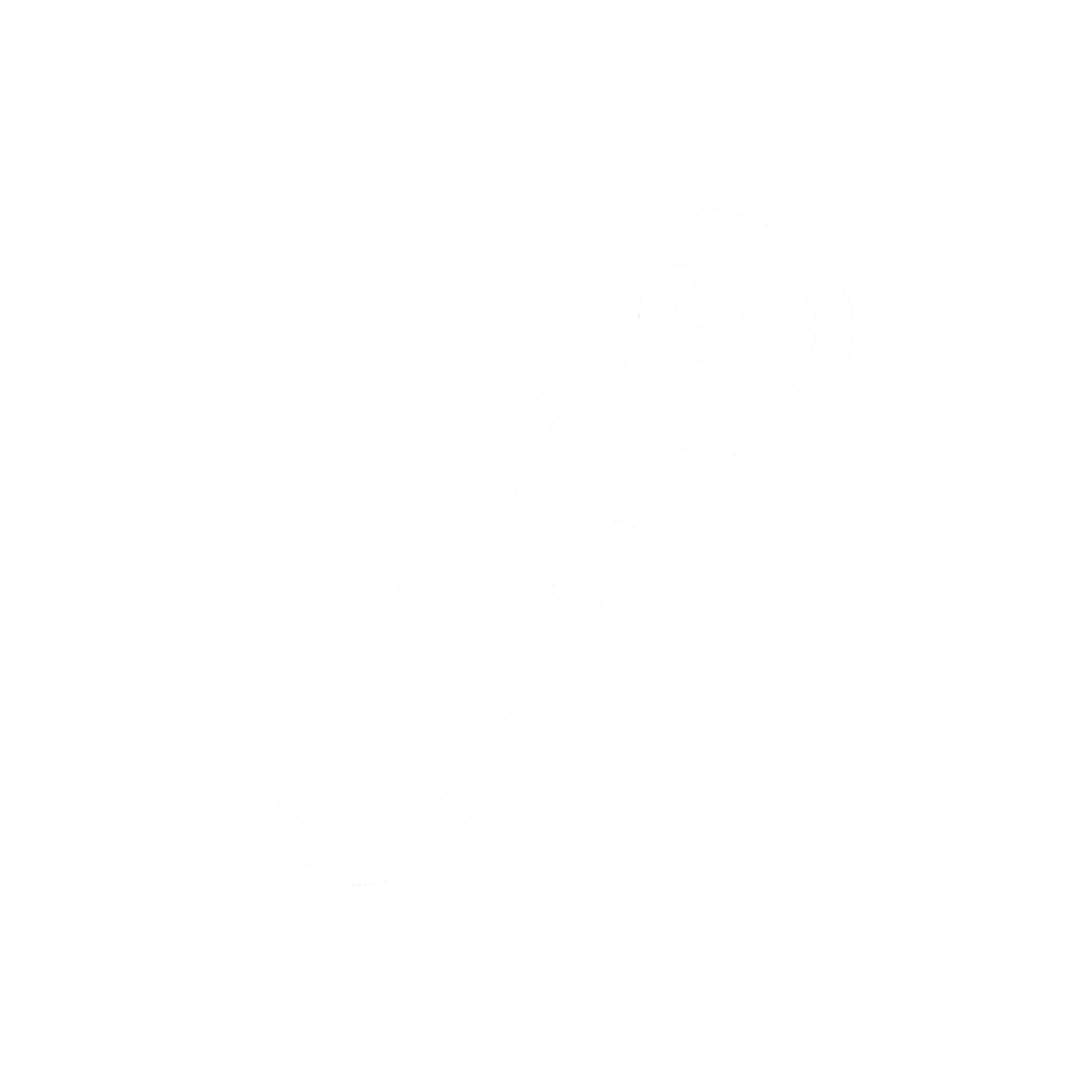 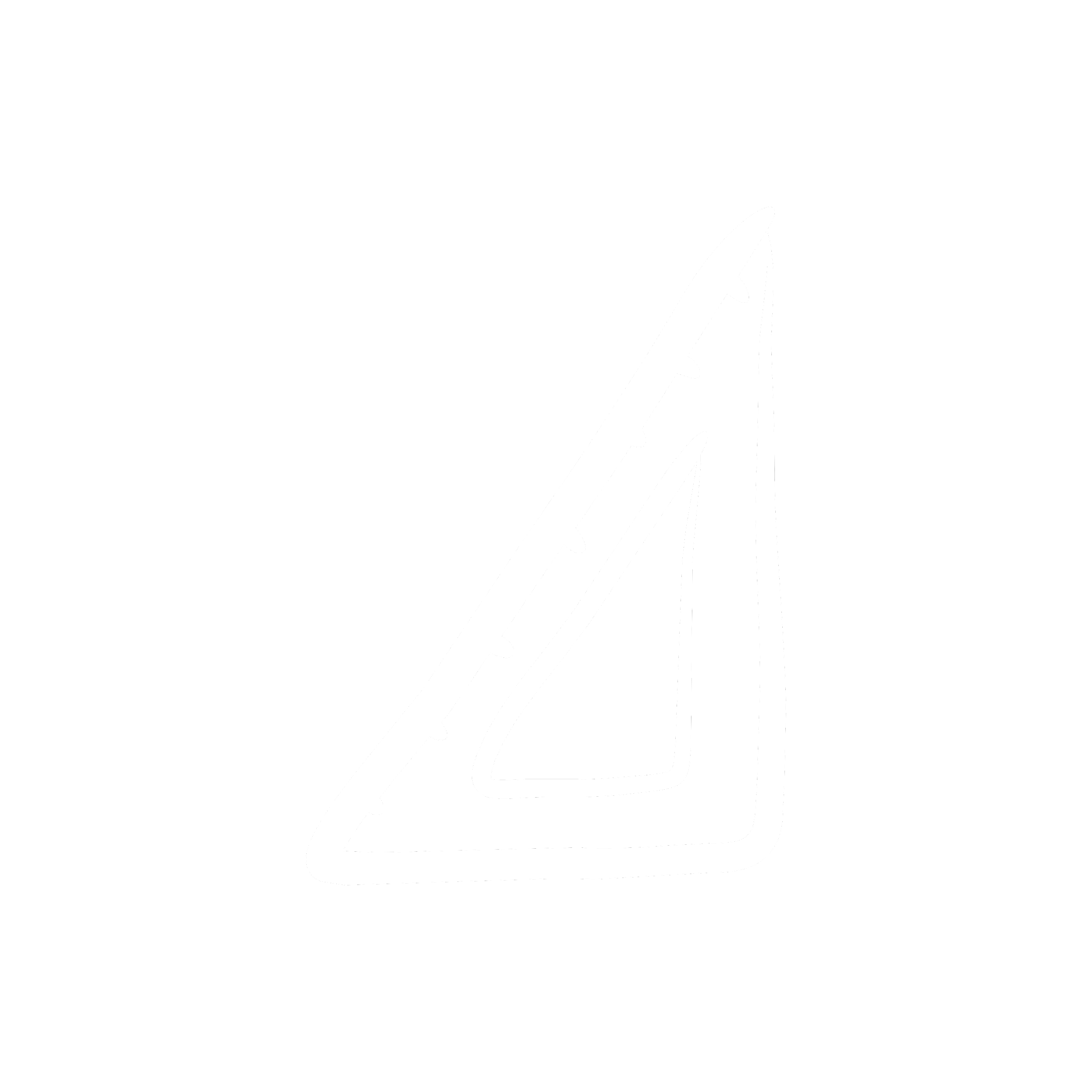 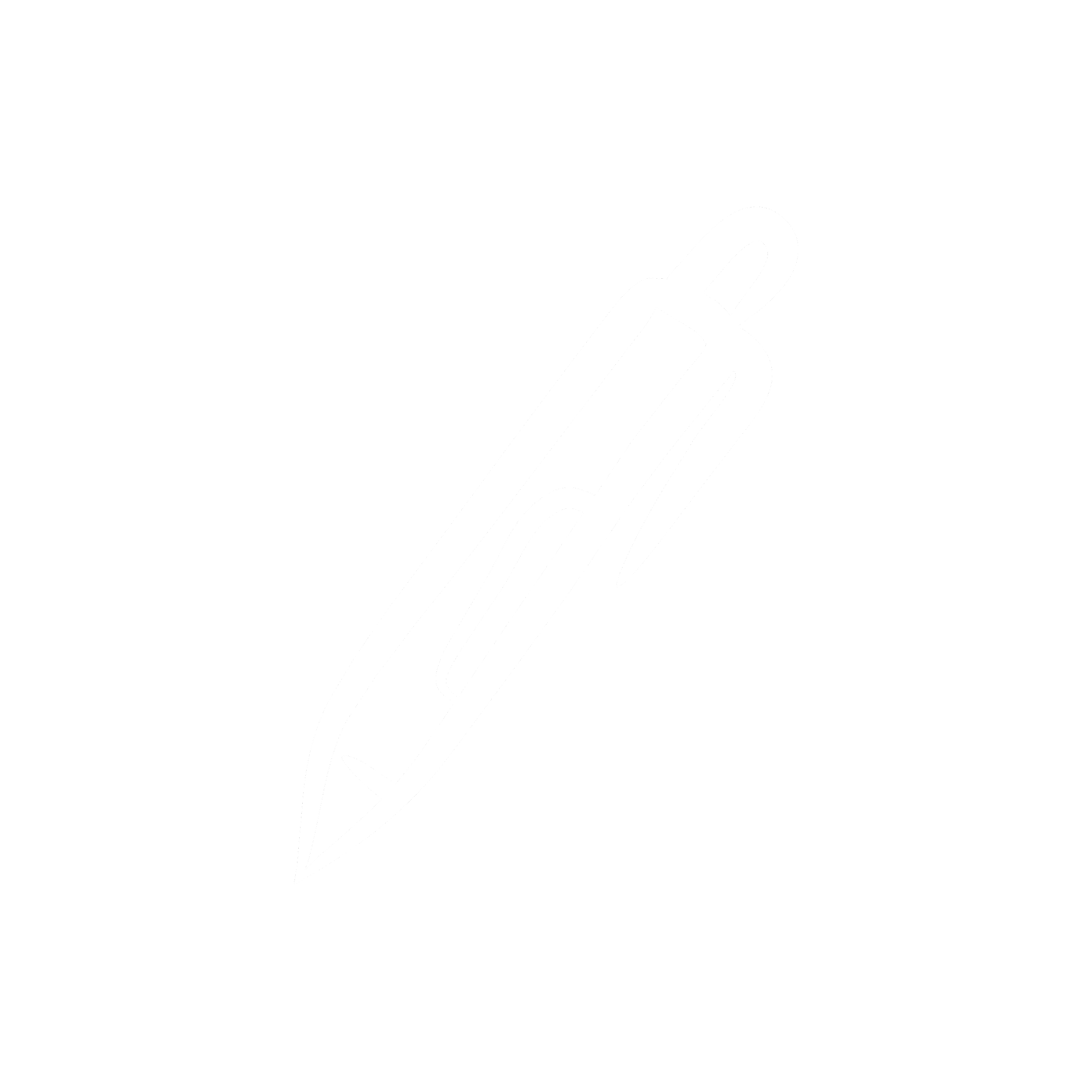 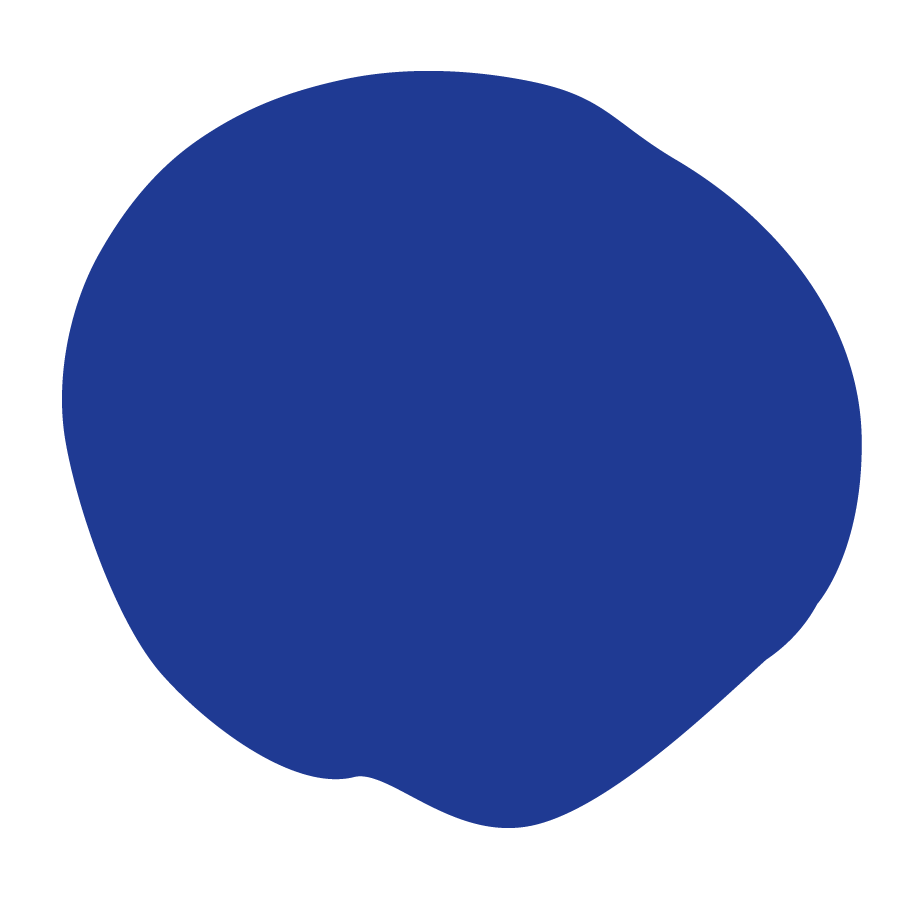 [Speaker Notes: Teacher notes: 
Share the quote on this slides and talk about the different types of pedestrians. Source]
Pedestrian Safety
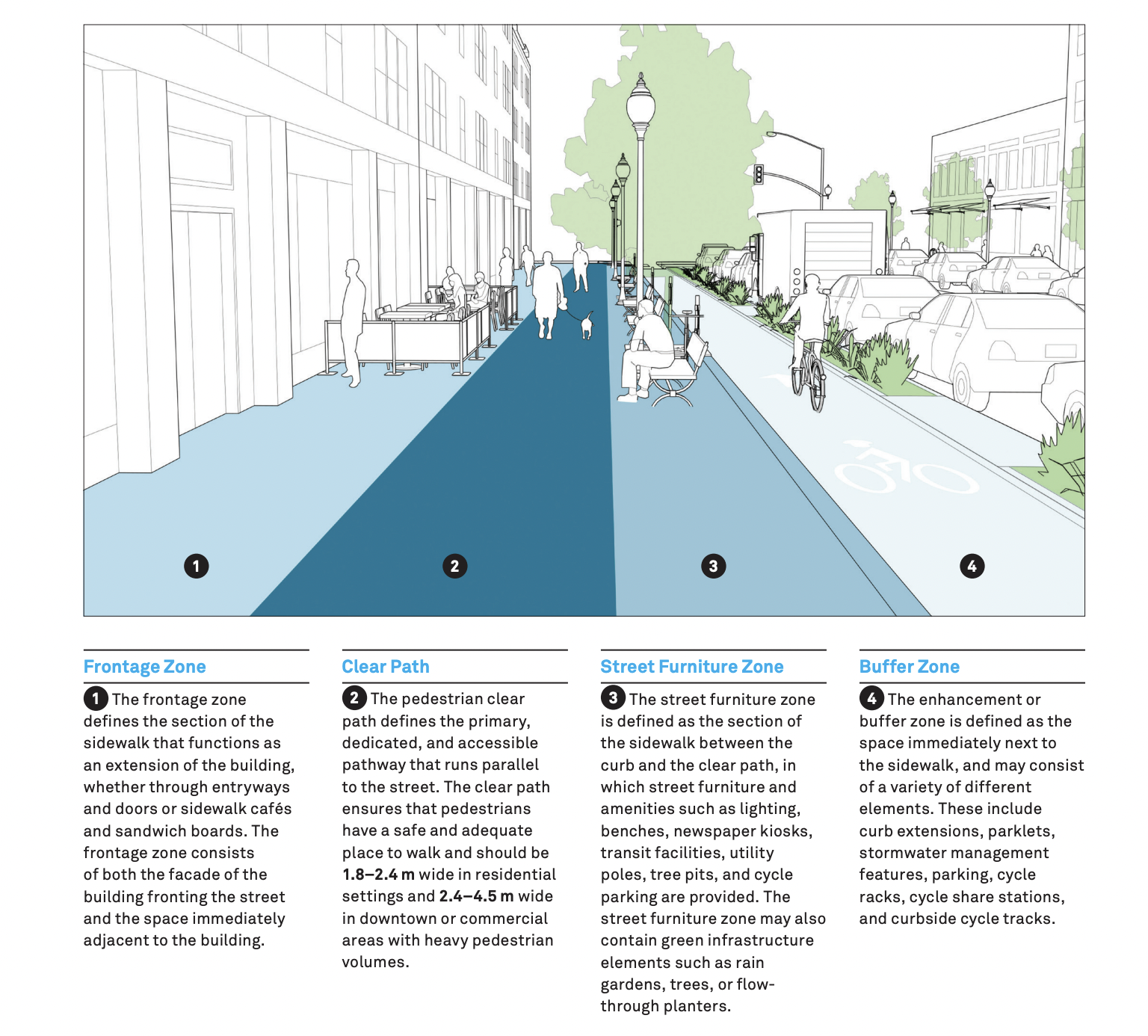 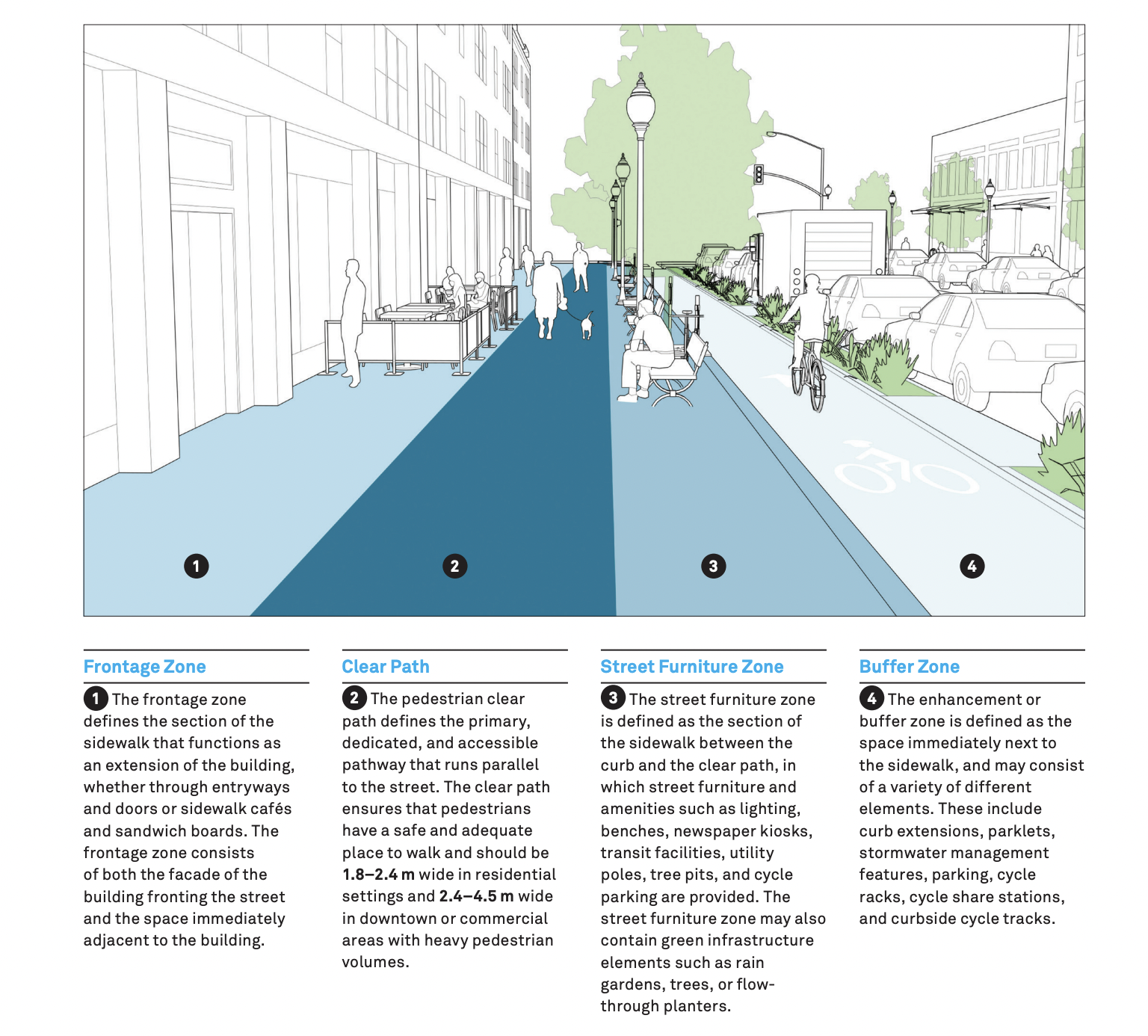 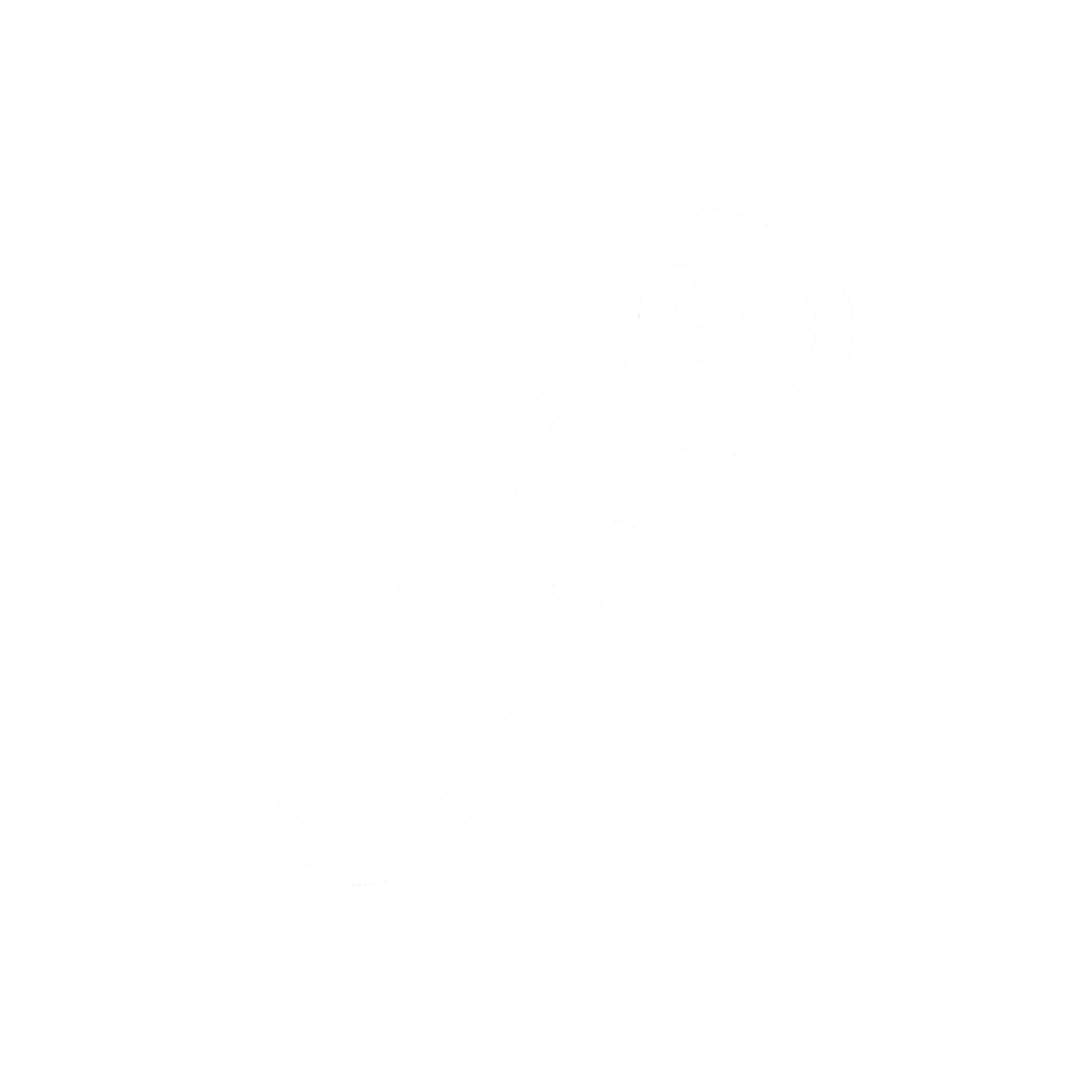 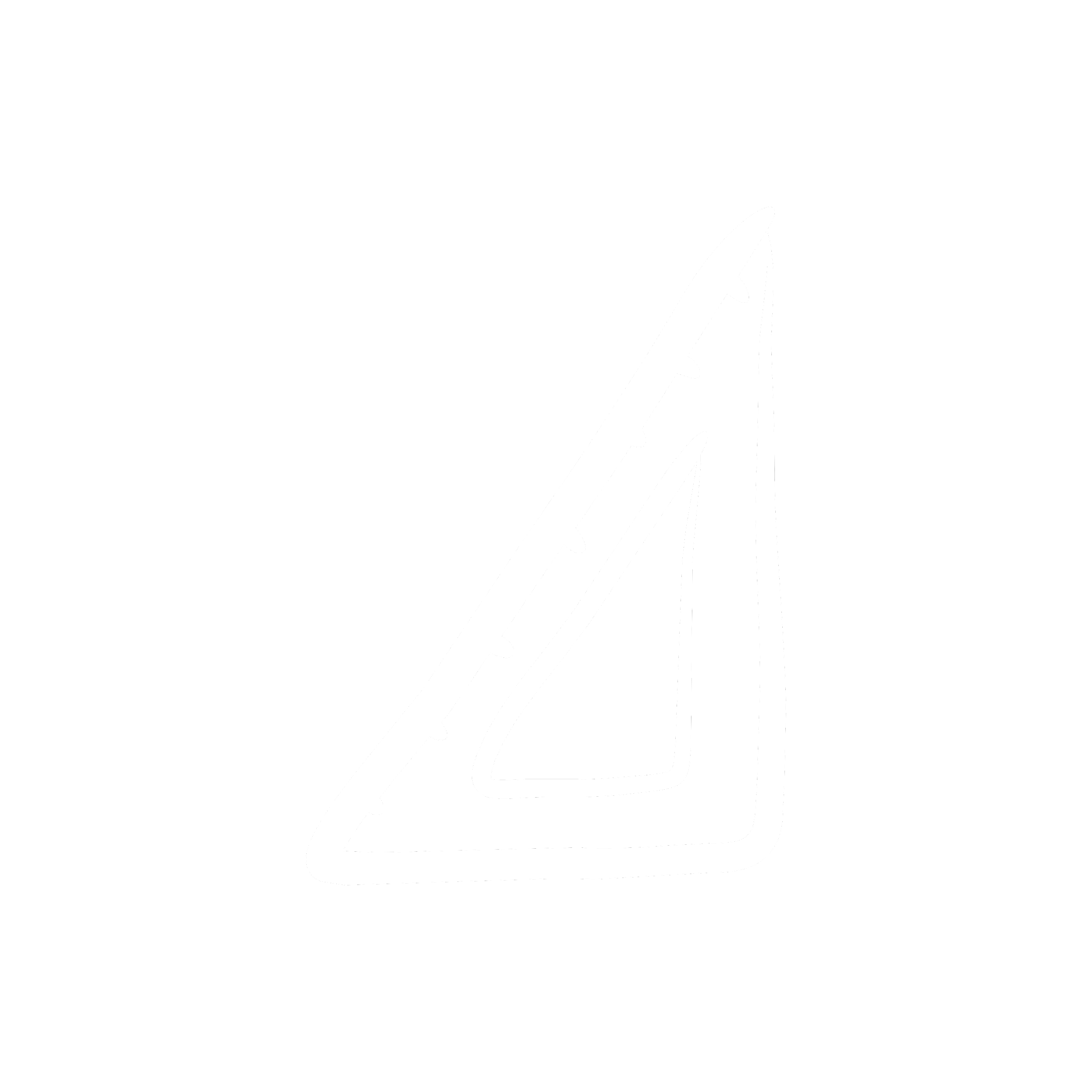 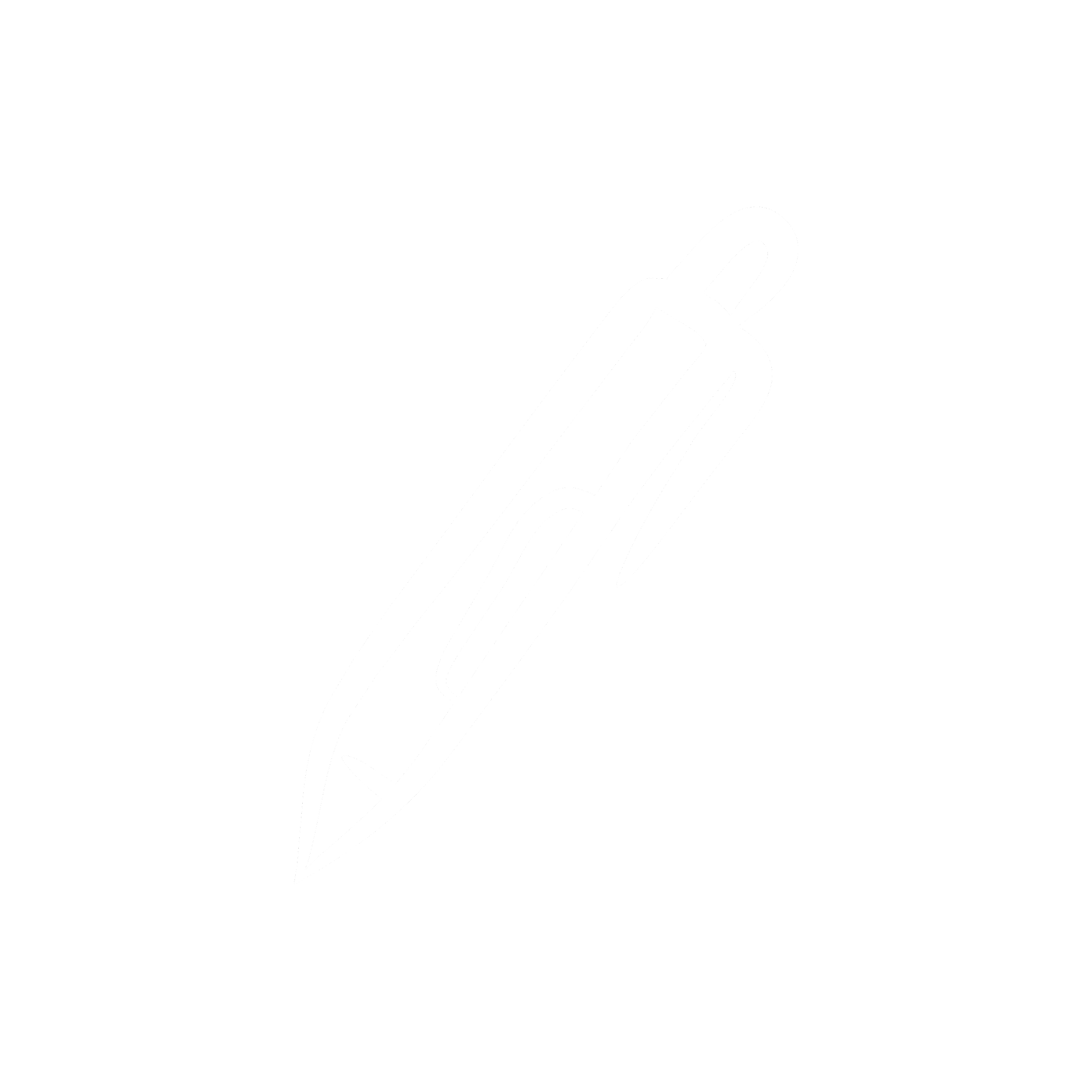 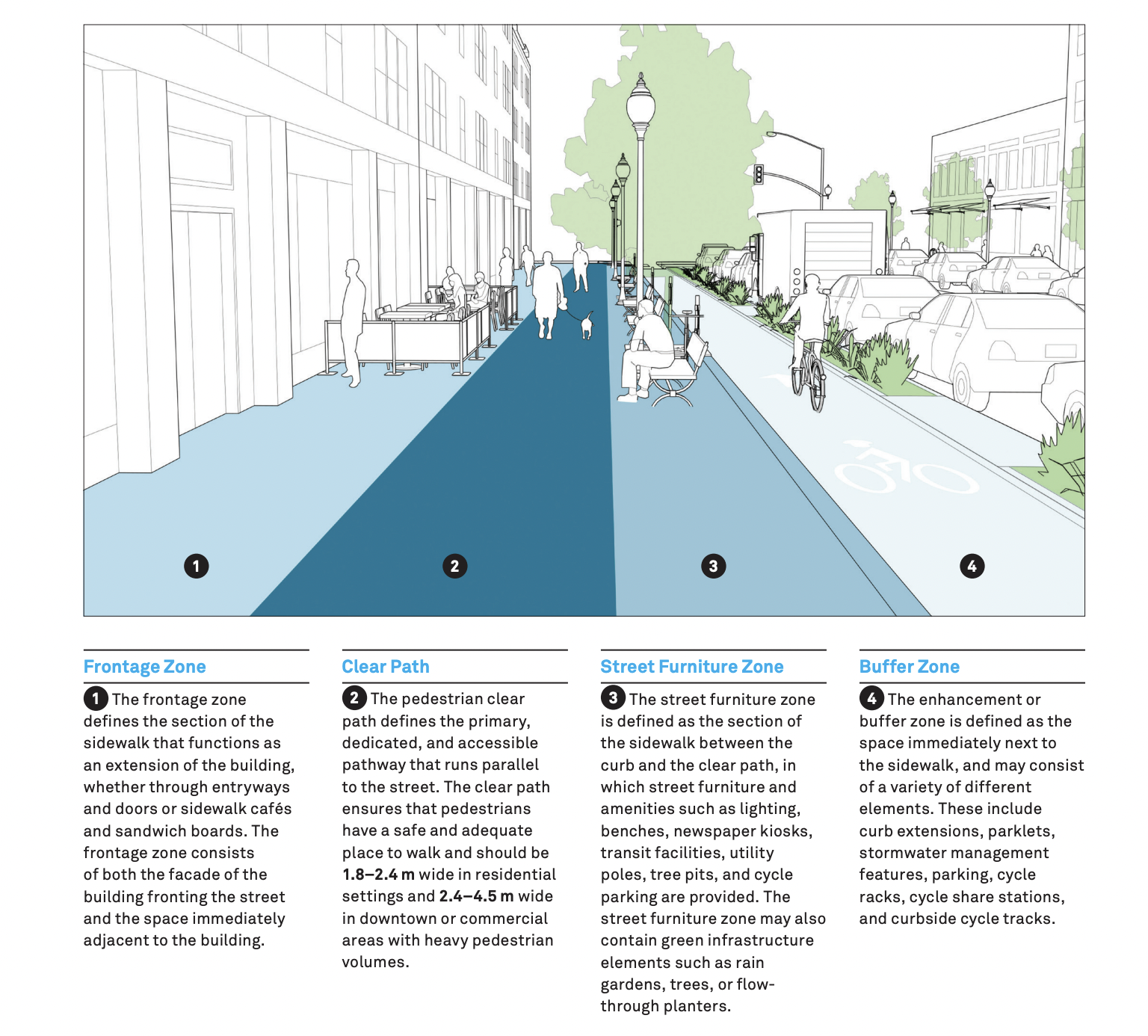 [Speaker Notes: Teacher notes: 
Share this information about the image on this slide:
Sidewalks play a vital role in city life. As a conduit for pedestrian movement and access, they enhance connectivity and promote walking. As public spaces, sidewalks serve as the front steps to the city, activating streets socially and economically. Safe, accessible, and well-maintained sidewalks are a fundamental and necessary investment for cities, and have been shown to enhance general public health and maximize social capital.
Just as roadway expansions and improvements have historically enhanced travel for motorists, superior sidewalk design can encourage walking by making it more attractive. Curb cuts for vehicle access should be limited in areas with high pedestrian volumes, and when unavoidable, they must maintain accessible levels, slopes, and clear path minimums. 
The images & information on this slide are Global Street Design - located here.]
Pedestrian Safety
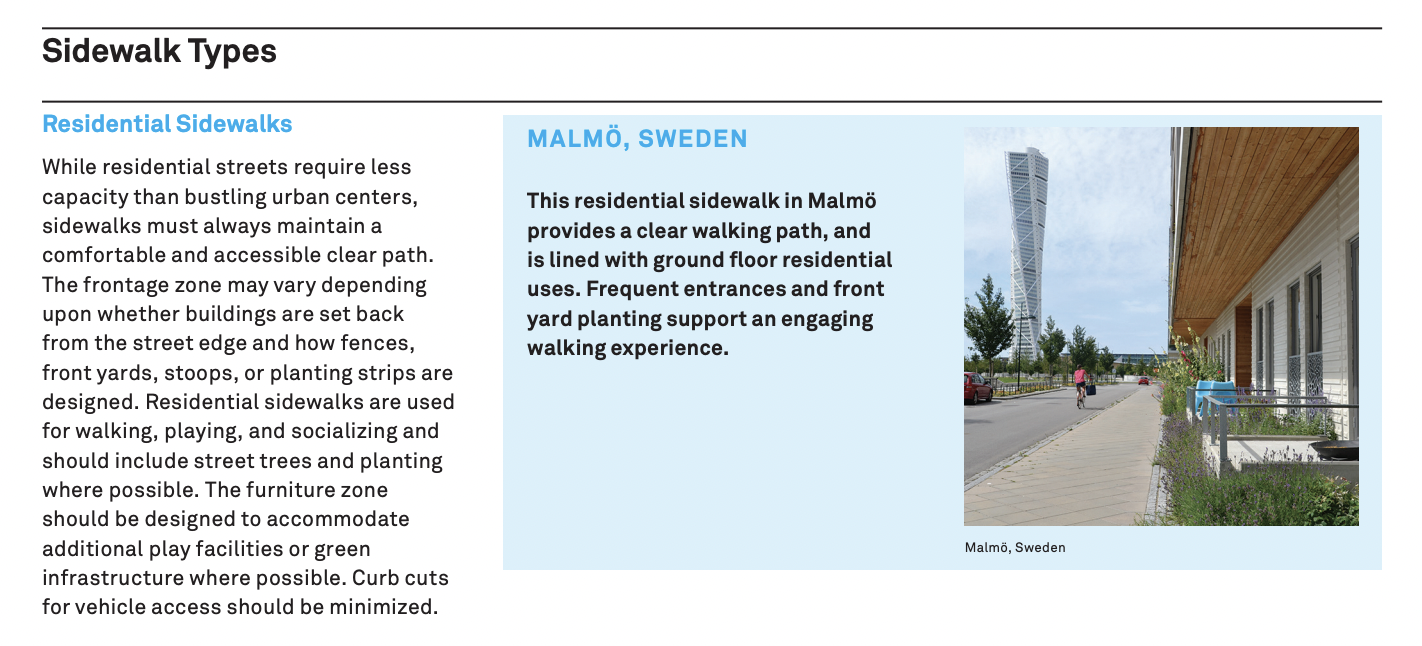 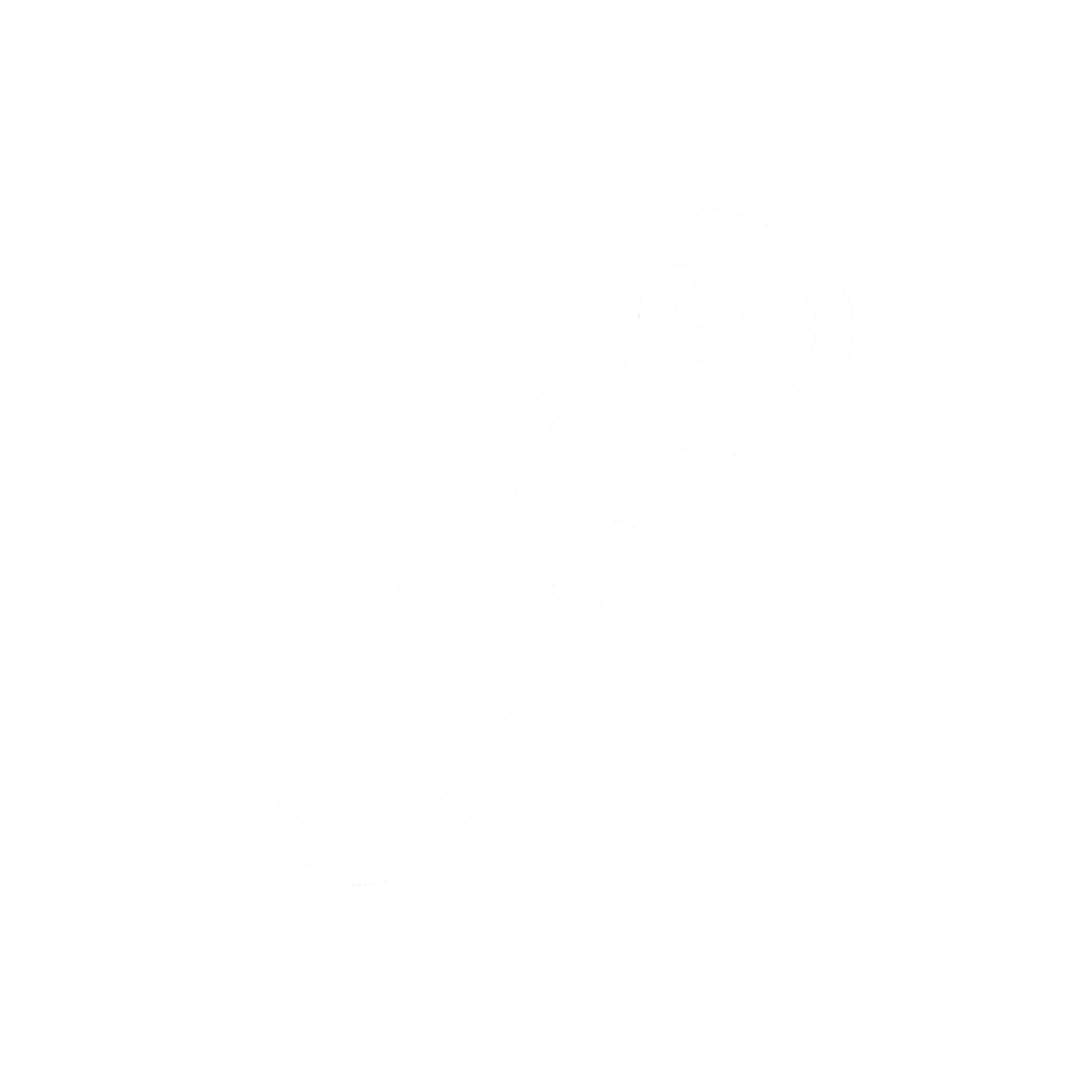 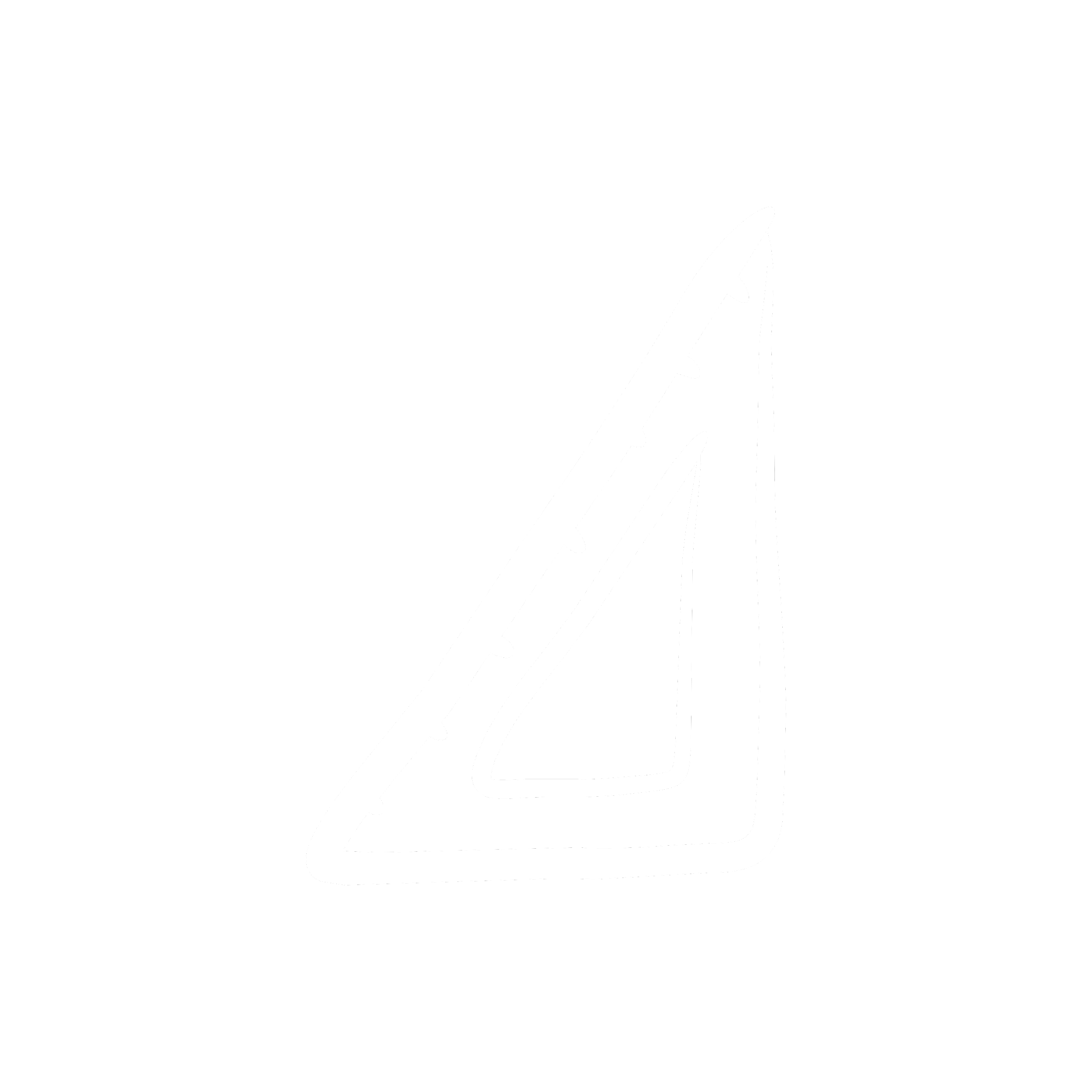 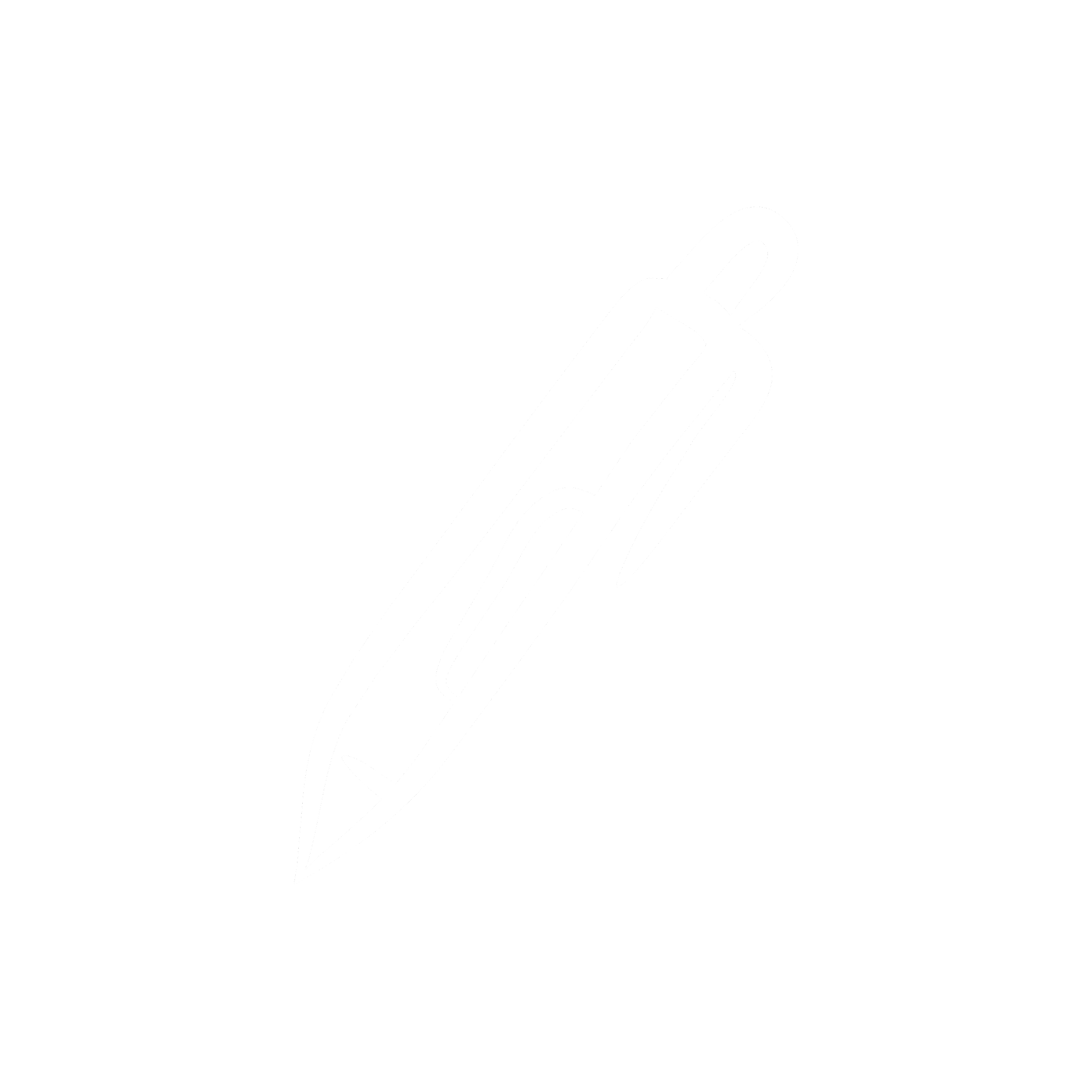 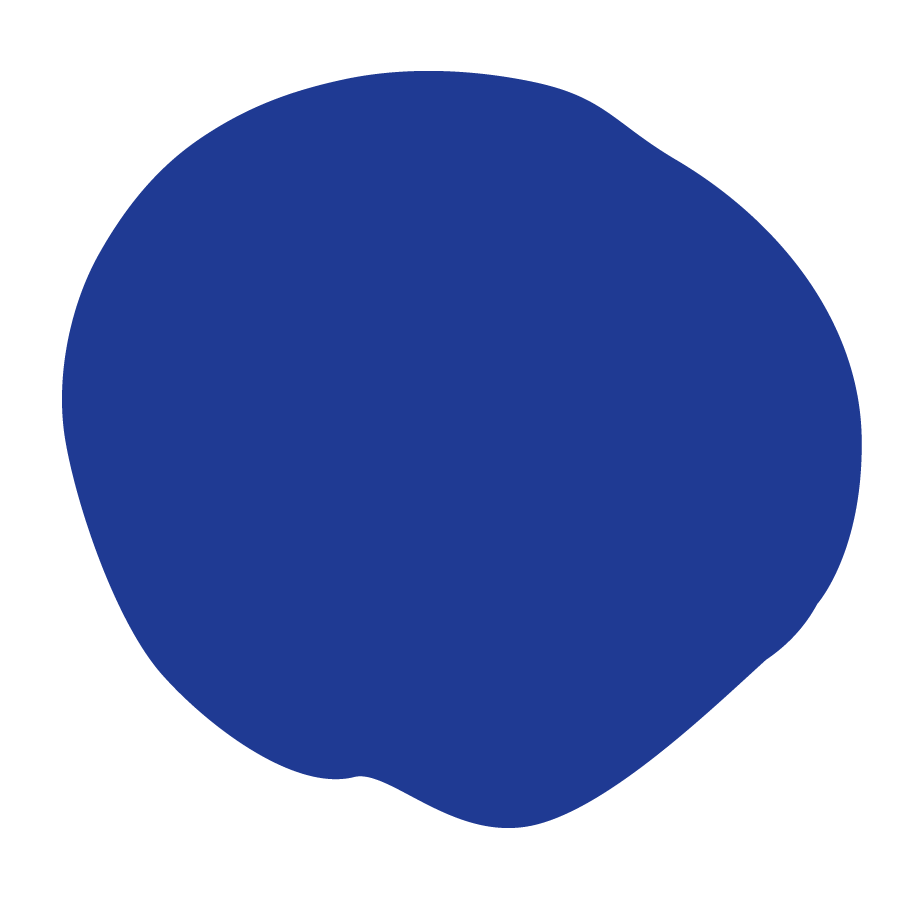 [Speaker Notes: Teacher notes: 
The images on this slide are Global Street Design - located here.]
Pedestrian Safety
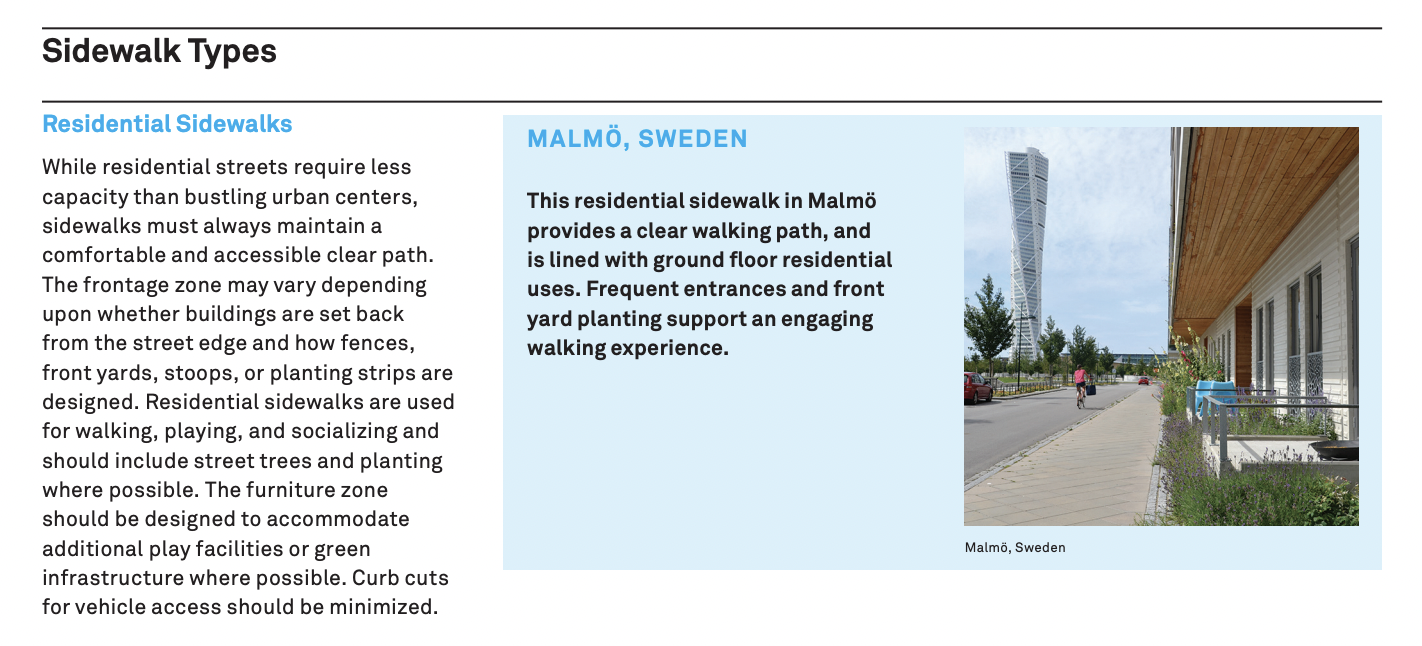 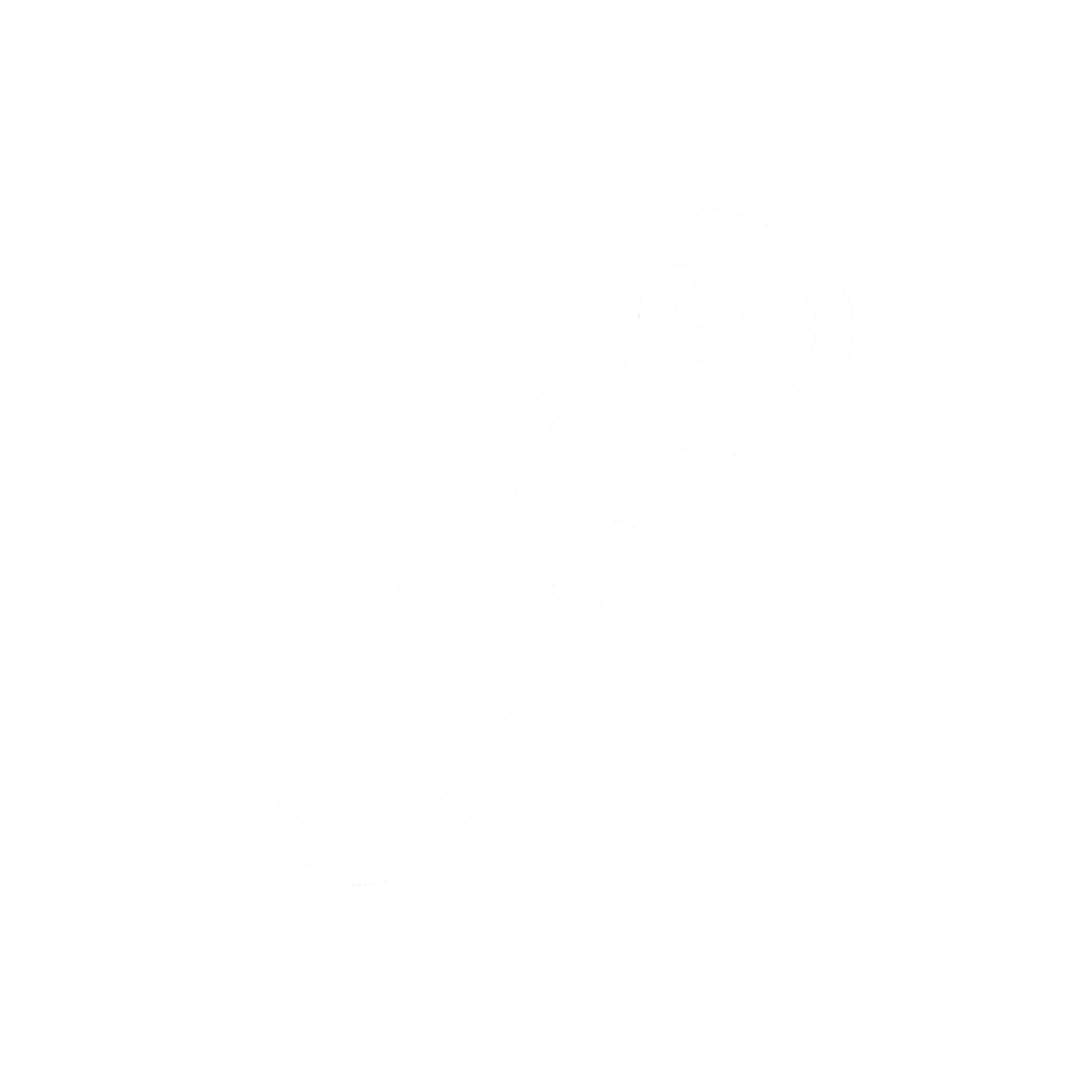 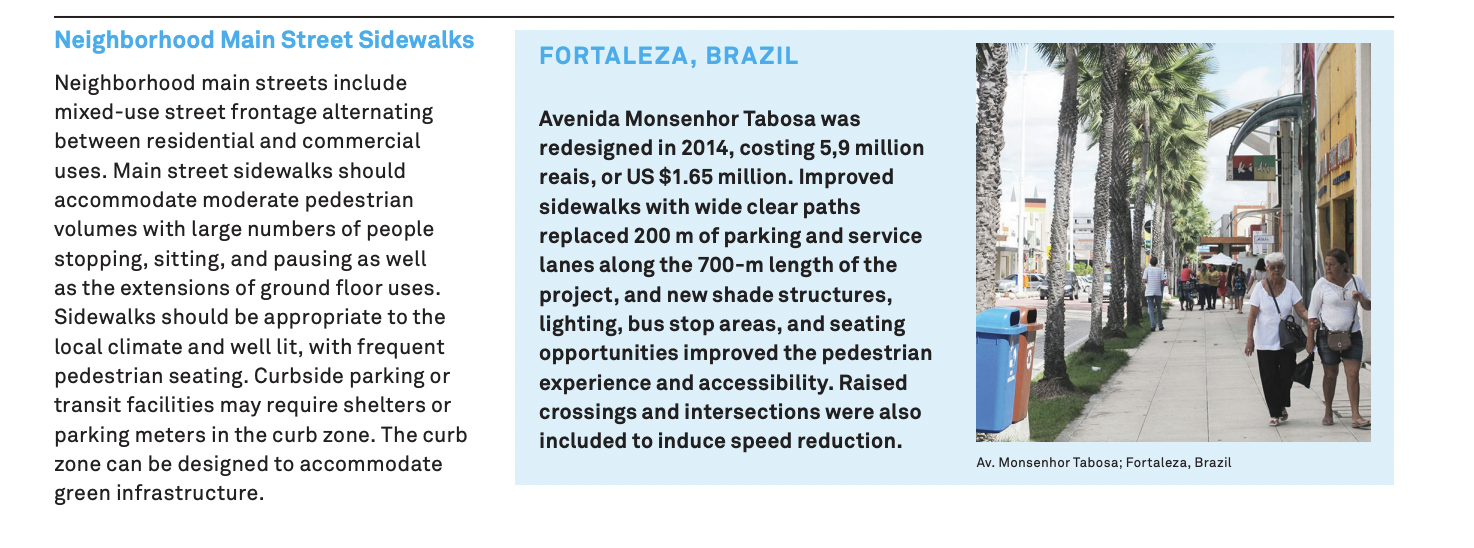 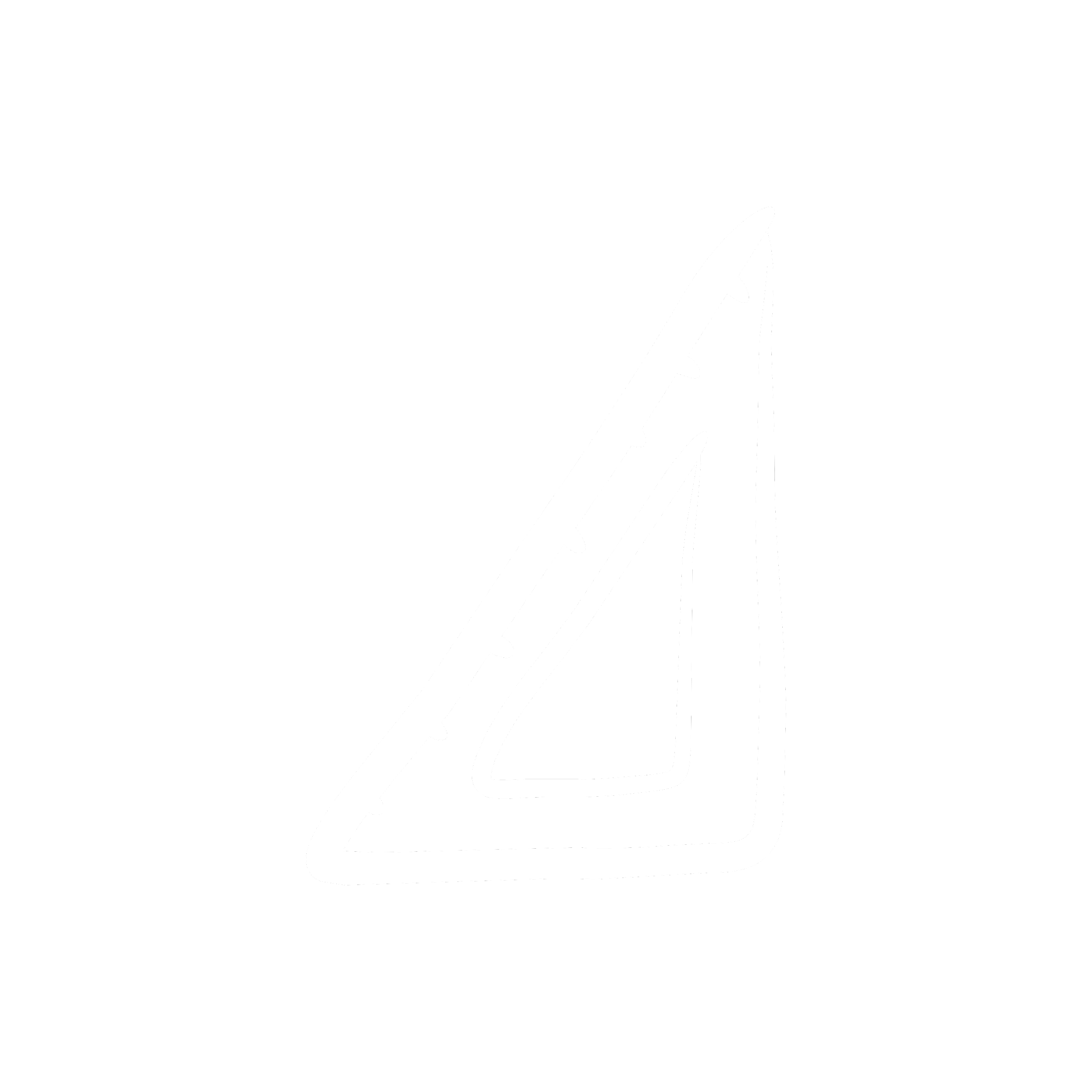 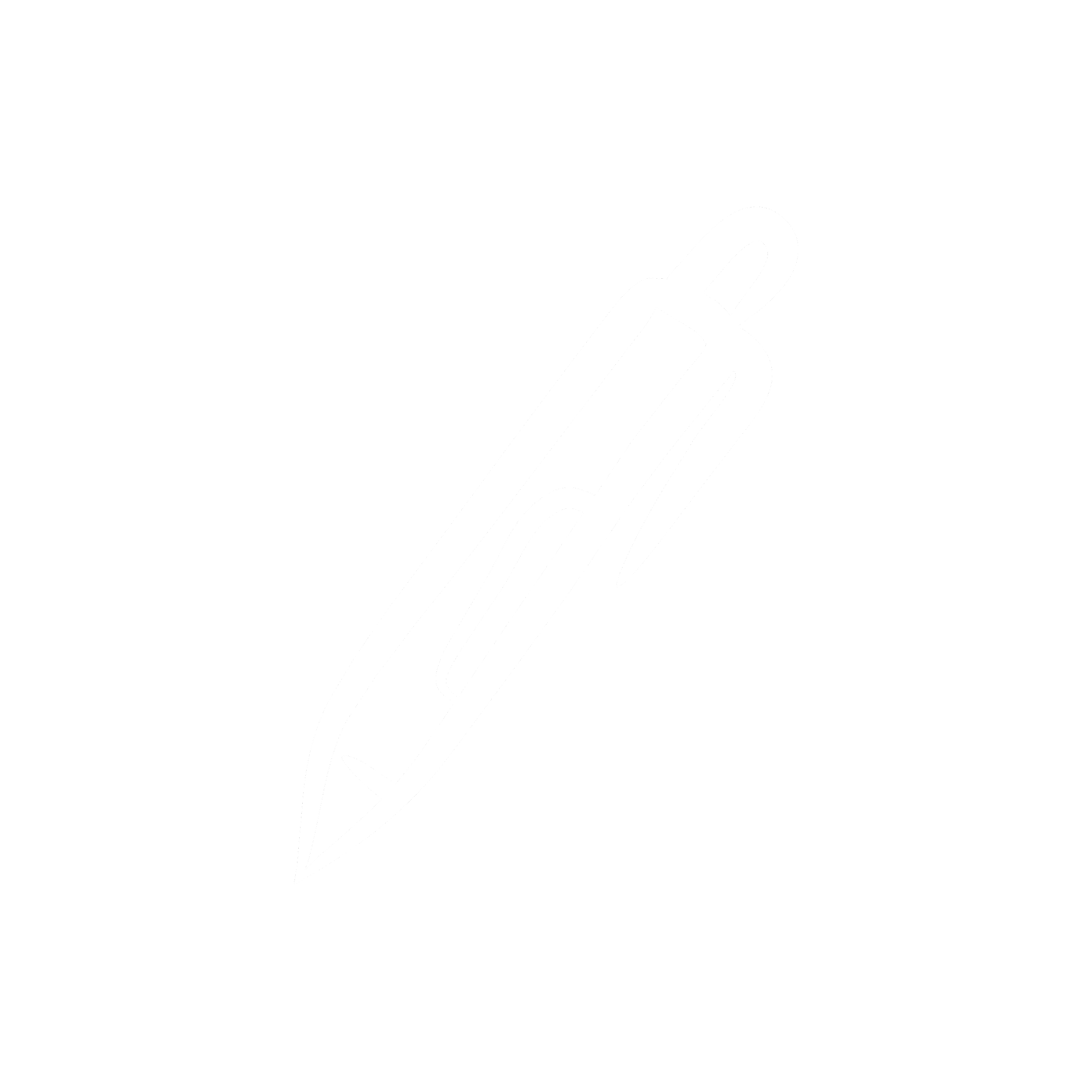 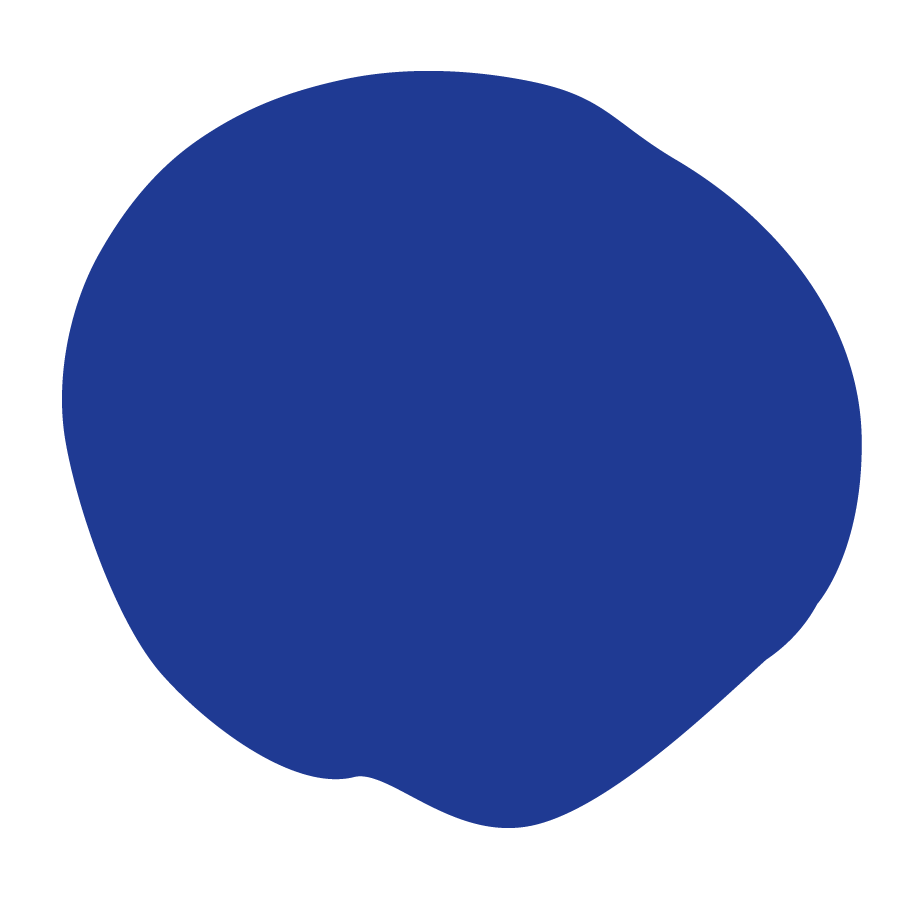 [Speaker Notes: Teacher notes: 
The images on this slide are Global Street Design - located here.]
Pedestrian Safety
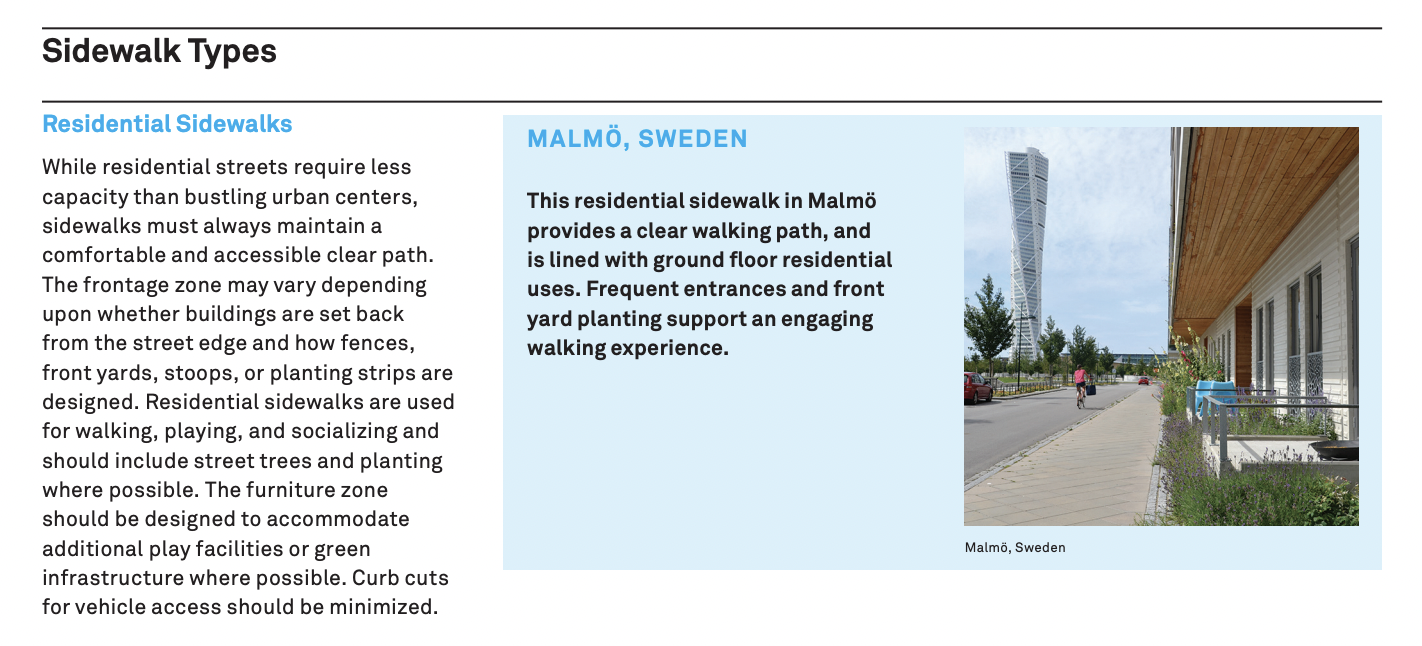 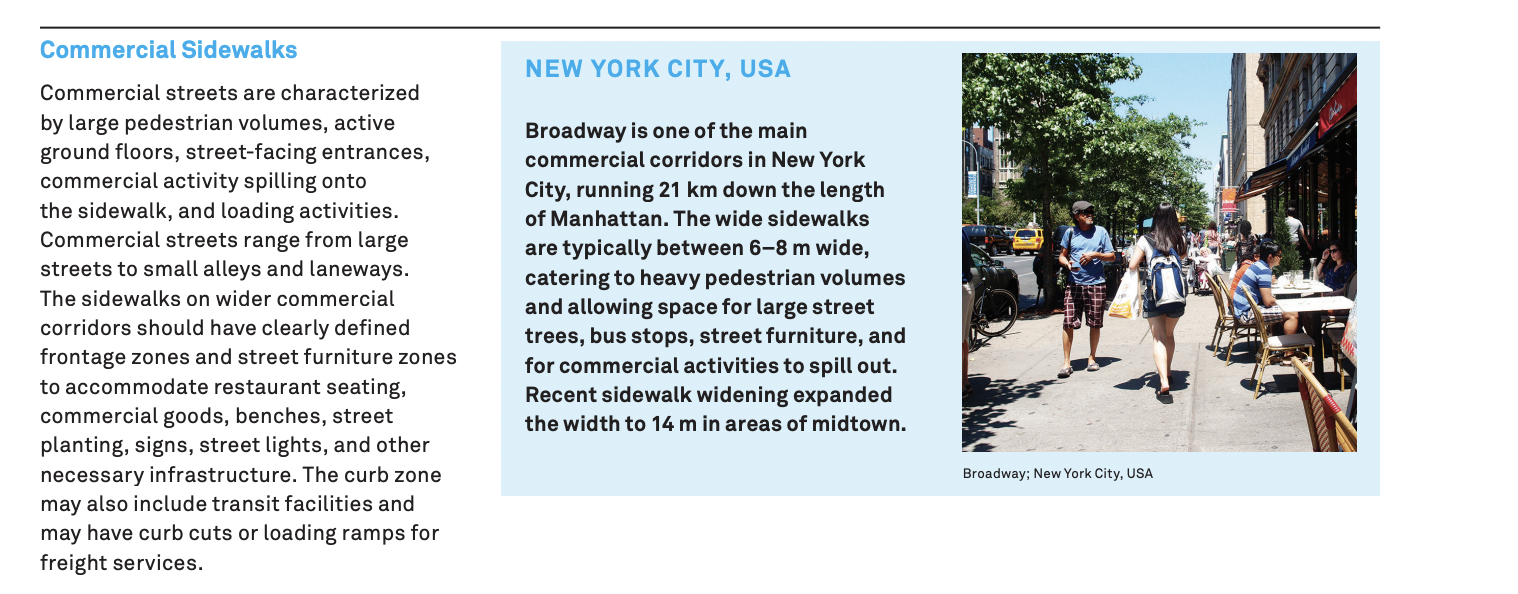 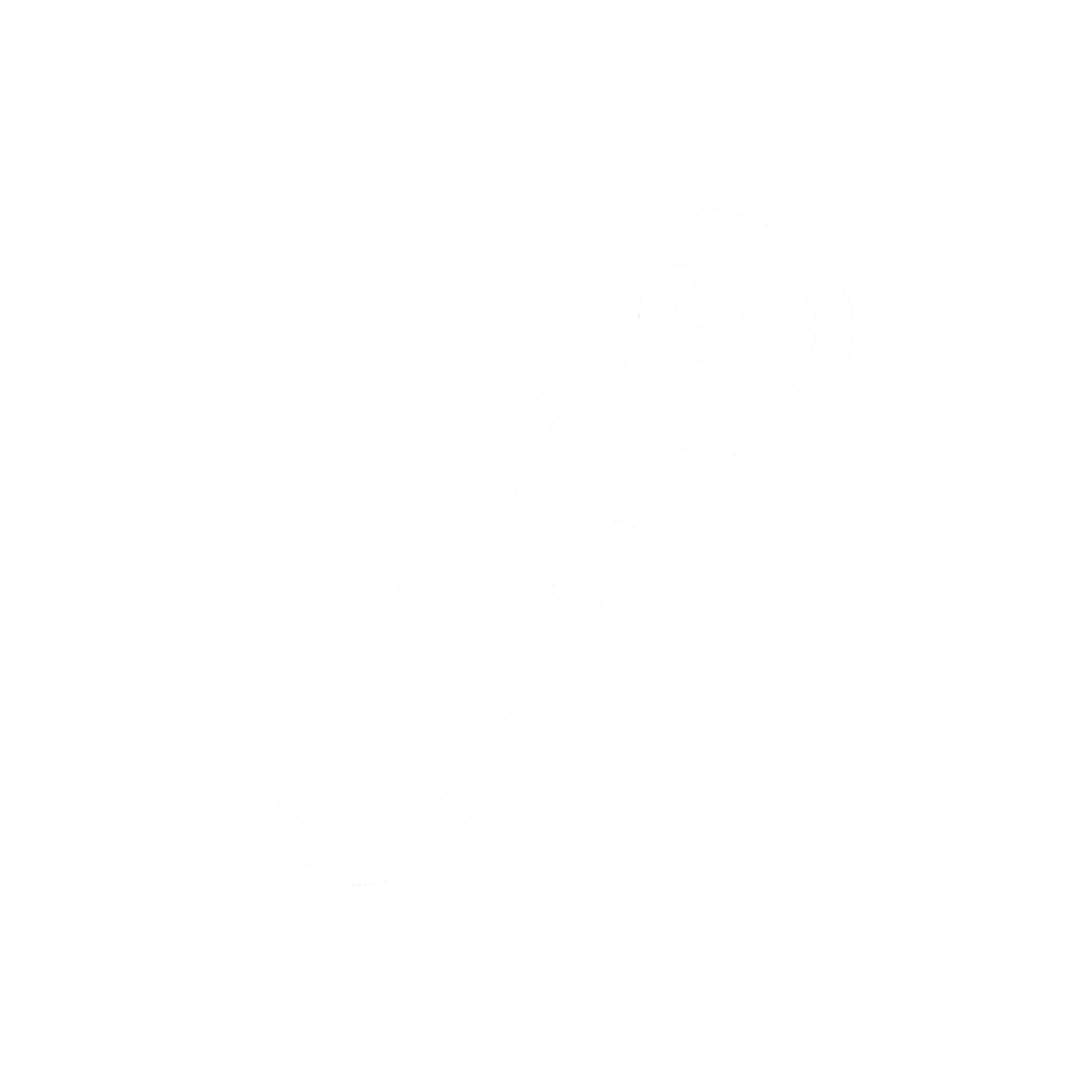 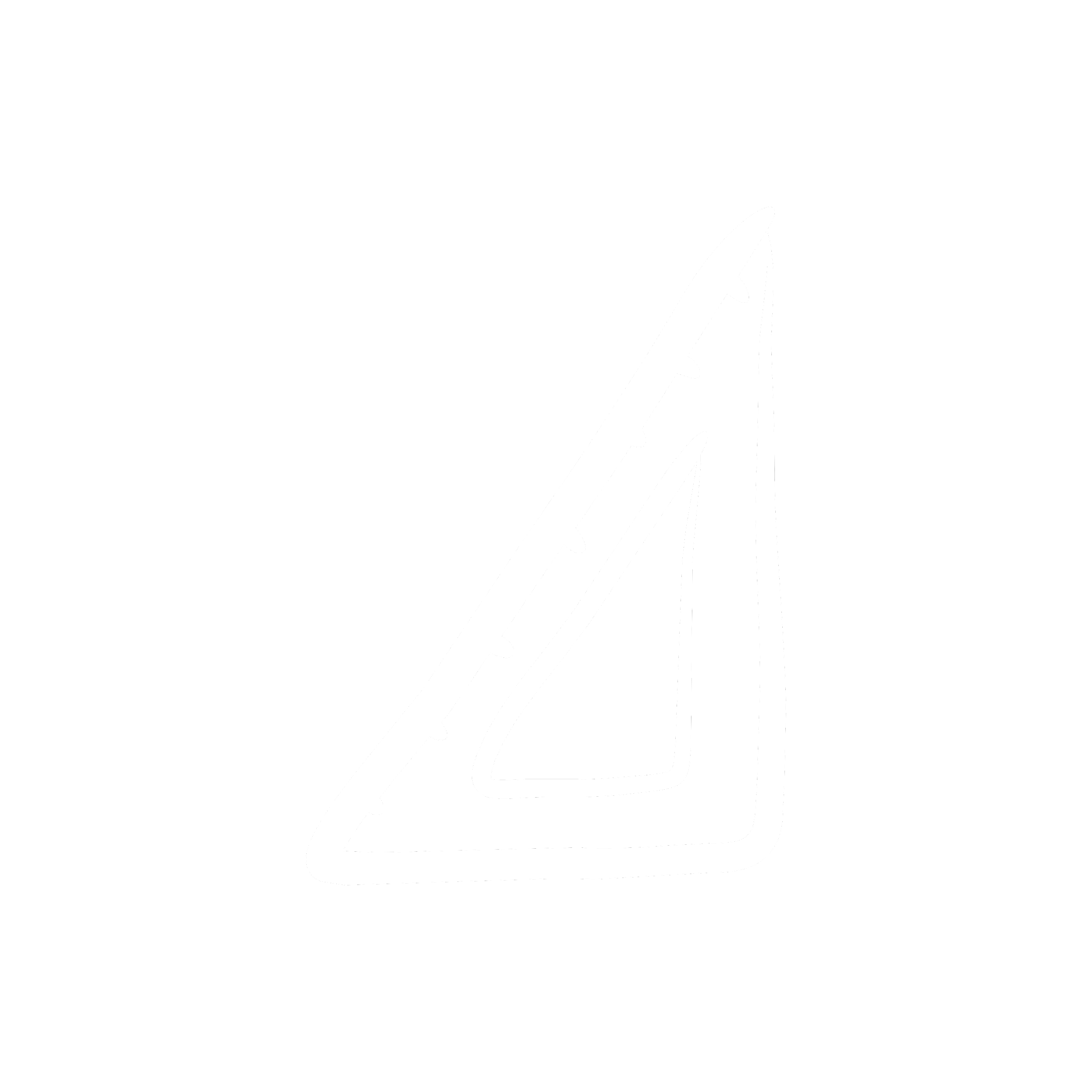 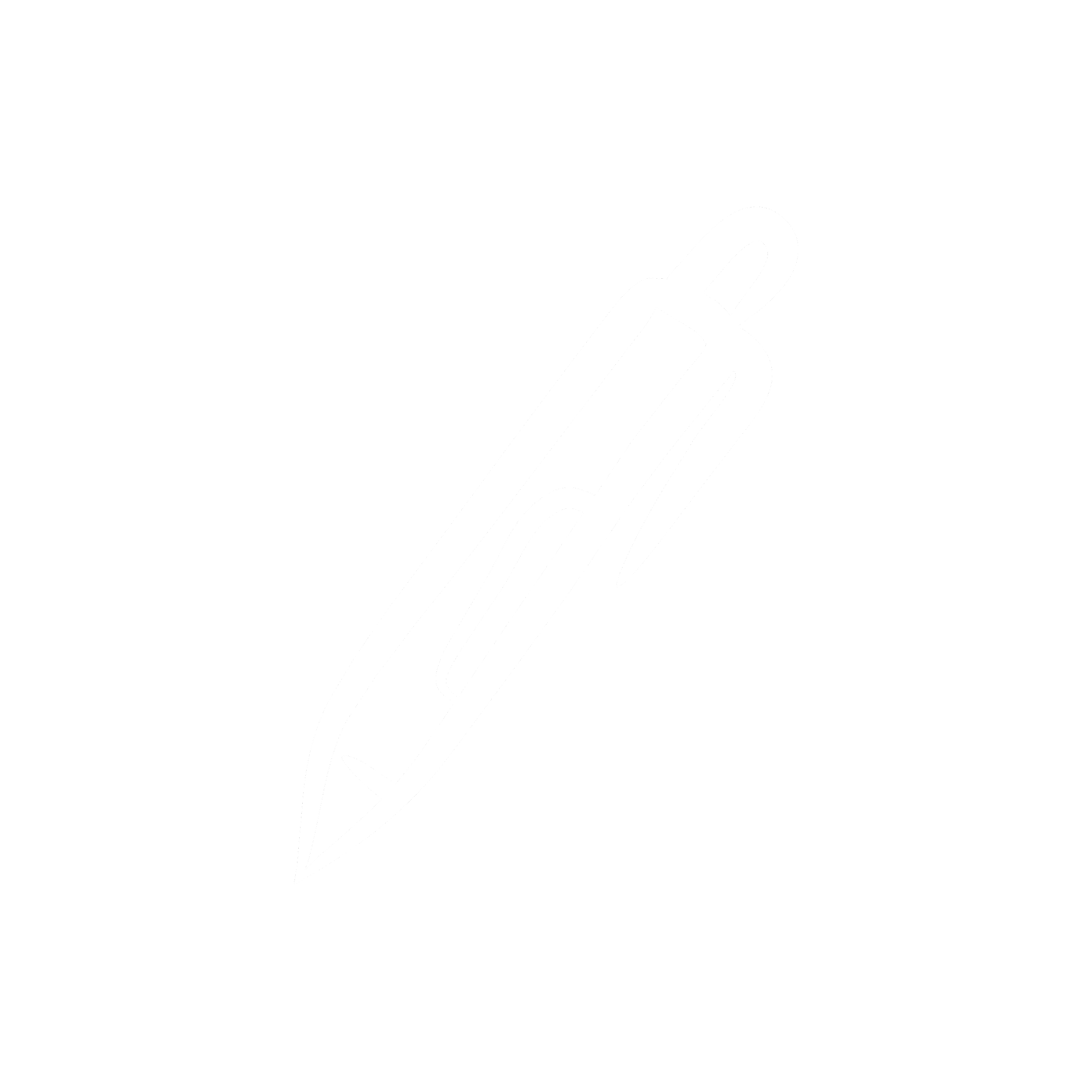 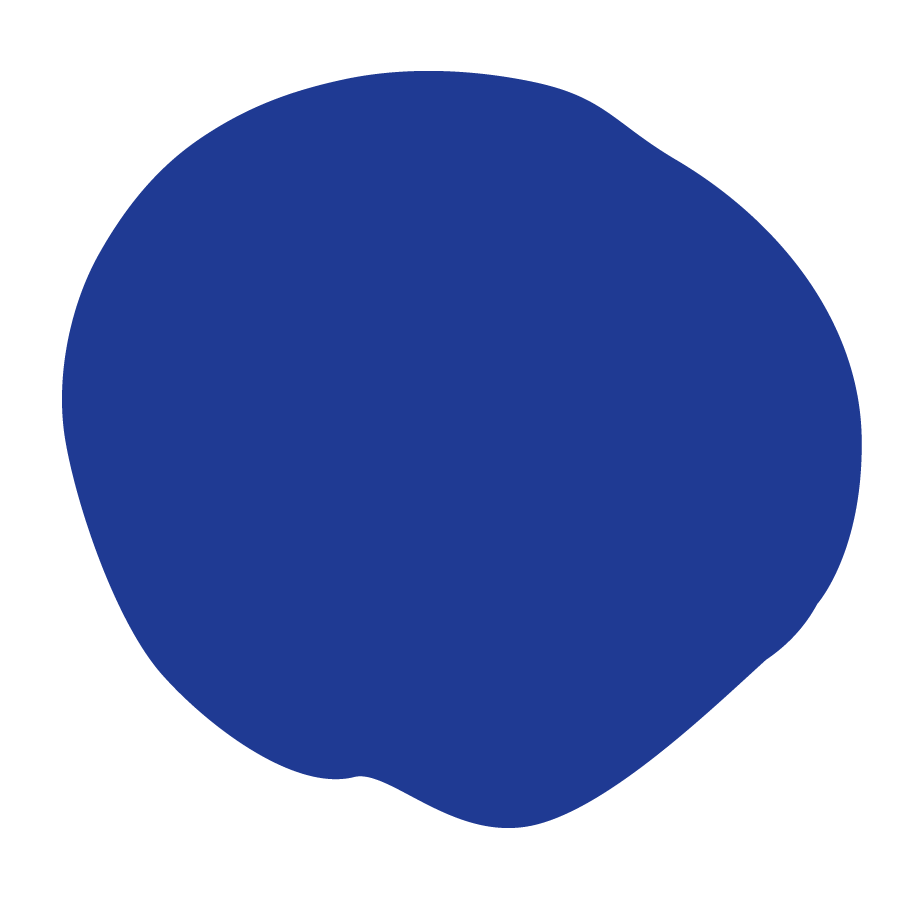 [Speaker Notes: Teacher notes: 
The images on this slide are Global Street Design - located here.]
Pedestrian Safety
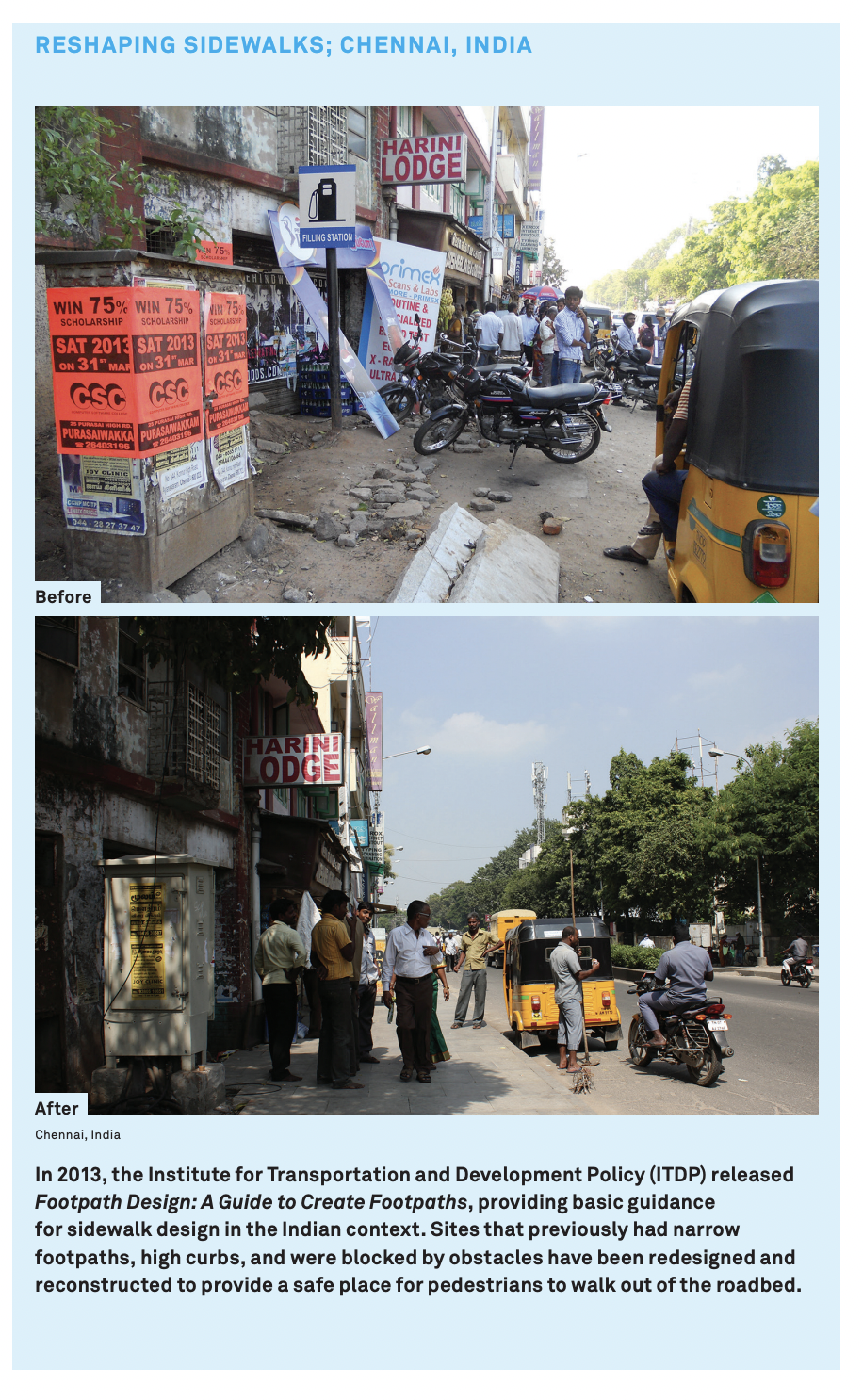 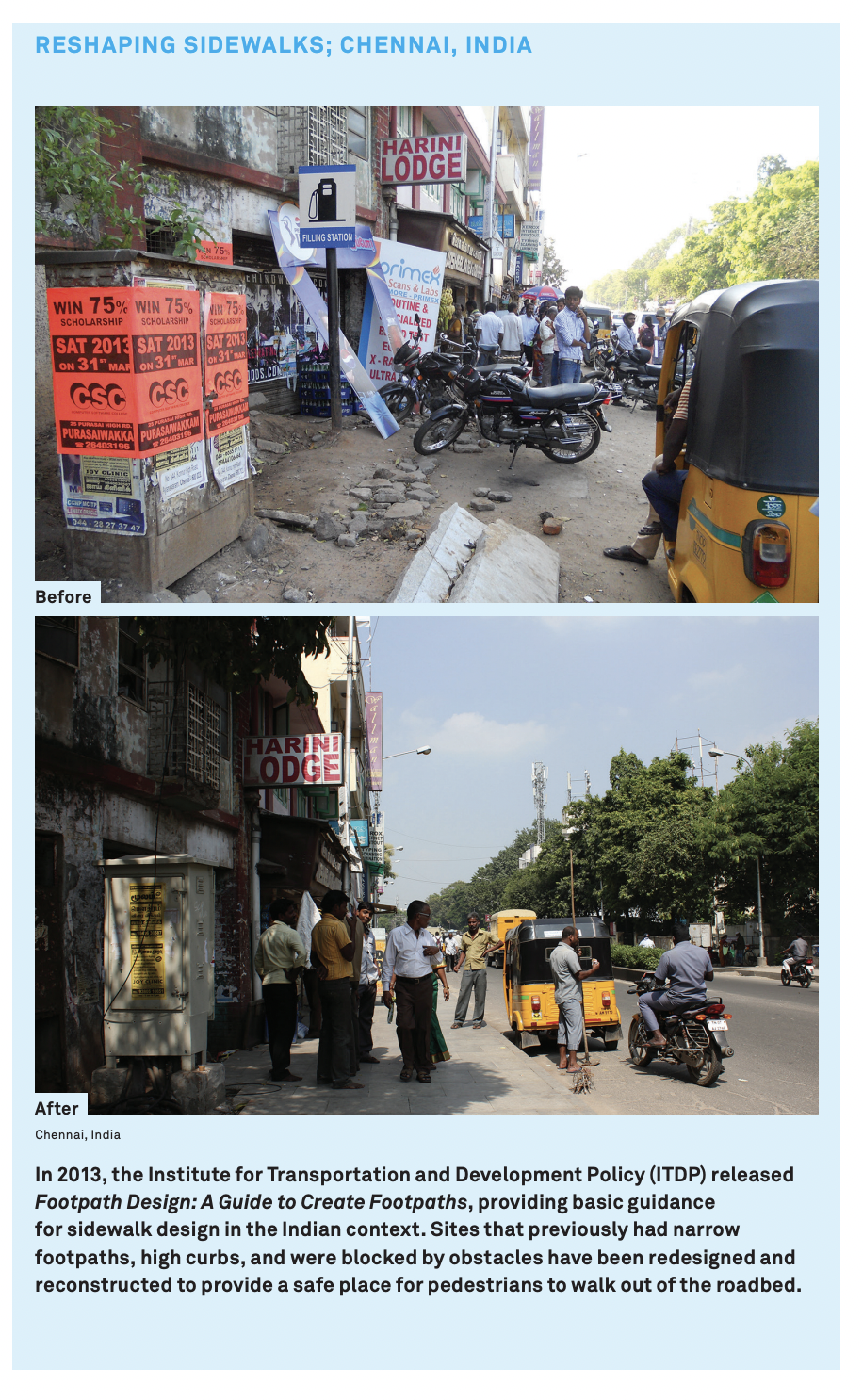 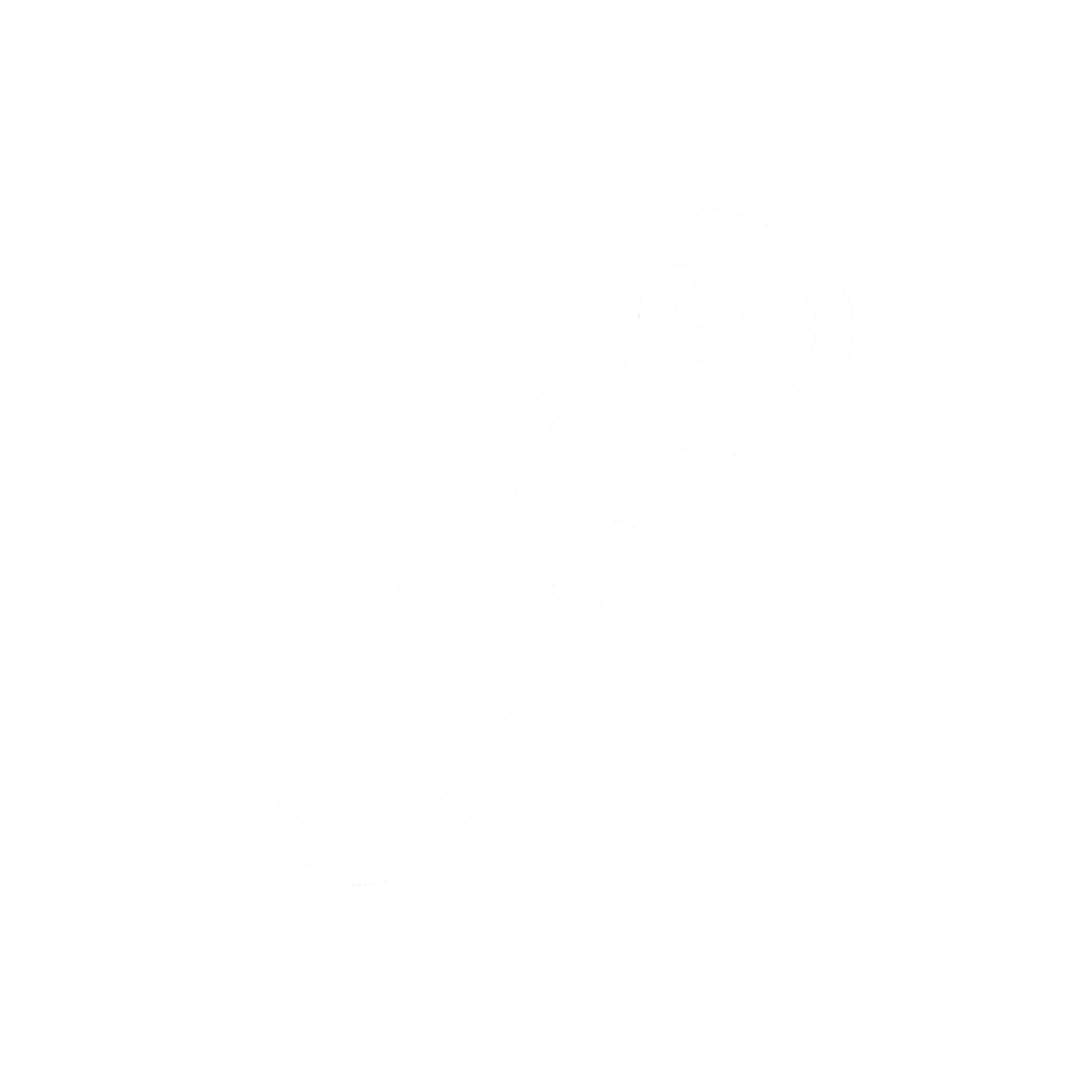 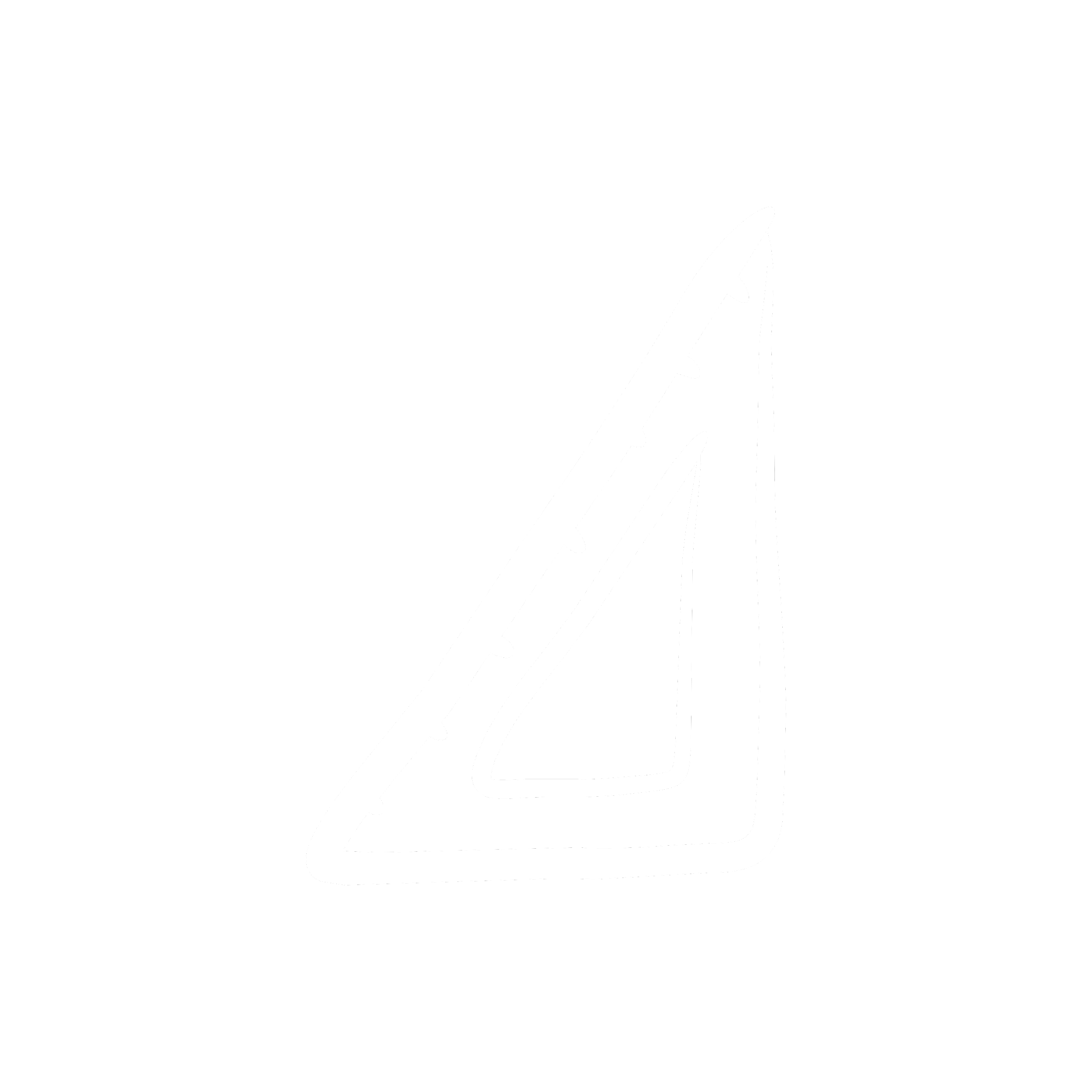 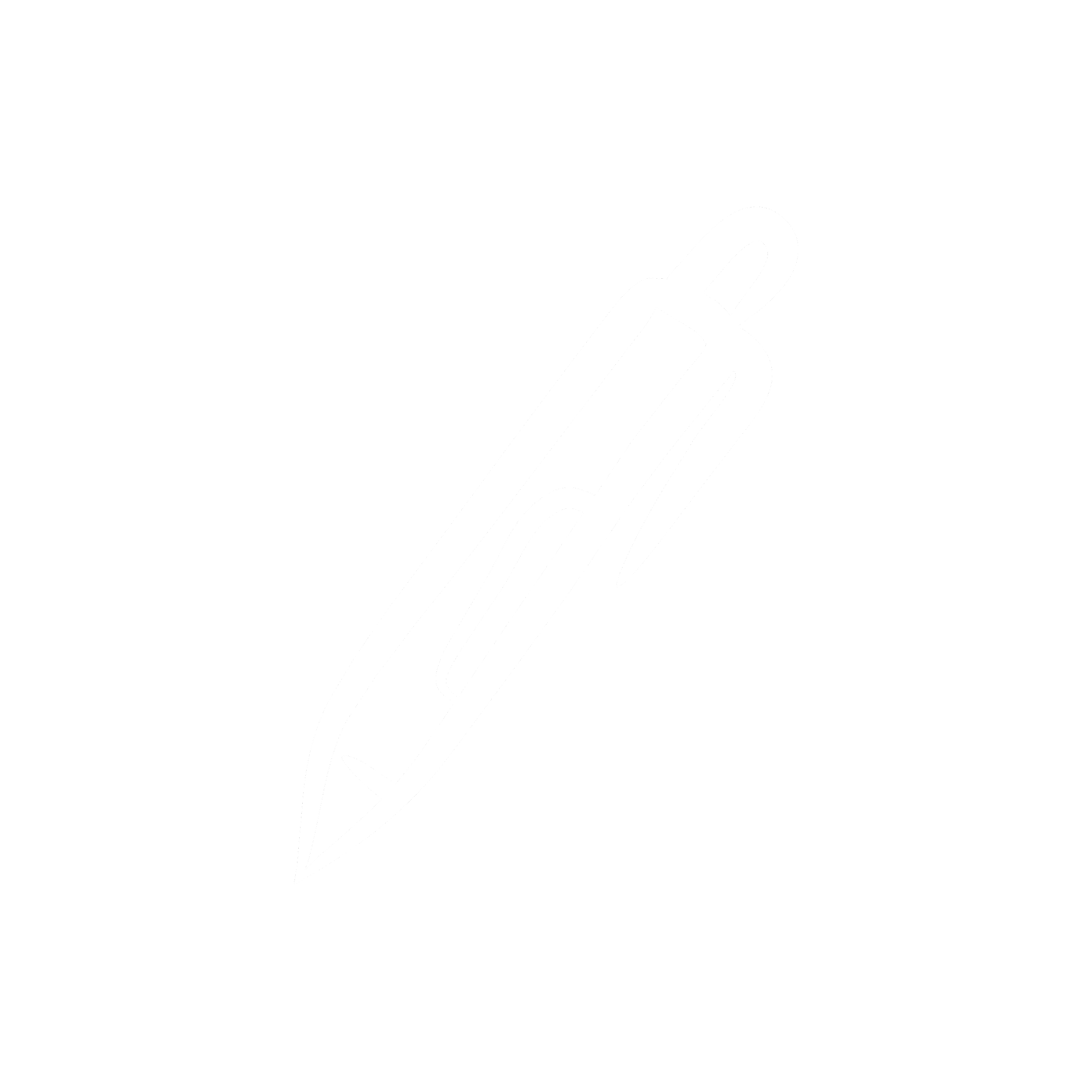 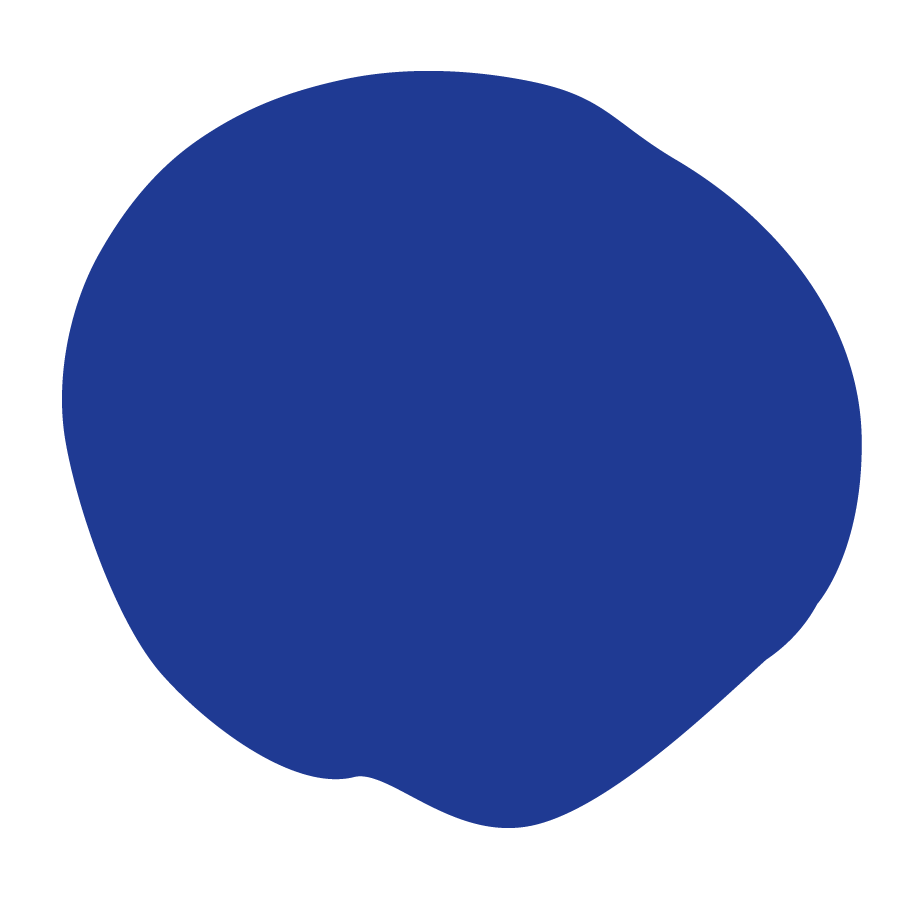 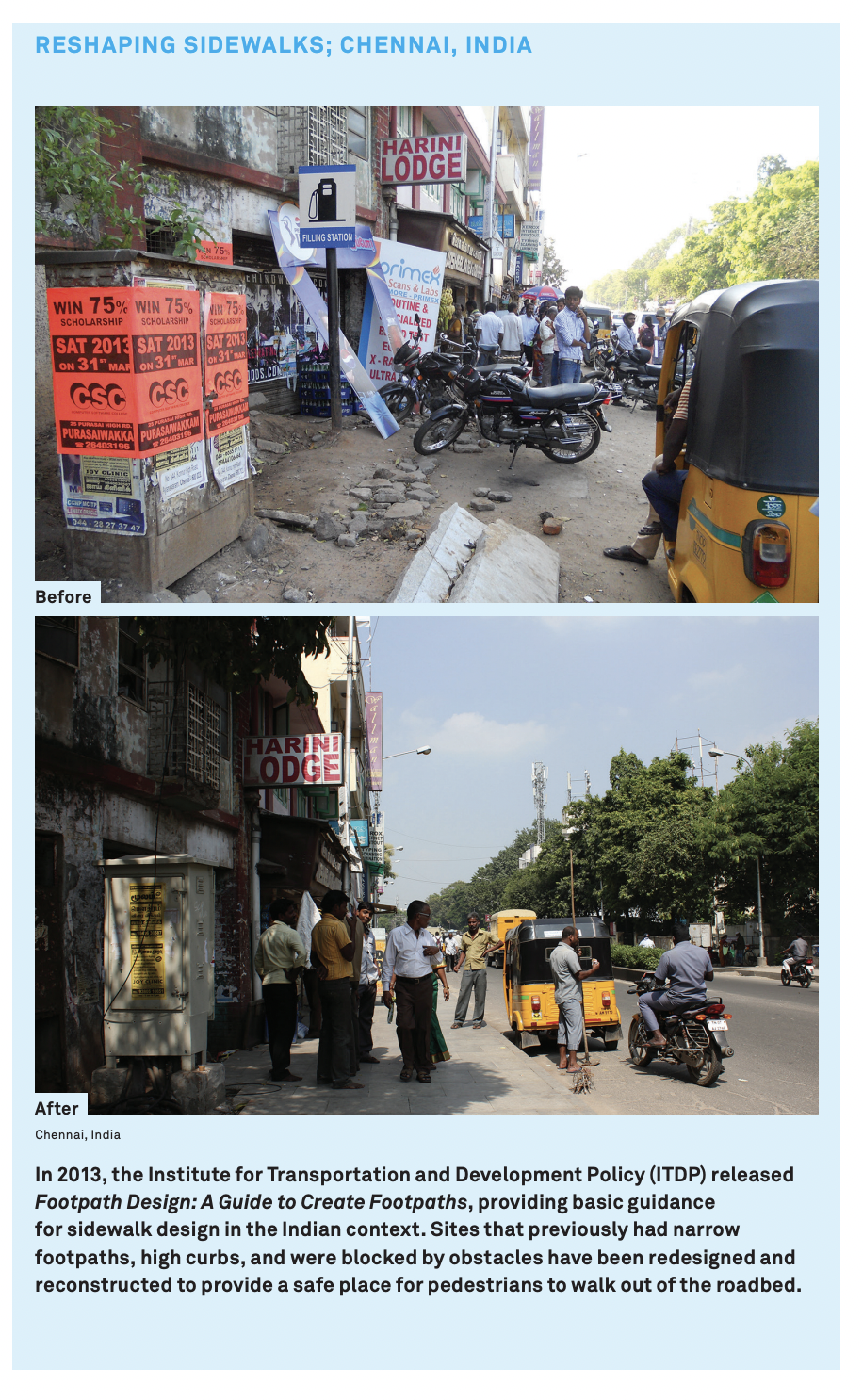 [Speaker Notes: Teacher notes: 
The images on this slide are Global Street Design - located here.]
Pedestrian Safety
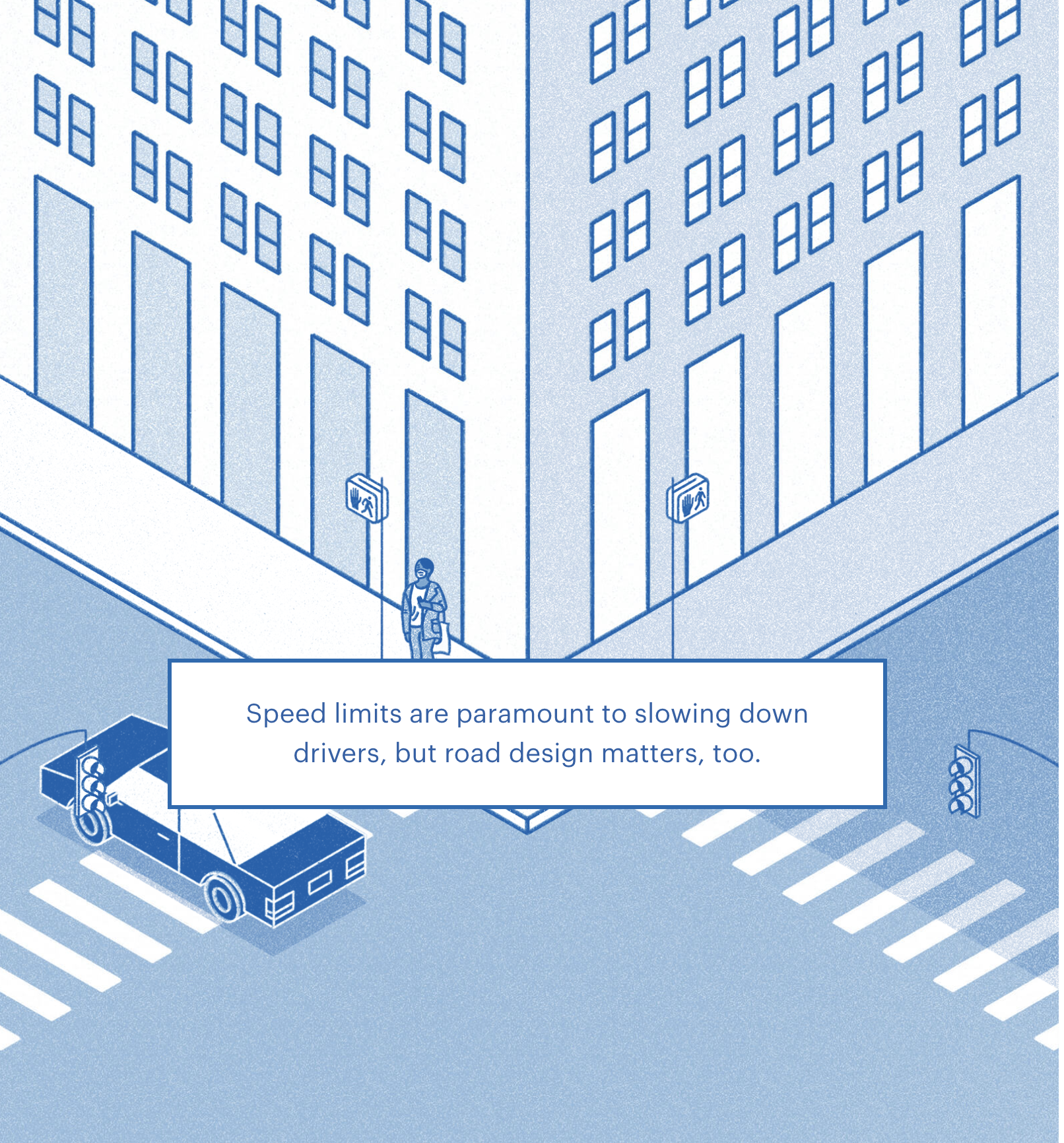 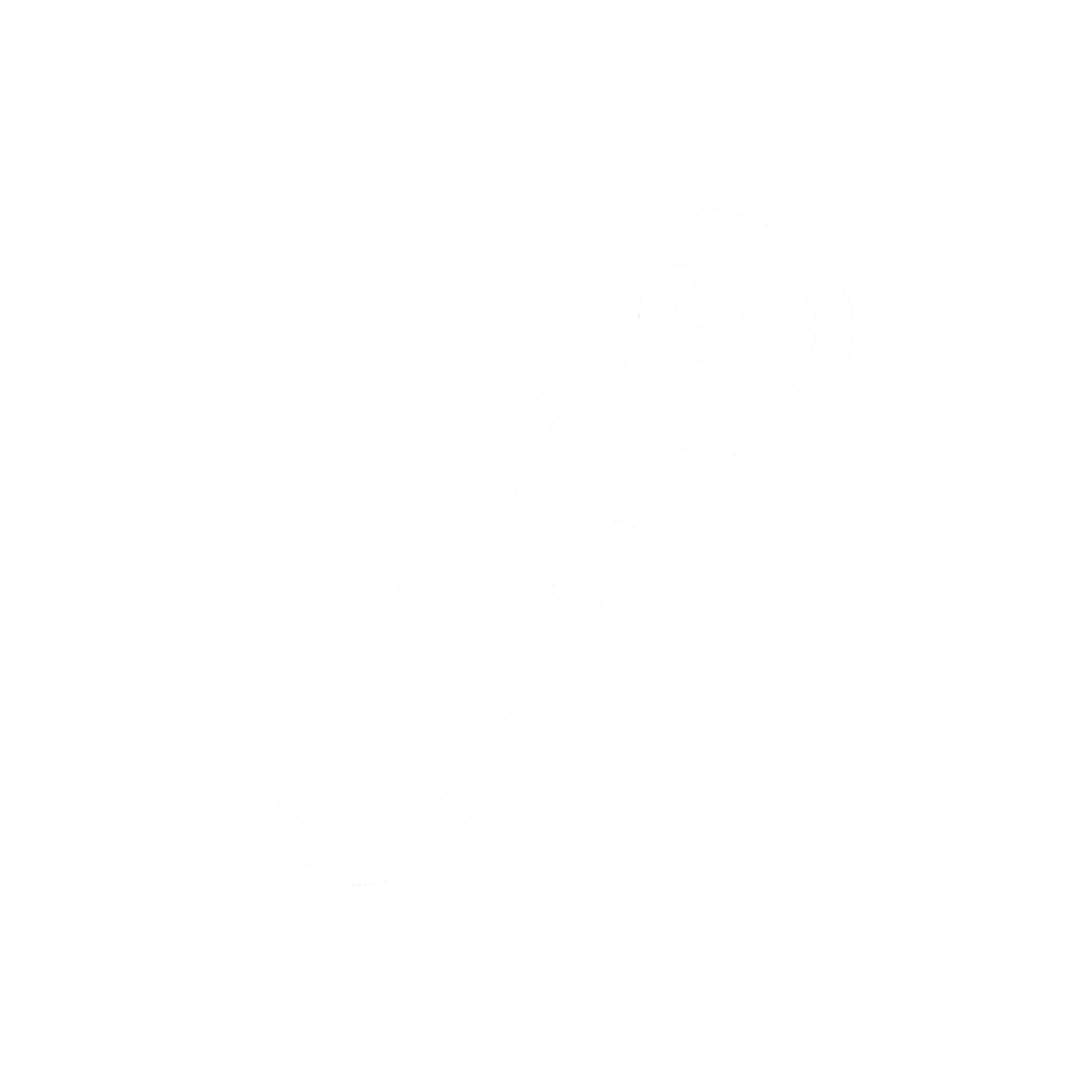 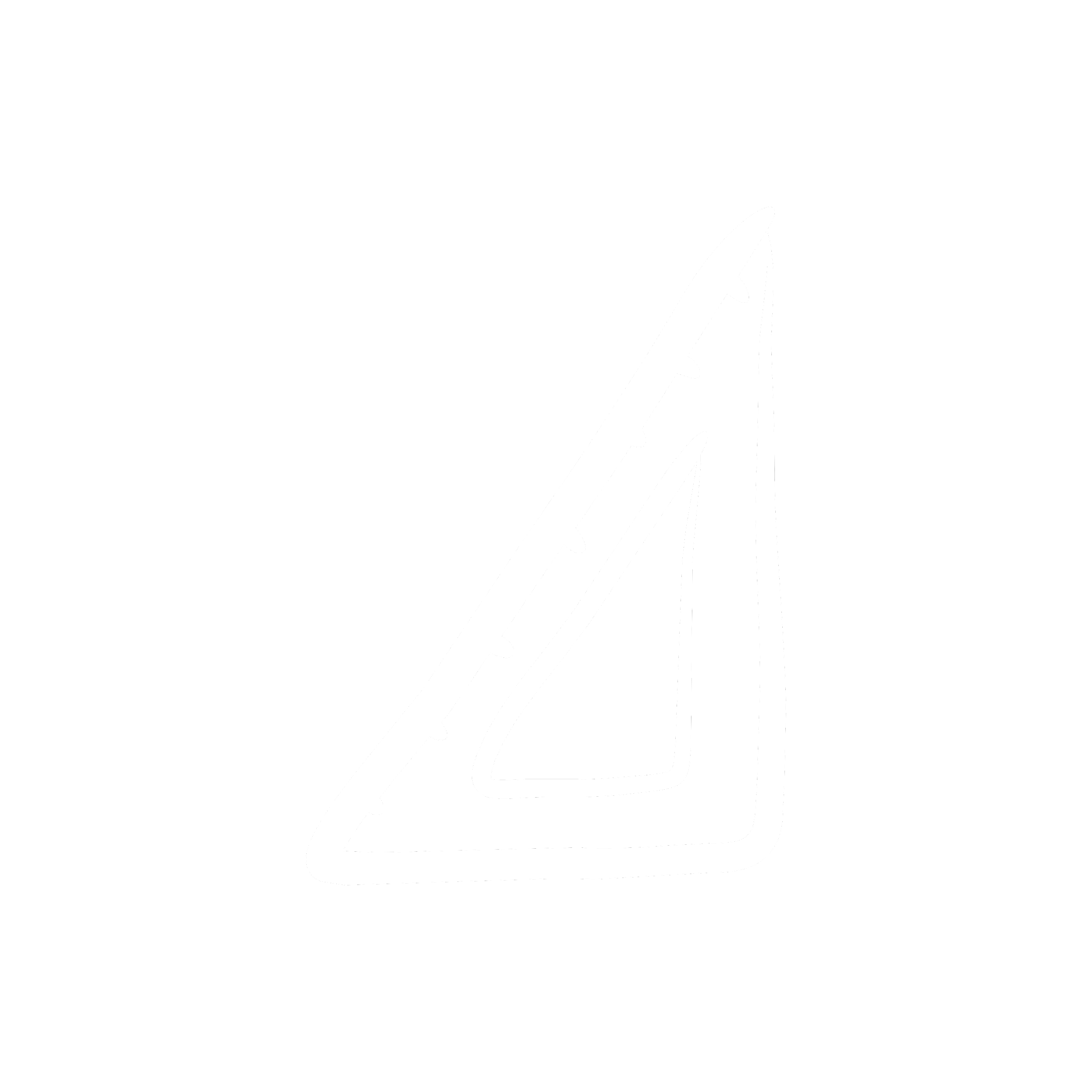 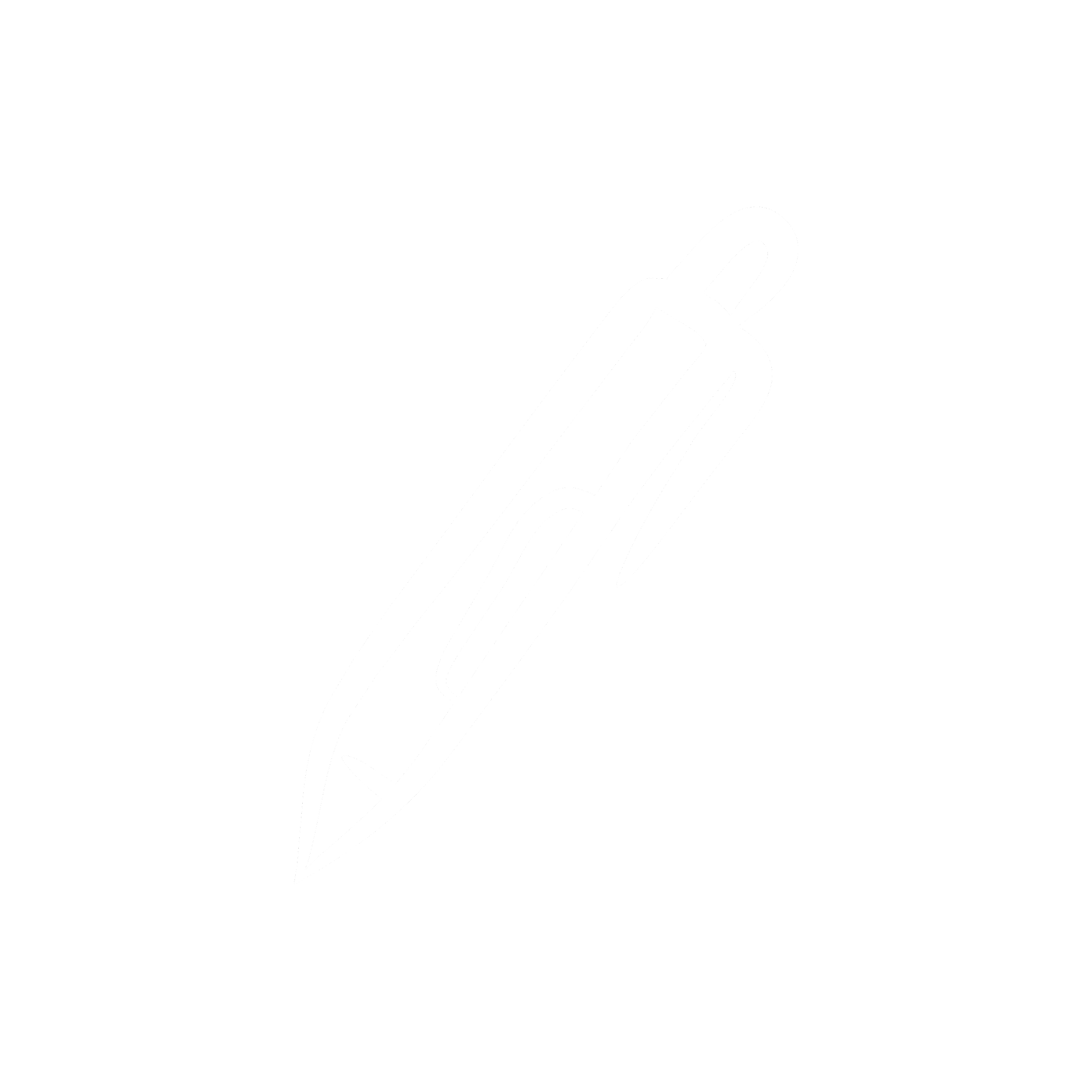 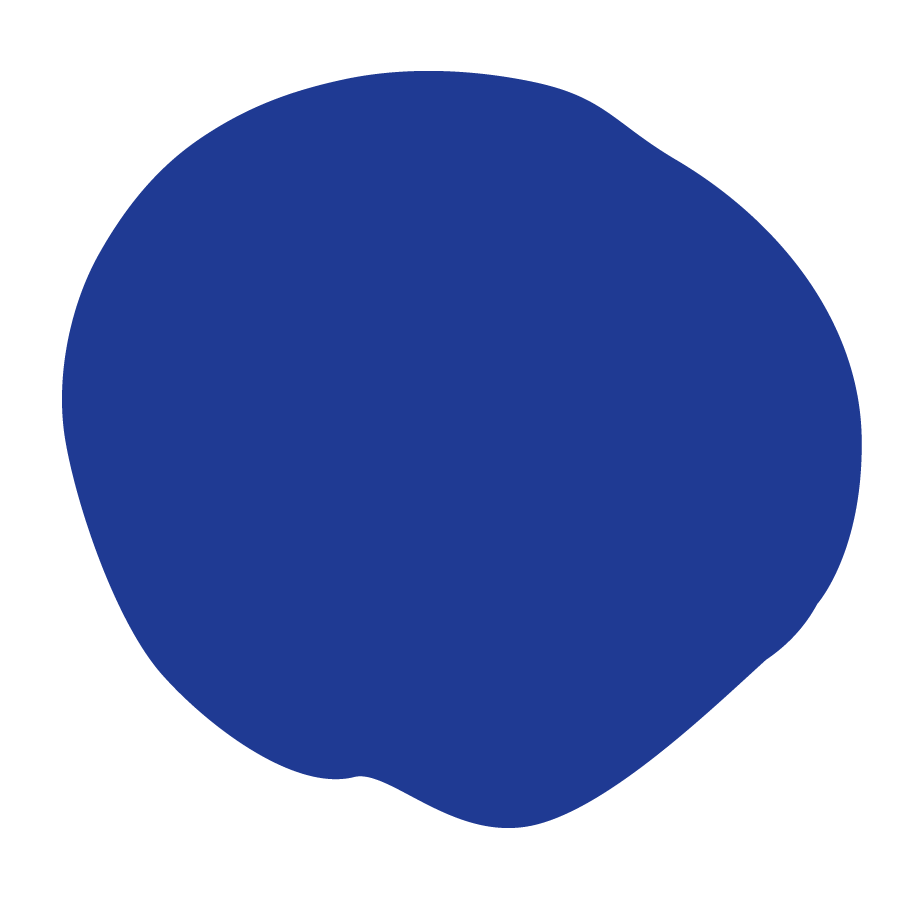 [Speaker Notes: Teacher notes: 
The images on this slide are taken from the interactive section of the website article - located here.]
Pedestrian Safety
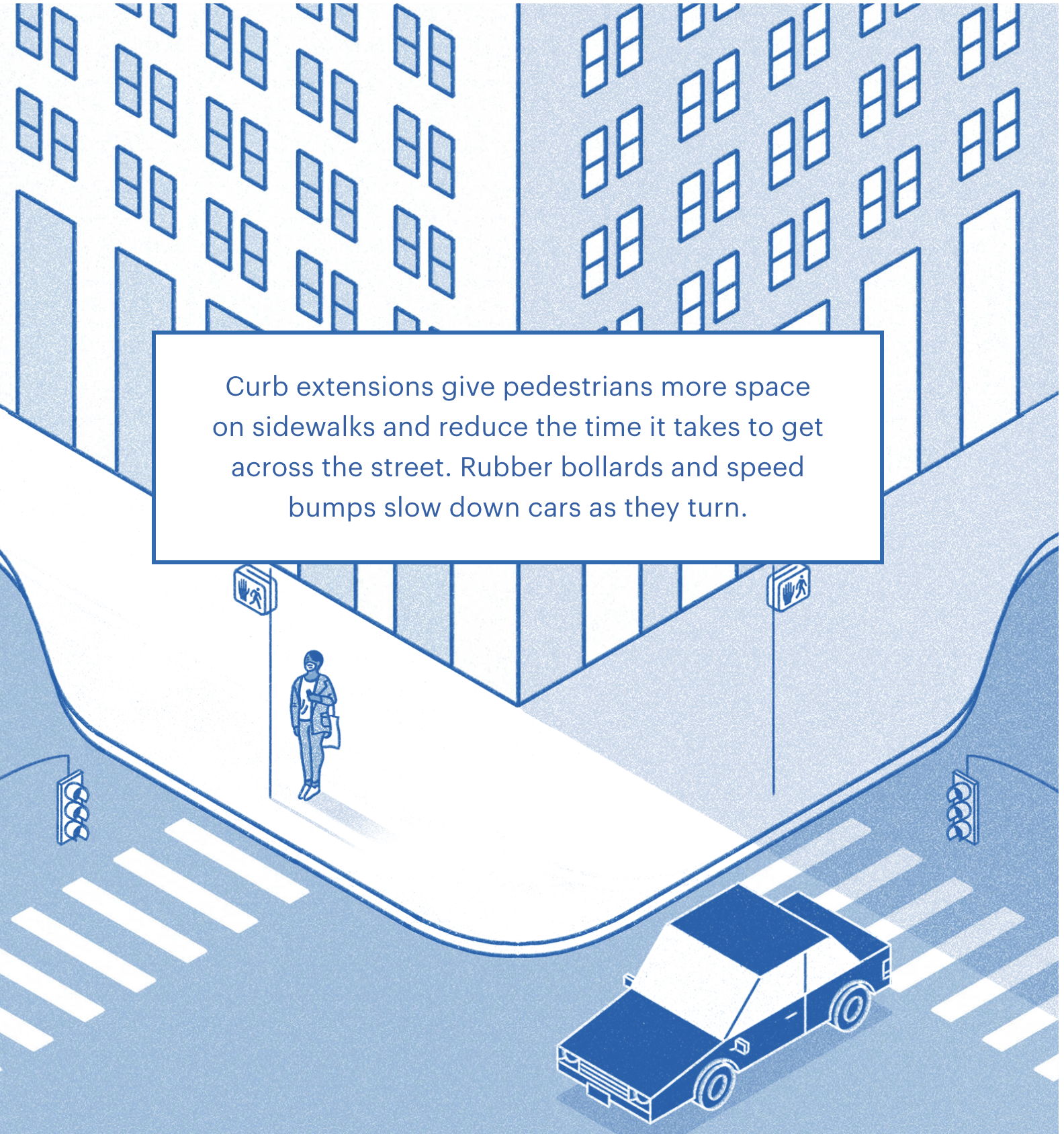 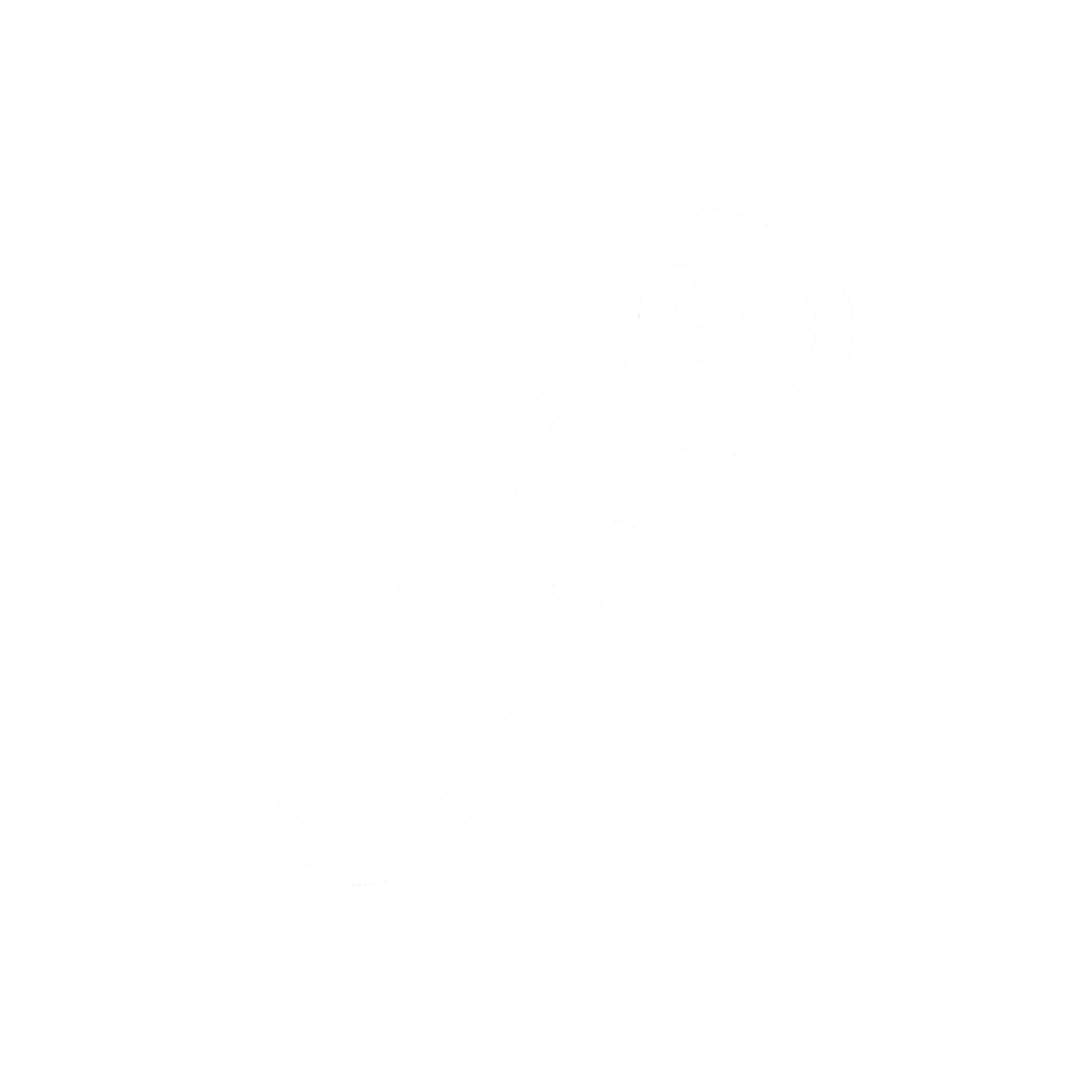 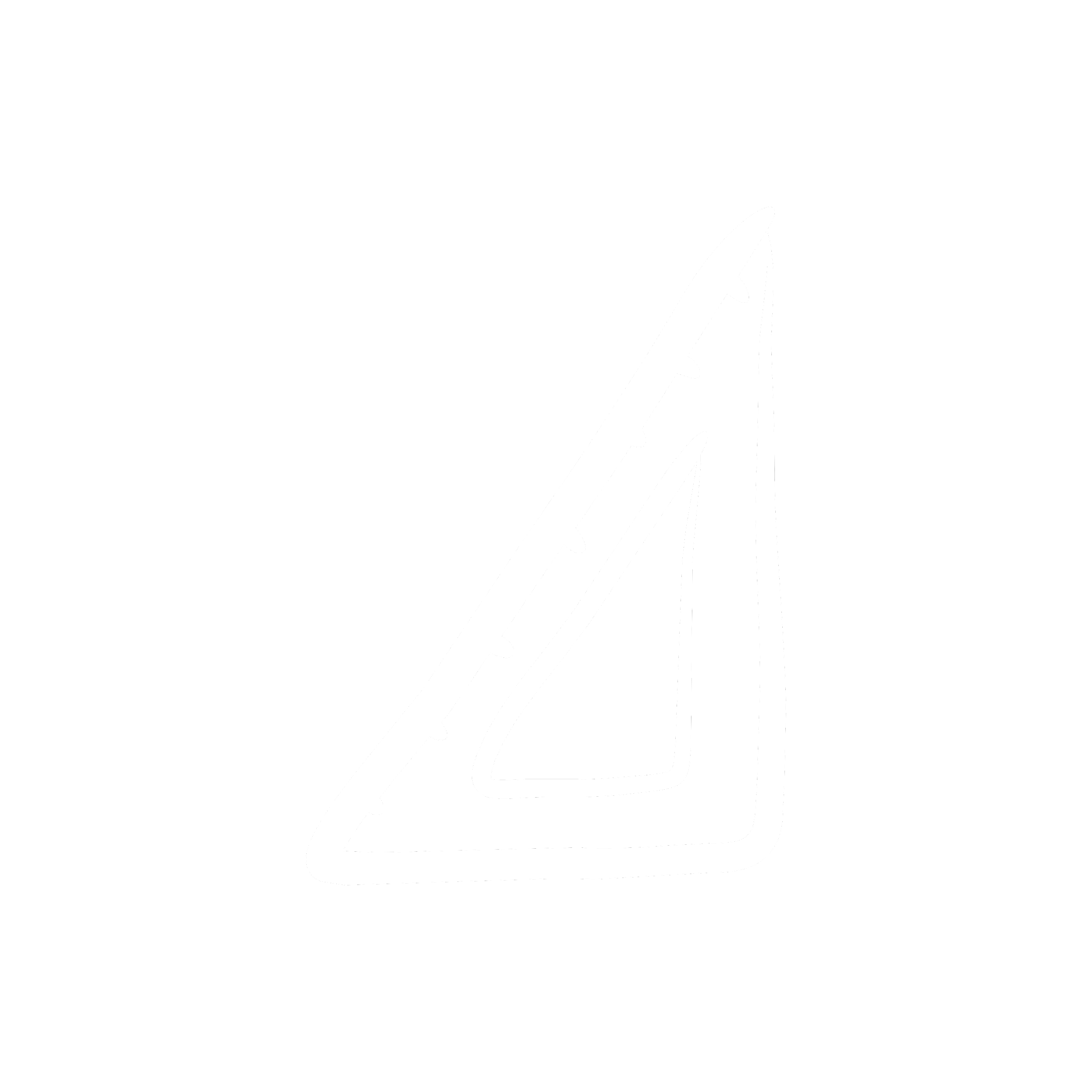 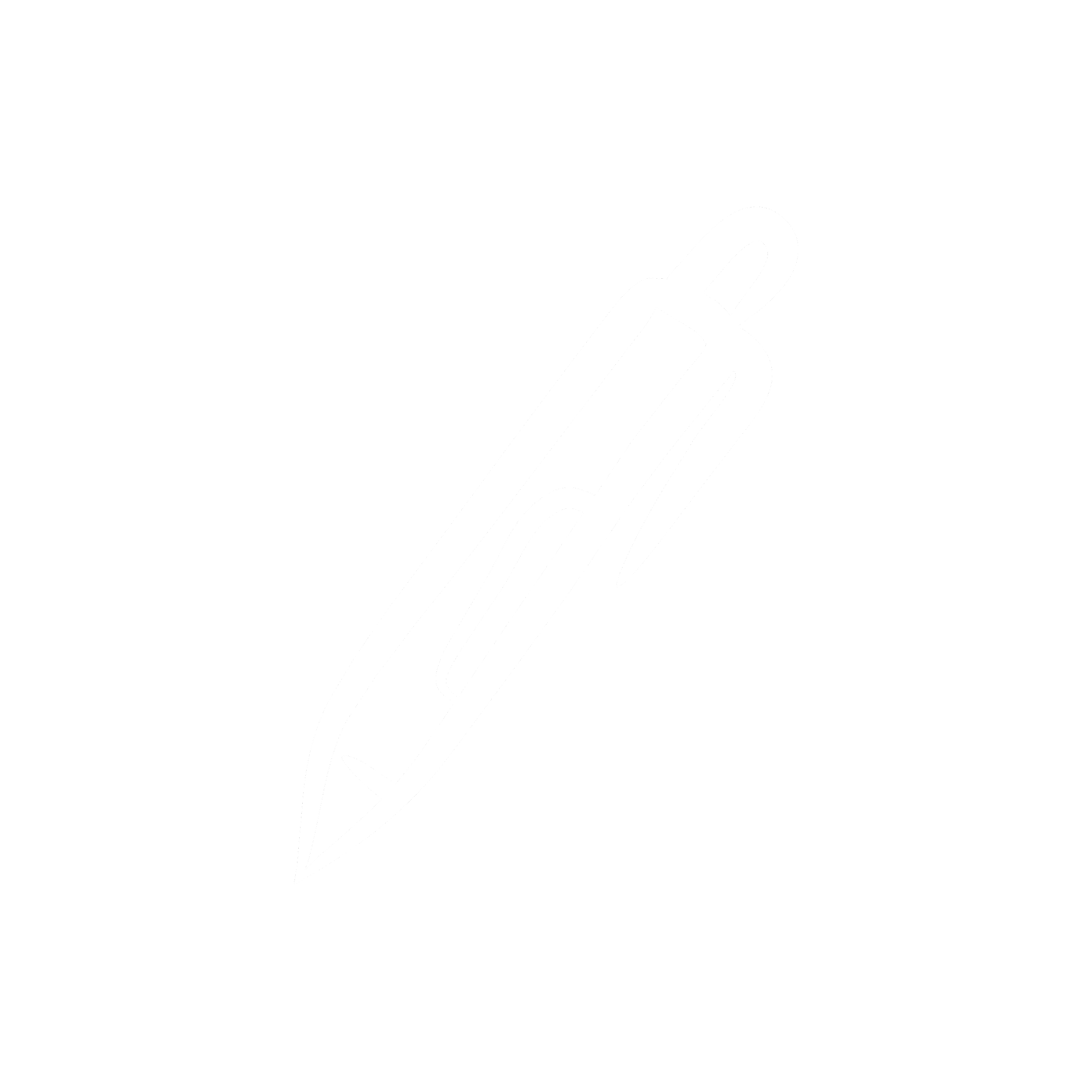 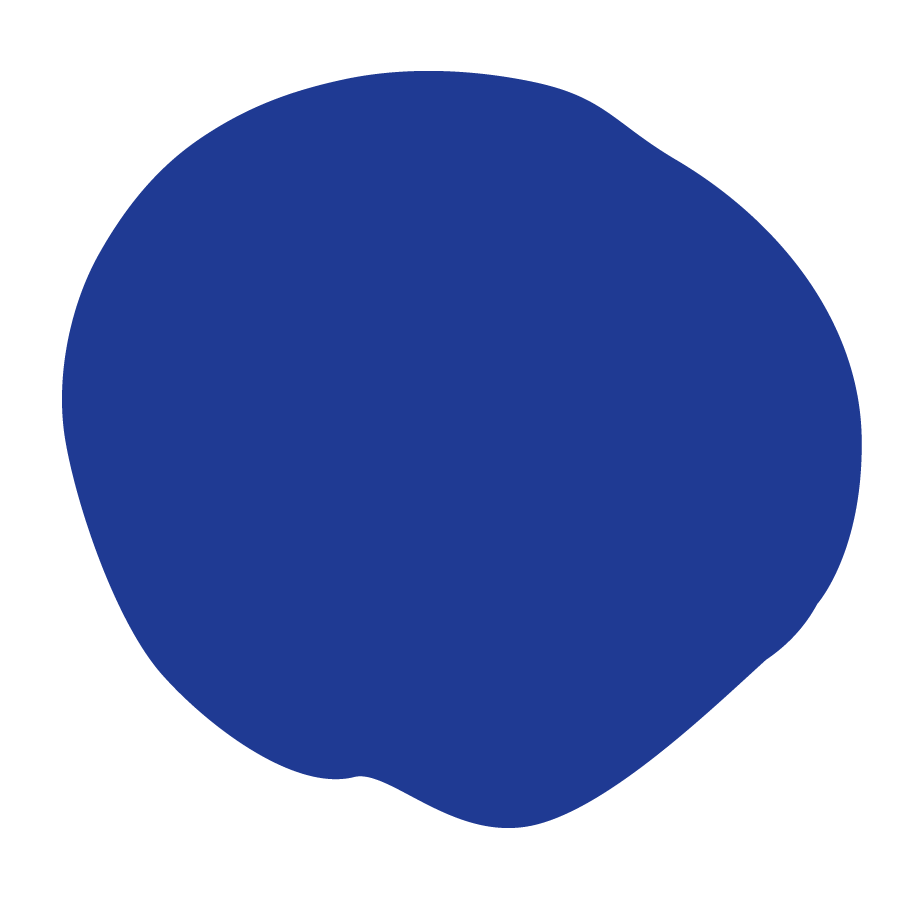 [Speaker Notes: Teacher notes: 
The images on this slide are taken from the interactive section of the website article - located here.]
Pedestrian Safety
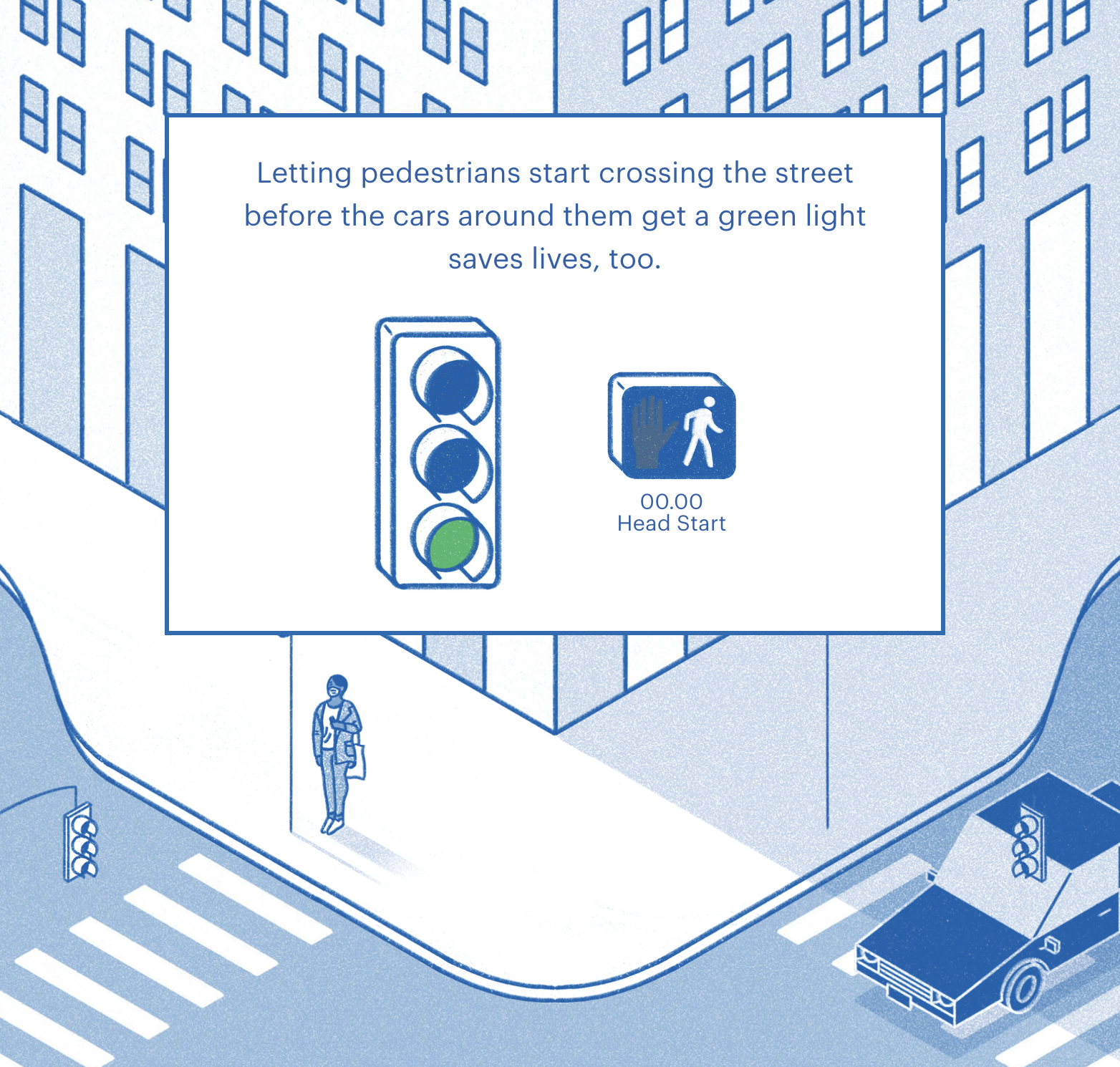 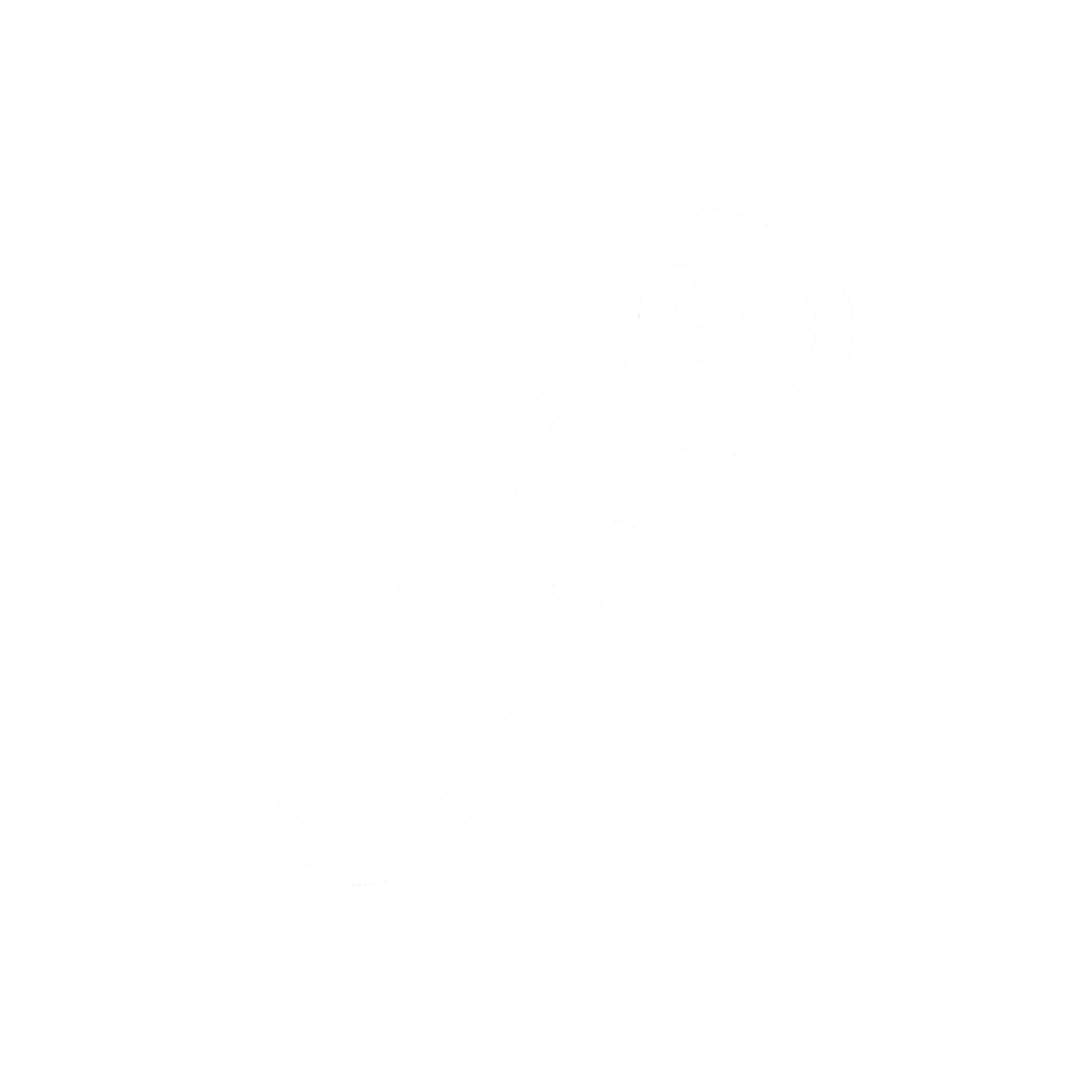 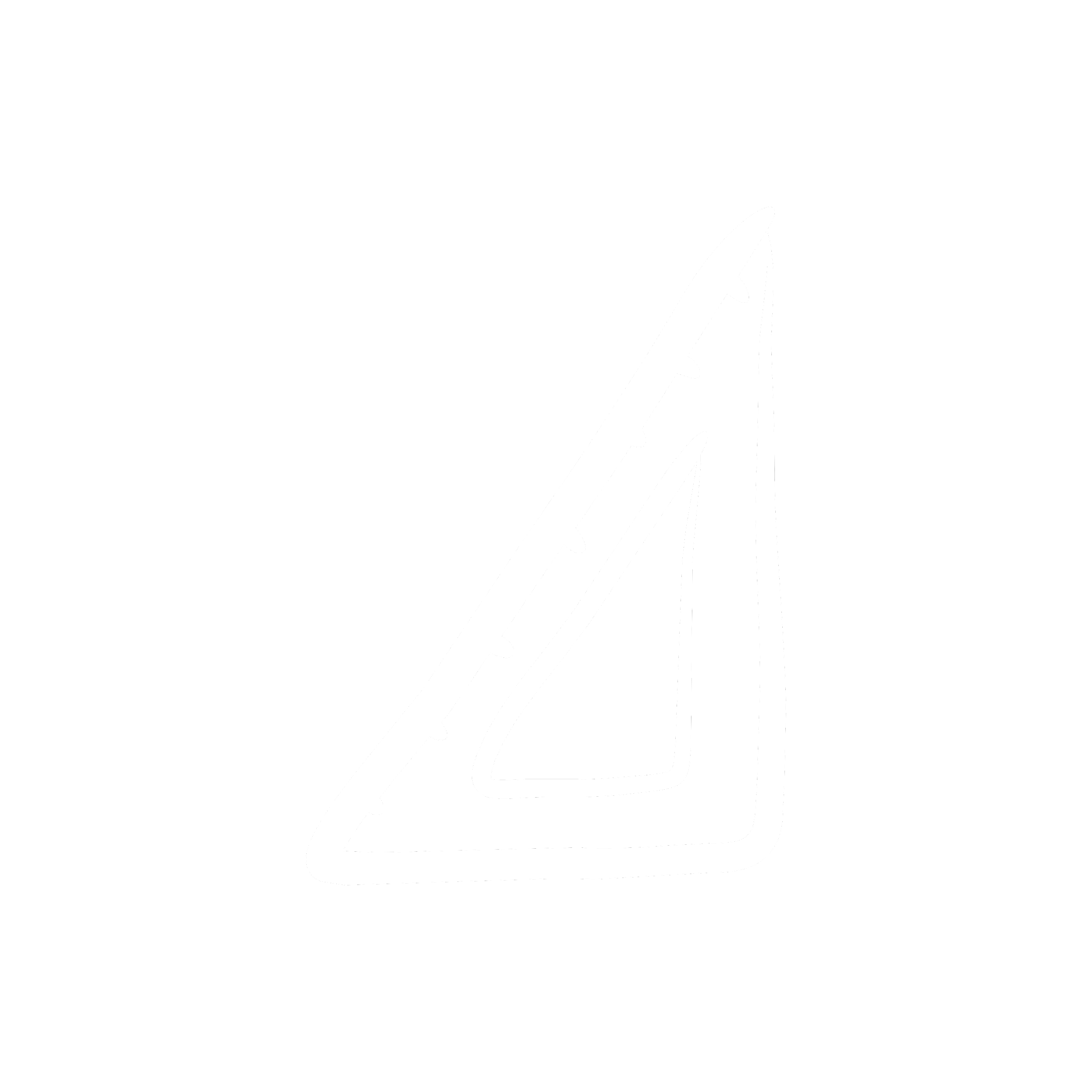 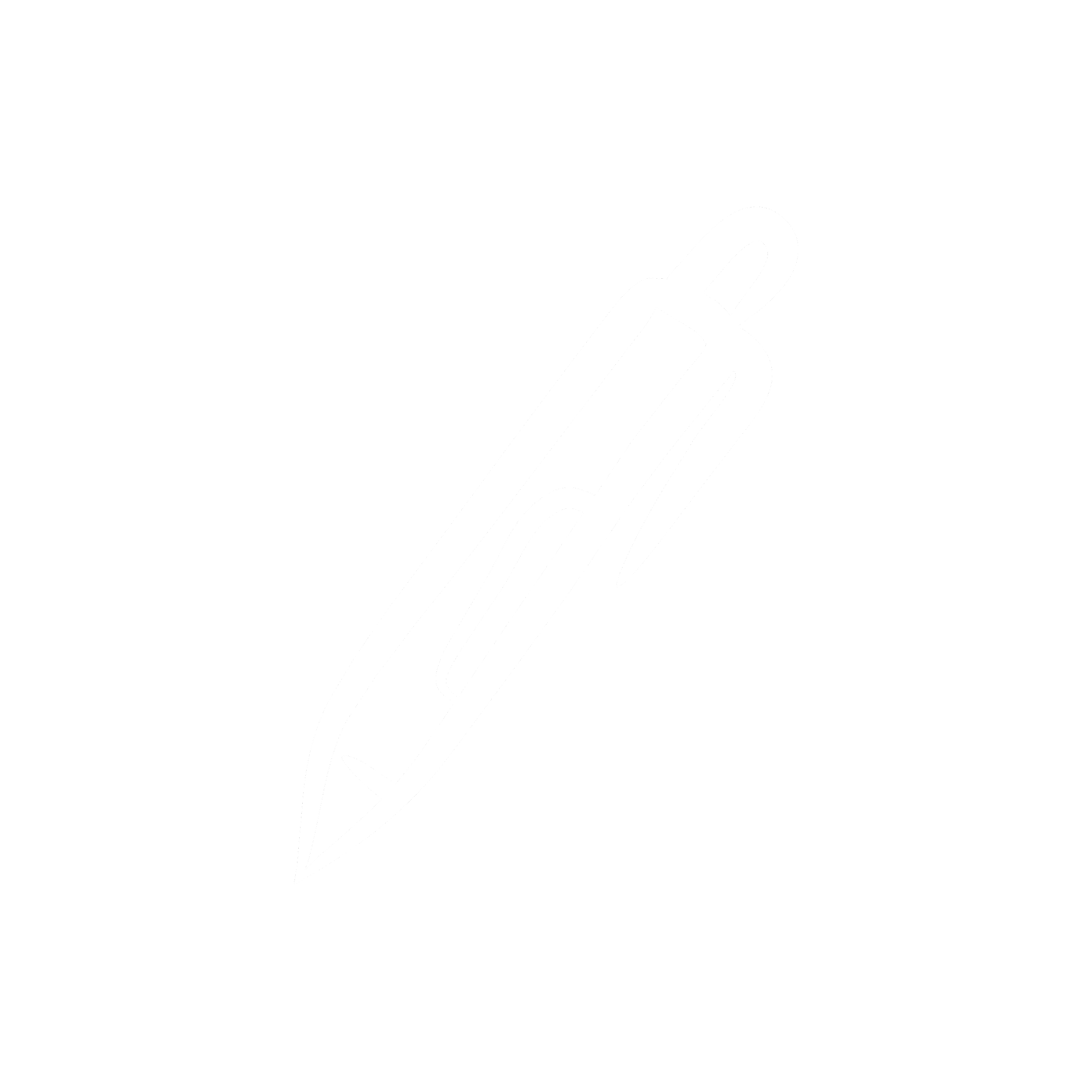 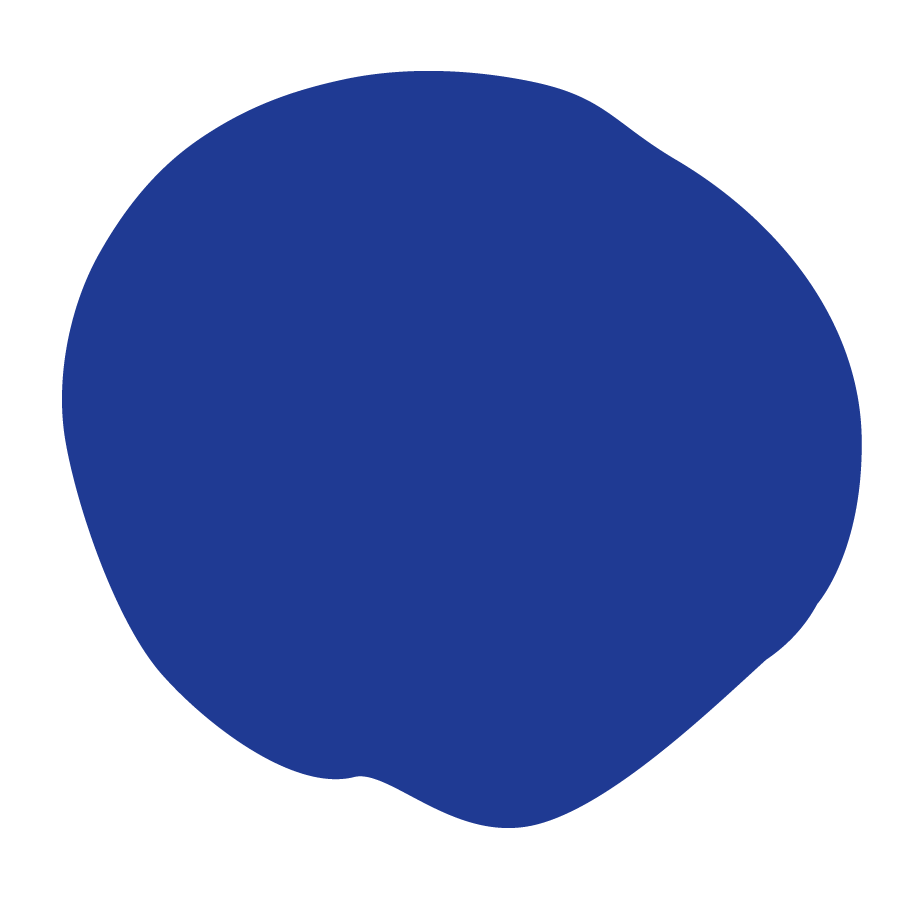 [Speaker Notes: Teacher notes: 
The images on this slide are taken from the interactive section of the website article - located here.]
Pedestrian Safety
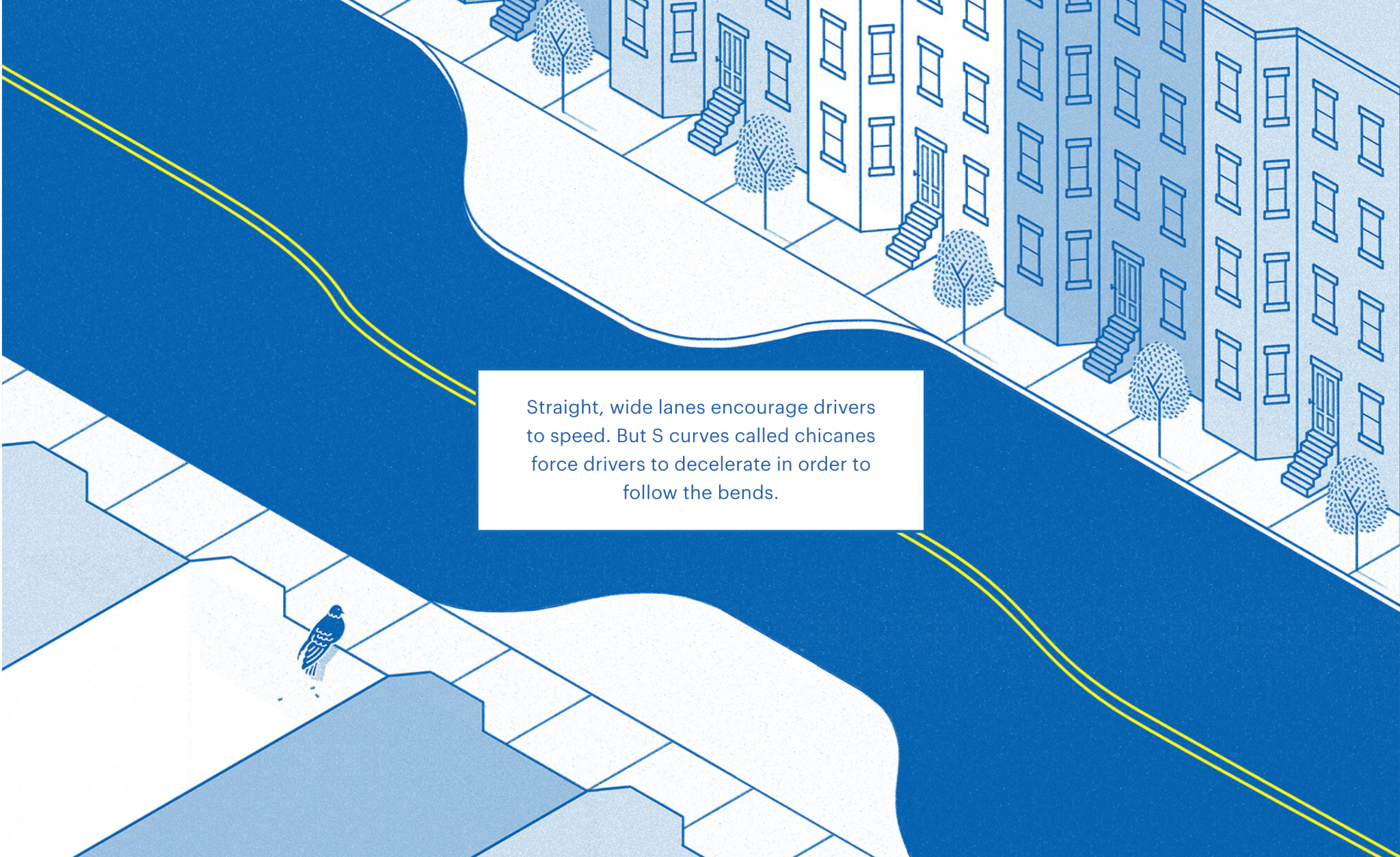 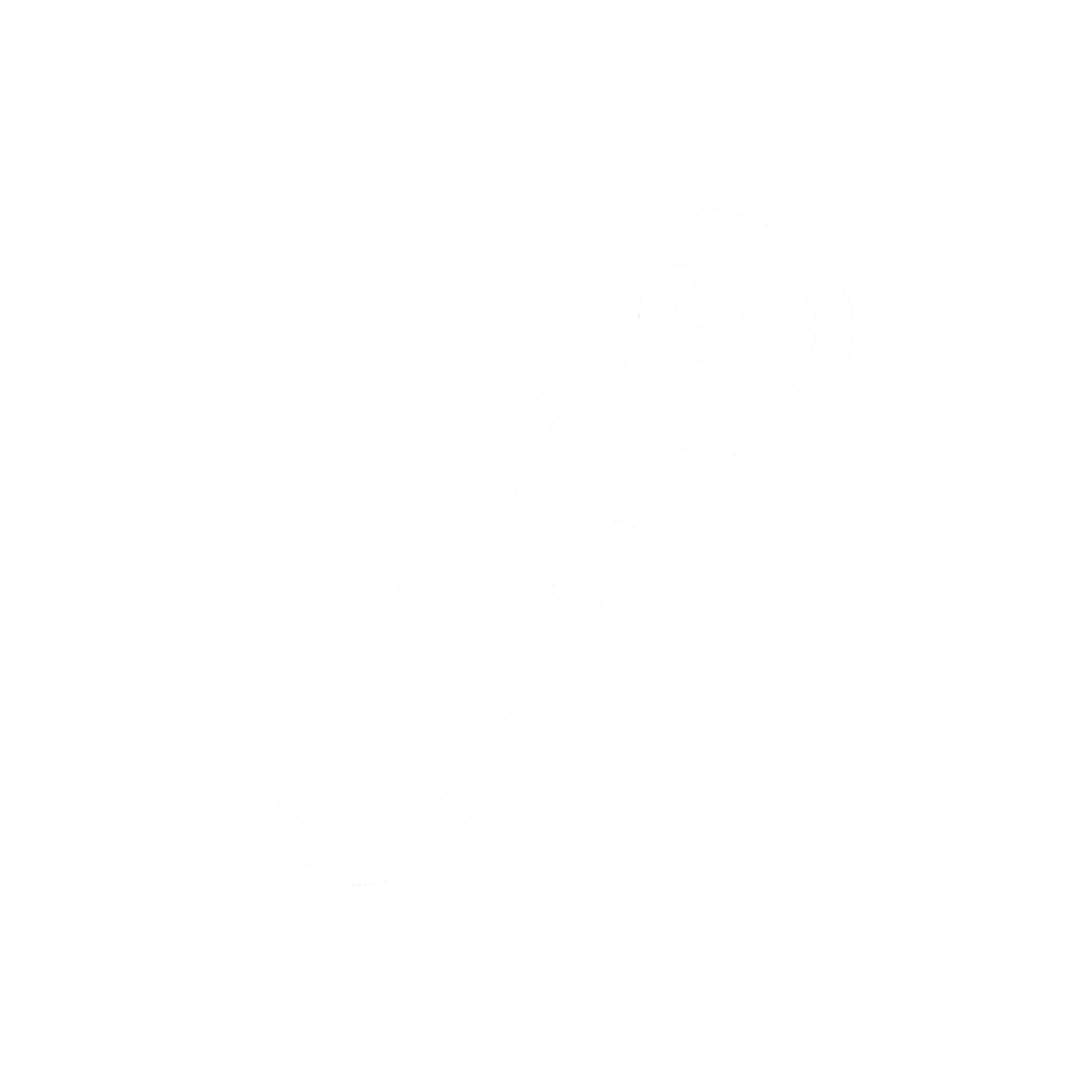 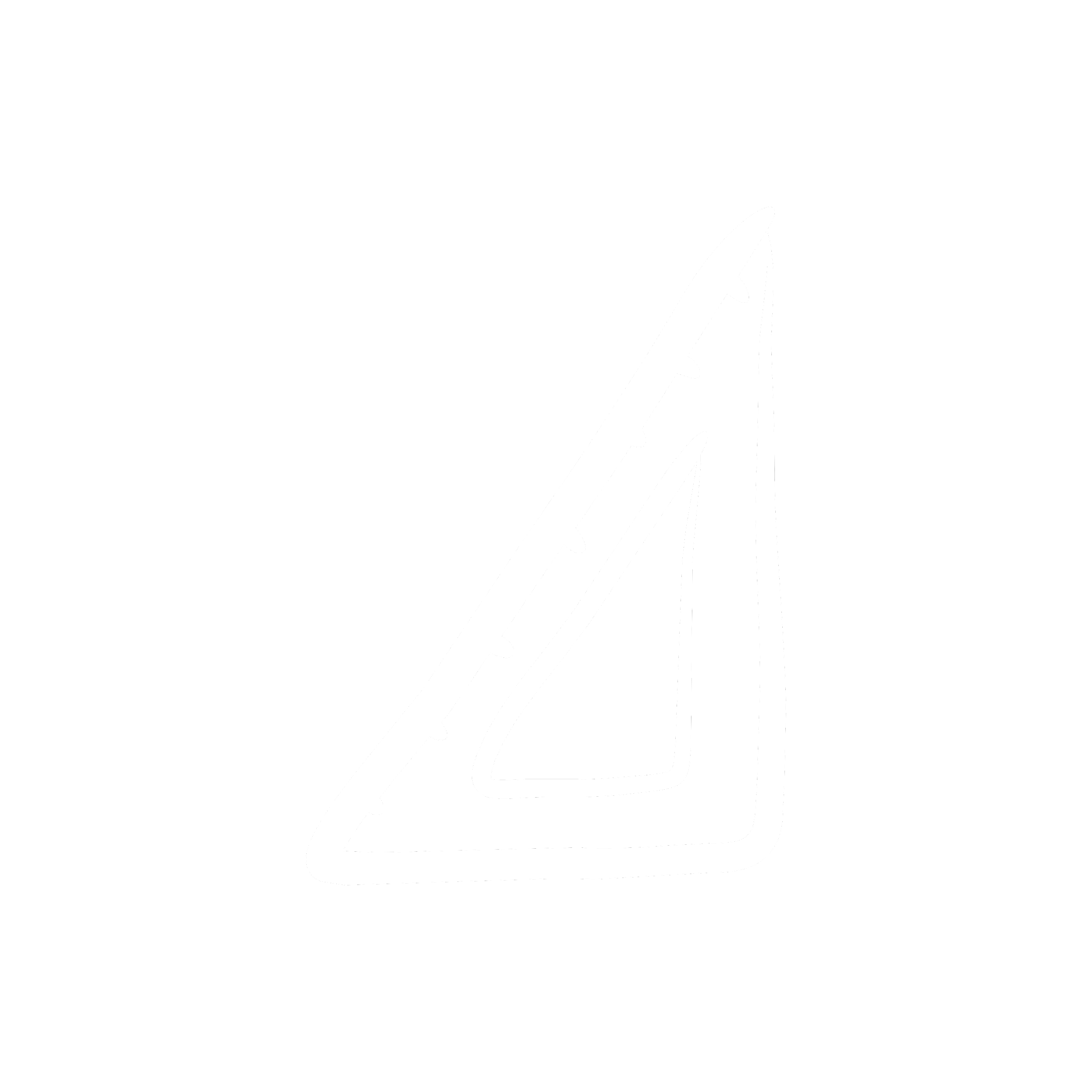 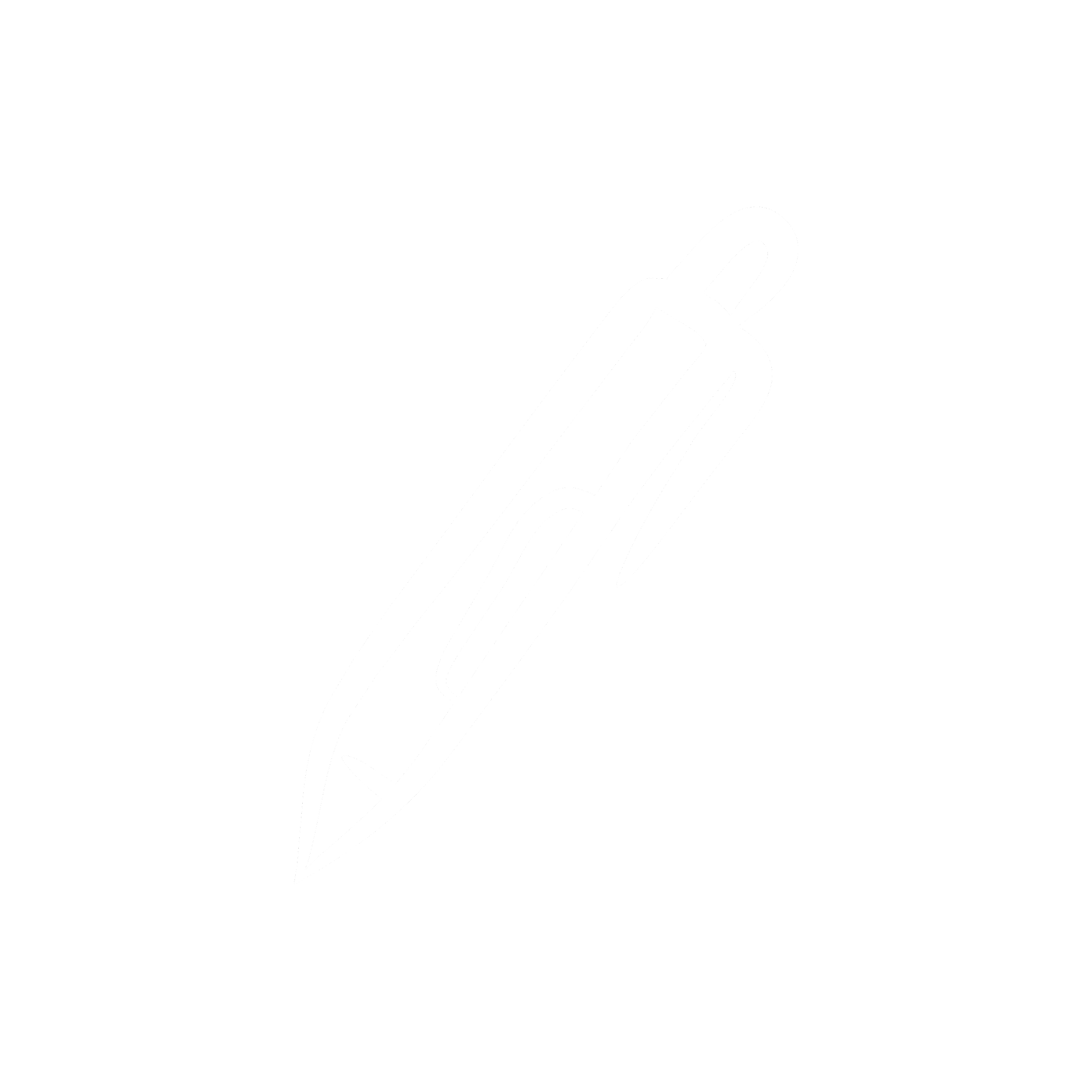 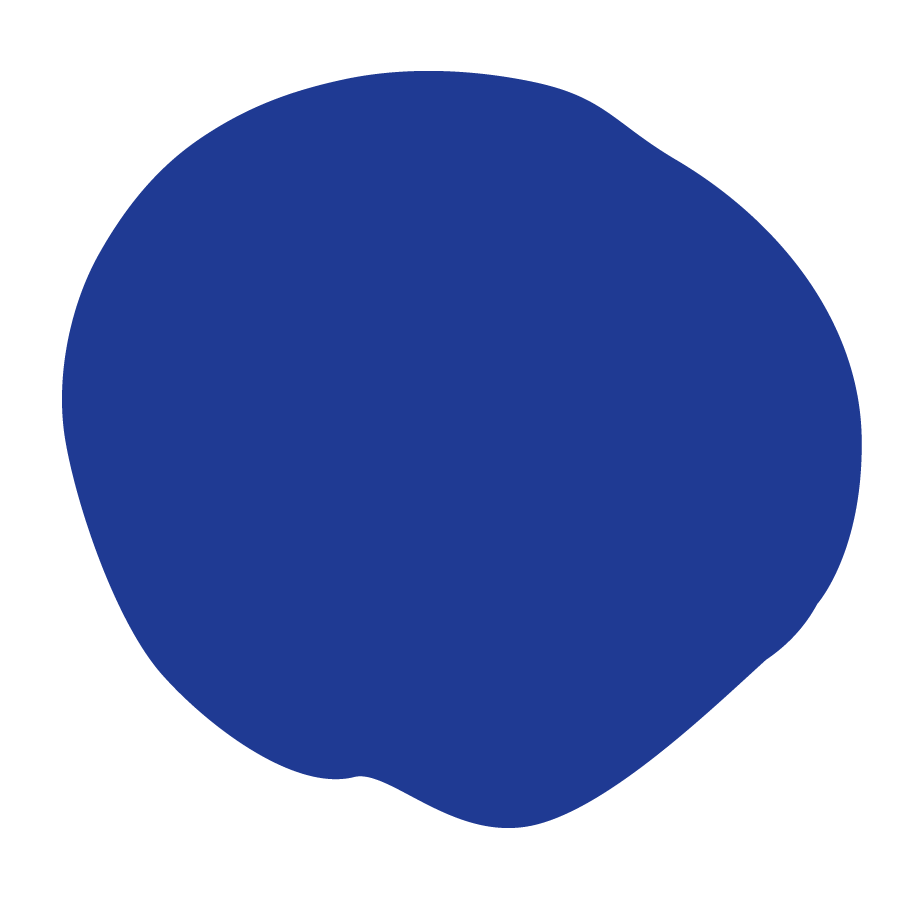 [Speaker Notes: Teacher notes: 
The images on this slide are taken from the interactive section of the website article - located here.]
Pedestrian Safety
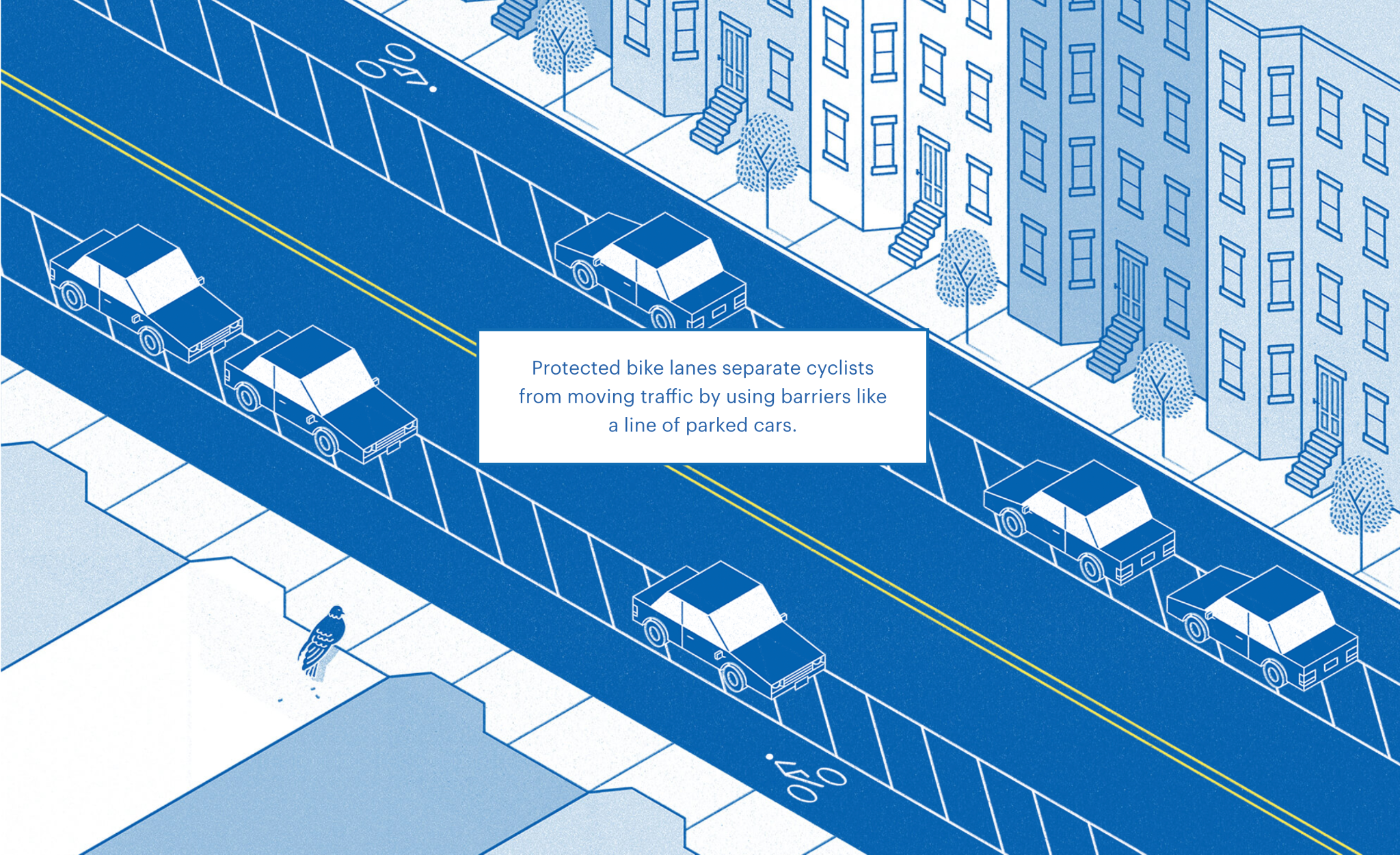 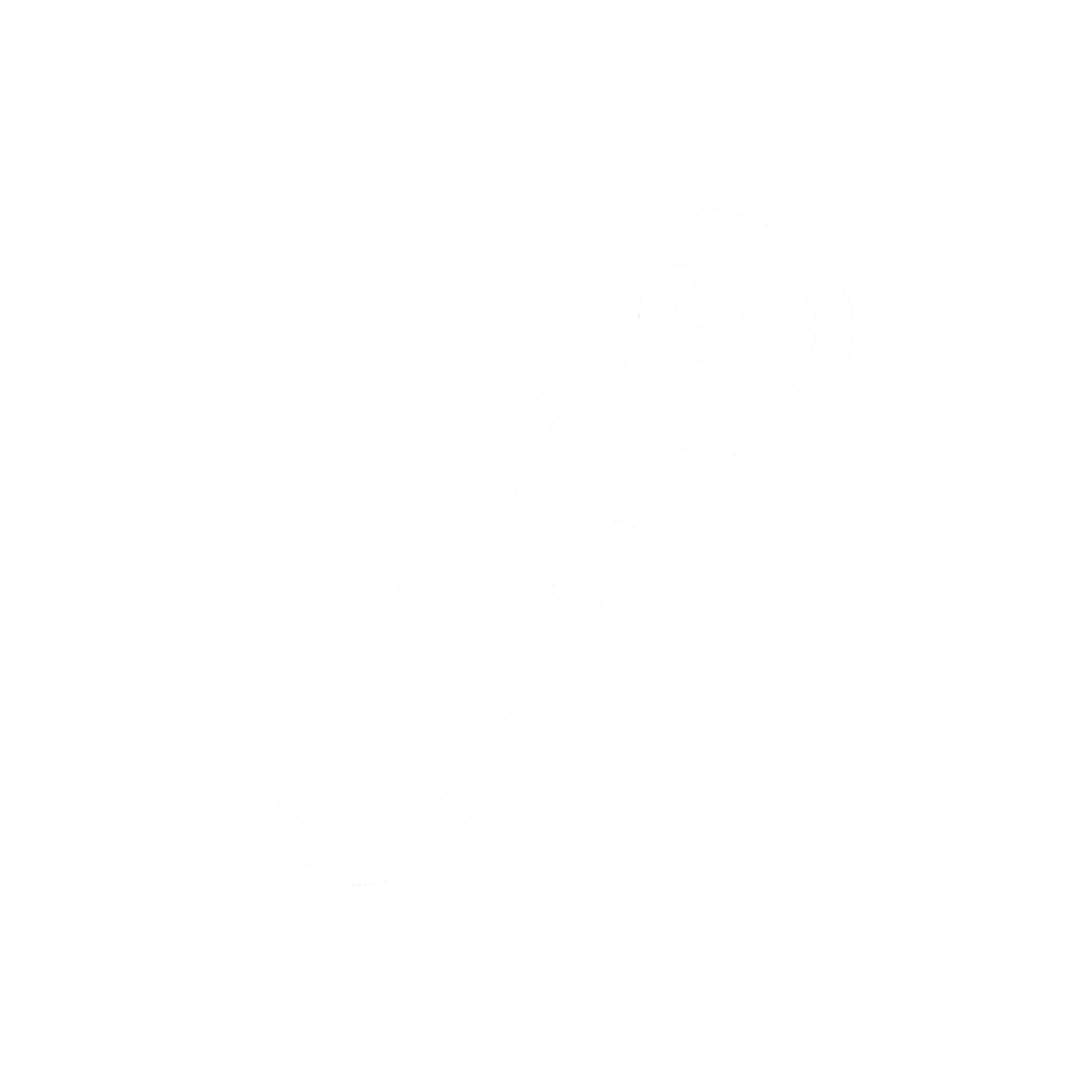 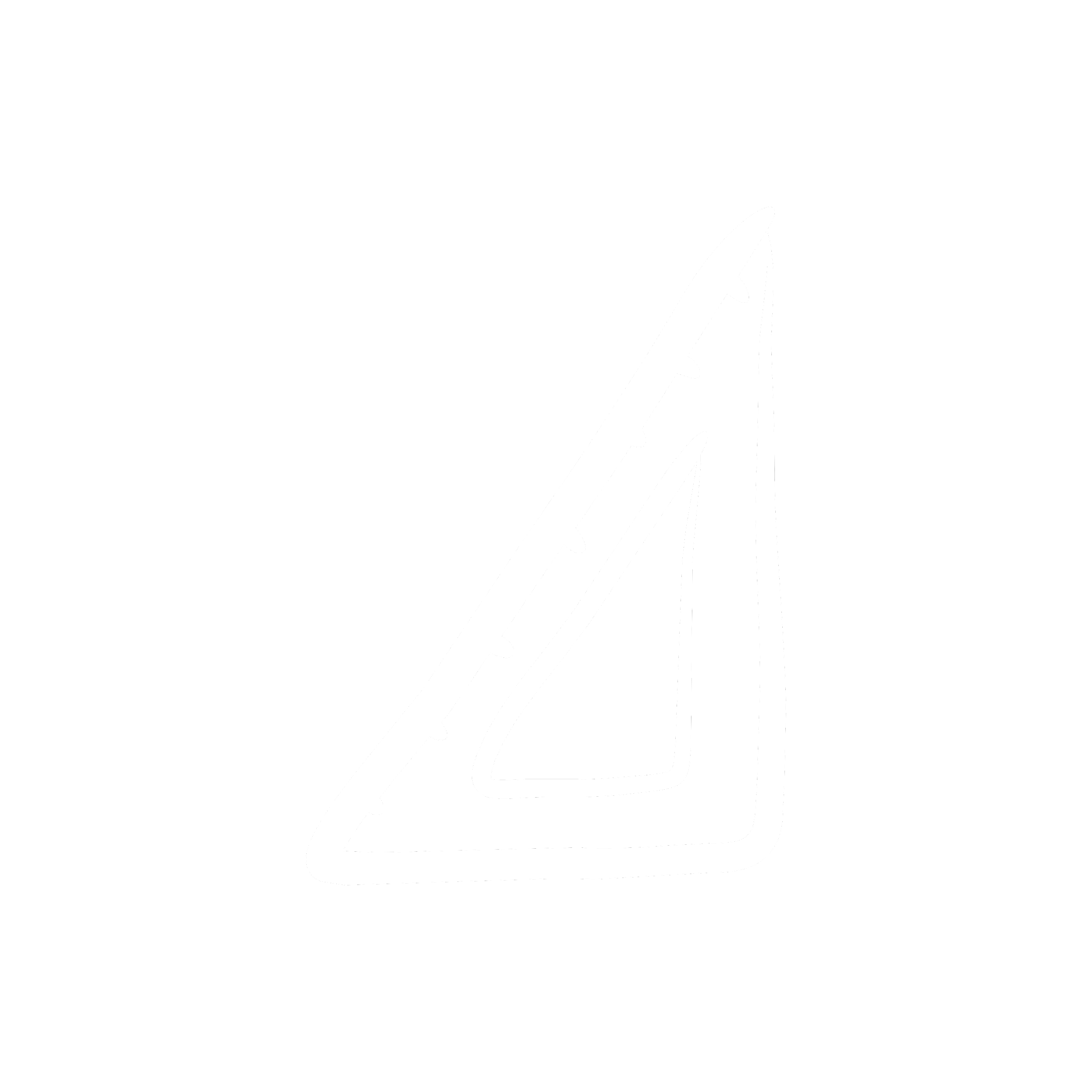 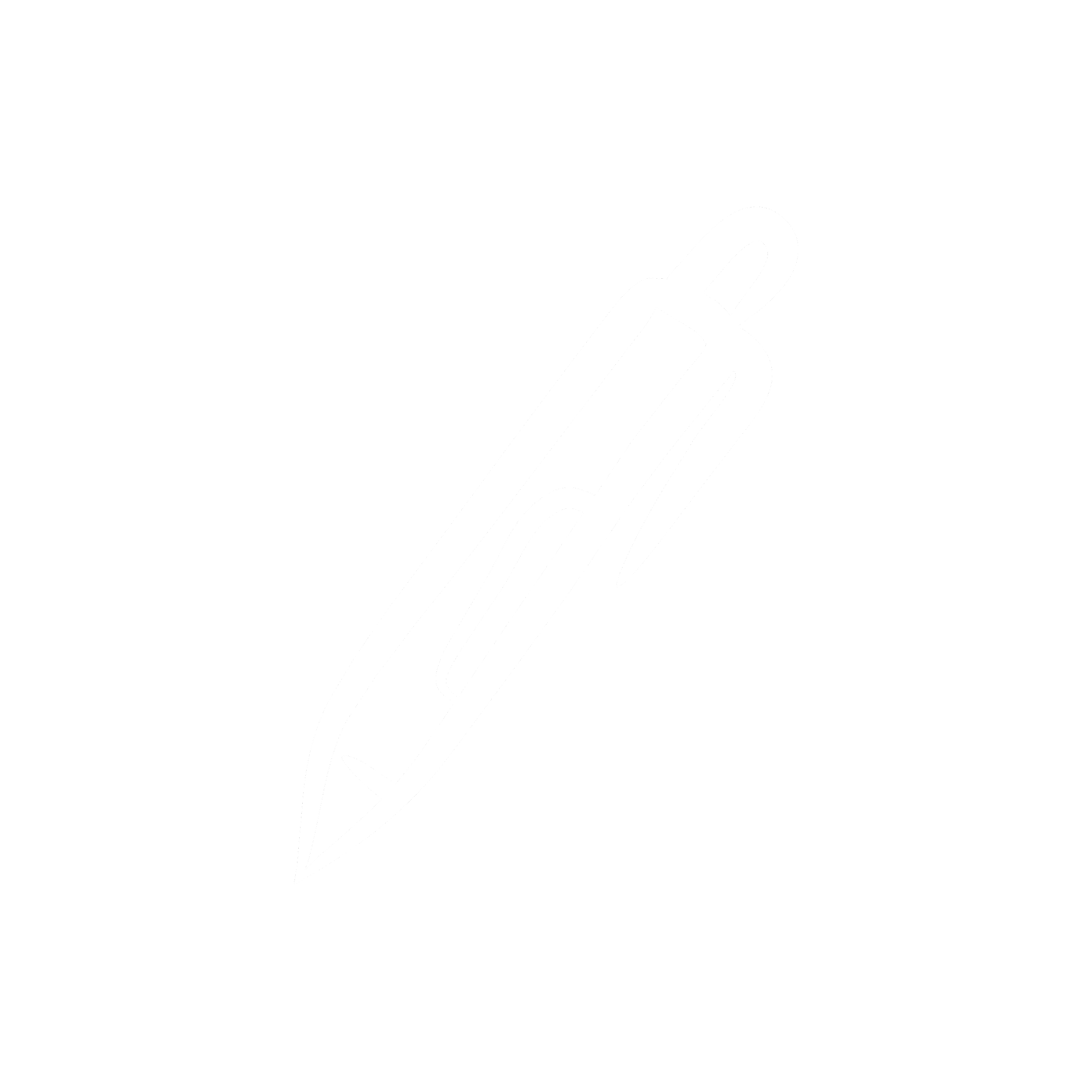 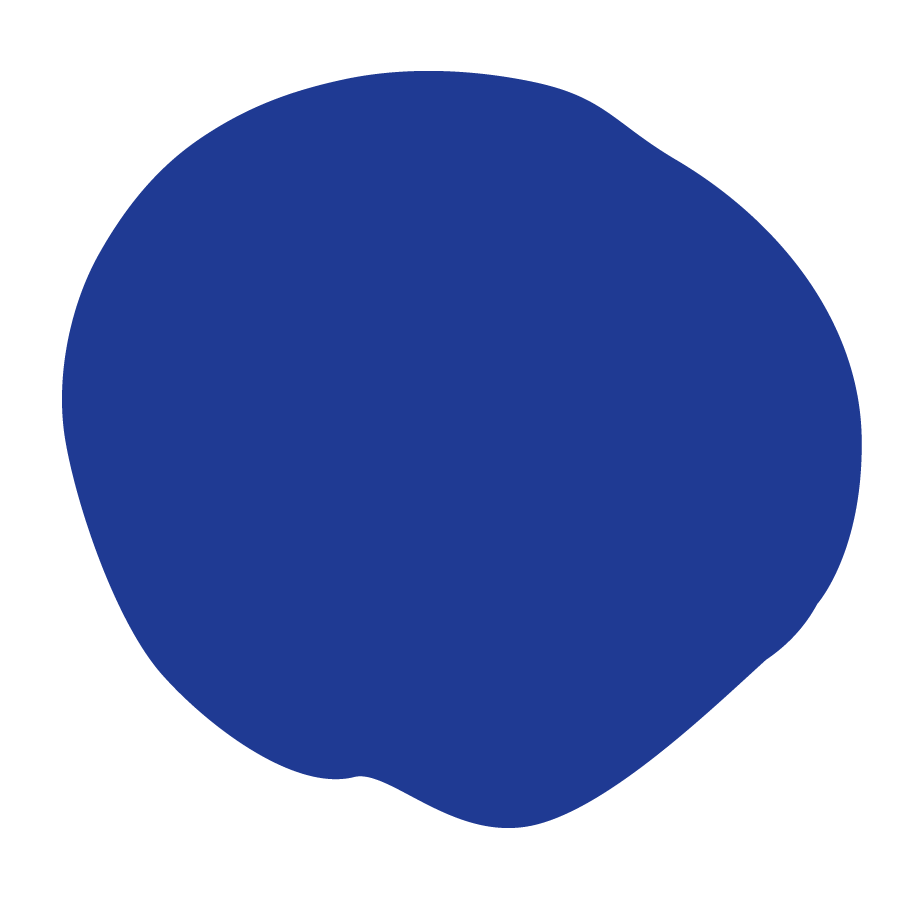 [Speaker Notes: Teacher notes: 
The images on this slide are taken from the interactive section of the website article - located here.]
Pedestrian Safety
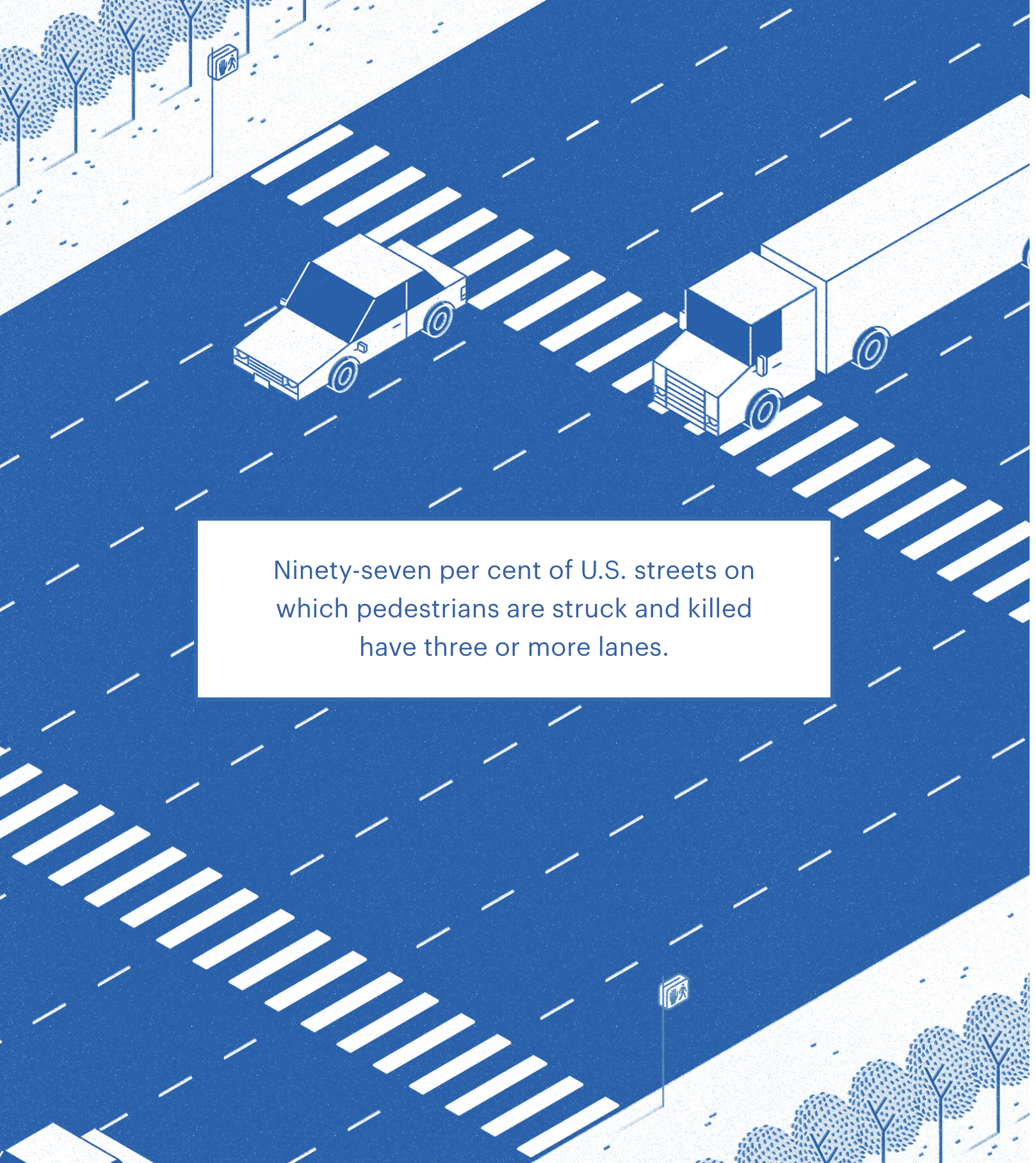 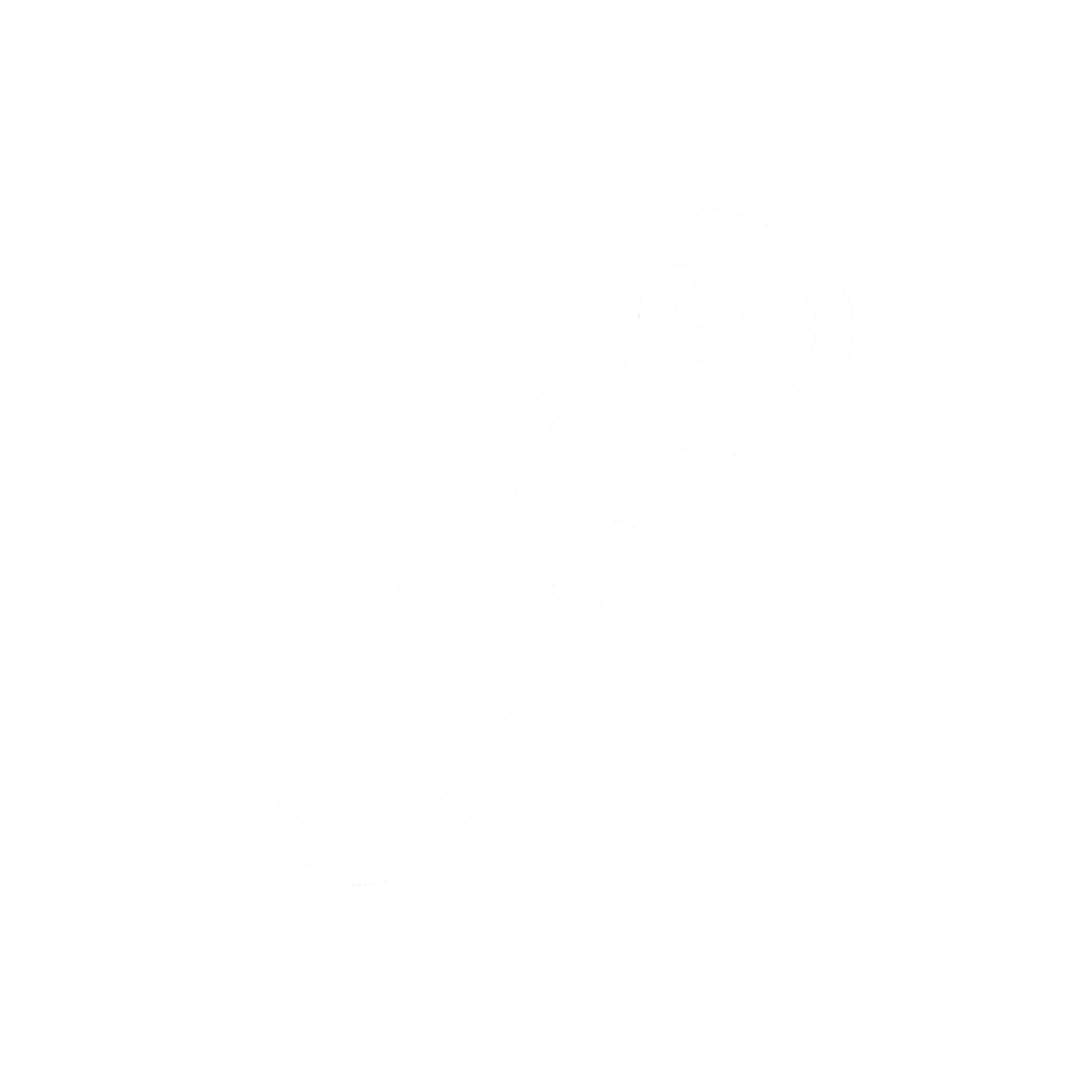 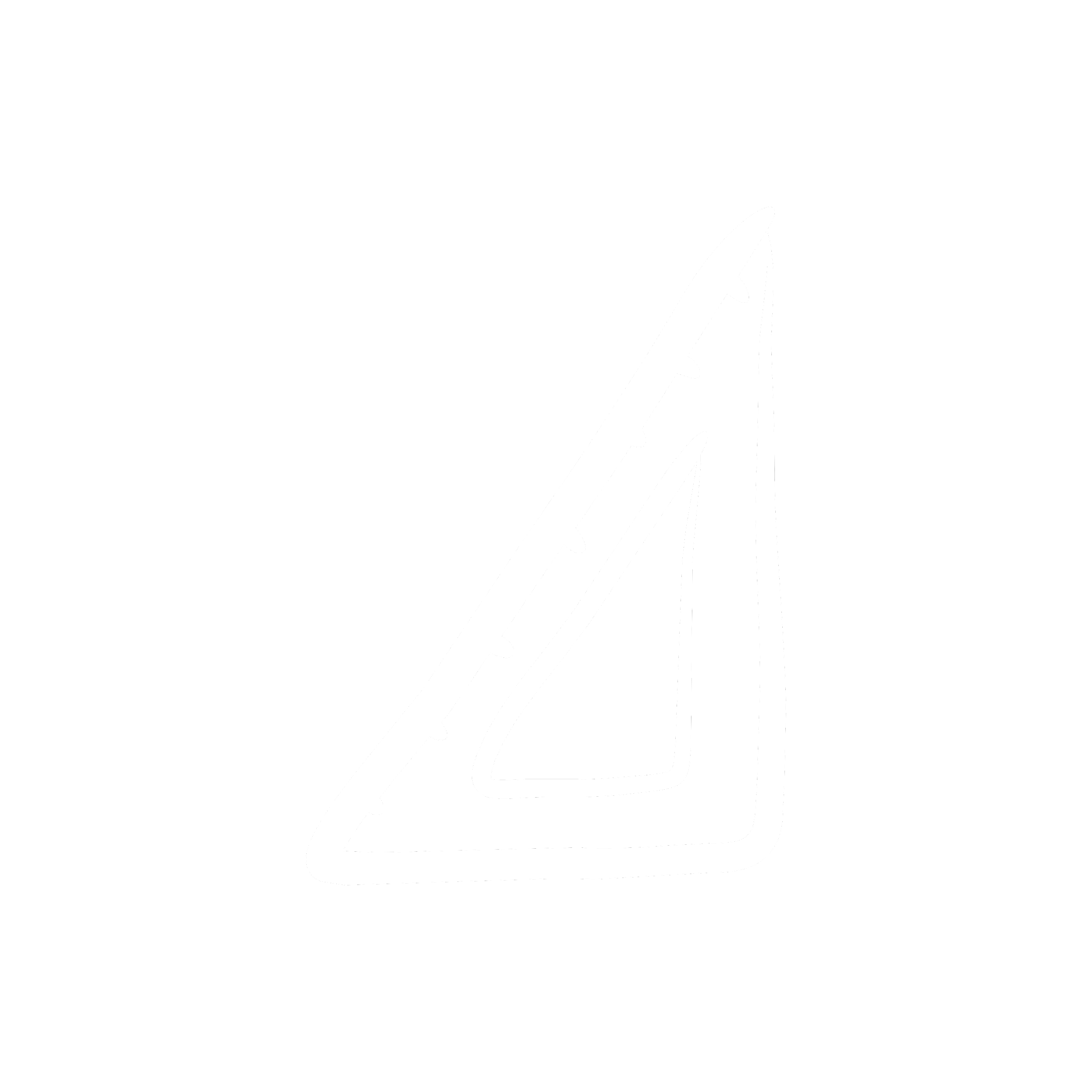 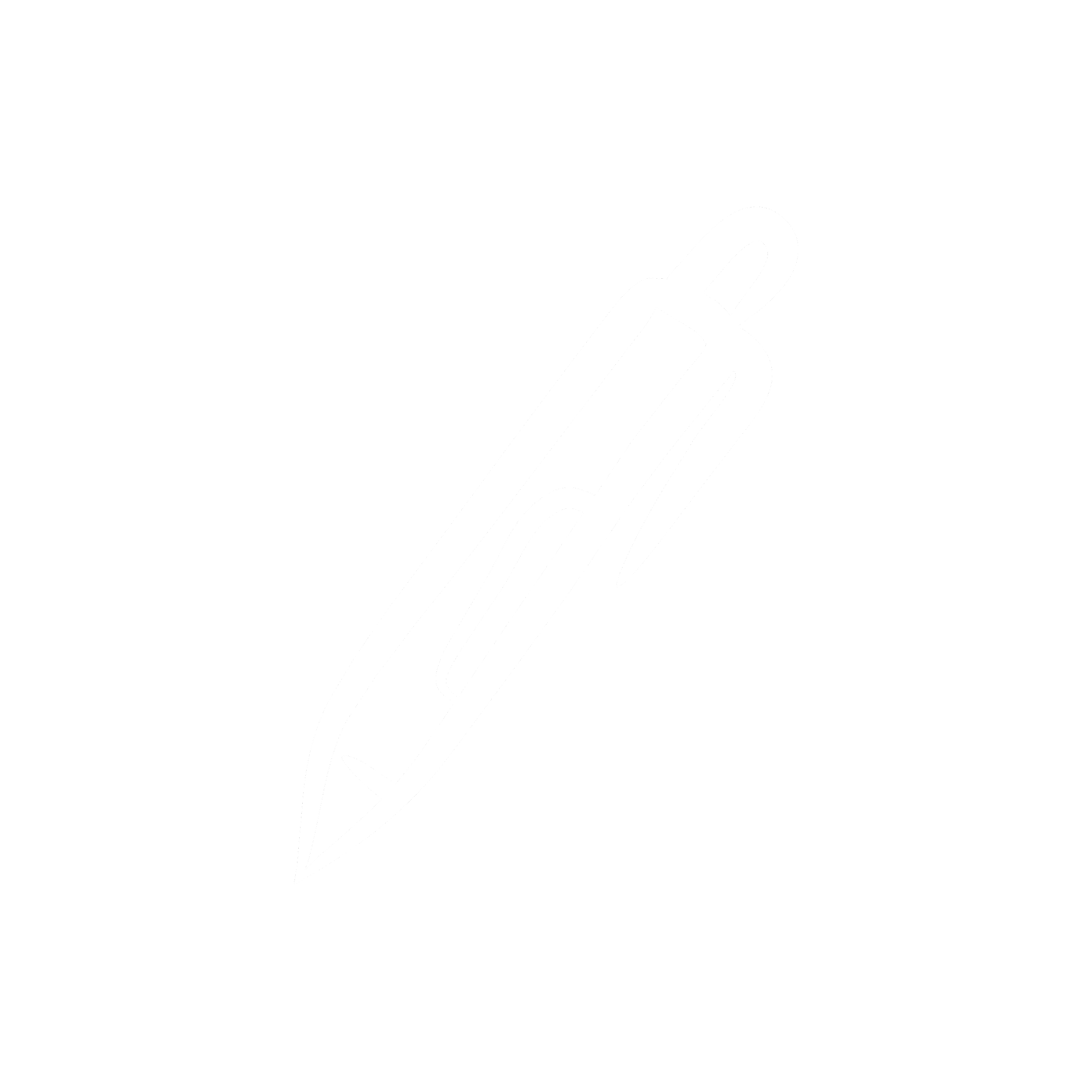 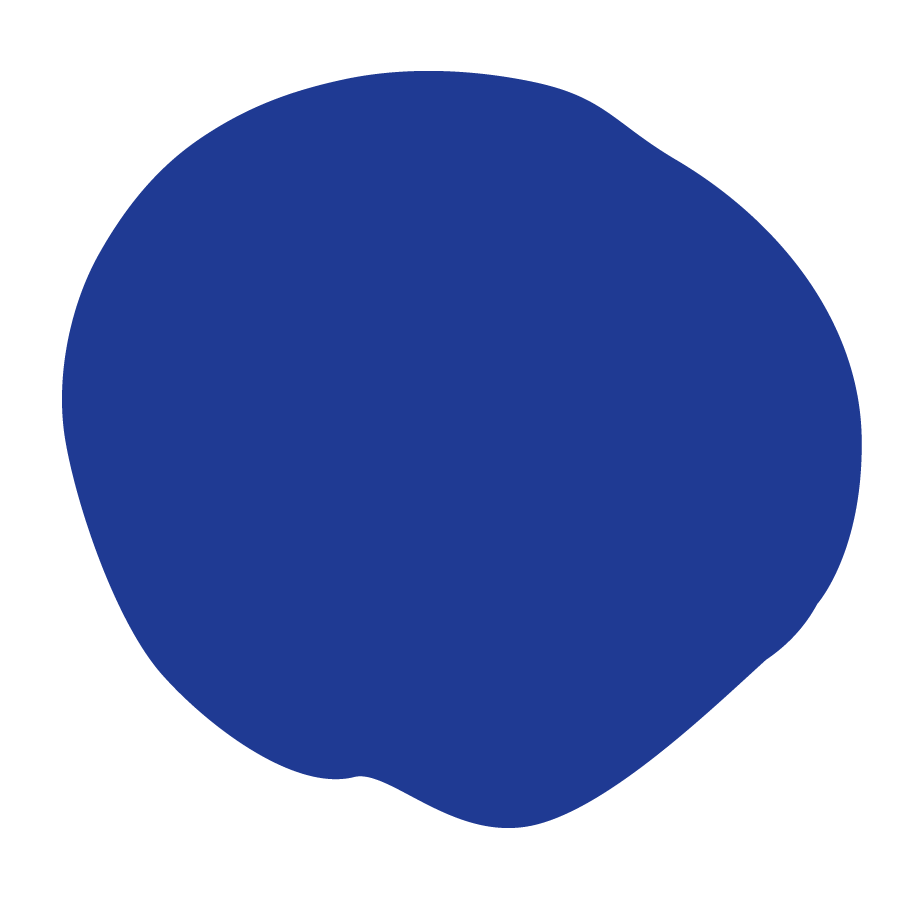 [Speaker Notes: Teacher notes: 
The images on this slide are taken from the interactive section of the website article - located here.]
Pedestrian Safety
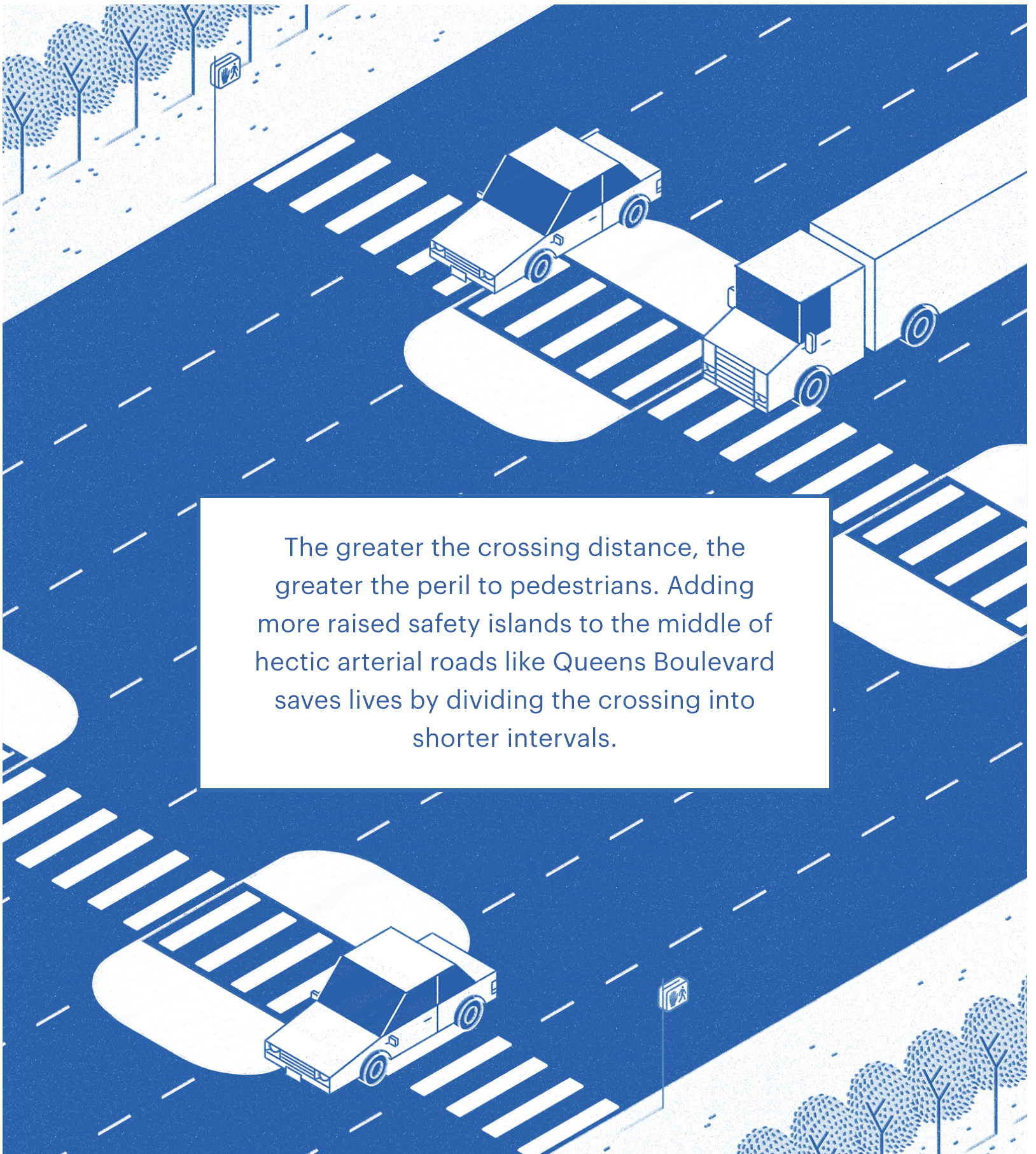 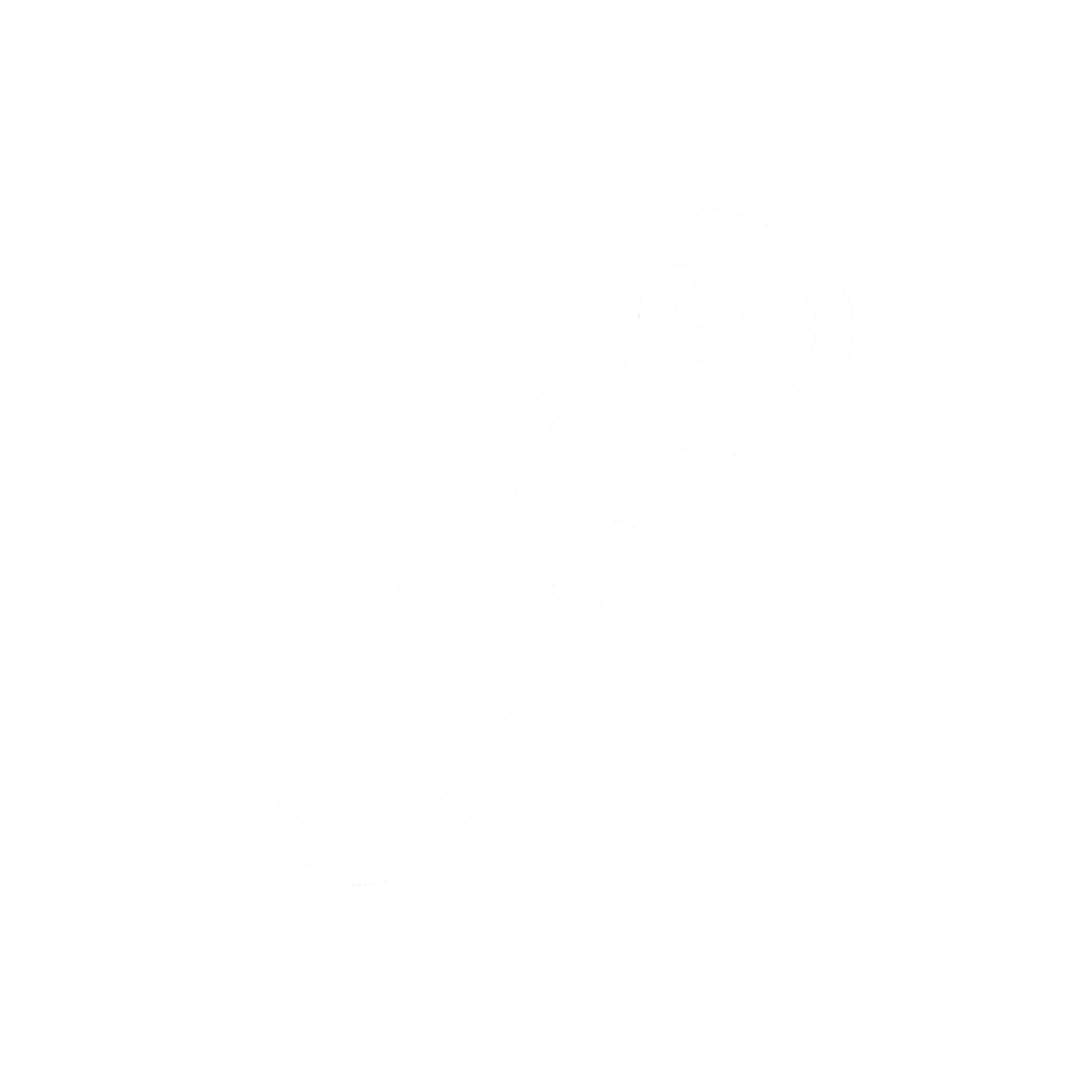 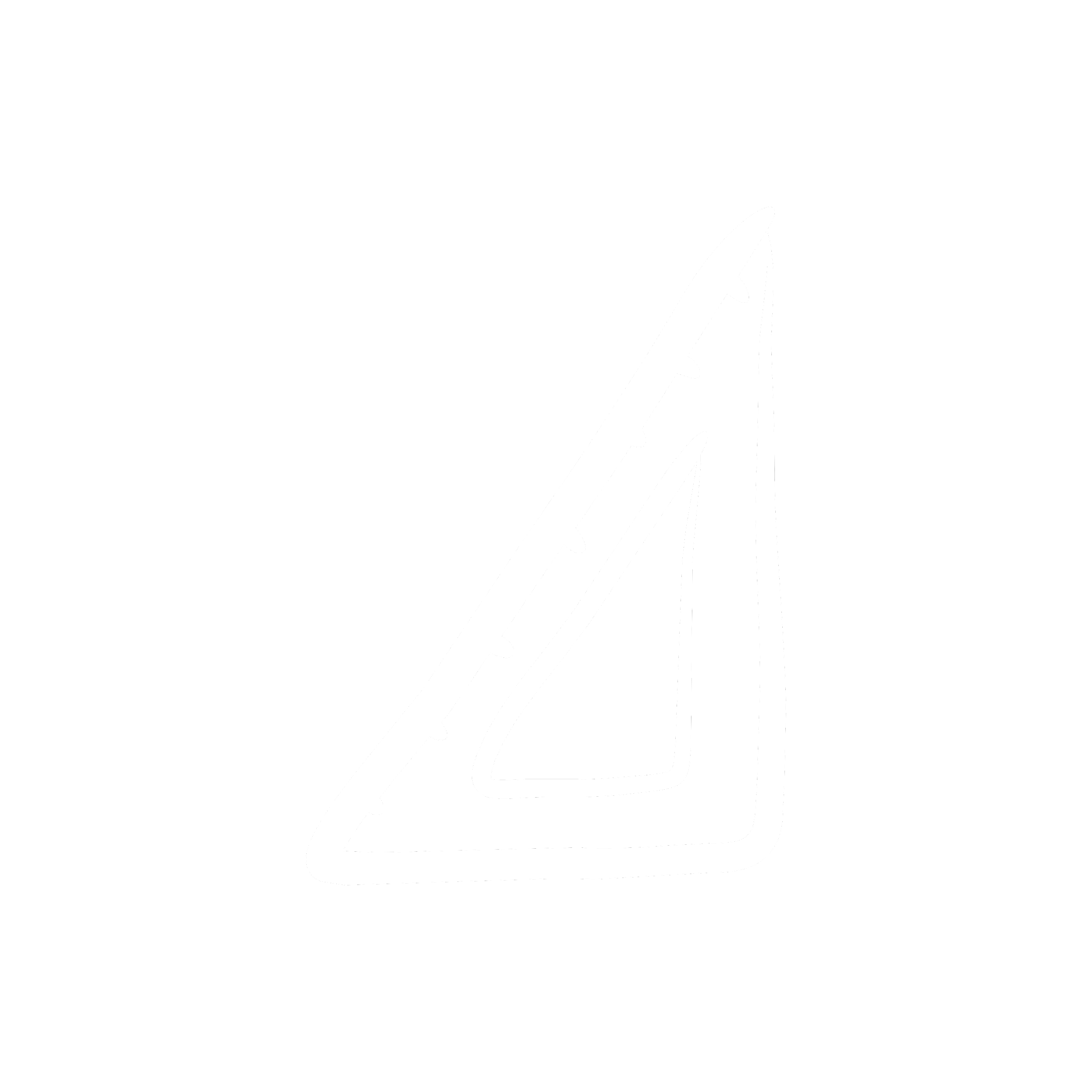 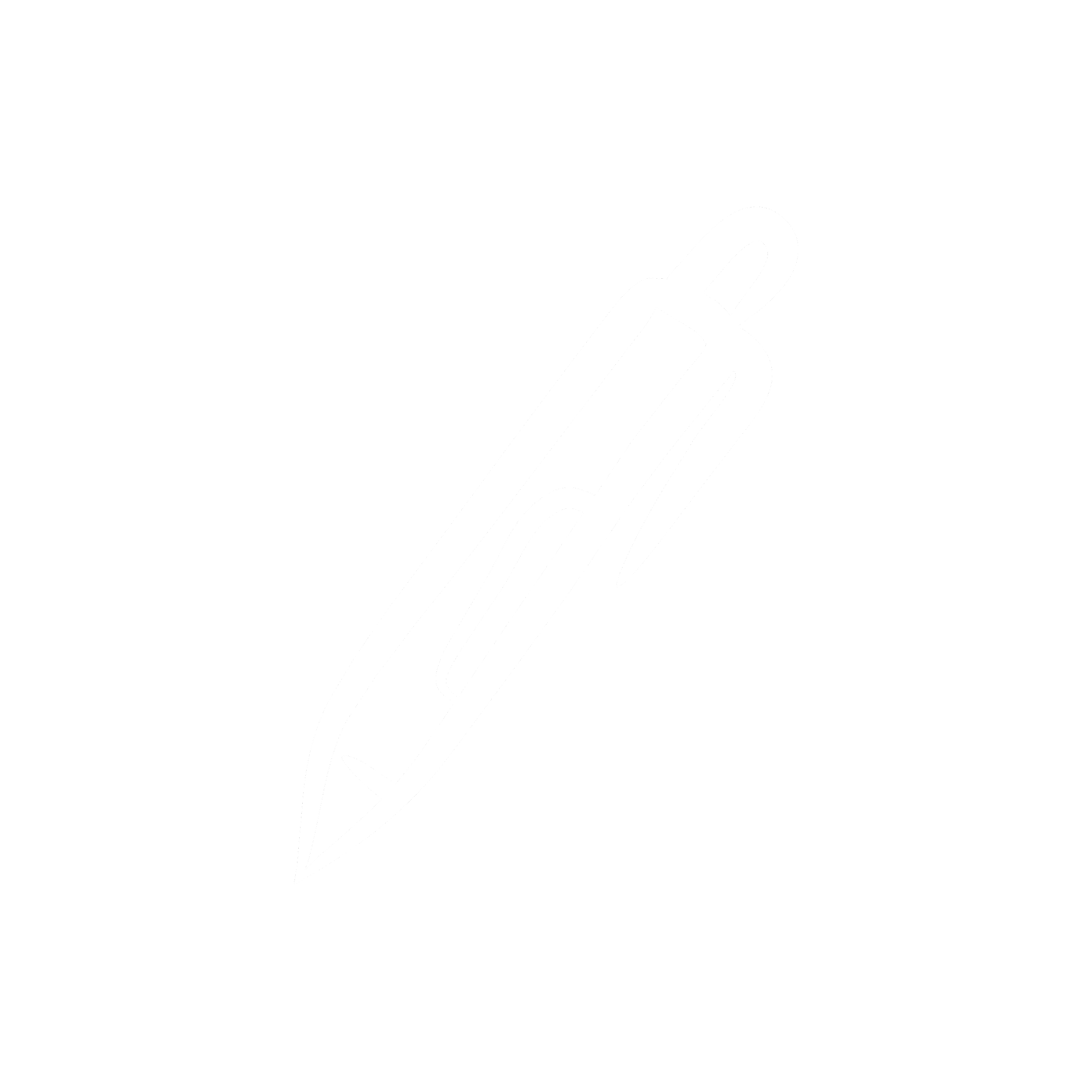 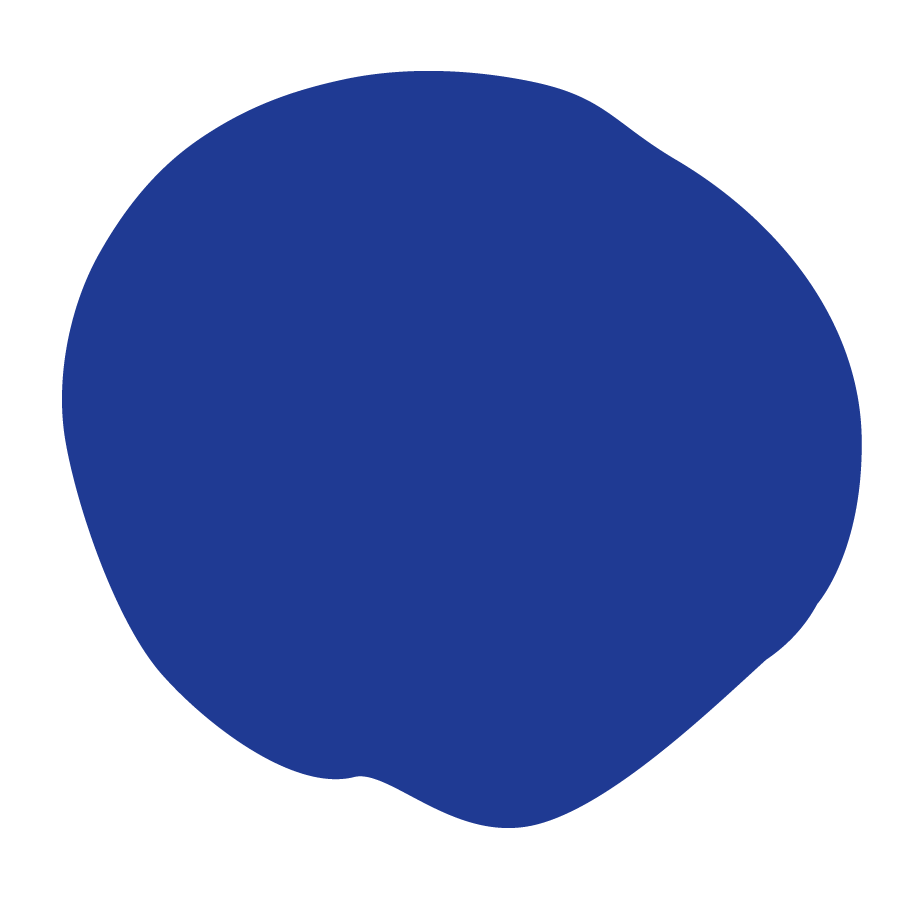 [Speaker Notes: Teacher notes: 
The images on this slide are taken from the interactive section of the website article - located here.]
Pedestrian Safety
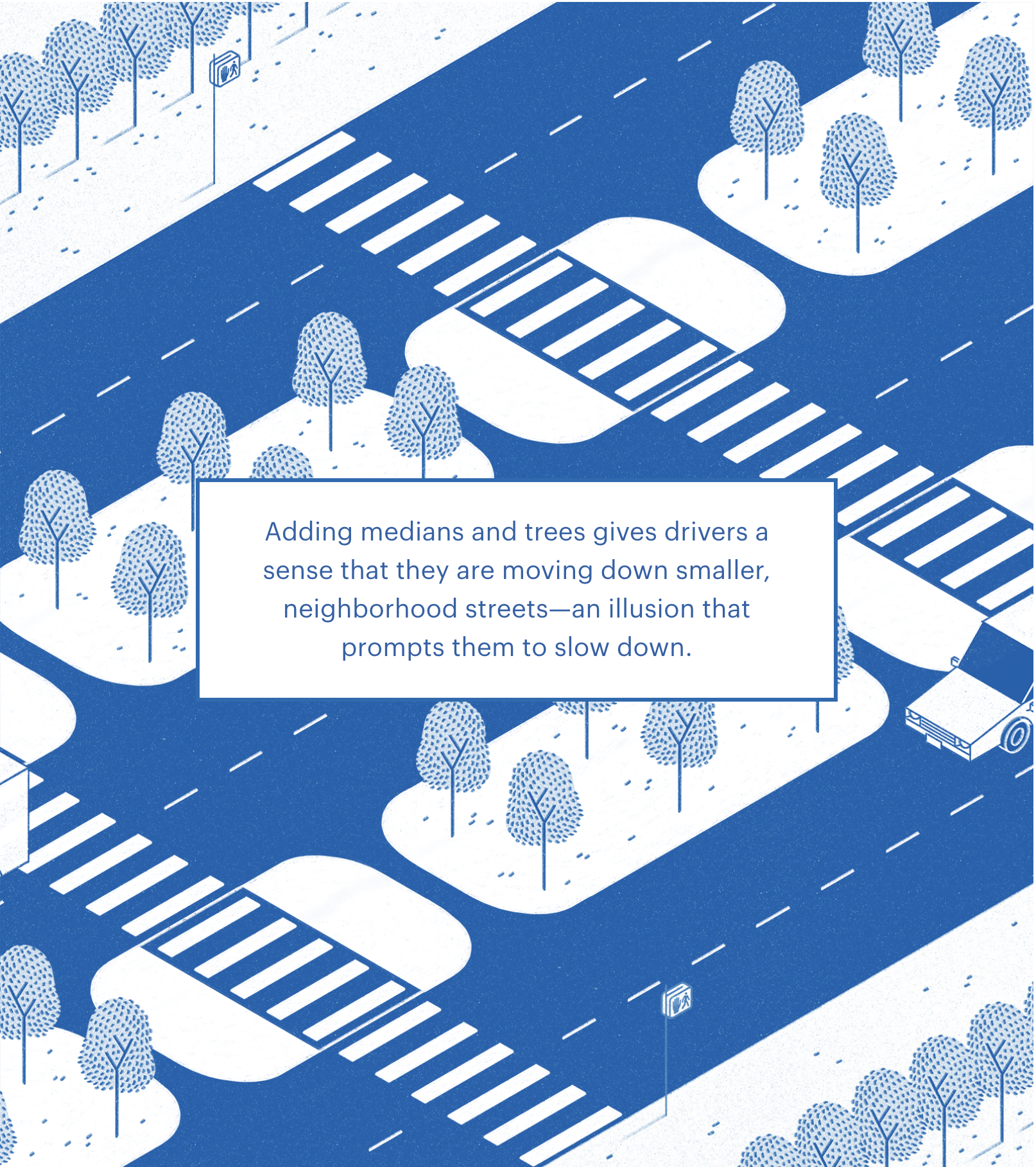 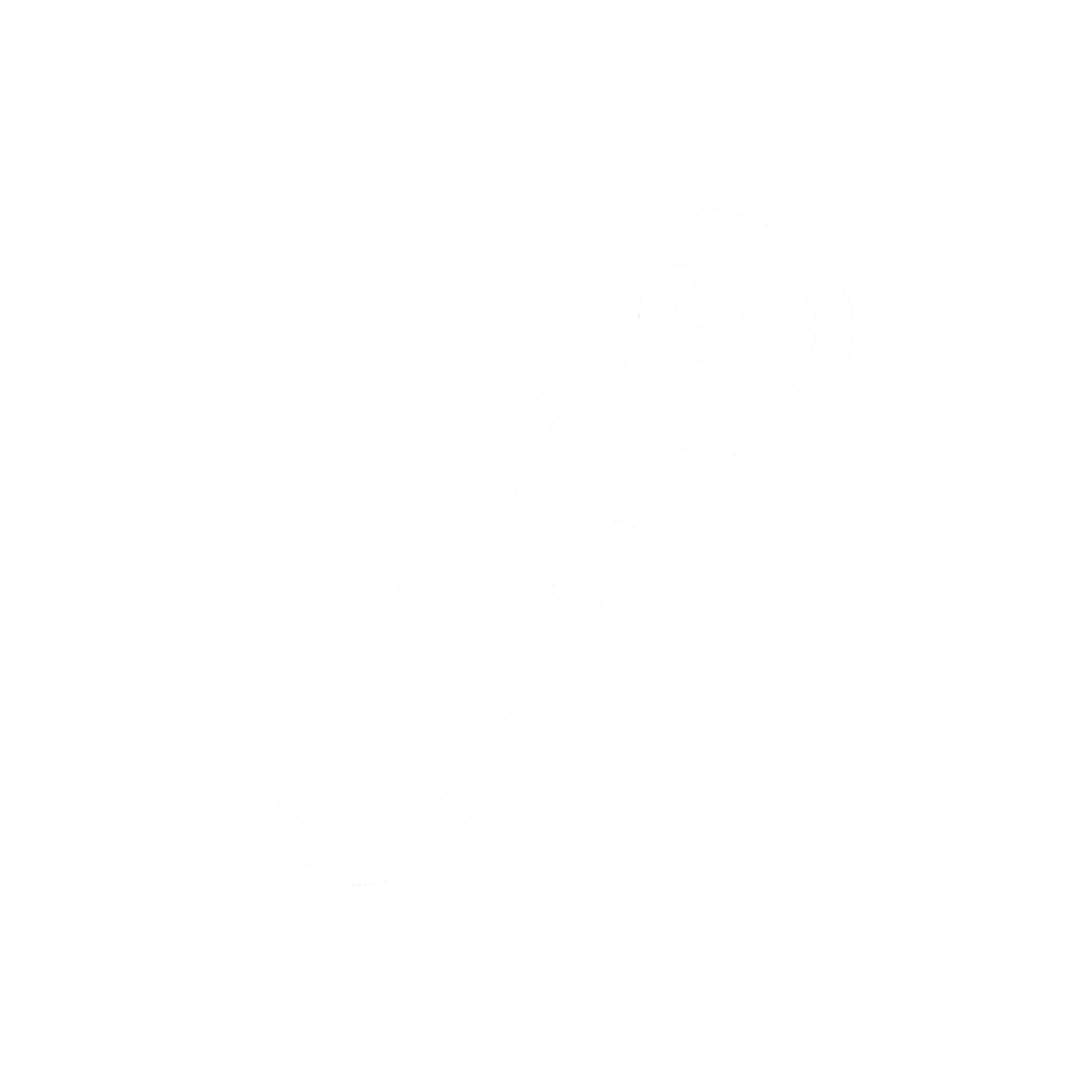 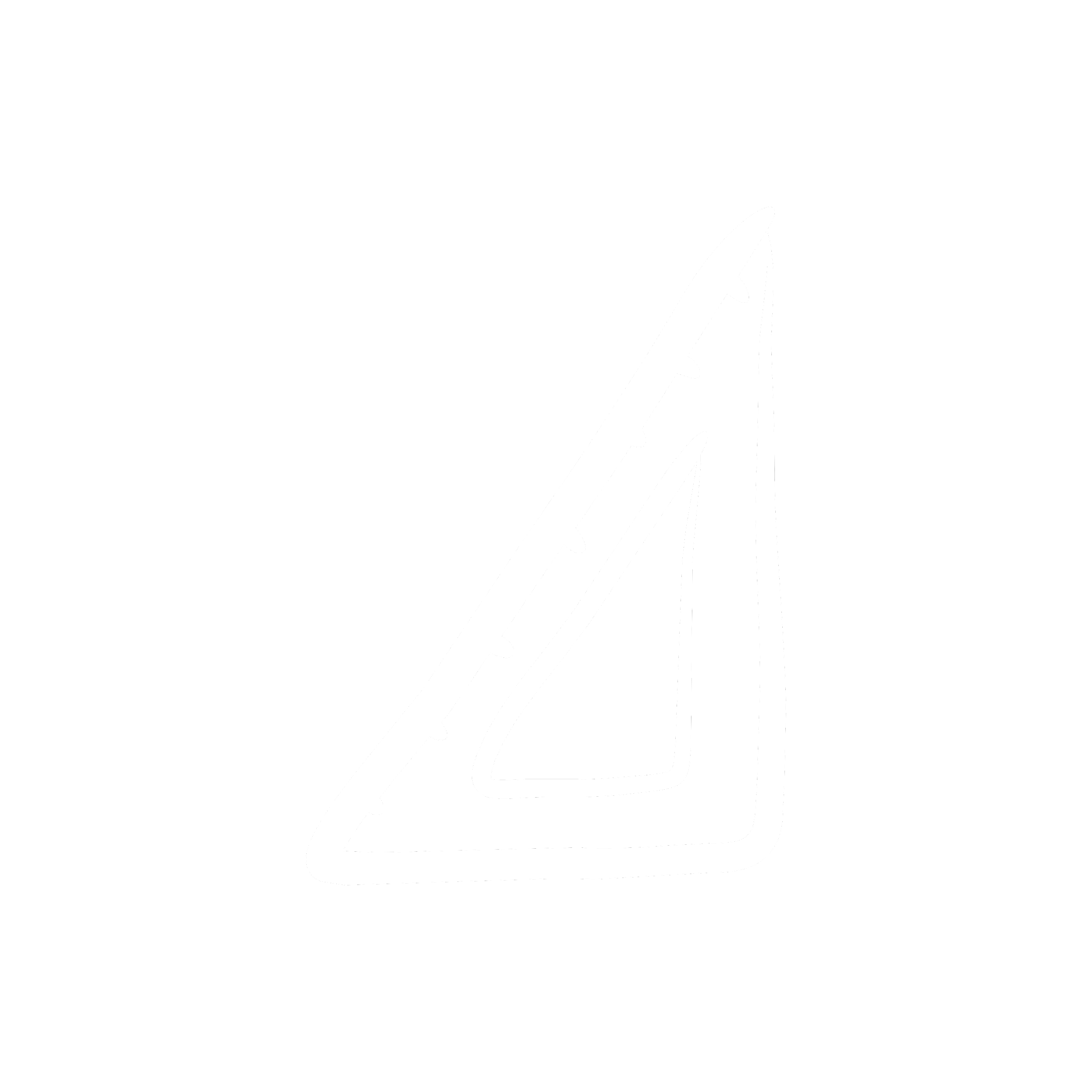 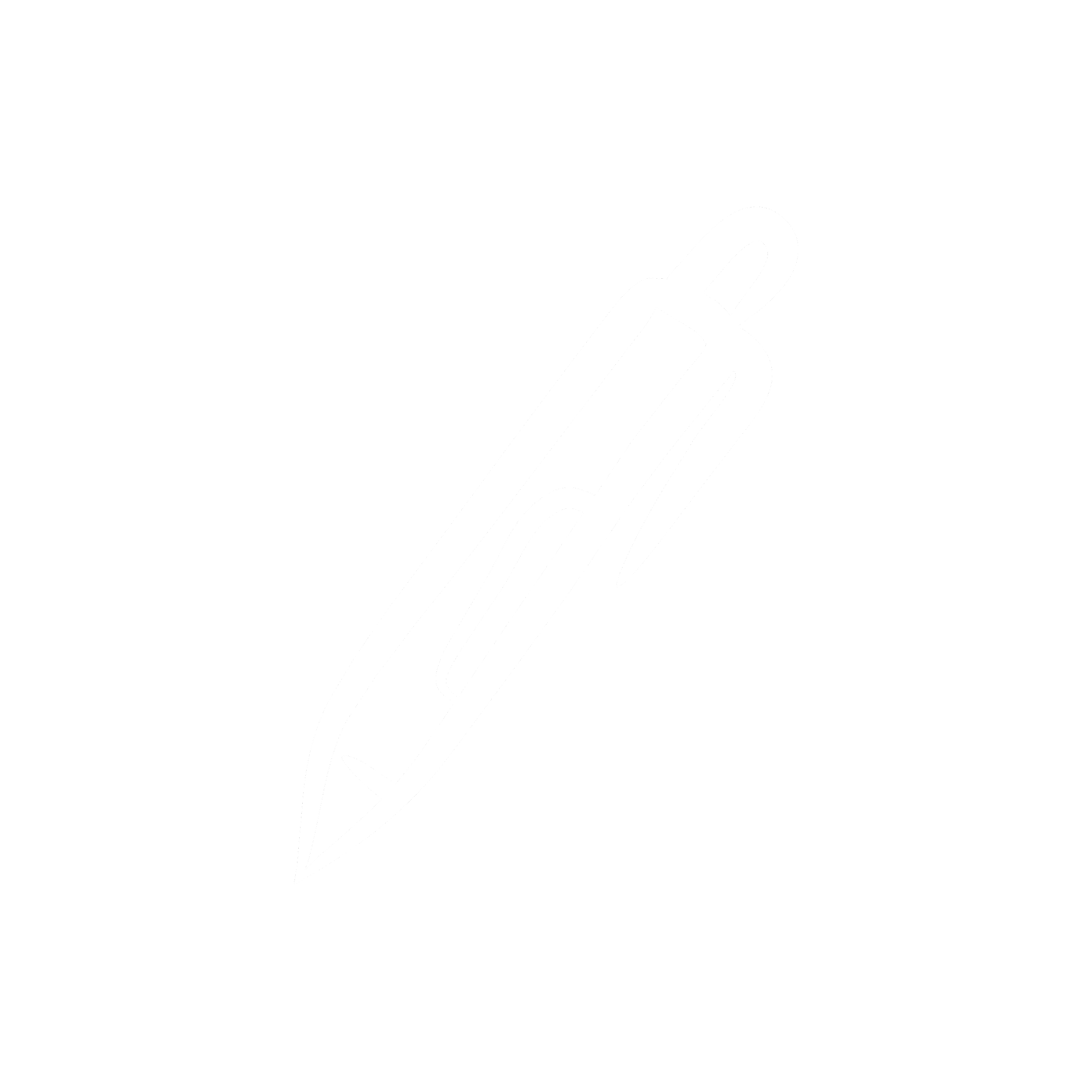 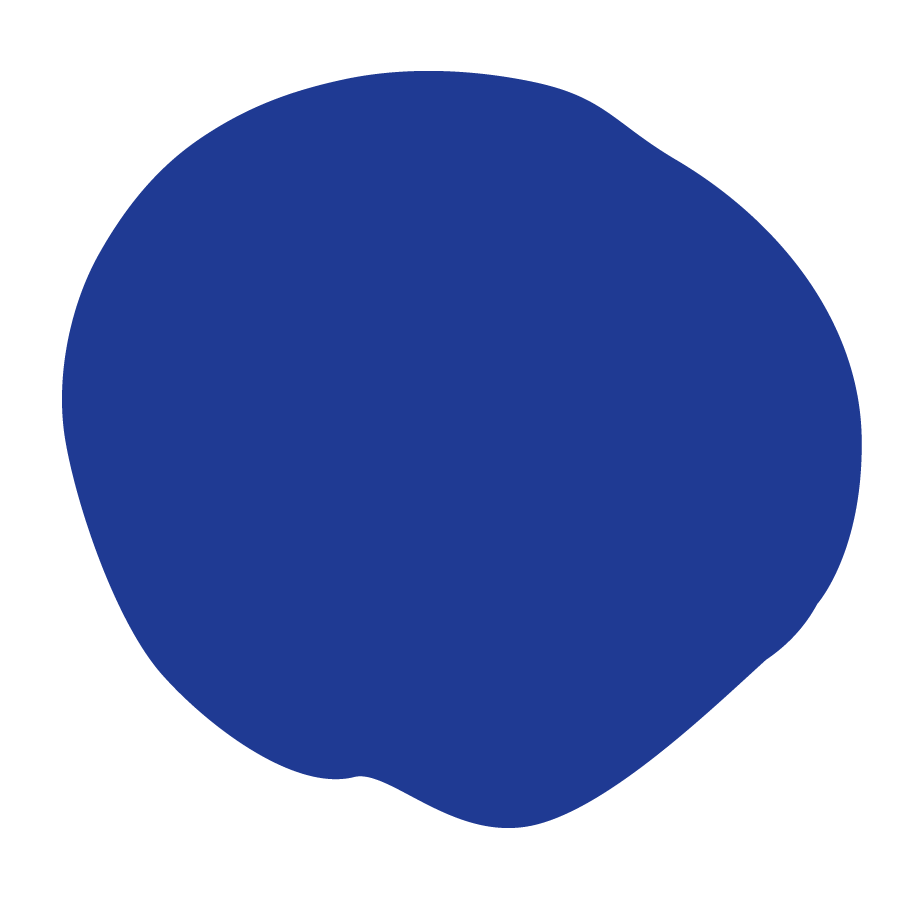 [Speaker Notes: Teacher notes: 
The images on this slide are taken from the interactive section of the website article - located here.]
Pedestrian Safety
Access more information about pedestrian safety at the websites below.
National Safety Council
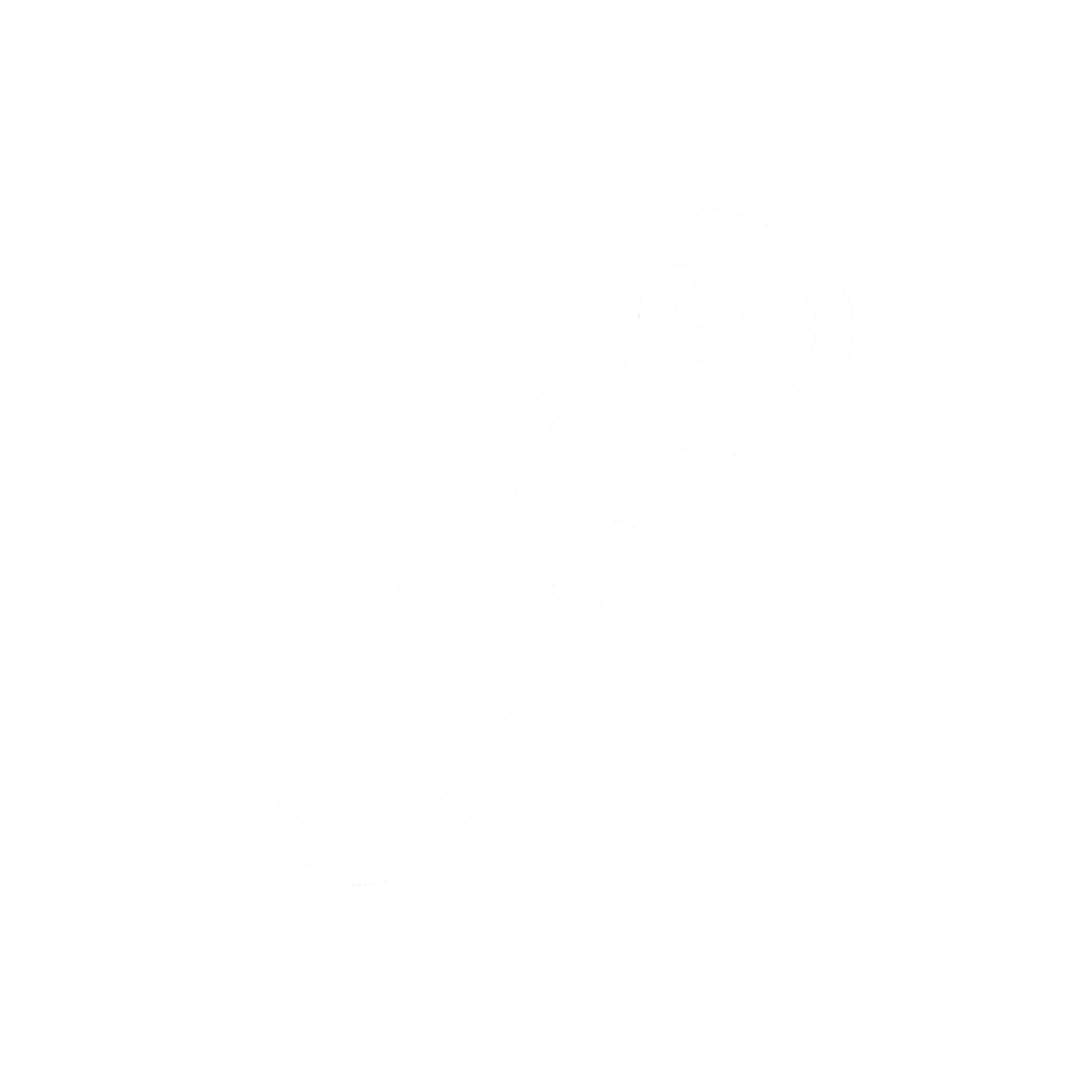 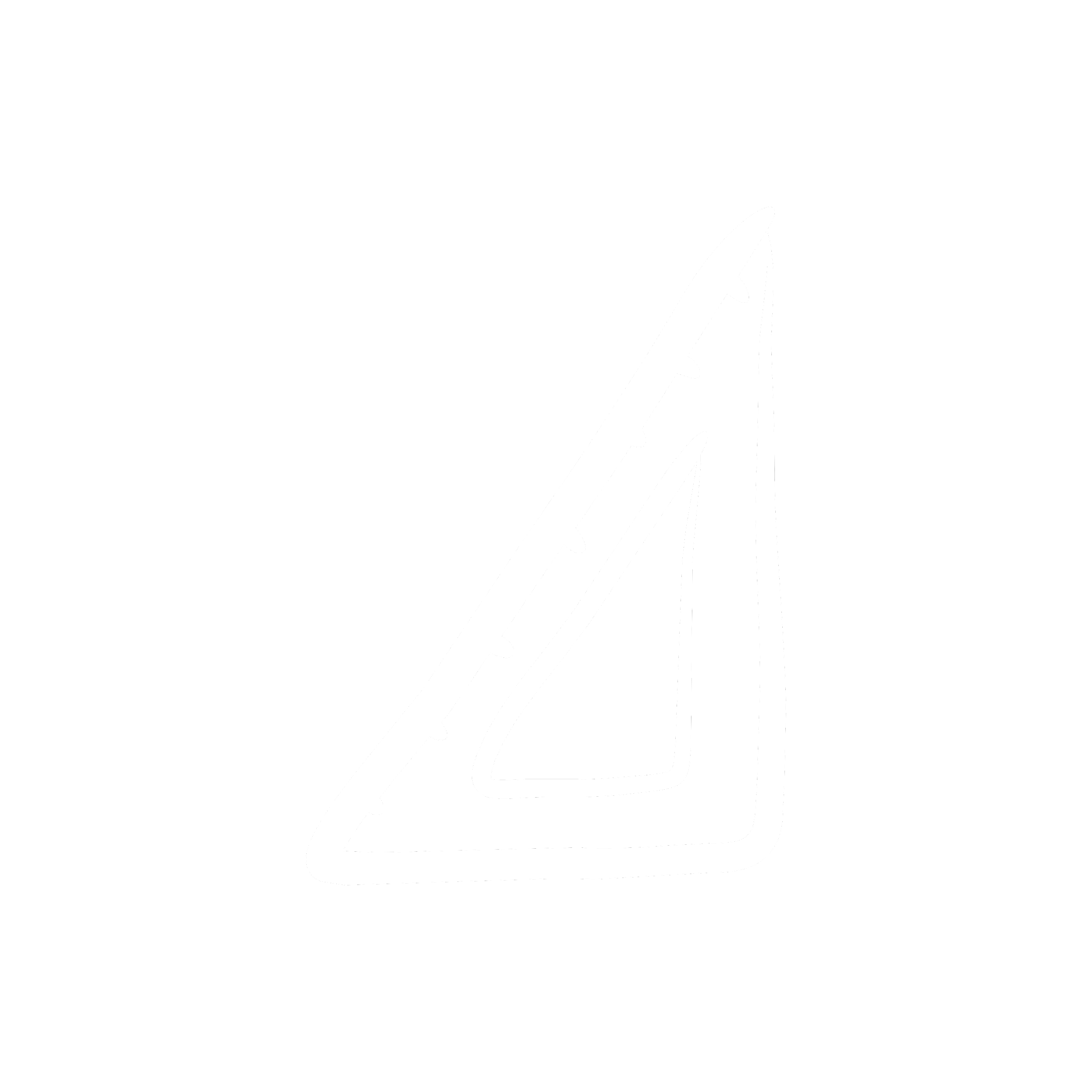 Families for Safe Streets
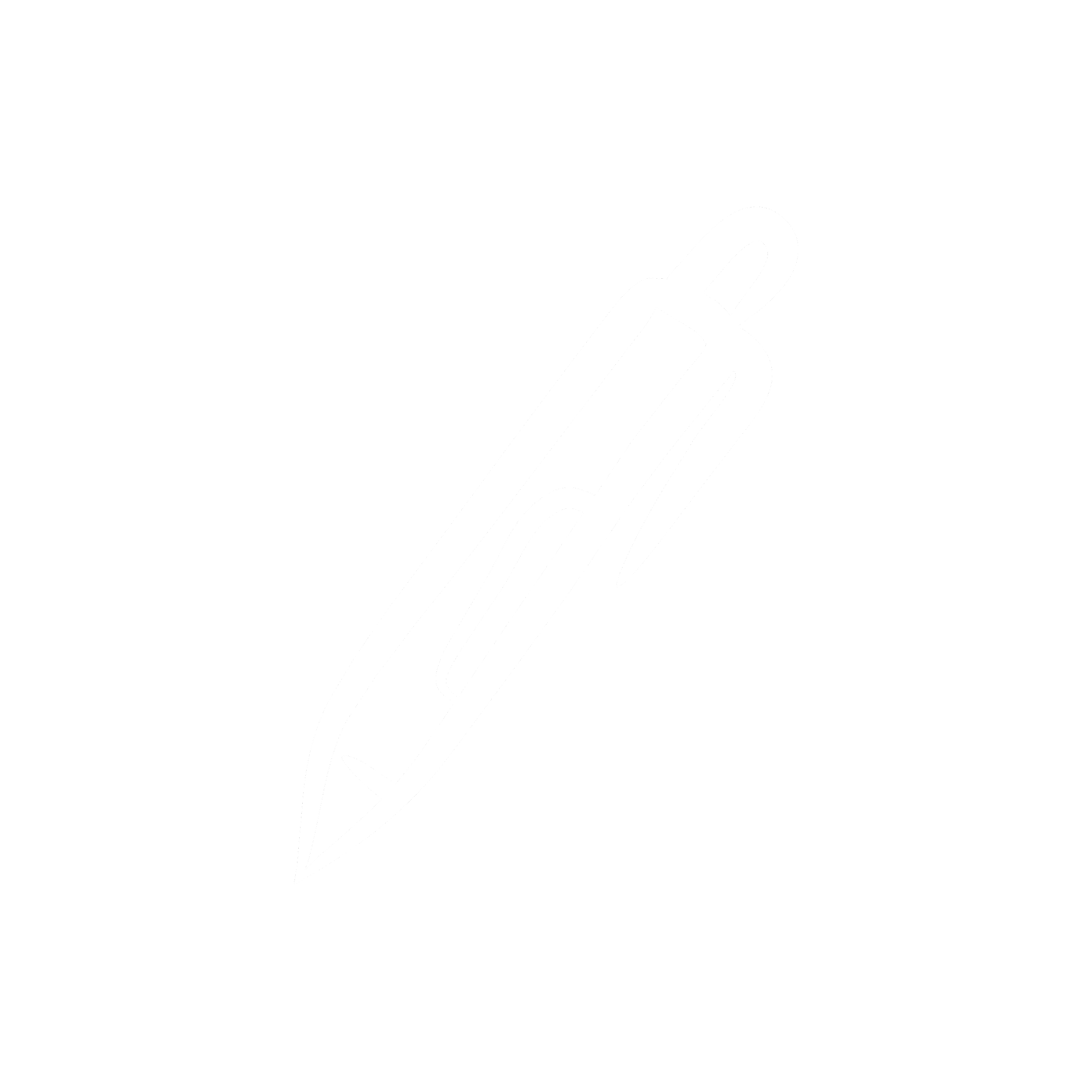 National Highway Safety Traffic Administration
Global Street Design Guide
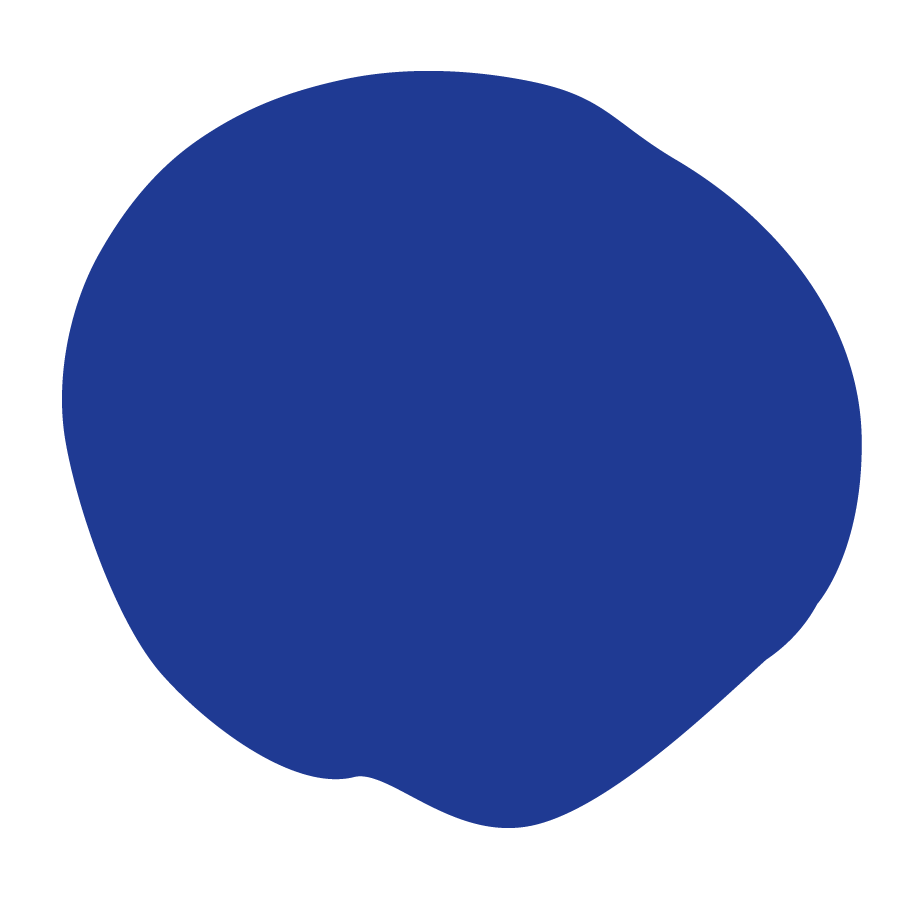 [Speaker Notes: Teacher notes: 
OPTIONAL: Access more information at the websites listed on this slide.]
ACTIVITY
How Might We...
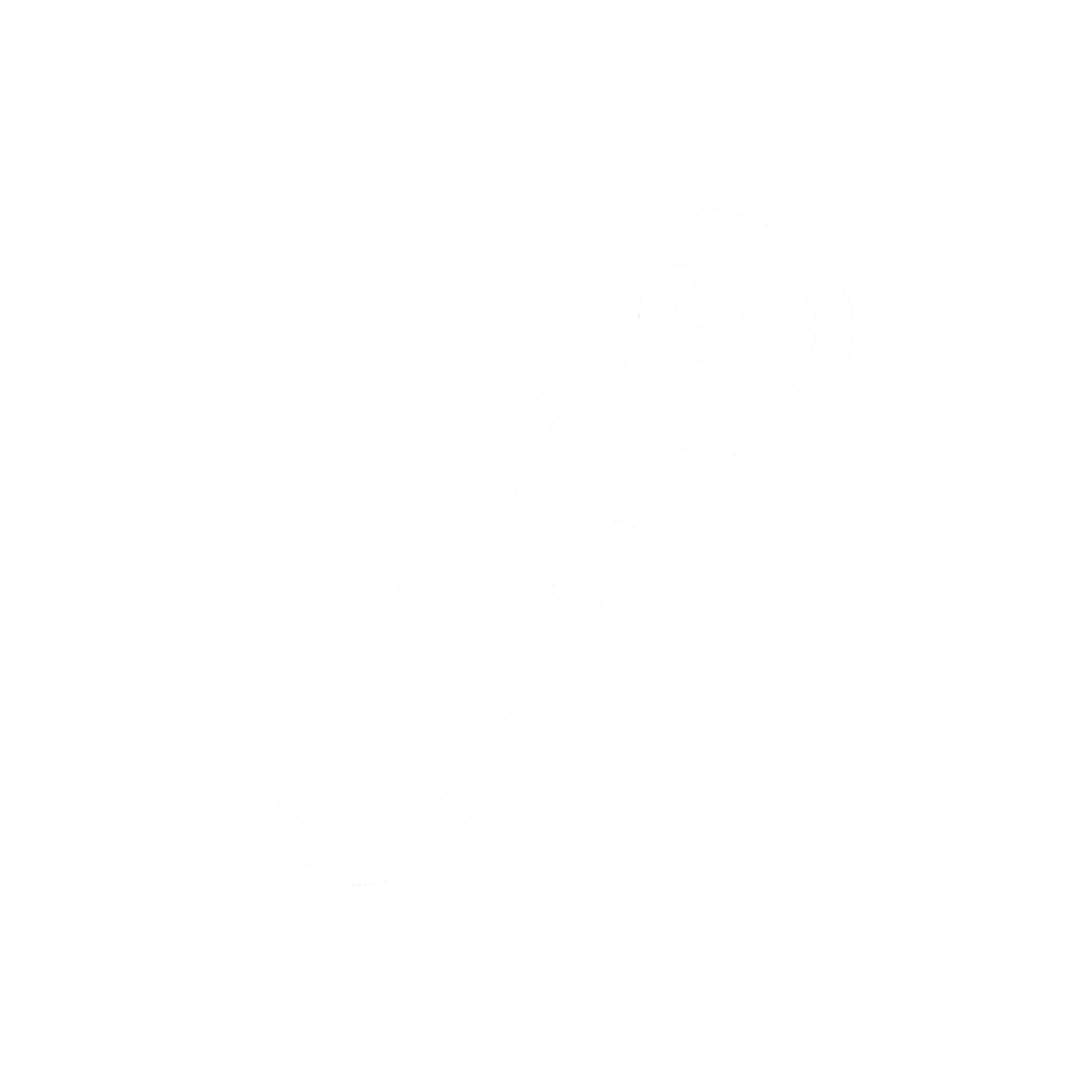 A How Might We statement turns your problem into an opportunity for design!
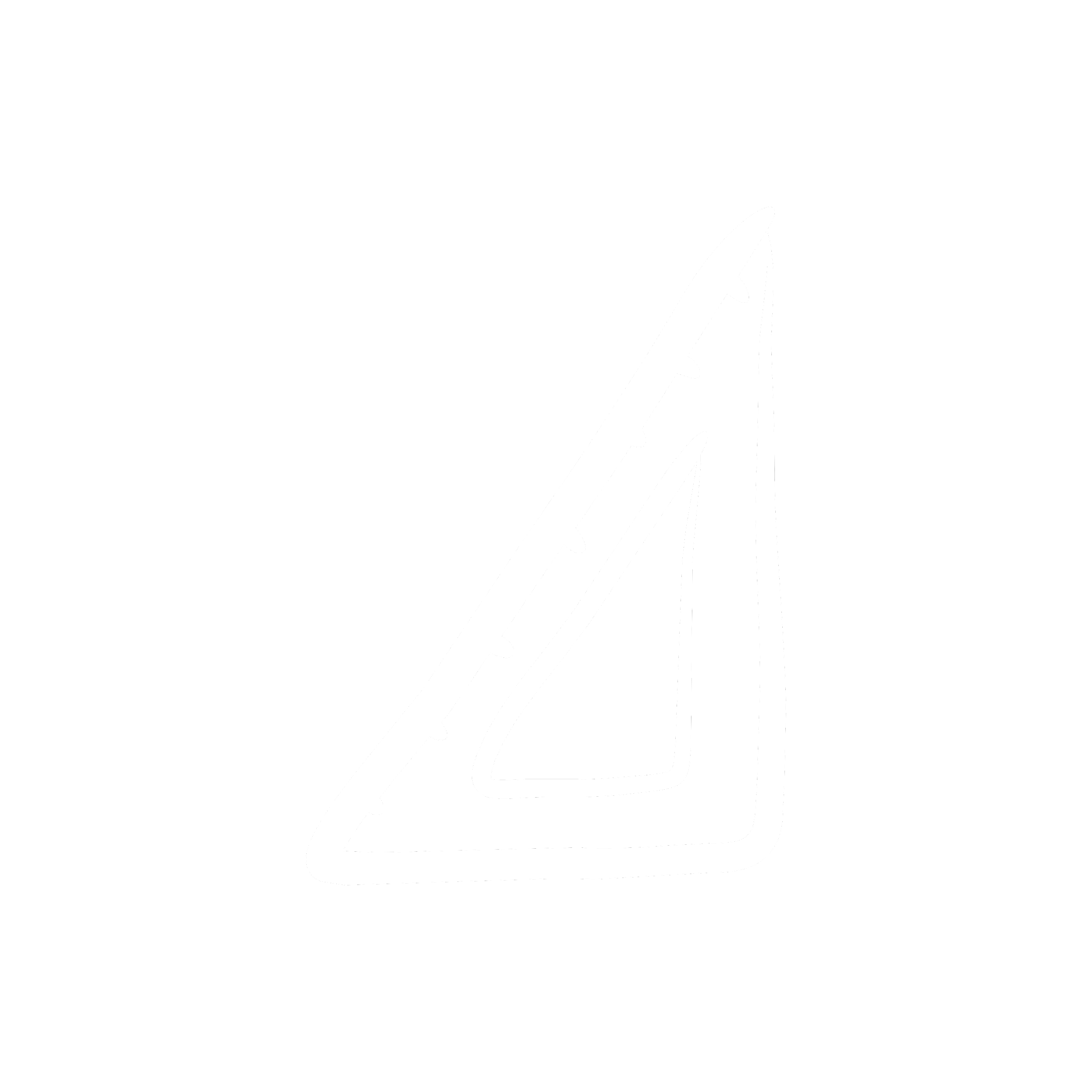 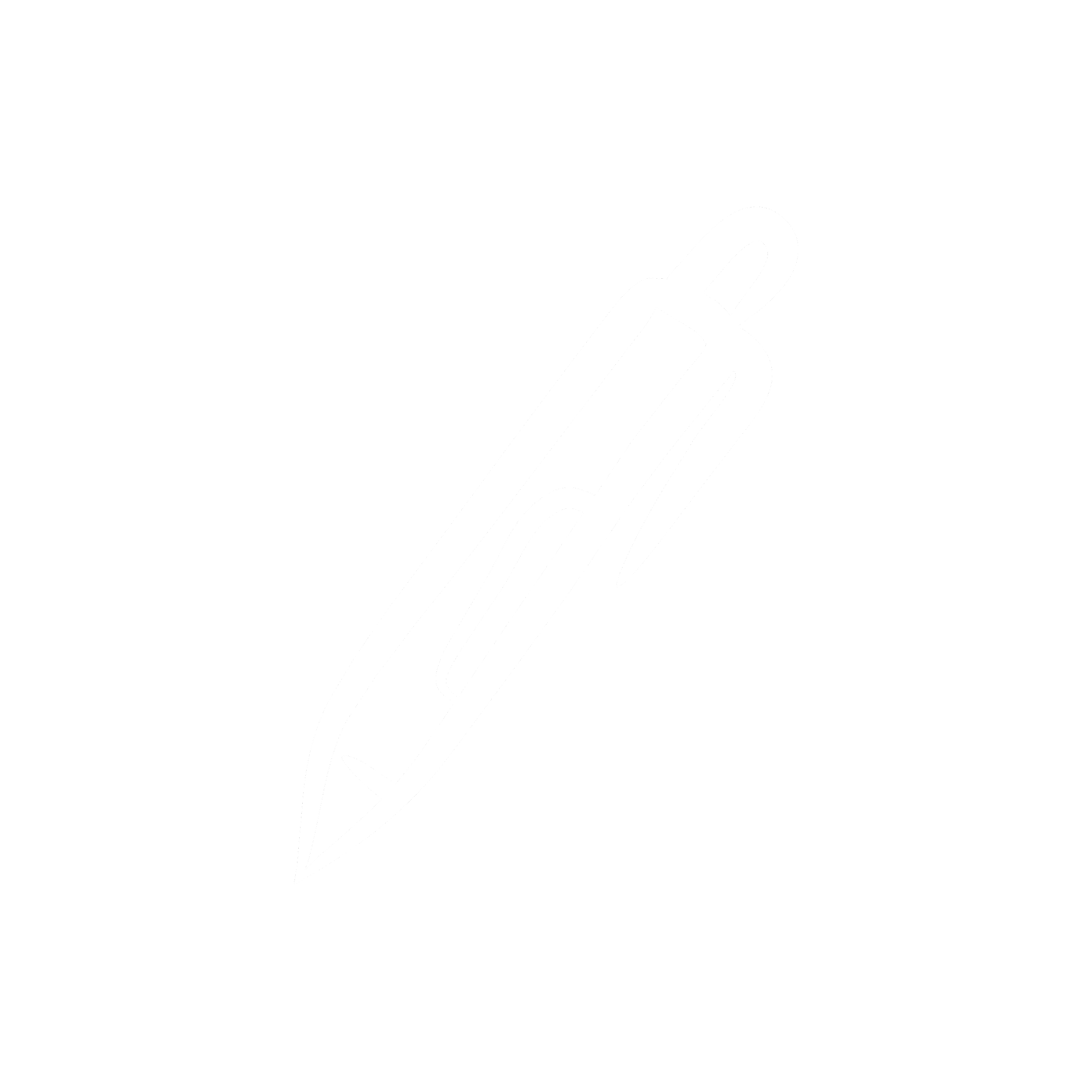 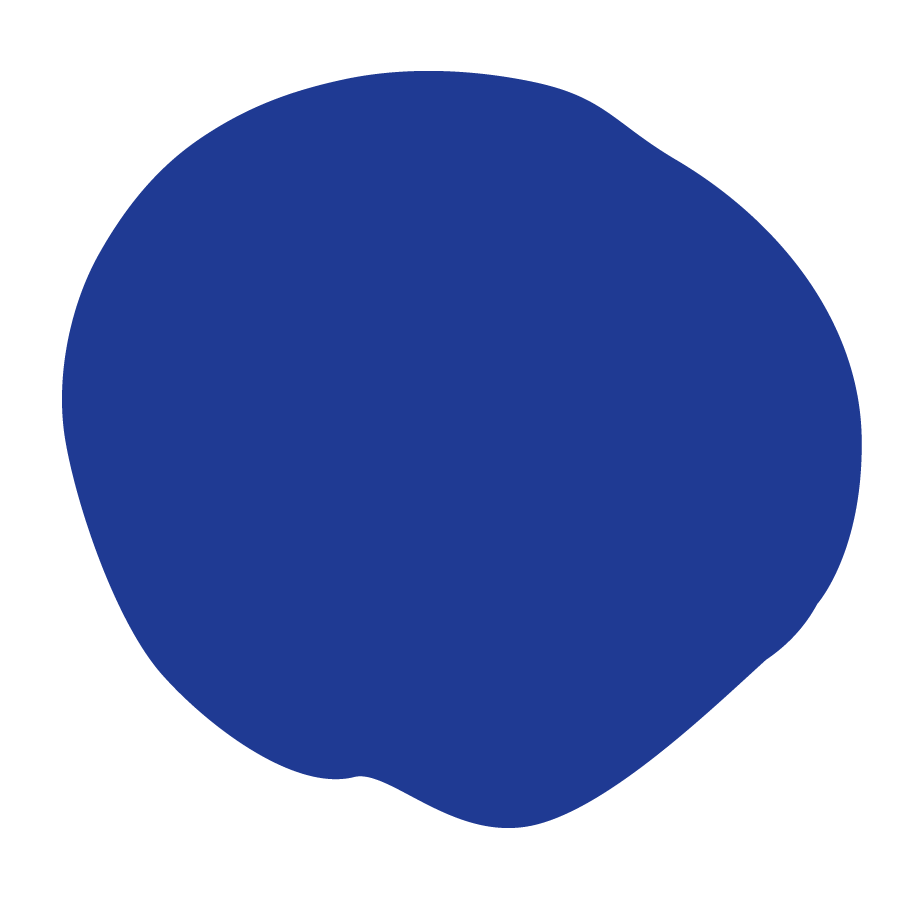 [Speaker Notes: Teacher notes:]
ACTIVITY
Example How Might We (HMW) Statements
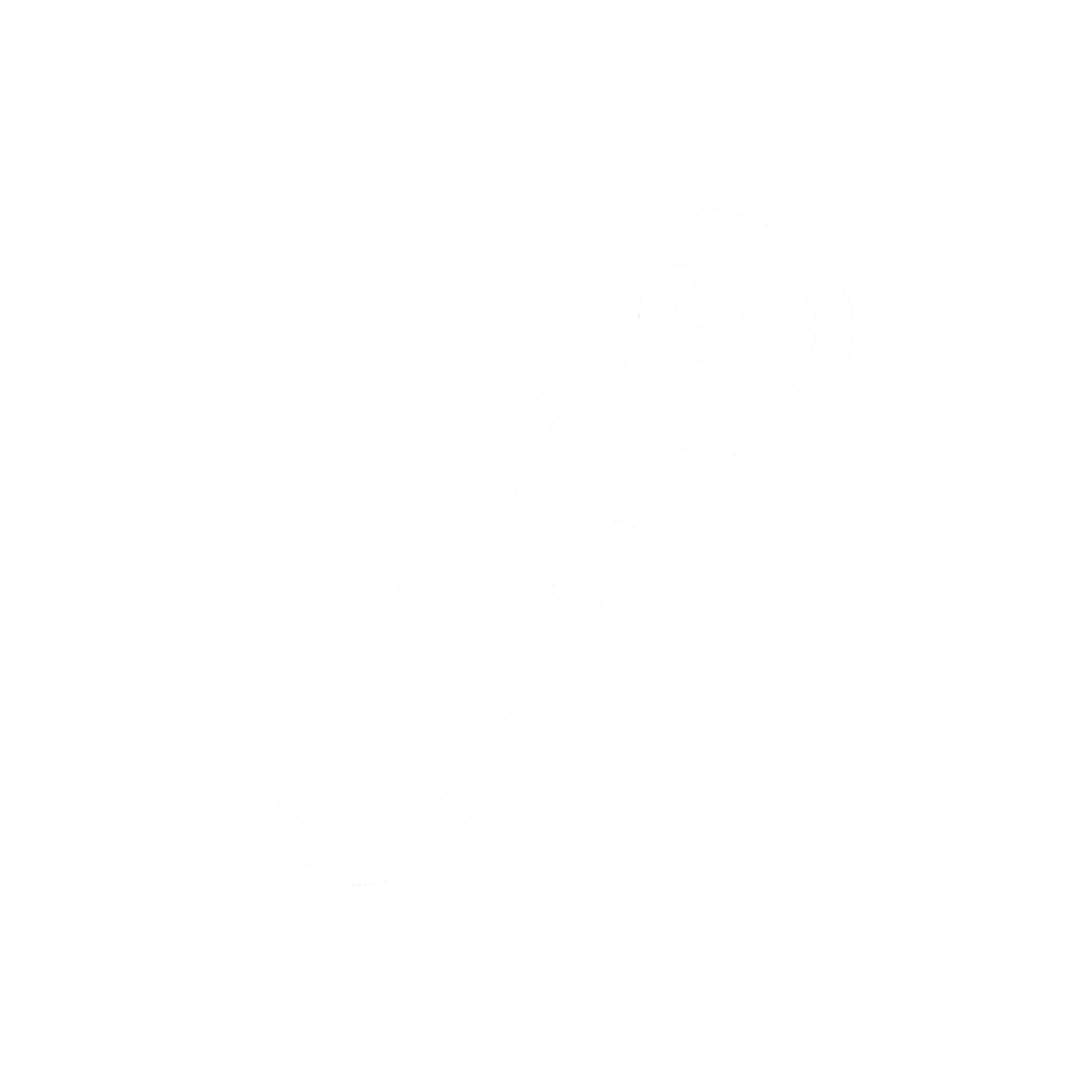 HMW
reduce traffic speed for children in order to help them walk to school safely.
HMW
create an accessible path for Martha in order to meet the needs of her disability .
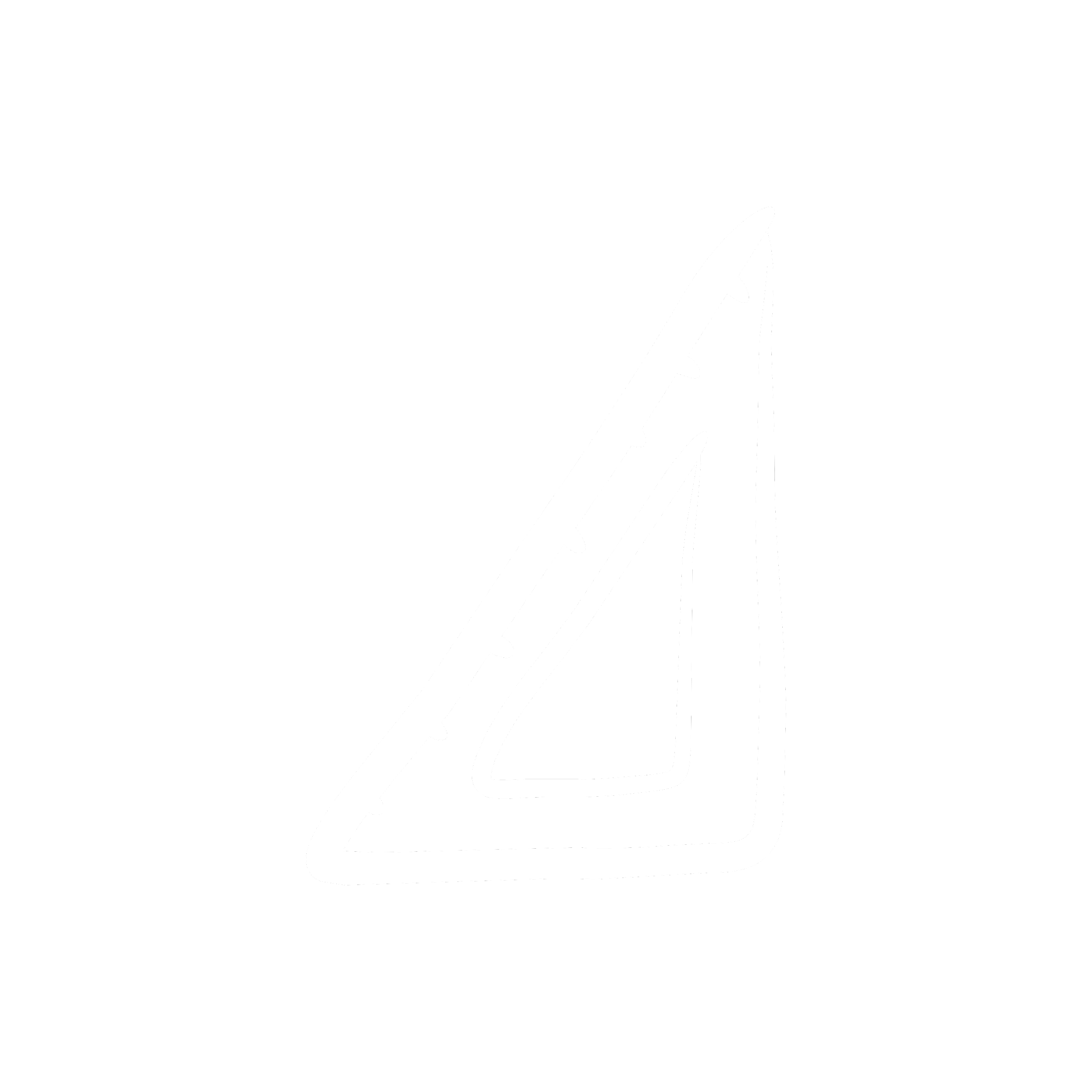 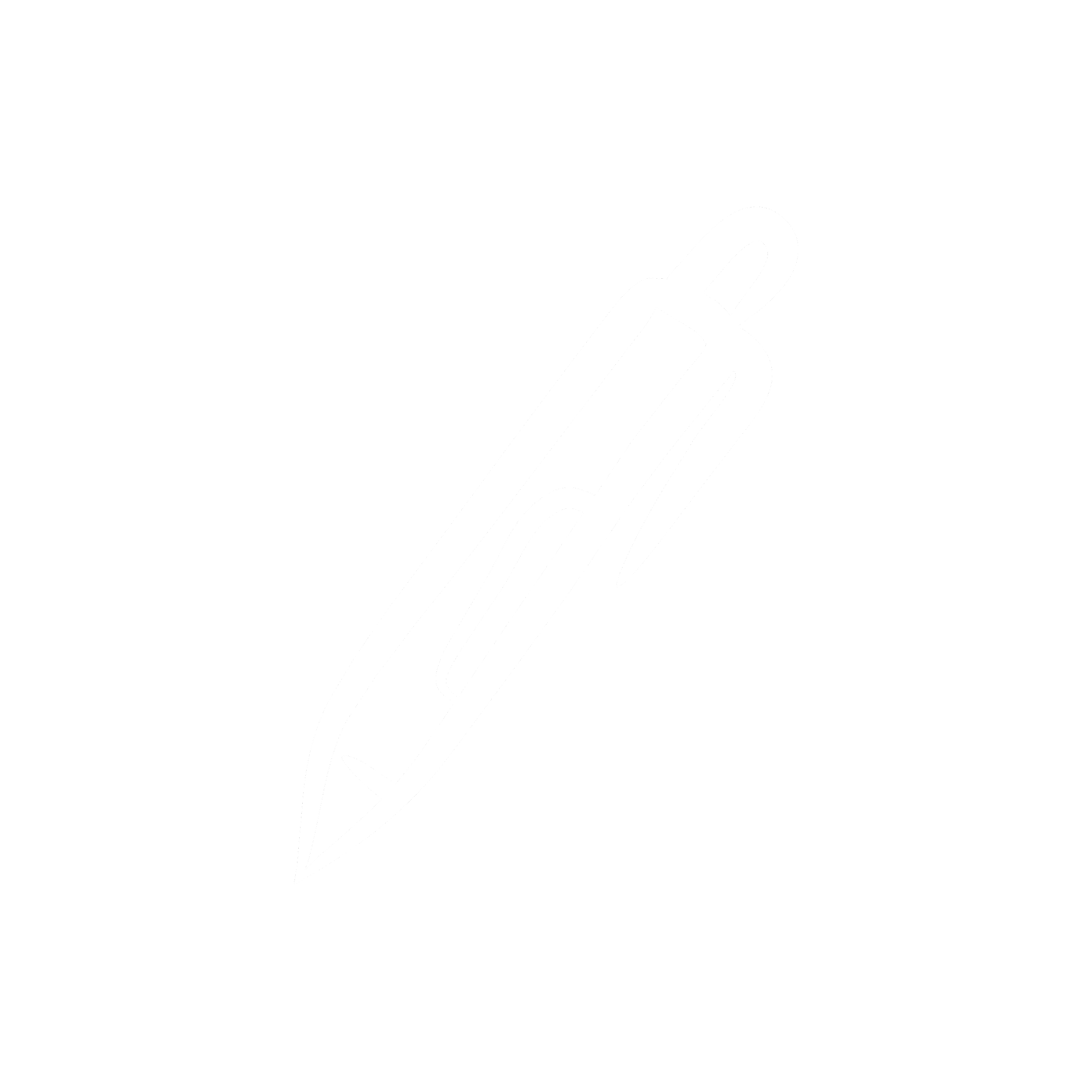 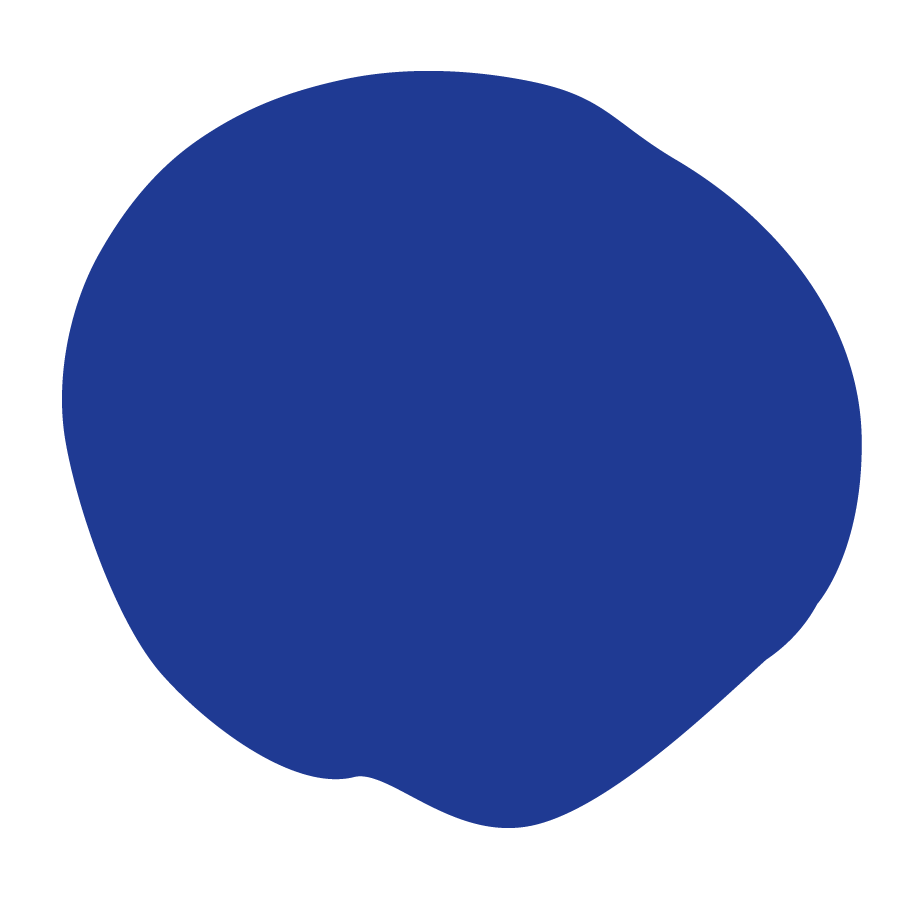 [Speaker Notes: Teacher notes: 
Show students the example how might we statements]
ACTIVITY
How Might We statements 
Take Action
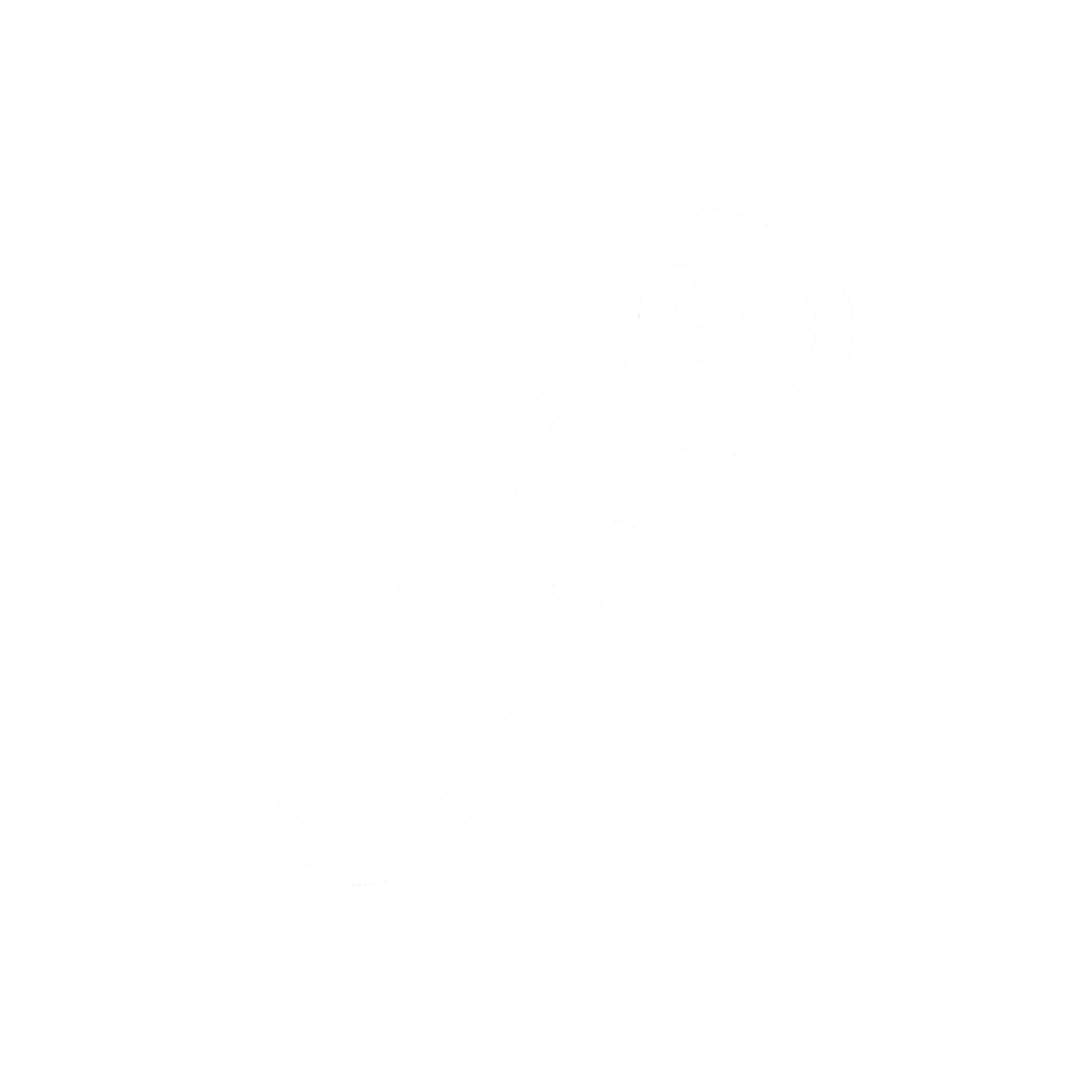 Use strong verbs to take action with your problem. 

Examples
No Action 
How Might We create a way for Jack to walk to school & work. 

Action Packed
How Might We remodel Jack’s community to make room for a safe pedestrian route.
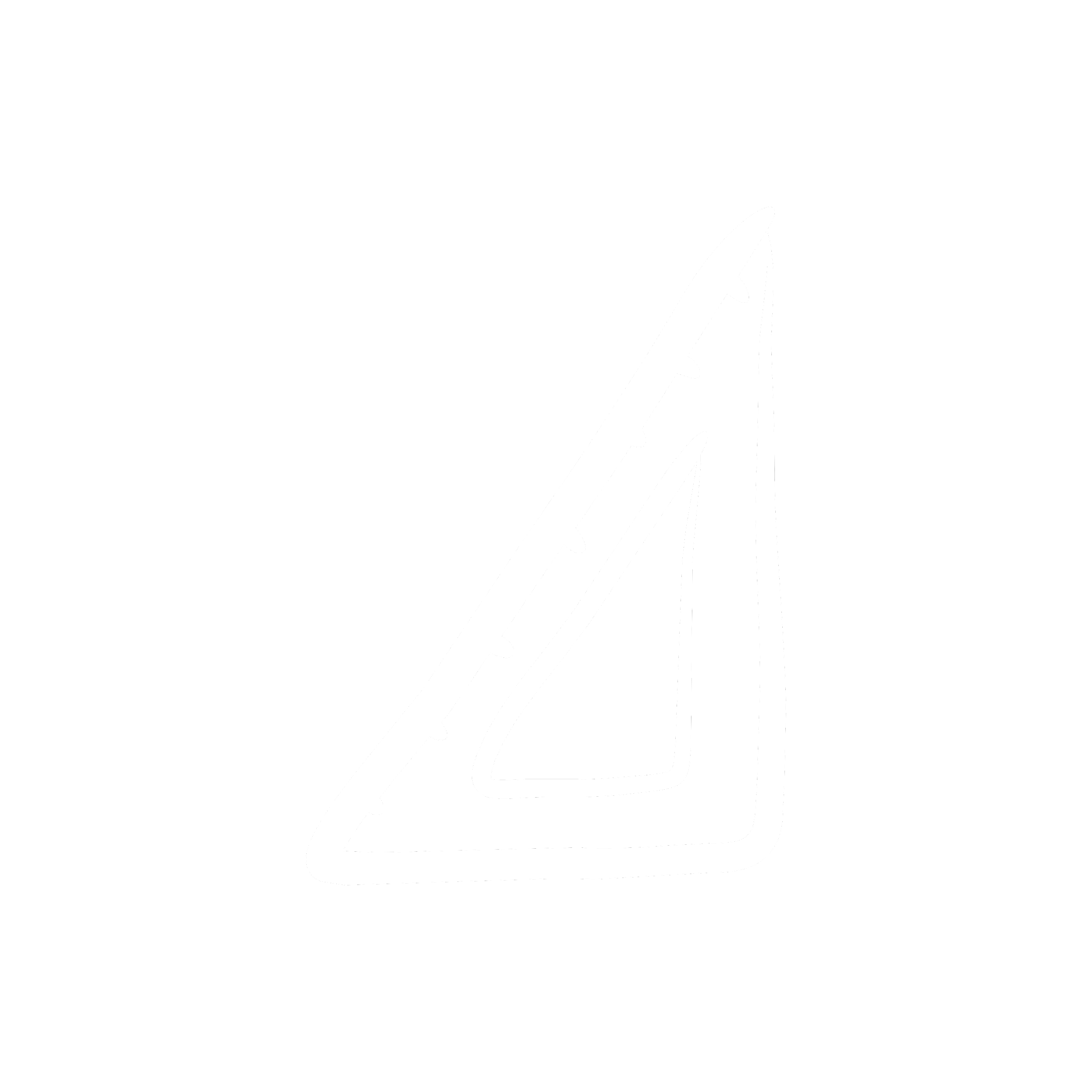 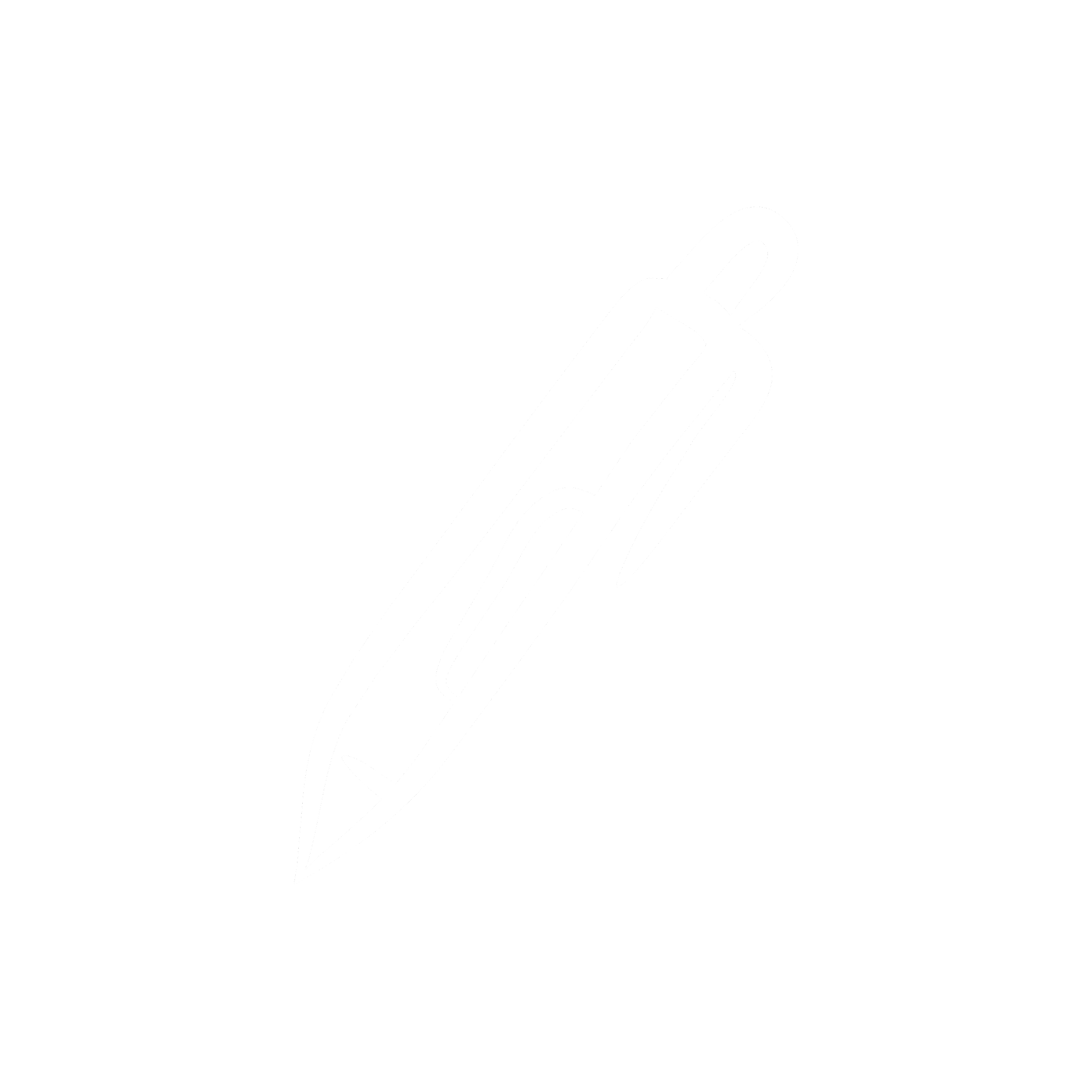 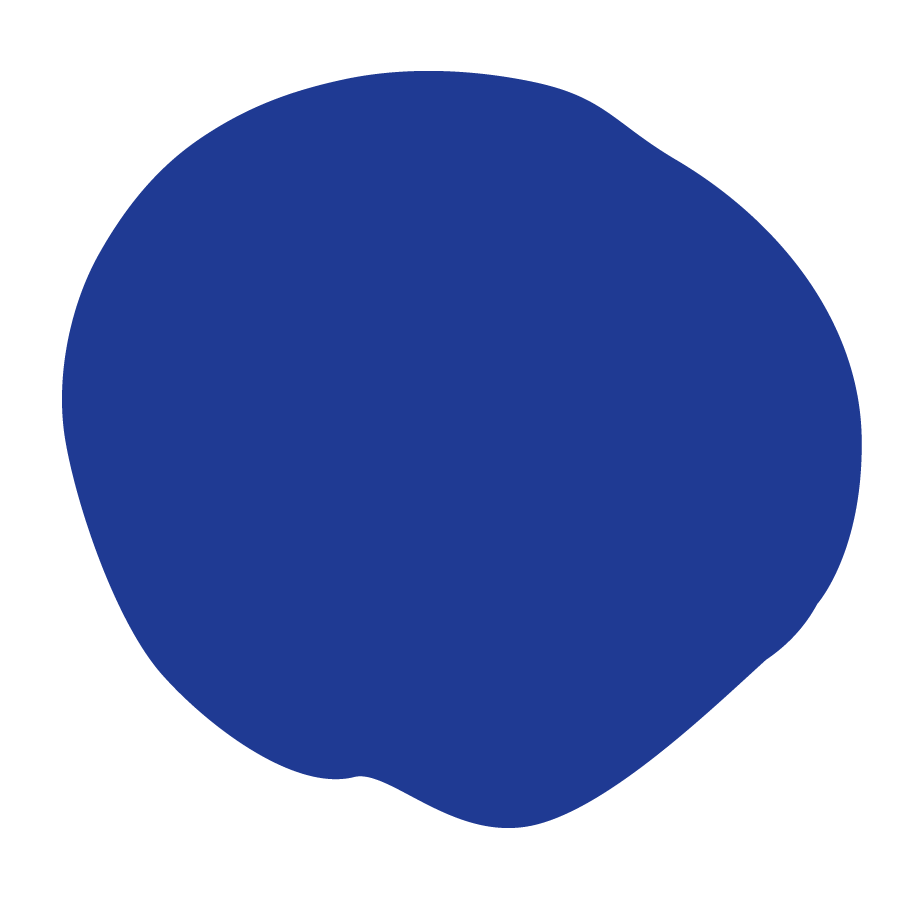 ACTION WORDS: Control, Display, Produce, Test, Navigate, Identify, Remodel, Upgrade
[Speaker Notes: Teacher notes:]
ACTIVITY
How Might We…?

Here’s the framework to develop your How Might We statement.
How might we __________________
________________ for ___________
in order to ____________________ ?
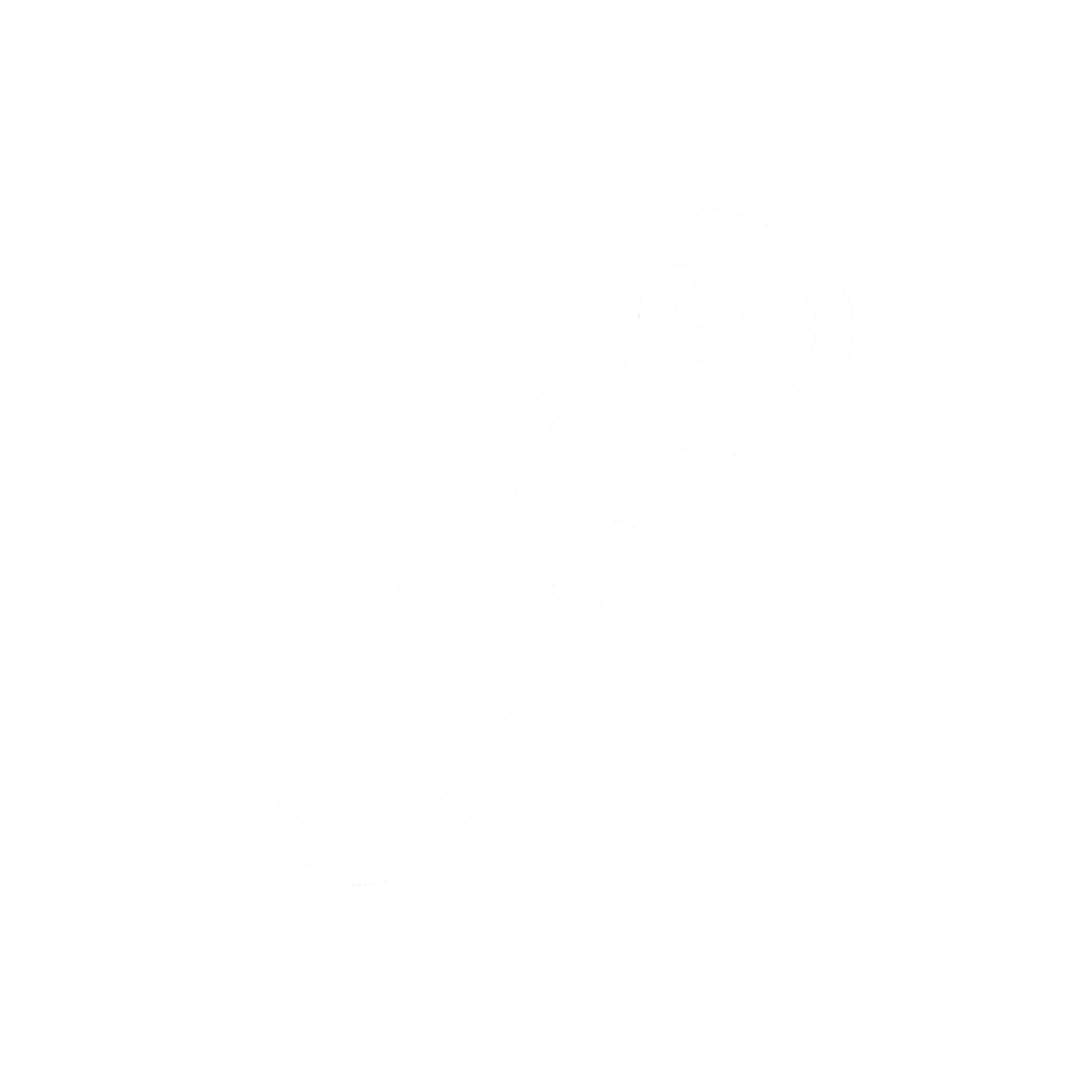 (Action)
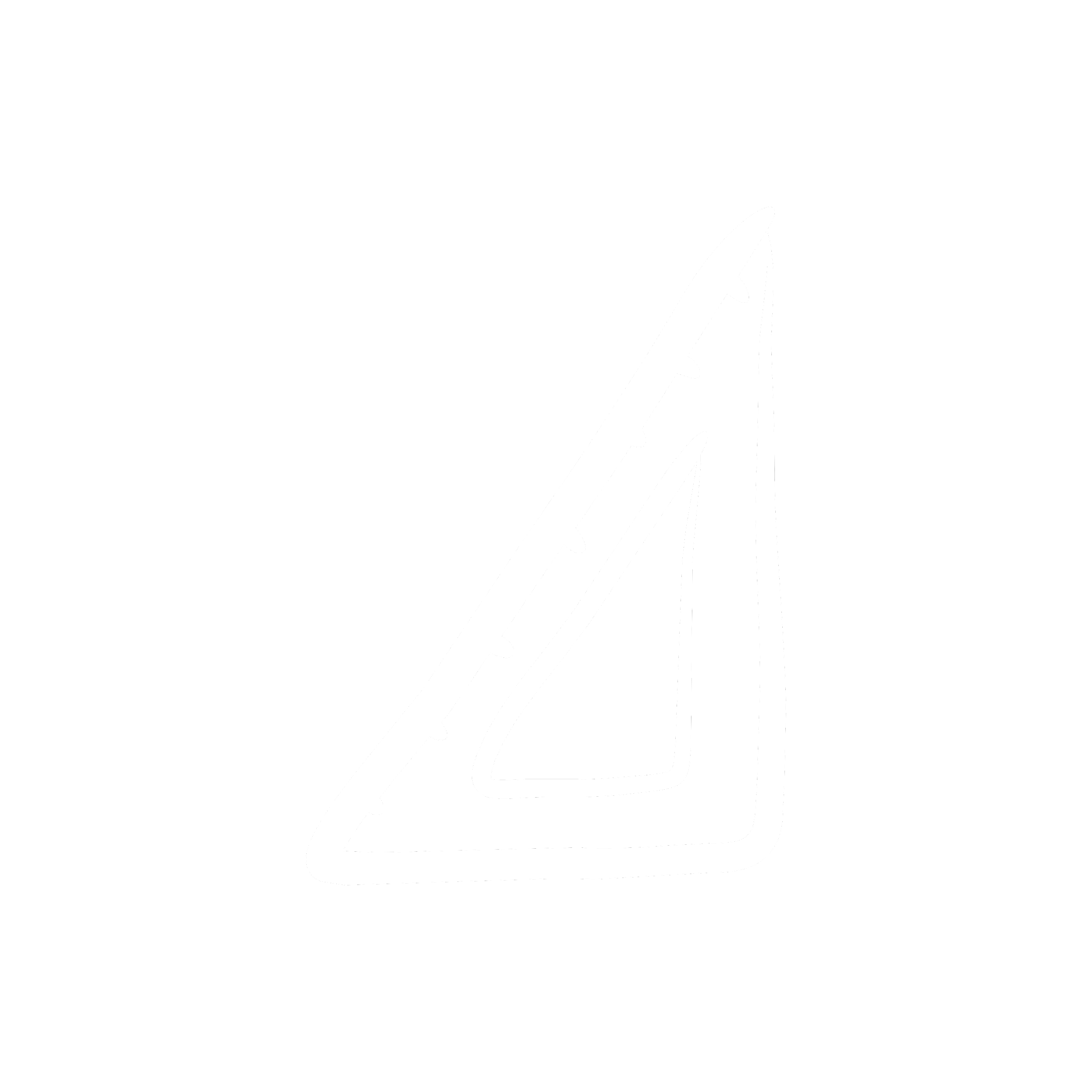 (What)
(Client)
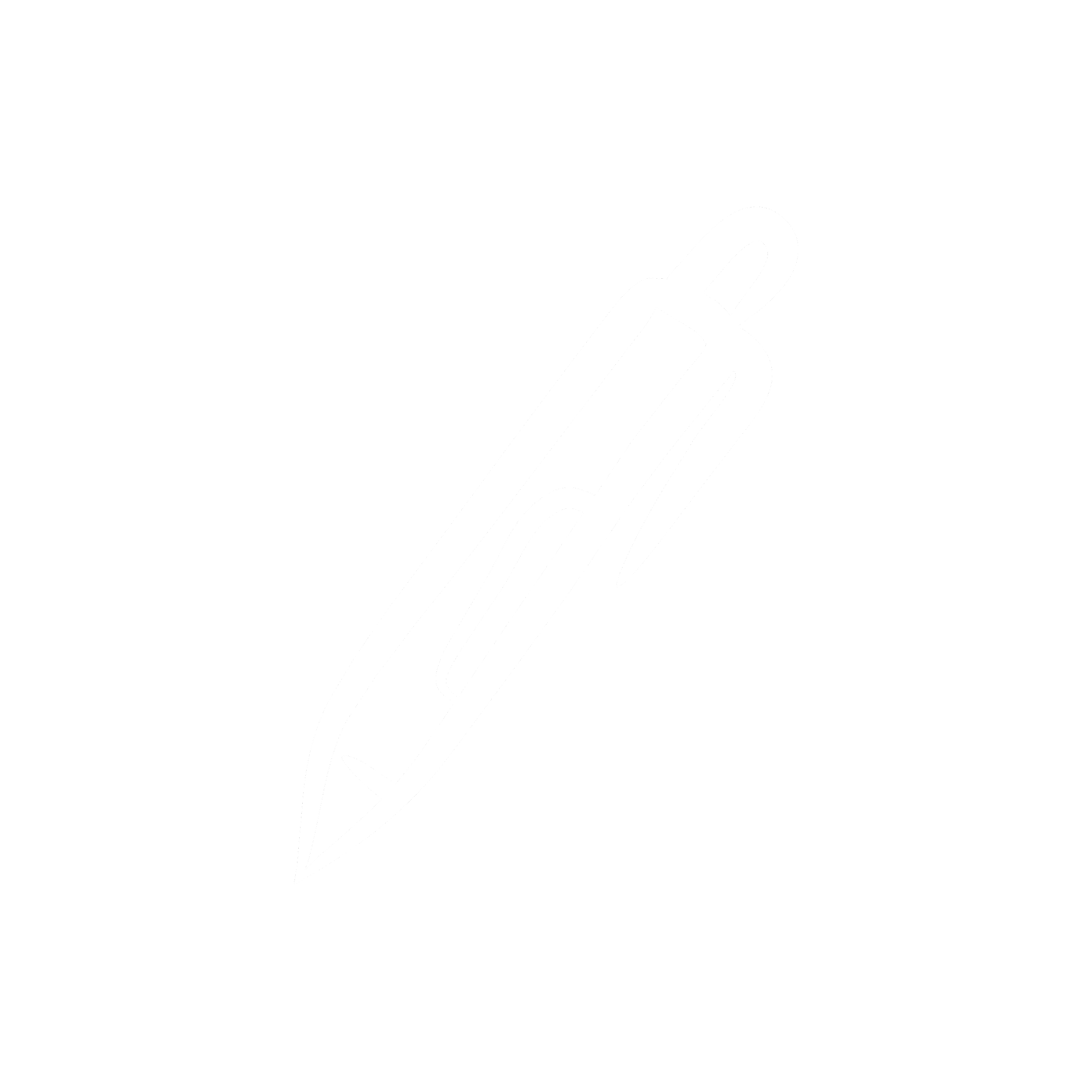 (What changes?)
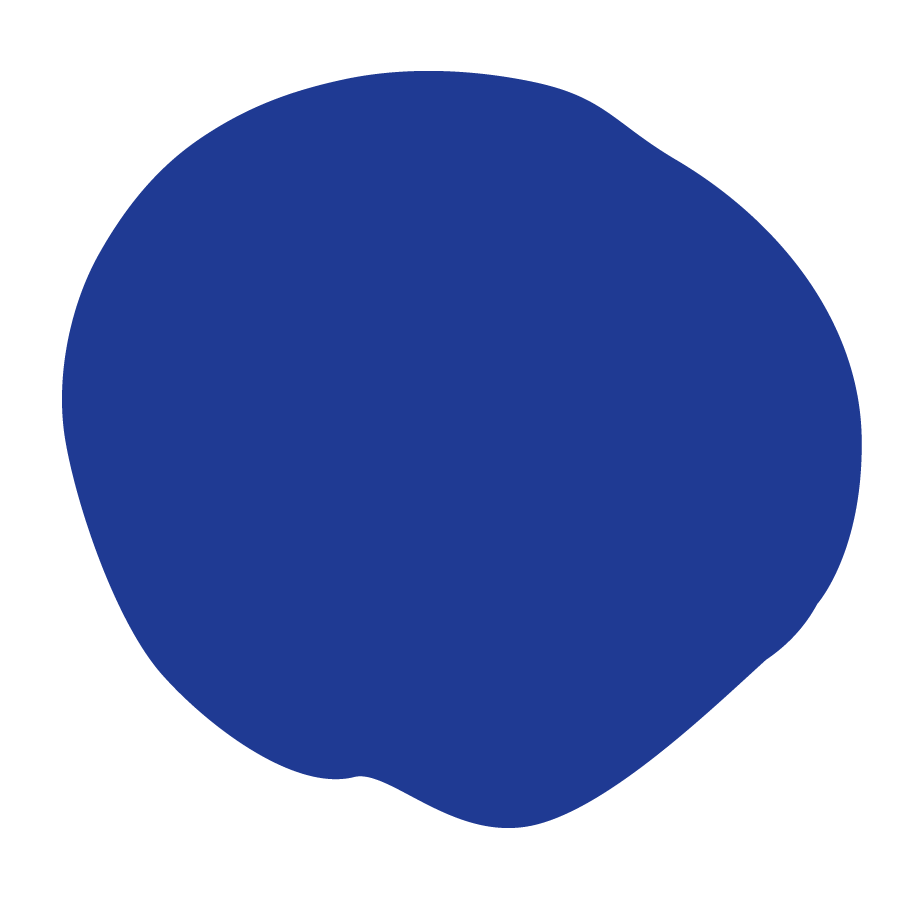 EXAMPLE: How Might We remodel the community for Jack in order to create a safe pedestrian route.
[Speaker Notes: Teacher notes: 
Show students this madlib approach to drafting a HMW statement
Use the How Might We handout for students to create their own how might we statement for the challenge]
ACTIVITY
THINK - PAIR - SHARE
THINK: think about your own how might we statement. 
PAIR: Rotate through groups (as shown) discussing your how might we statement and make any changes needed 
SHARE: share what you learned with the class
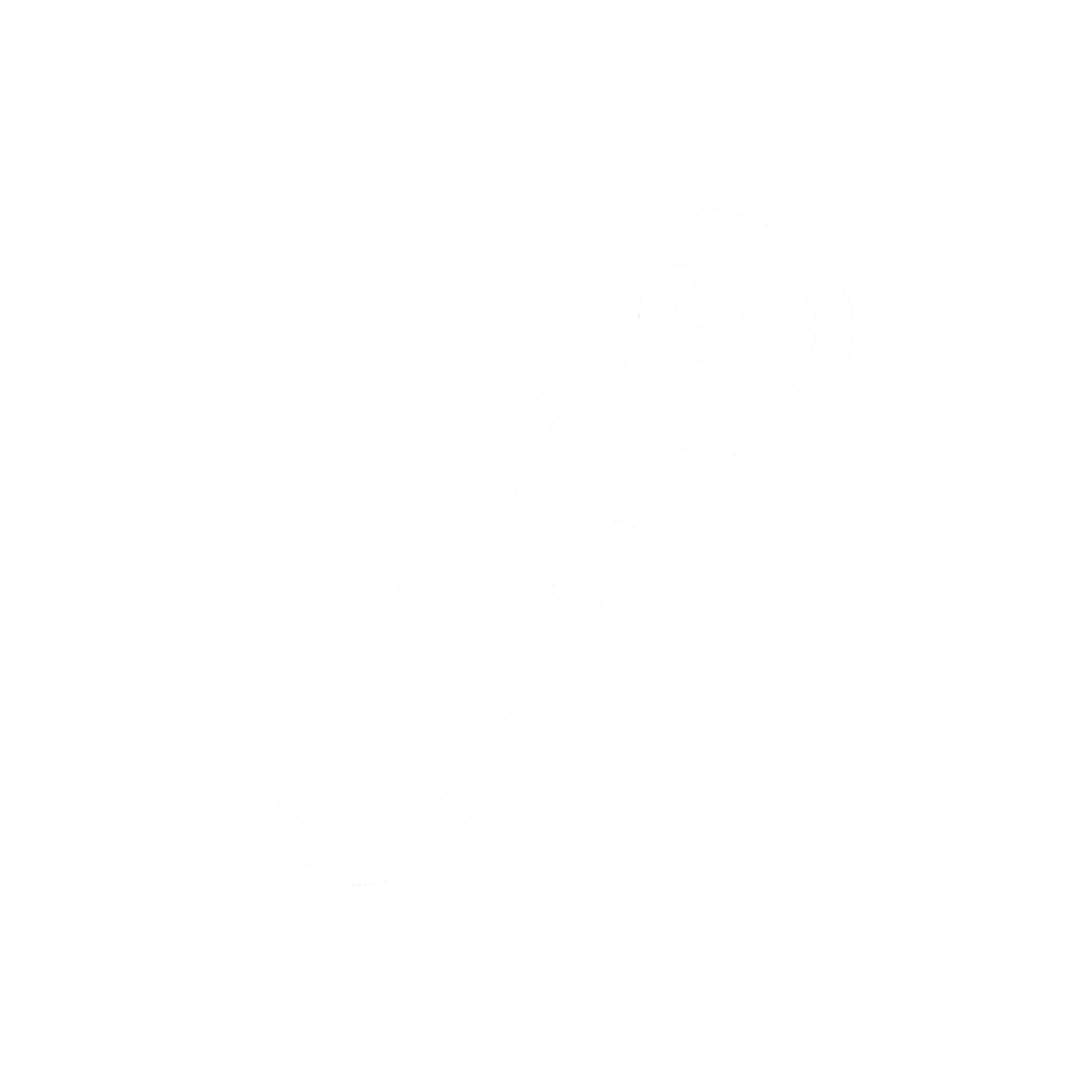 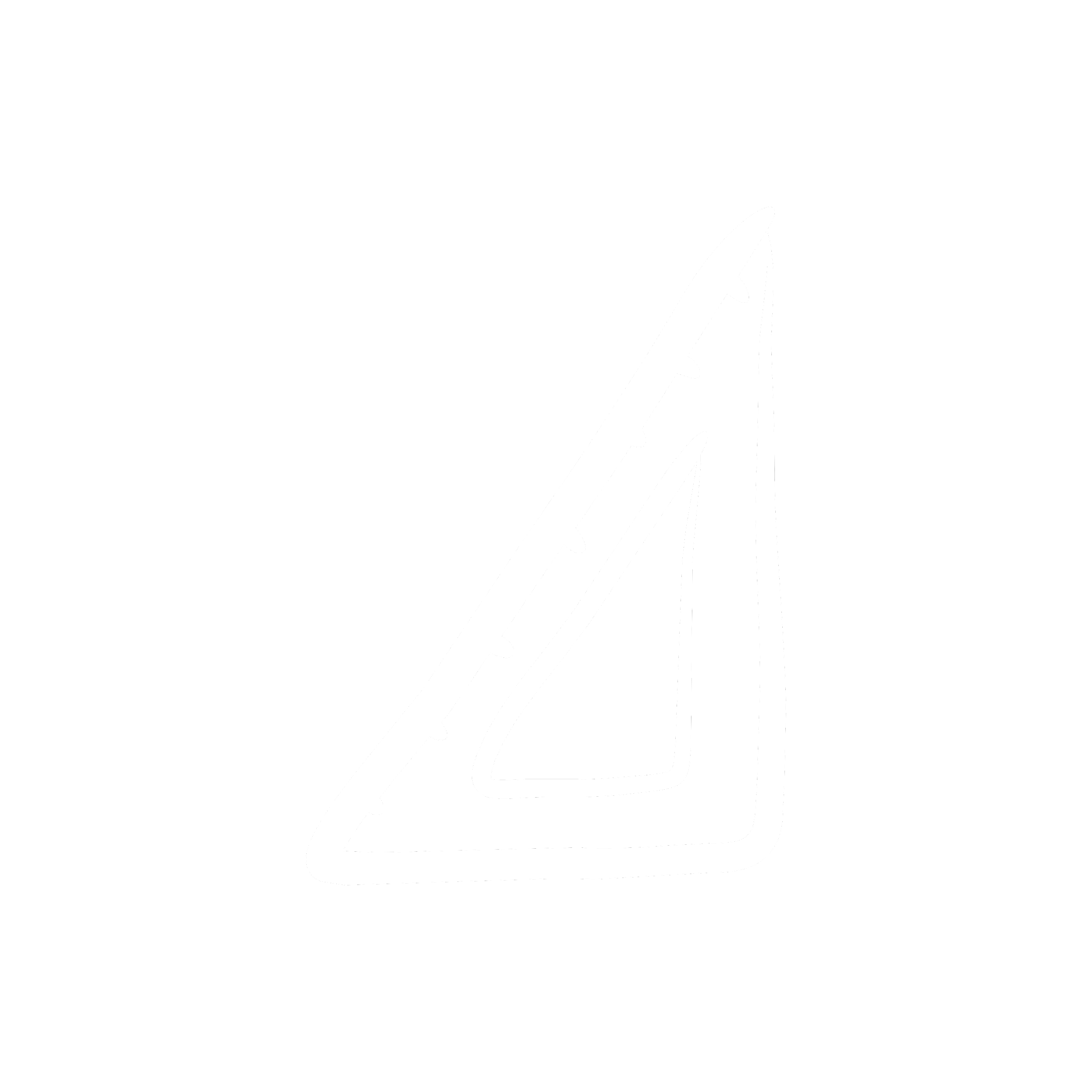 1
2
3
4
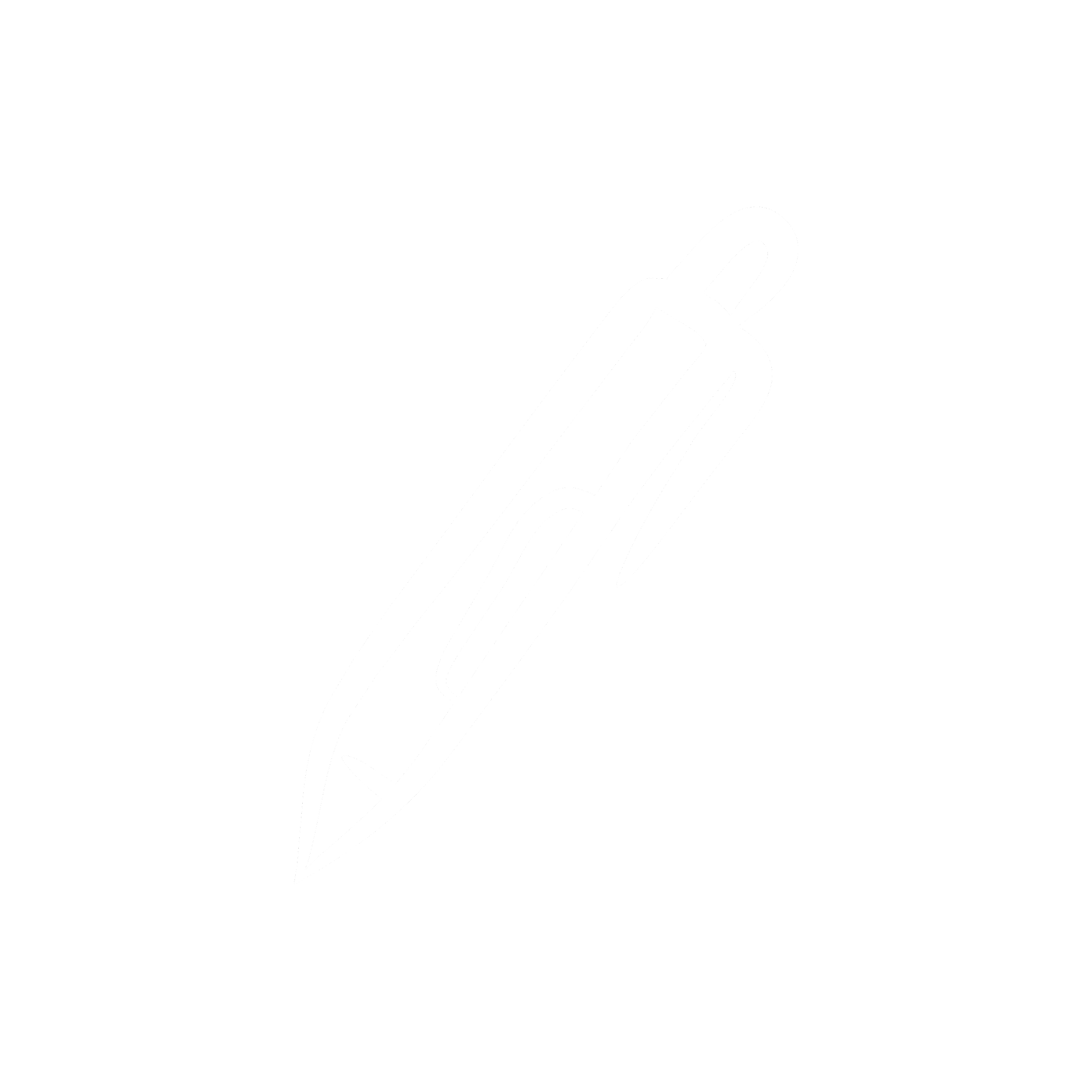 (1) COUNT AWAY
(2) ODDS VERSUS EVENS
(3) NUMBERS UNITES
EXAMPLES
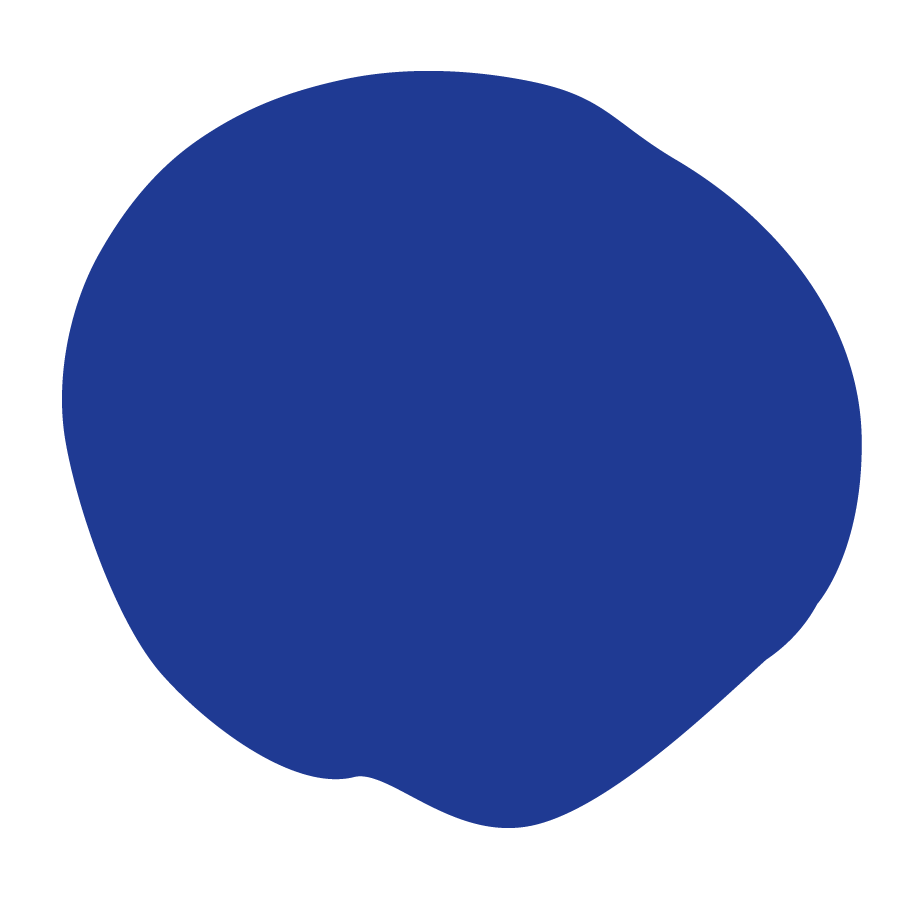 [Speaker Notes: Teacher notes: 
assign a number to students 1, 2, 3, and 4. 
Students will rotate through the groups sharing what they learned about motion in the following order:

Count Away (each group has a 1, 2, 3, and 4 represented)
Odds versus Evens: odds & evens together (one group has two 1s and two 3s, another group has two 2s and two 4s, etc)
Numbers Unite: All same numbers together (all 1s, all 2s, all 3s, all 4s)

Students can spend any length of time in each group. The teacher should rotate through the groups to ensure students are on topic. If you do not have enough students for four groups, you can split students into any number of groups that works best. The goal is to have students discussing what they found several times with different students.]
Don’t forget to complete your daily learning log!!
EXIT TICKET
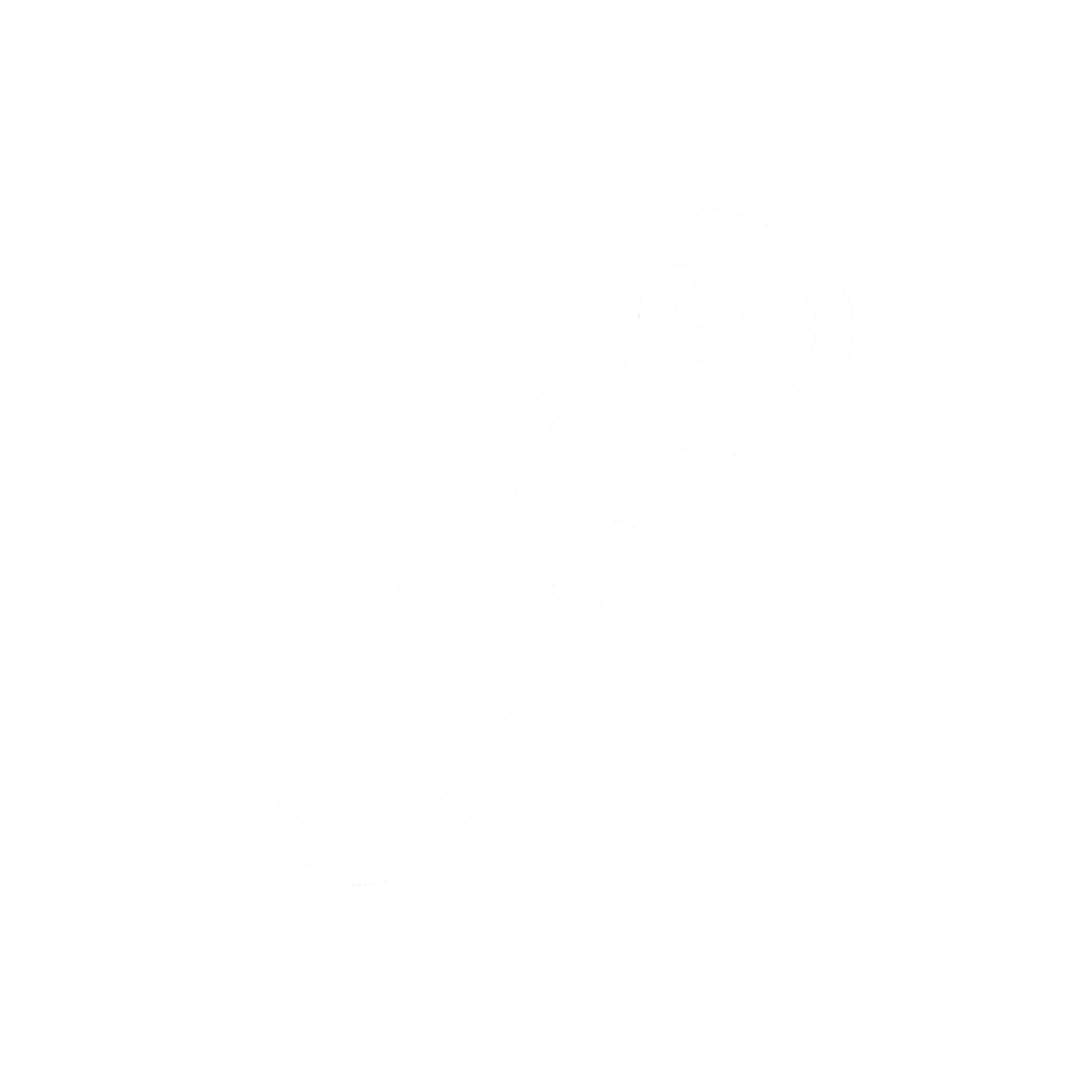 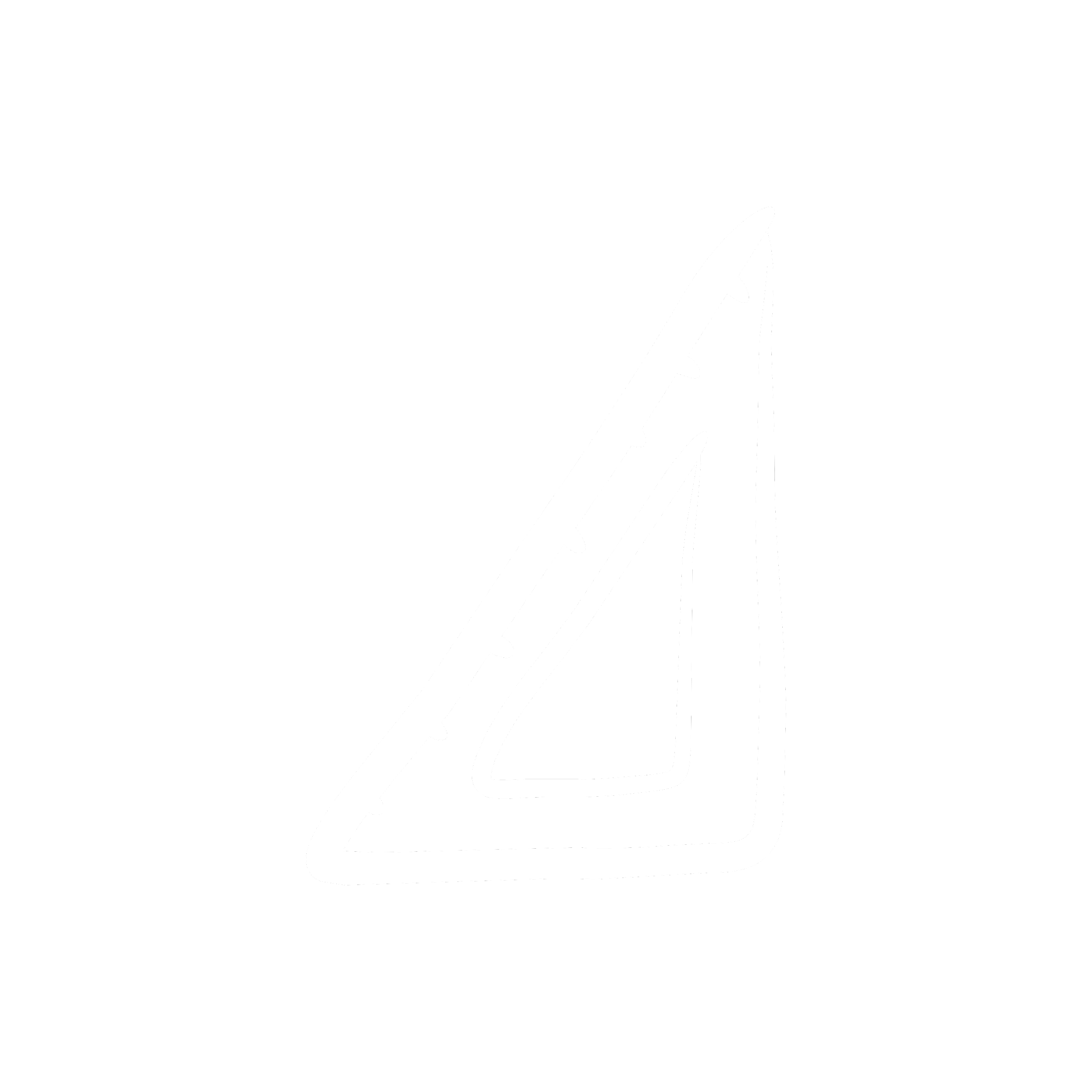 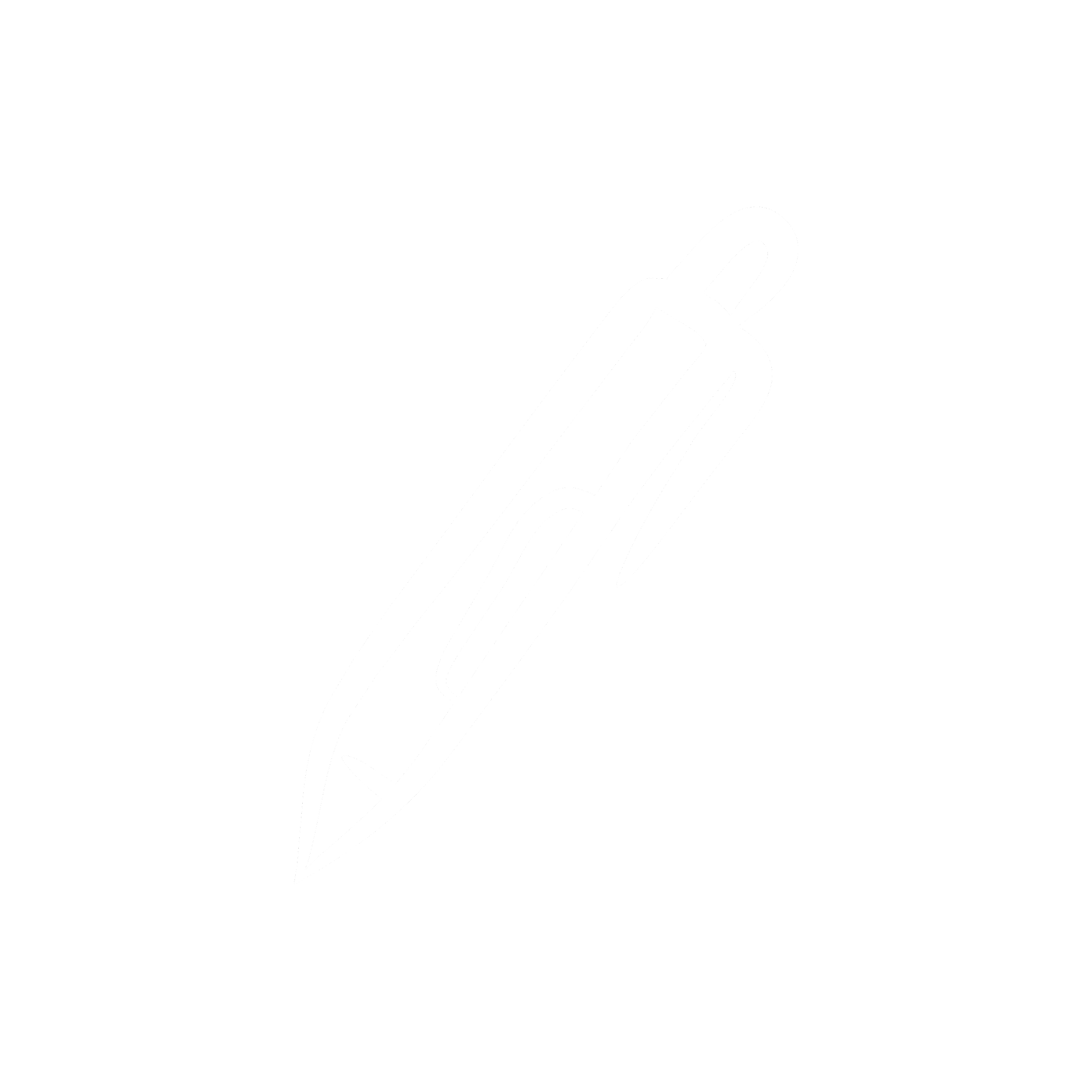 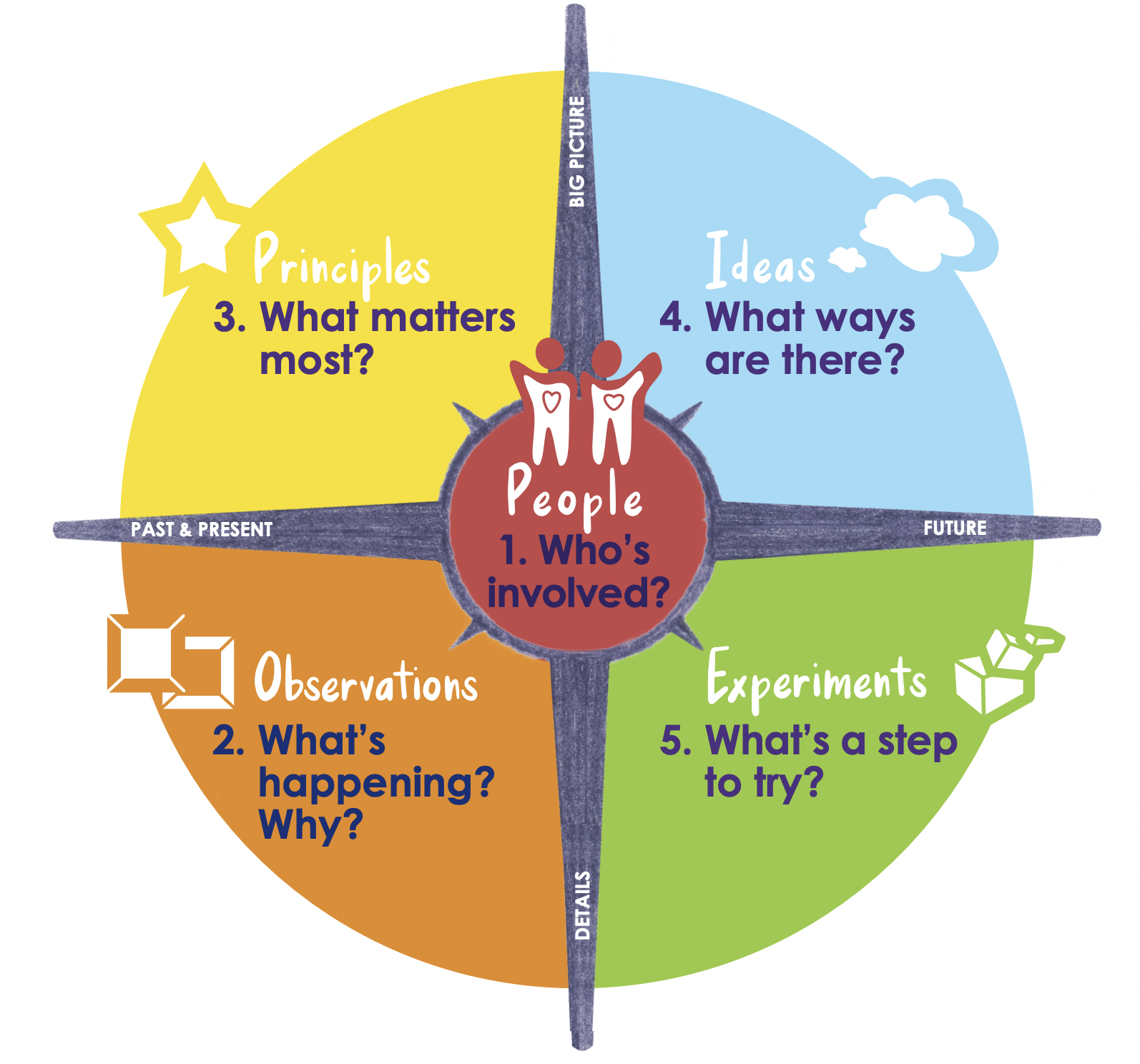 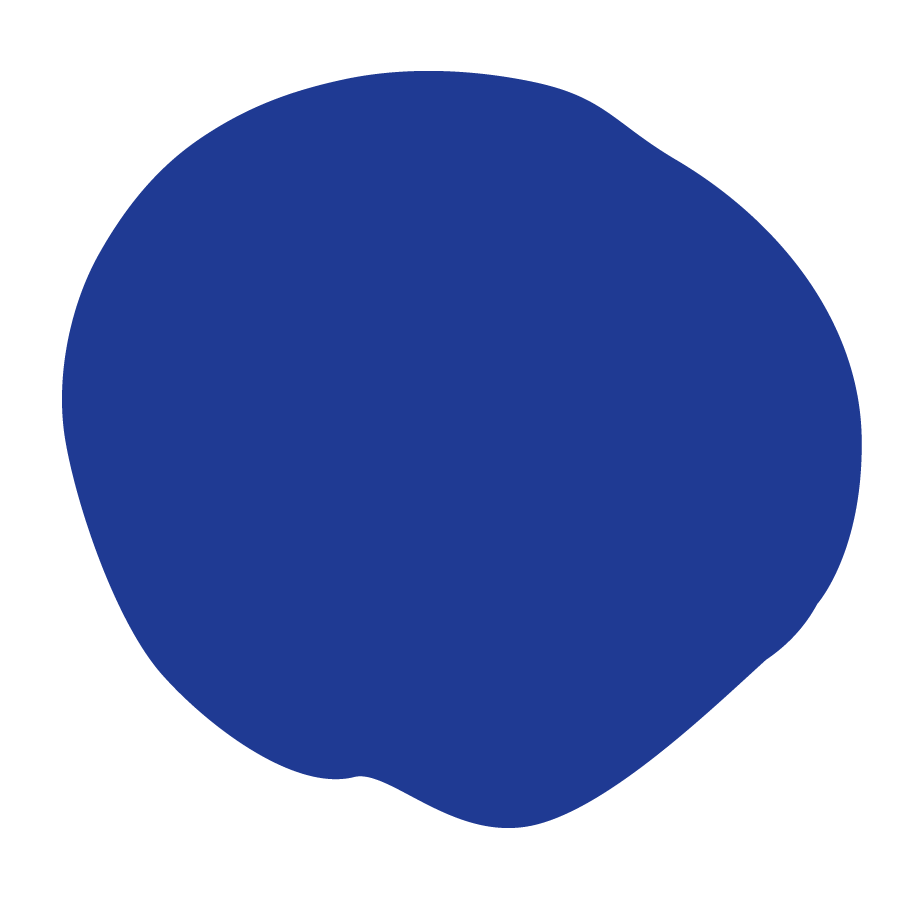 [Speaker Notes: Teacher notes: 
discuss as a class and/or have students keep a learning journal throughout this initiative 
Ask students: what is happening in this challenge? What are the key issues of this challenge? 
Hae students complete this section of the Innovators Compass handout 
Remind students to complete Daily Learning Log.]
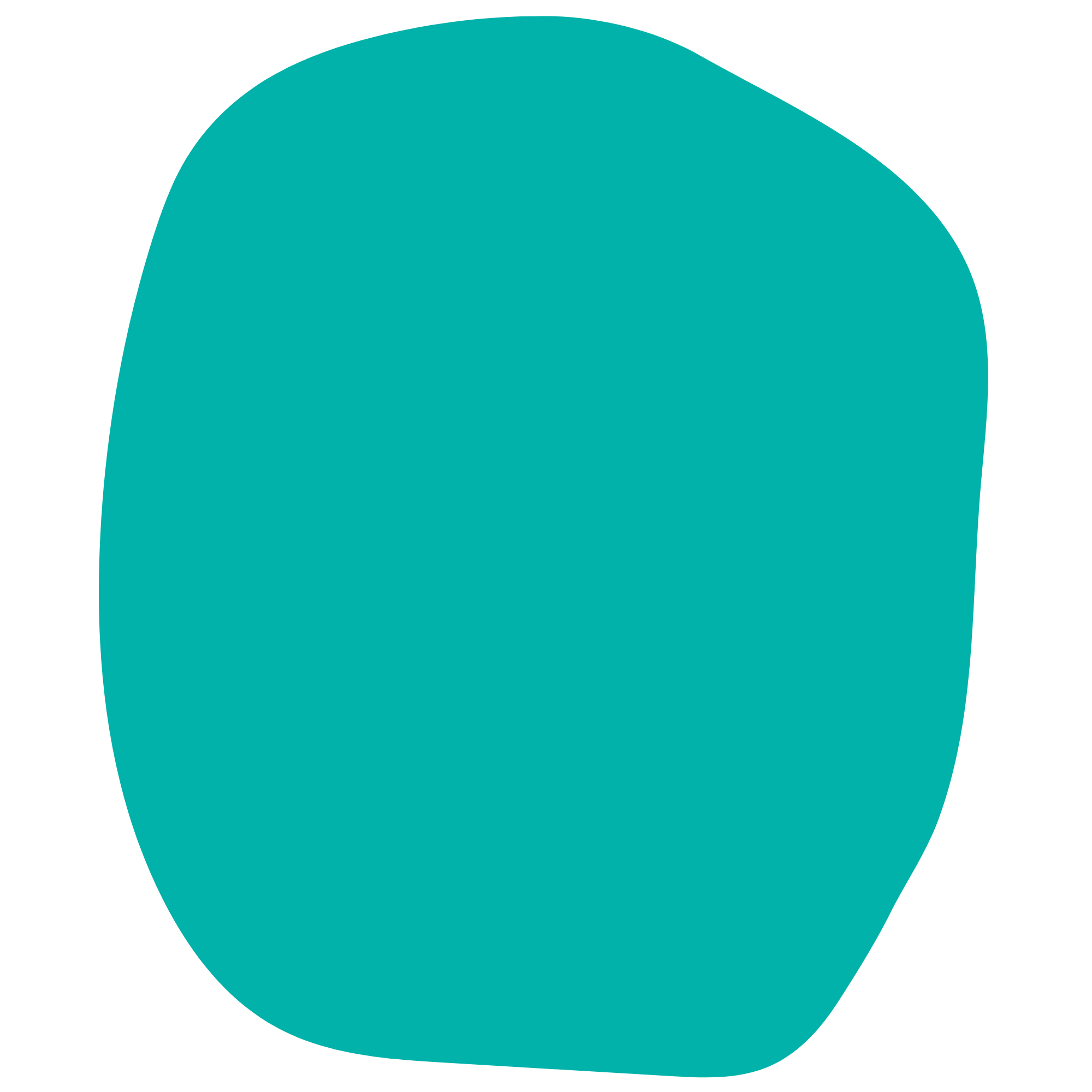 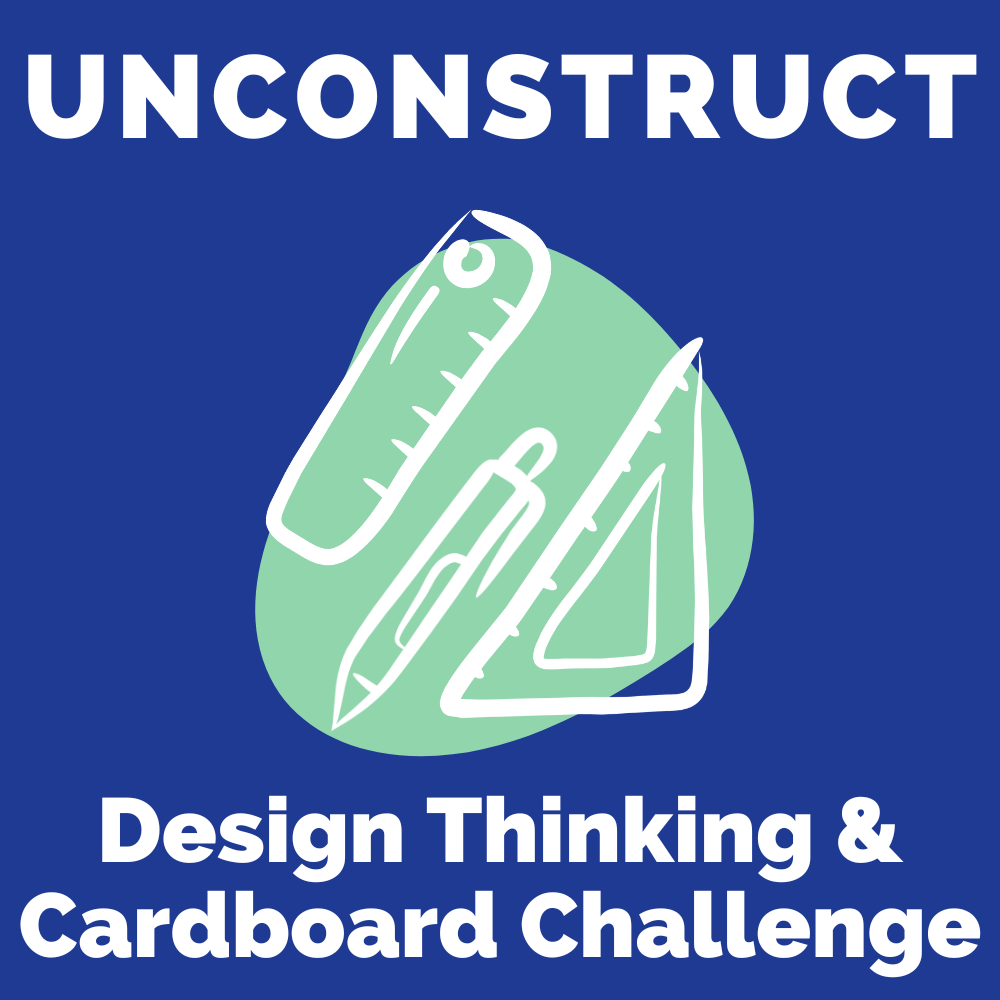 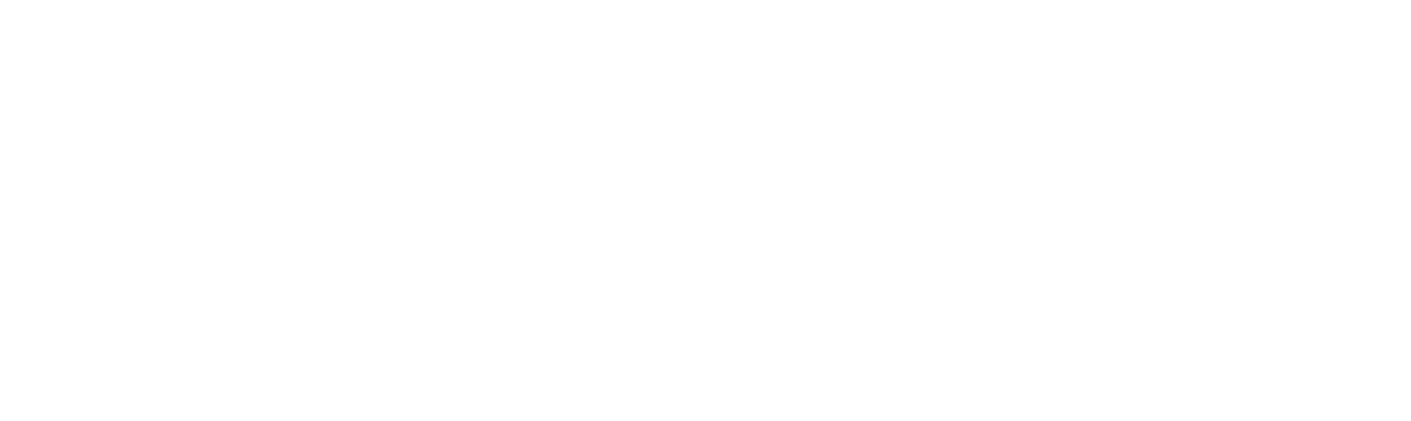 Day 3
Principles
OBJECTIVE
Students will be able to 
Discuss what matters most in the challenge 
Apply the steps of the design process
Participate in a design sprint and goal jam to find appropriate solutions
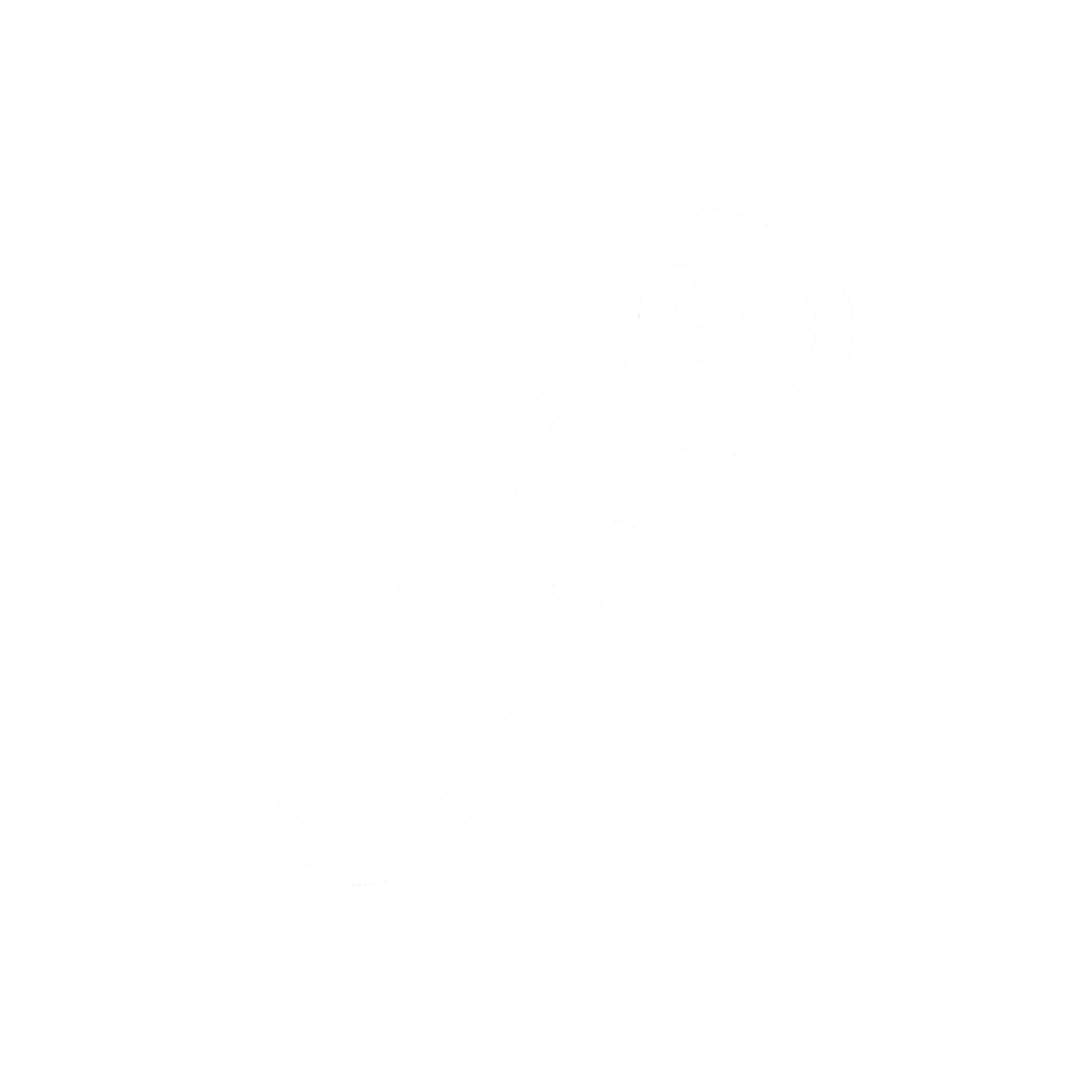 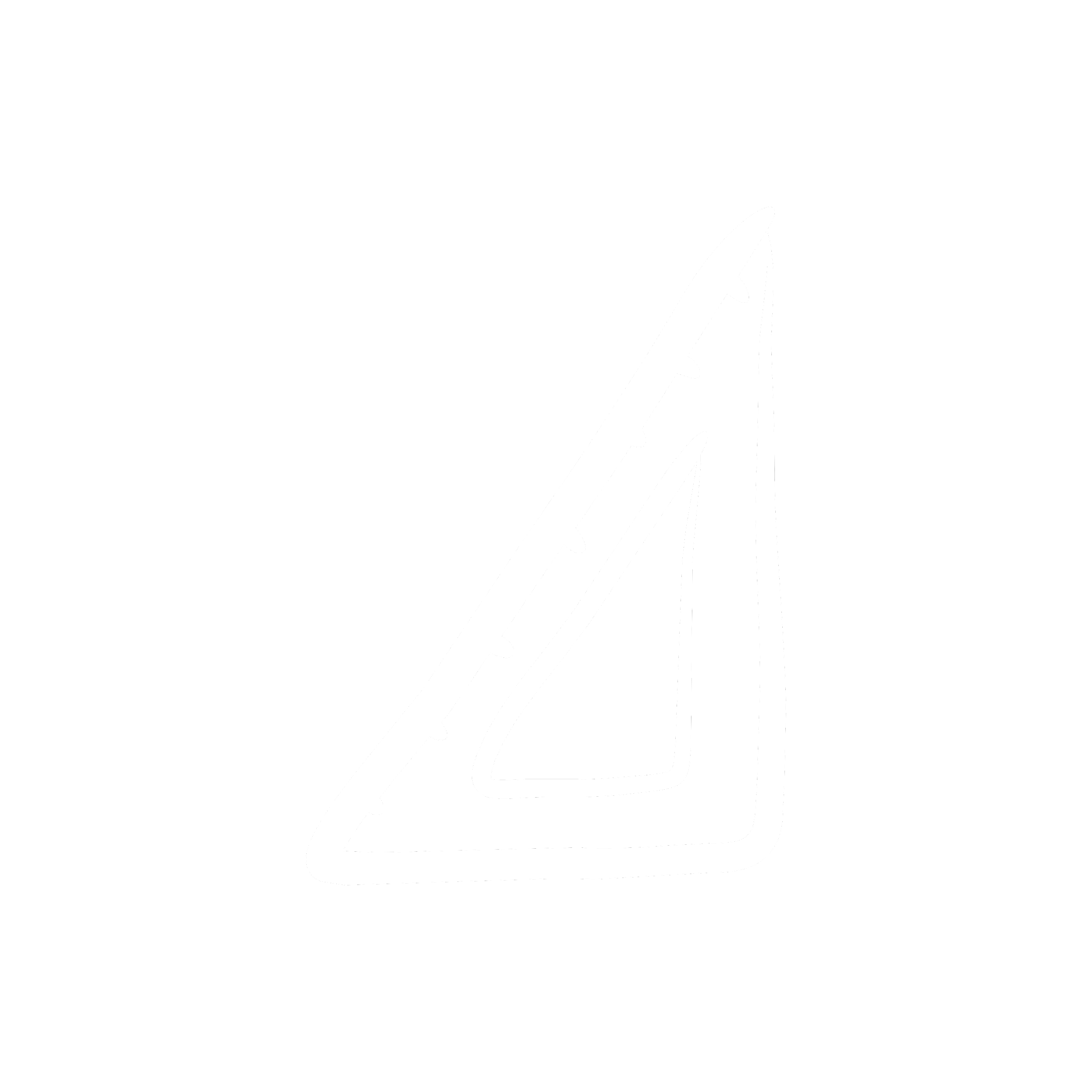 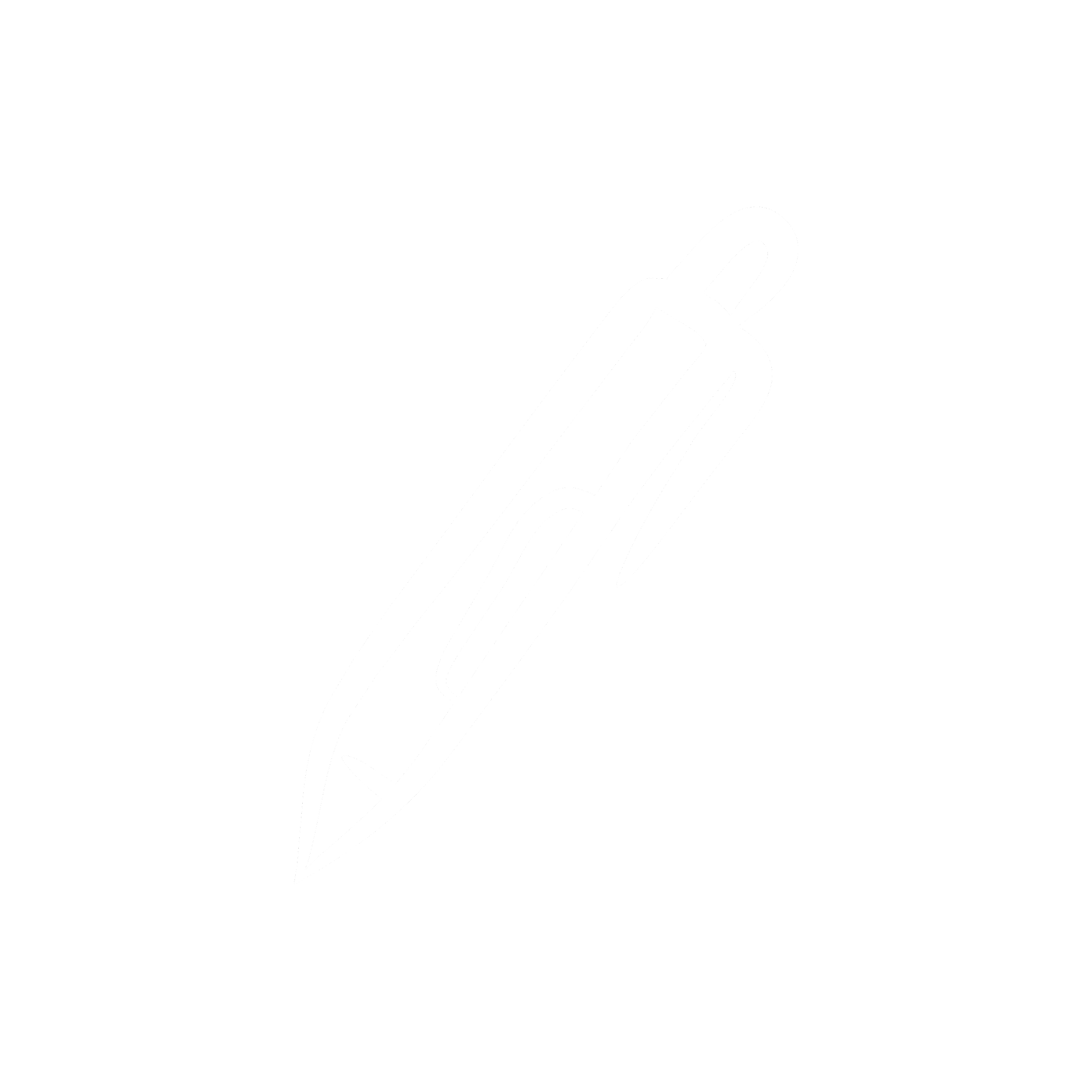 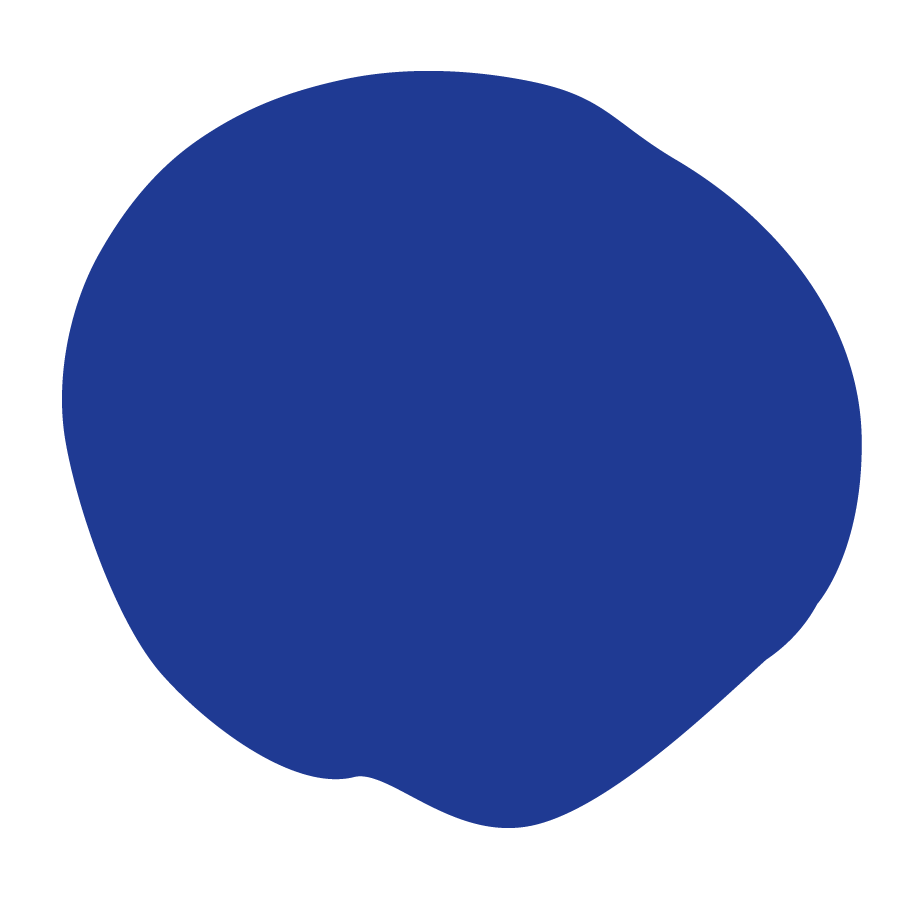 [Speaker Notes: Teacher notes:
Review the objectives for the day, so students know what is expected of their learning]
AGENDA
Introduction of the activity 
Activity: Crazy 8s
Activity: Goal Jam 
Exit Ticket
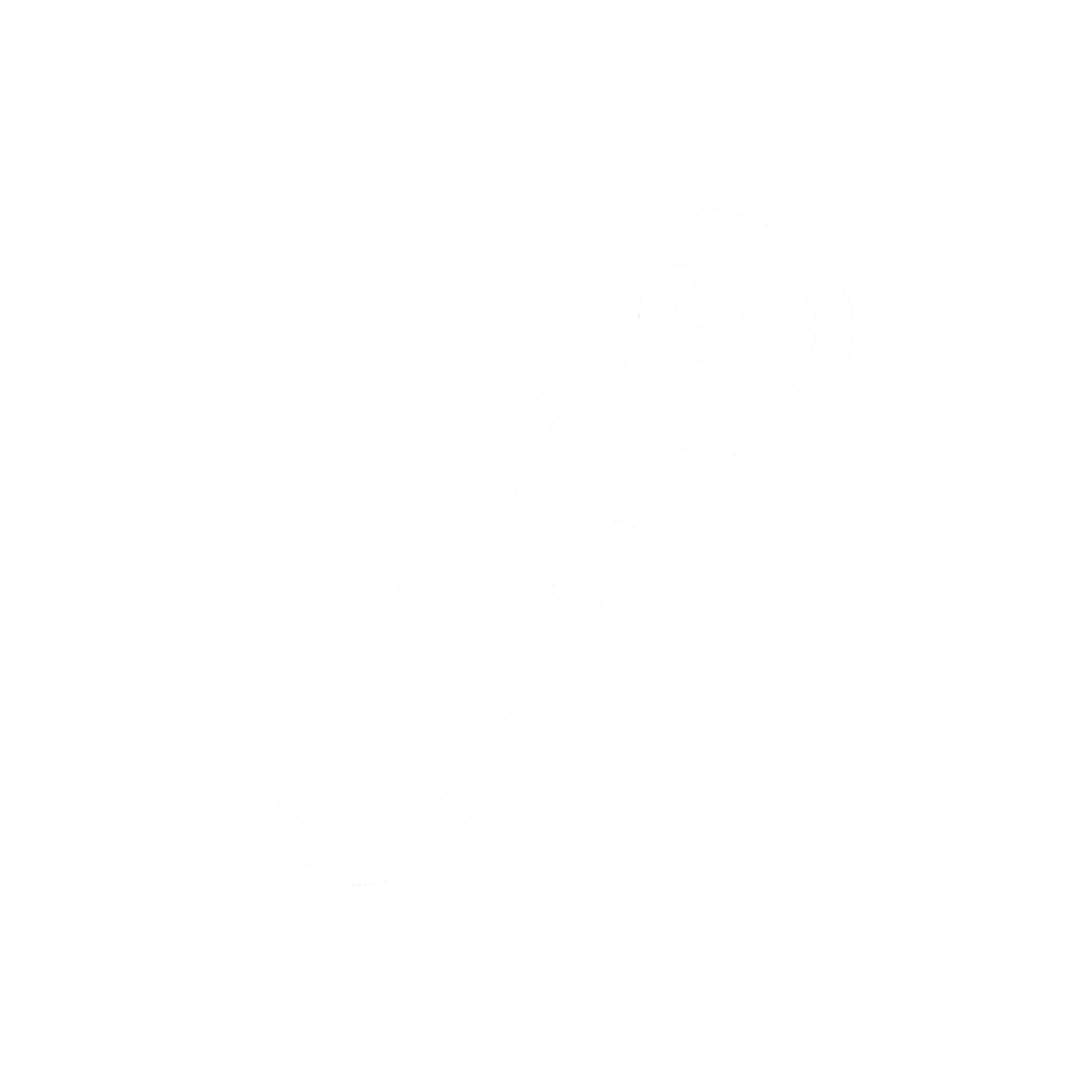 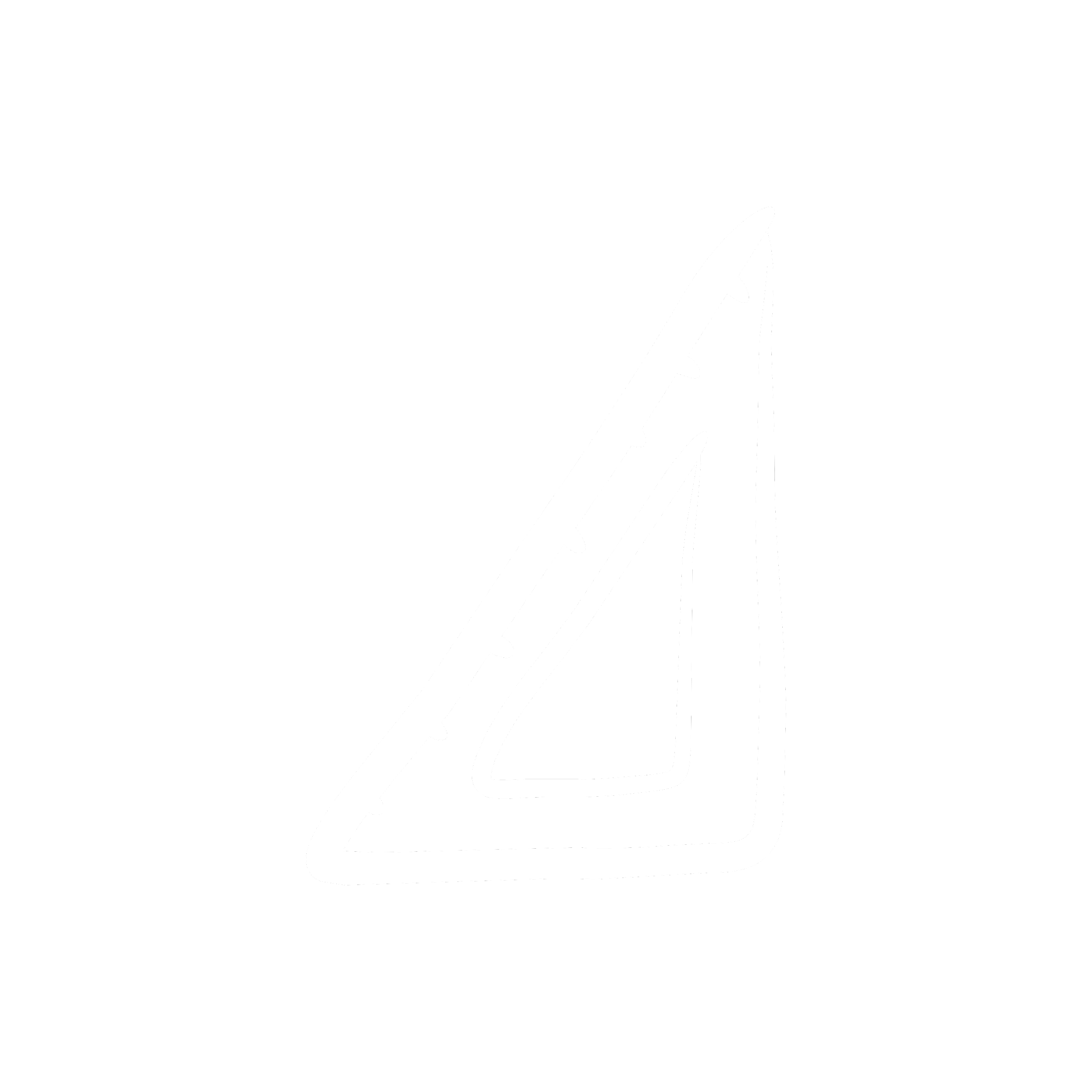 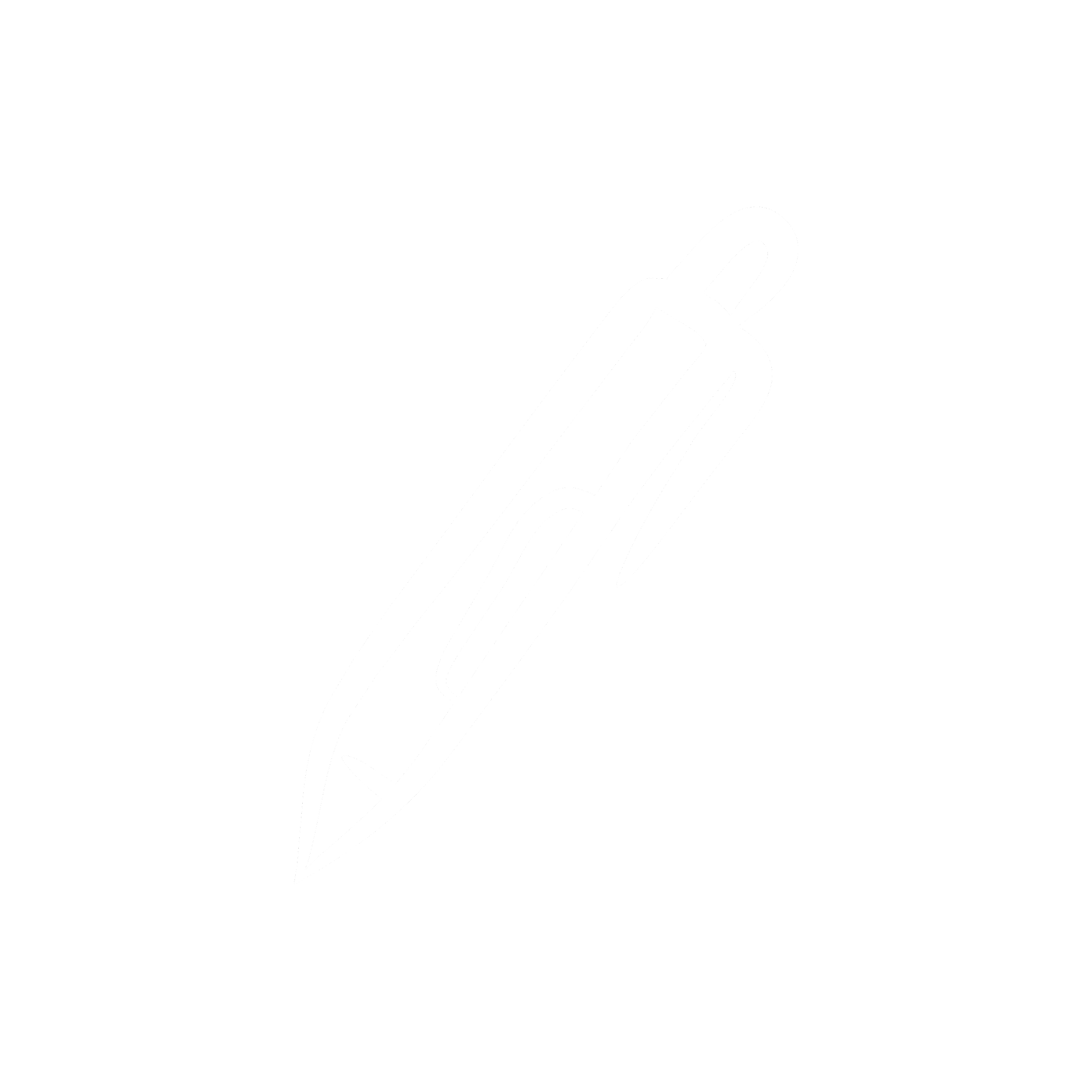 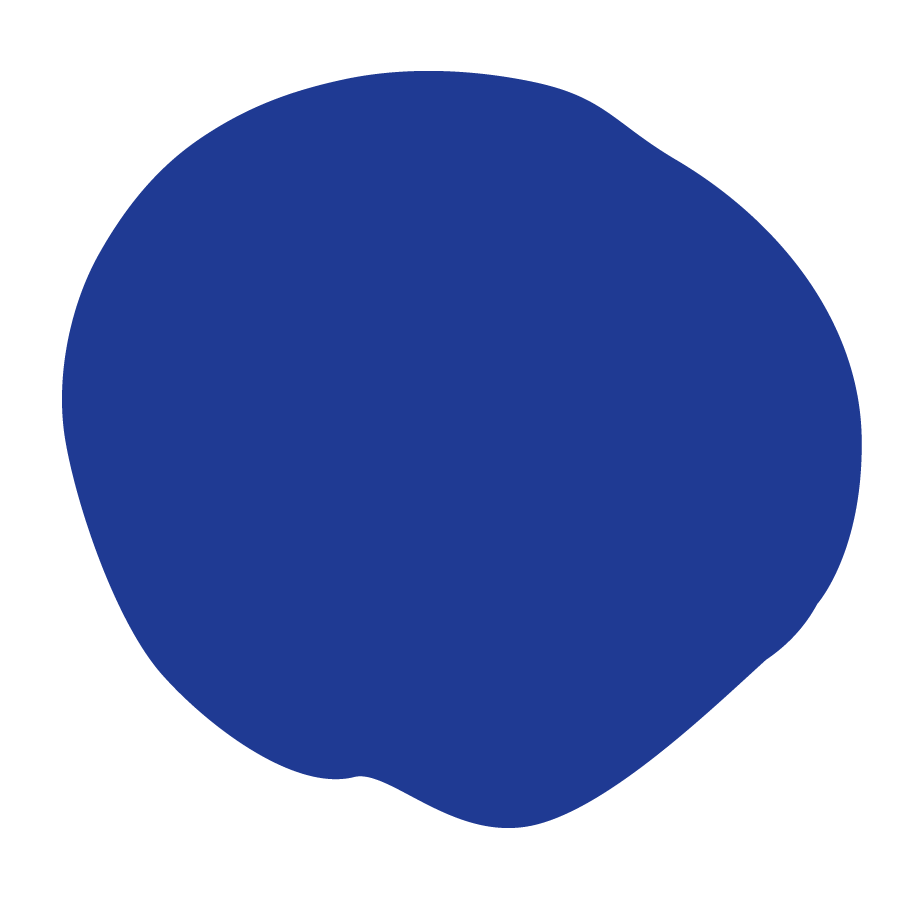 [Speaker Notes: Teacher notes: 
Review the agenda for the day]
ESSENTIAL QUESTION
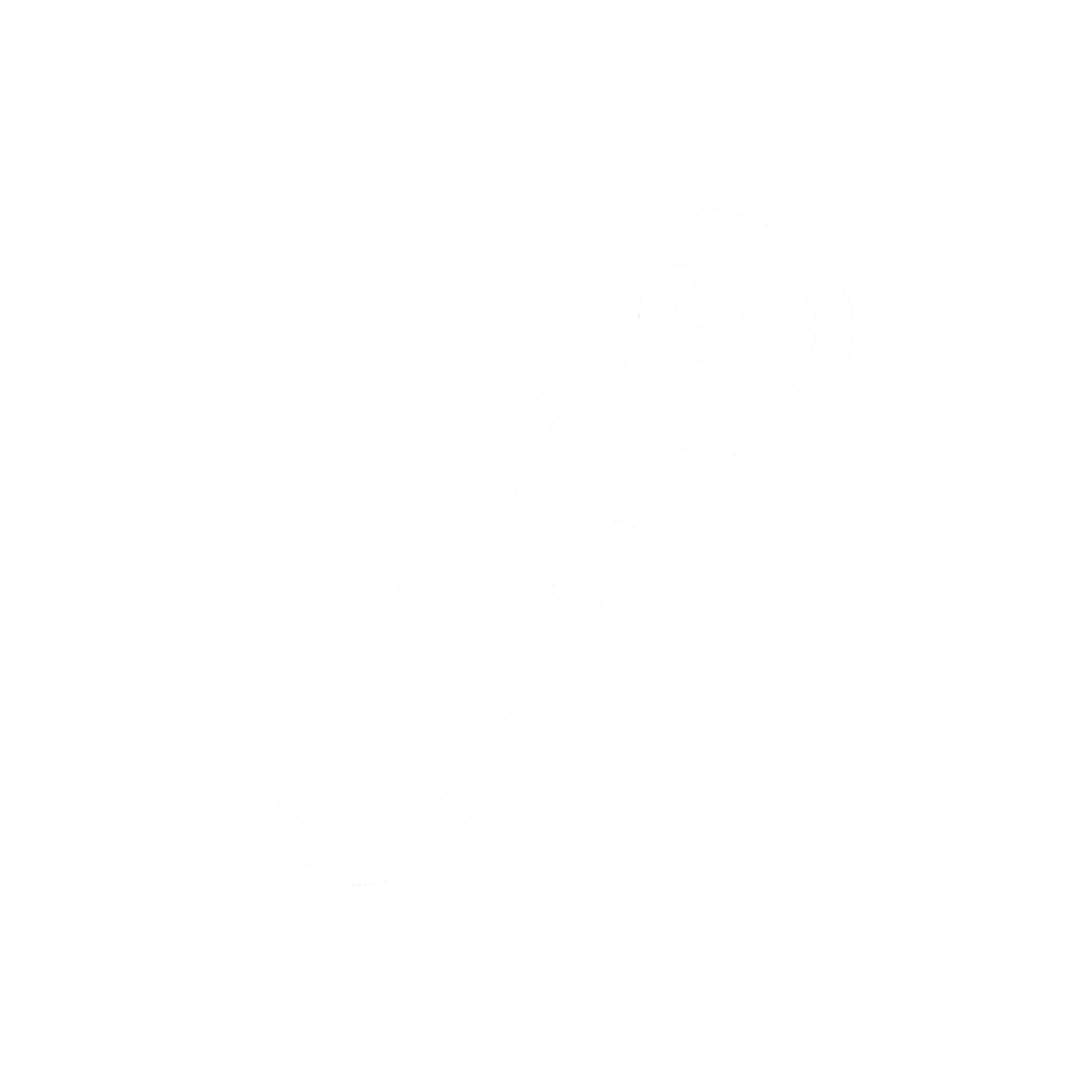 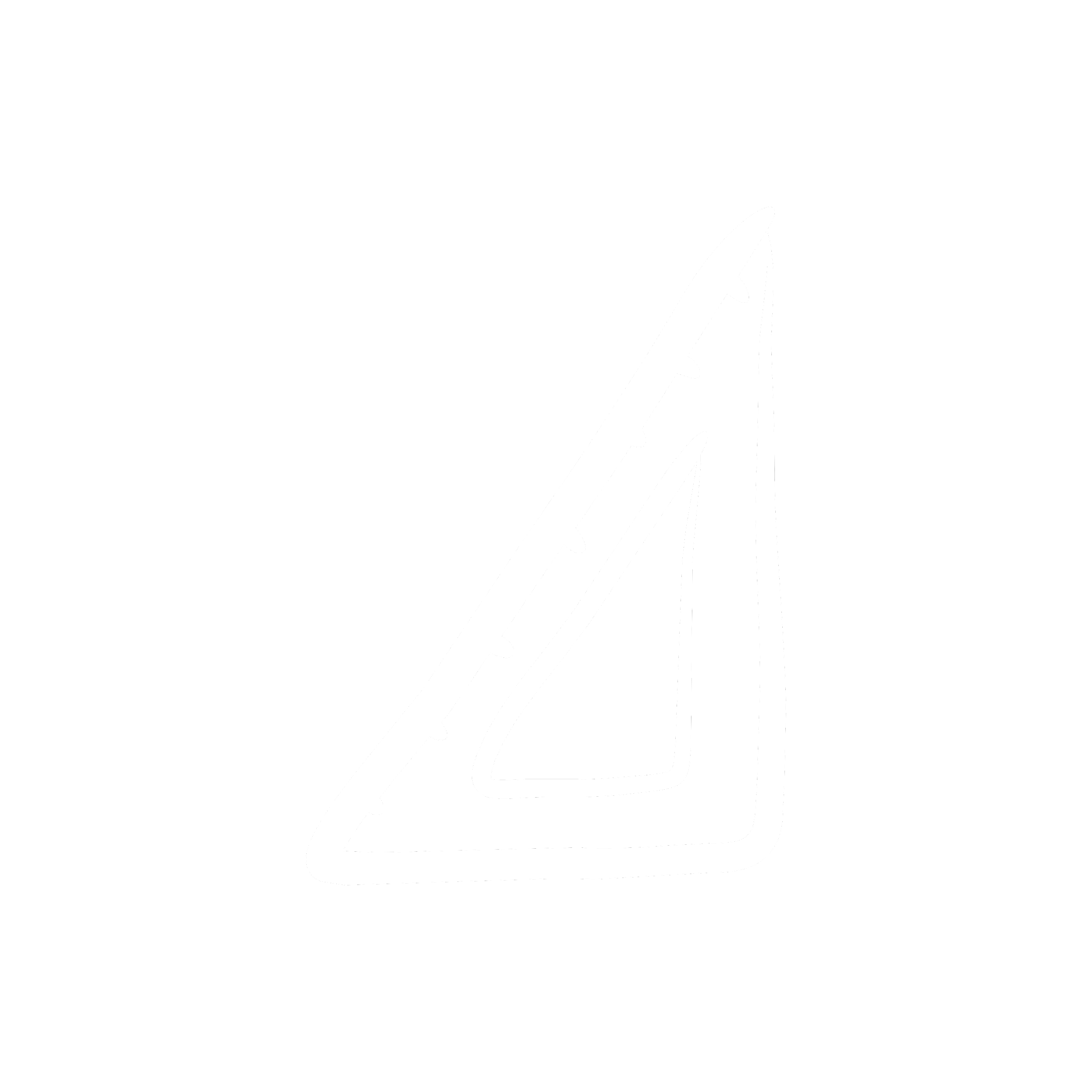 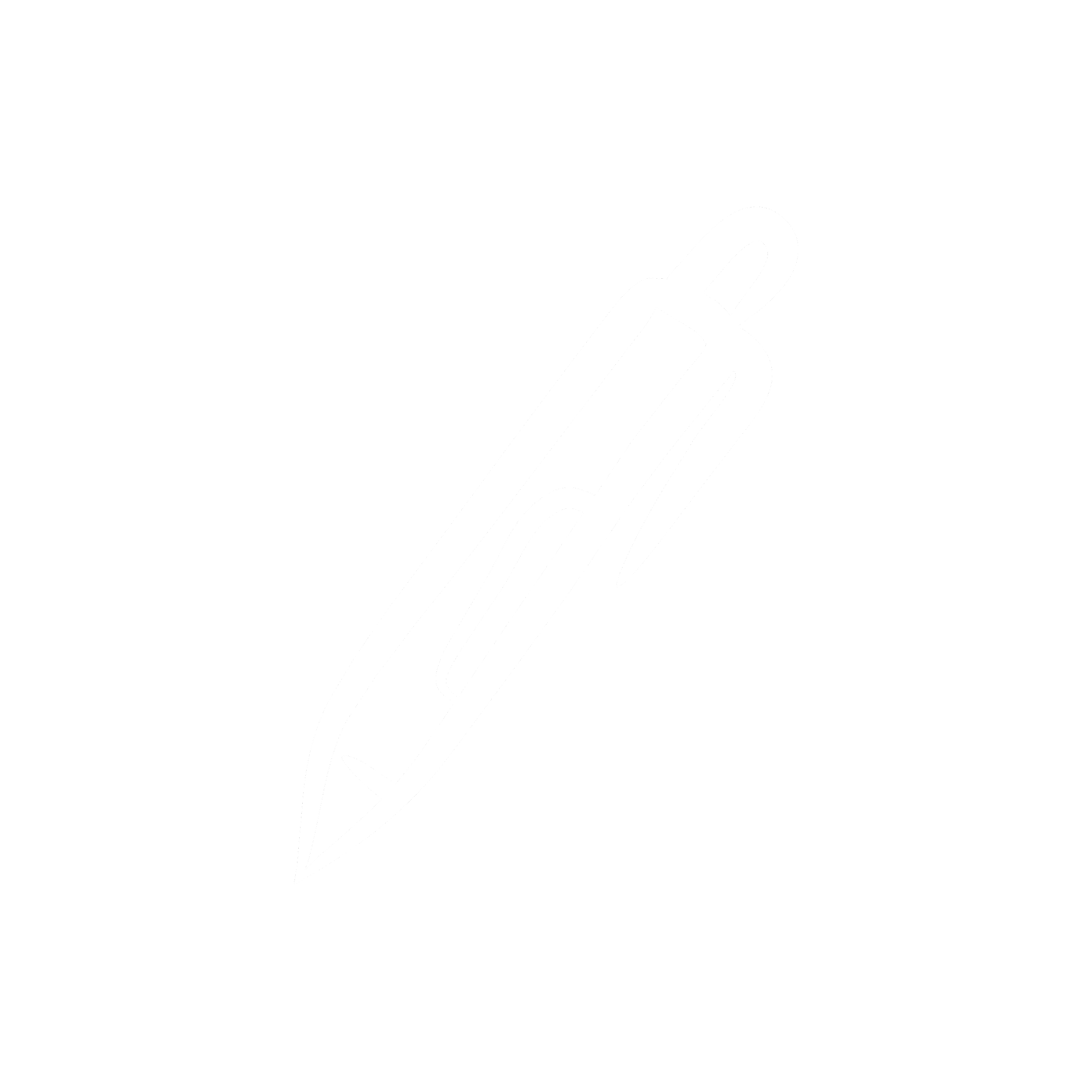 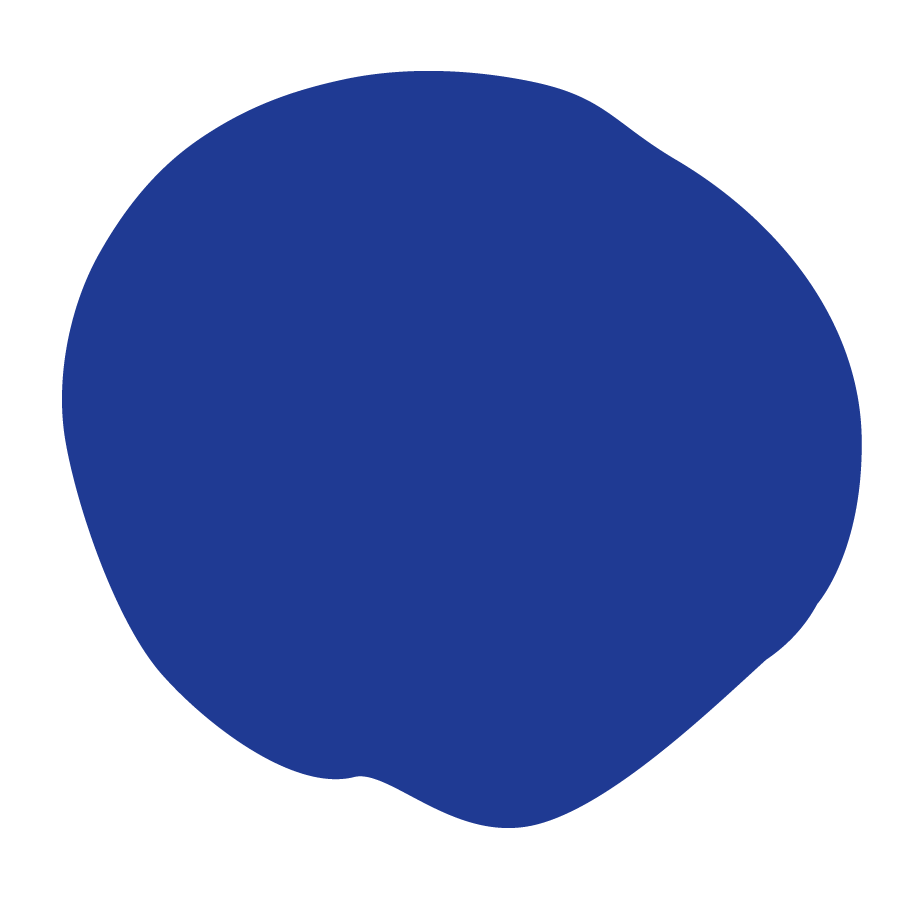 [Speaker Notes: Teacher notes: 
discuss as a class and/or have students keep a learning journal throughout this initiative 
This question acts as an overarching goal for this lesson.]
Lesson
Design Sprint: Crazy 8’s
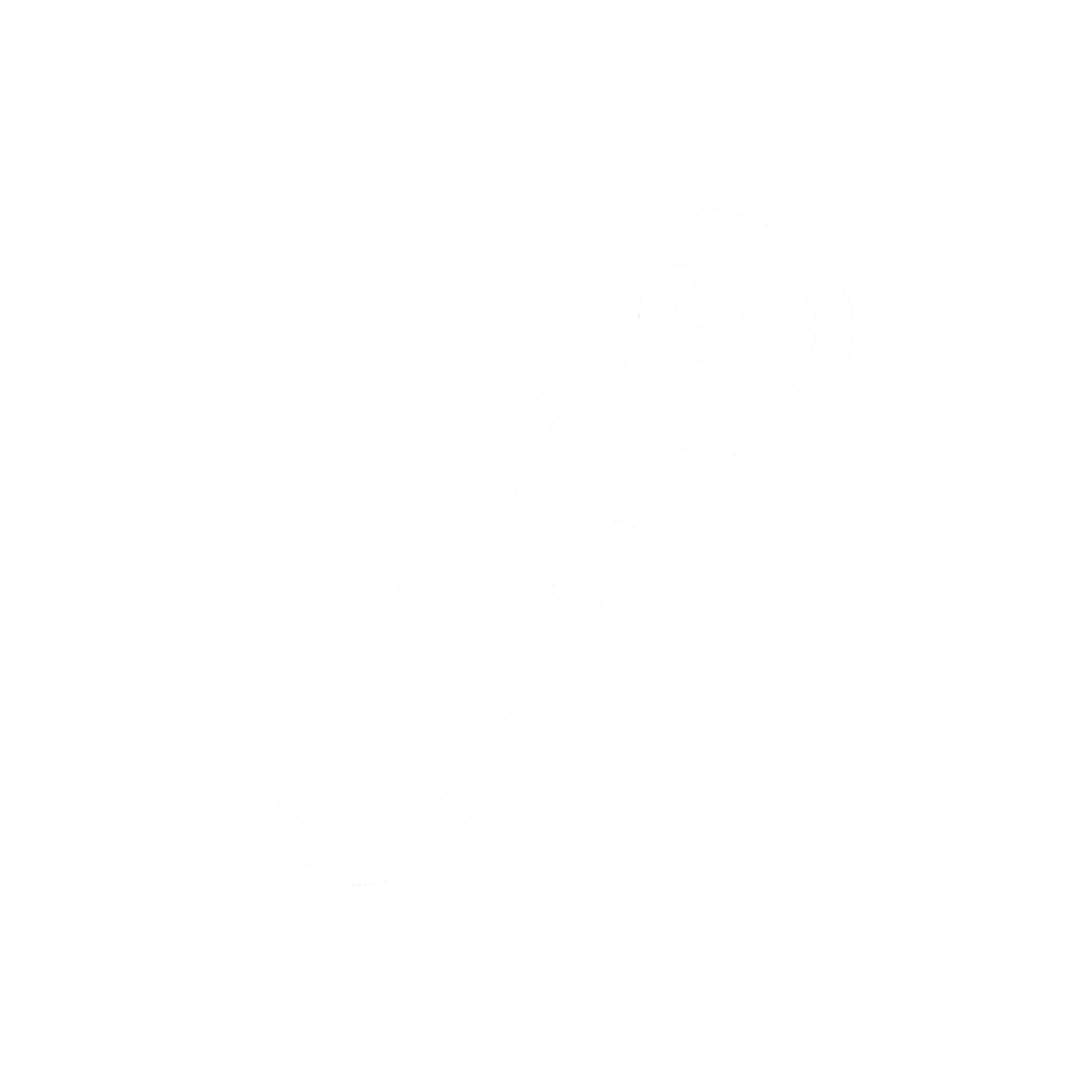 Crazy 8’s is a fast sketching exercise that asks you to sketch eight distinct ideas in eight minutes. 

The goal is to push beyond your first idea, which is frequently the least innovative, and to generate a wide variety of solutions.
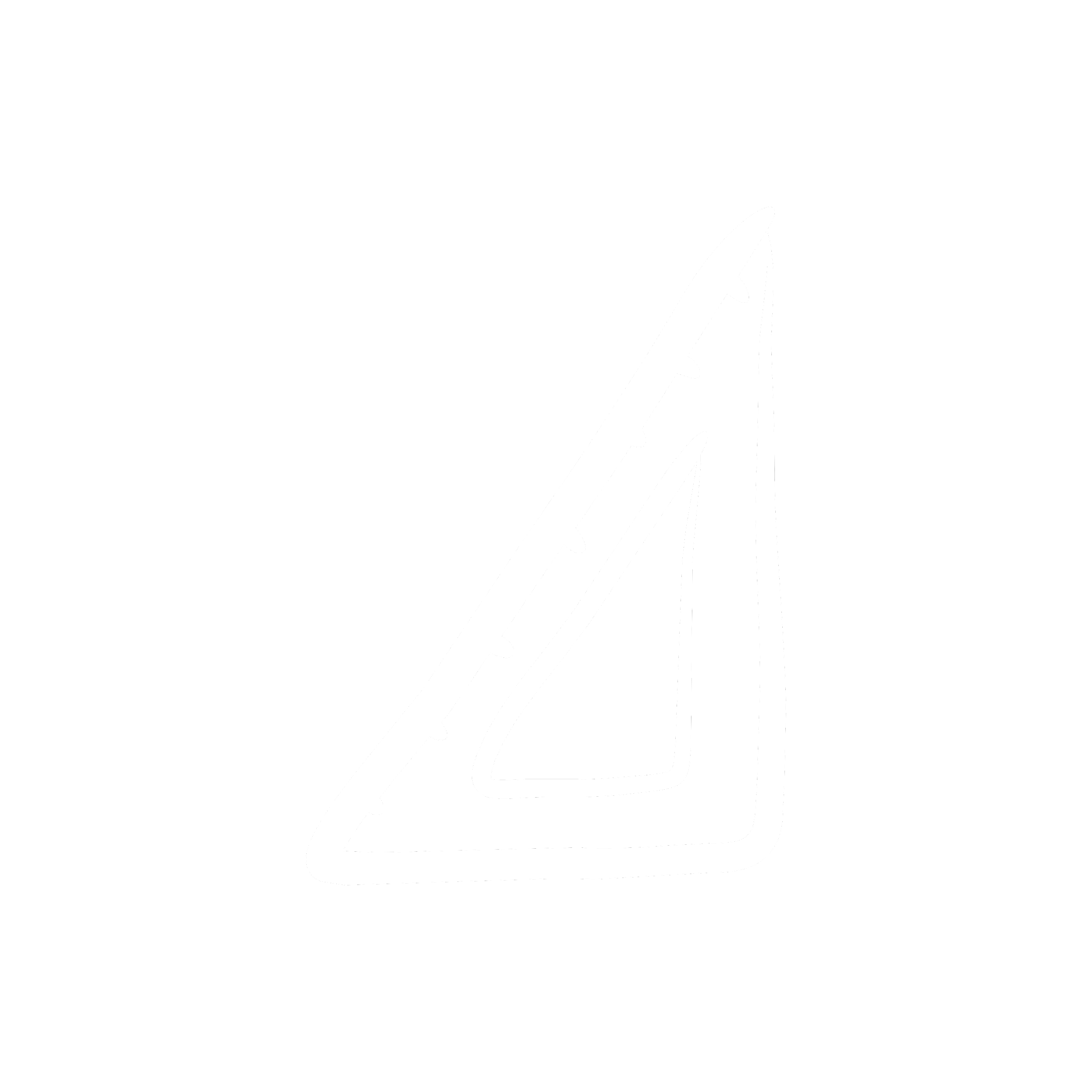 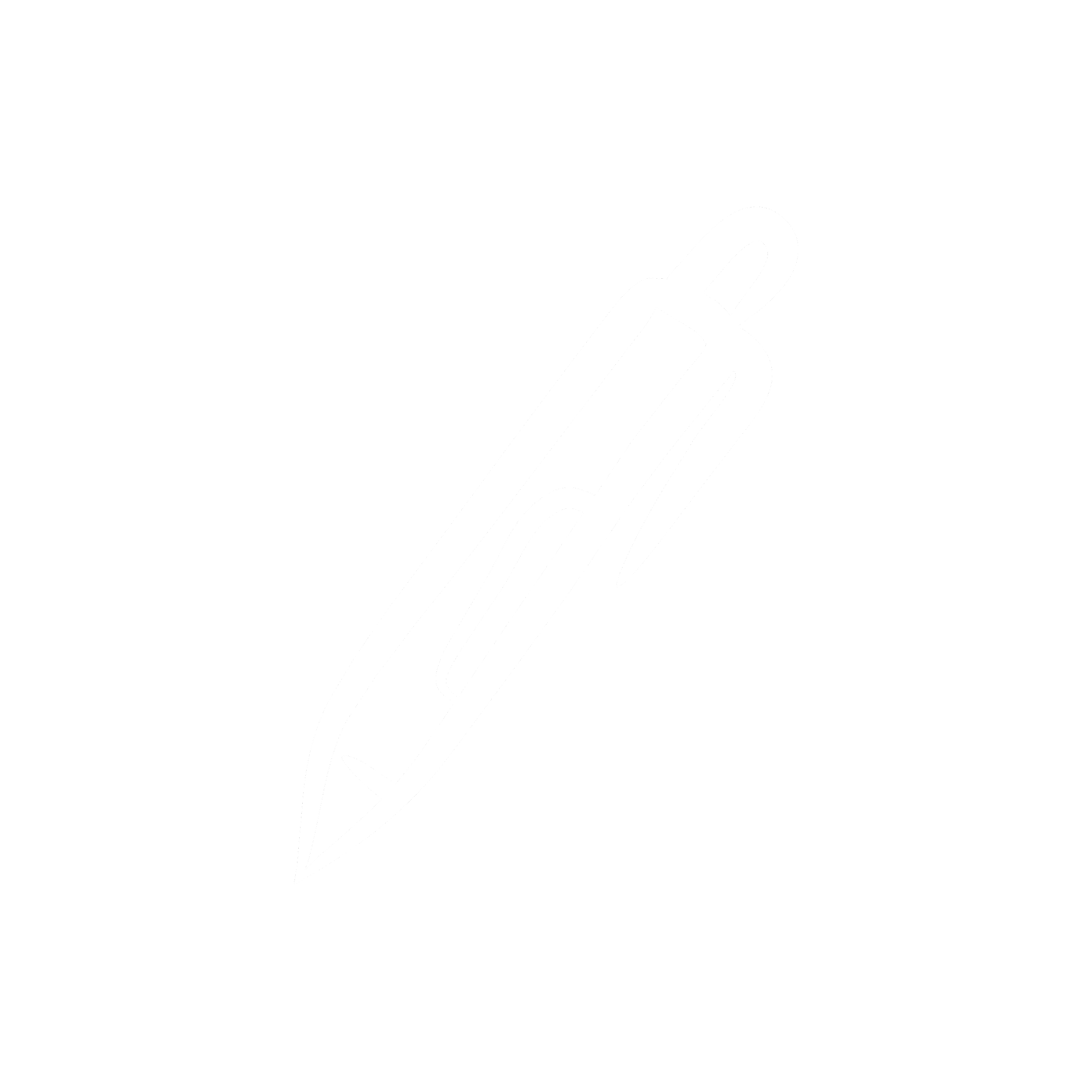 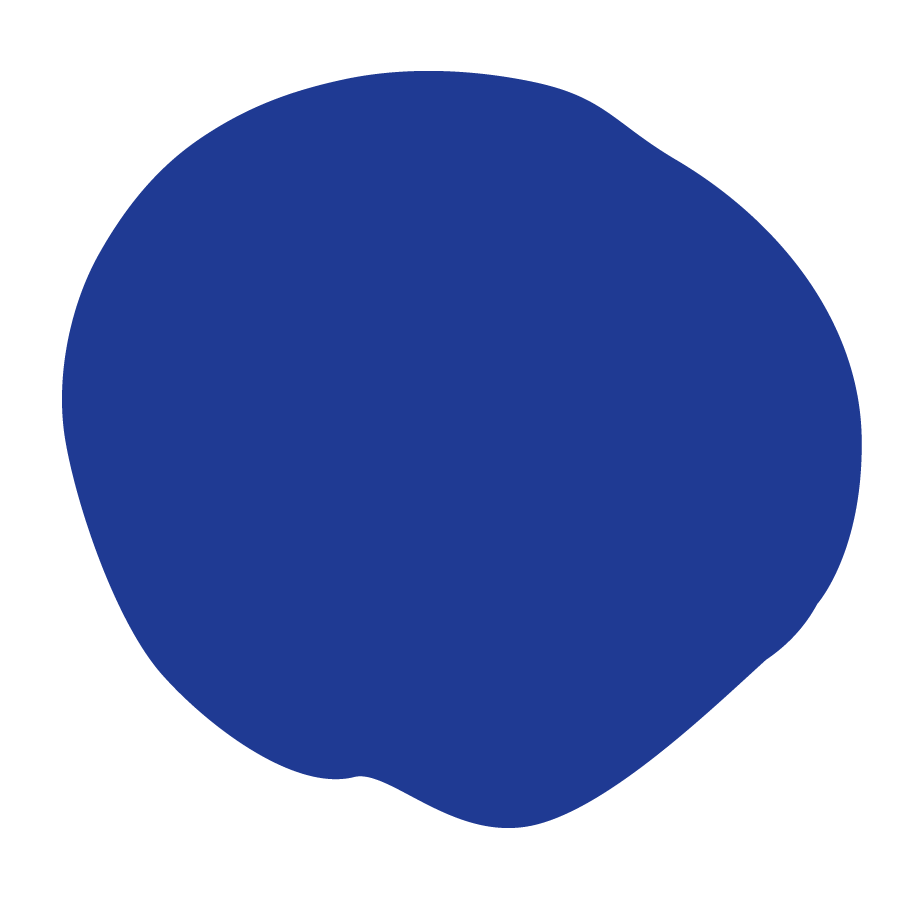 [Speaker Notes: Teacher notes: 
Introduce the activity for this lesson: Crazy 8 design sprint
Pass out a piece of paper that students can divide into 8 sections]
Lesson
Design Sprint: Crazy 8’s
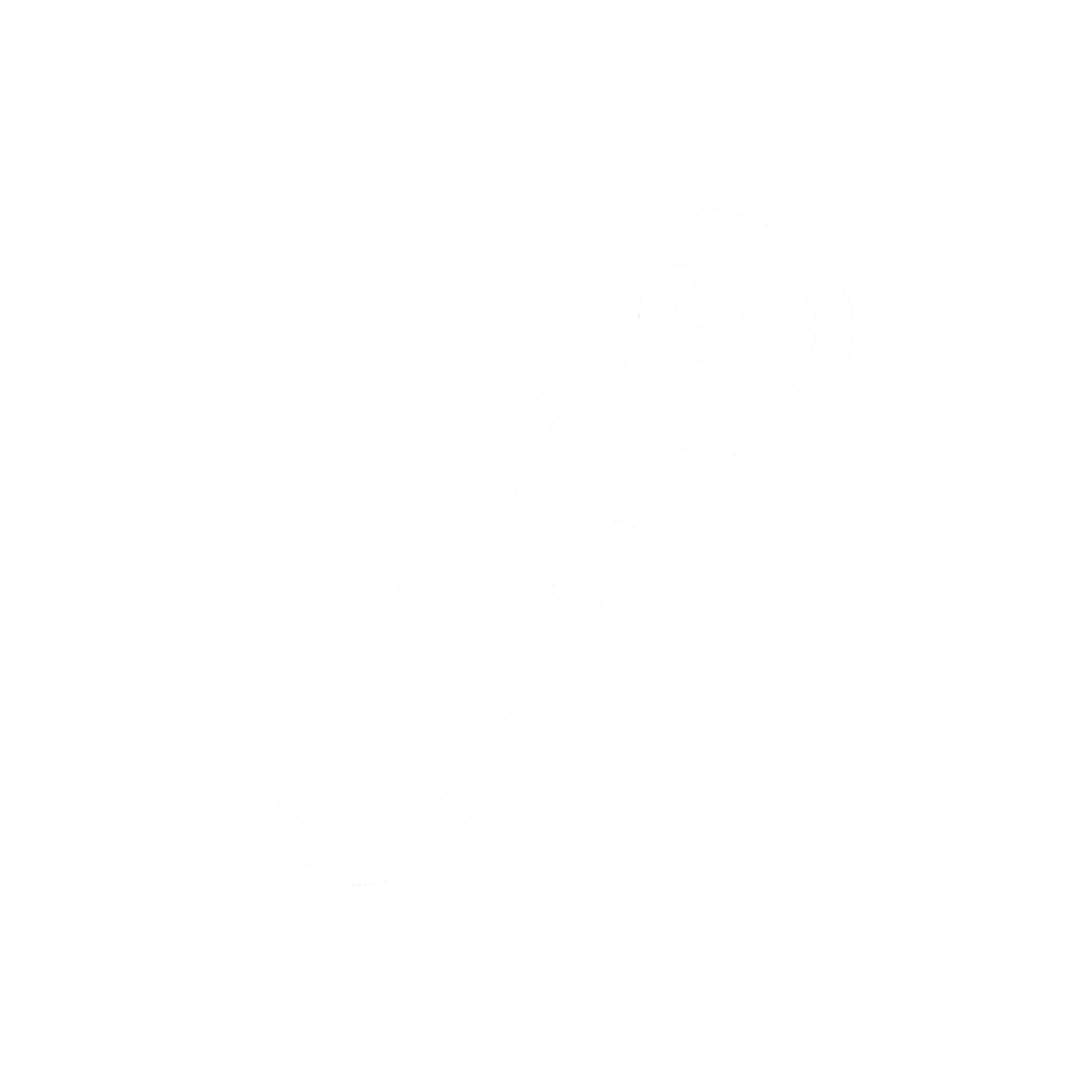 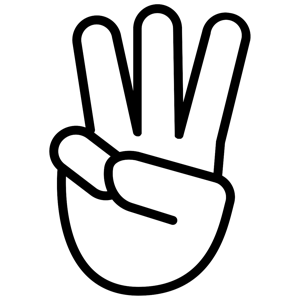 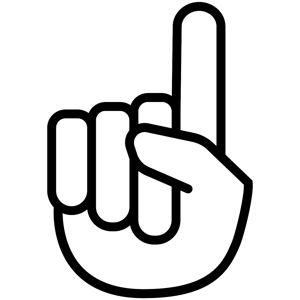 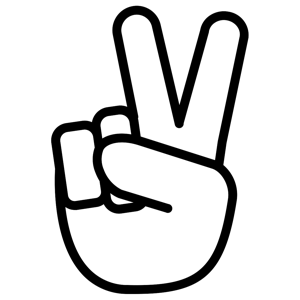 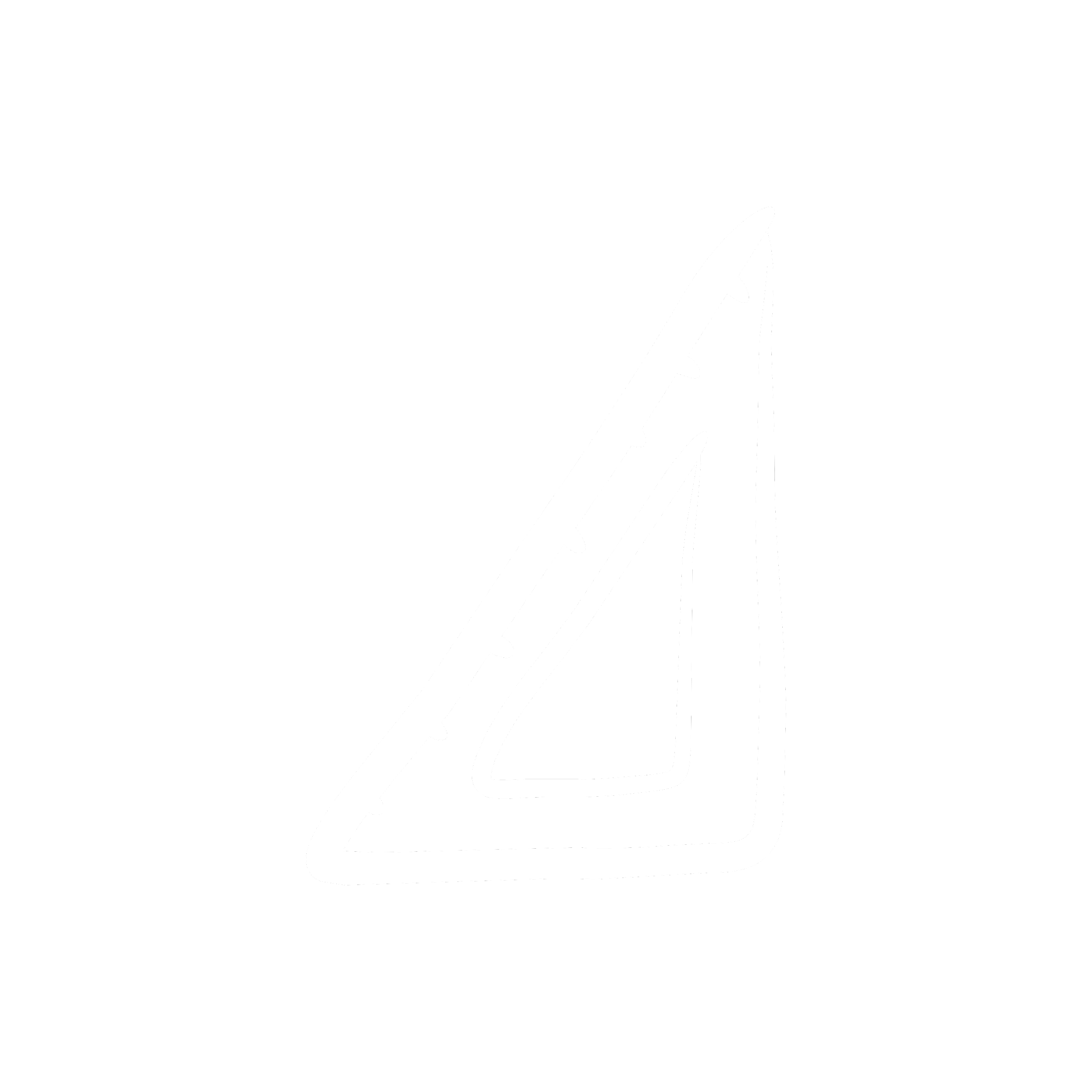 STEP ONE
STEP TWO
STEP THREE
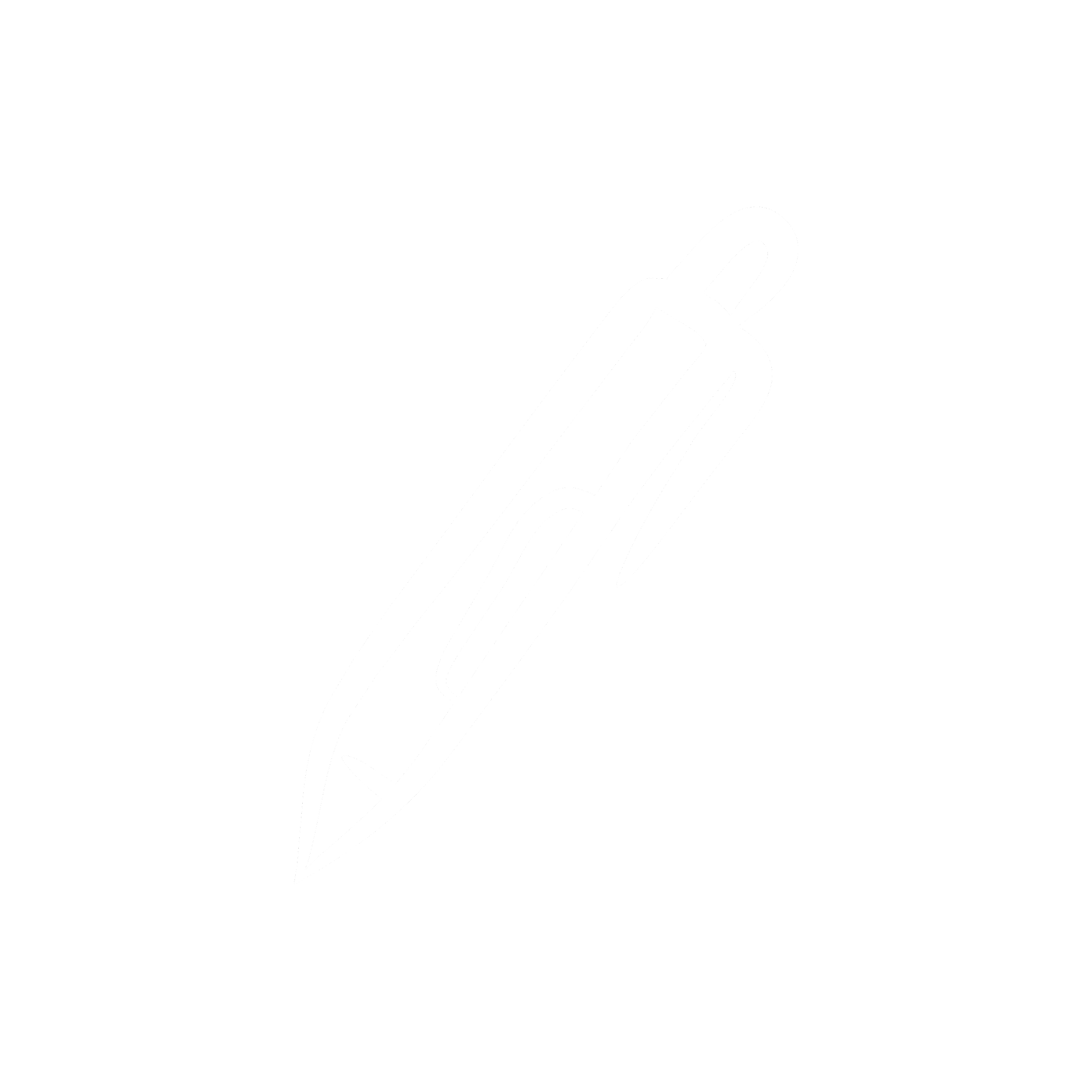 Divide your paper into 8 sections. Grab a pencil or pen to sketch, draw, and write potential solutions.
You will have one minute for each of the eight boxes to design a solution. Make sure to do a different solution for each block.
Complete all 8 squares over the next eight minutes.
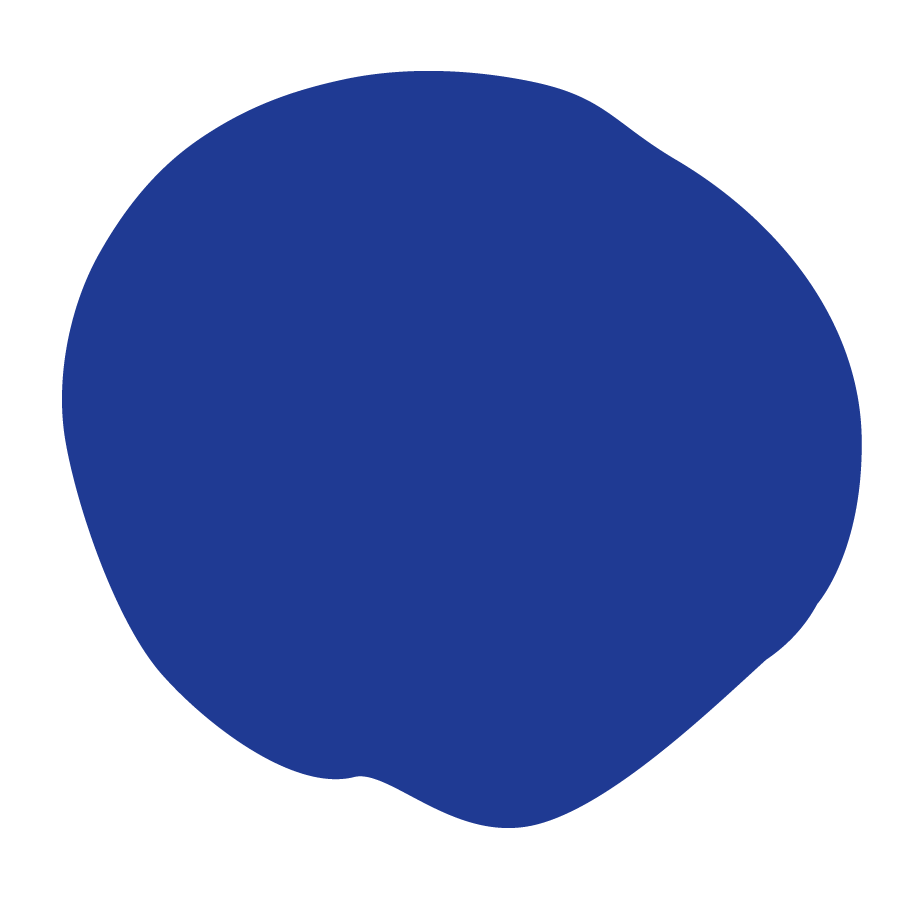 [Speaker Notes: Teacher notes: 
Before explaining the instructions to students, reinforce the concepts of show don’t tell and explain that they need to keep this in mind for the activity]
Lesson
Design Sprint: Crazy 8’s  Example
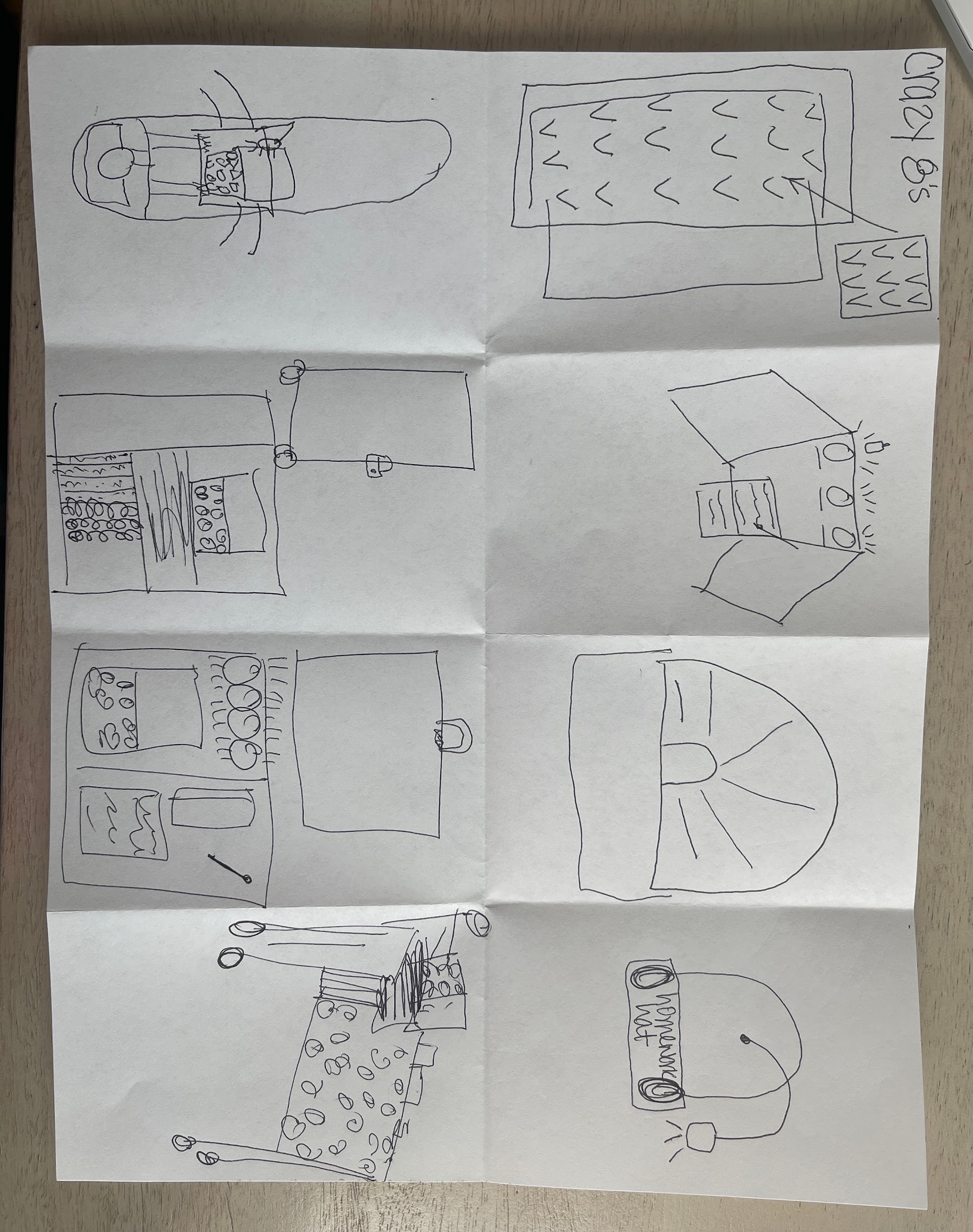 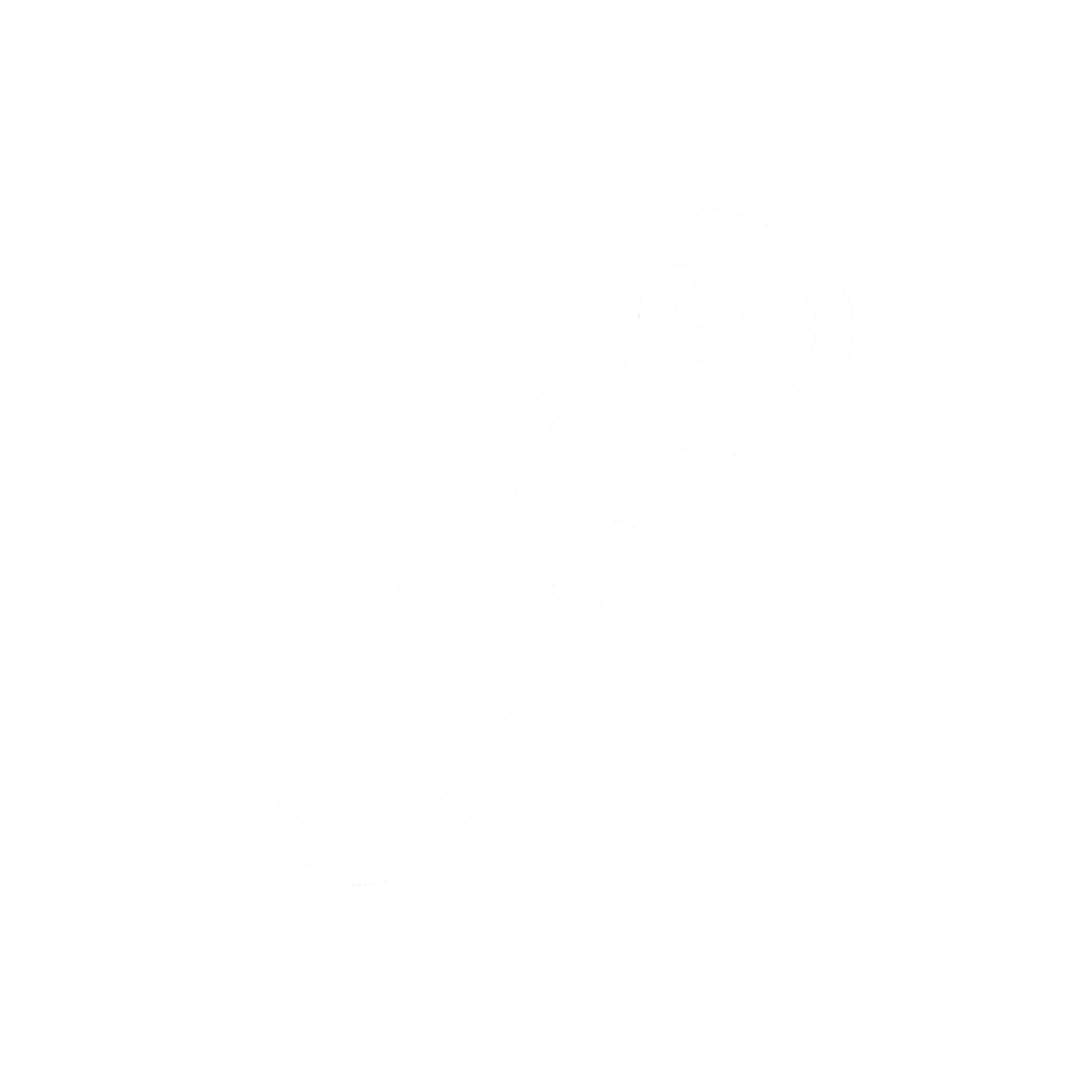 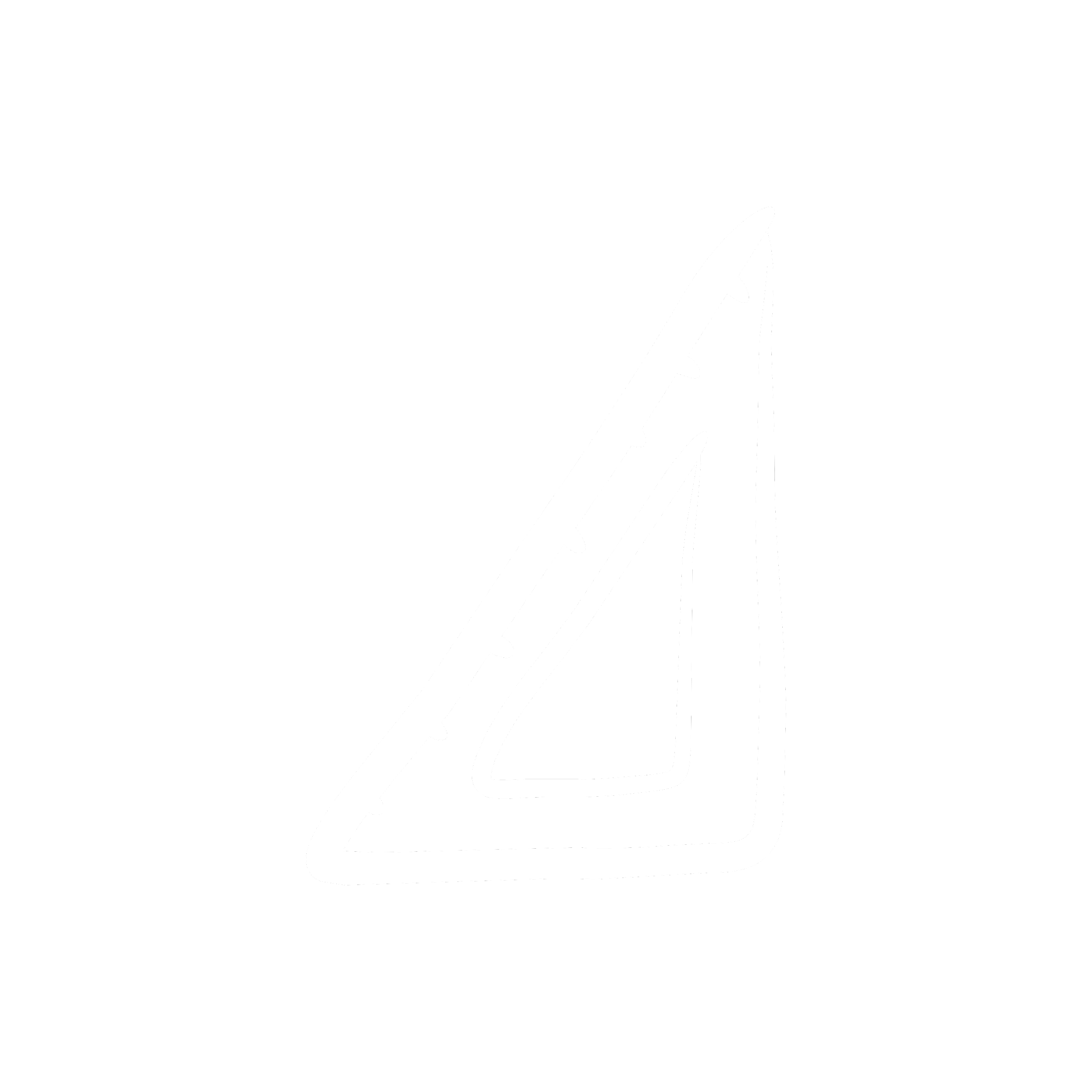 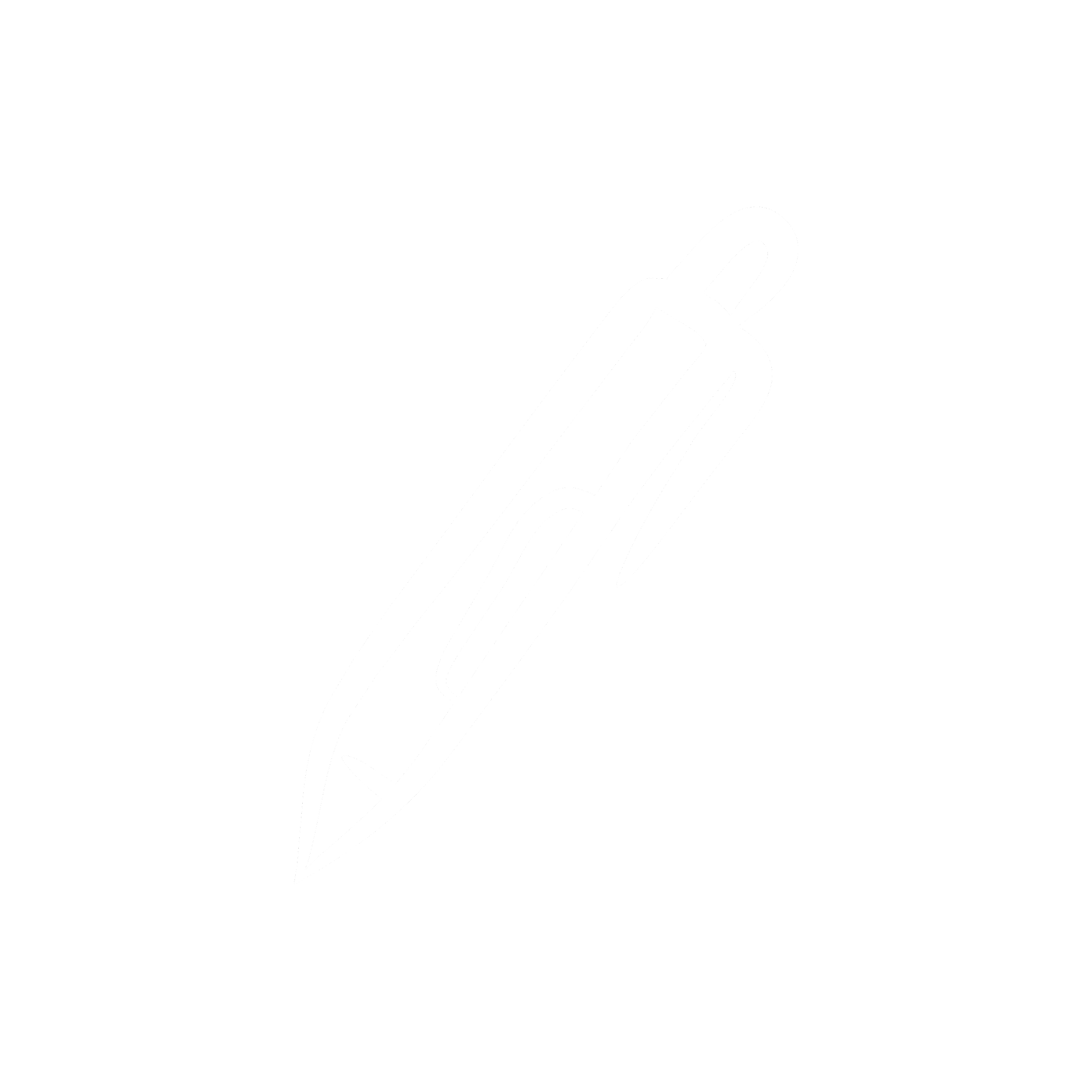 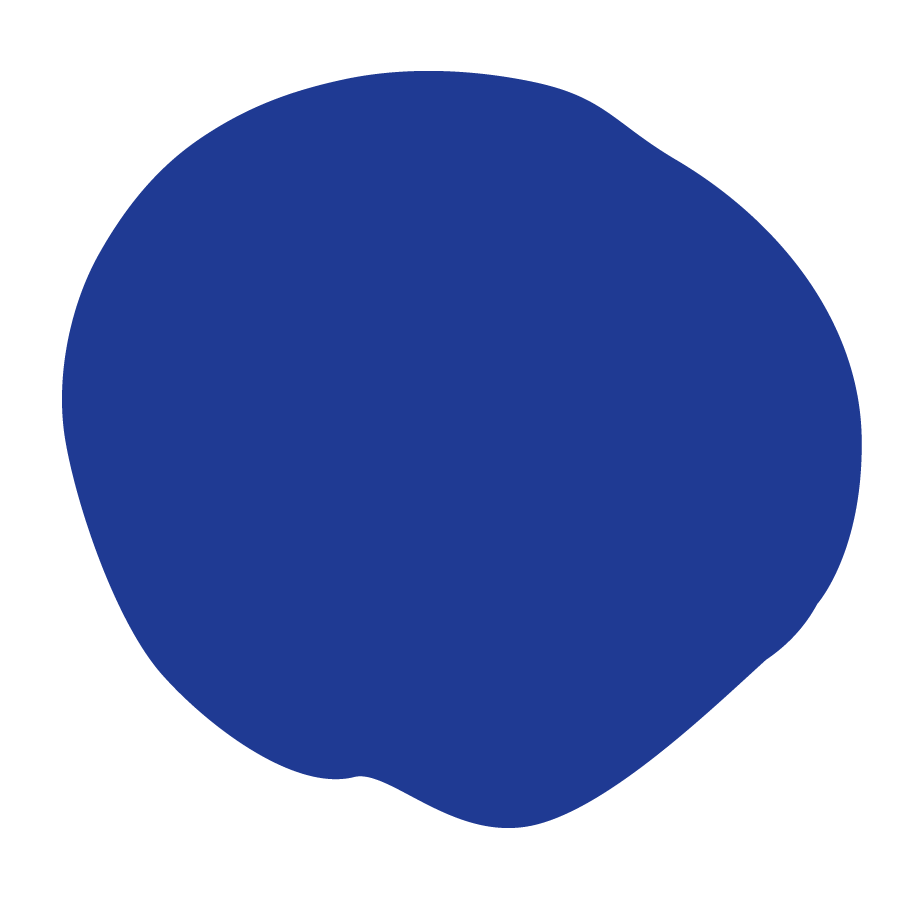 [Speaker Notes: Teacher notes:]
ACTIVITY
Goal Jam

Place each solution from your Crazy 8 exercise onto its own sticky note. 

Follow the directions on the next few slides to select the solutions that are most appropriate for your challenge!
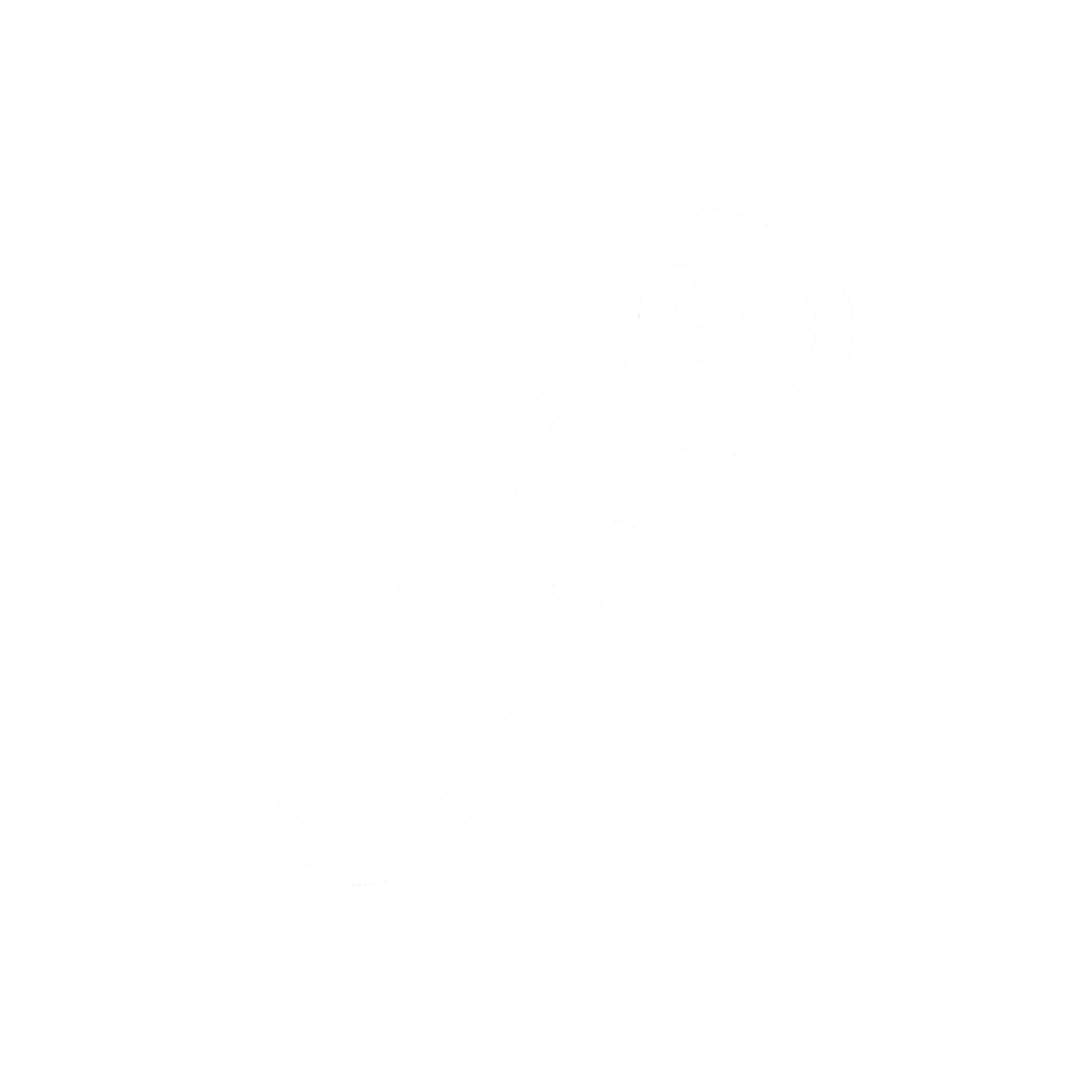 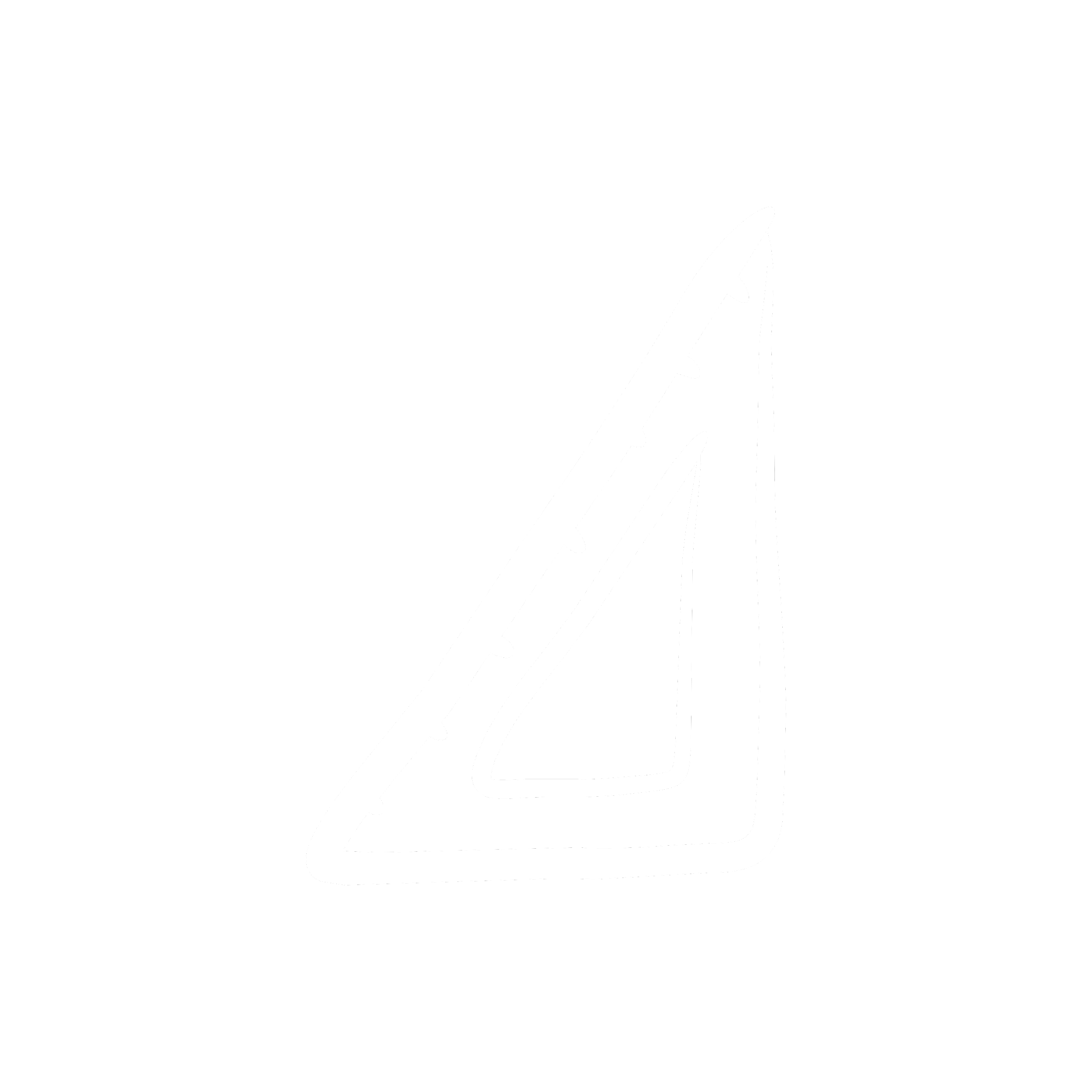 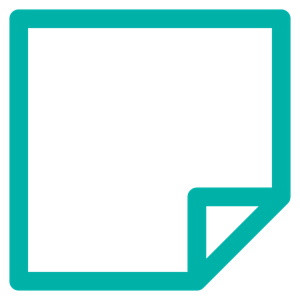 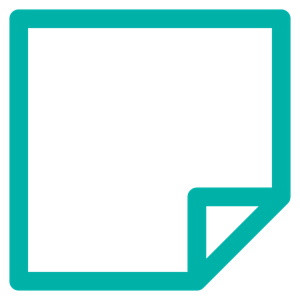 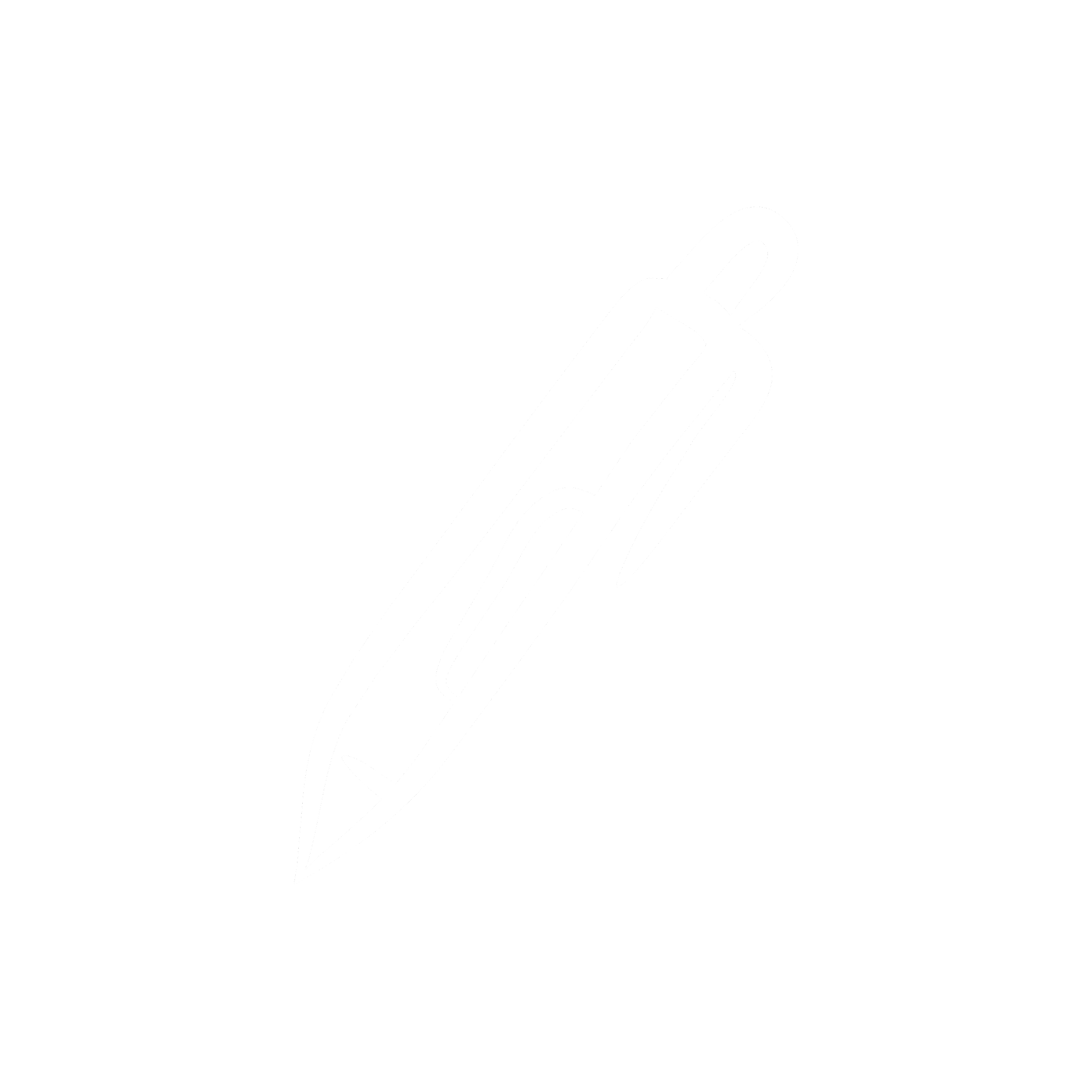 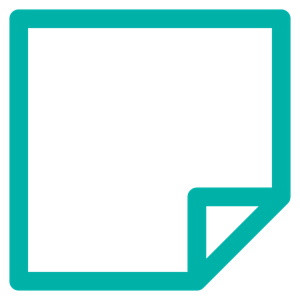 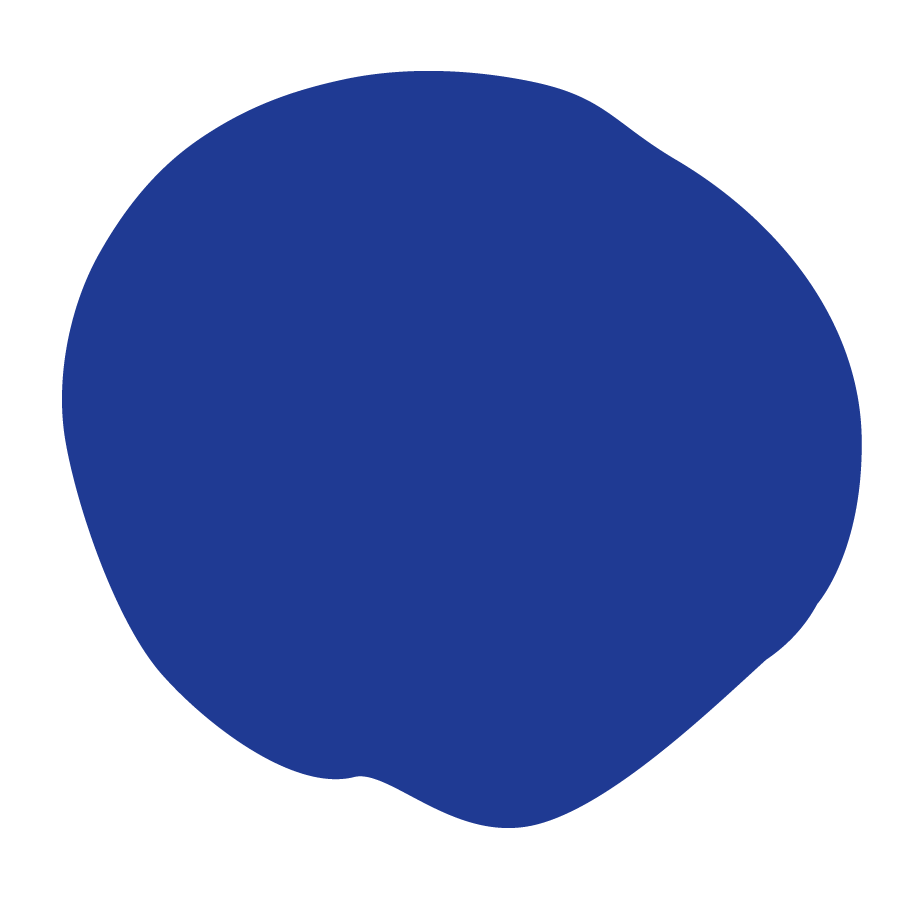 [Speaker Notes: Teacher notes: 
Give students post-it sticky notes to complete the Goal Jam activity 
Have students place each crazy 8 solution on it’s own sticky note]
ACTIVITY - Goal Jam
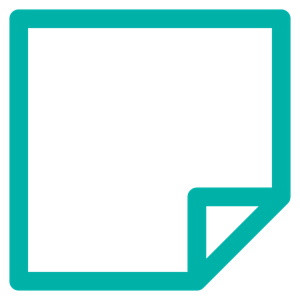 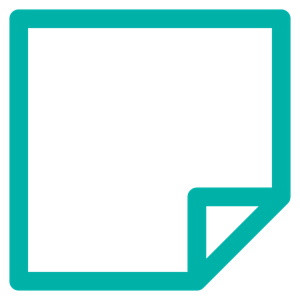 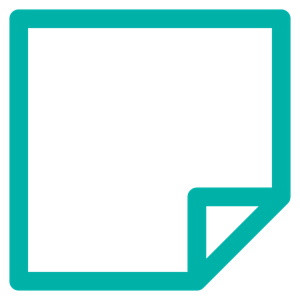 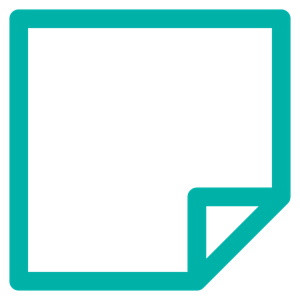 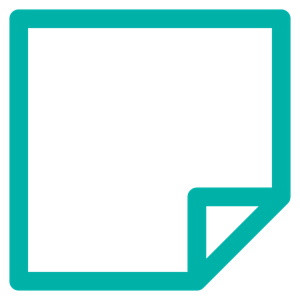 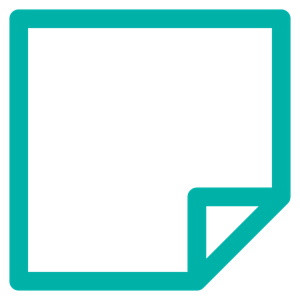 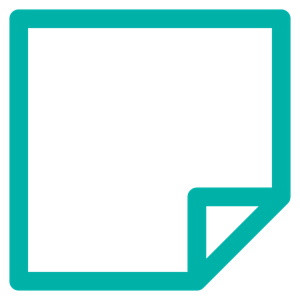 More possible
Less possible
[Speaker Notes: Teacher notes: 
Have students line the sticky notes in a horizontal line based on how possible the solution is 
Note: this is a personal preference so there is right or wrong order for the sticky notes]
ACTIVITY - Goal Jam
More people affected
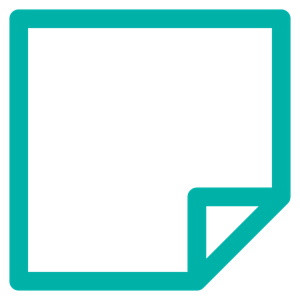 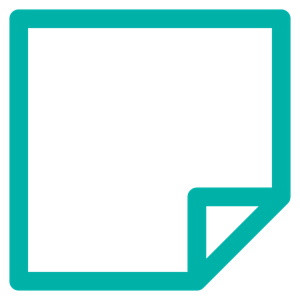 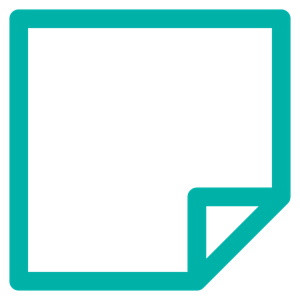 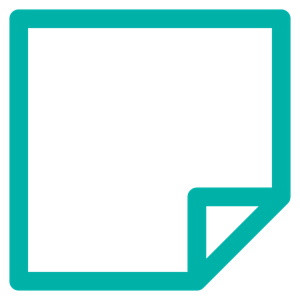 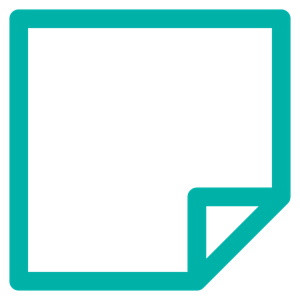 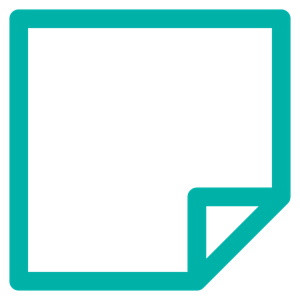 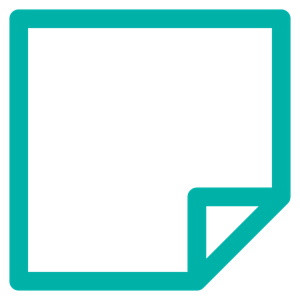 Less people affected
More possible
Less possible
[Speaker Notes: Teacher notes: 
Have students keep the sticky notes in the horizontal line but move them vertically based on how many people are affected by the solution]
ACTIVITY - Goal Jam
More people affected
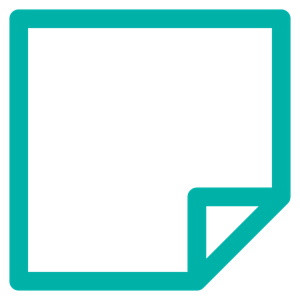 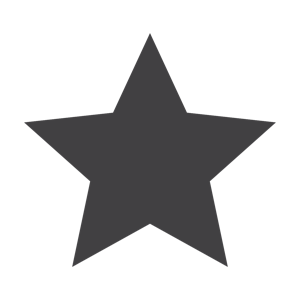 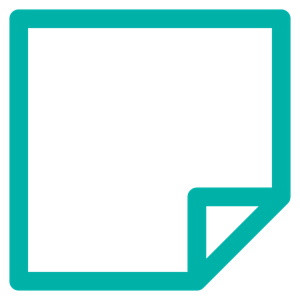 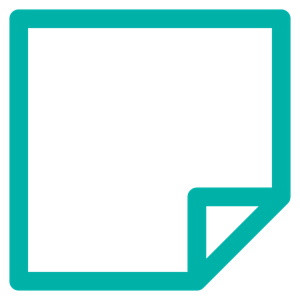 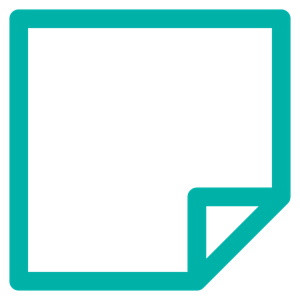 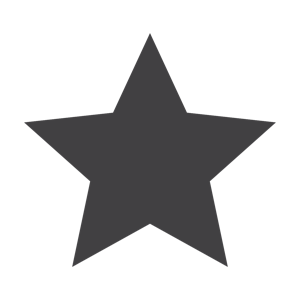 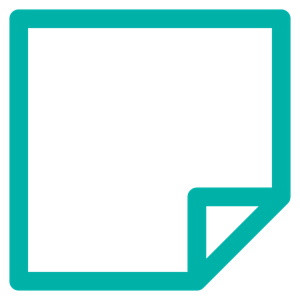 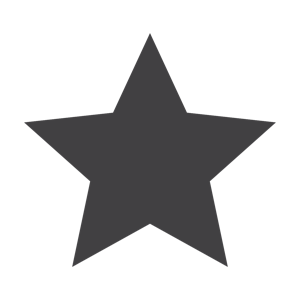 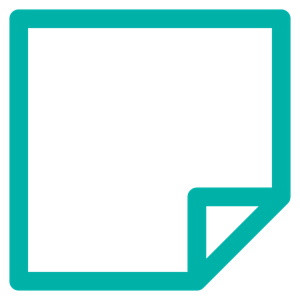 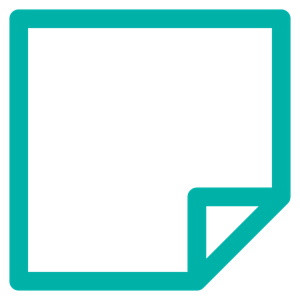 Less people affected
More possible
Less possible
[Speaker Notes: Teacher notes: 
Have students put a star on the sticky notes they particularly like or think will work best]
ACTIVITY - Goal Jam
Focus here to start
More people affected
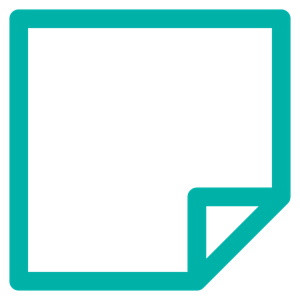 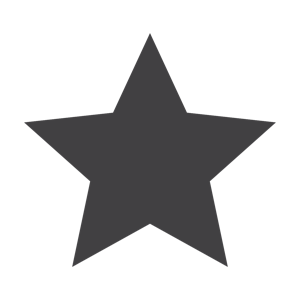 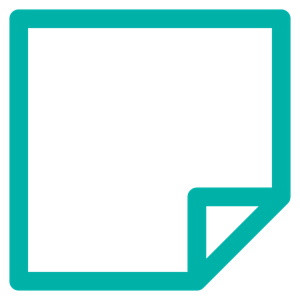 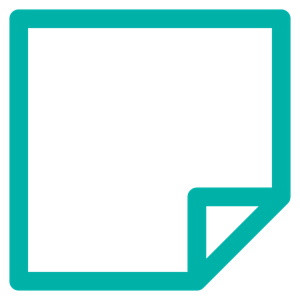 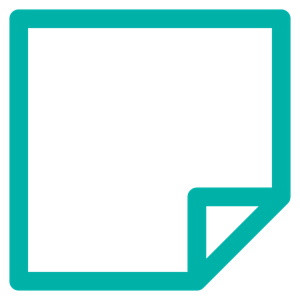 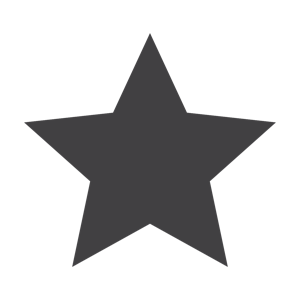 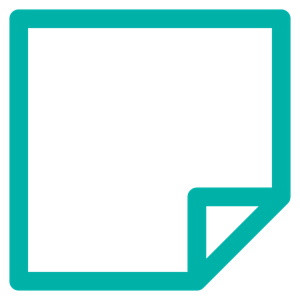 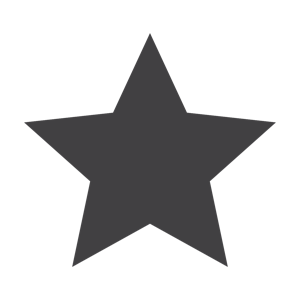 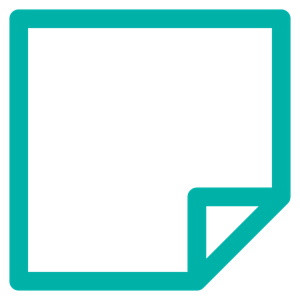 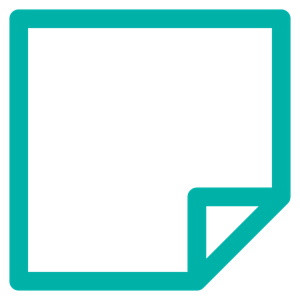 Less people affected
More possible
Less possible
[Speaker Notes: Teacher notes: 
This process should have created a focus place for students to begin. The upper left quadrant will be solutions that students likes, will be more possible, and affect the most people.]
Don’t forget to complete your daily learning log!!
EXIT TICKET
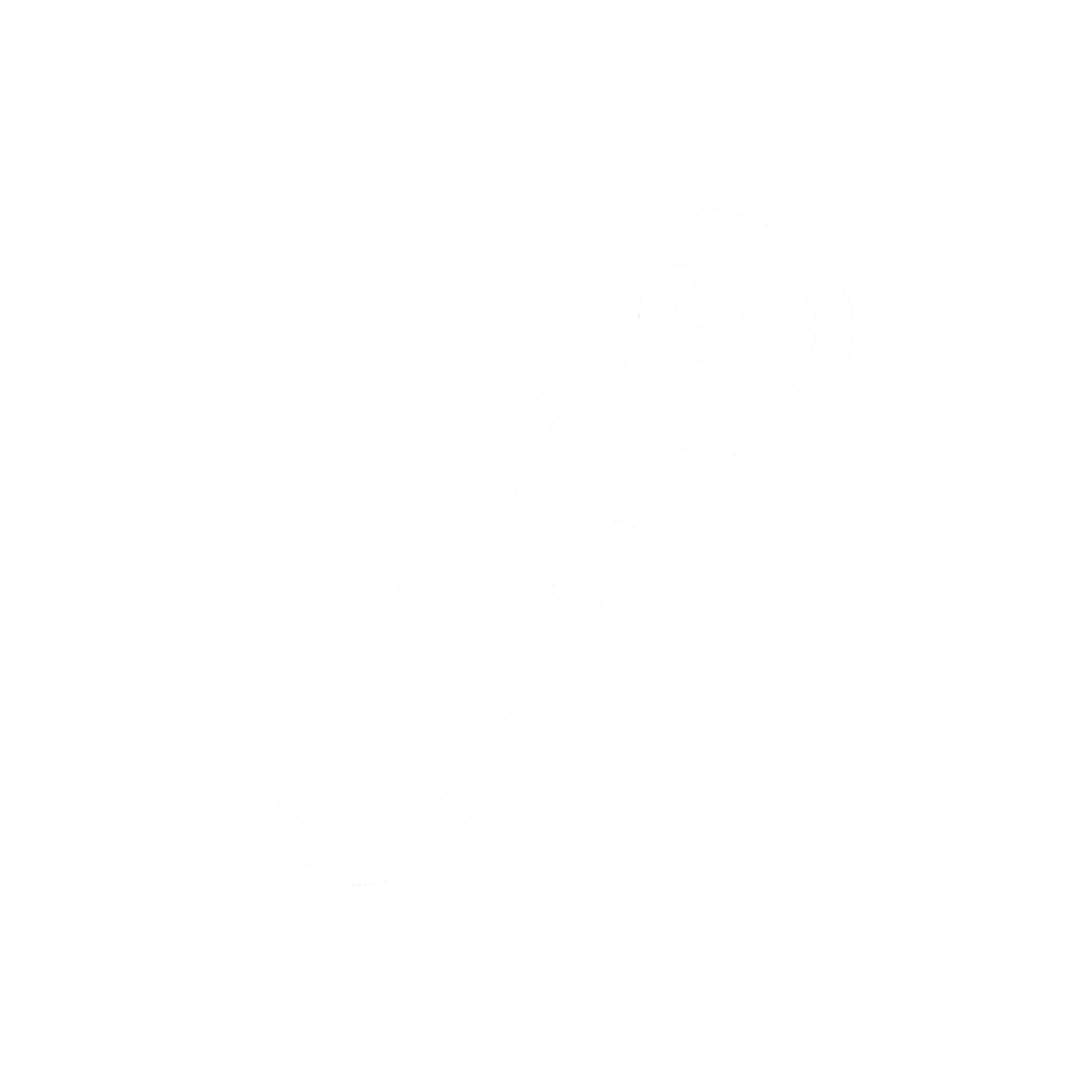 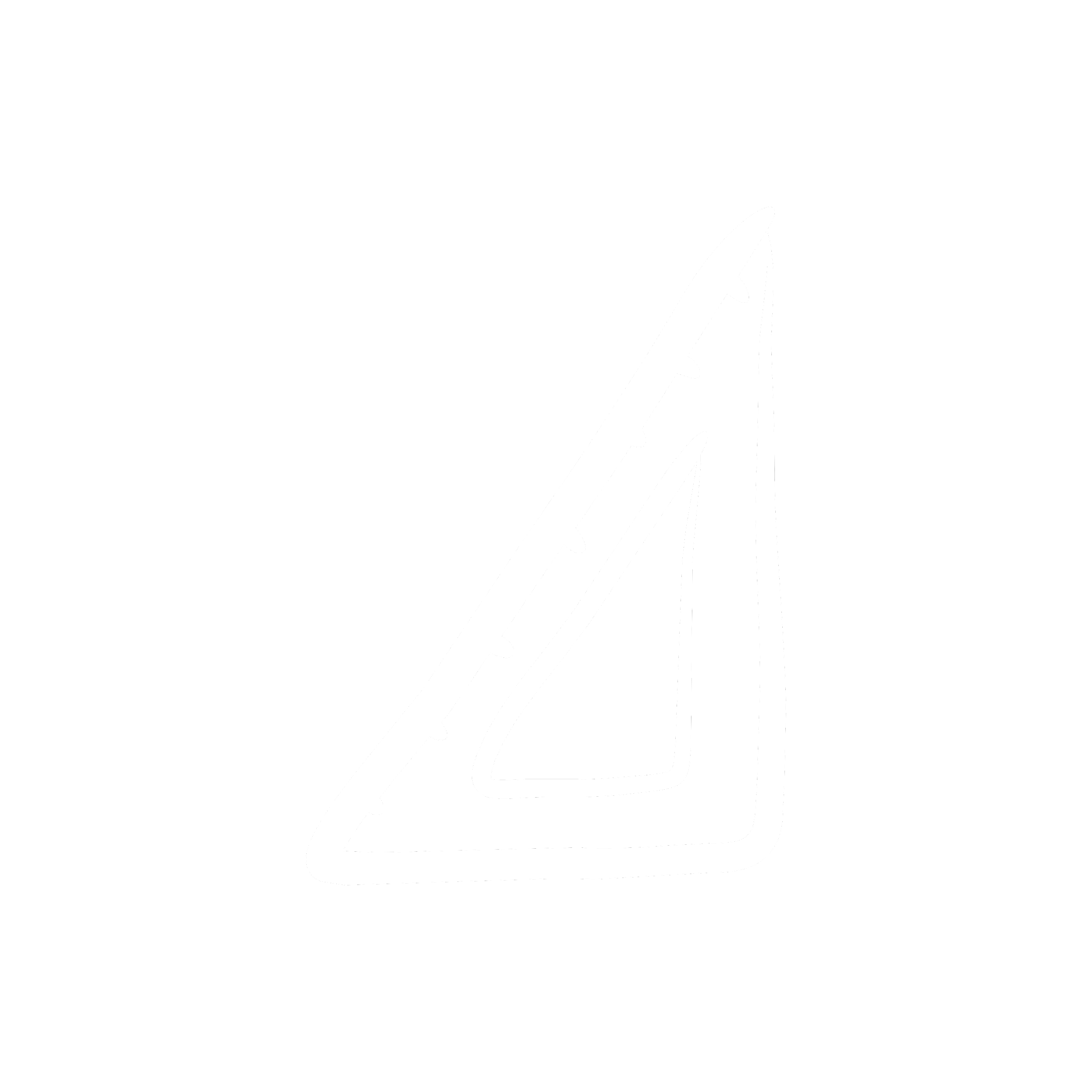 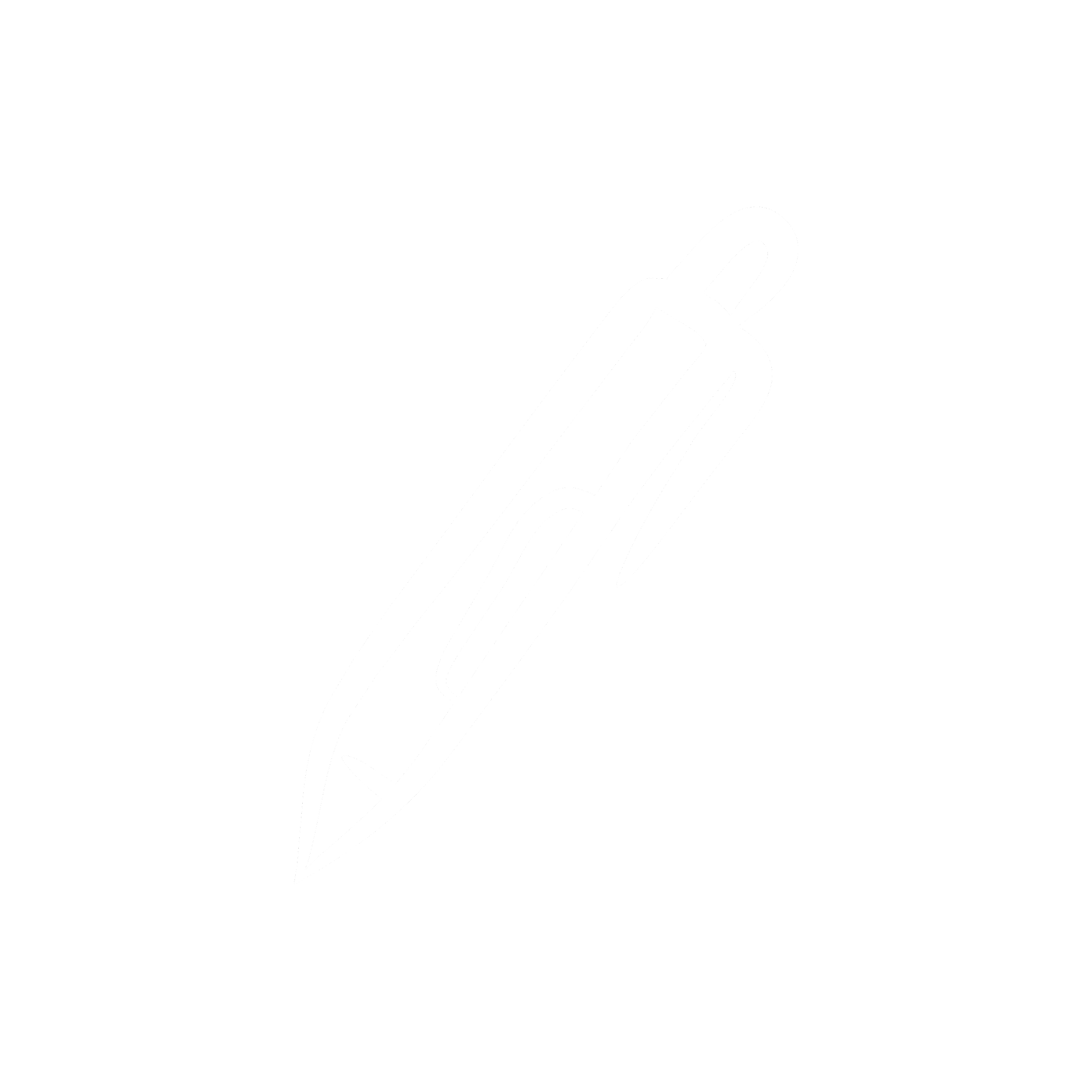 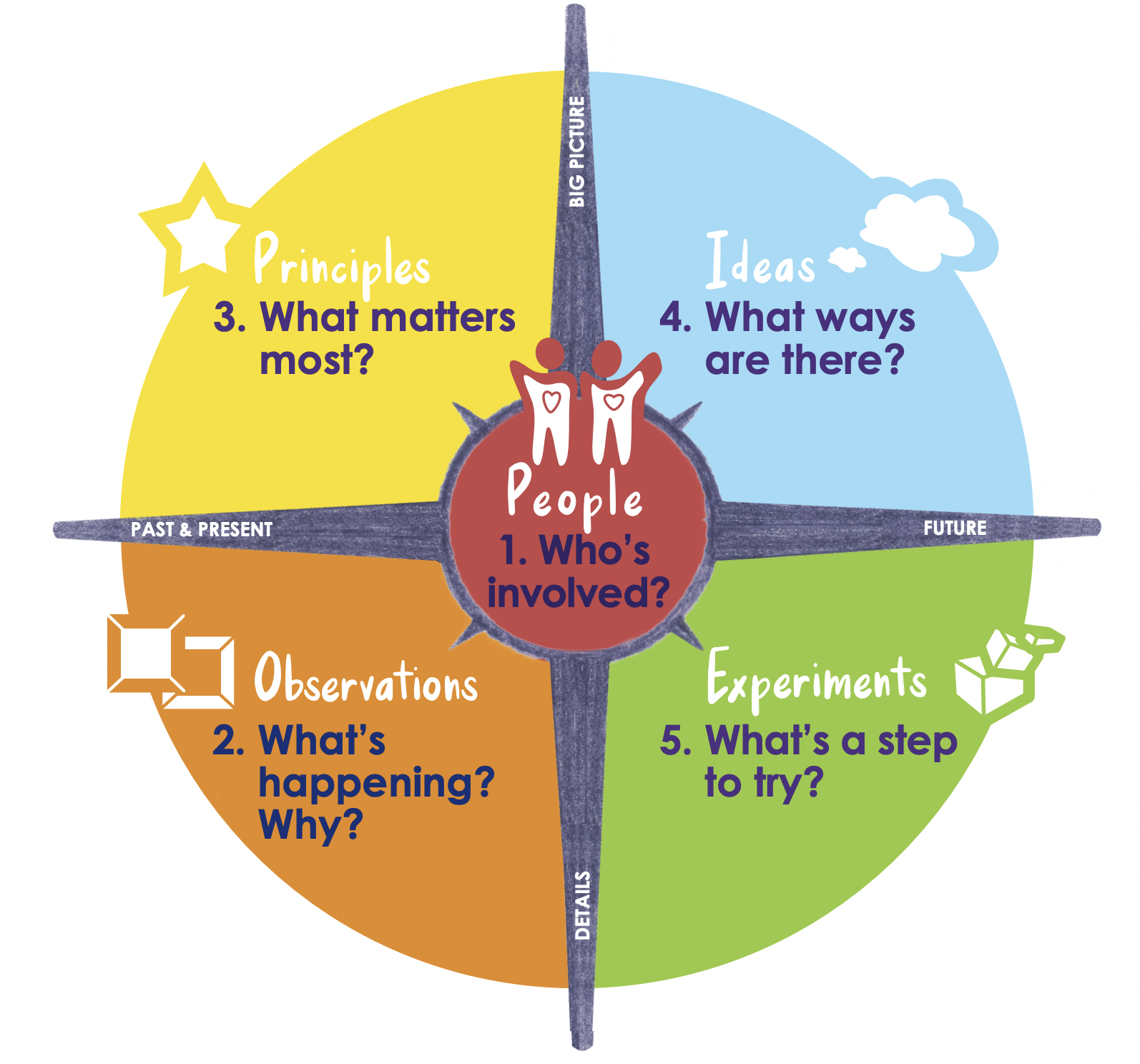 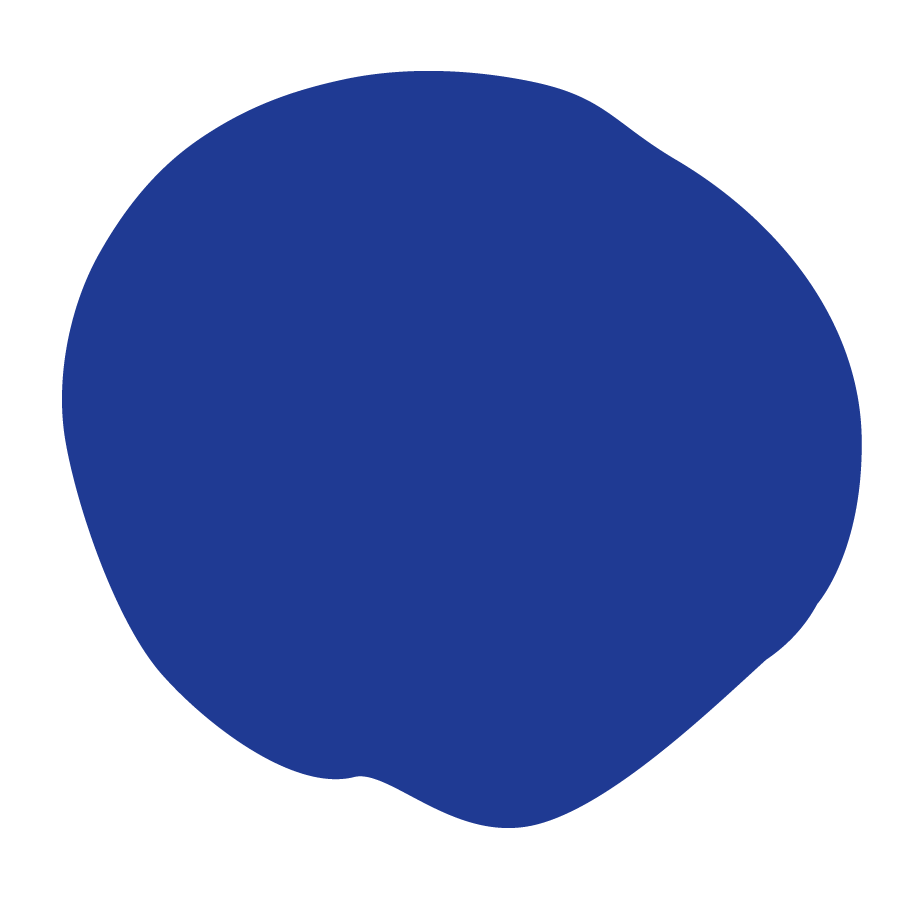 [Speaker Notes: Teacher notes: 
discuss as a class and/or have students keep a learning journal throughout this initiative 
Ask students: what matters most in this challenge? What are the most important factors of this challenge?
Hae students complete this section of the Innovators Compass handout 
Students can list their top solutions in the Principles section of their Innovator Compass handout 
Remind students to complete Daily Learning Log.]
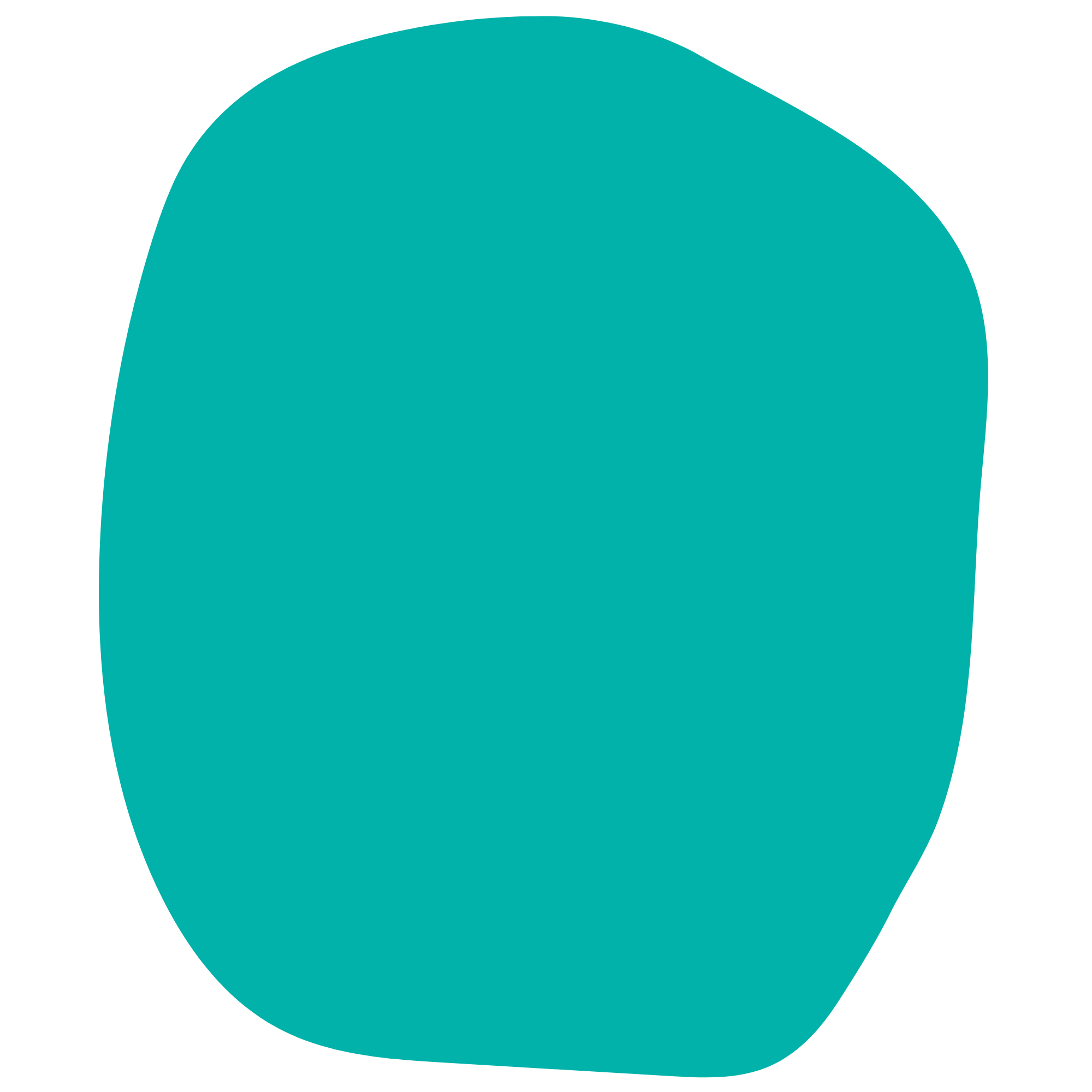 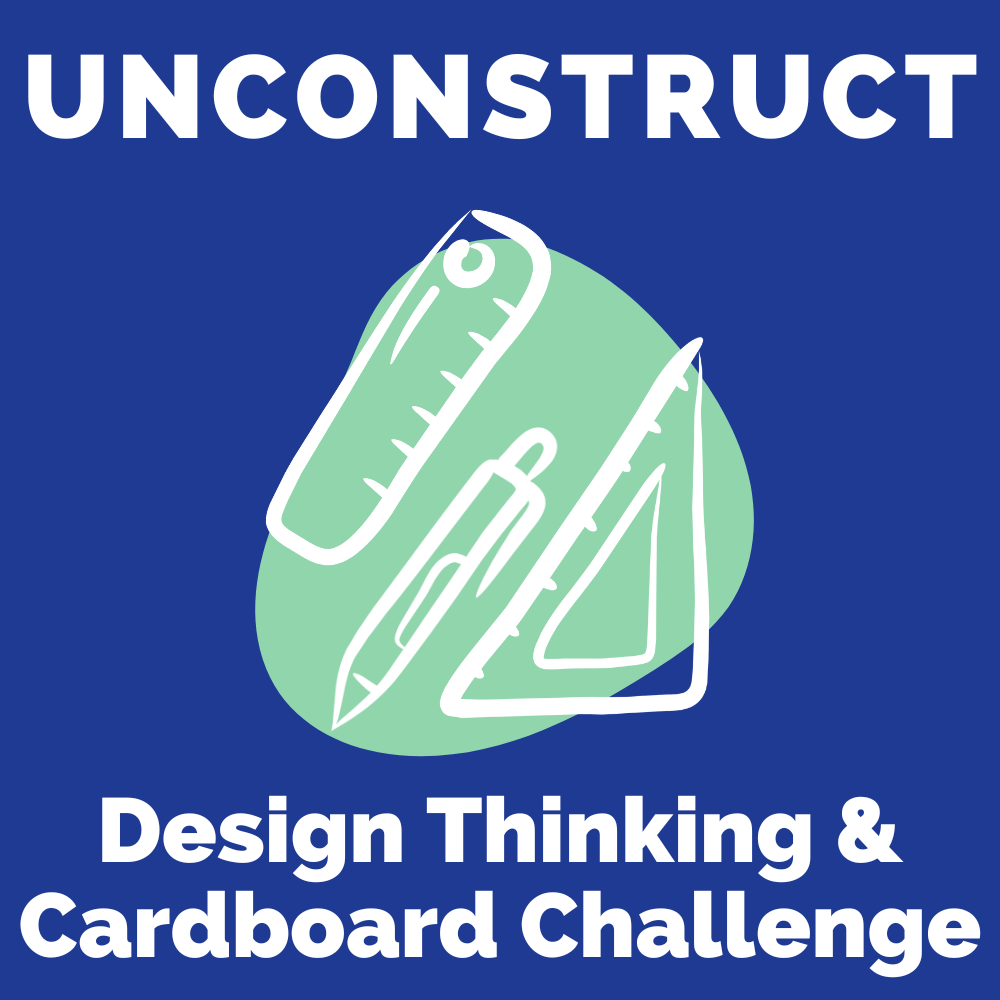 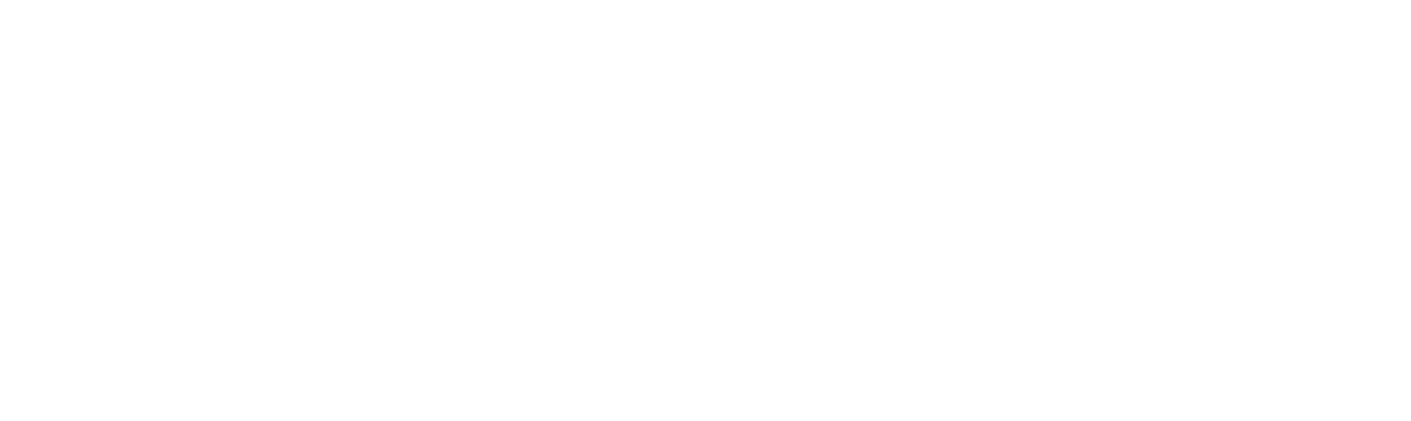 Day 4
Ideas
OBJECTIVE
Students will be able to 
Discuss what ideas are there for the challenge 
Apply the steps of the design process
Design a solution for the challenge 
Prototype the solution
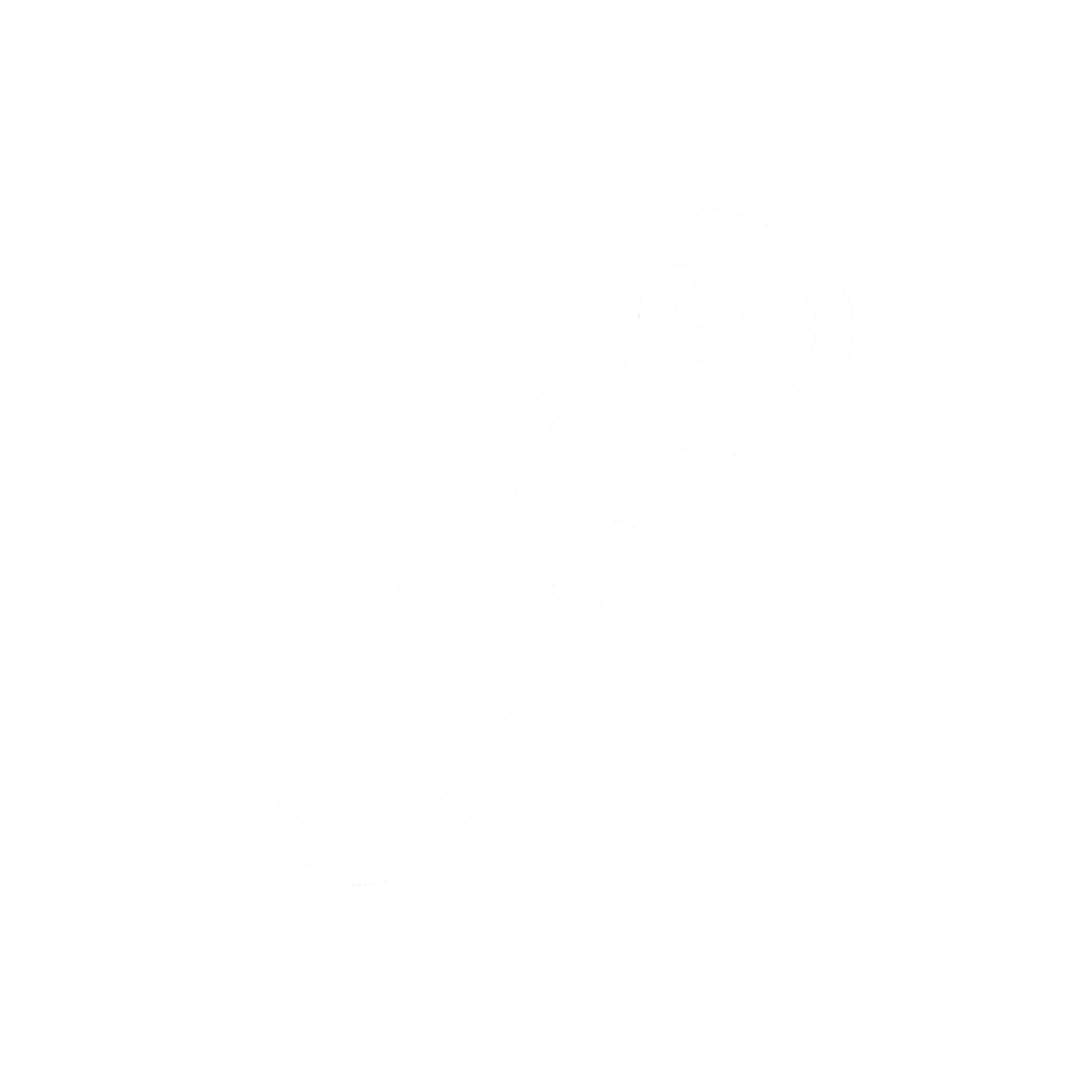 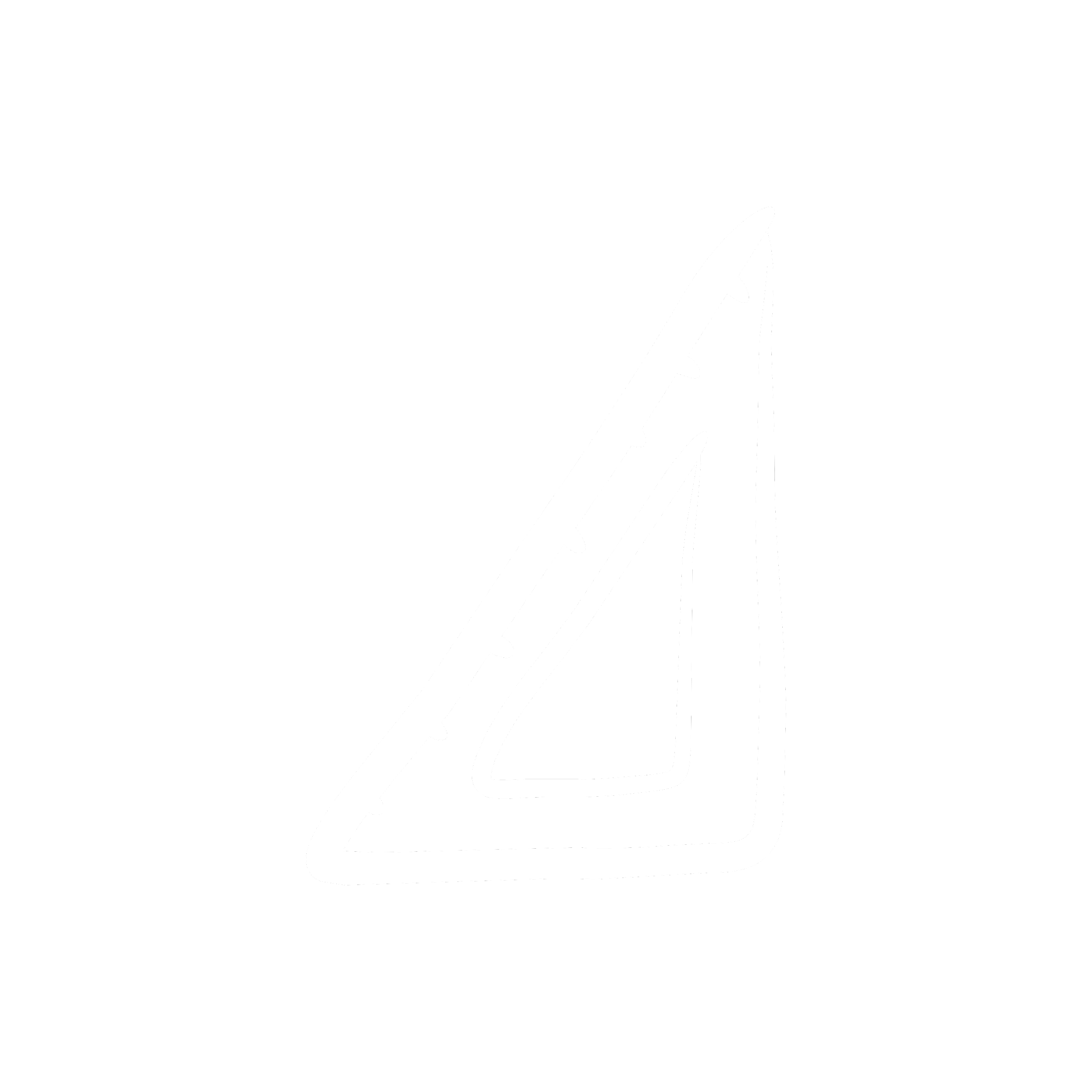 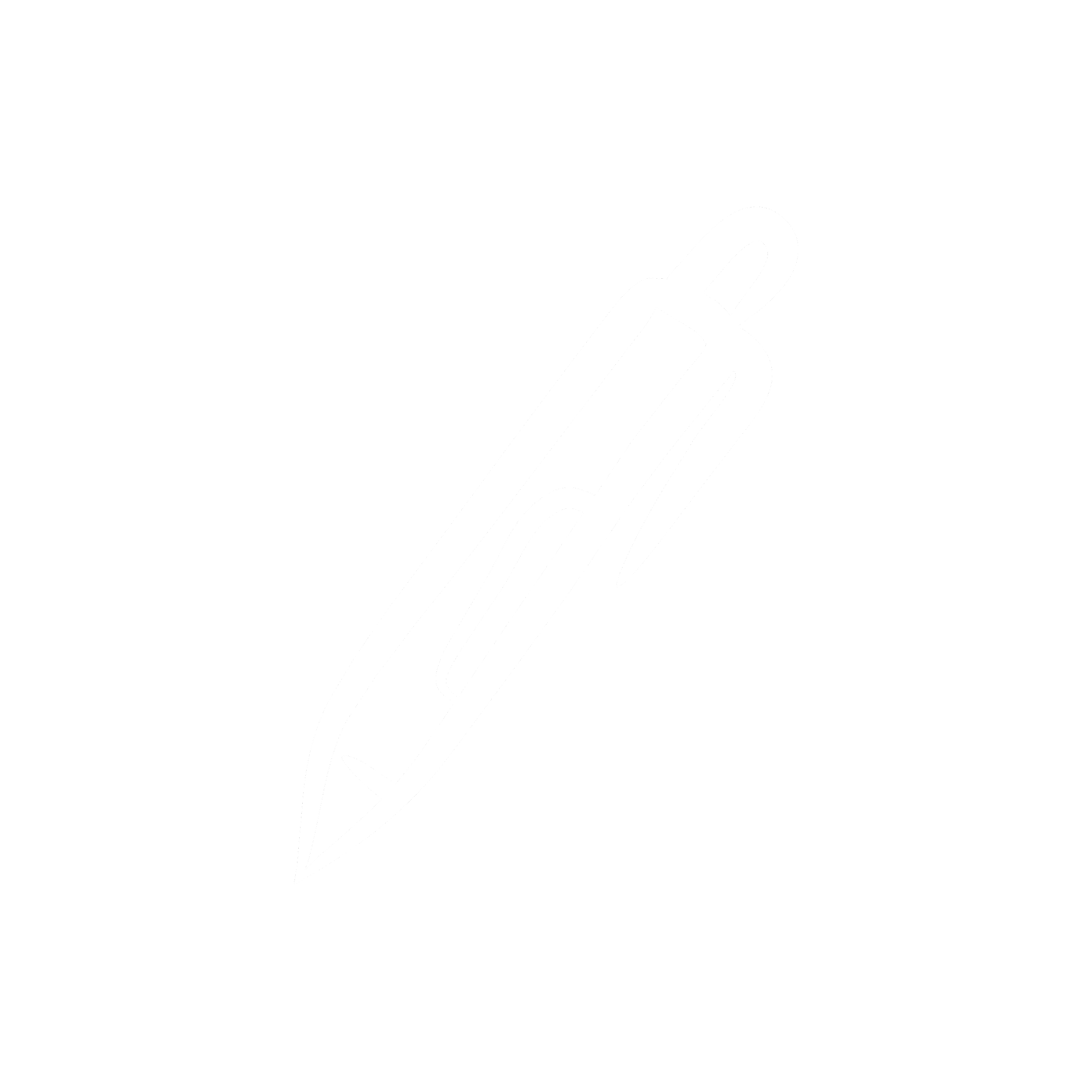 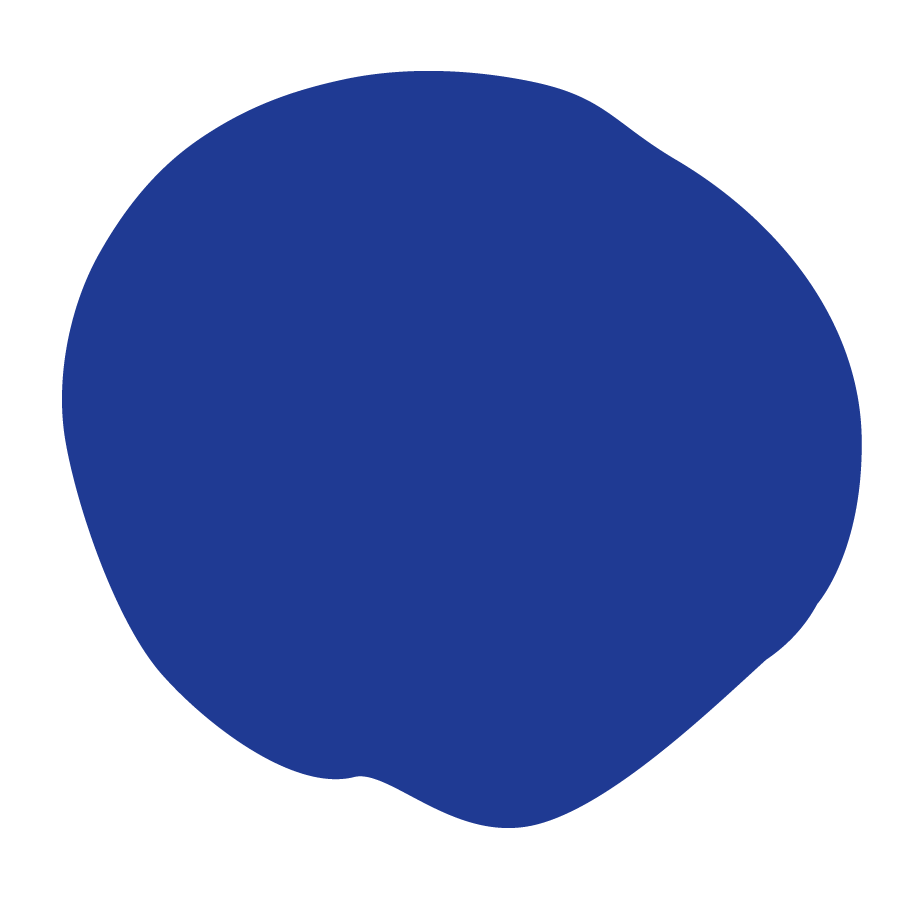 [Speaker Notes: Teacher notes:
Review the objectives for the day, so students know what is expected of their learning]
AGENDA
Introduction of Prototypes
Activity: Design a solution to the challenge 
Exit Ticket
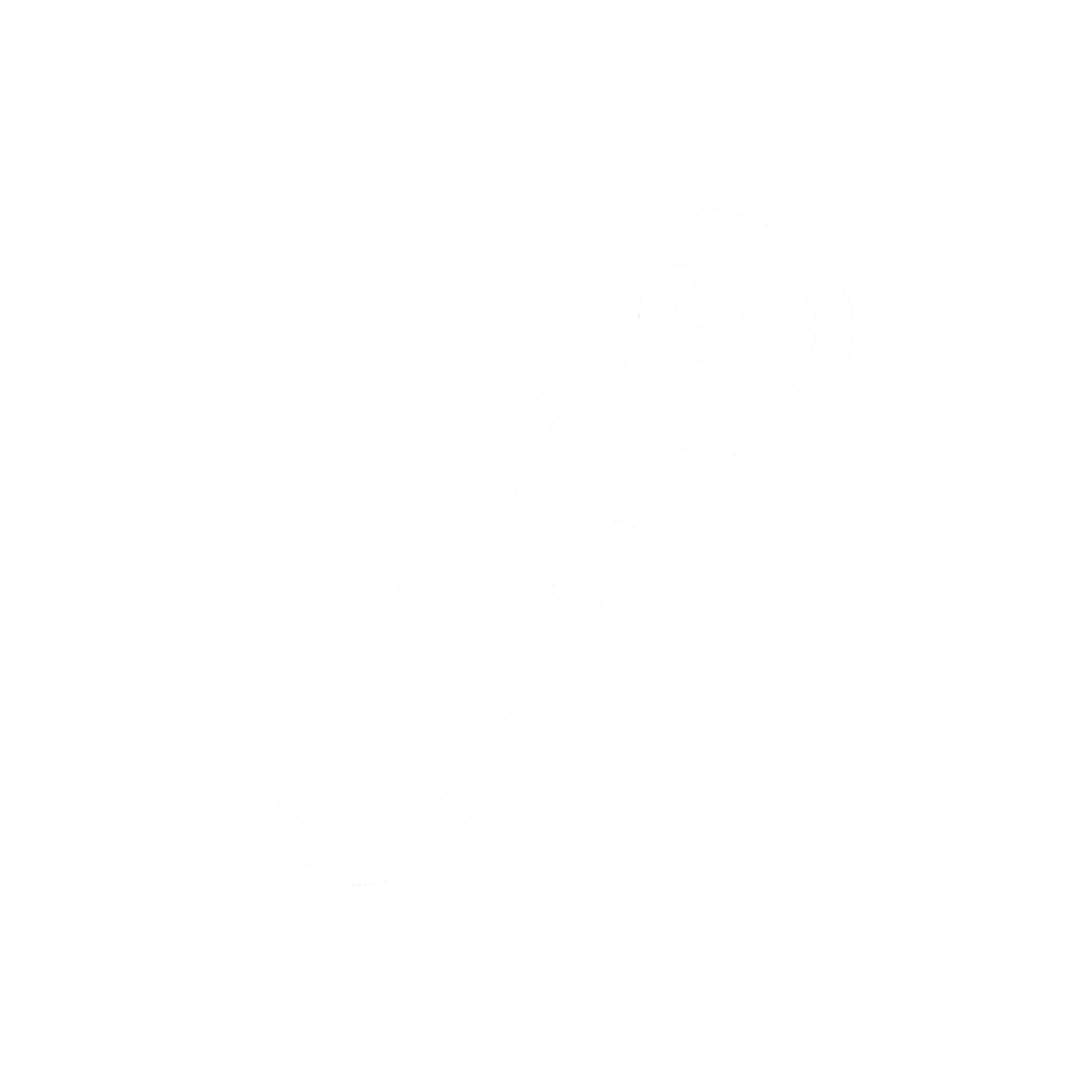 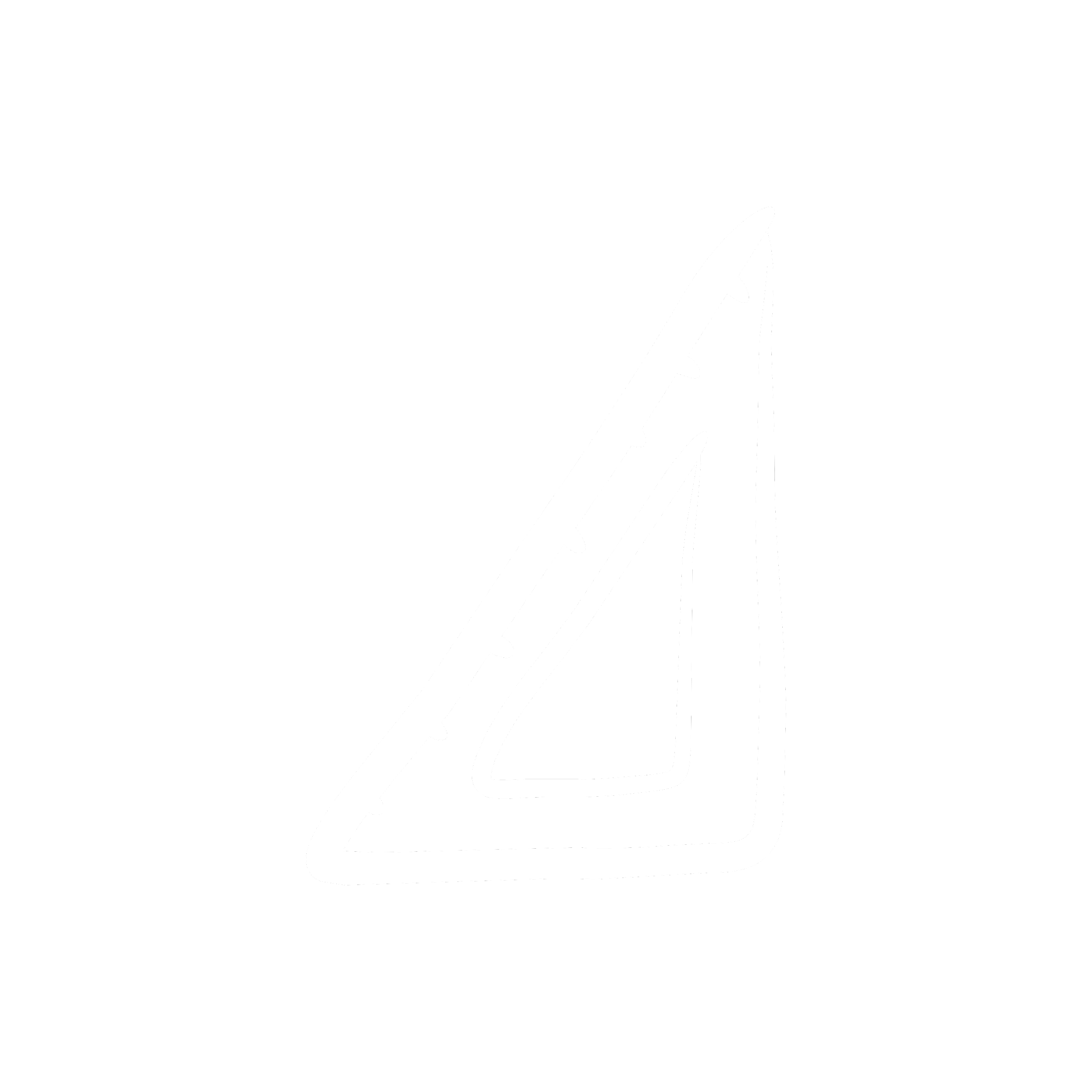 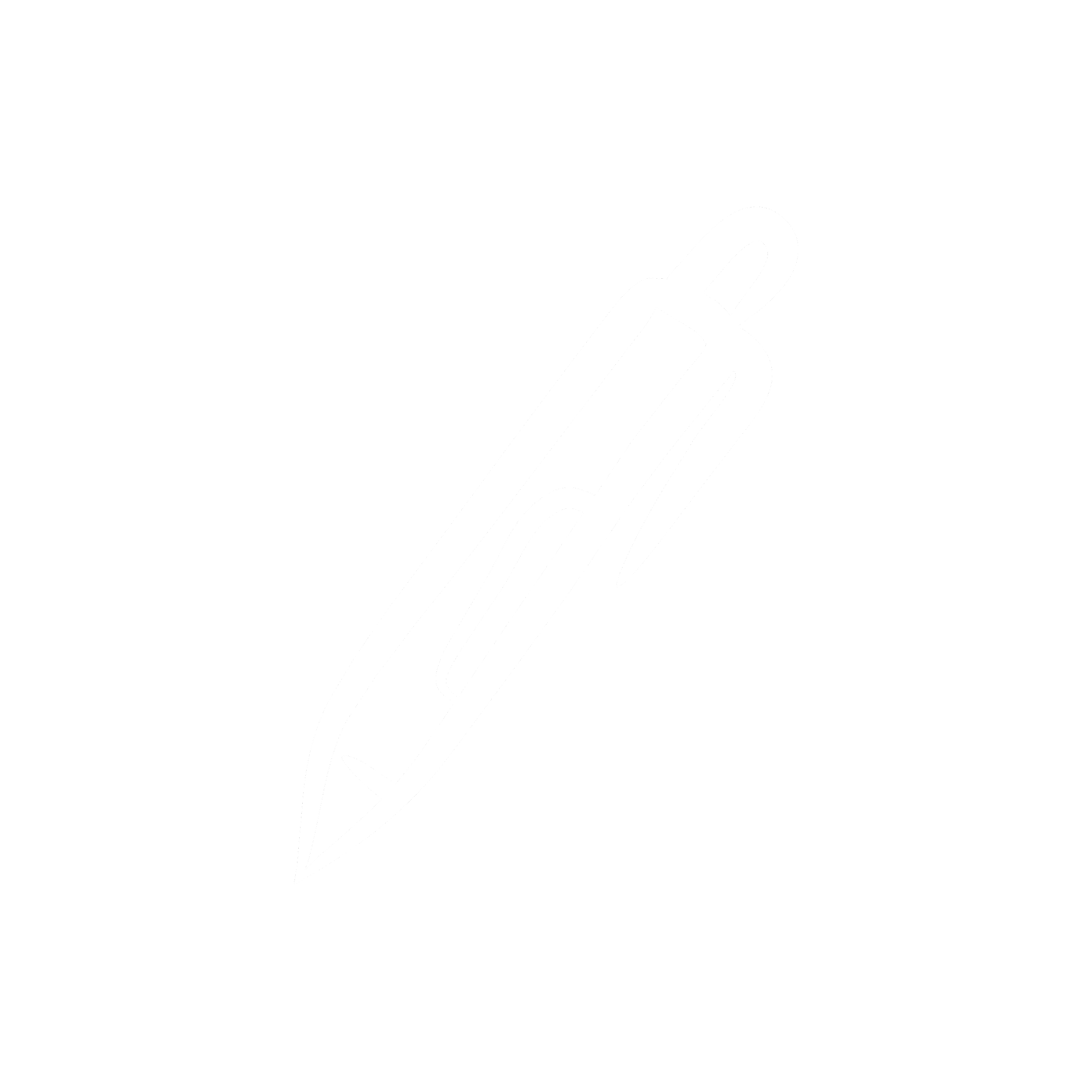 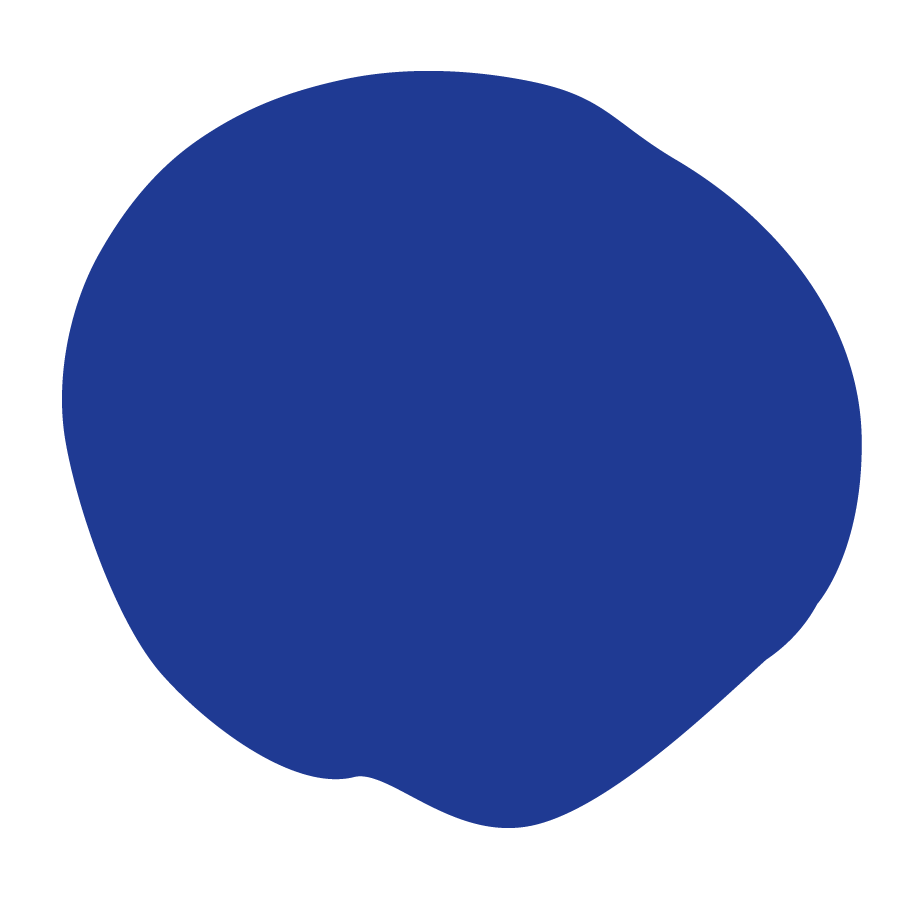 [Speaker Notes: Teacher notes: 
Review the agenda for the day]
ESSENTIAL QUESTION
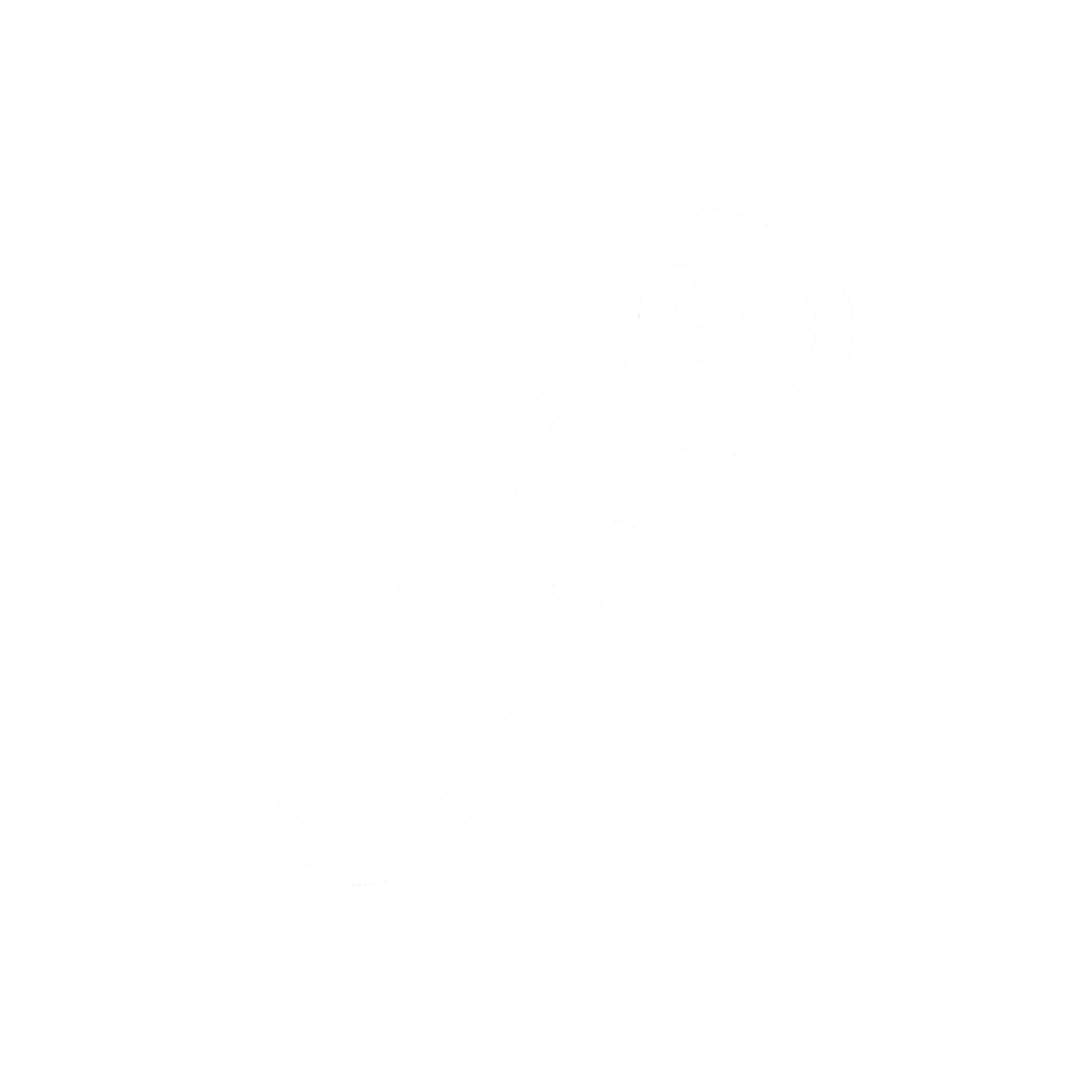 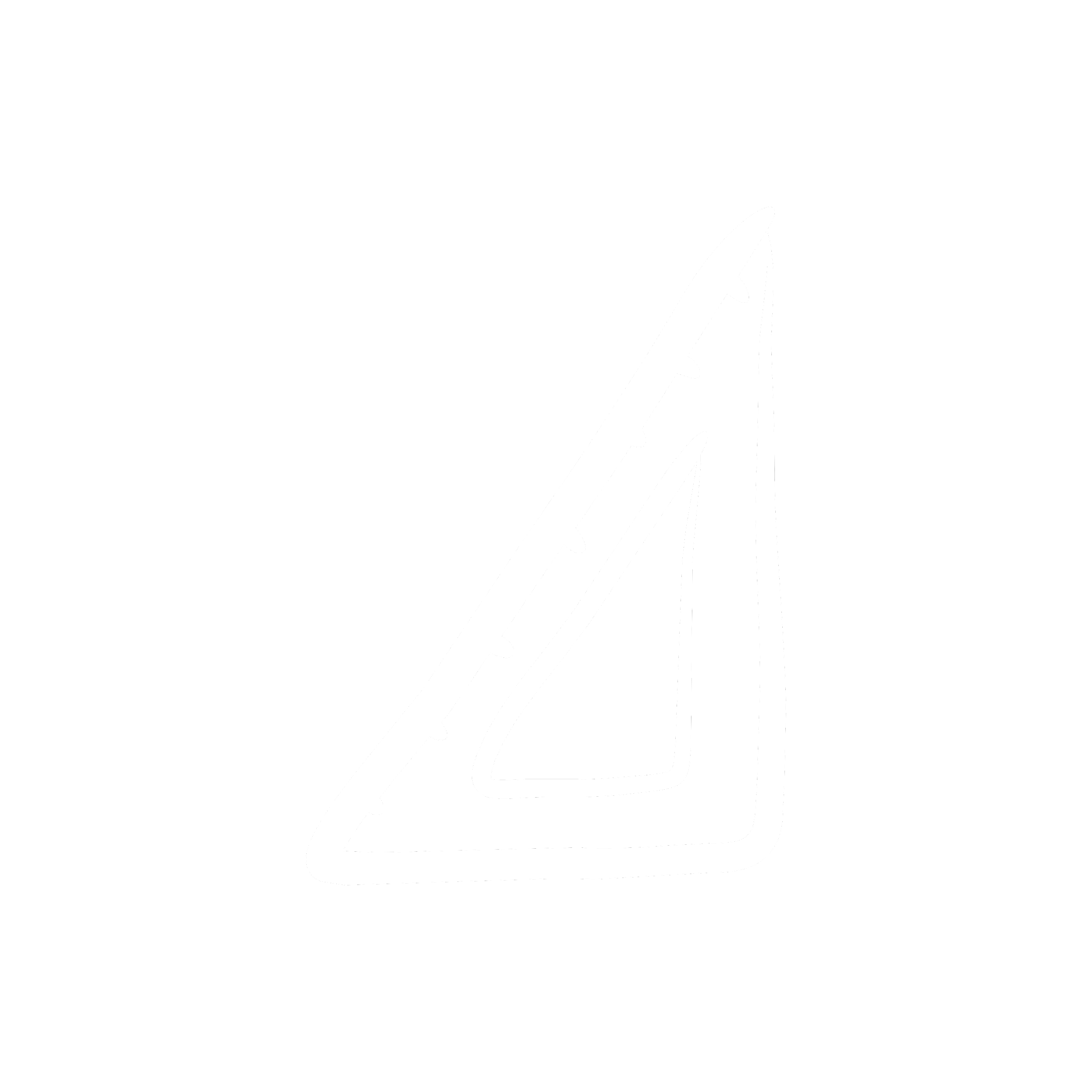 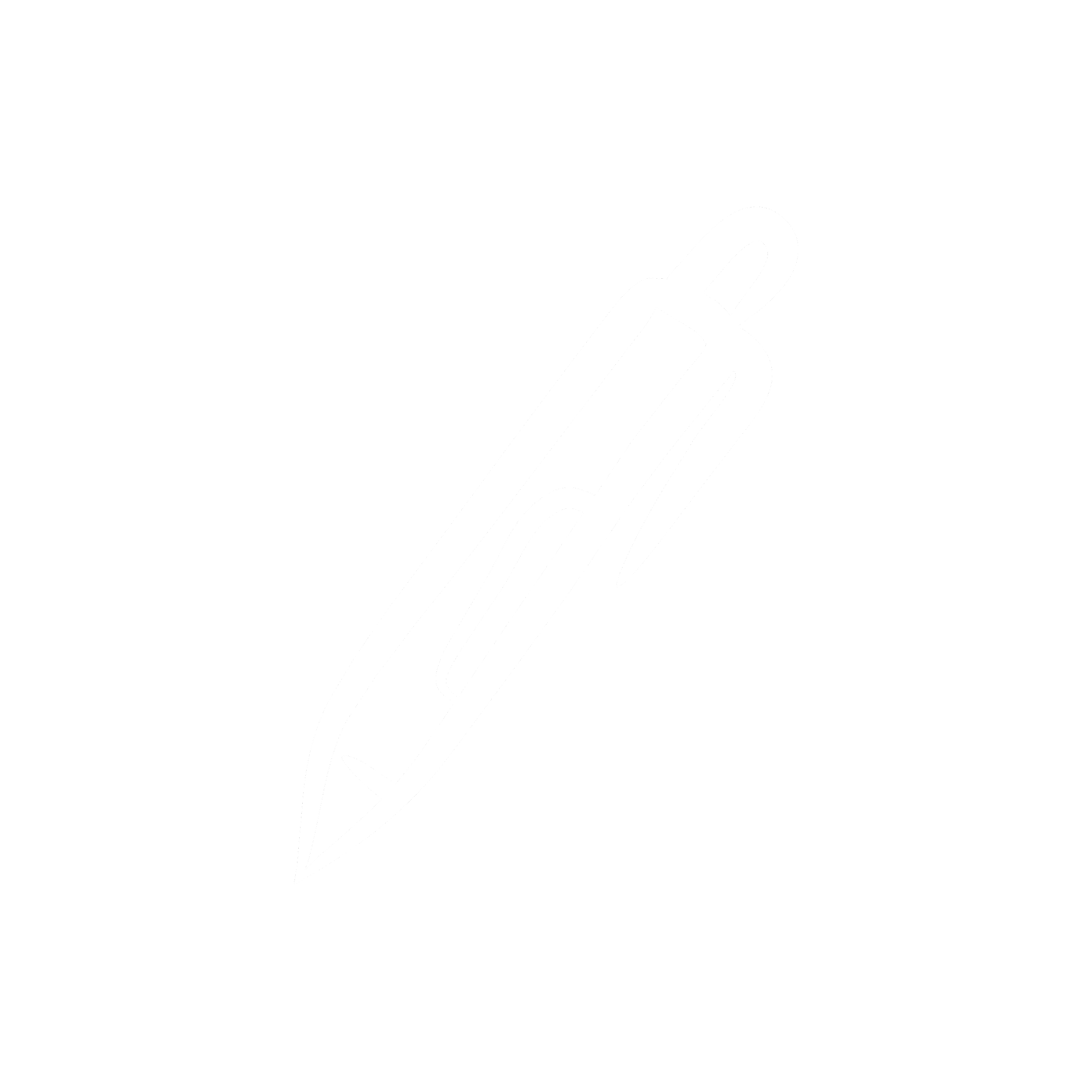 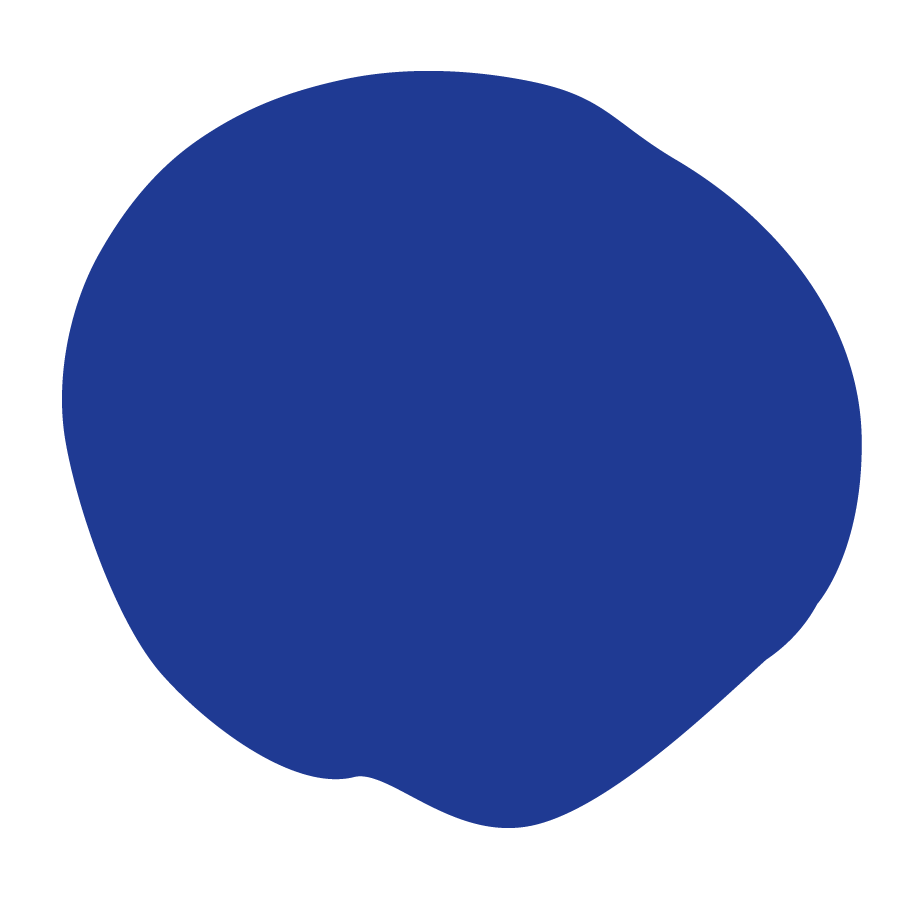 [Speaker Notes: Teacher notes: 
discuss as a class and/or have students keep a learning journal throughout this initiative 
This question acts as an overarching goal for this lesson.]
Lesson
What is a Prototype?
The prototypeEarly-stage conceptualizing, cost effective, and easy to build.
Fail fast, Fail frequently, Fail forwardThe prototyping mantra.
IterateA good prototype is measured by all the different drafts!
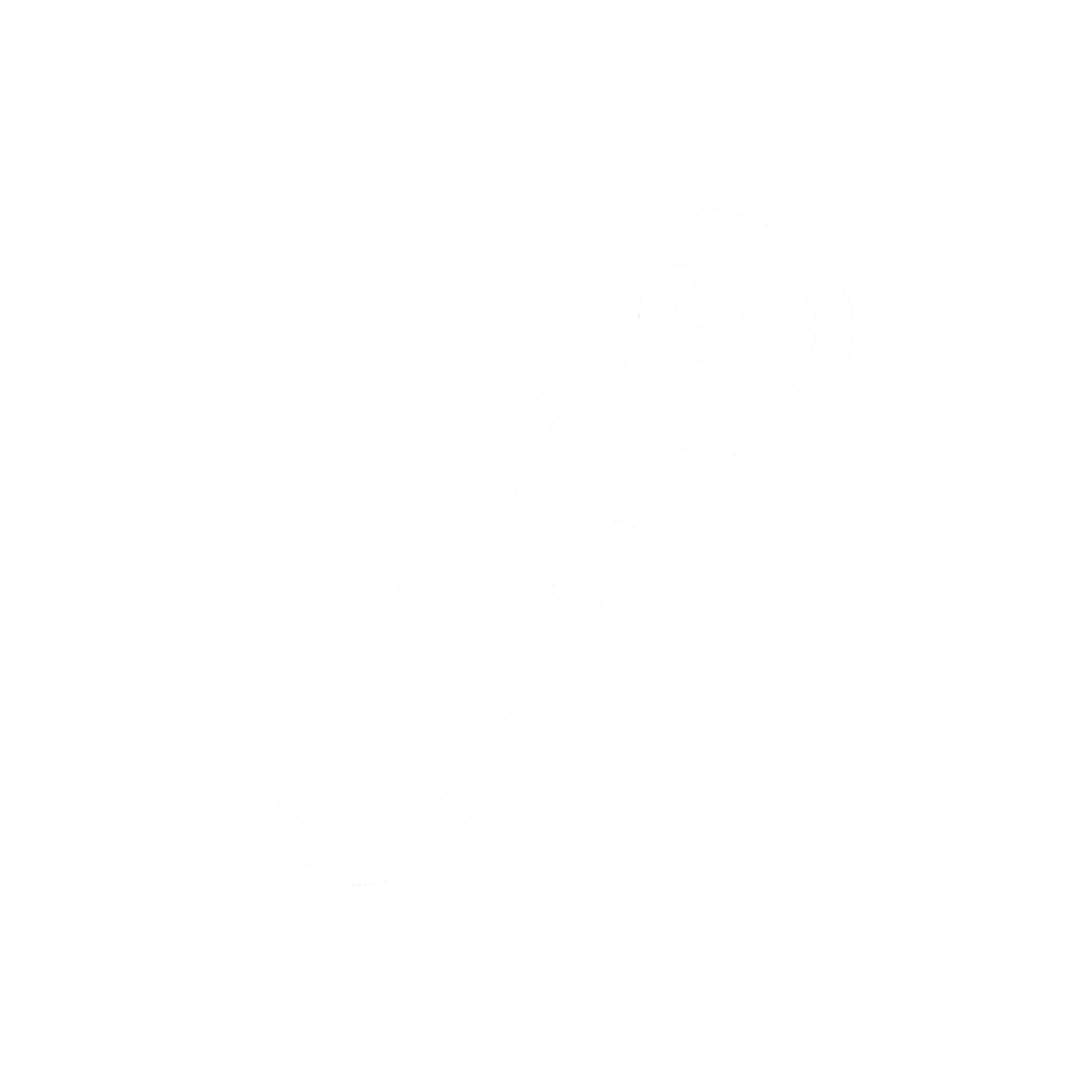 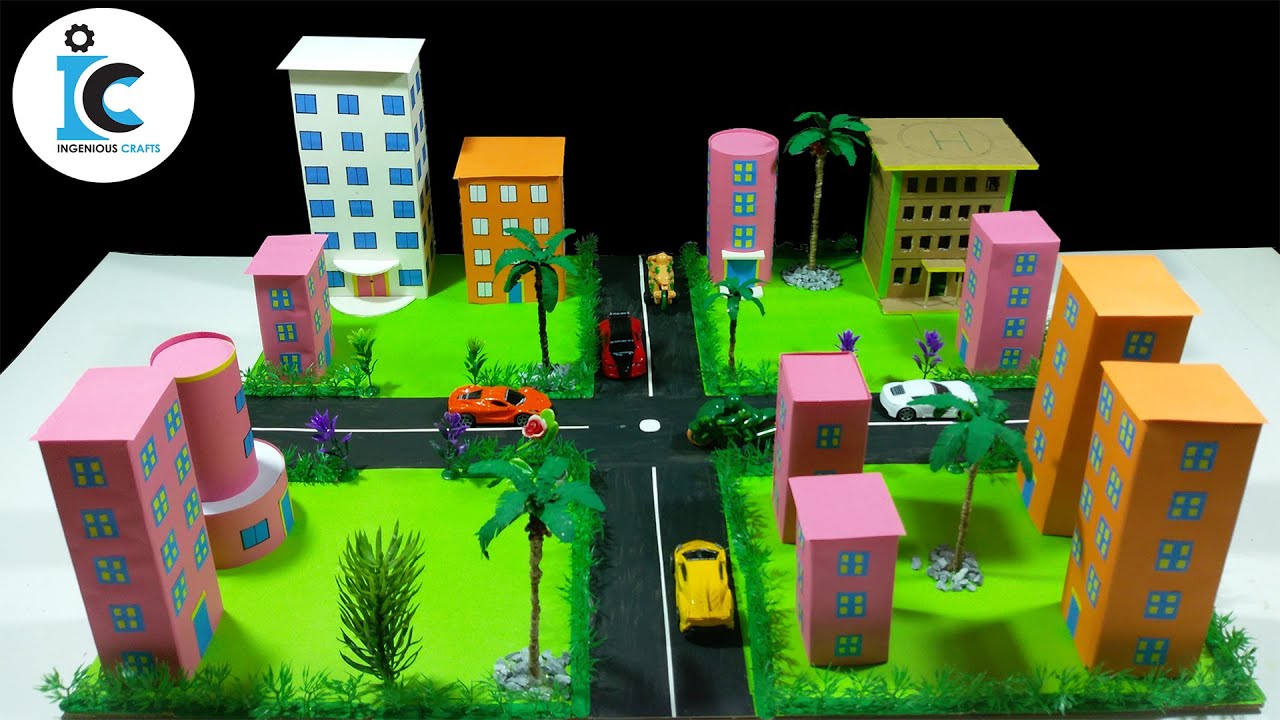 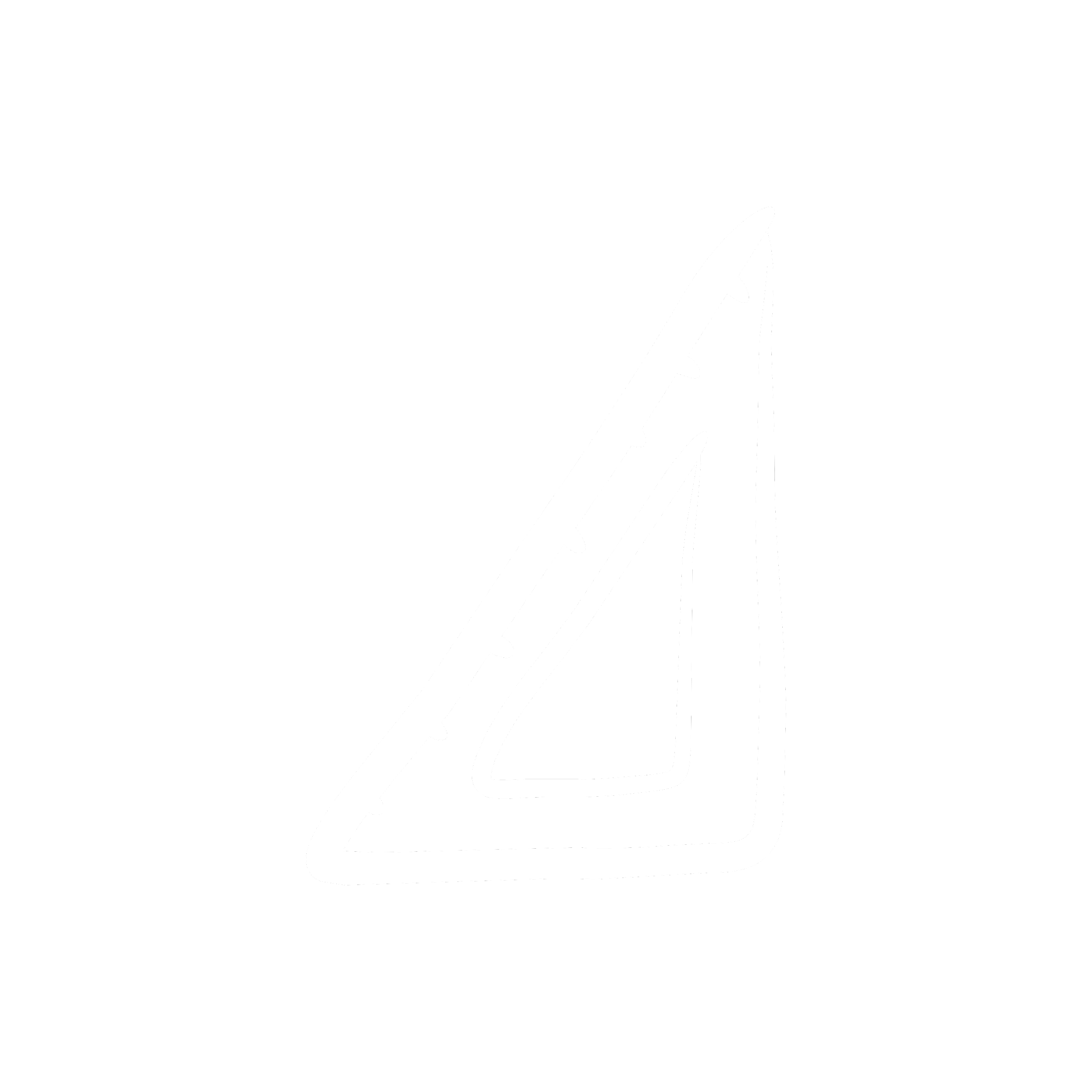 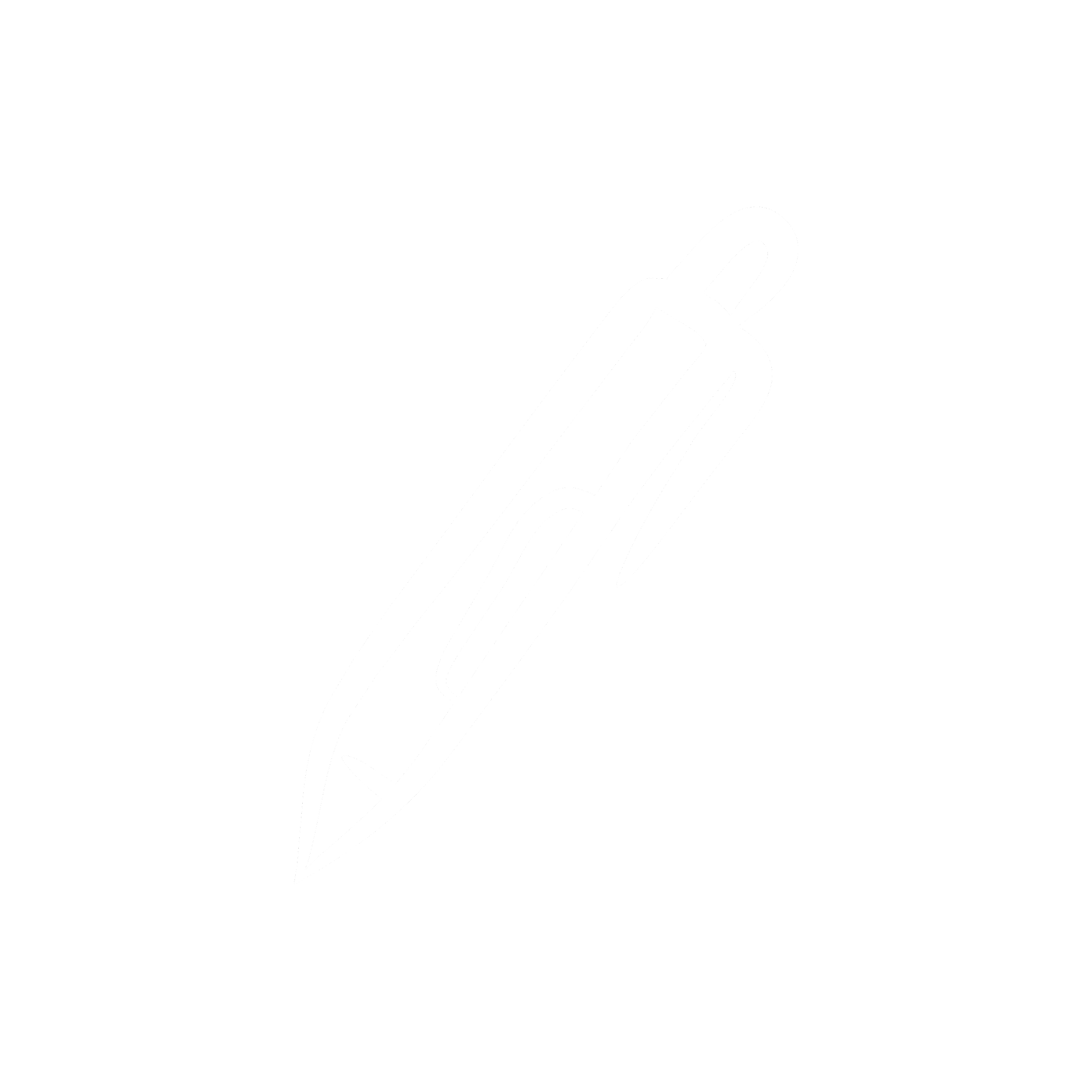 [Speaker Notes: Teacher notes: 
Take a moment to review the prototype step in the design thinking process  

Image source]
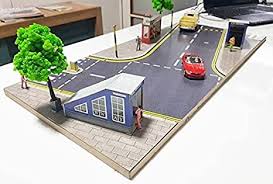 Lesson
The Power of Prototyping
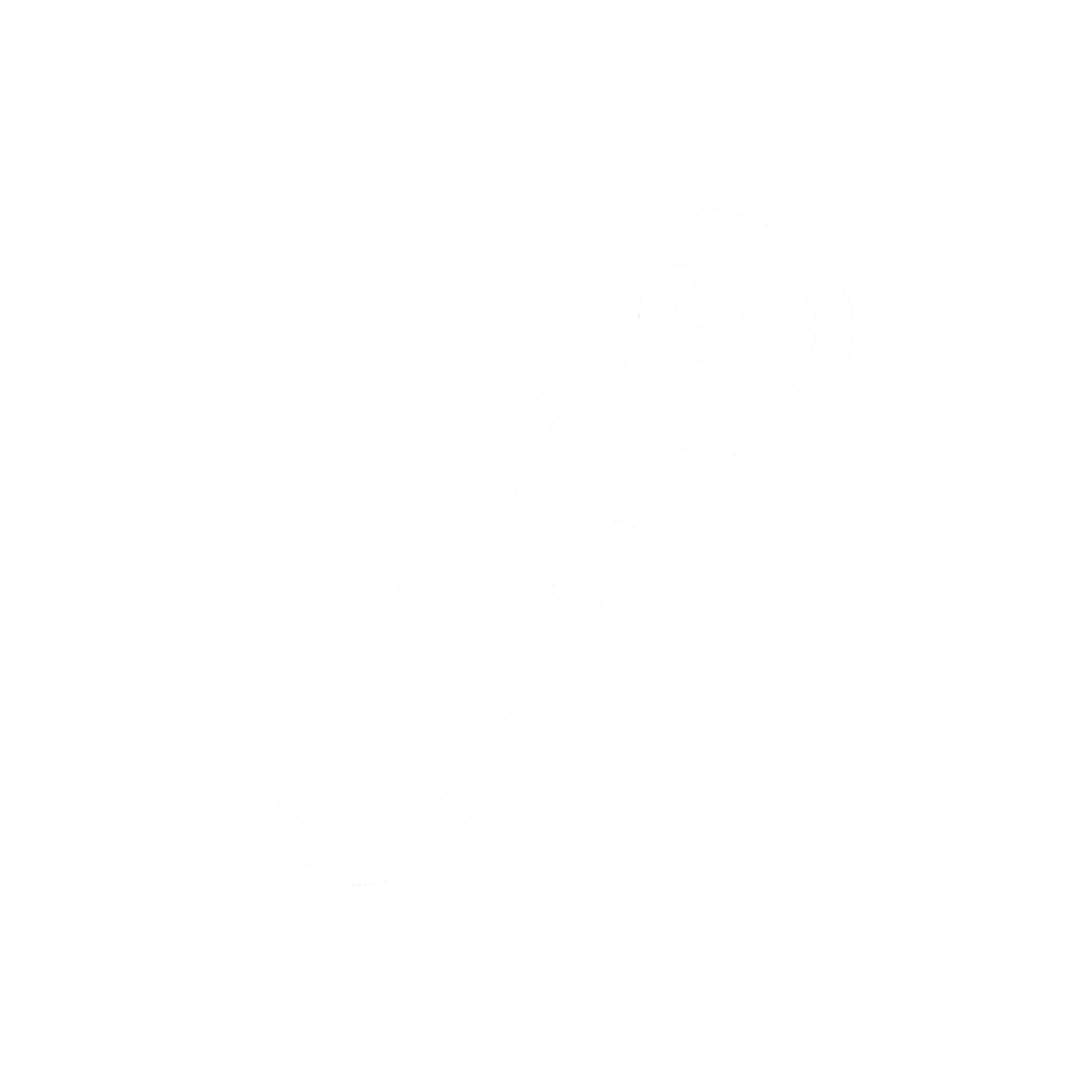 “If a picture is worth a thousand words, then a prototype is worth a thousand meetings.”
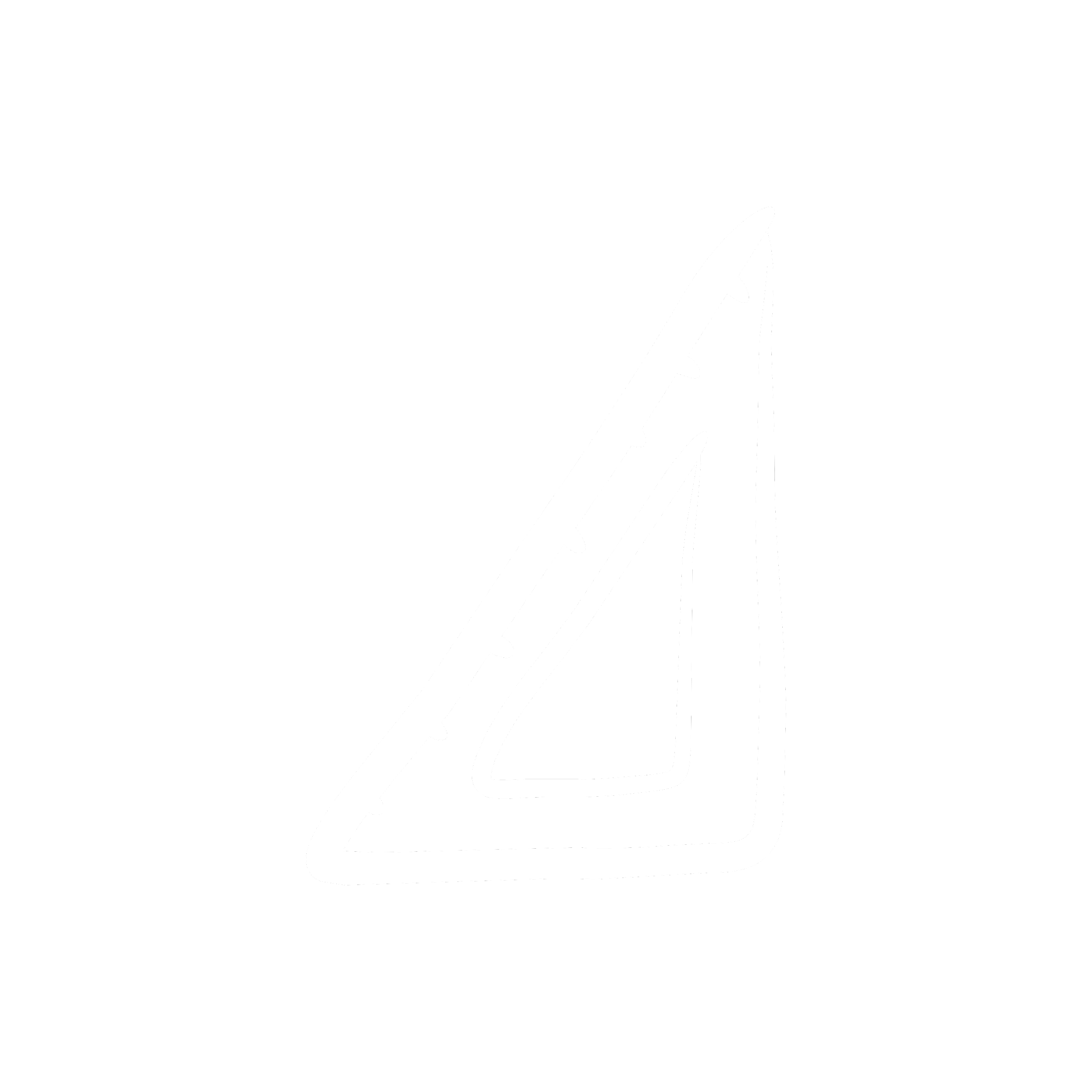 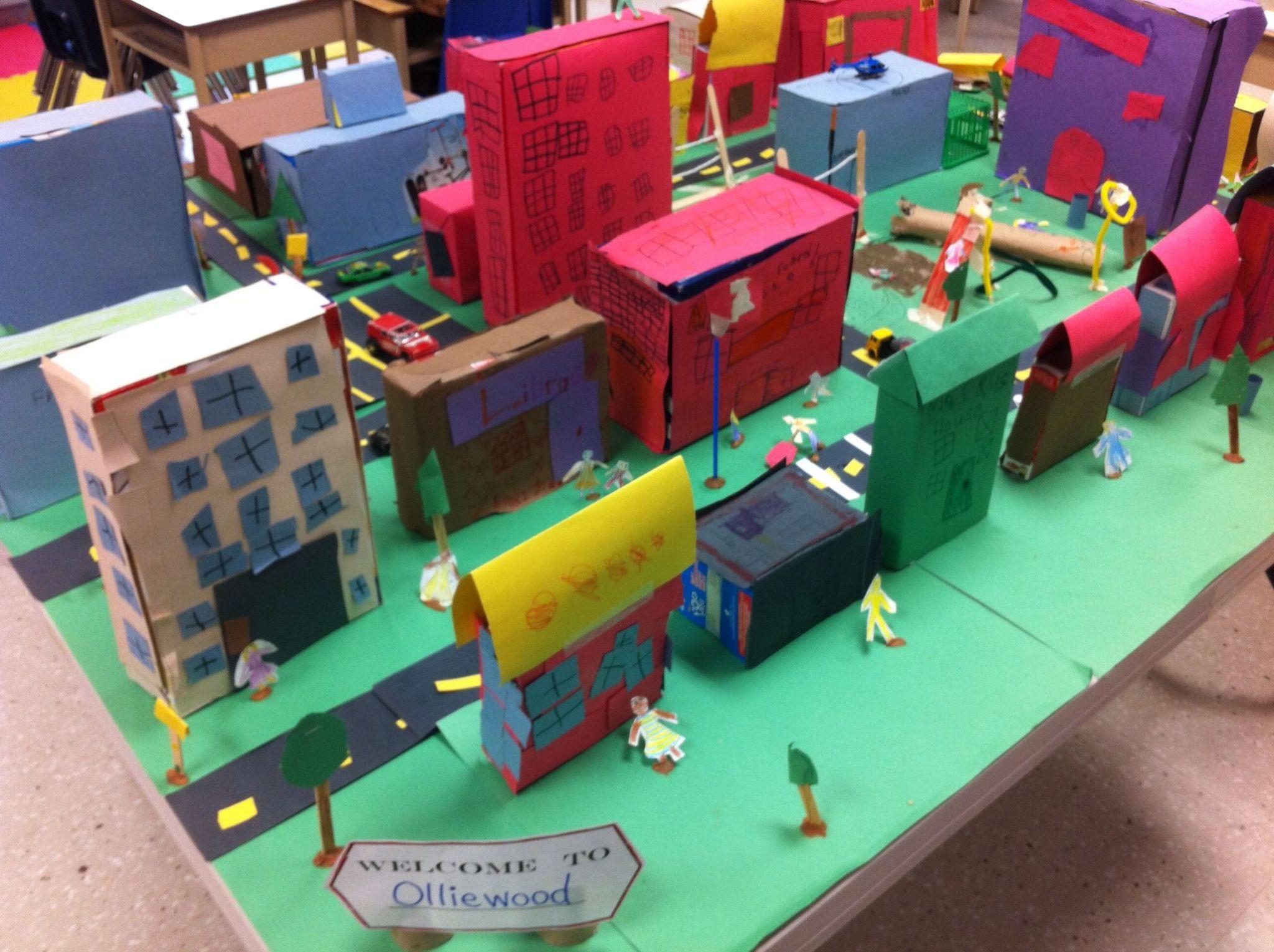 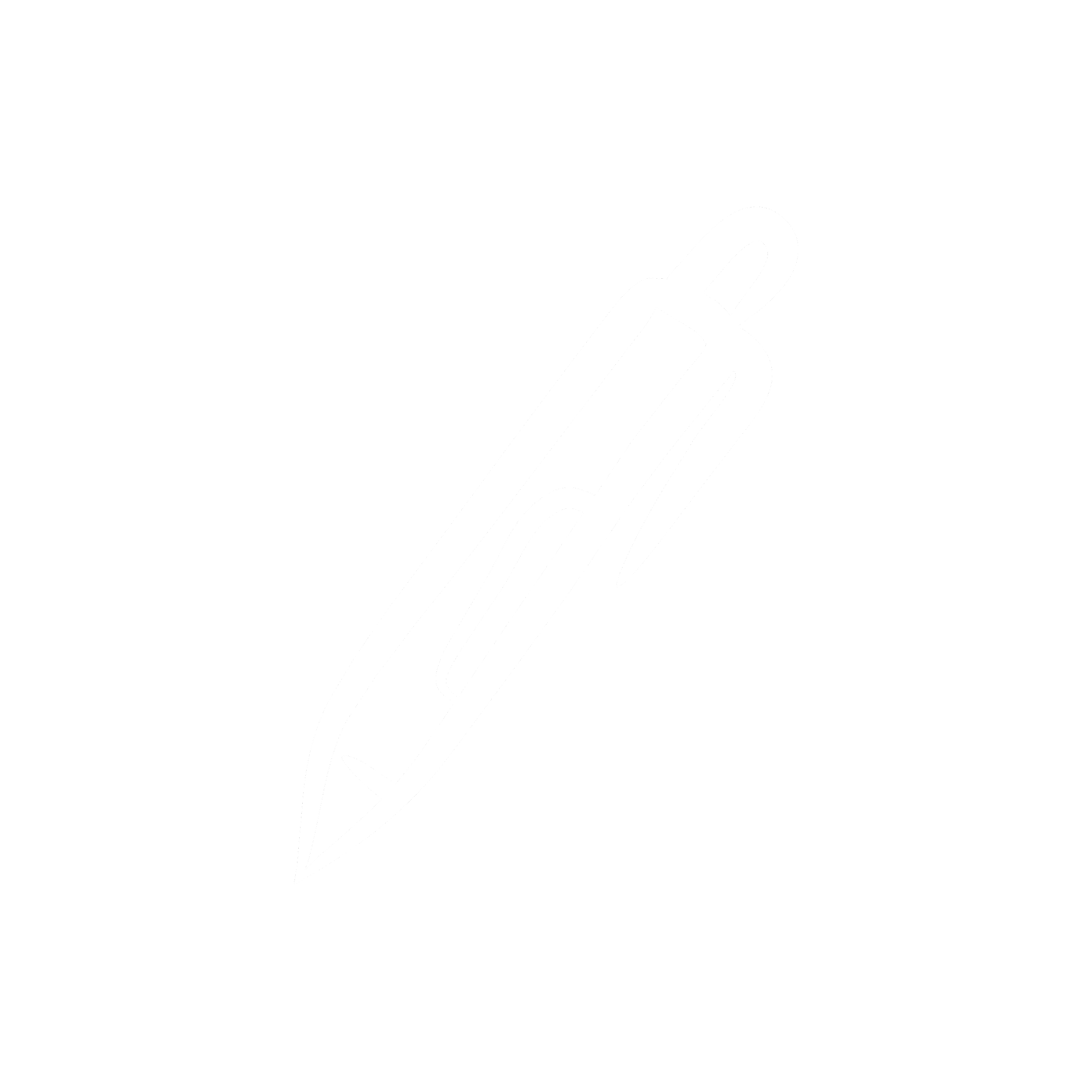 [Speaker Notes: Teacher notes: 
Ask students to consider the importance of prototyping
By practicing to build designs, you can learn a lot more than simply talking about a design!

Image source 

Image source]
Lesson
Why is 
failing forward 
an important part of prototyping?
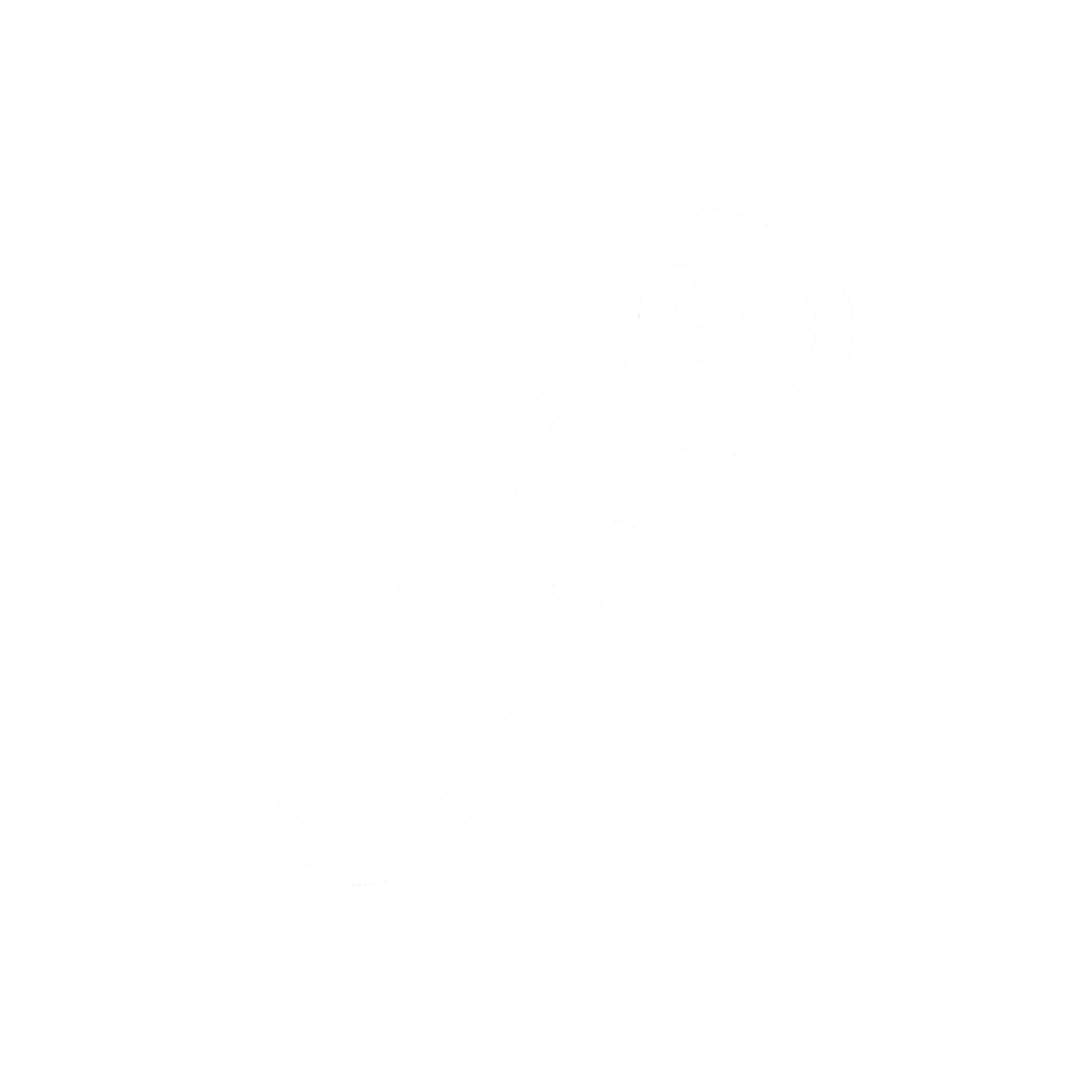 F. A. I. L.
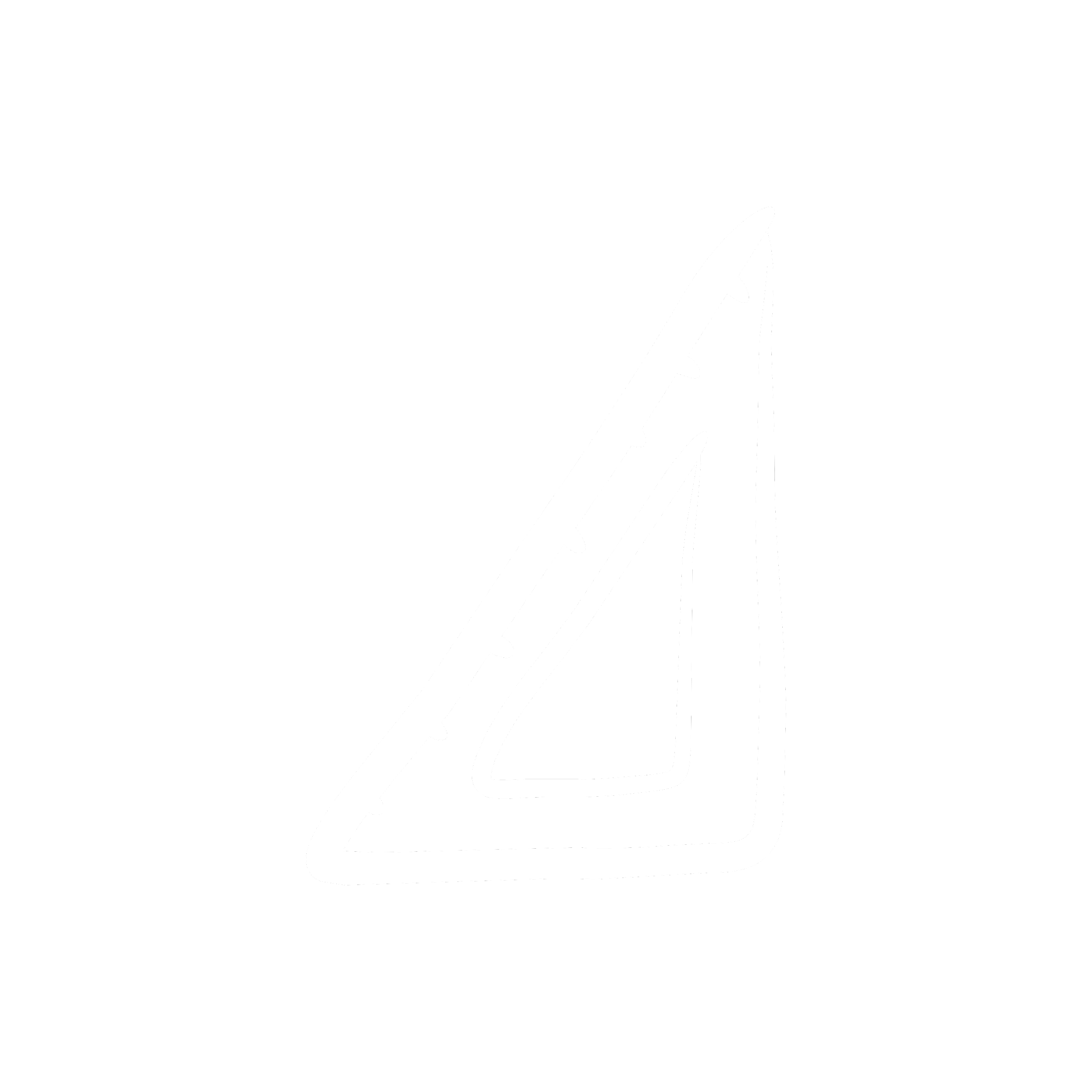 First. Attempt. In. Learning.
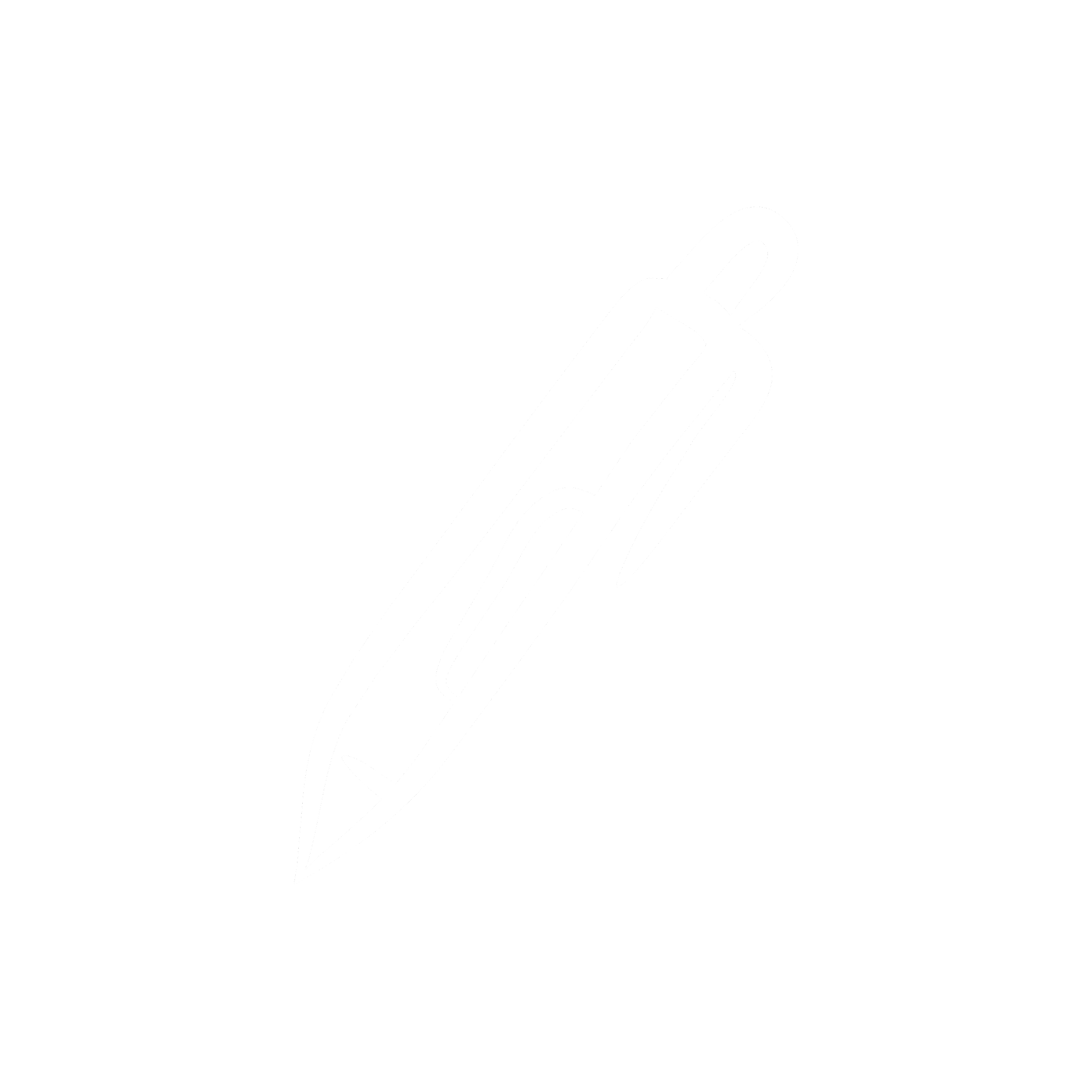 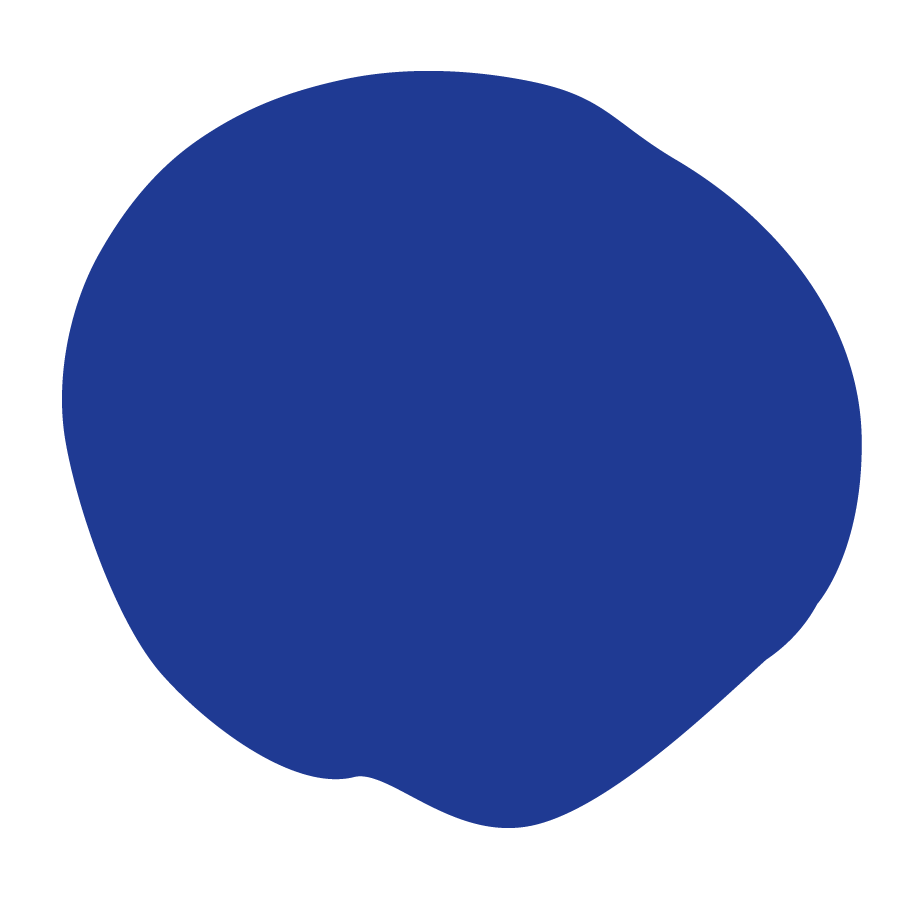 [Speaker Notes: Teacher notes: 
Facilitate a brief discussion about why failing is important in prototyping
By failing you learn what doesn’t work so that the end product is something that WILL work and is the best product possible]
ACTIVITY
Time to Prototype!
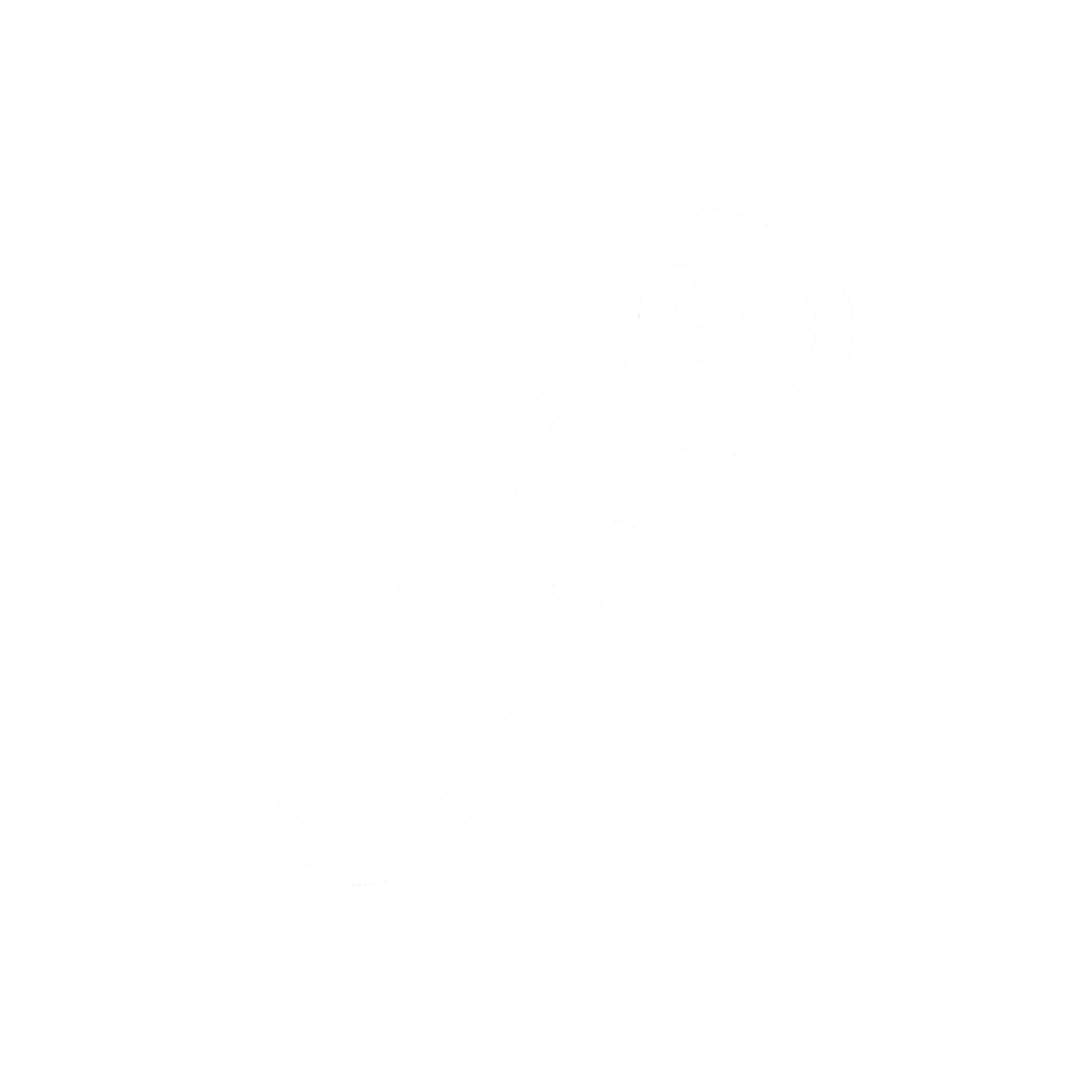 Spend time now designing your prototype.
You can design it on paper or begin with your cardboard. Remember, to keep people at the center of your solution and use your compass to reiterate the most important areas of your solution!
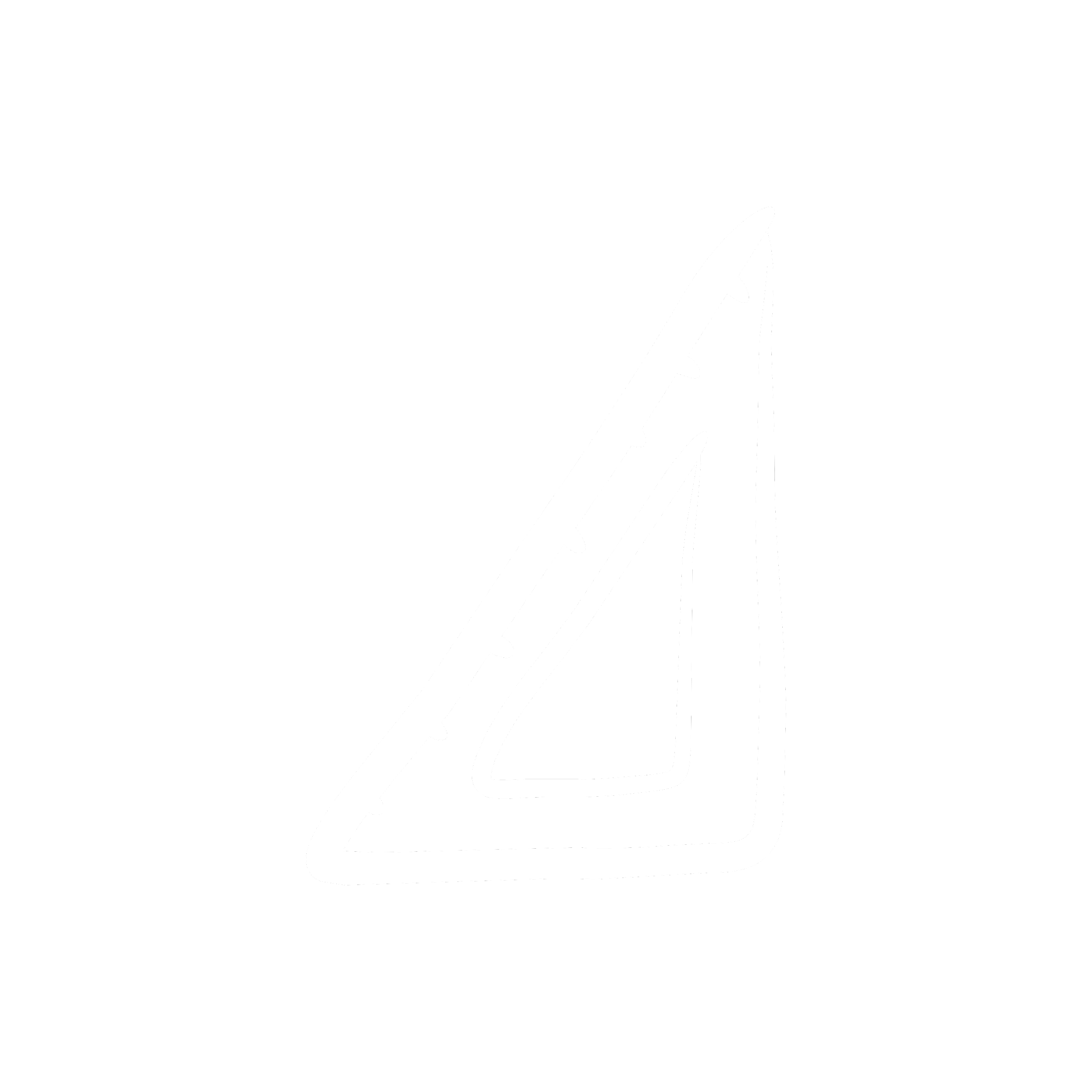 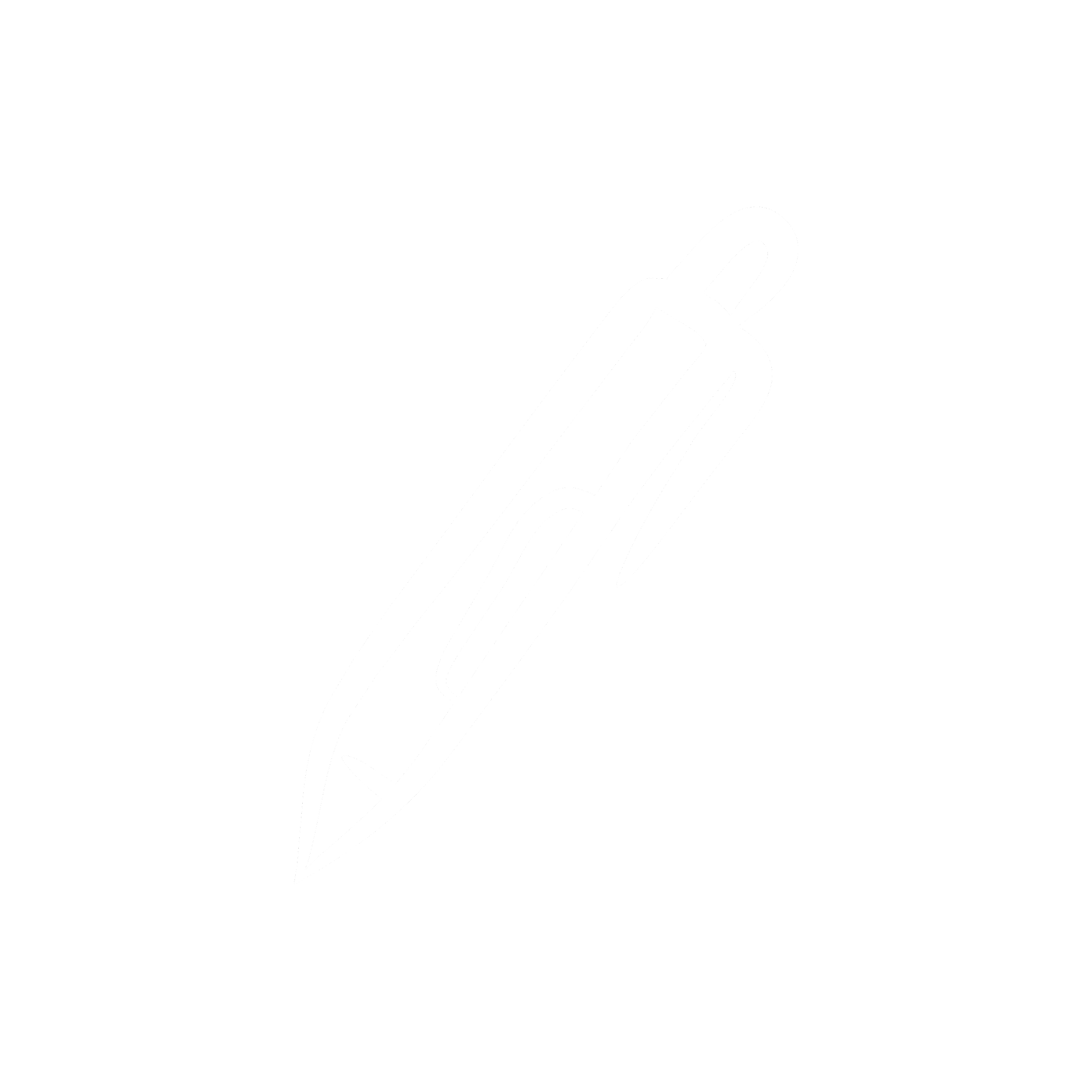 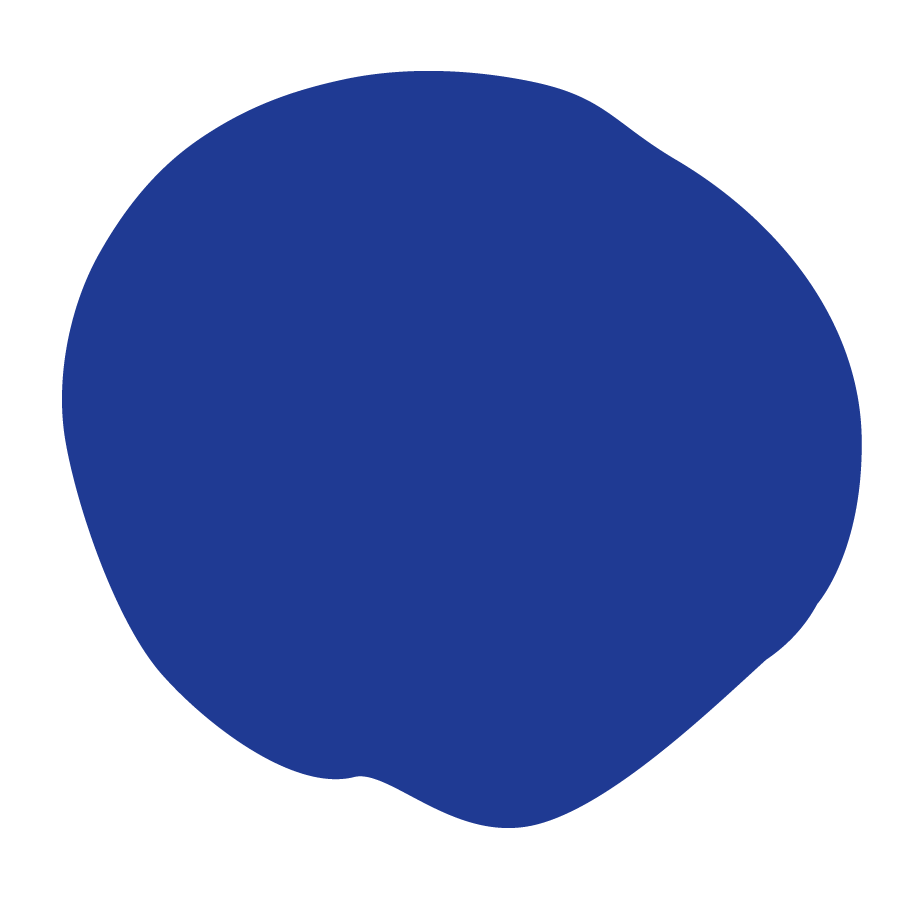 [Speaker Notes: Teacher notes: 
Allow students ample time to build prototypes of their designs using cardboard.  This can be done over the course of several days!
Students can use the toolkit provided by the Global Street Design to add to their prototype (click here to access the pdf).]
ACTIVITY
Prototype a solution for the challenge
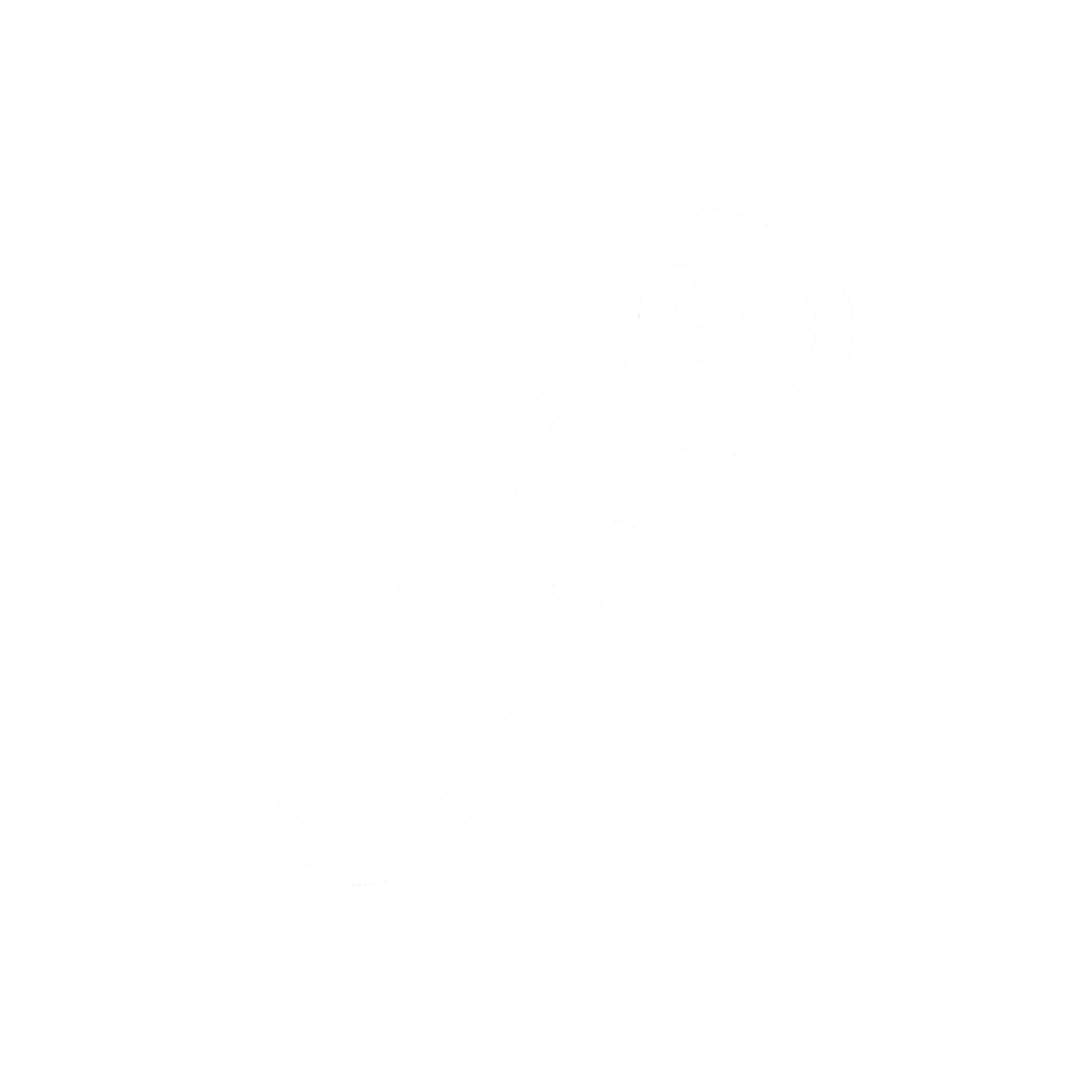 The challenge is pedestrian safety! Using your how might we statement, choose one of your possible solutions and build it out of cardboard!
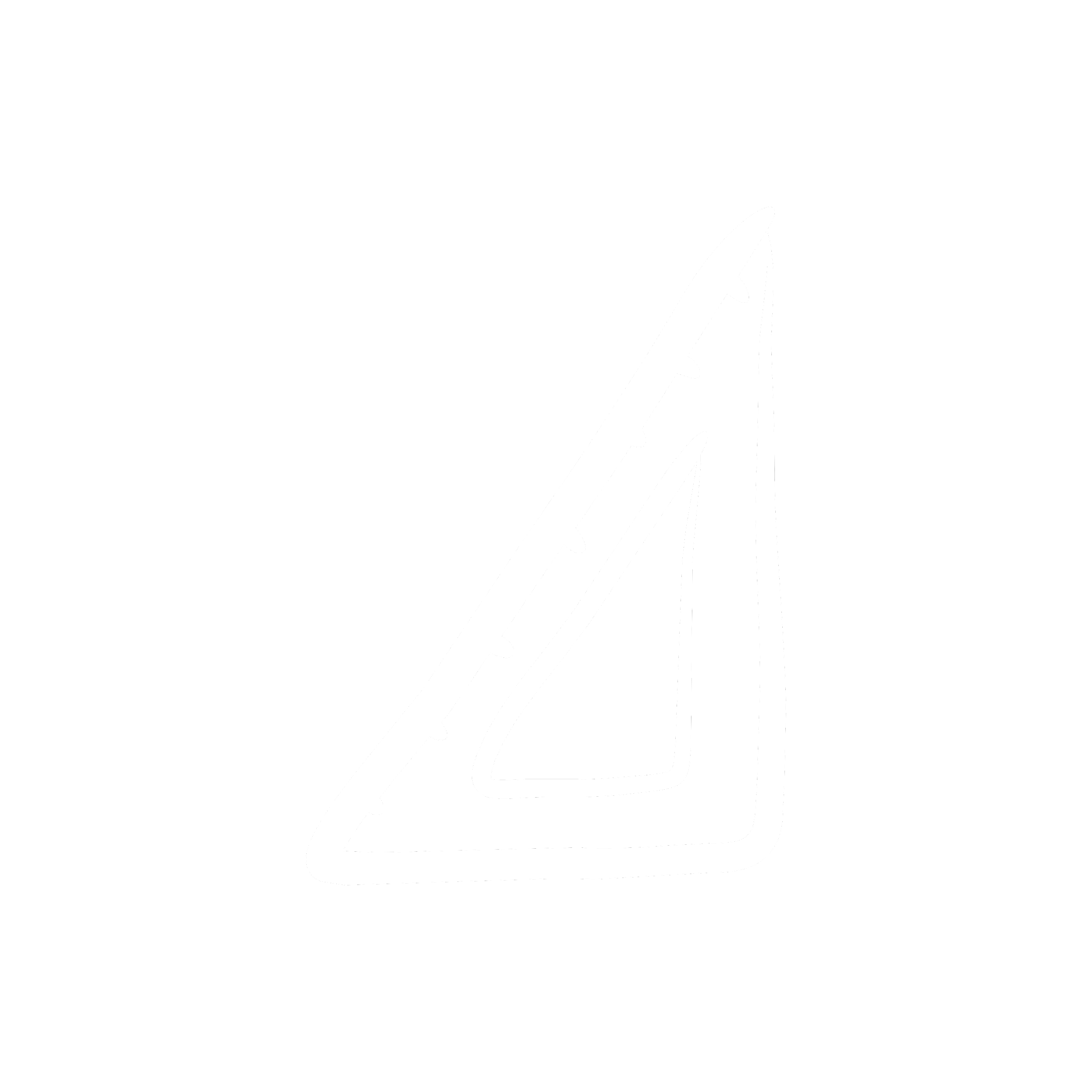 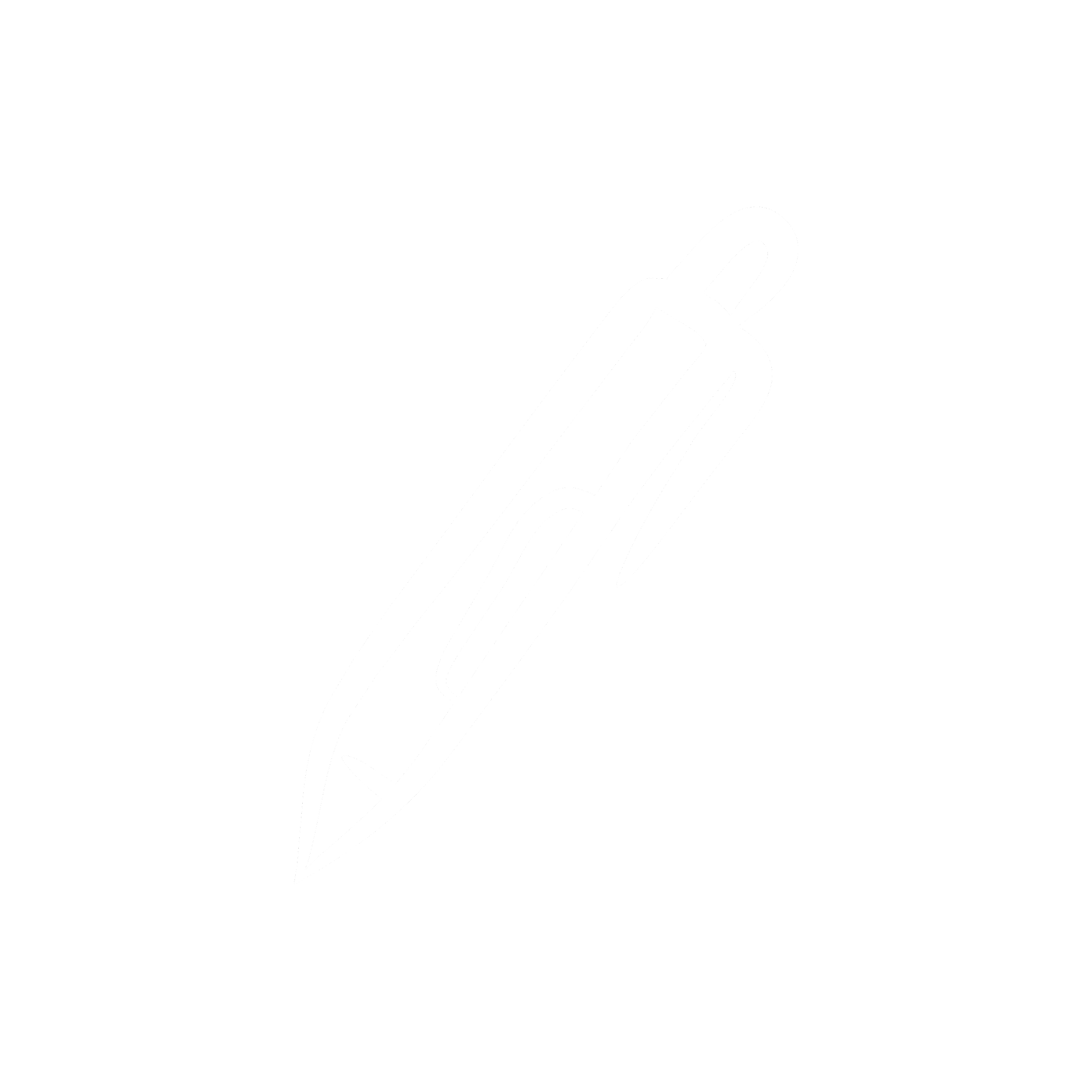 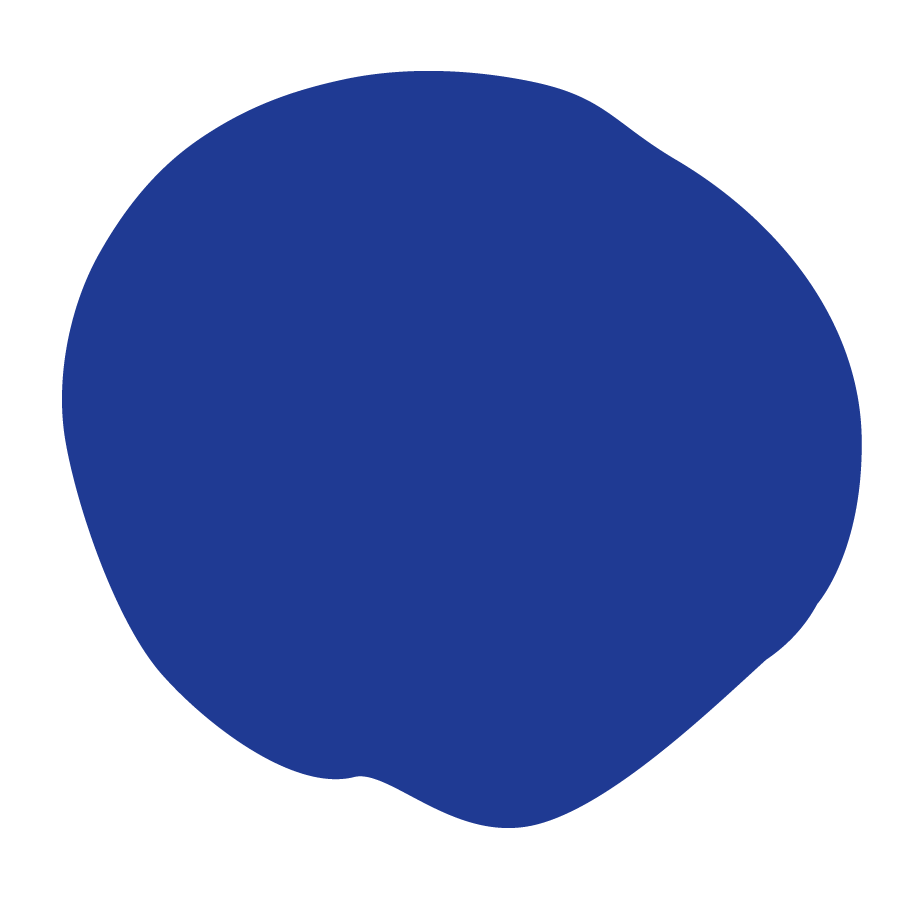 [Speaker Notes: Teacher notes: 
Review the challenge on the slide. Students can create their own solutions or work in small groups up to three students to create a solution.]
Don’t forget to complete your daily learning log!!
EXIT TICKET
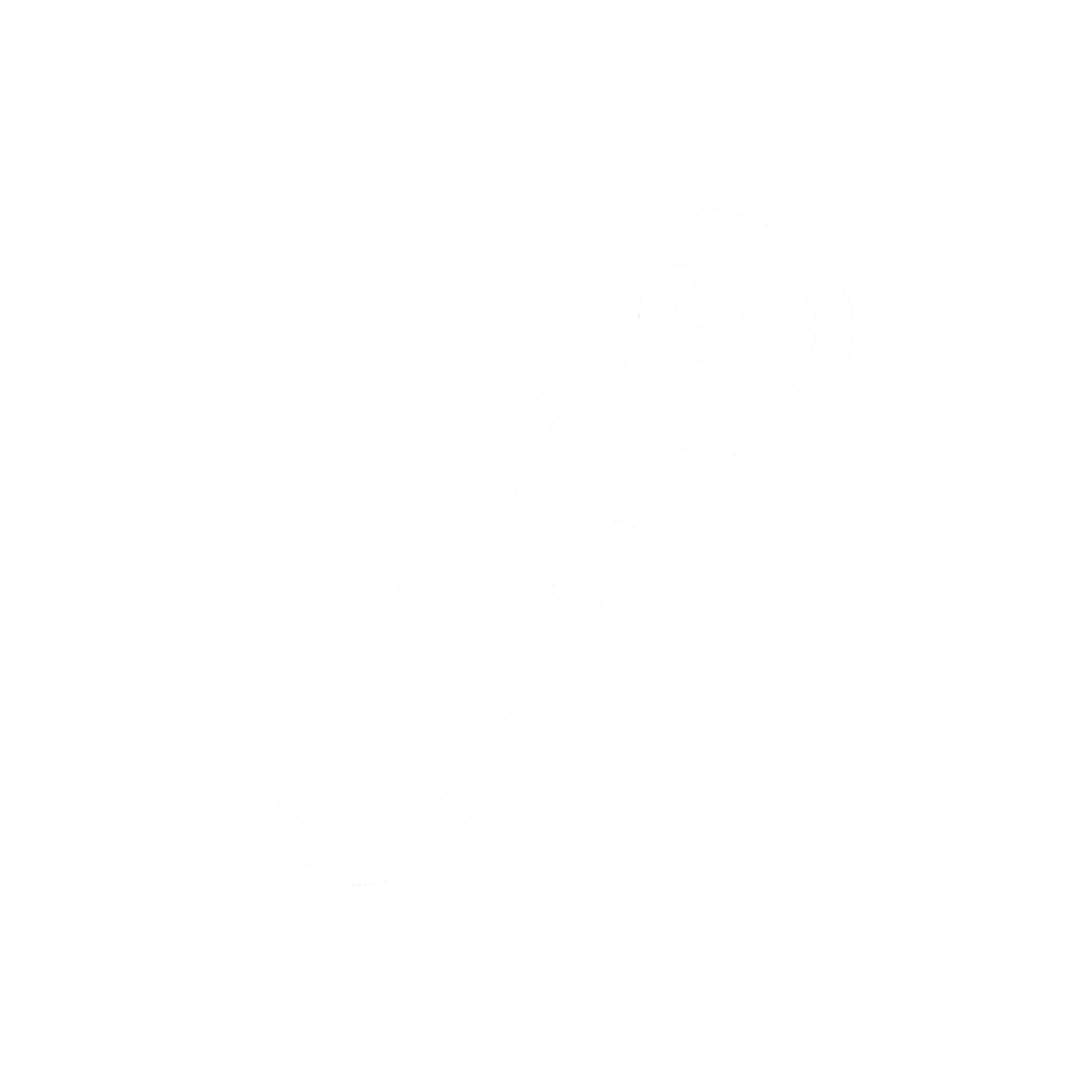 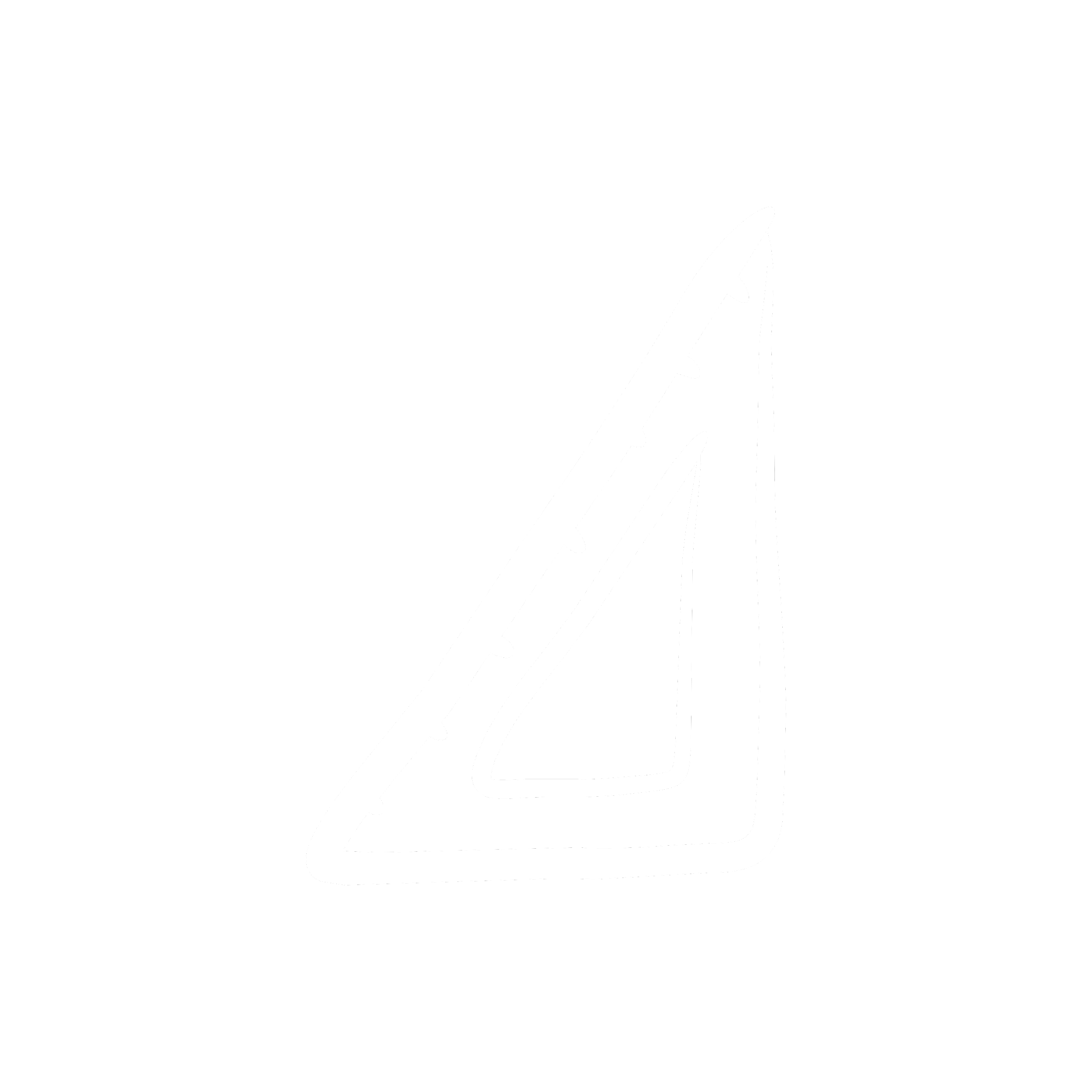 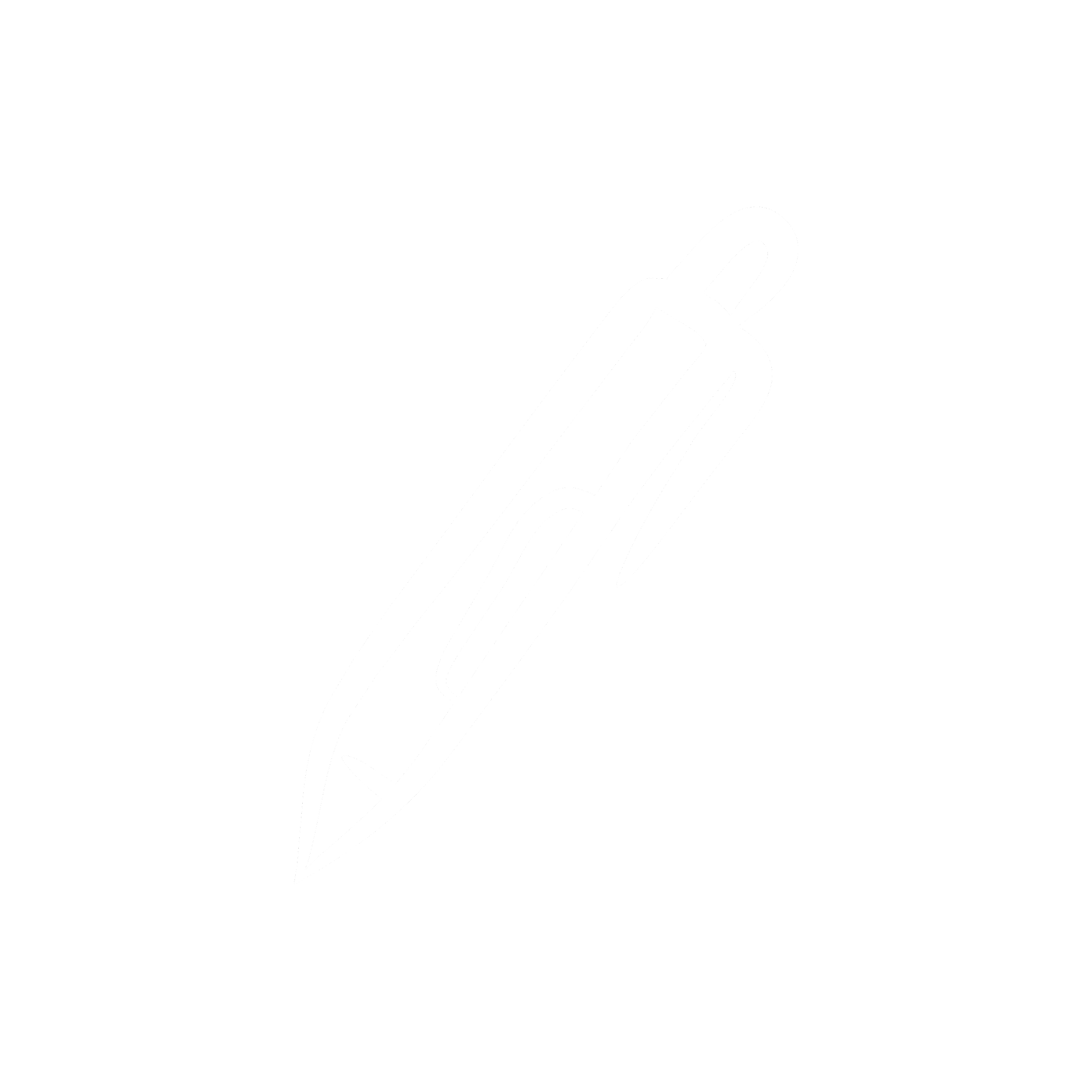 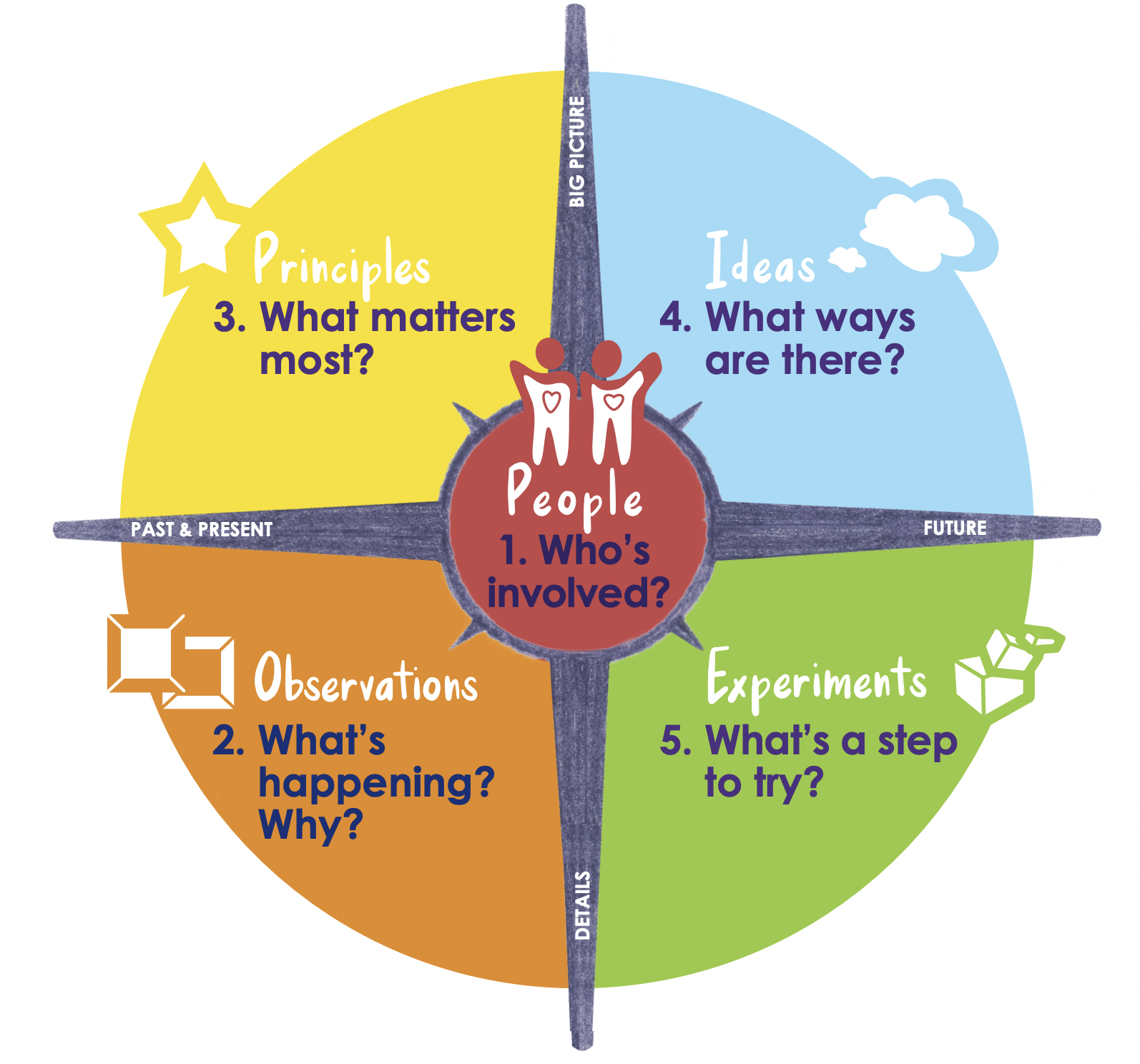 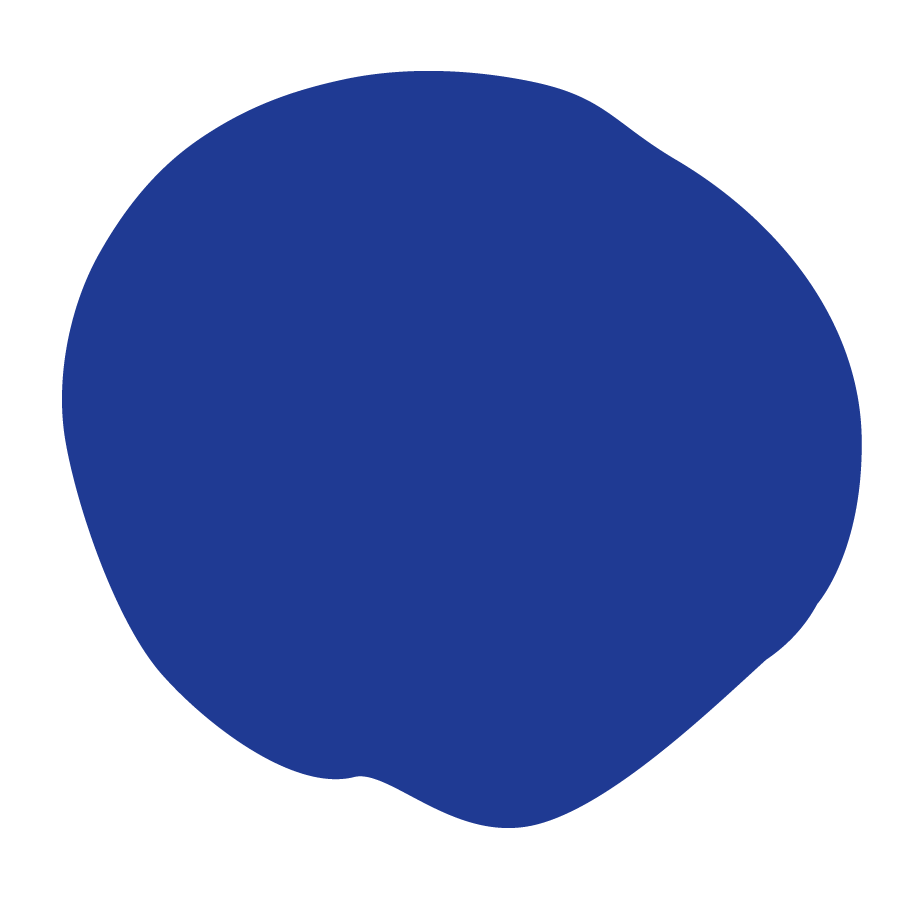 [Speaker Notes: Teacher notes: 
discuss as a class and/or have students keep a learning journal throughout this initiative 
Ask students: what ways are there in this challenge? What are a few ways we can solve this challenge? Challenges don’t have only one solution but many so highlight a few solutions you have created. 
Hae students complete this section of the Innovators Compass handout 
Remind students to complete Daily Learning Log.]
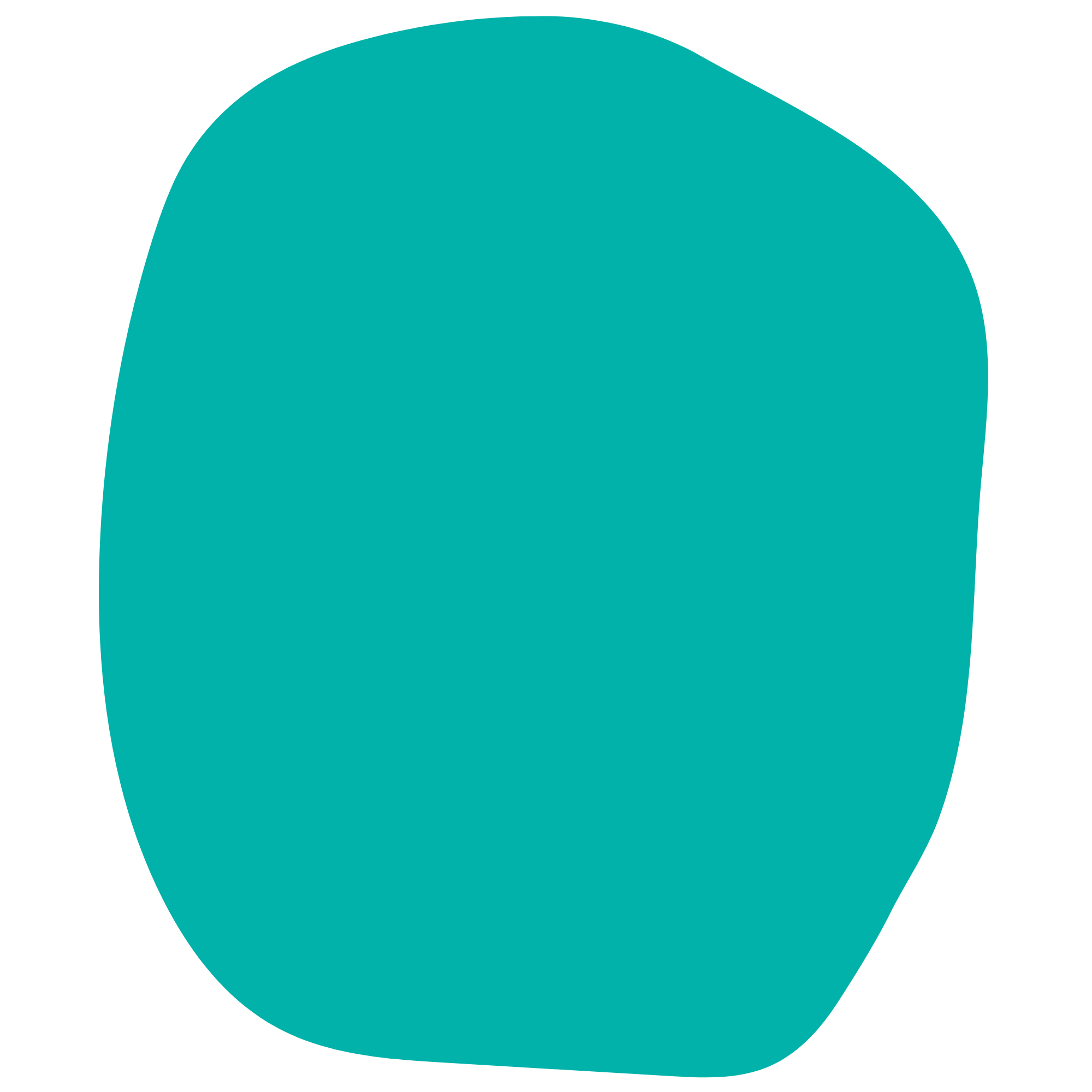 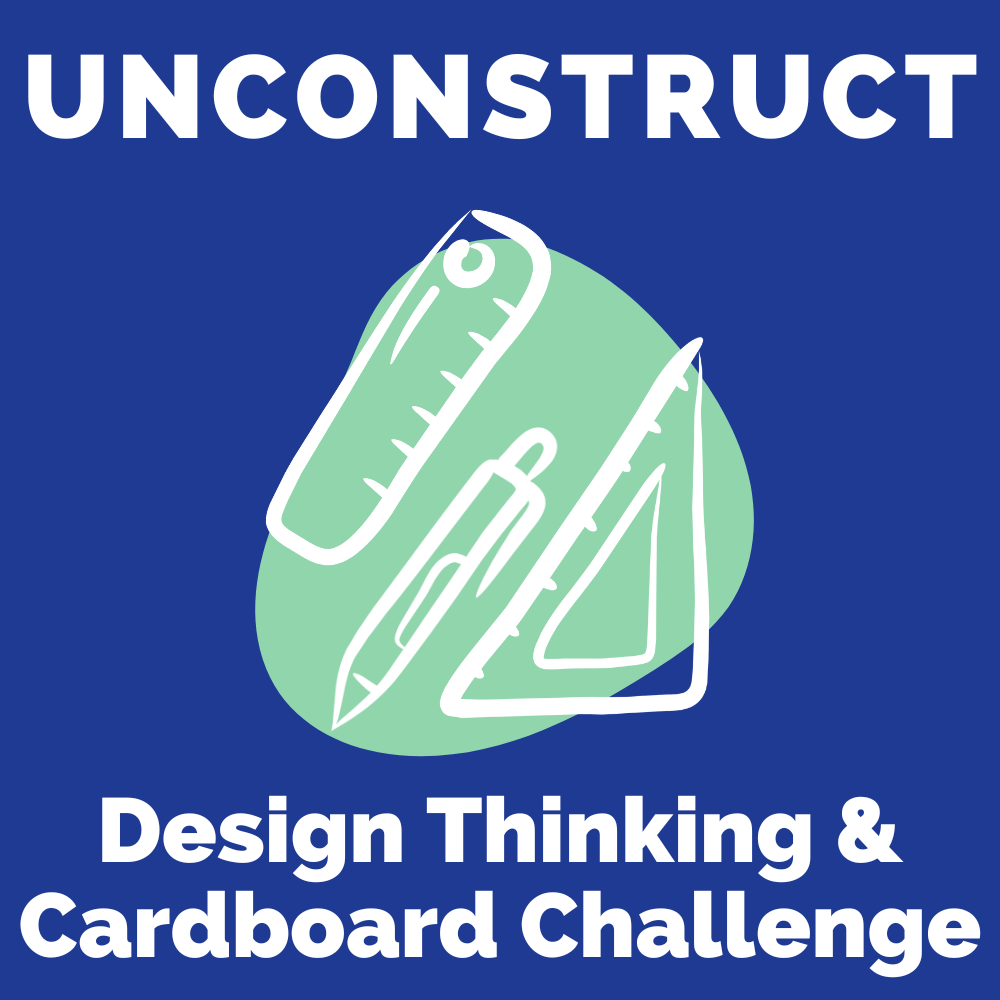 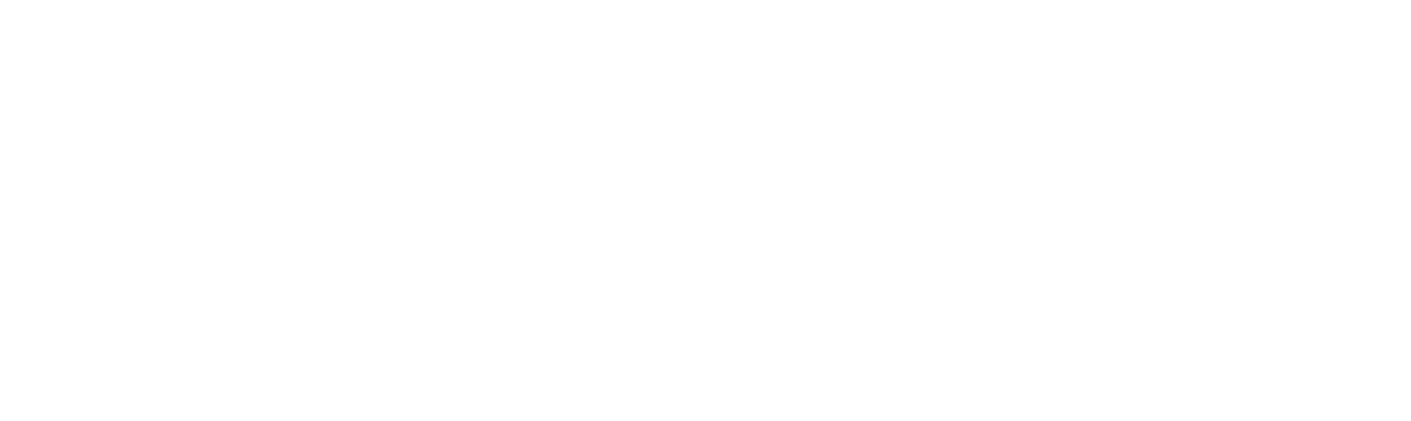 Day 5
Experiments
OBJECTIVE
Students will be able to
Discuss what’s a step to try in solving the challenge 
Apply the steps of the design process
Build a prototype solution for the challenge
Use feedback protocols to iterate their design
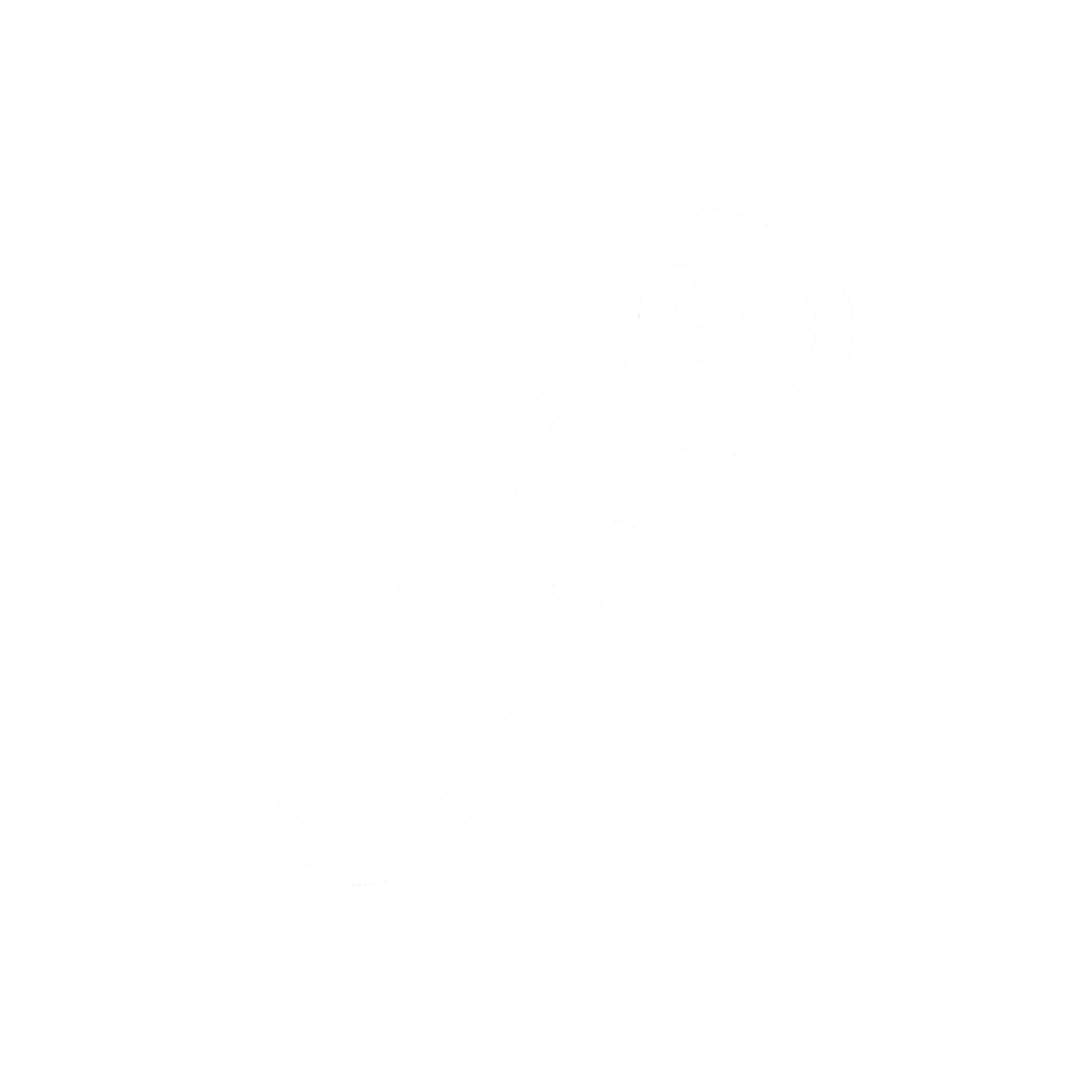 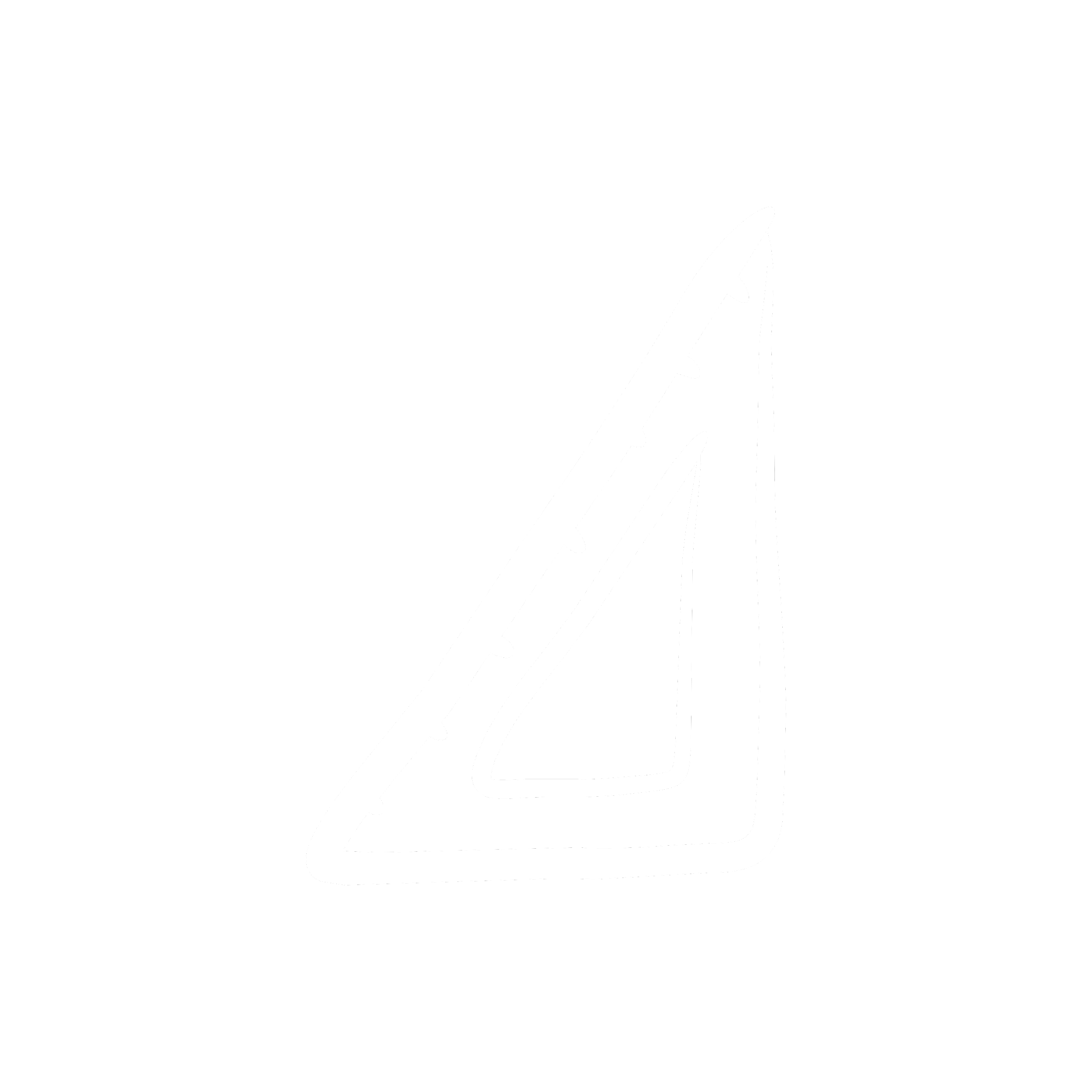 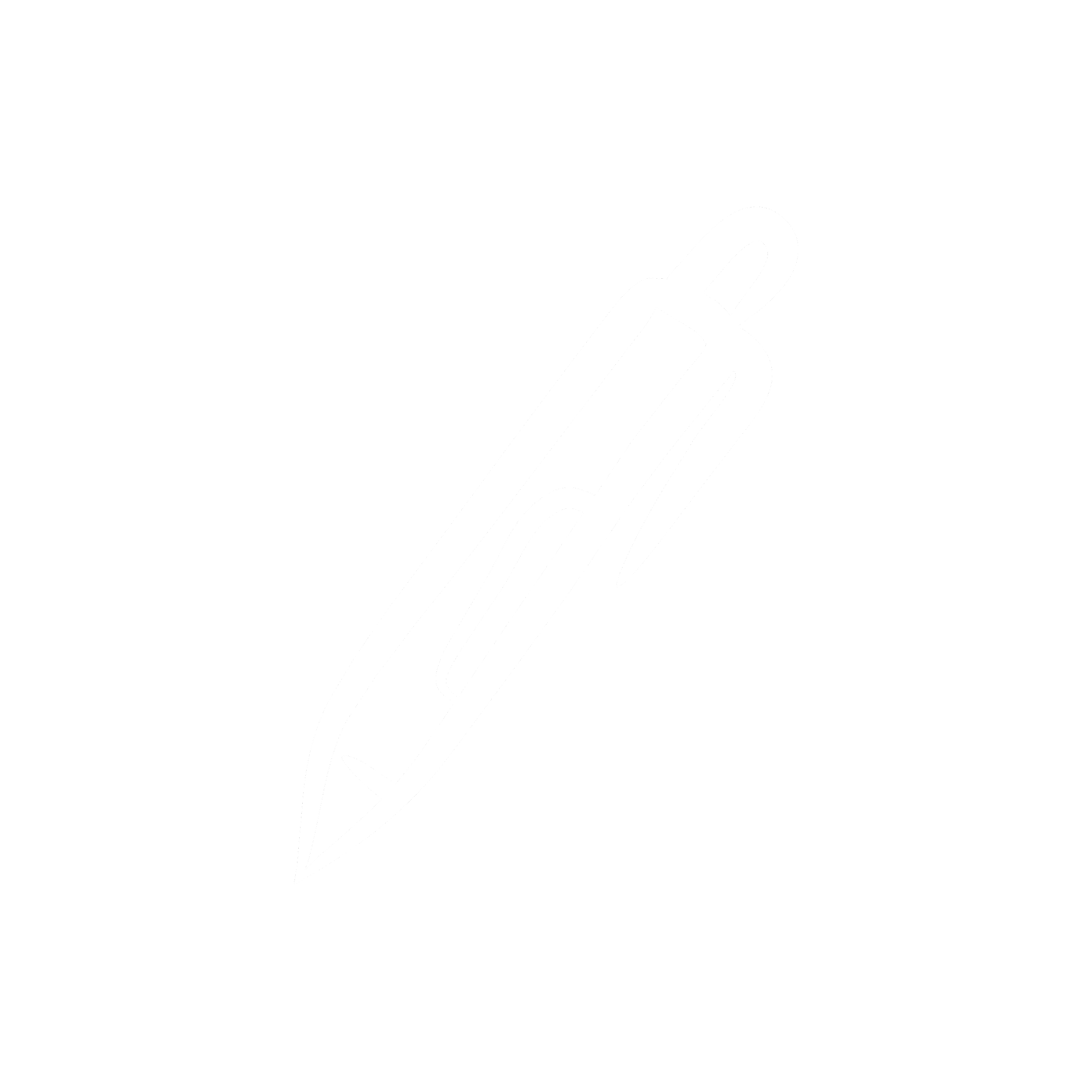 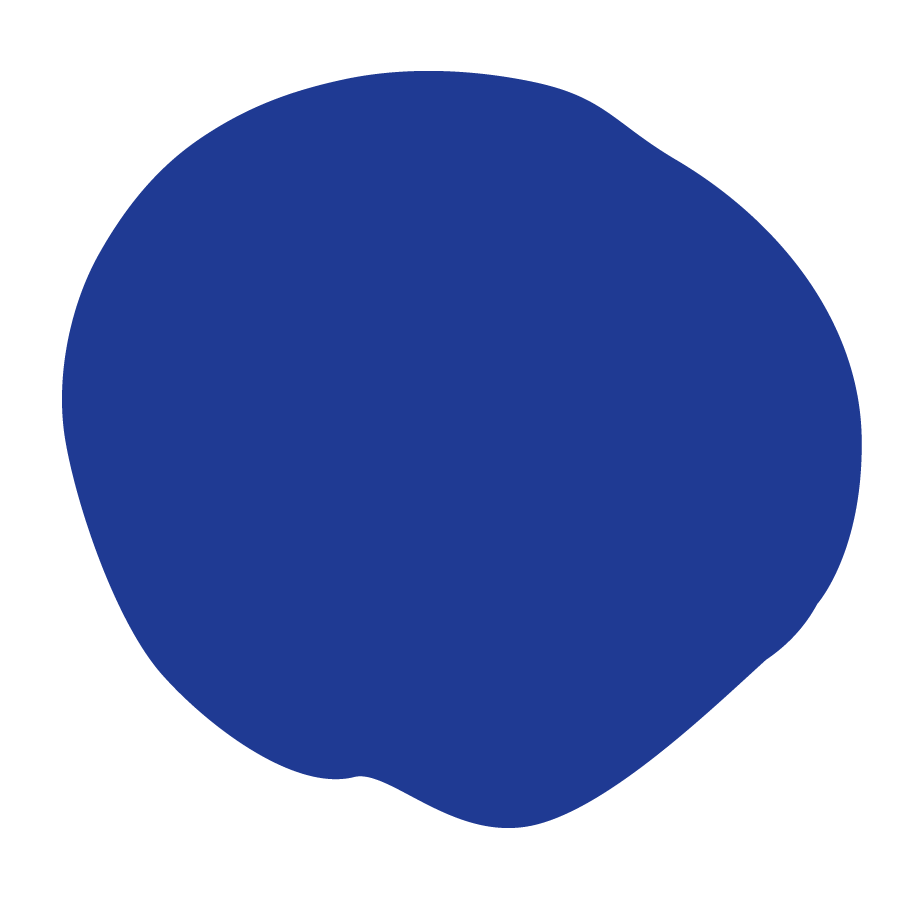 [Speaker Notes: Teacher notes:
Review the objectives for the day, so students know what is expected of their learning]
AGENDA
Introduction of the Challenge
Activity: Build a solution out of cardboard
Activity: Feedback Gallery Walk 
Exit Ticket
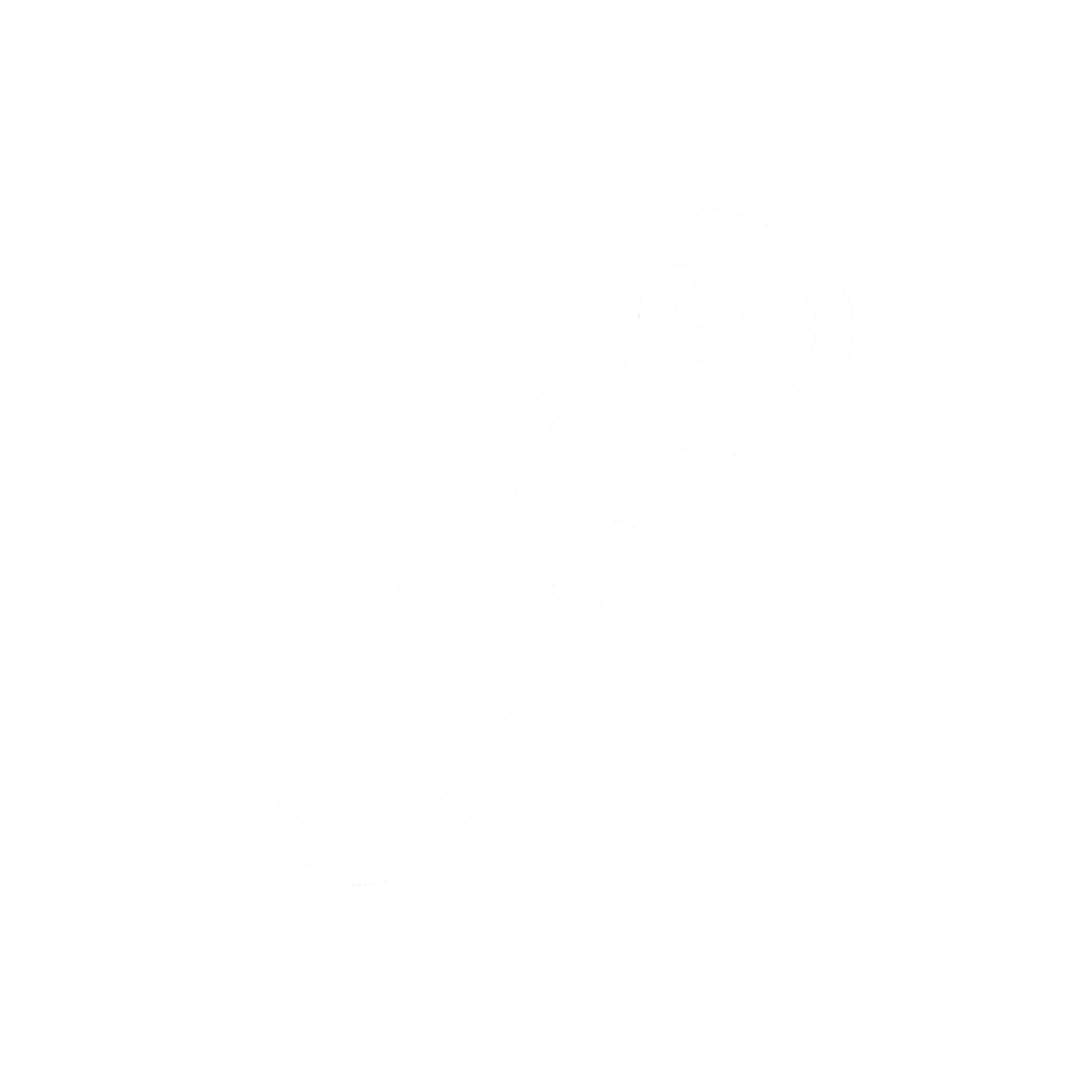 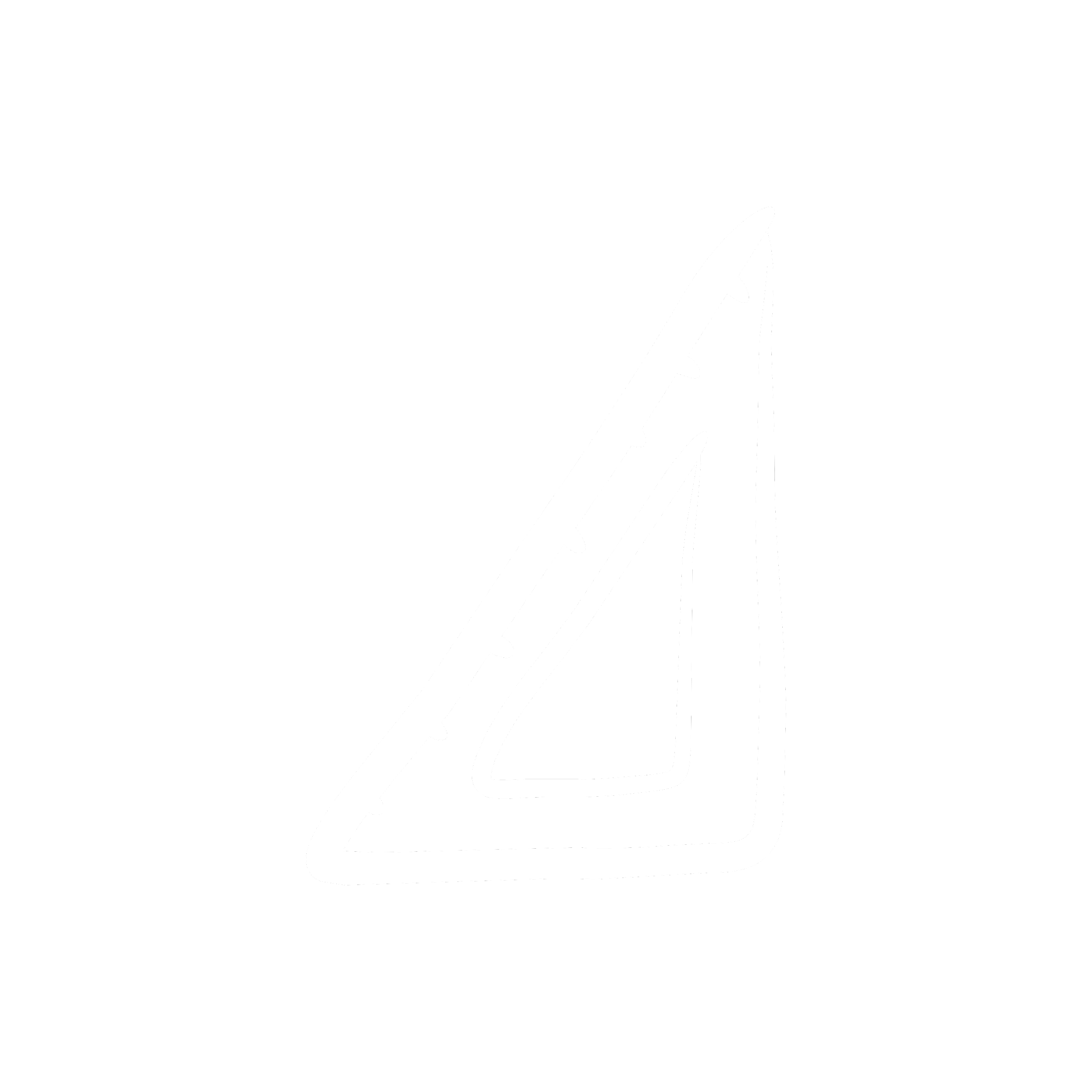 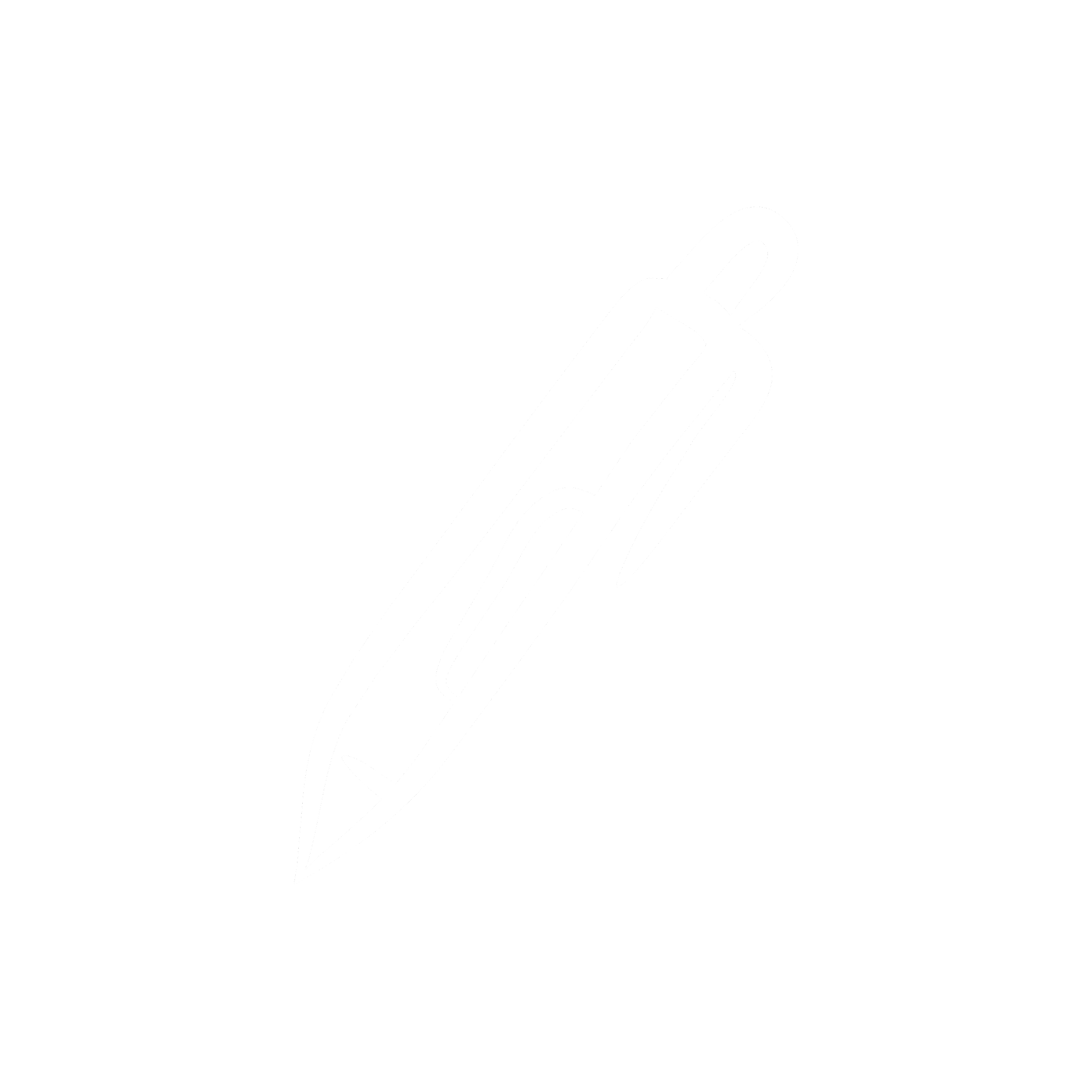 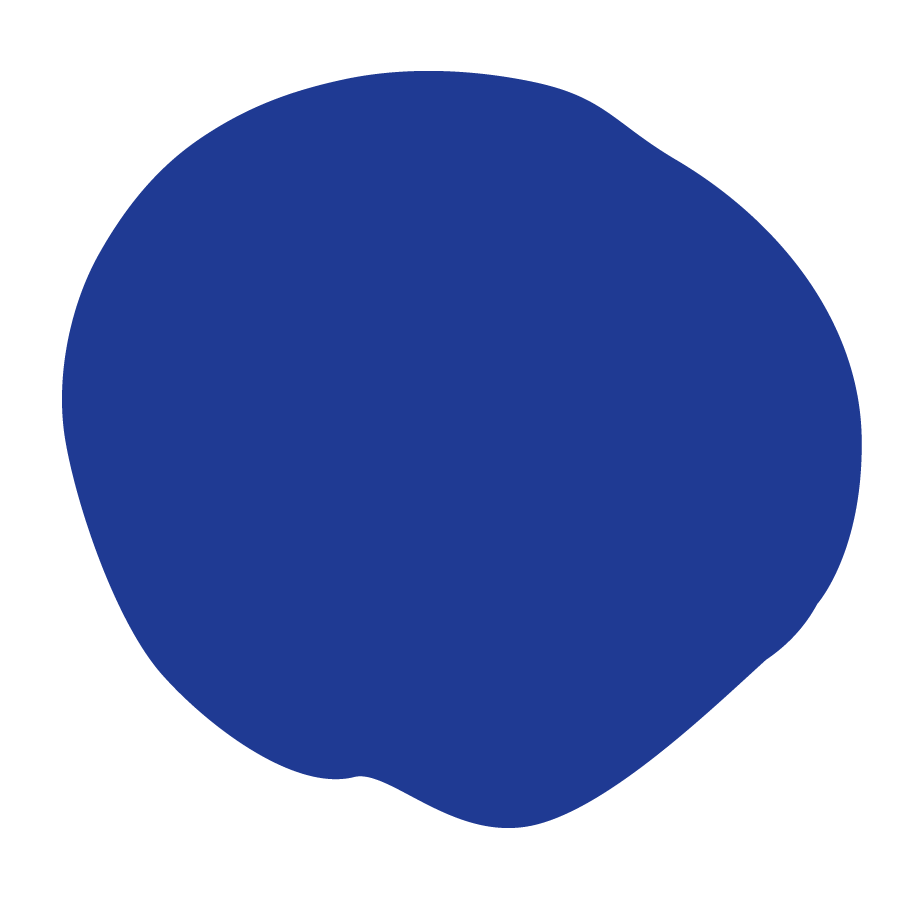 [Speaker Notes: Teacher notes: 
Review the agenda for the day]
ESSENTIAL QUESTION
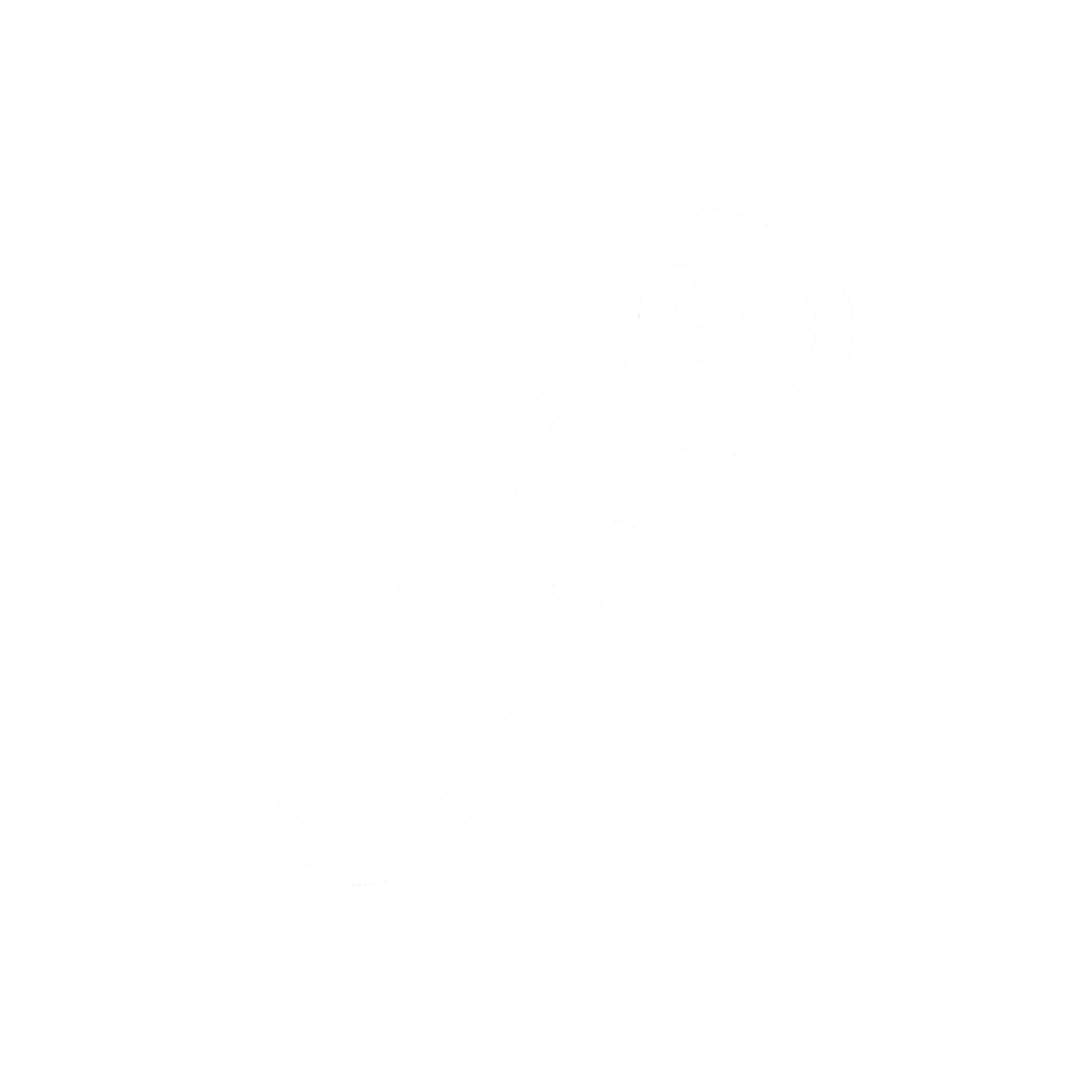 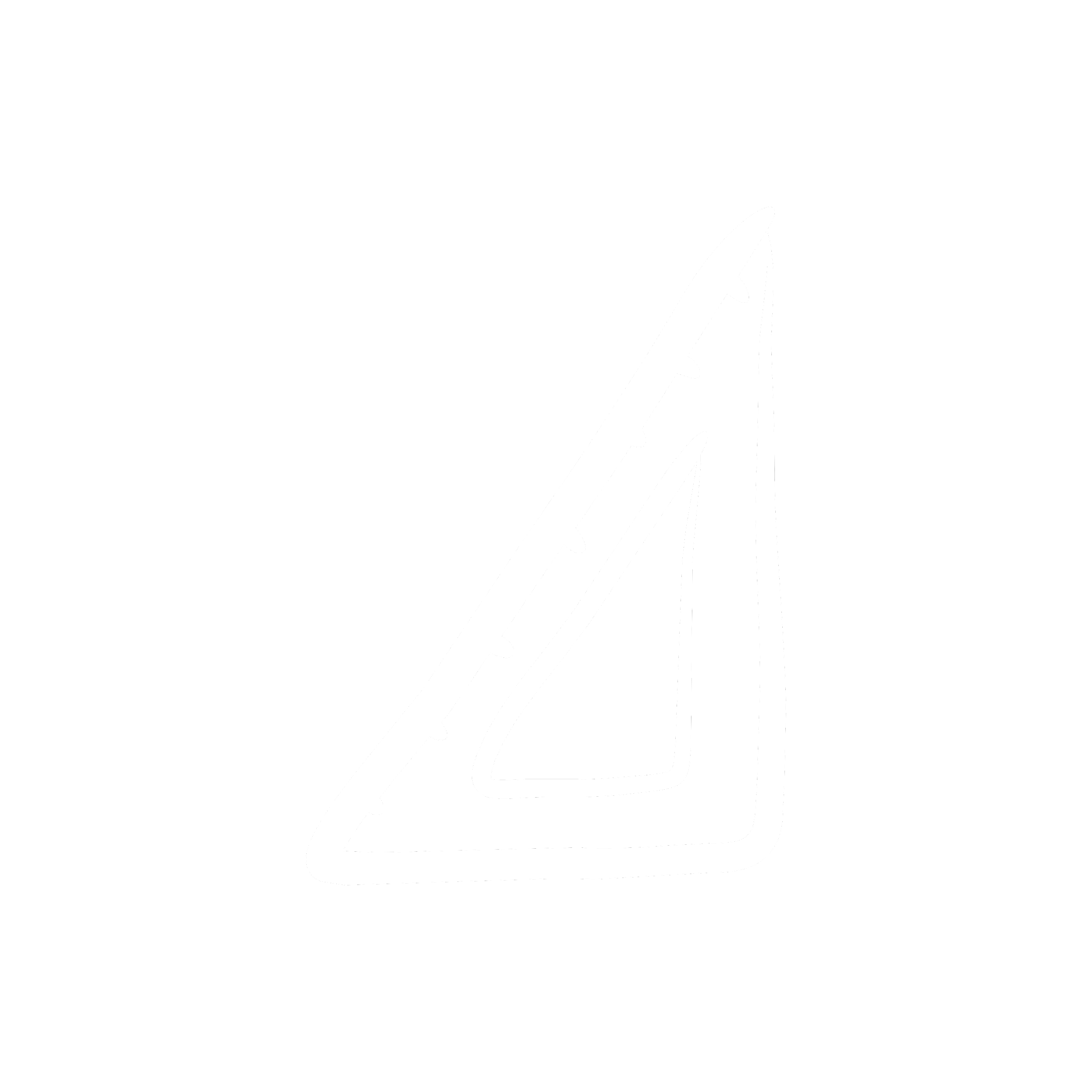 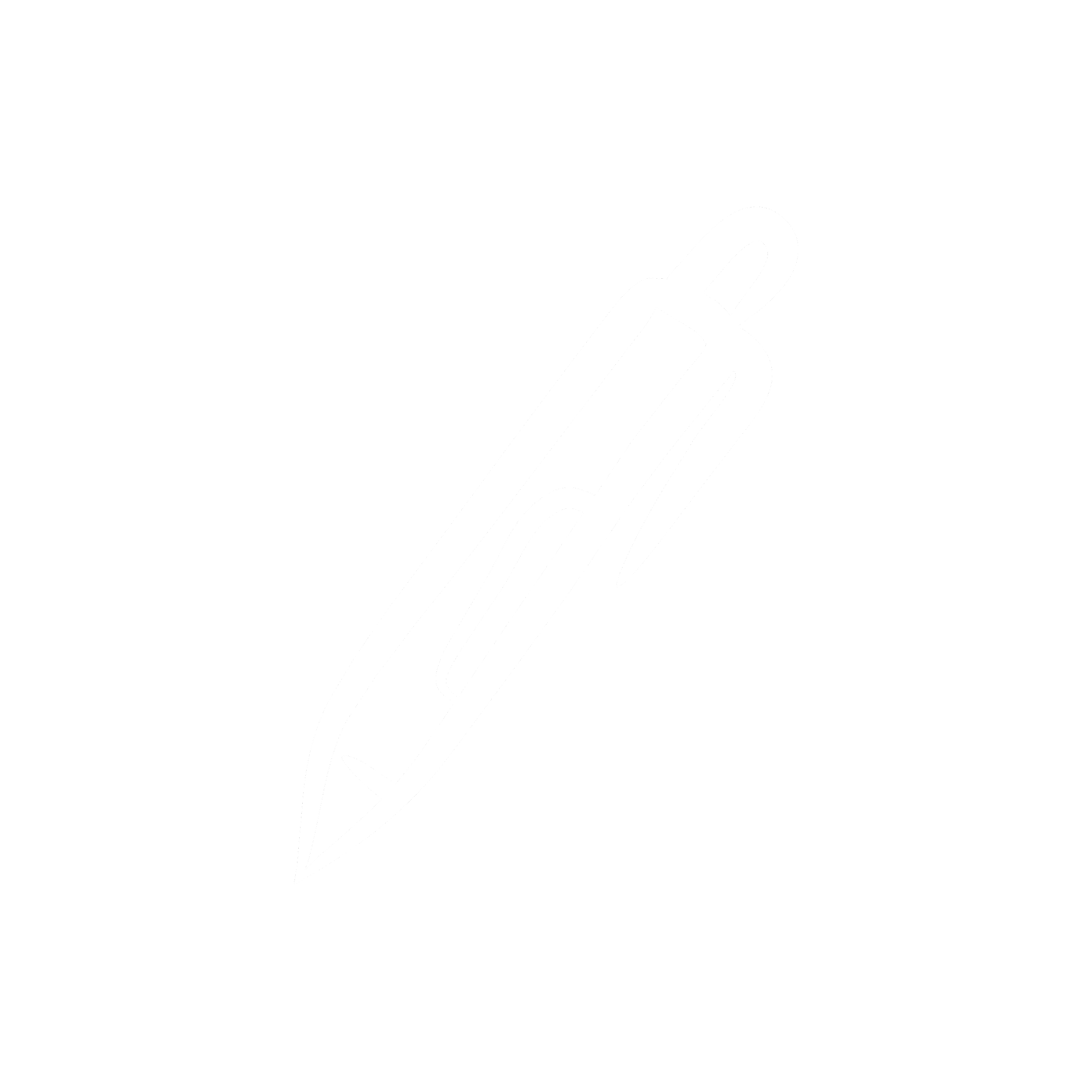 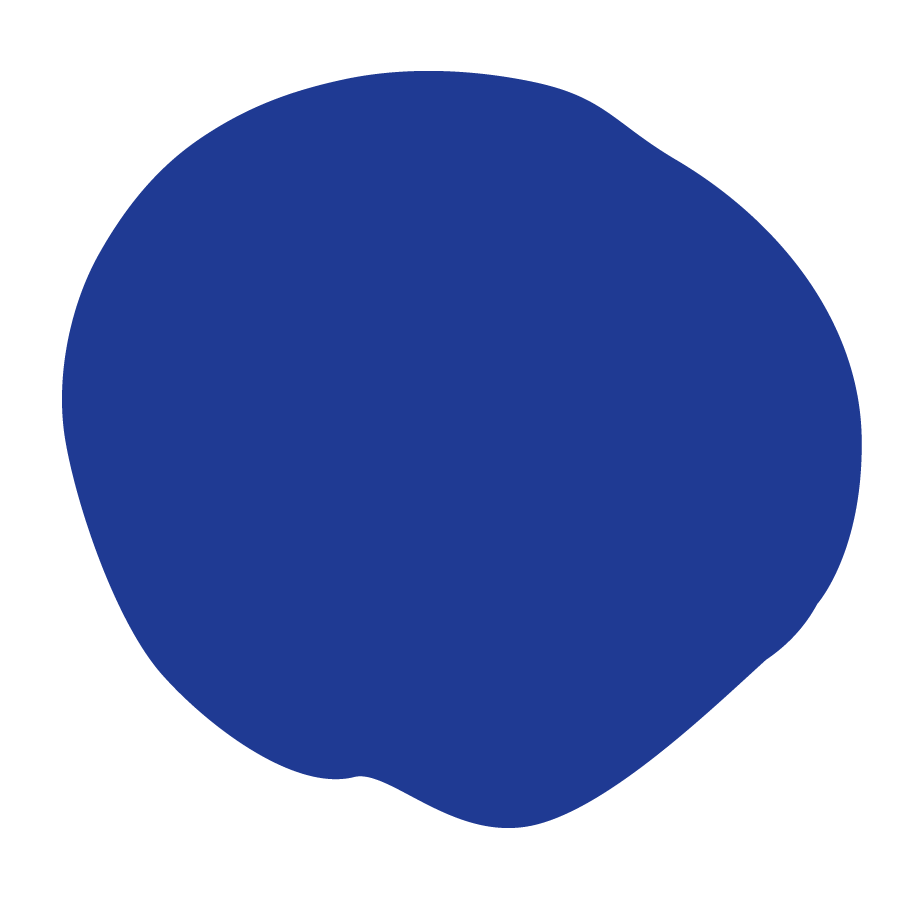 [Speaker Notes: Teacher notes: 
discuss as a class and/or have students keep a learning journal throughout this initiative 
This question acts as an overarching goal for this lesson.]
CHALLENGE
Build a solution for the challenge
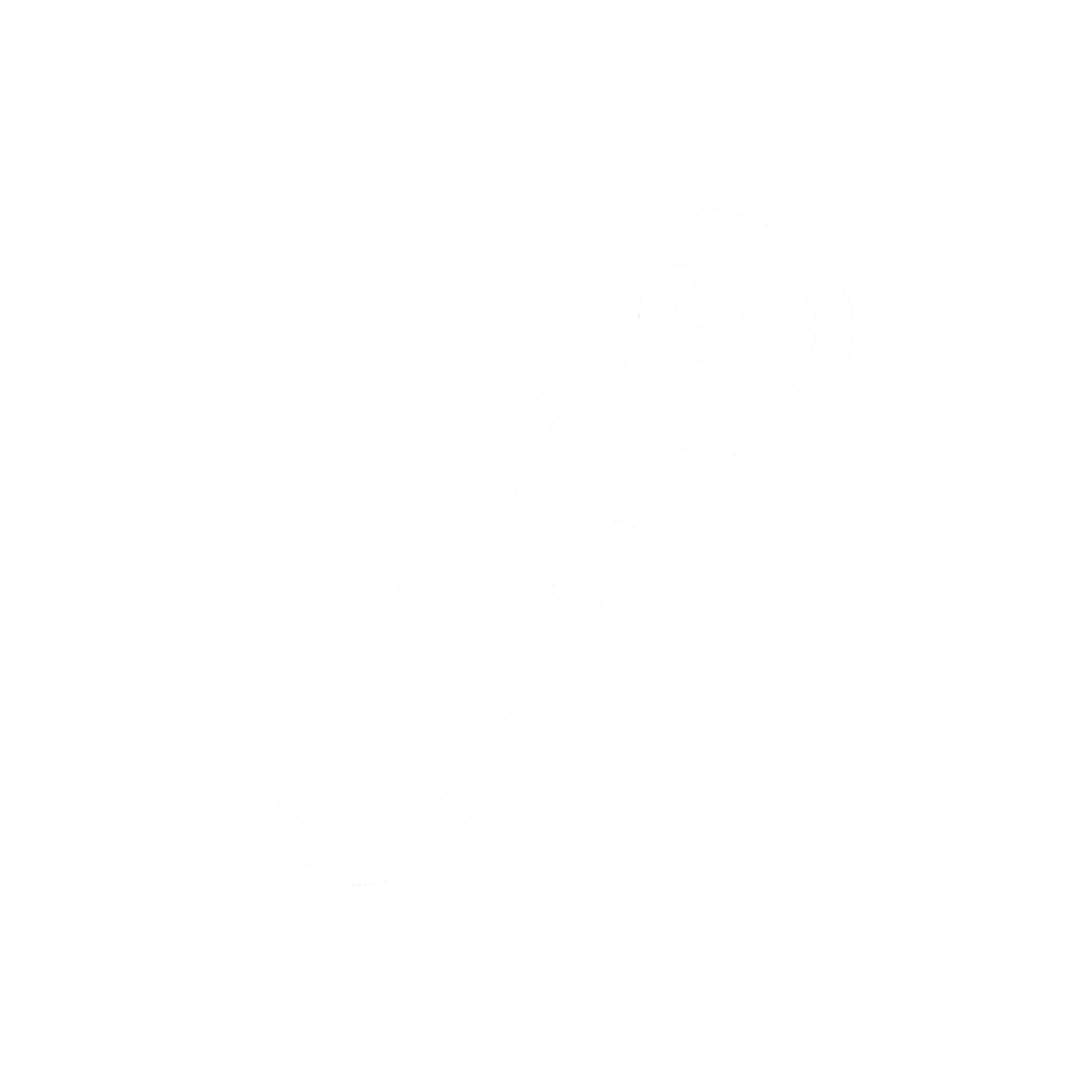 The challenge is pedestrian safety! Using your how might we statement, choose one of your possible solutions and build it out of cardboard!
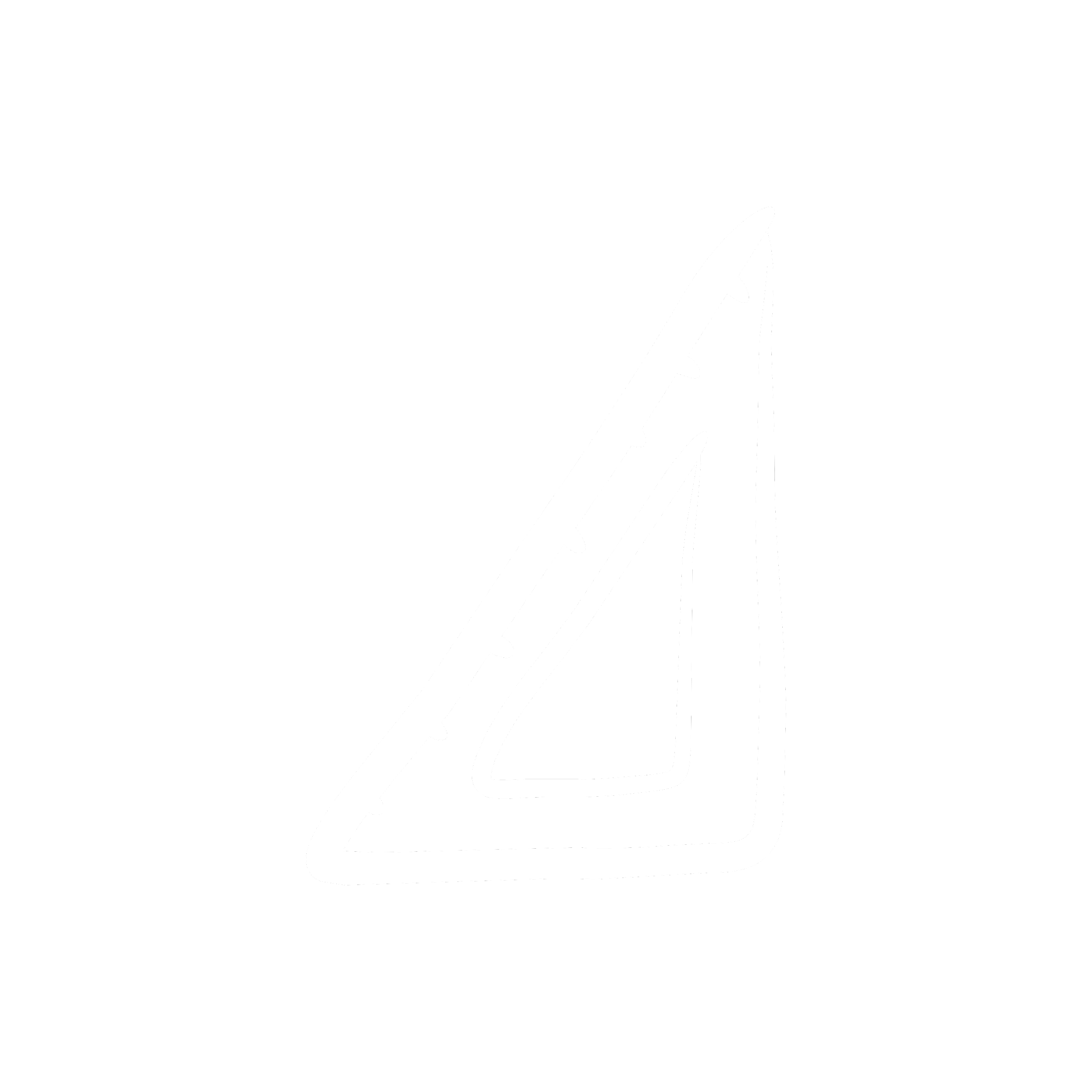 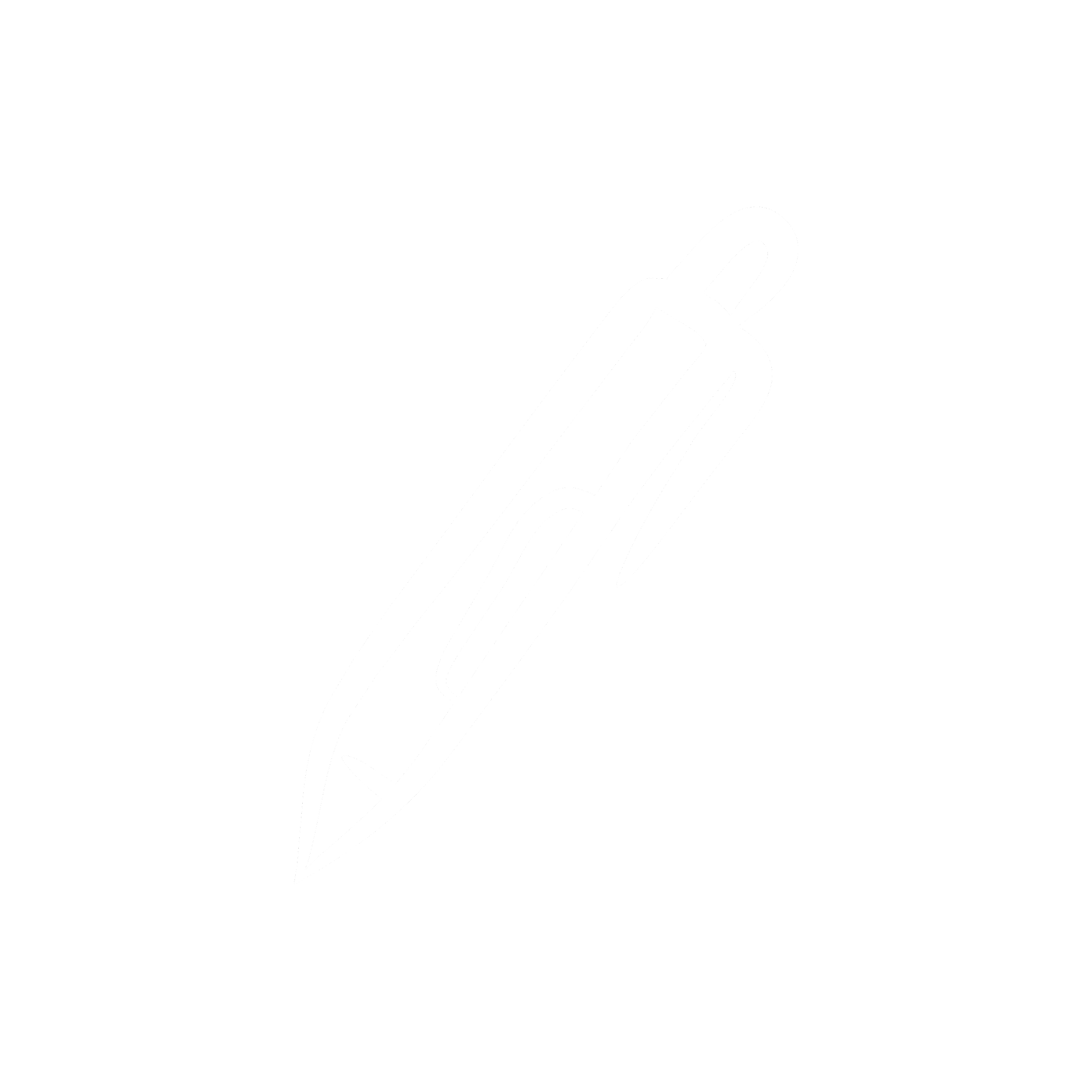 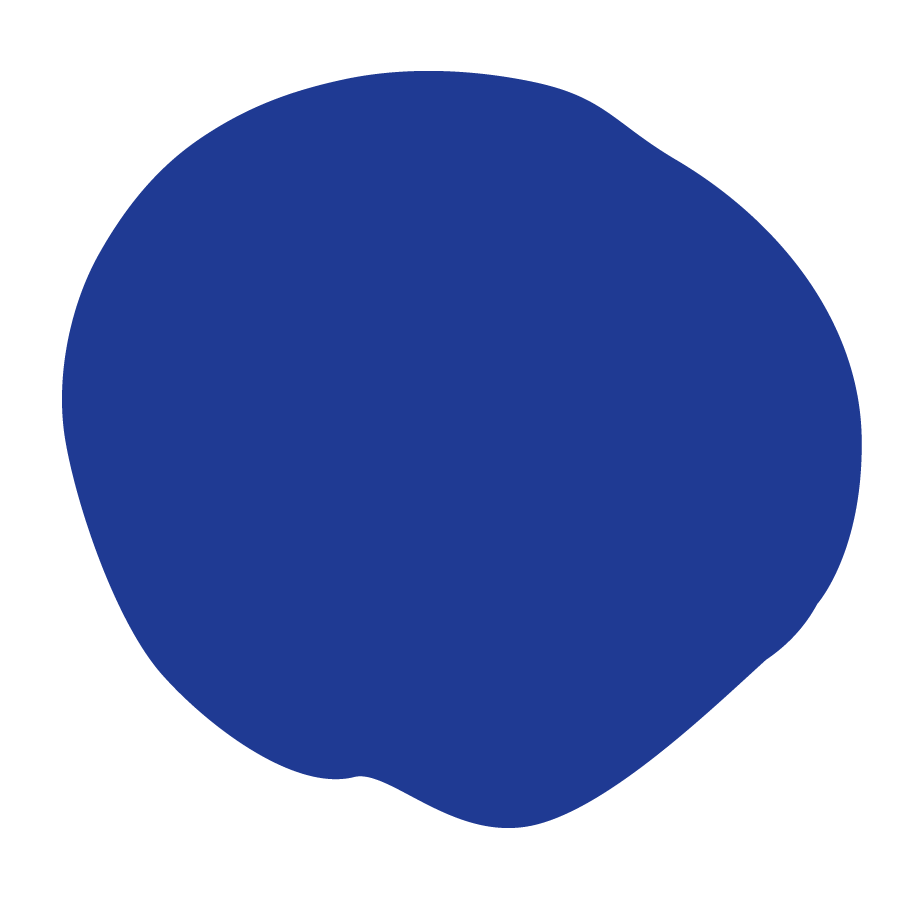 [Speaker Notes: Teacher notes: 
Review the challenge on the slide. Students can create their own solutions or work in small groups up to three students to create a solution. The design process might take several days!]
ACTIVITY
Gallery Walk
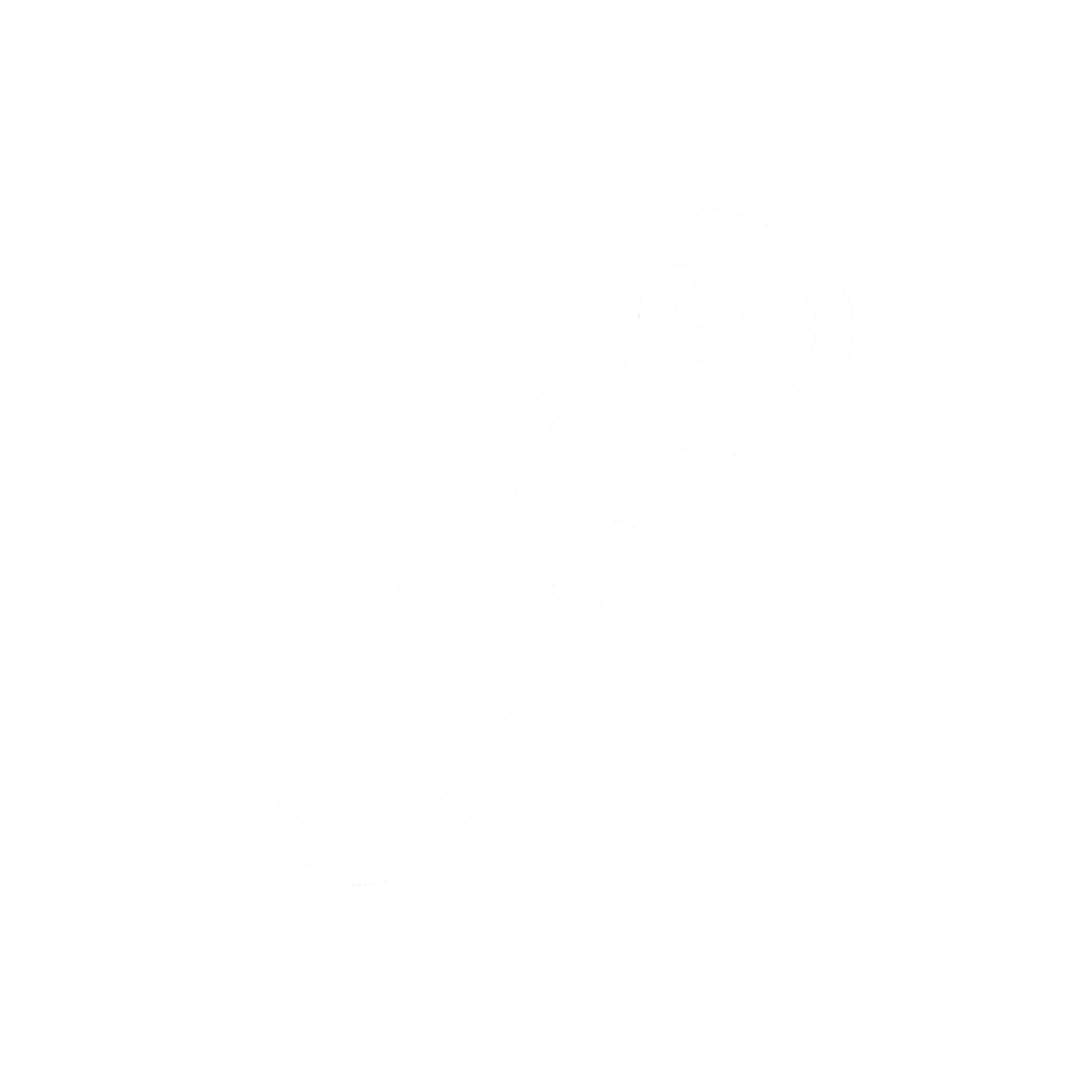 Setup your cardboard products and walk around to interact with them.
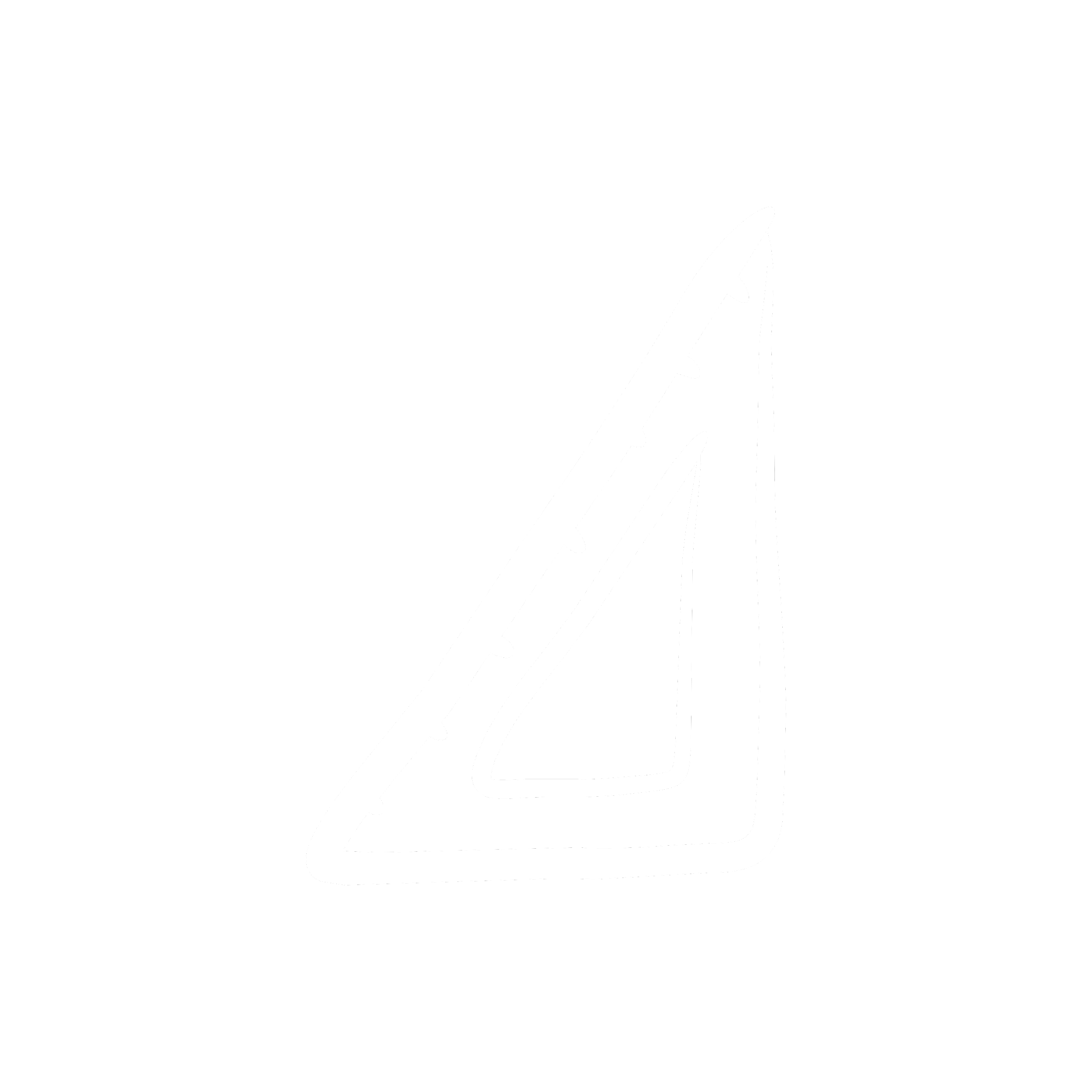 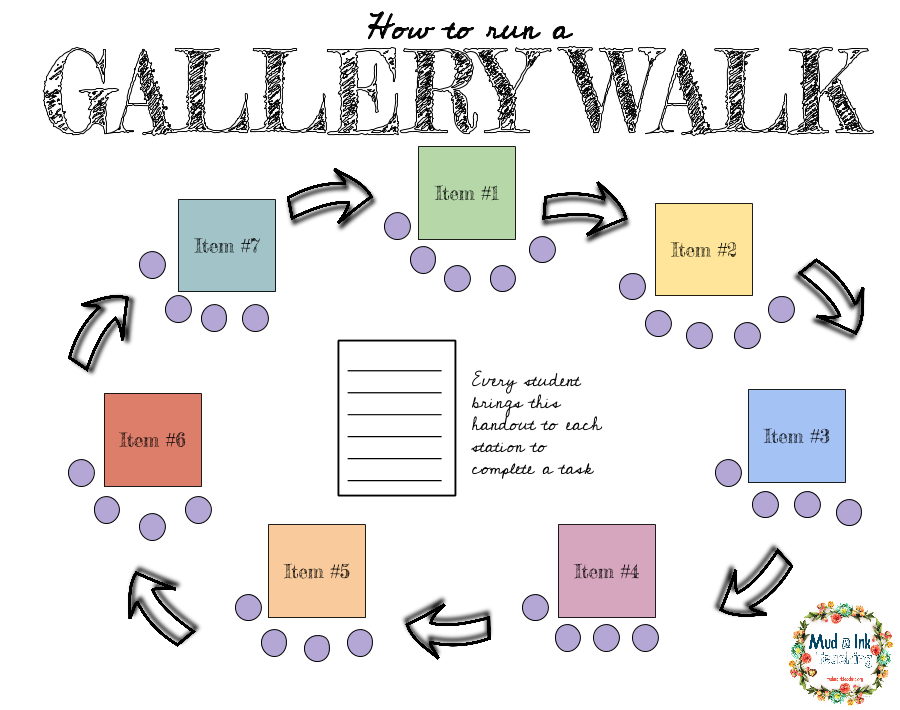 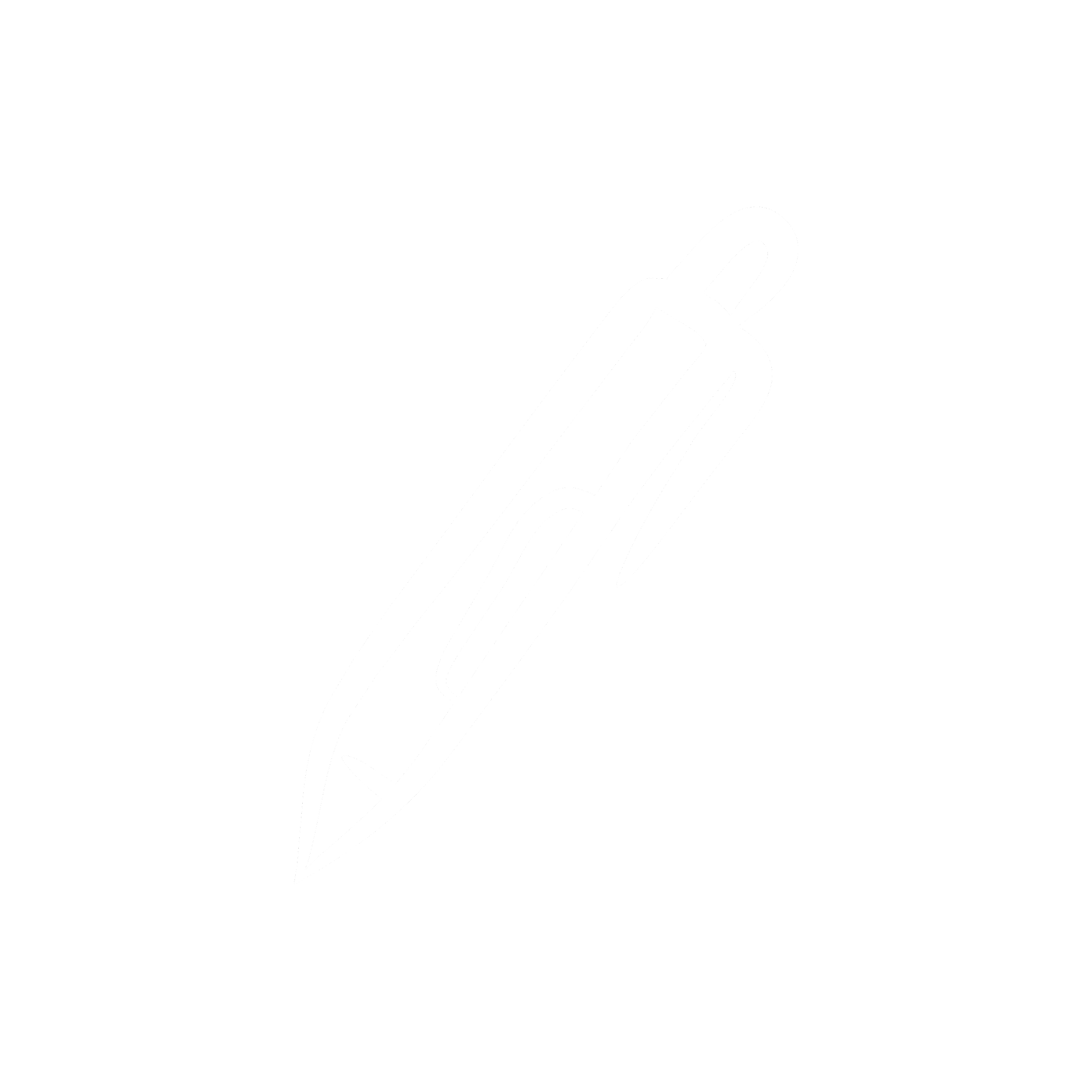 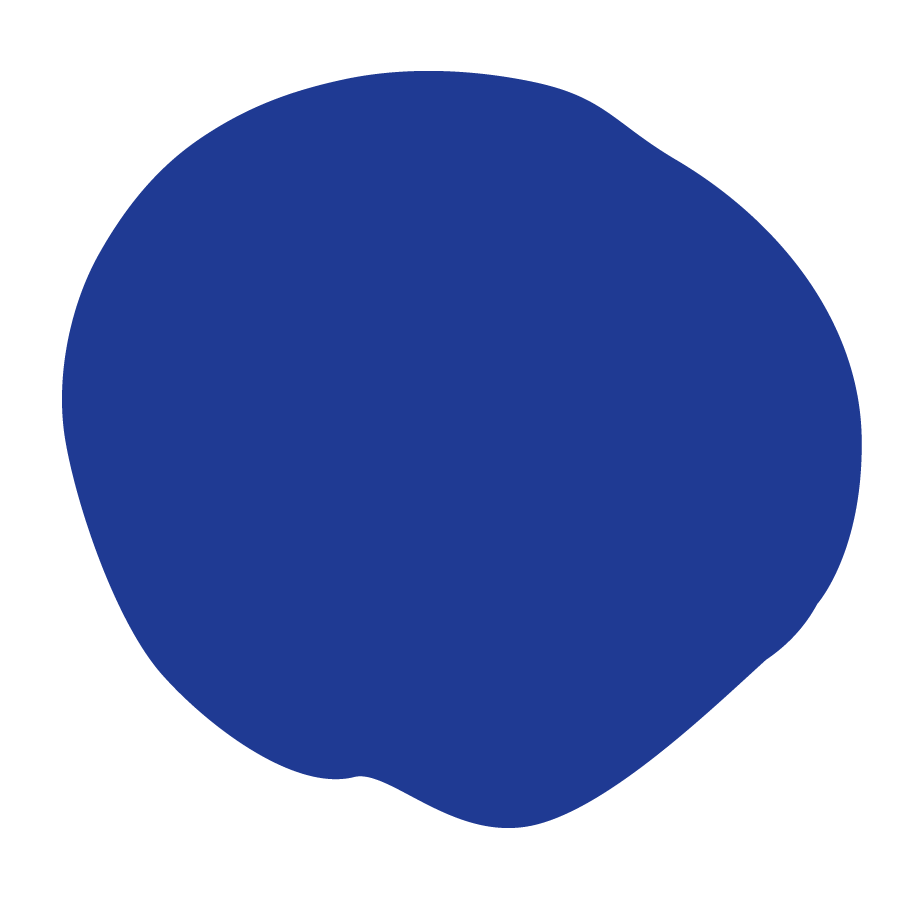 [Speaker Notes: Teacher notes: 
Introduce the gallery walk activity to students
They will place their prototype on a display and other students will consider it during the gallery walk.  Some prototypes will need to be picked up and looked at, so remind students to be careful with their classmates’ work!
You will review feedback protocol in the next slides
*Note: You can use jamboard or padlet to complete a virtual gallery walk.]
ACTIVITY
Feedback Protocol
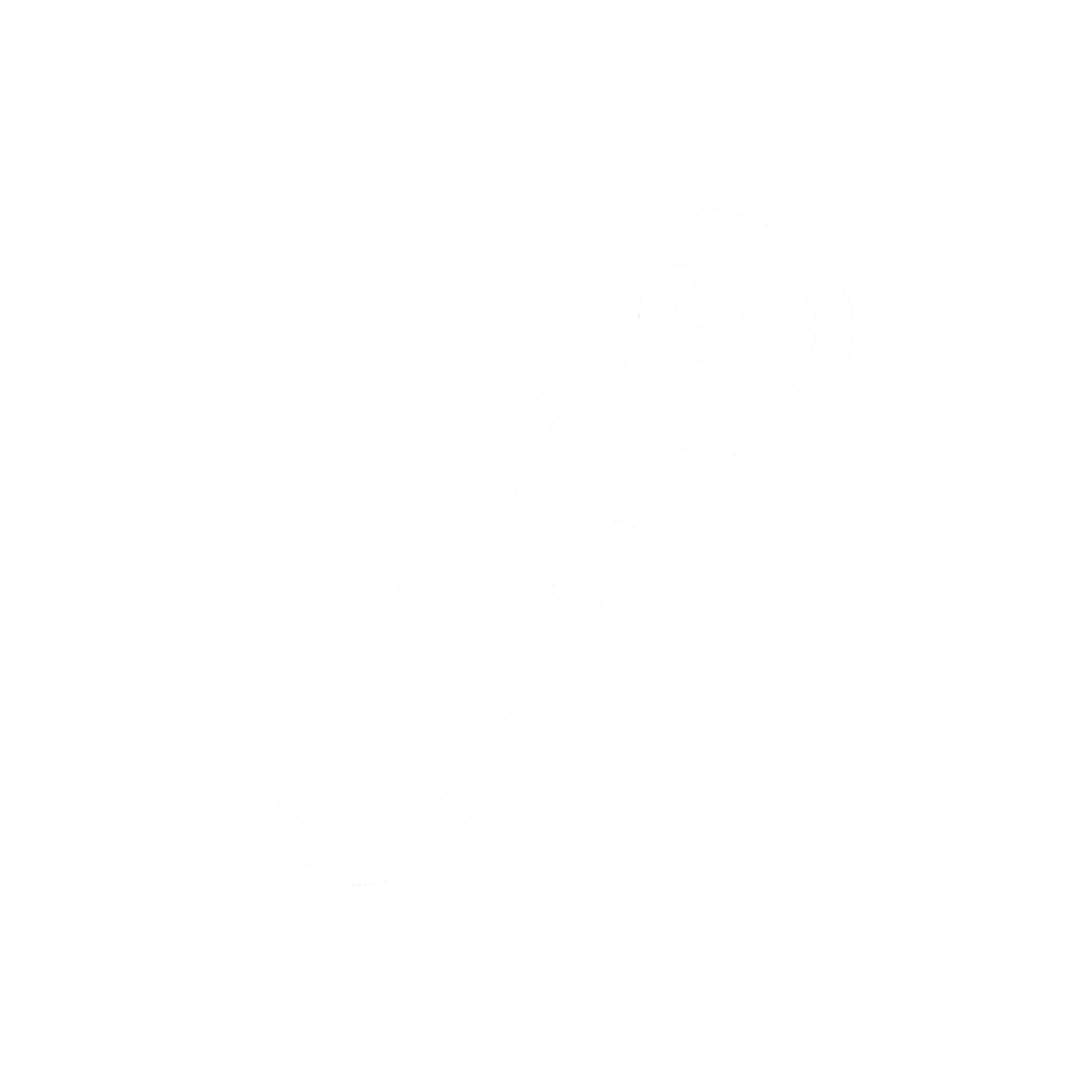 Use these sentence starters for your feedback!
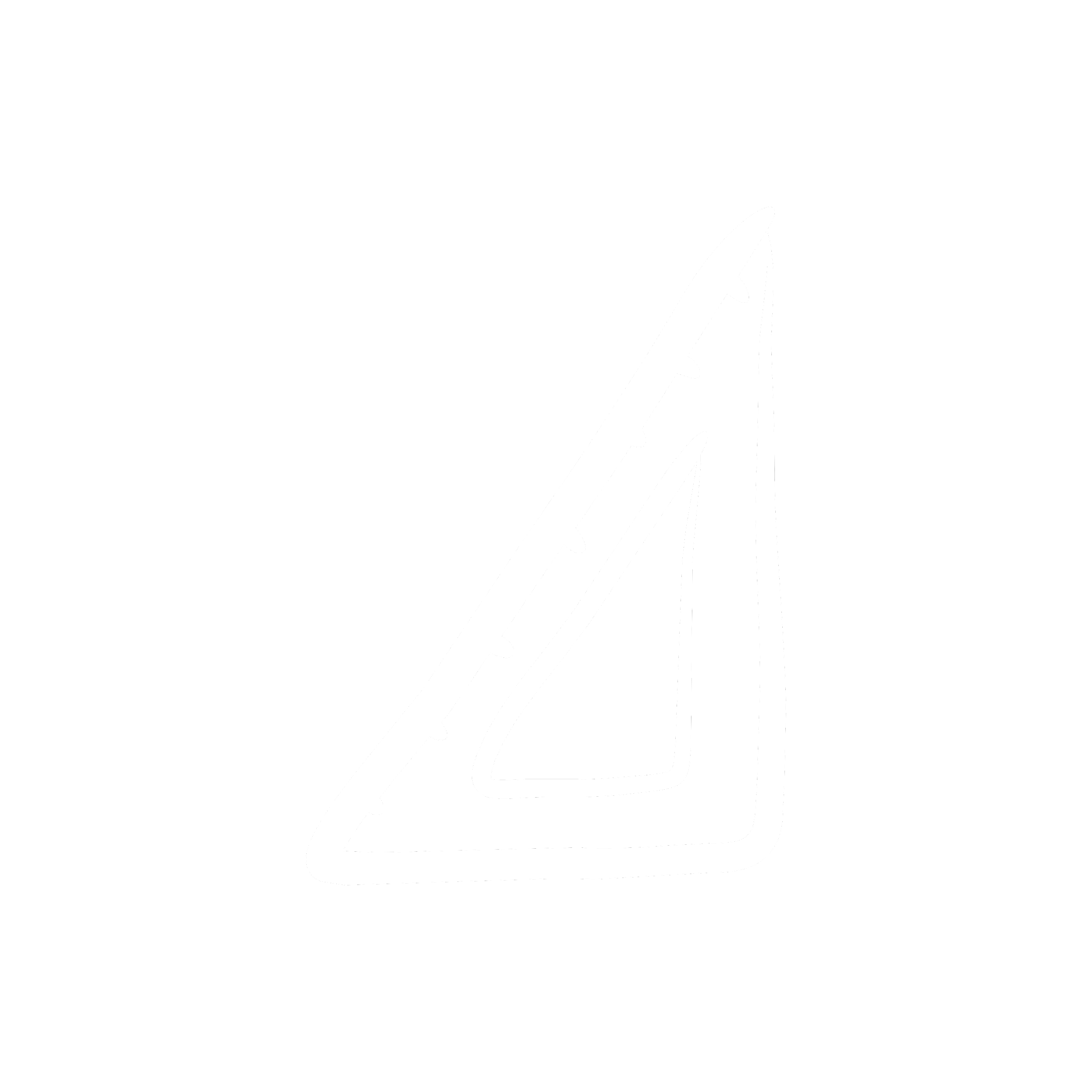 I wonder...
I wish...
I like...
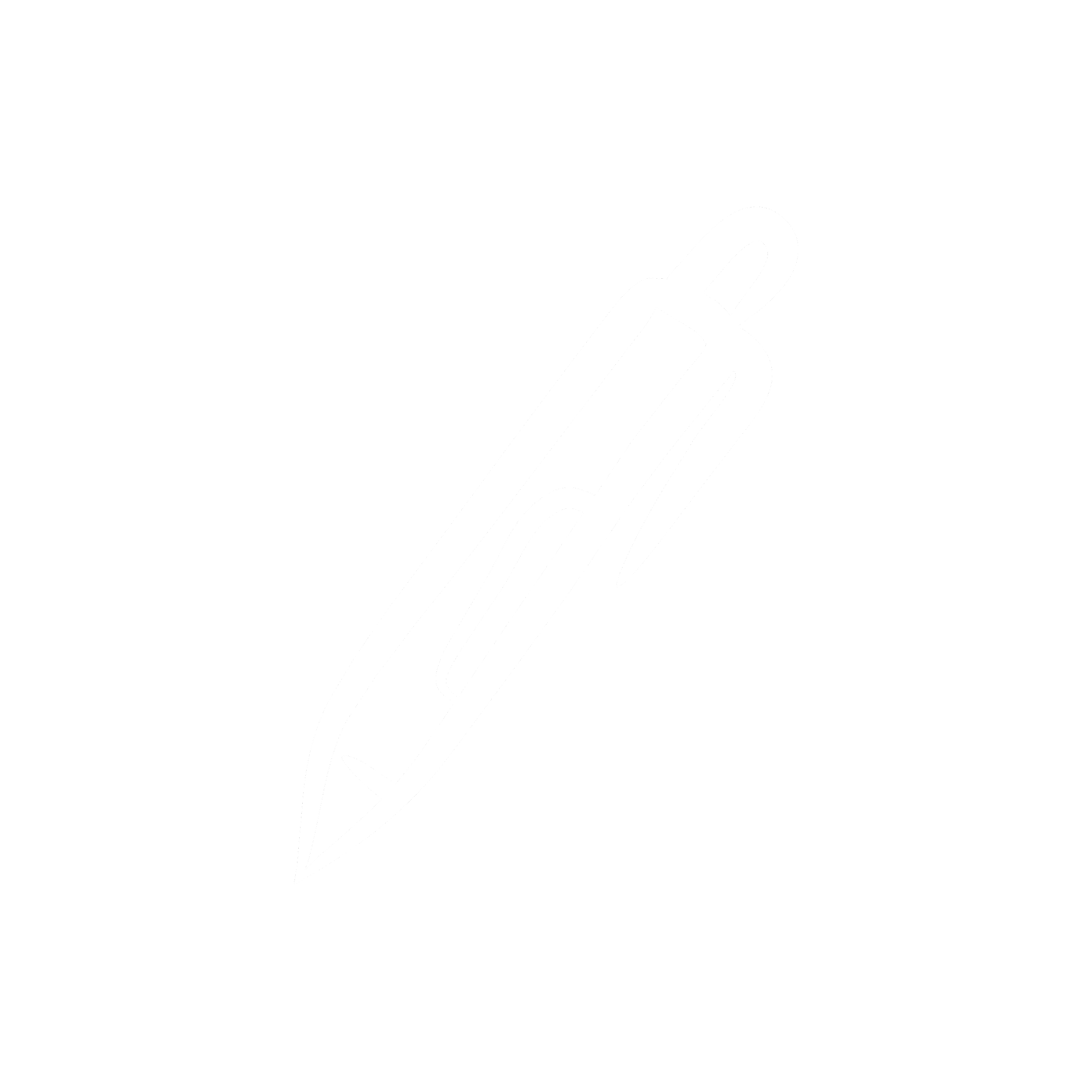 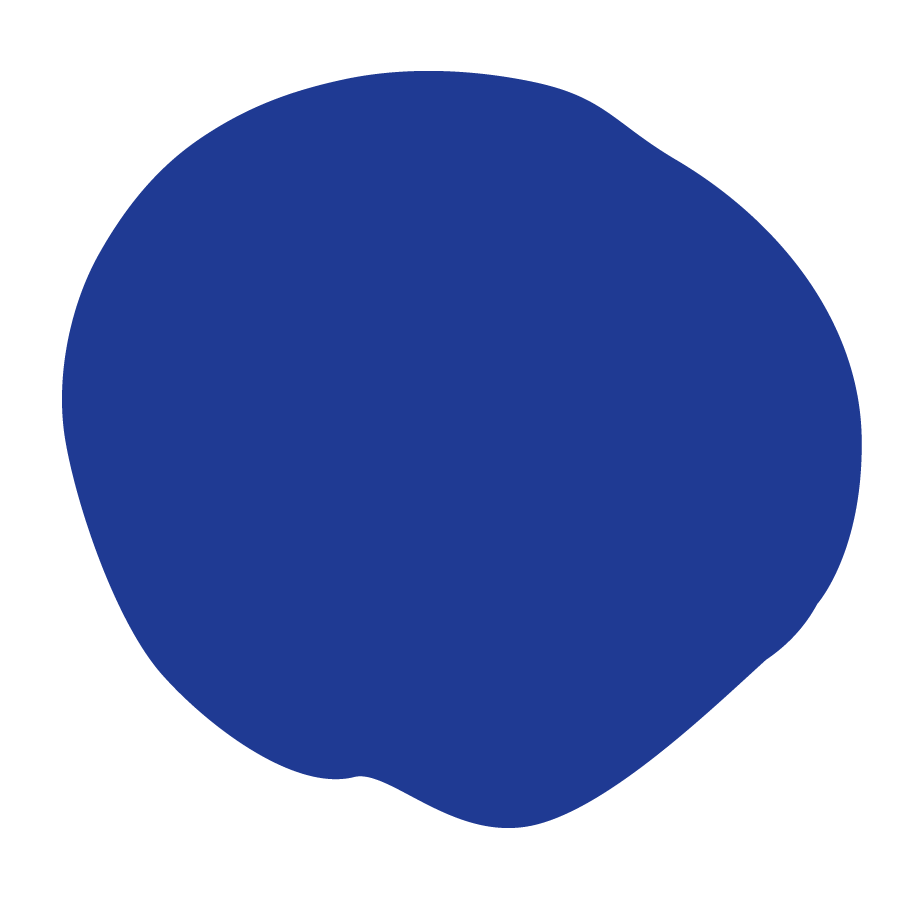 [Speaker Notes: Teacher notes: 
Introduce the feedback protocol for the gallery walk.
Students will use three different sentence starters to give feedback. When you give feedback you will fill in the rest of the sentence. 
Example: I like the way that you spaced out all the buttons in your prototype. I wish I could read what all the labels say. I wonder if you could combine some of those buttons to offer fewer options. 
Have a piece of paper next to each prototype in the gallery walk so that students can write down their feedback for each prototype.]
ACTIVITY
Feedback Example
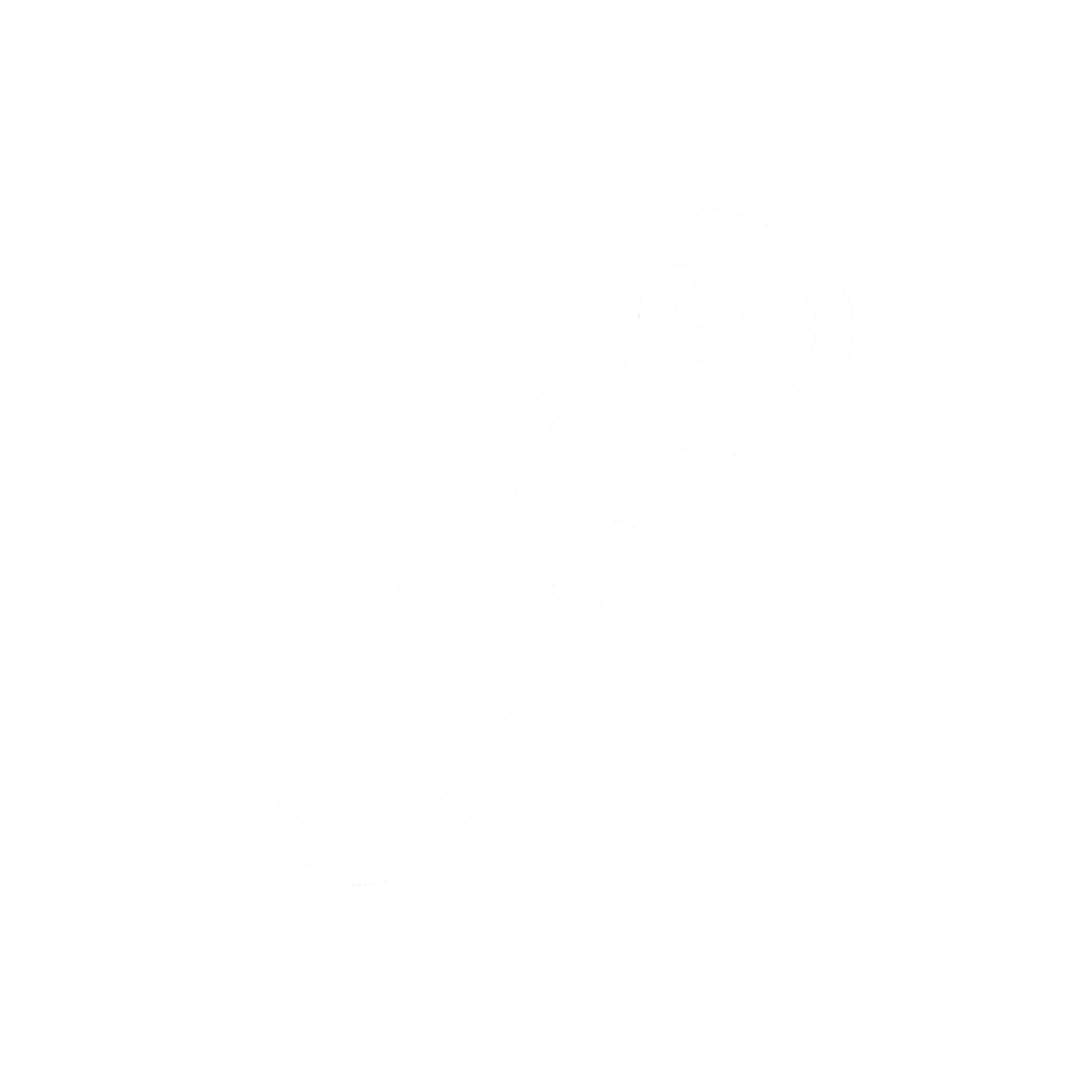 I like the multiple levels you designed in your house. 

I wish the ceilings connected in some parts of the house. 

I wonder how the outside of the structure could be more unique.
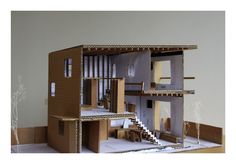 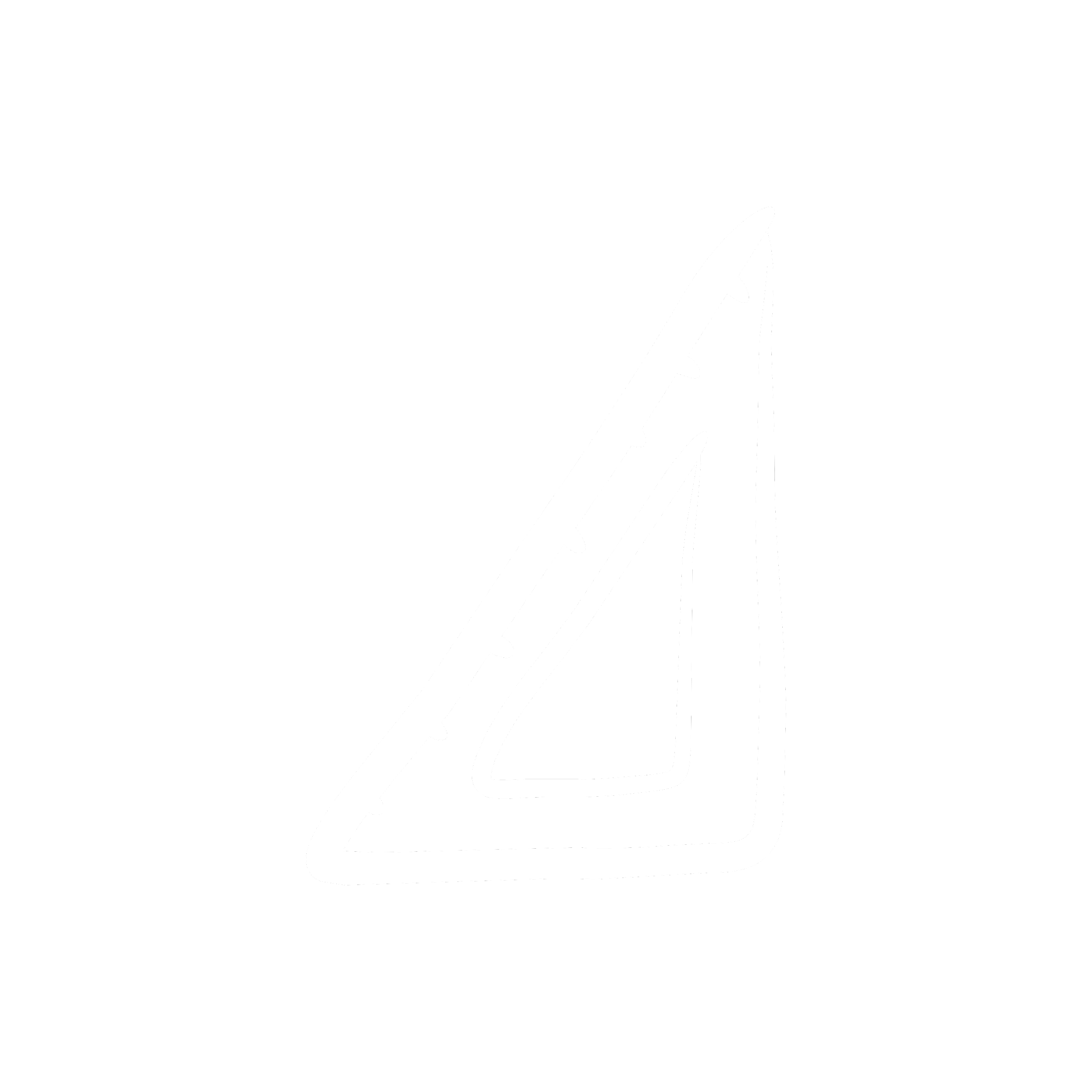 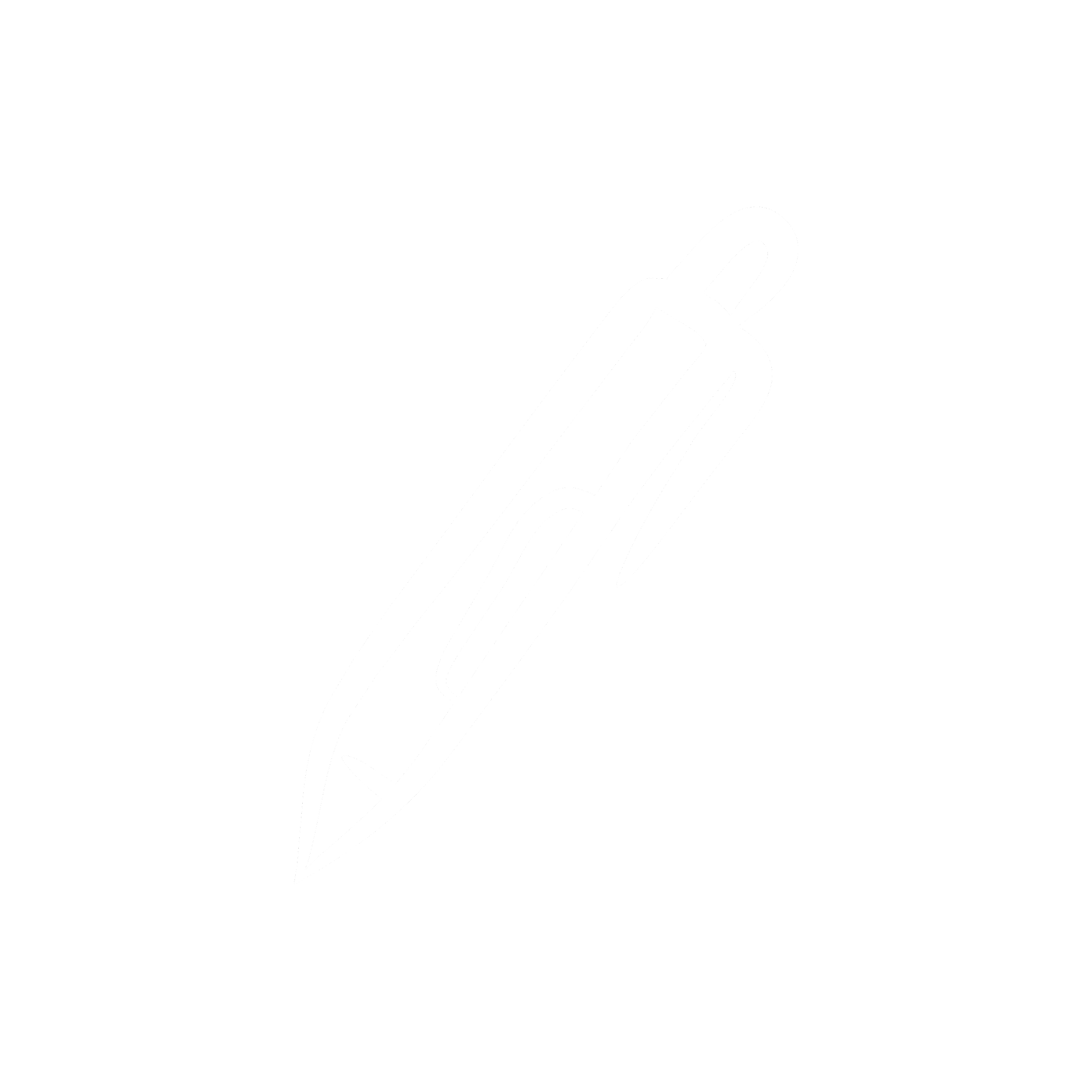 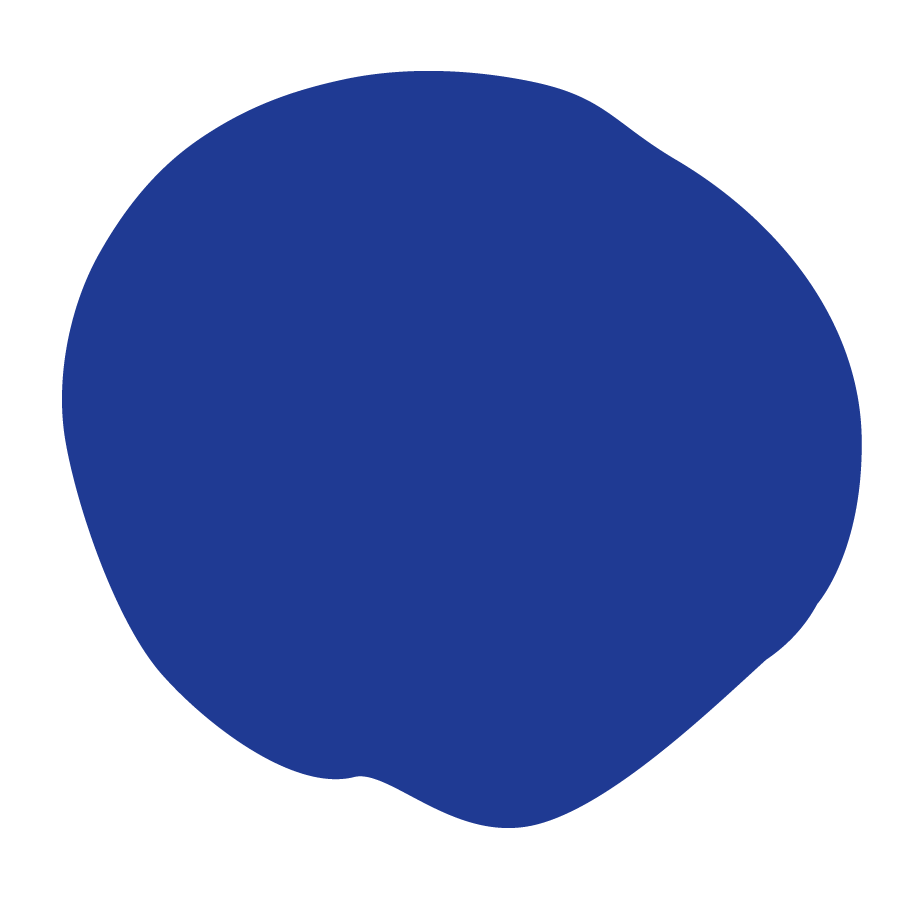 [Speaker Notes: Teacher notes: 
Show students the example for feedback]
ACTIVITY
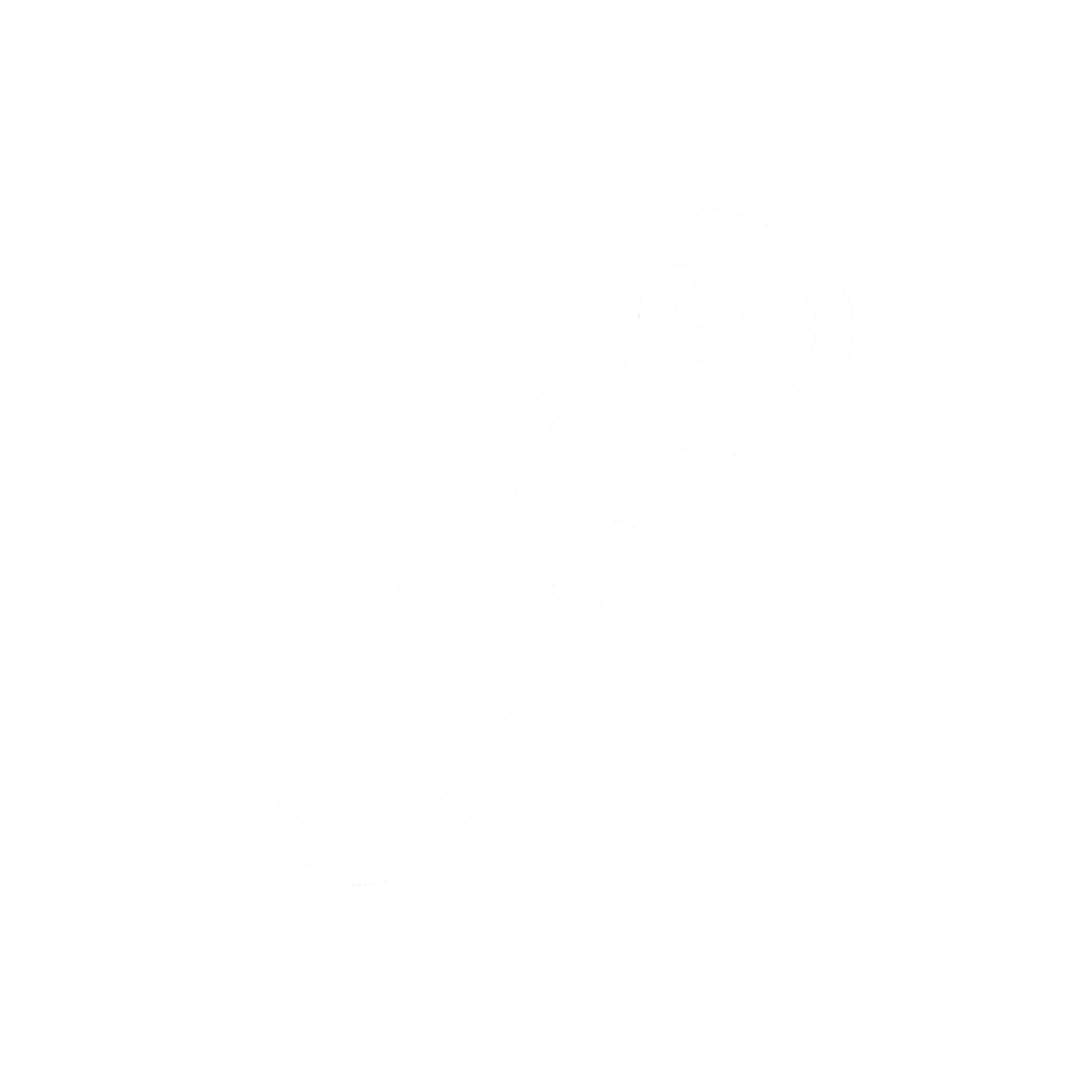 Gallery Walk
Time!
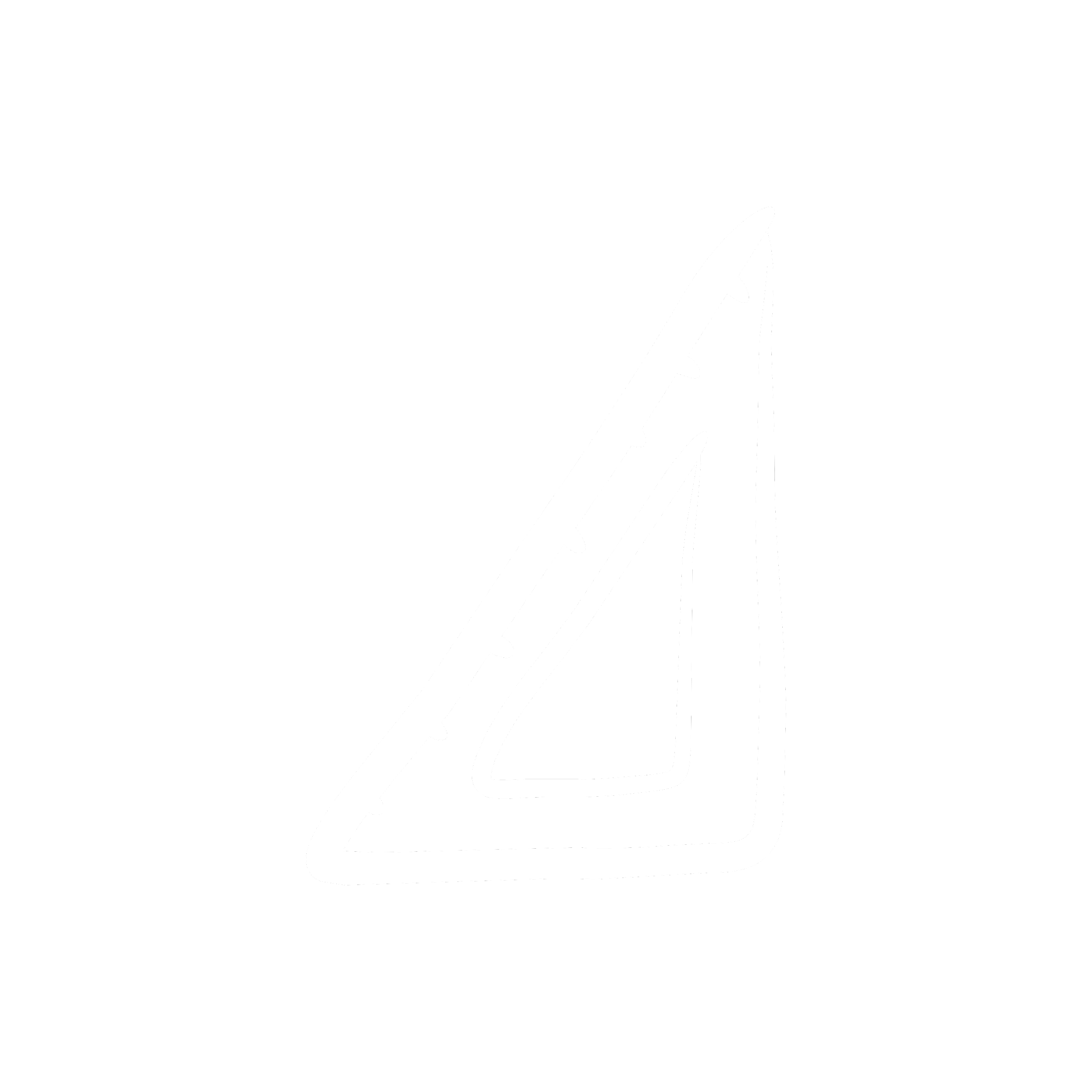 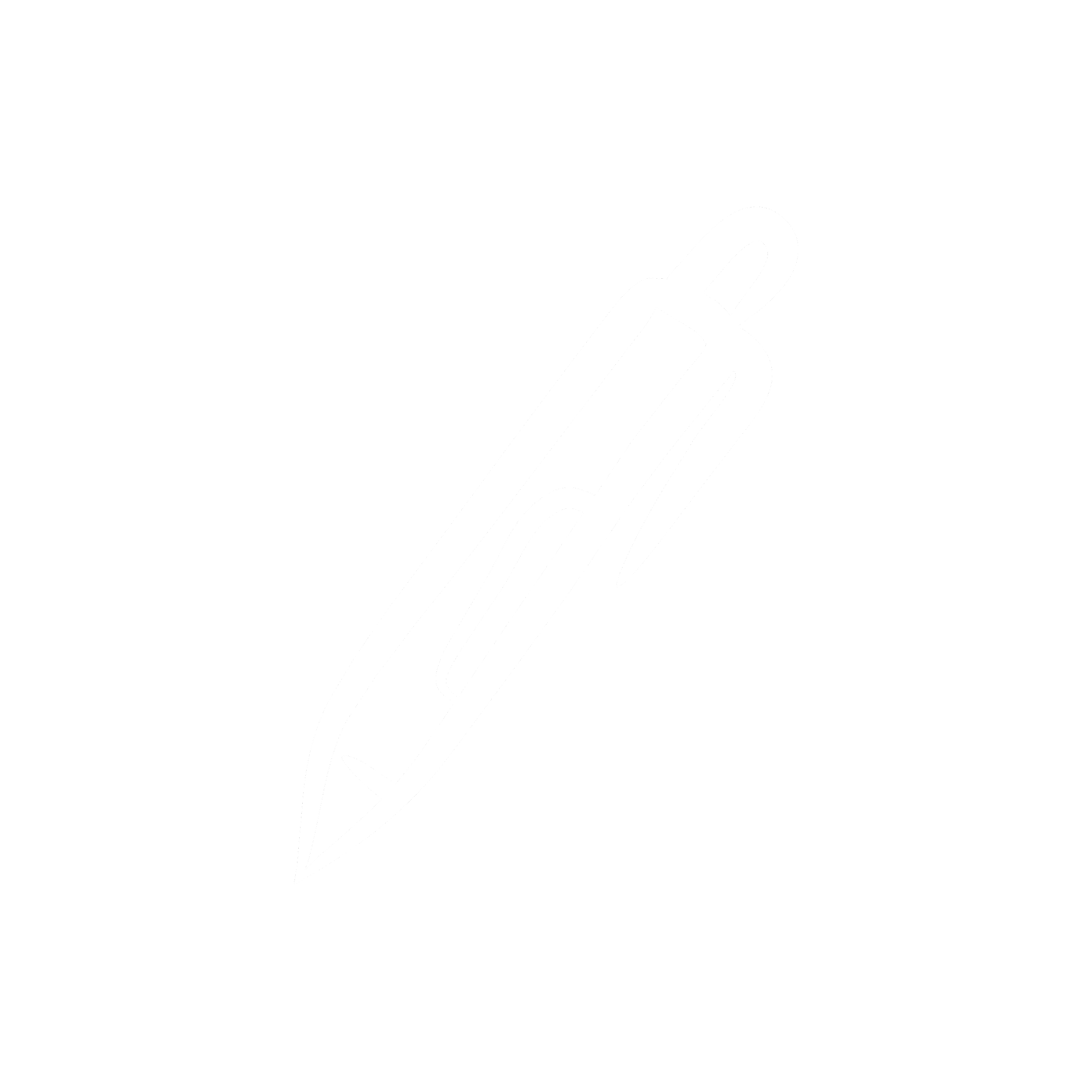 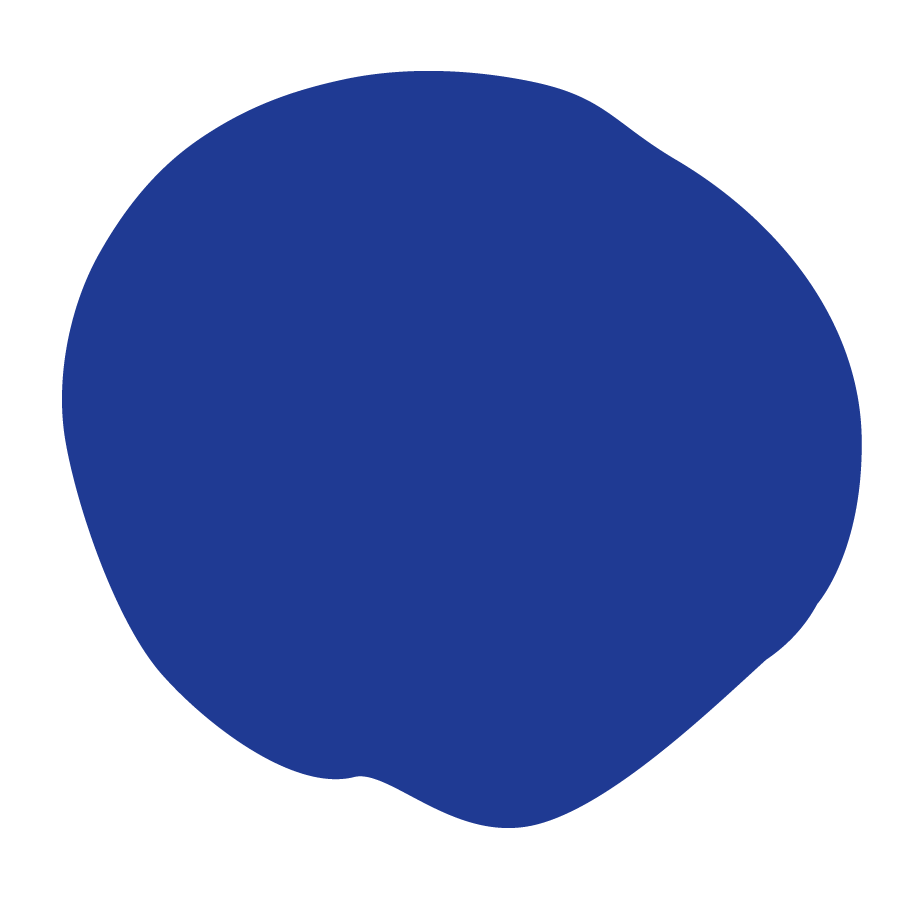 [Speaker Notes: Teacher notes: 
Have students participate in the gallery walk! 
Can you include other teachers and/or support staff, secure care, etc??]
ACTIVITY
Make Changes
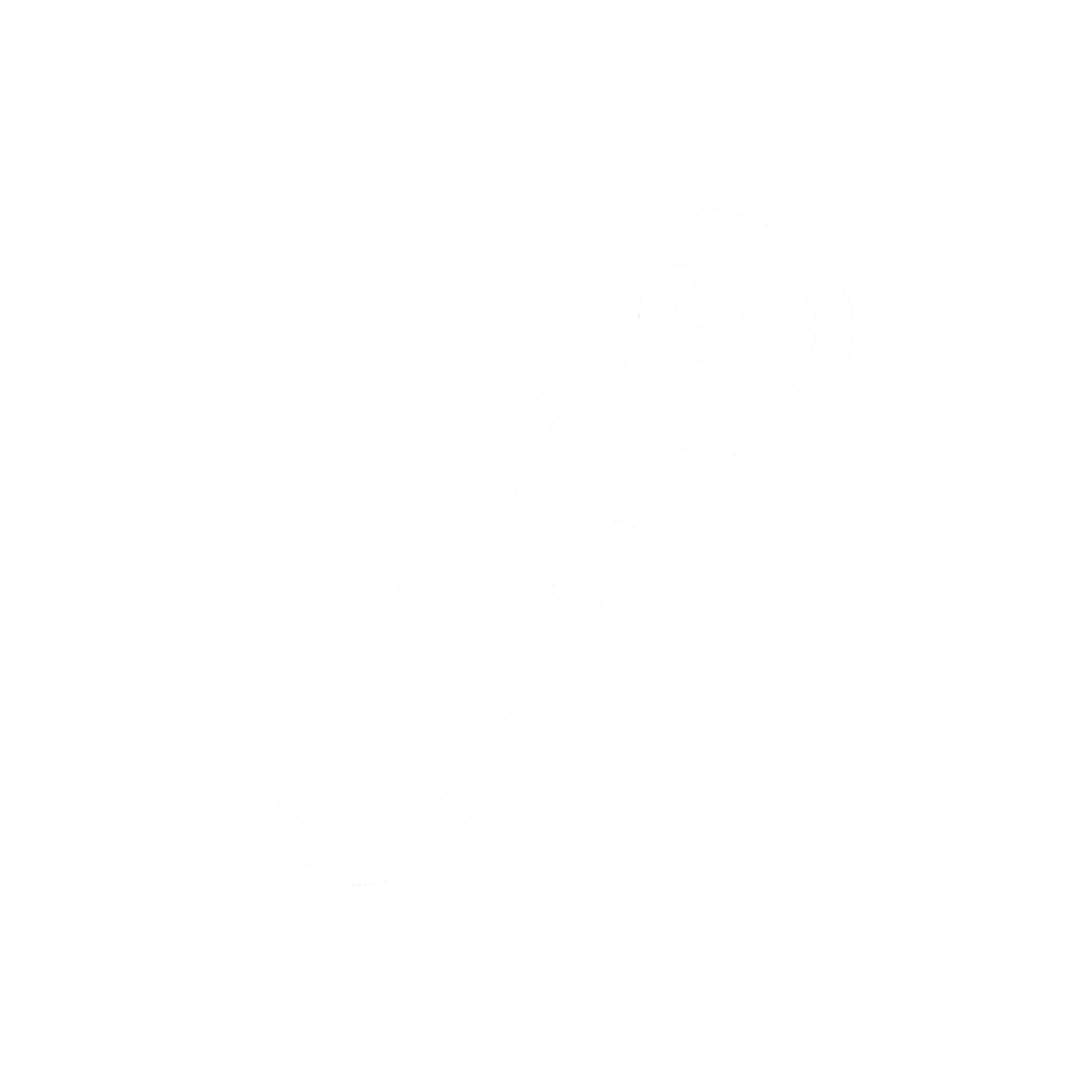 Are there any changes you need to make to your design based on the feedback you received??
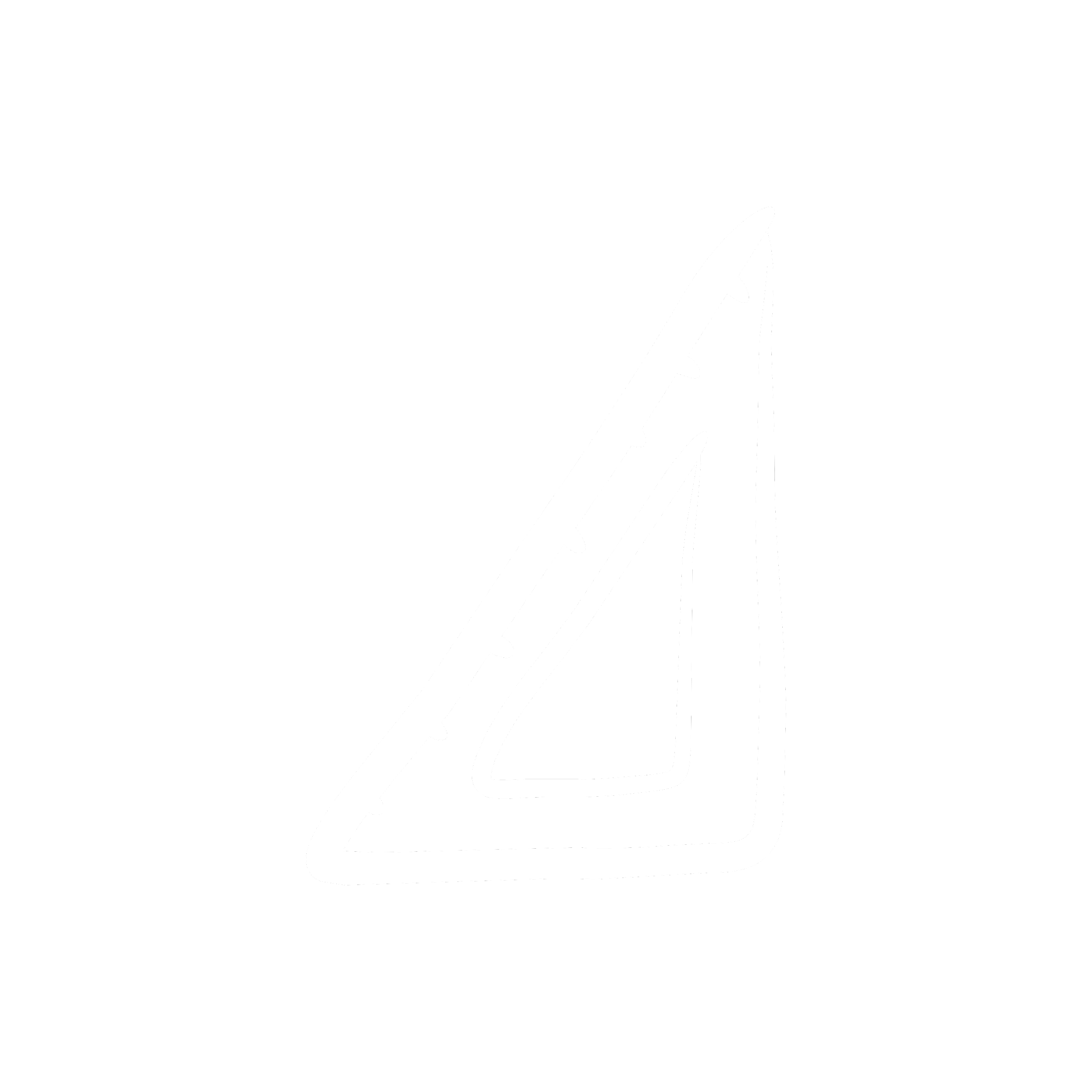 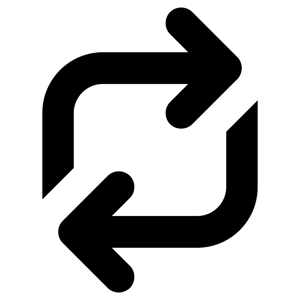 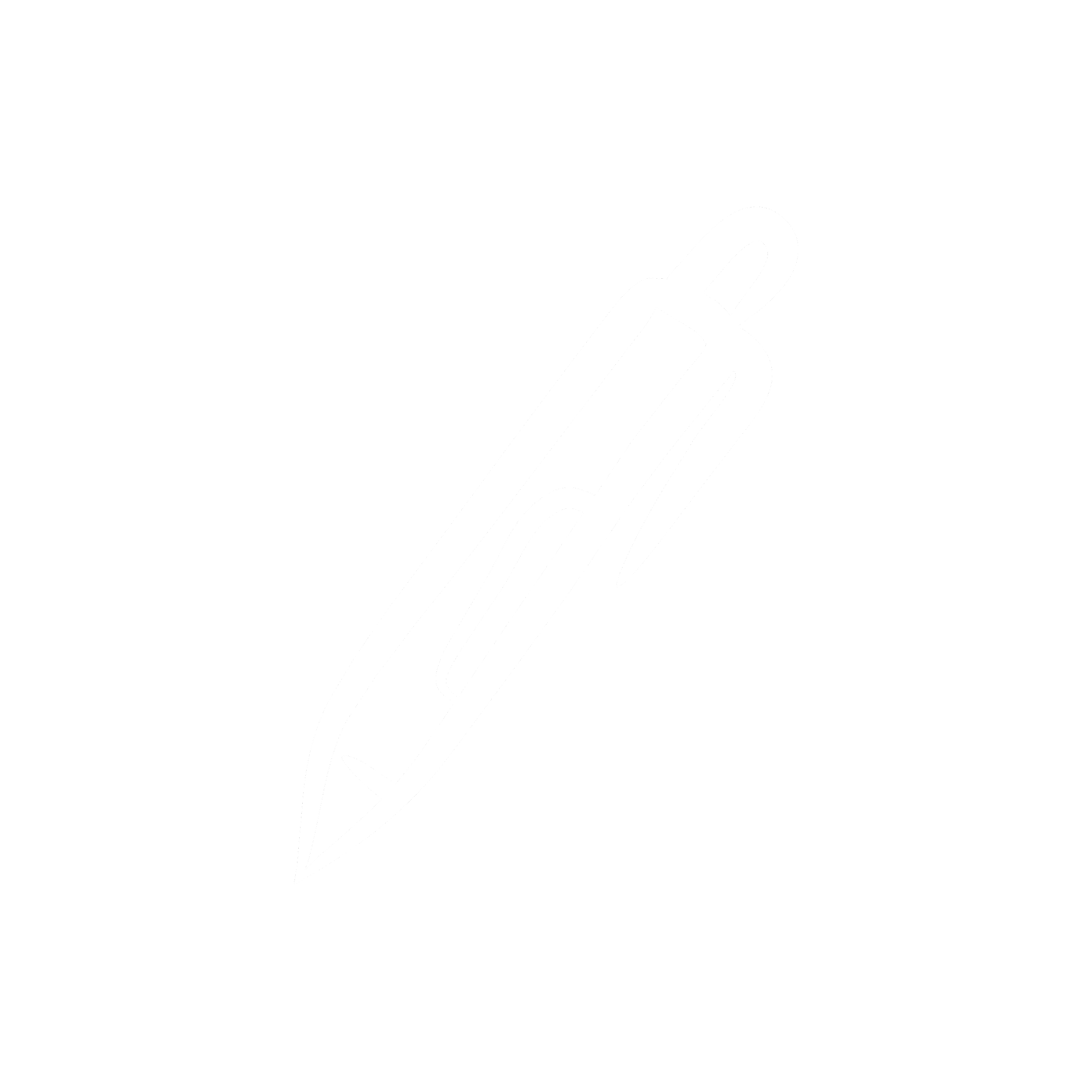 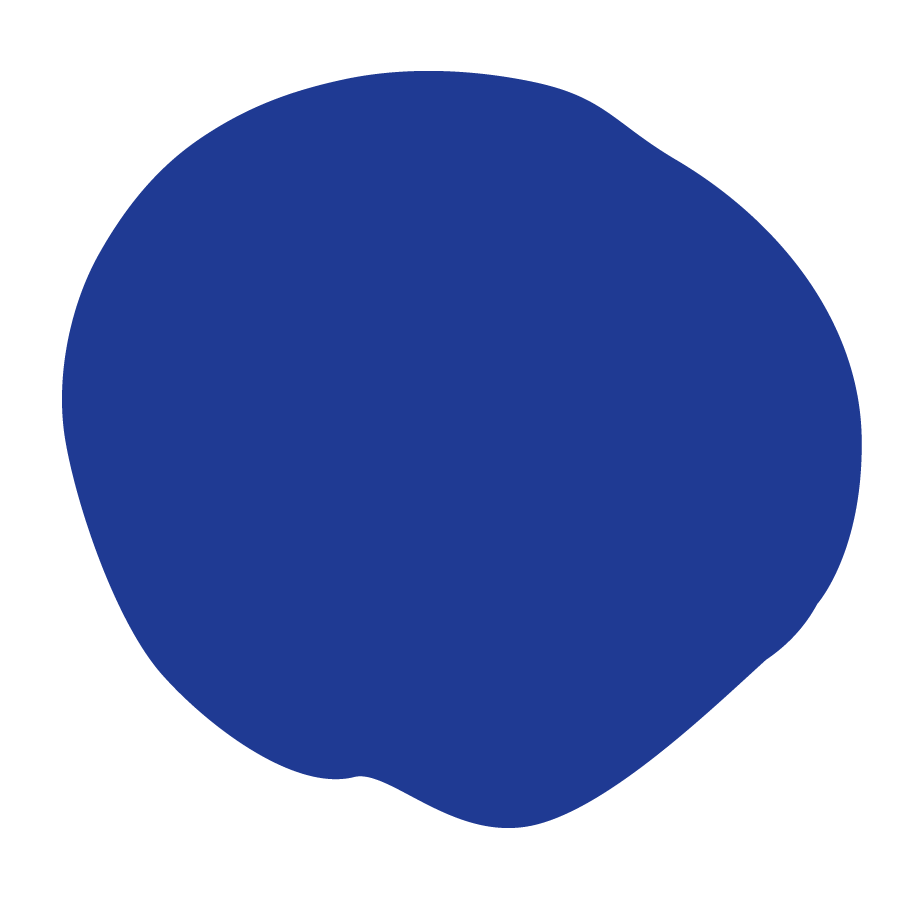 [Speaker Notes: Teacher notes: 
Show students the example for feedback]
Don’t forget to complete your daily learning log!!
EXIT TICKET
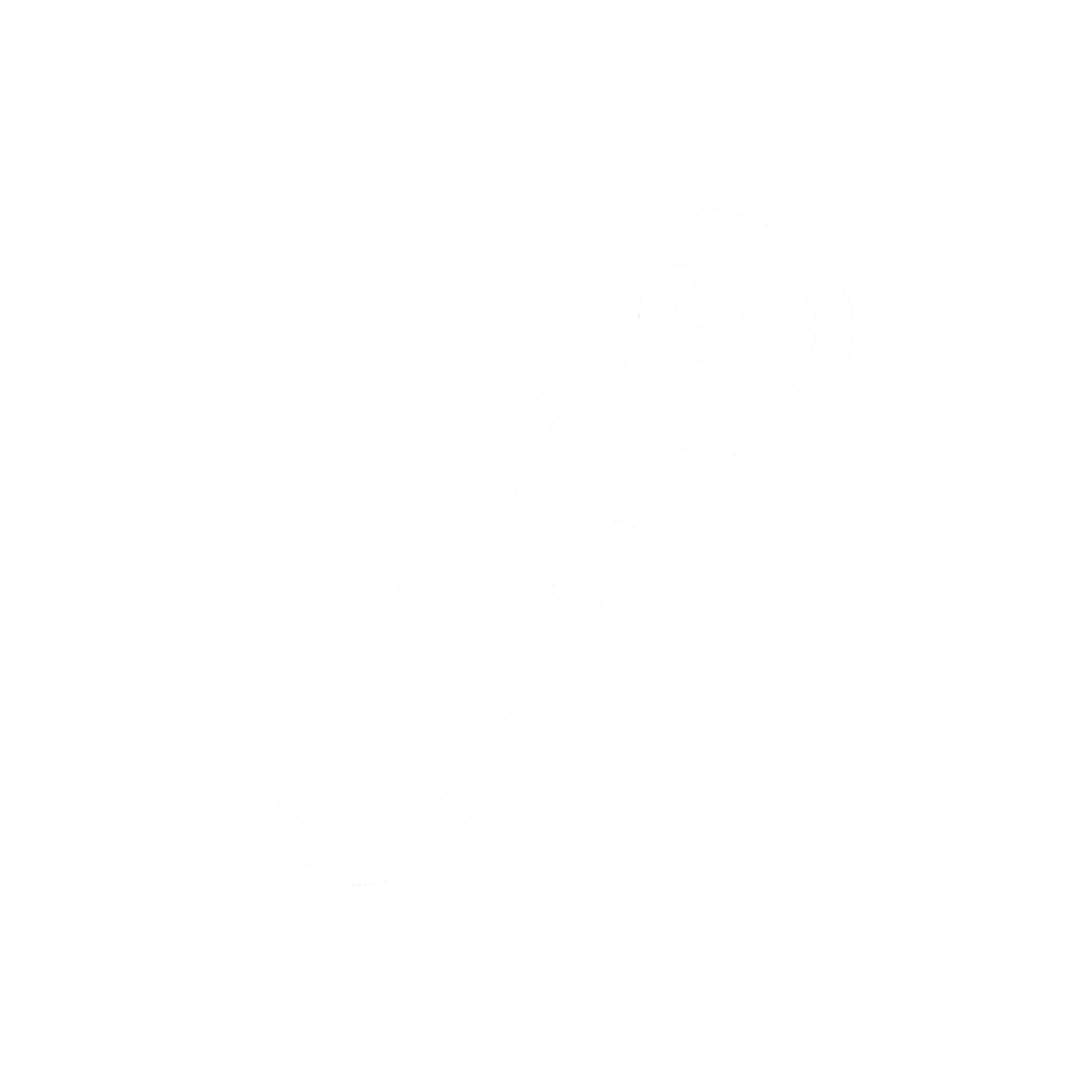 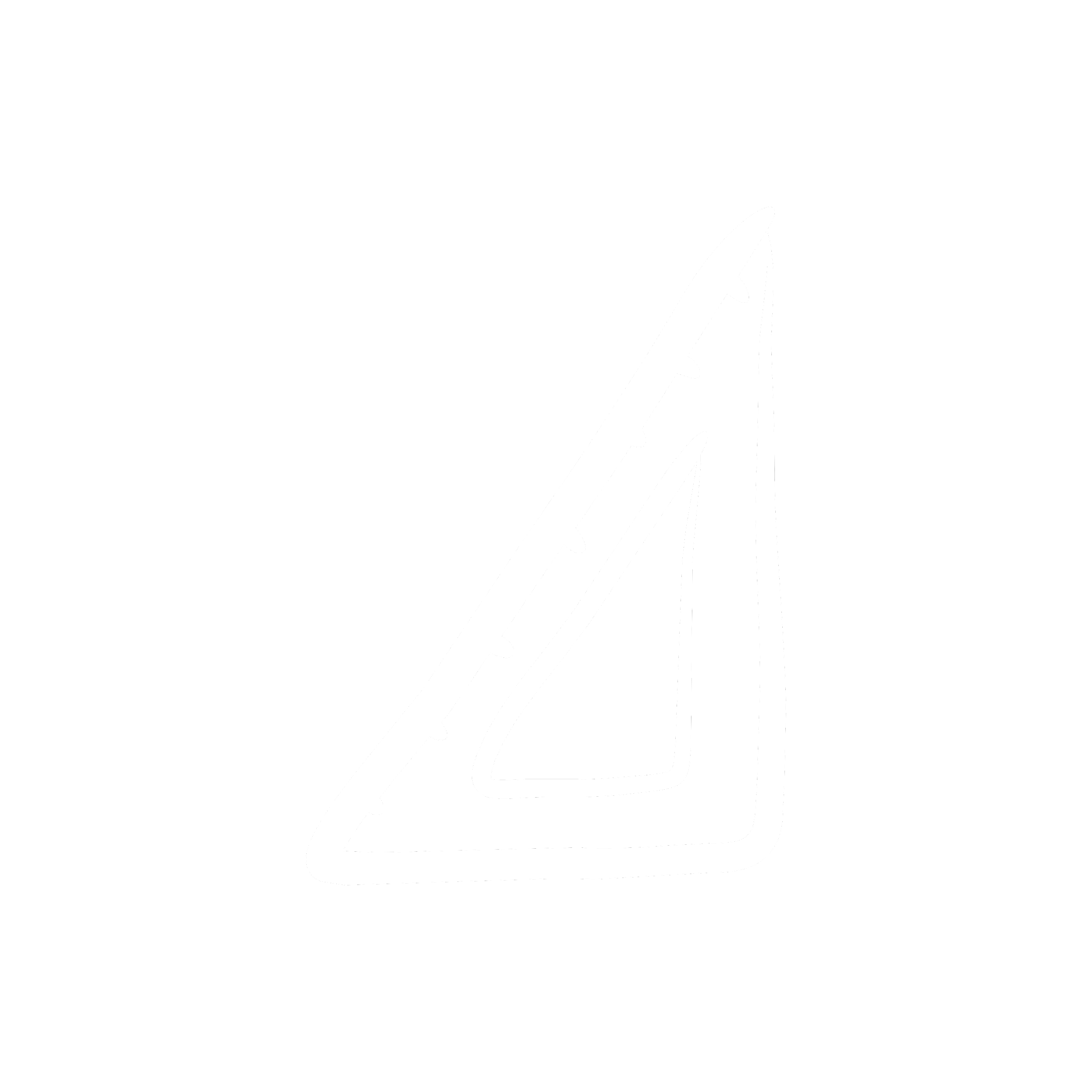 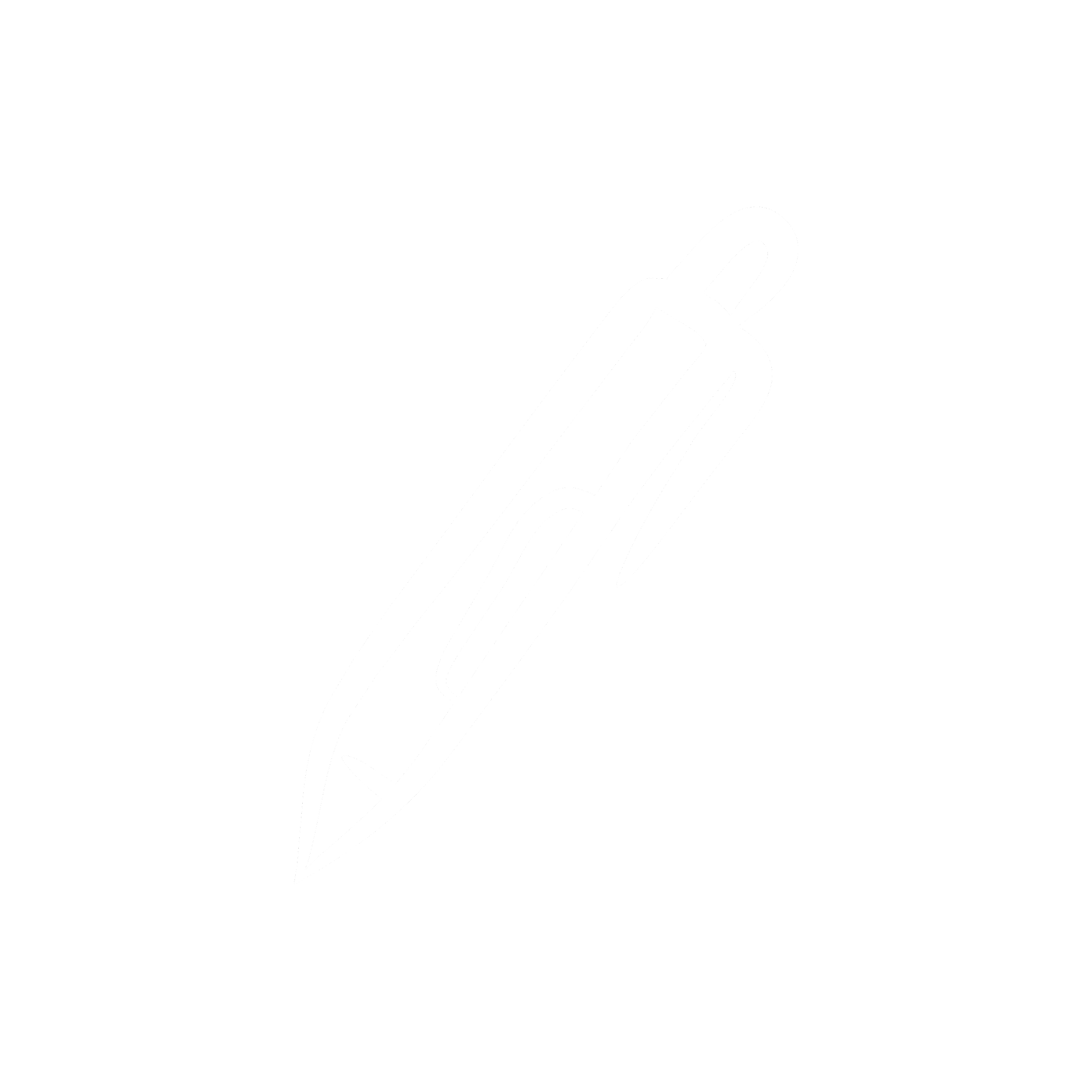 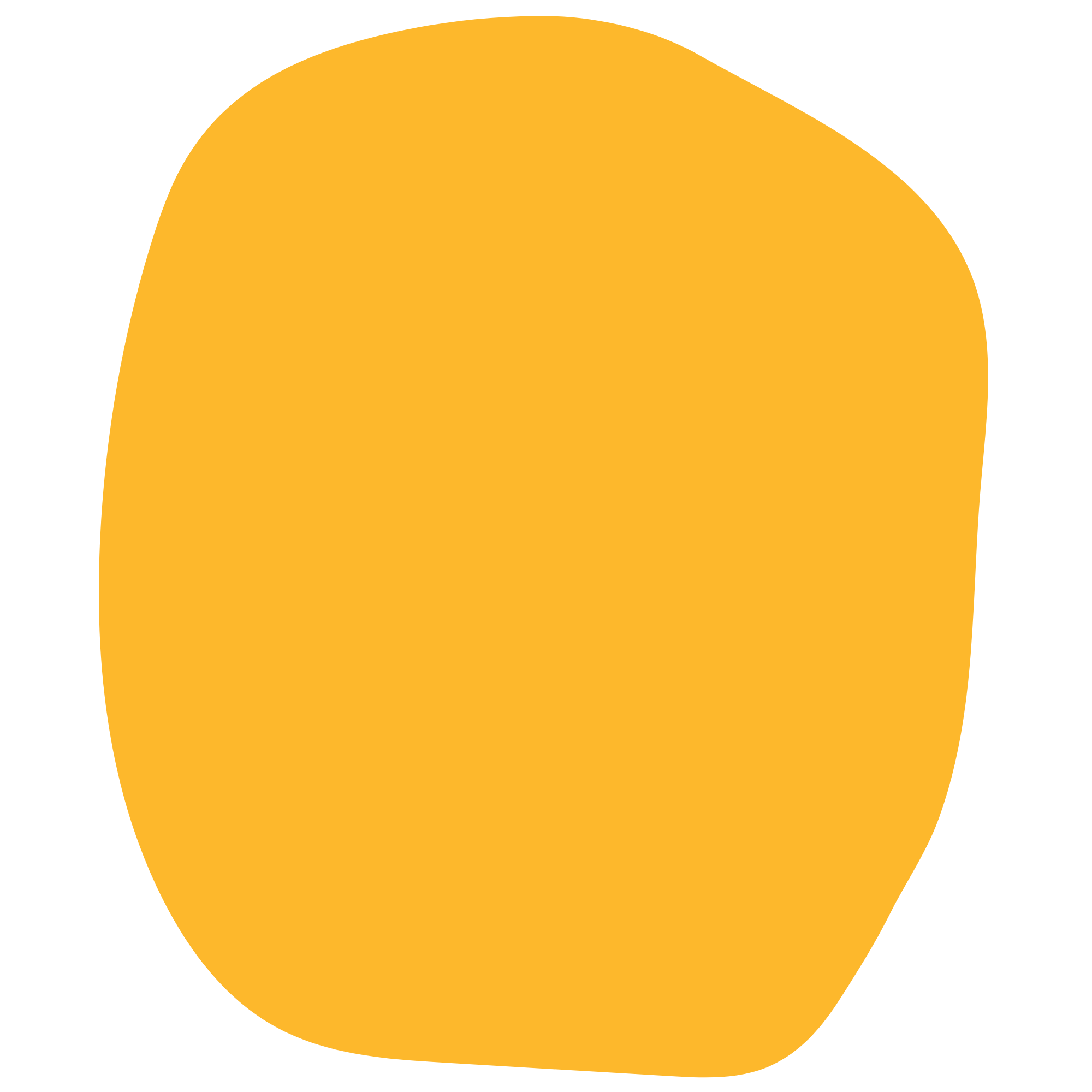 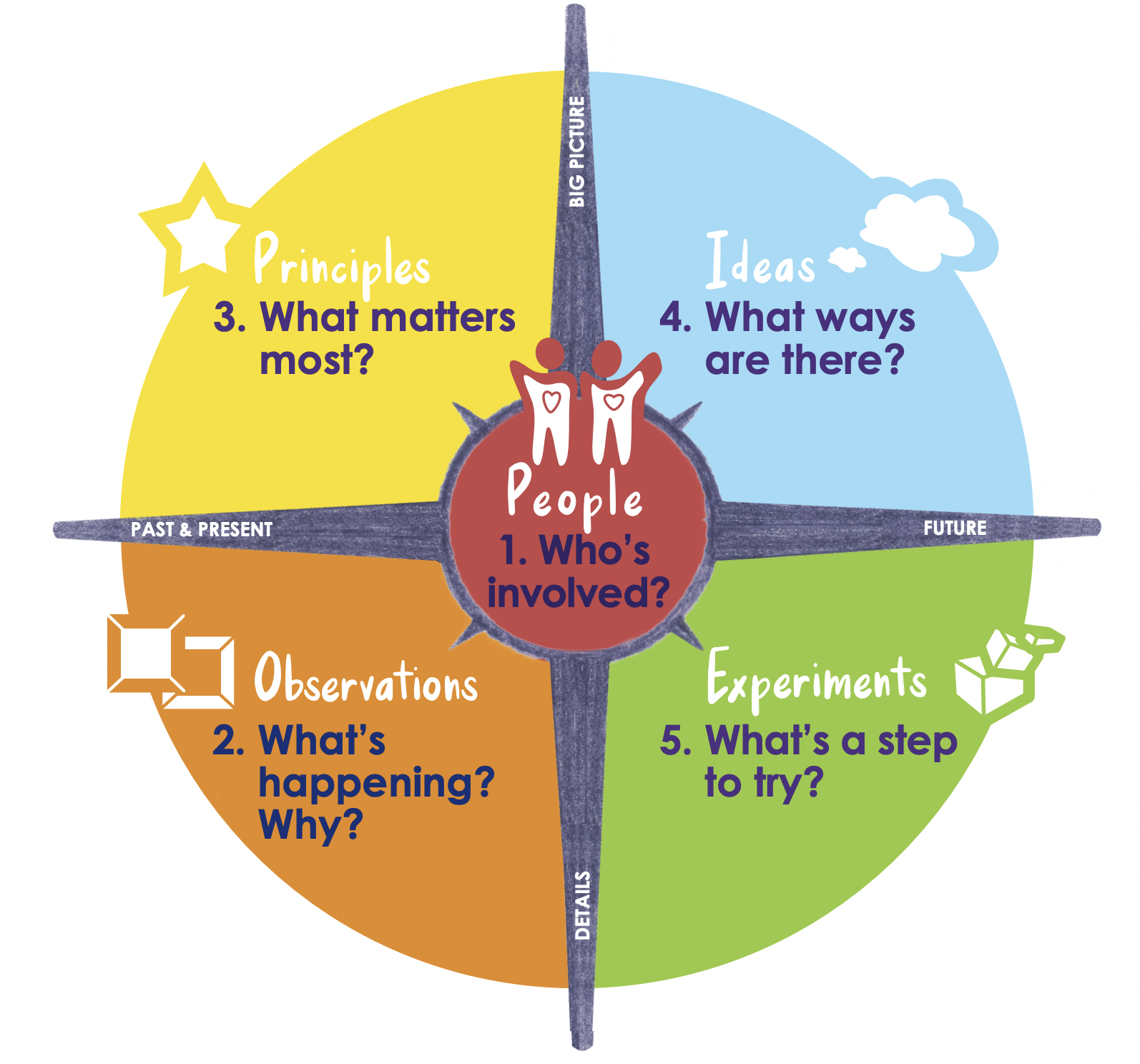 Submit your design to the BreakFree contest!
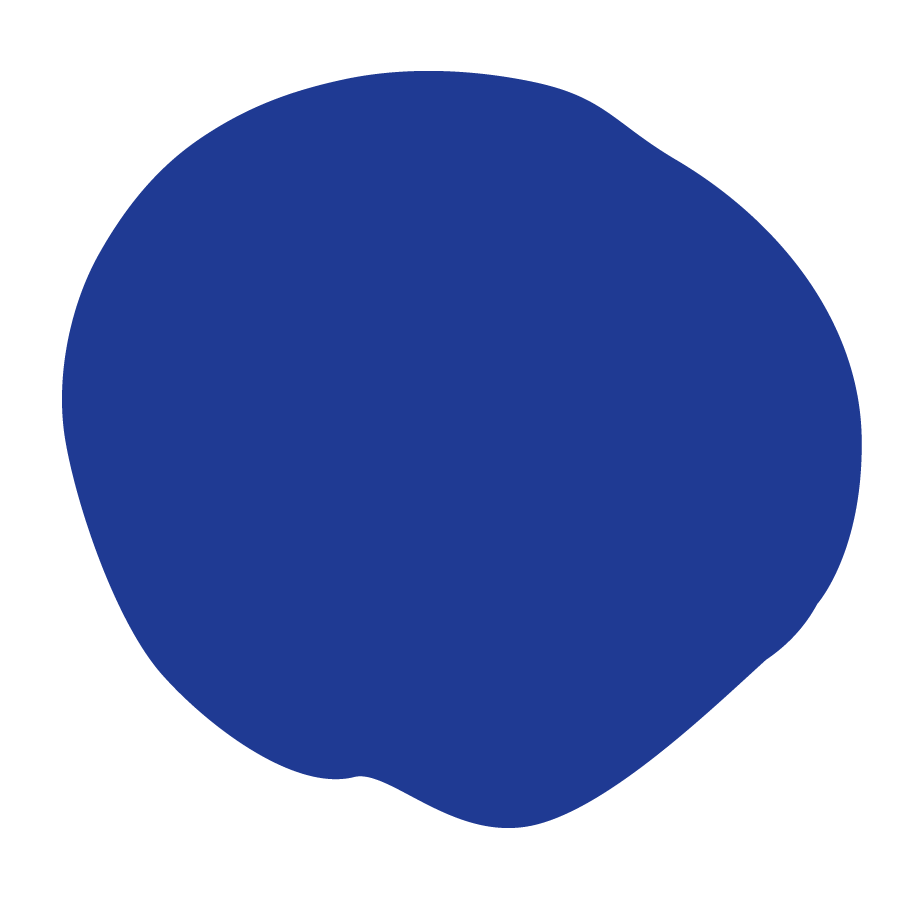 [Speaker Notes: Teacher notes: 
discuss as a class and/or have students keep a learning journal throughout this initiative 
Ask students: what is a step to try in this challenge? Once we create a solution, what’s a step to try it out? Your step is to design a prototype of the solution out of cardboard! What might another step be? 
Have students complete this section of the Innovators Compass handout 
Submit the innovators compass handout & pictures of the completed design to BreakFree for the student contest, Access the submission guidelines here.  
Remind students to complete Daily Learning Log.]
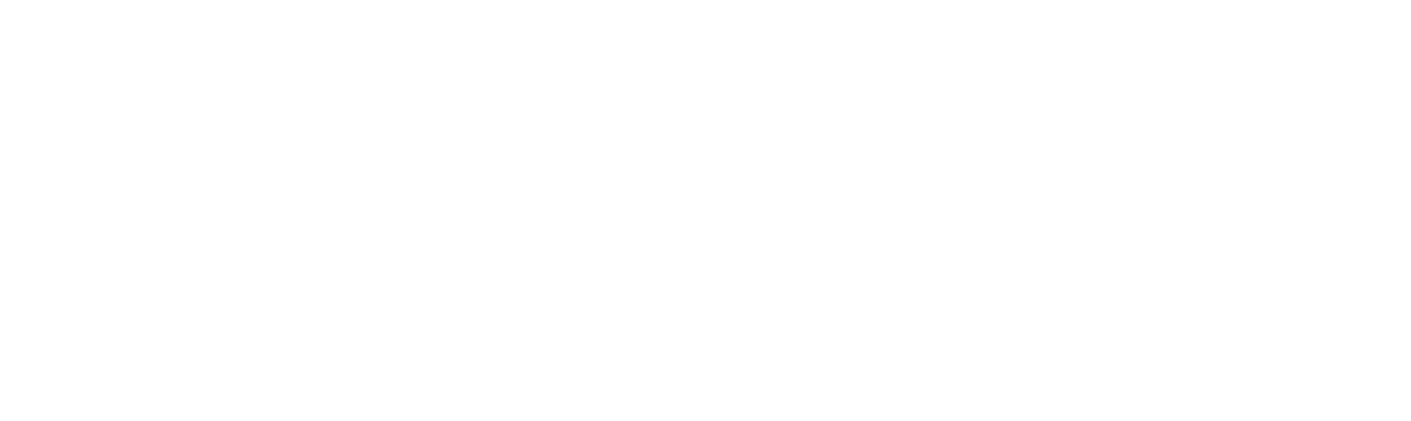 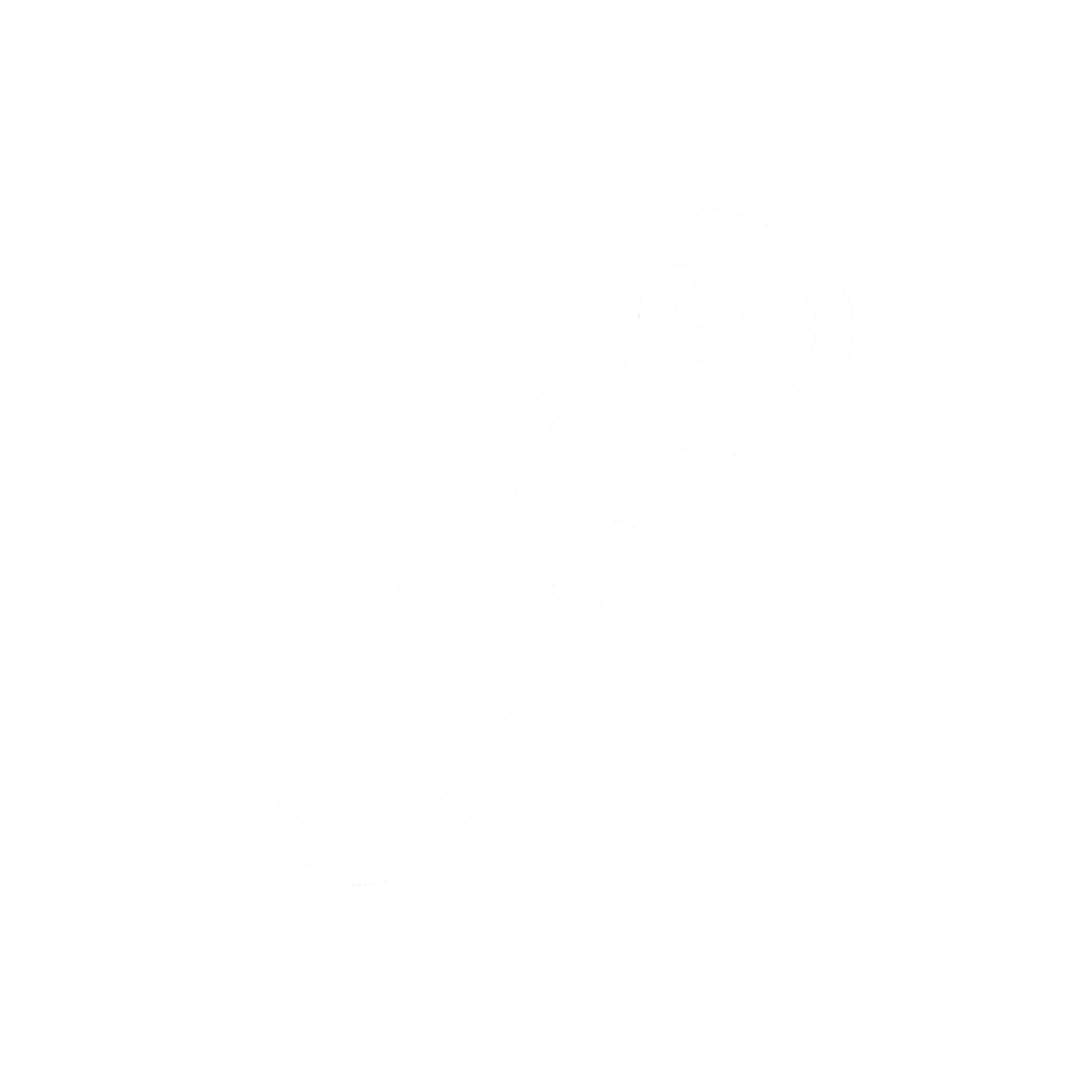 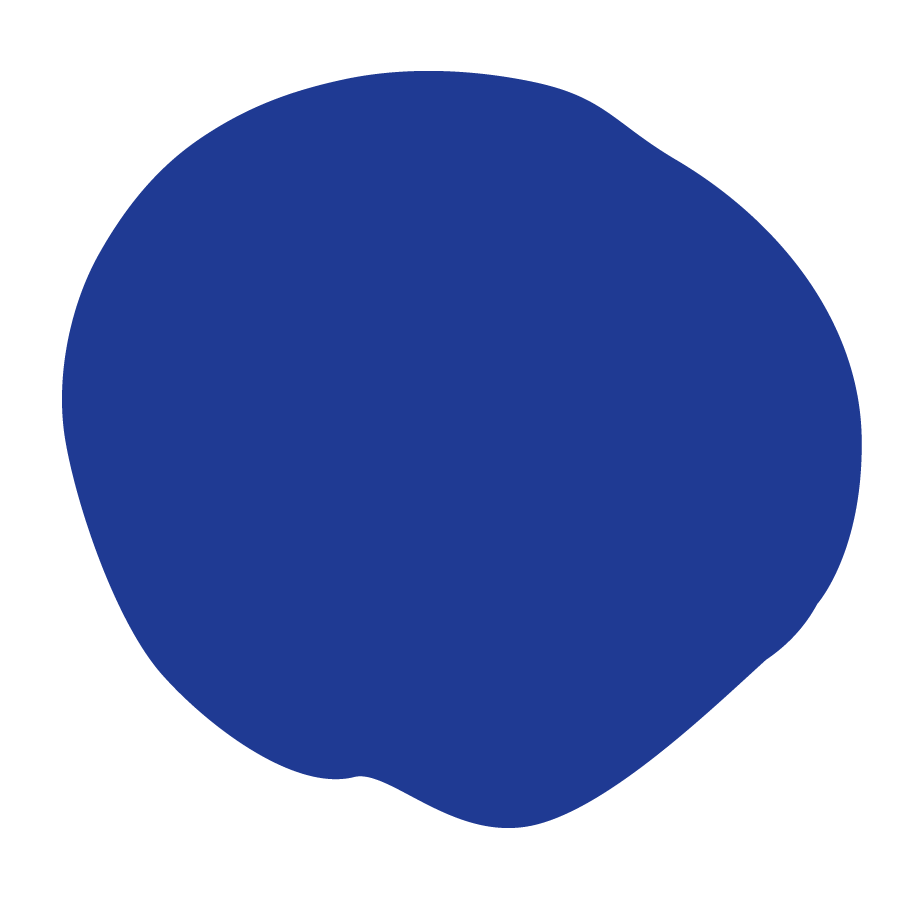 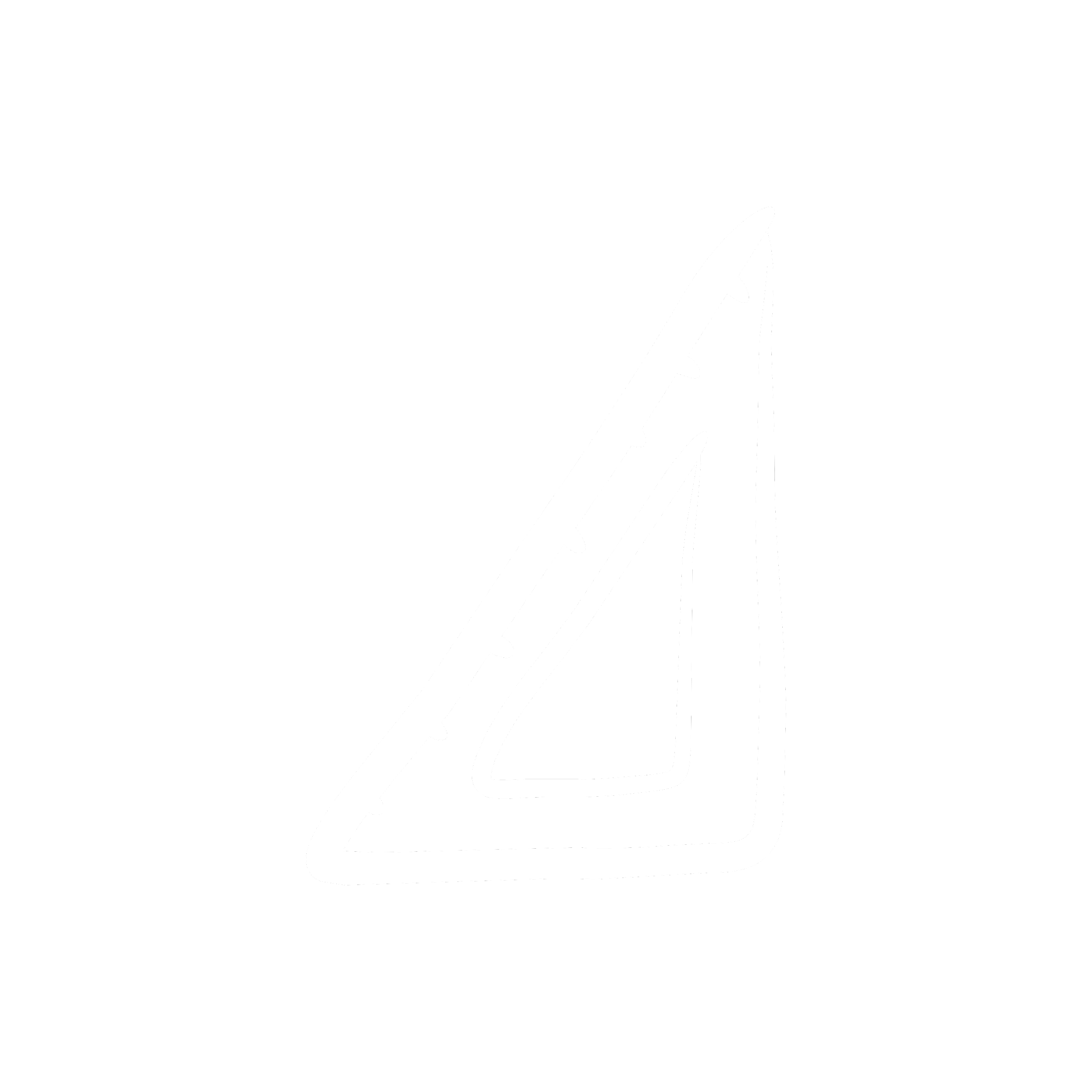 UNCONSTRUCT
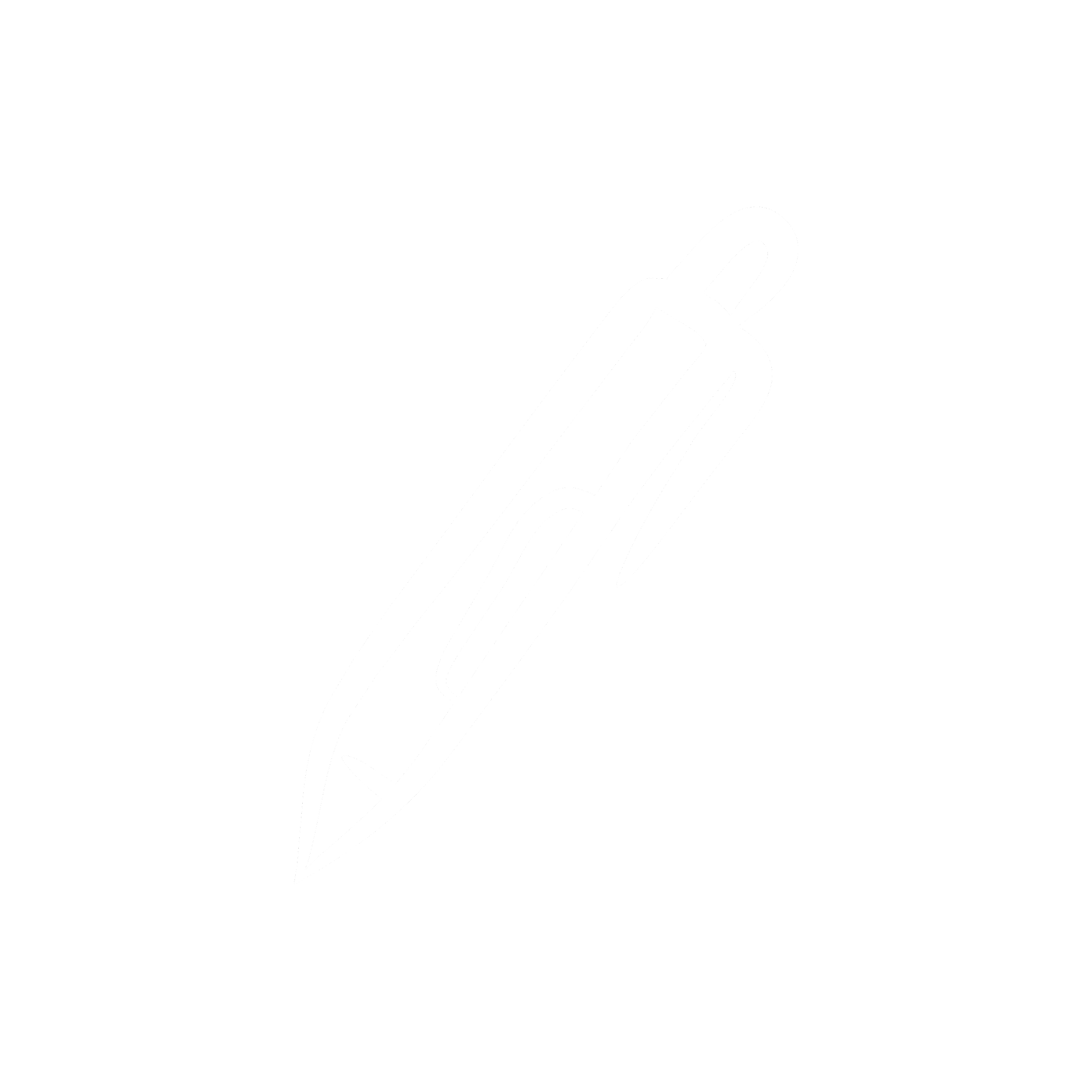